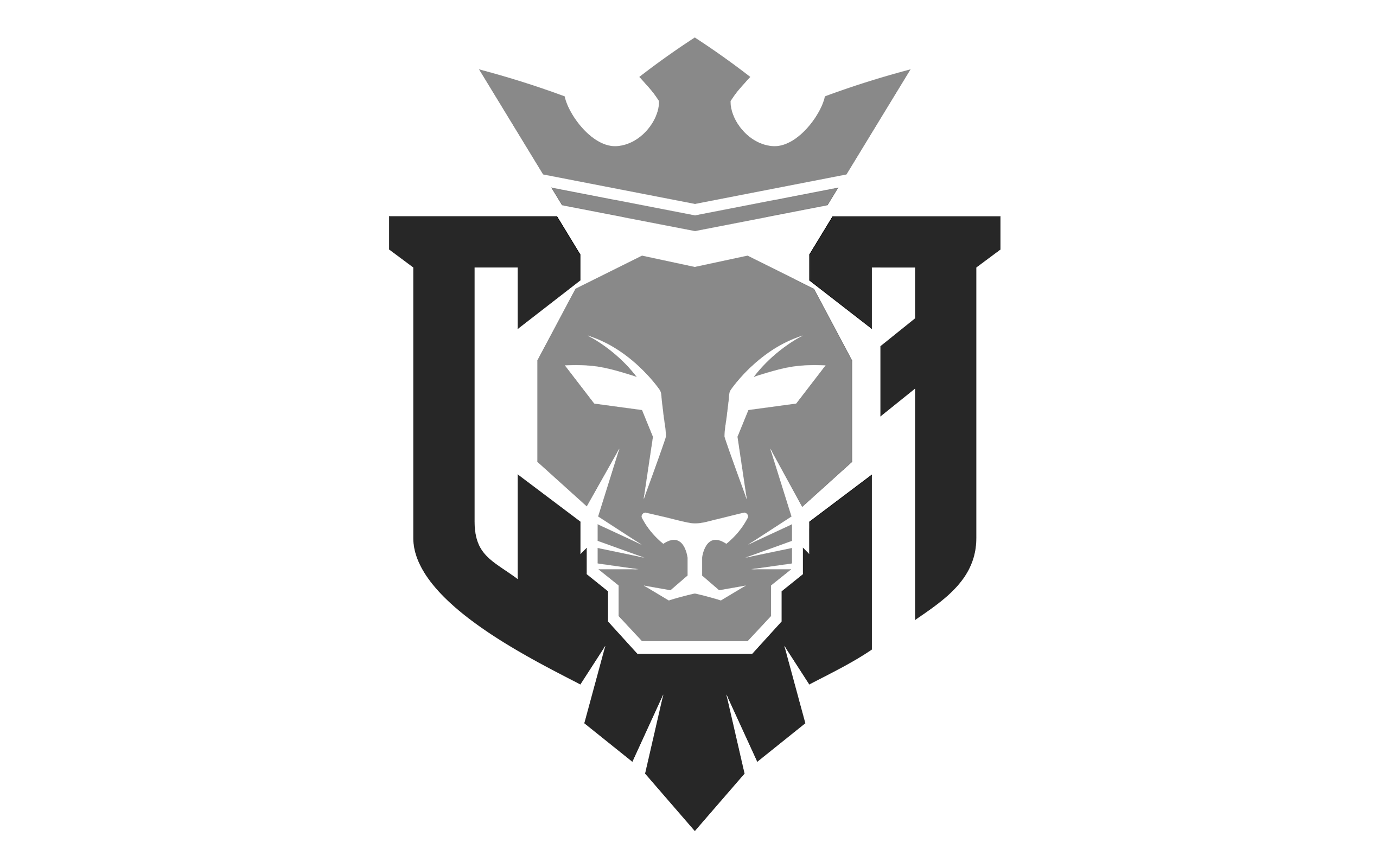 Dxn Marketing Plan
Από την Εγγραφή
ΣΤΟ
Επίπεδο Crown Ambassador
[Speaker Notes: Plan de marketing DXNA partir del registroHastaEl nivel Embajador Corona]
7. Εφάπαξ Κίνητρο
    Μετρητών Ταξιδιού
6. Κέρδη Παγκόσμιου Τζίρου 2%
3. Μπόνους Αστεριών 25%-37%
2. Μπόνους Ομάδας 6%-21%
4. Μπόνους Ανάπτυξης 15%
5. Bono de liderazgo 15%
1. Κέρδη Λιανικής
9. Κίνητρο Ετήσιου Ταξιδίου
8. Μπόνους Κινητού Τηλεφώνου
[Speaker Notes: Margen de venta directa
Bono de grupo 6%-21%
Bono de grupo Estrella  25%-37%
Bono de desarrollo 15%
Bono de liderazgo 15%
Bono de beneficio compartido 2%
Incentivo de viaje (solo una vez)
Incentivo de teléfono móvil en efectivo (solo una vez)
Incentivo de viaje seminario]
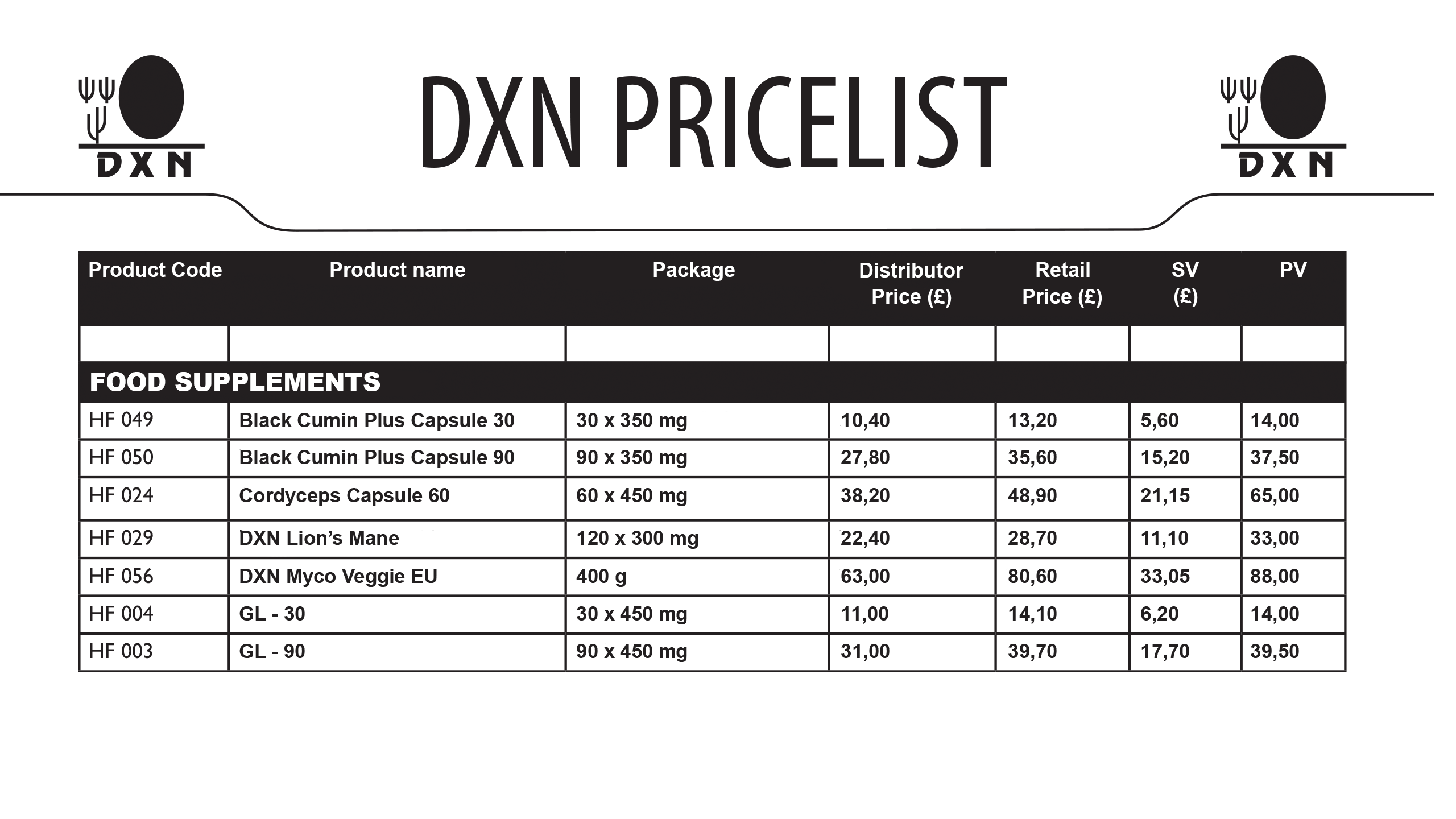 SV = Βάση Μπόνους
Η αξία πάνω στην οποία πληρωνόμαστε Μπόνους
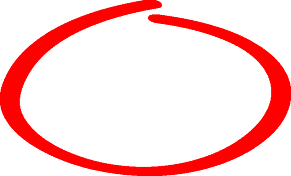 [Speaker Notes: Lista de precios

SV= Valor de ventasEl importe del precio del producto que será pagado como bono .]
Η καθαρή αξία του GL 30 DXN Γανοδέρματος σε κάψουλες
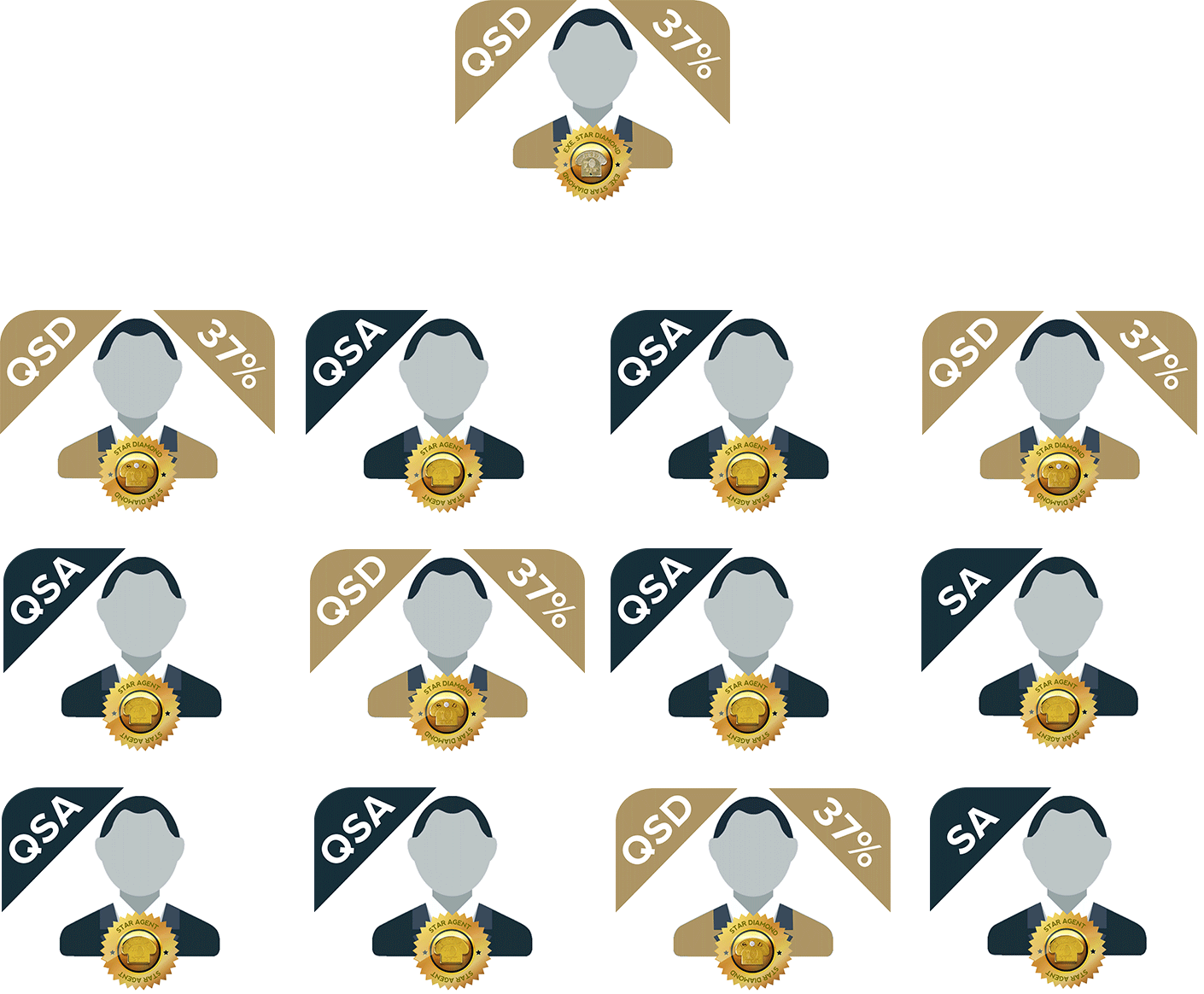 SV
 
62%
6,2 €
3,8 €
38%
10,00 €
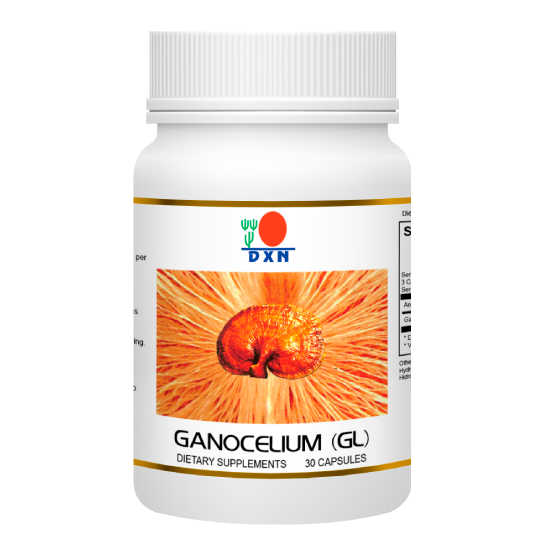 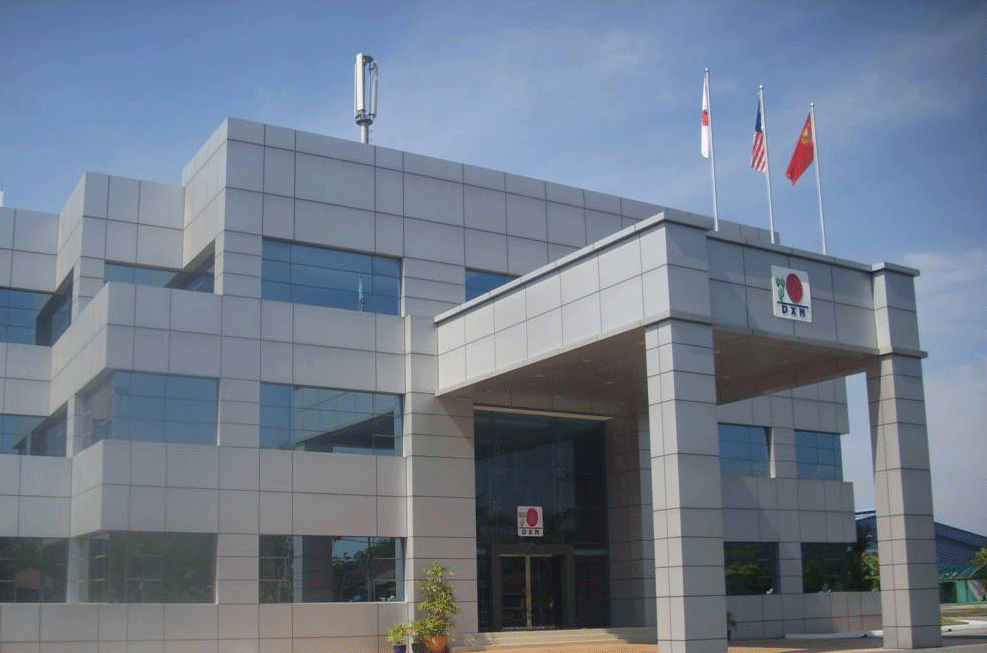 [Speaker Notes: Η καθαρή αξία του GL 30 DXN Γανοδέρματος σε κάψουλες]
10 πακέτα καφέ
SV értéke 17.200 Ft
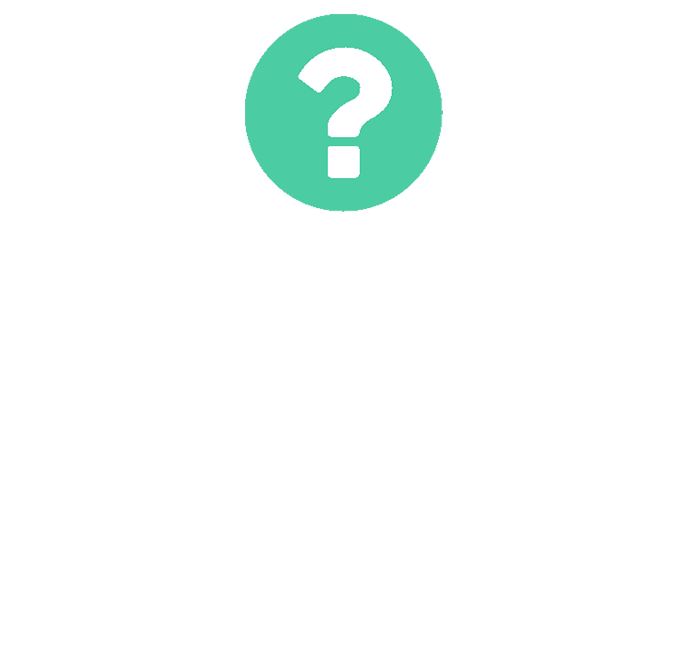 PV = 11,5 
SV = 6,65€
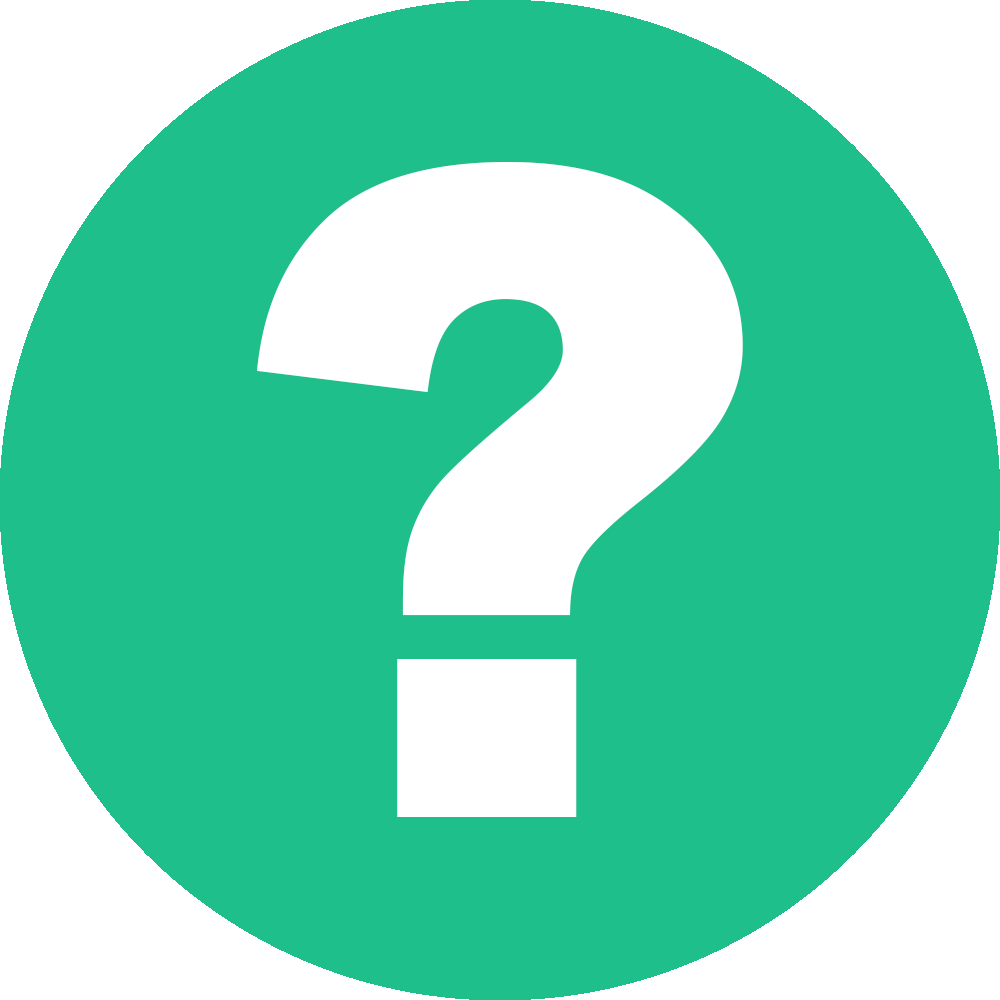 Αξία PV : 115 PV
Αξία SV: 66,5 €
3in1 Coffee = 15,50 €
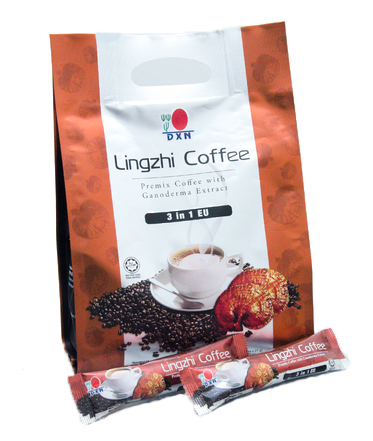 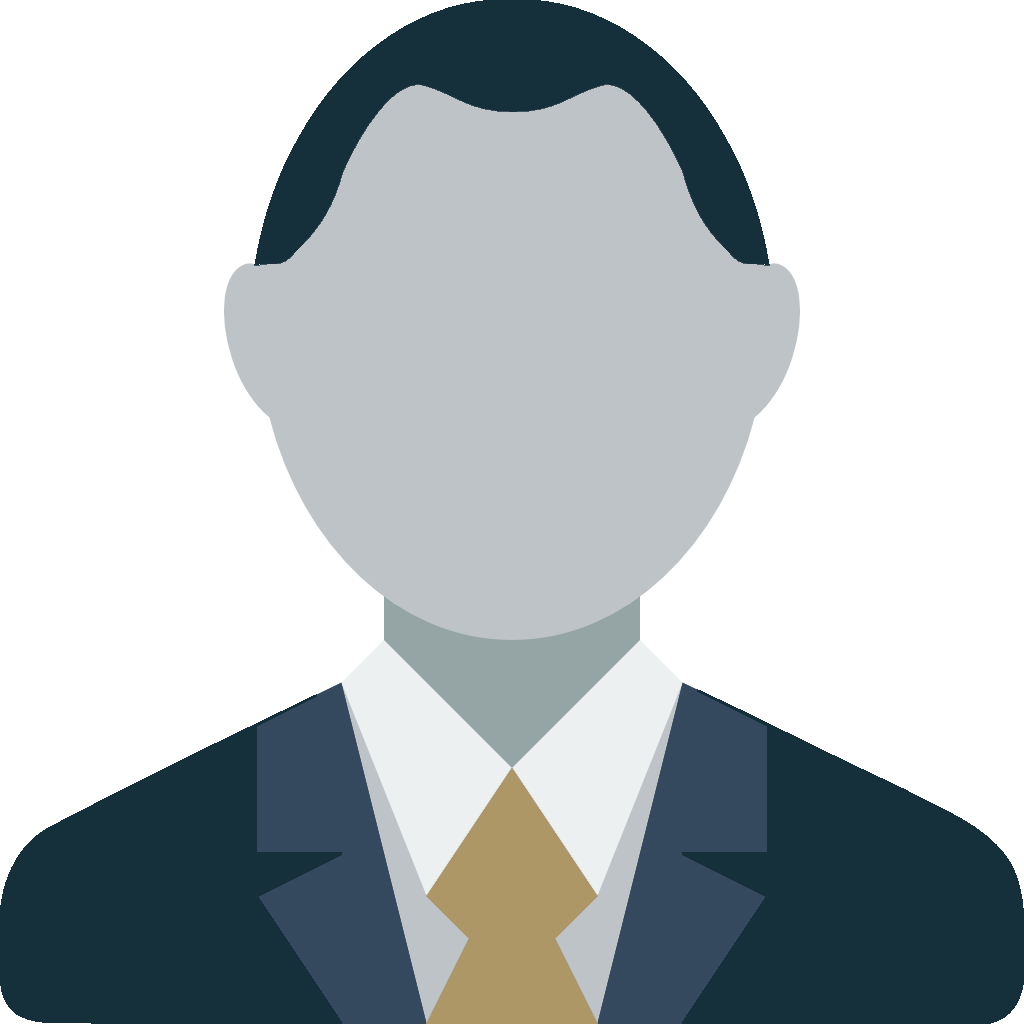 Πόσα θα είναι τα Μπόνους;
[Speaker Notes: 10 paquetes de caféImporte PV: 115 PV Importe SV: 6,2 €¿Cuánto serán las comisiones?]
Σας ενδιαφέρουν μόνο τα μπόνους από τις αγορές σας

Και δεν έχετε ανέβει επίπεδο άνω του 21%
6%
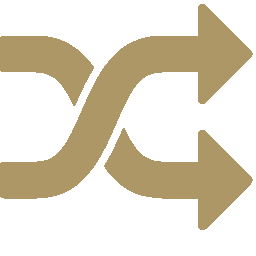 3,99 €.
Ελέξτε τους πόντους σας στο ηλεκτρονικό γραφείο για τους
συσσωρευμένους πόντους και στη λίστα με τα Ομαδικά σας Μπόνους
και θα κατανοήσετε πόσα χρήματα δικαιούστε.
Αυτό το παράδειγμα
σας ενδιαφέρει, αν
Άνω των 100 πόντων
5,98 €.
9%
Άνω των 300 πόντων
12%
7,98 €.
Άνω των 1000 πόντων
15%
9,98 €.
Άνω των 2000 πόντων
18%
11,97 €.
Άνω των 3250 πόντων
21%
13,97 €.
Άνω των 4500 πόντων
[Speaker Notes: Revisa tus puntos acumulados desde tu registro hasta ahora al entrar en tu oficina virtual, después mira LA TABLA DE LOS BONOS GRUPALES y verás enseguida cuantas comisiones te corresponden. 57

Más de 100 puntos 6%
Más de 300 puntos 9%
Más de 1000 puntos 12%
Más de 2000 puntos 15%
Más de 3250 puntos 18%
Más de 4500 puntos 21%

Este ejemplo se puede utilizar, si
quieres saber las comisiones por tus compras propias
no has alcanzado todavía más nivel que 21%]
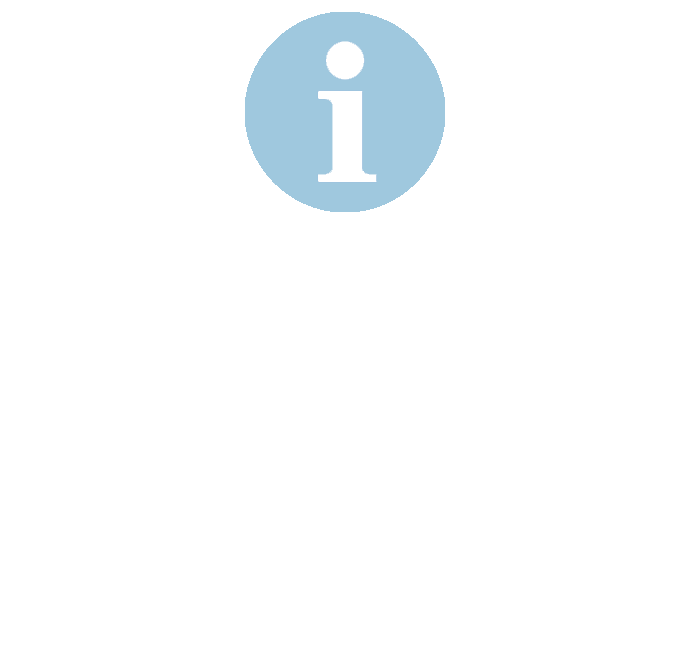 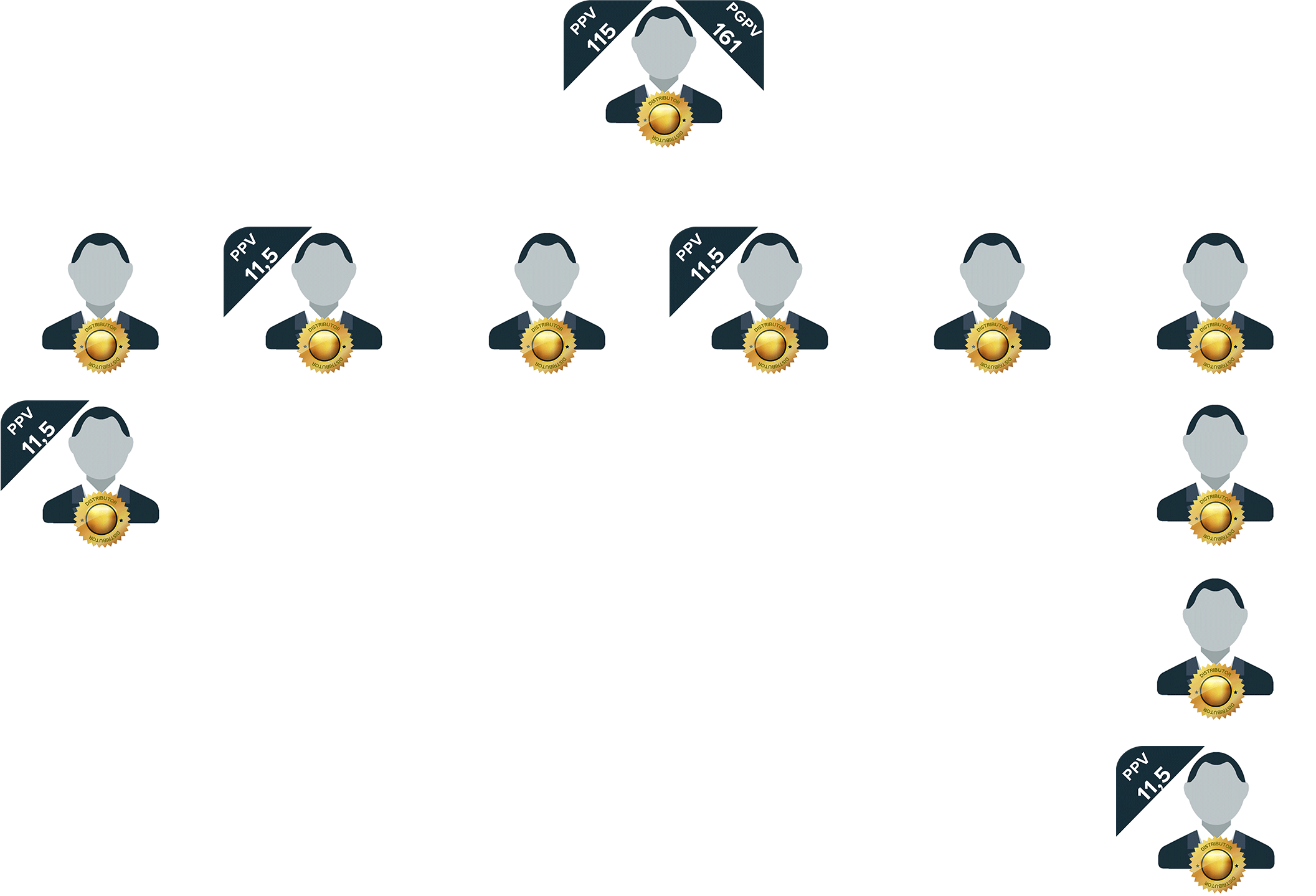 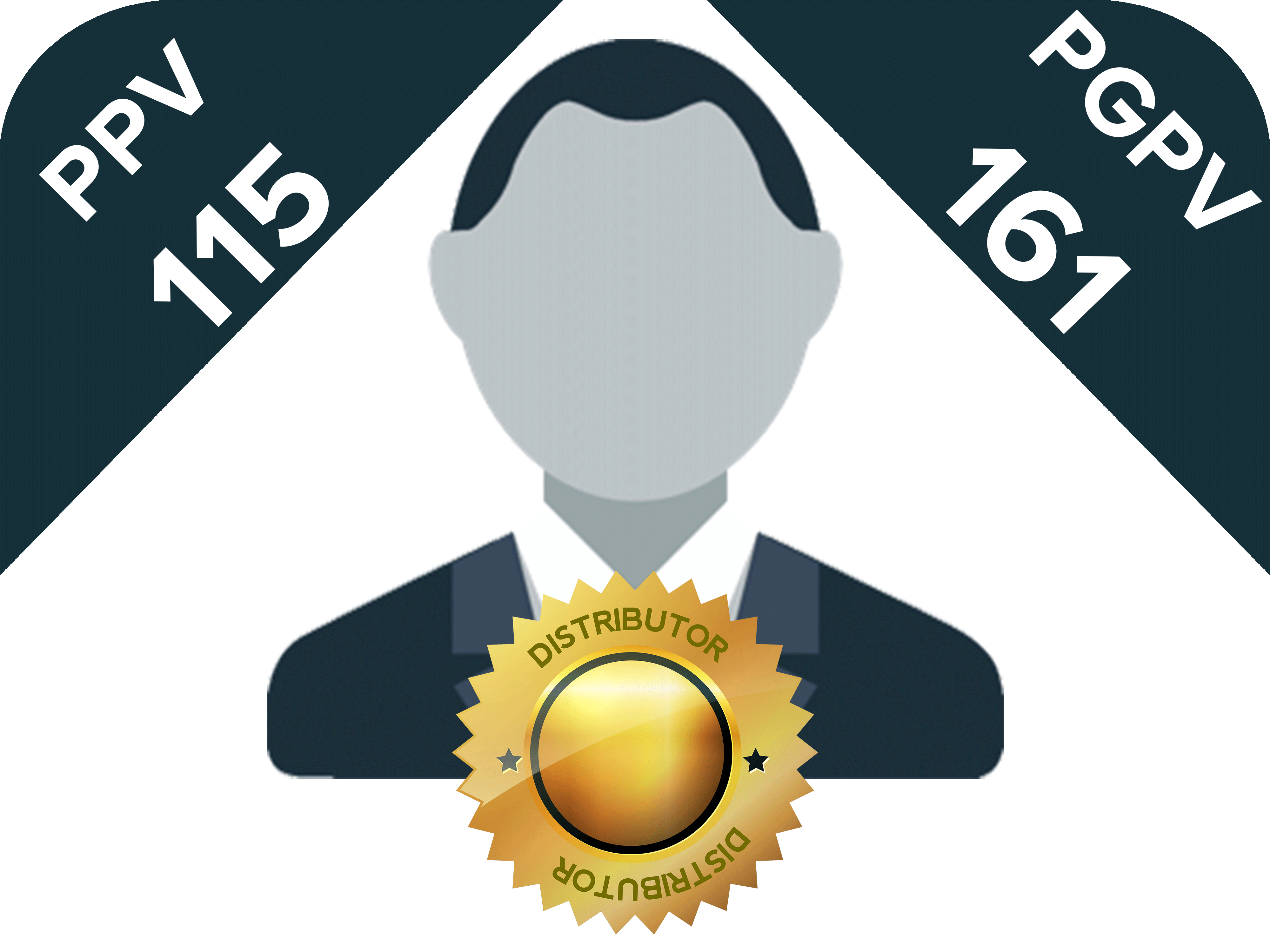 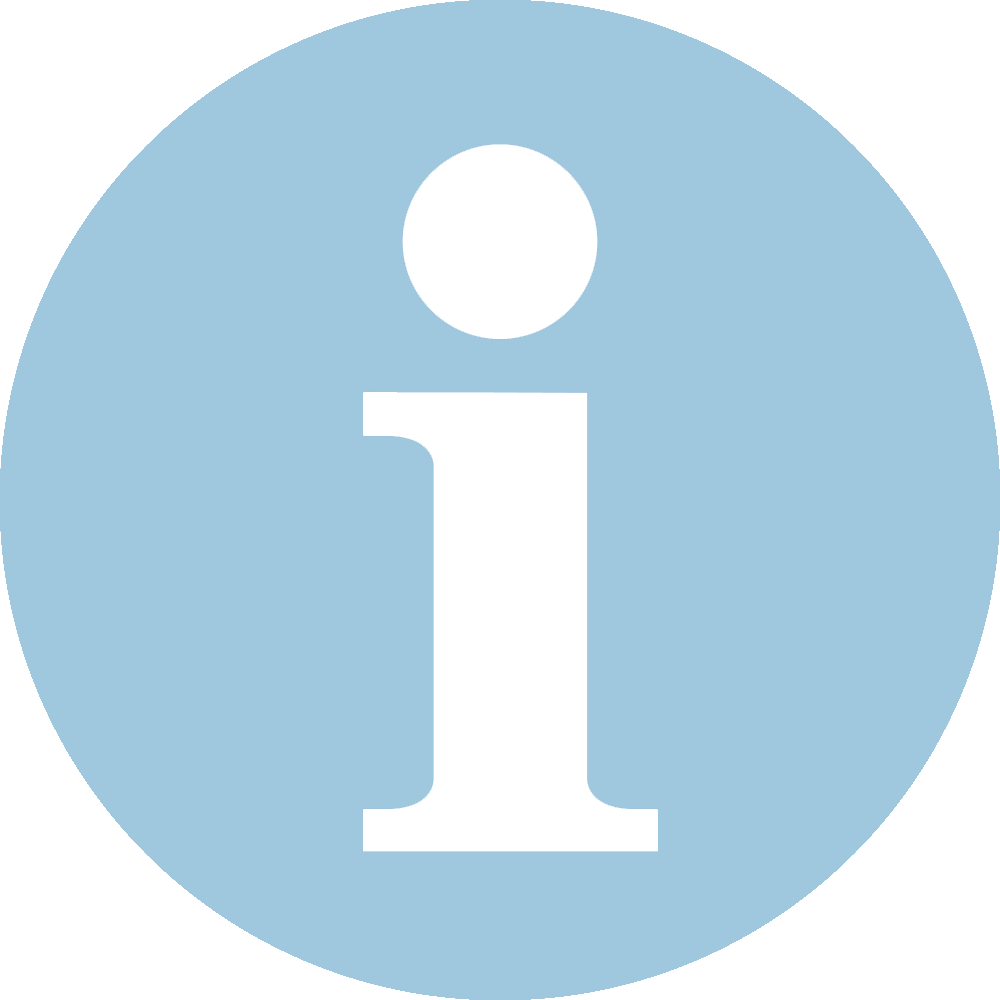 Ομαδικές αγορές: 161 PGPV
Αγορές ομάδας: 46 GPV
Προσωπικές αγορές: 115 PPV
Οι πόντοι οποιασδήποτε αγοράς
στο  δίκτυό σας ανεβάζει
και το δικό σας επίπεδο!

Θα  λάβετε μπόνους από κάθε πόδι,
iασχέτως  από τον τζίρο

Δεν υπάρχει περιορισμός
στις γραμμές
 στο πλάτος και το βάθος
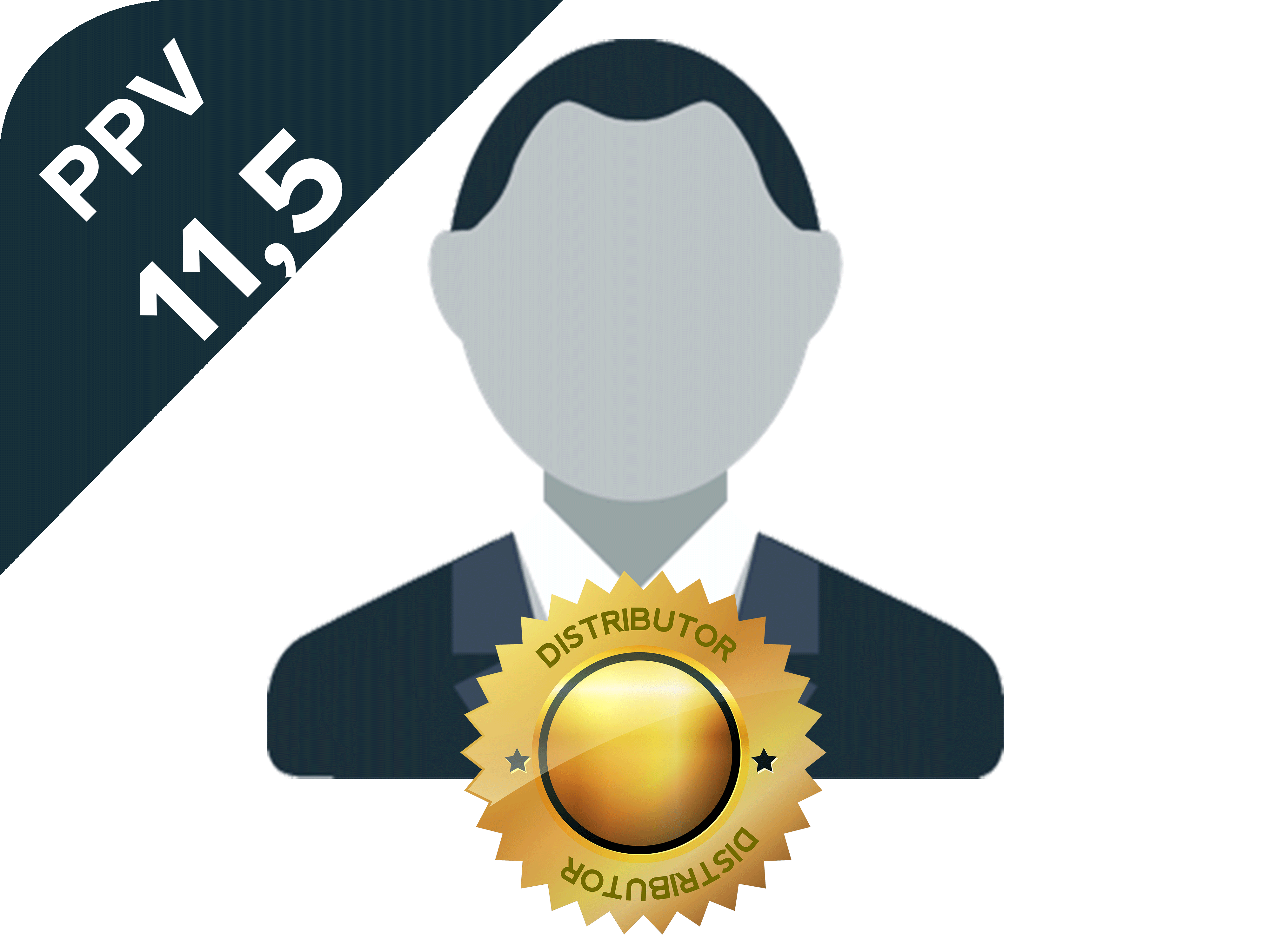 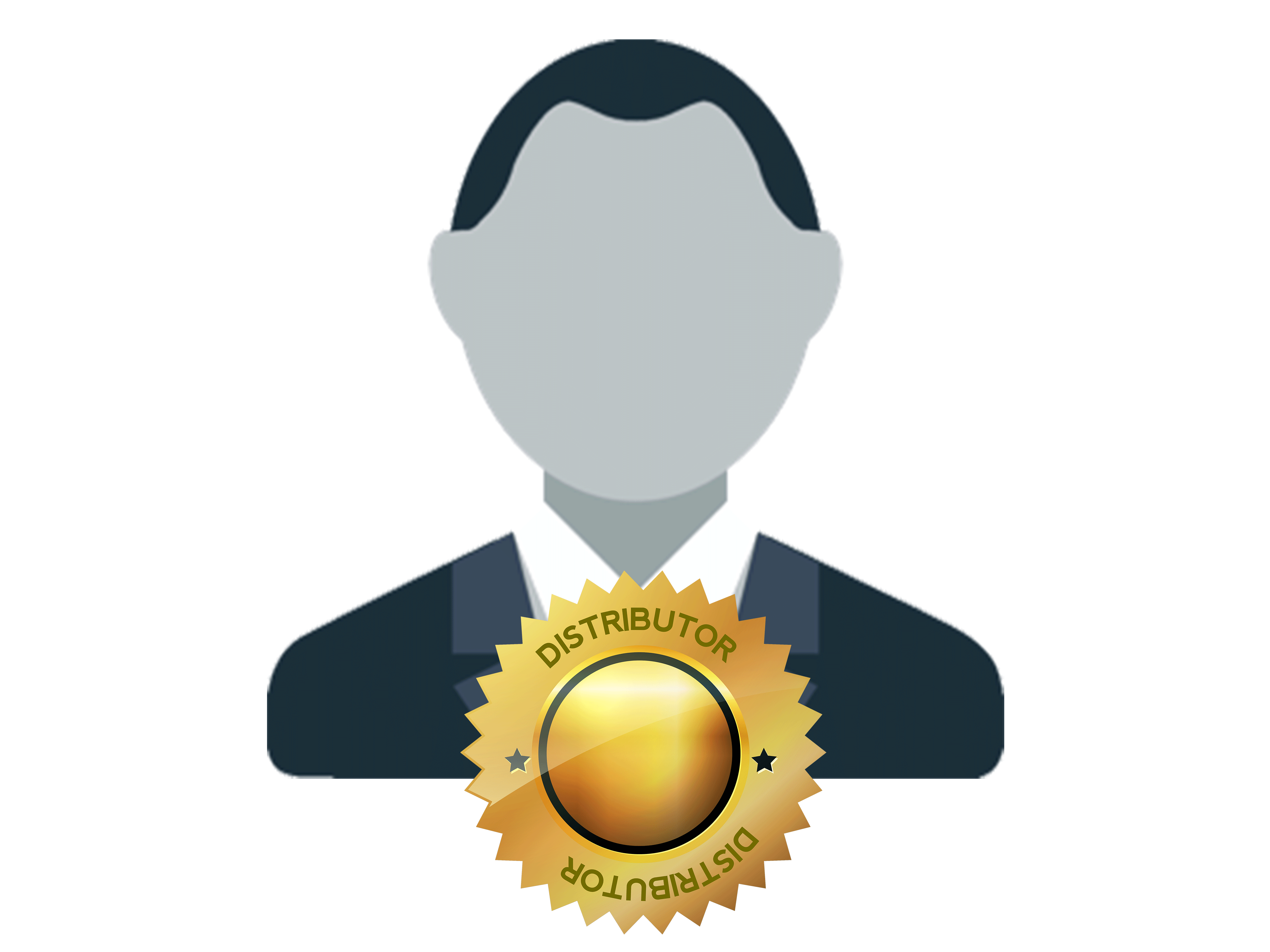 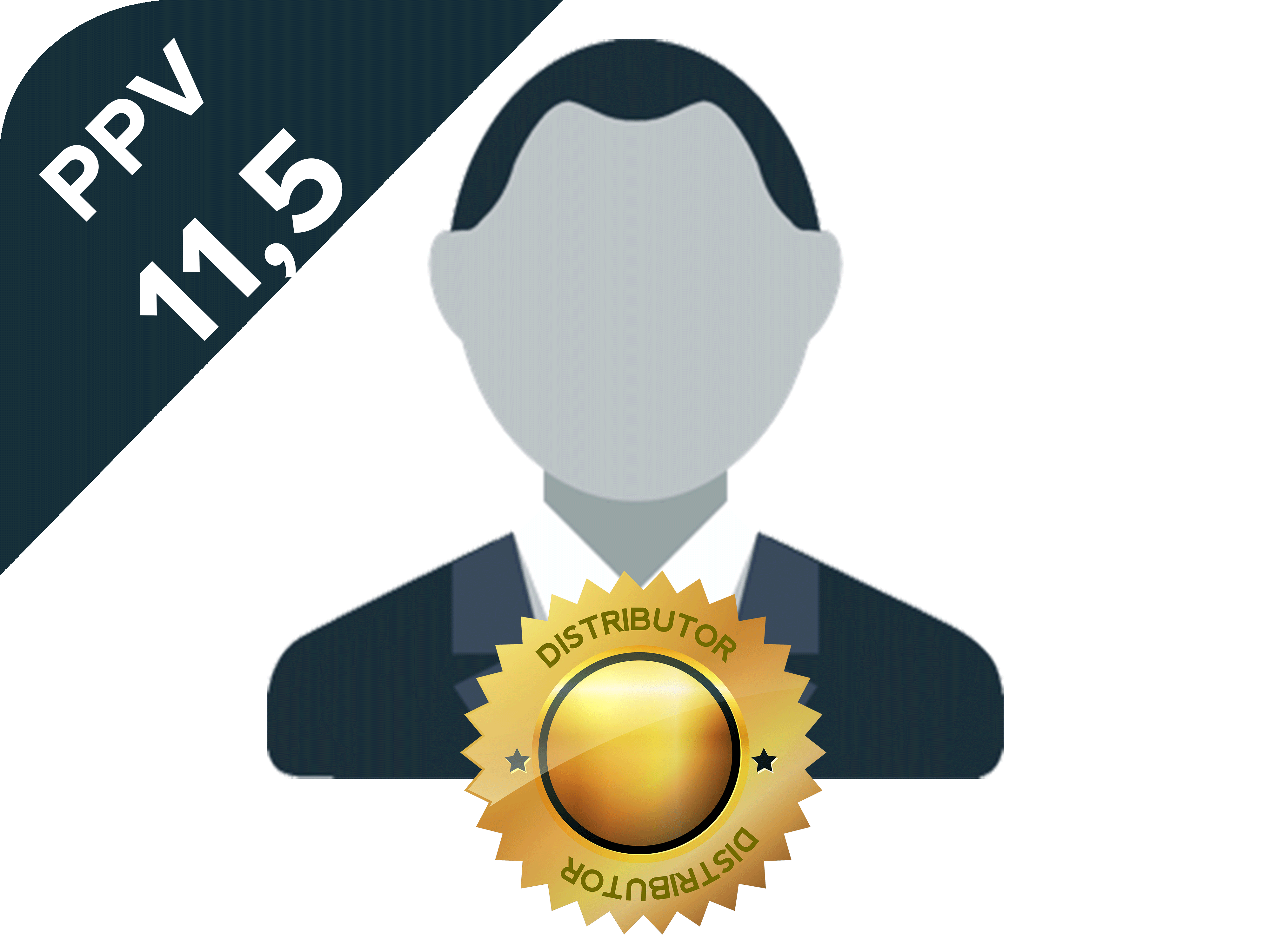 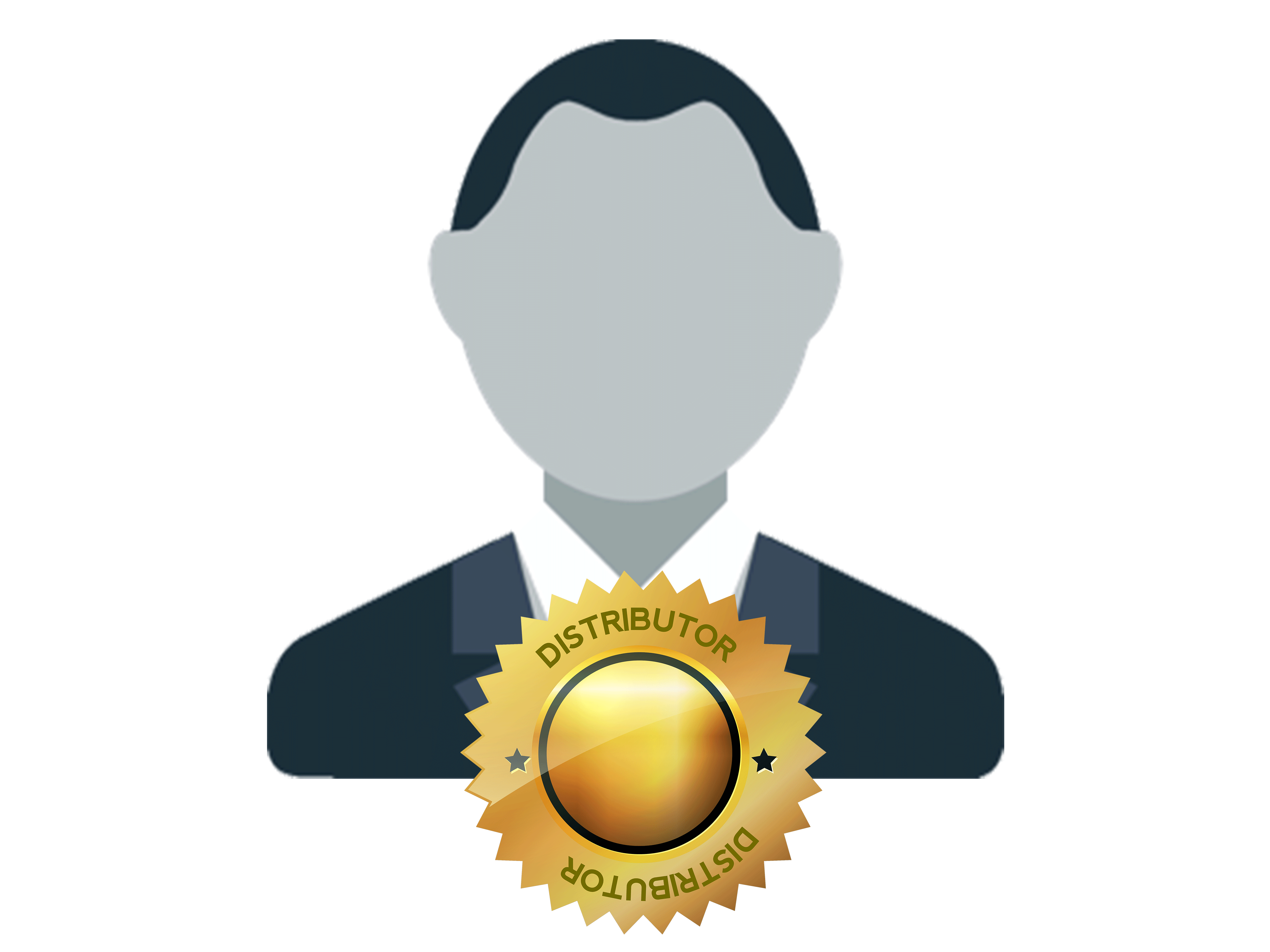 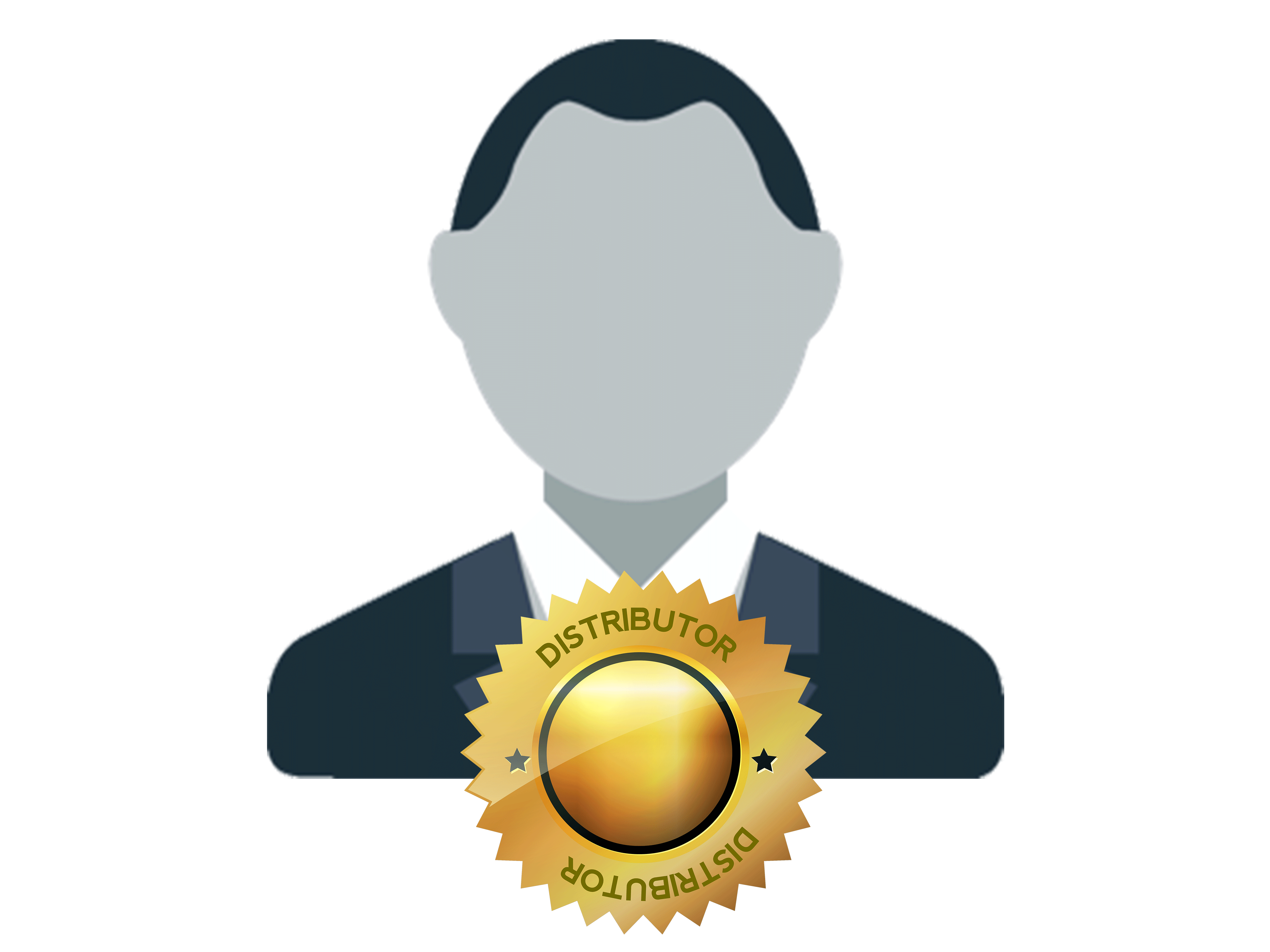 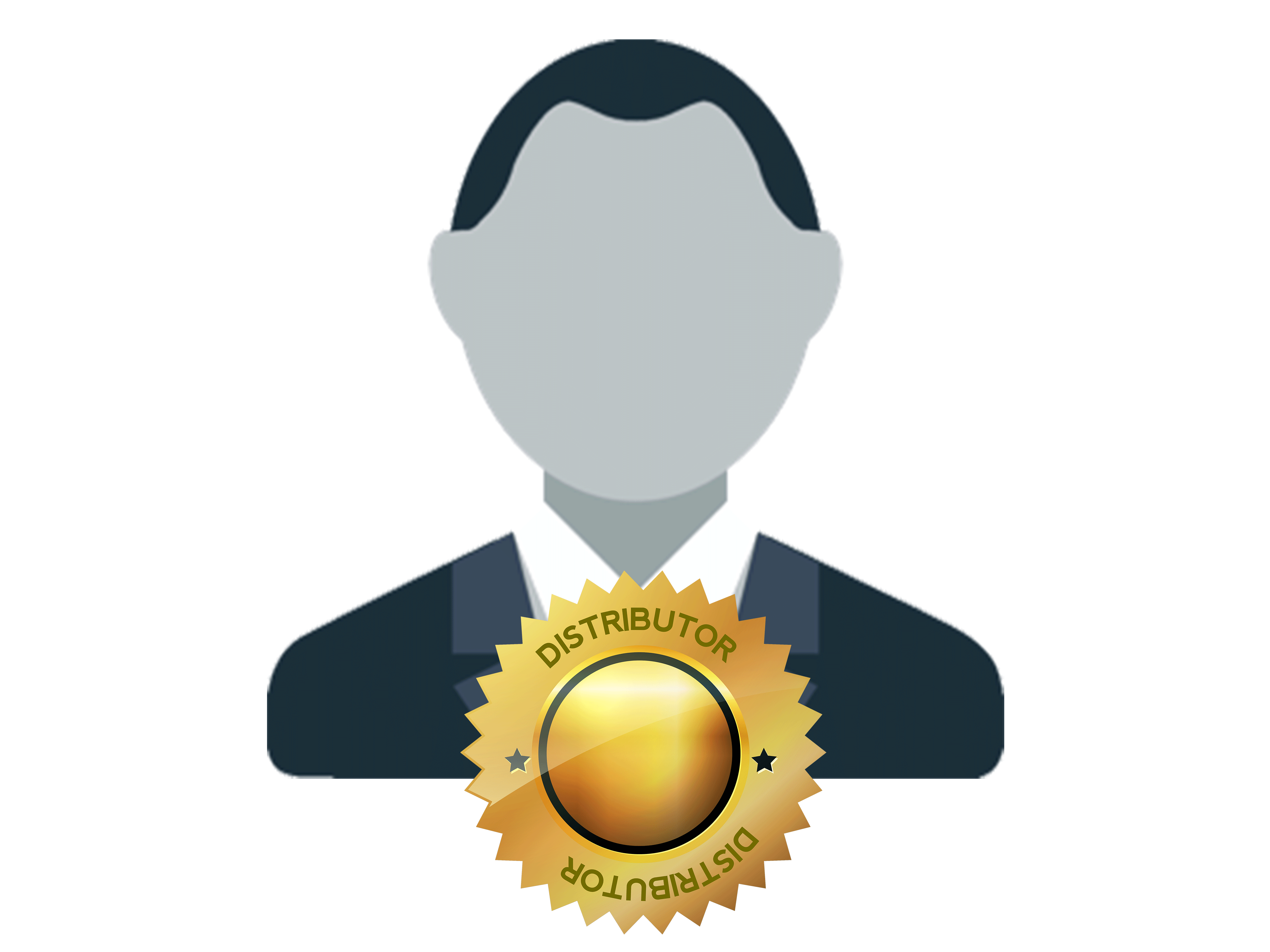 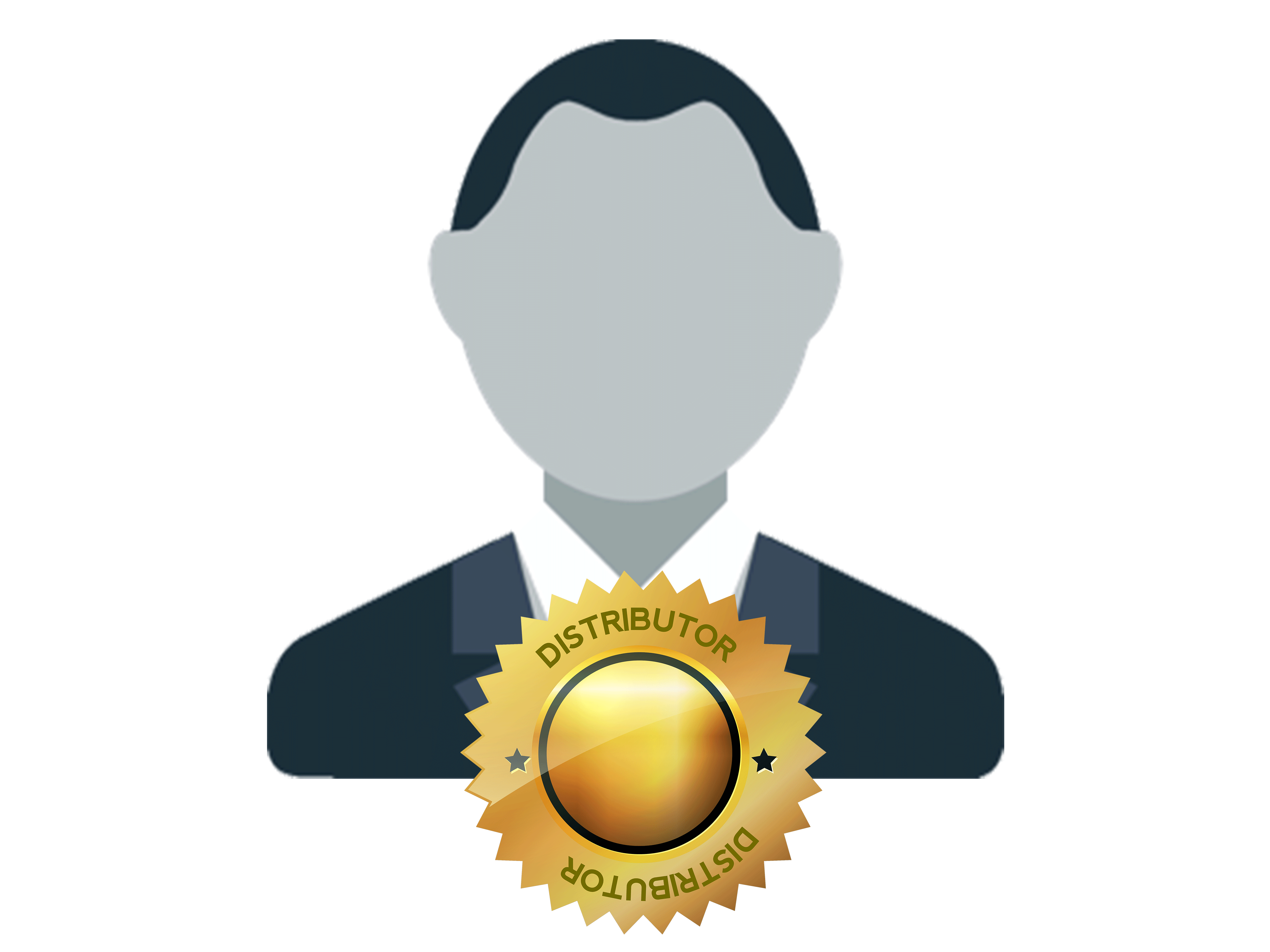 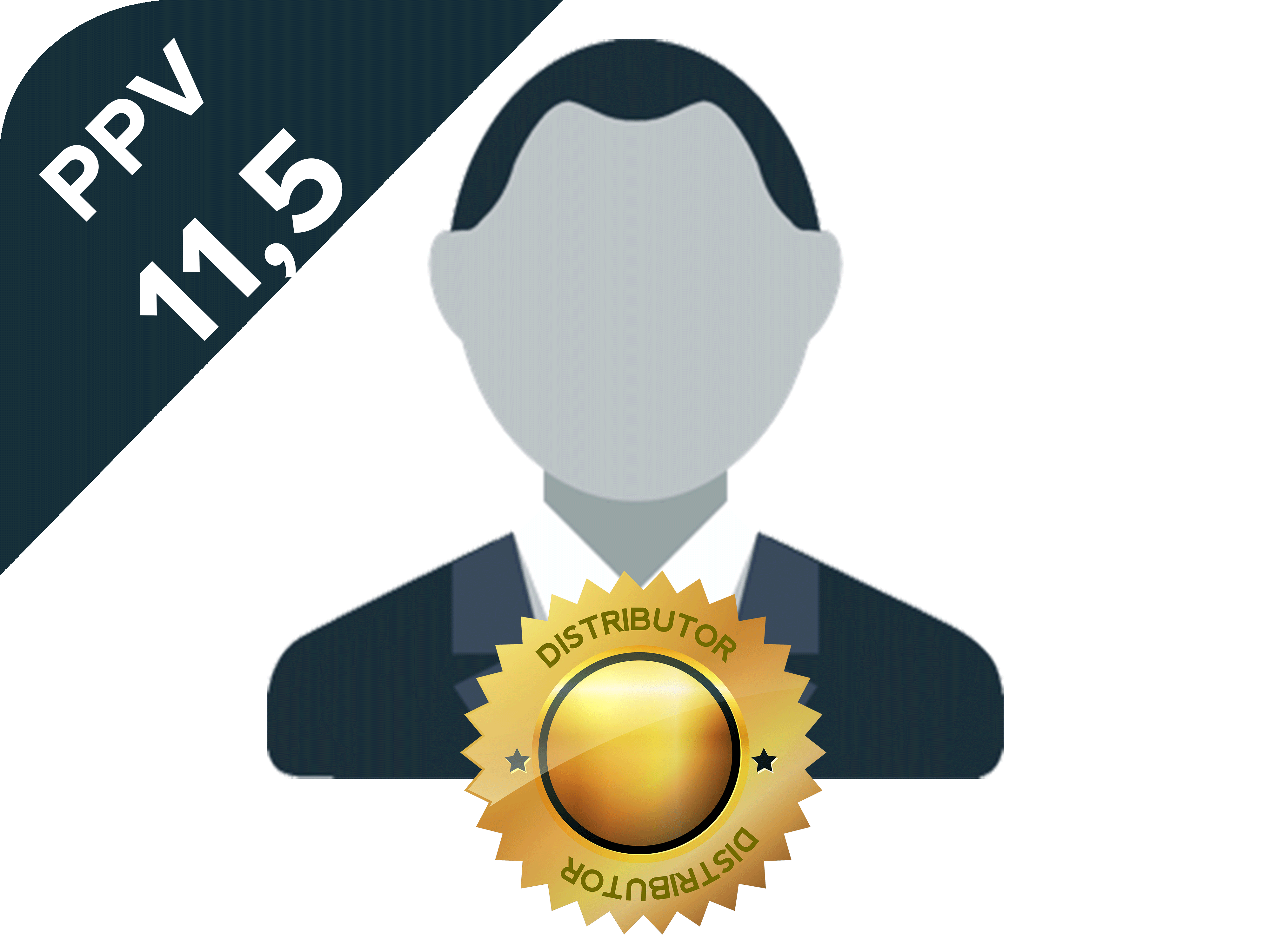 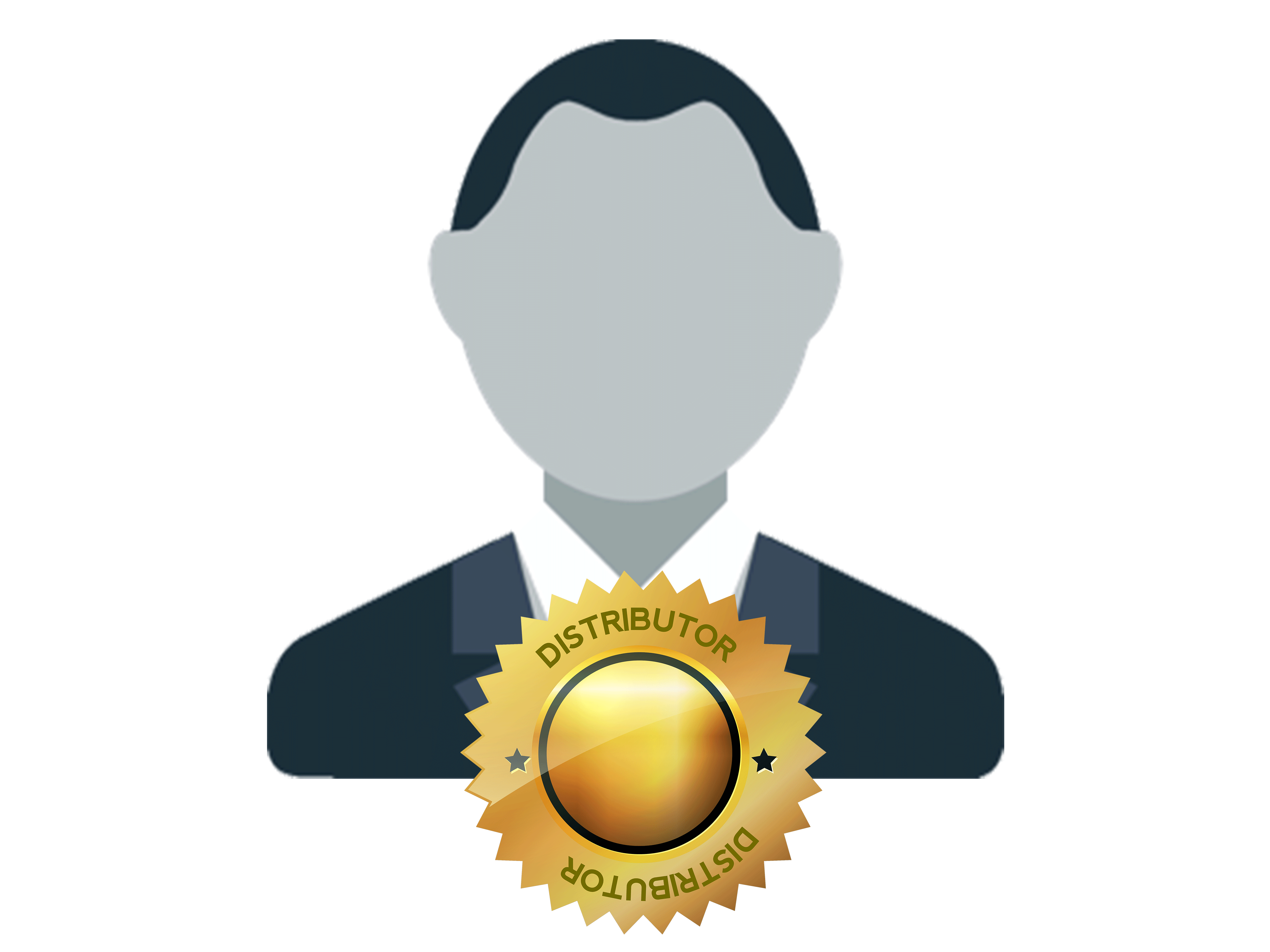 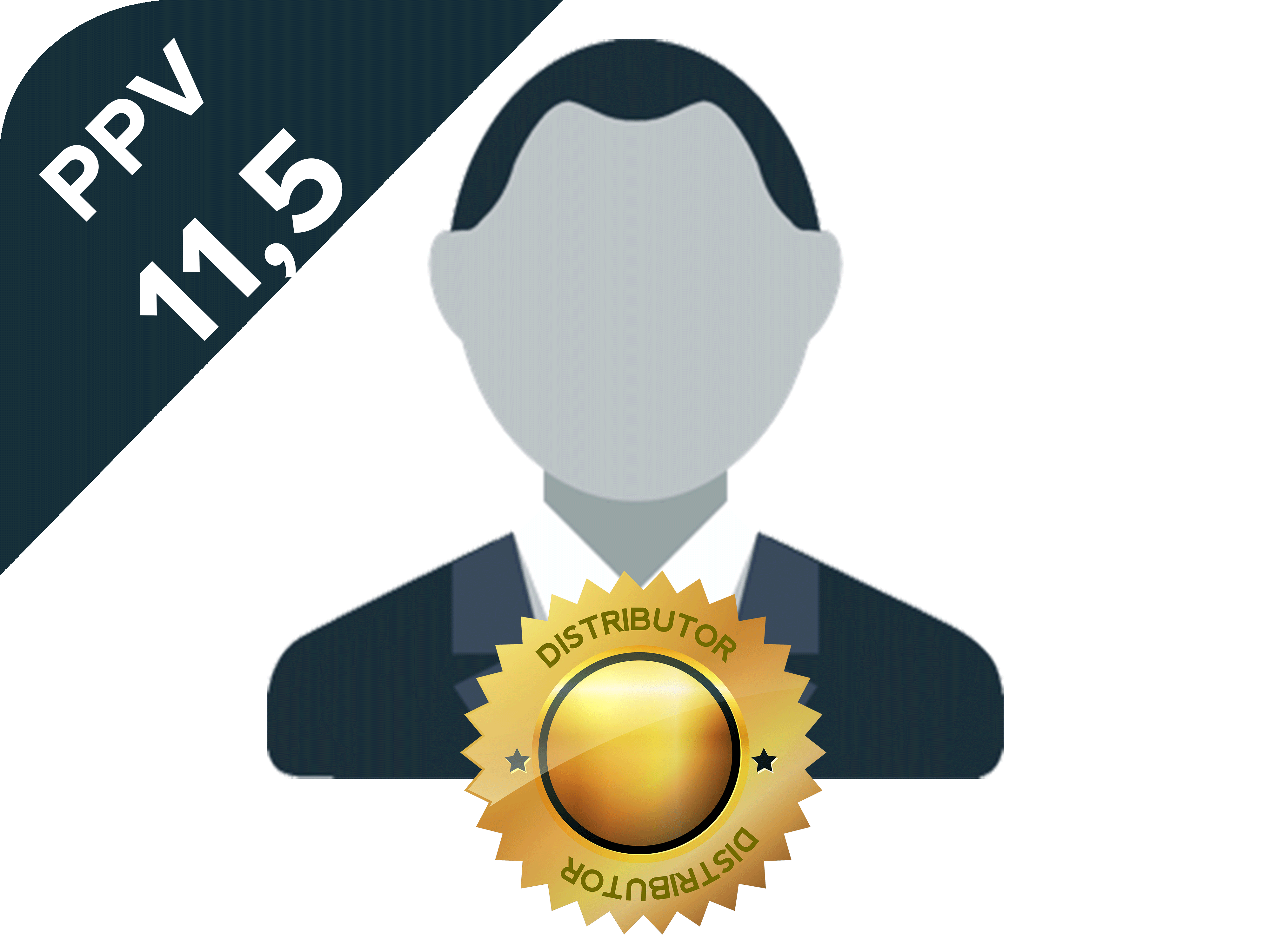 [Speaker Notes: Compra personal: 115 PPV
Compra total: 161 PGPV
Compra de miembros: 46 GPV

¡El valor de puntos de cada compra en tu organización aumenta tu nivel de carrera!Recibirás las comisiones de cada línea independientemente del importe de la facturación.

No está restringido el número de líneas ni en anchura ni en profundidad.]
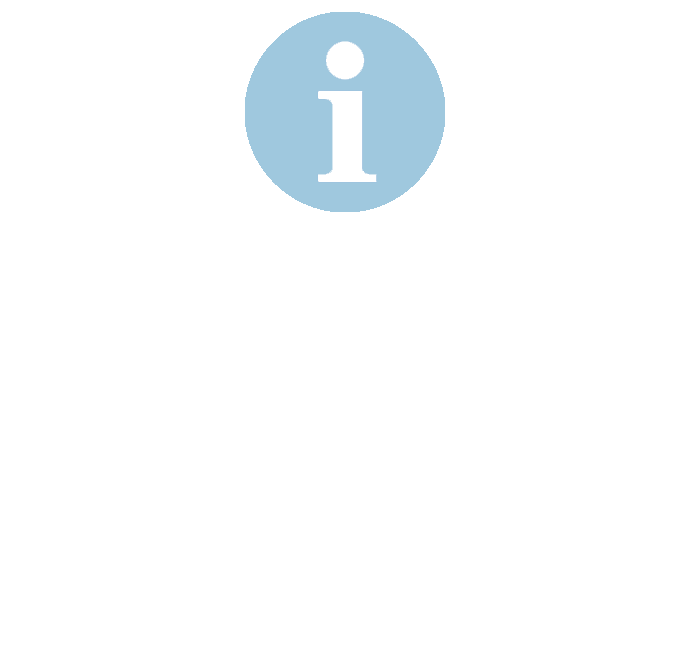 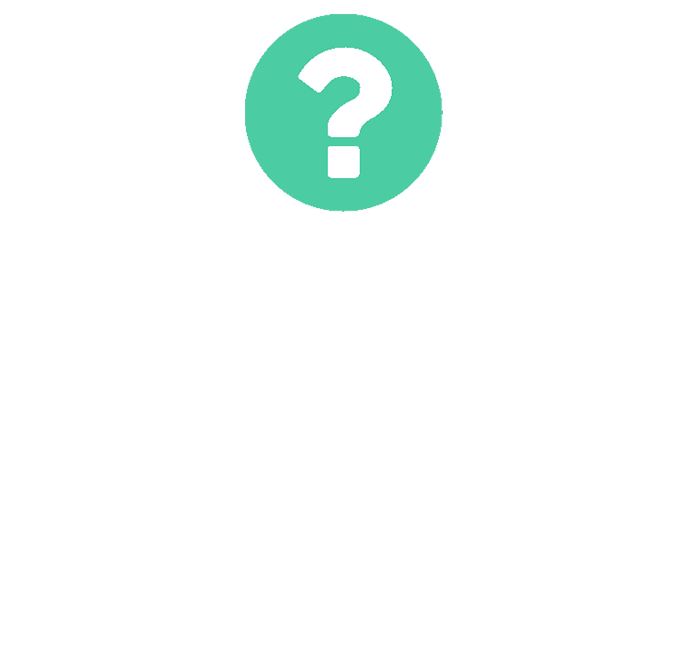 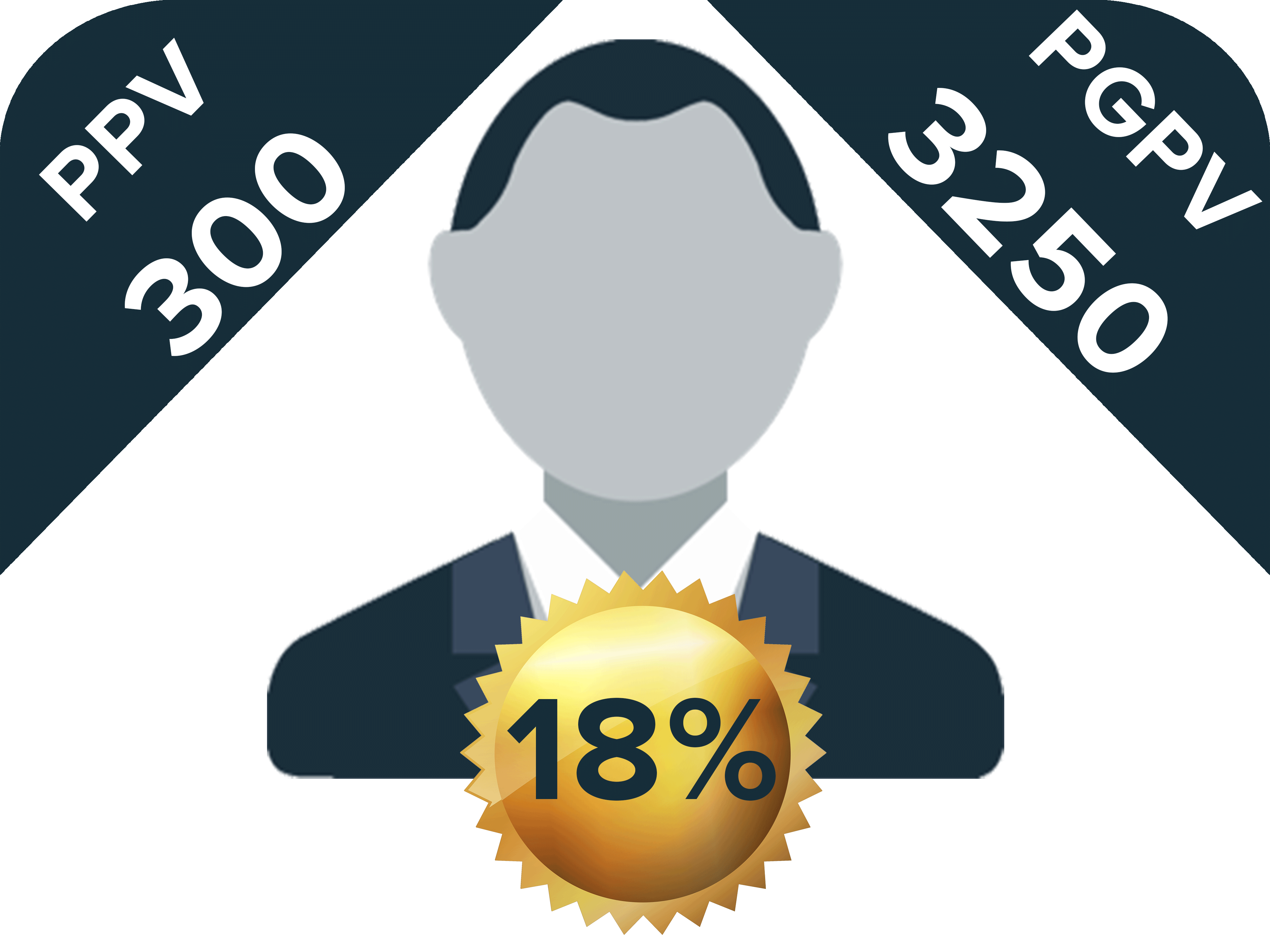 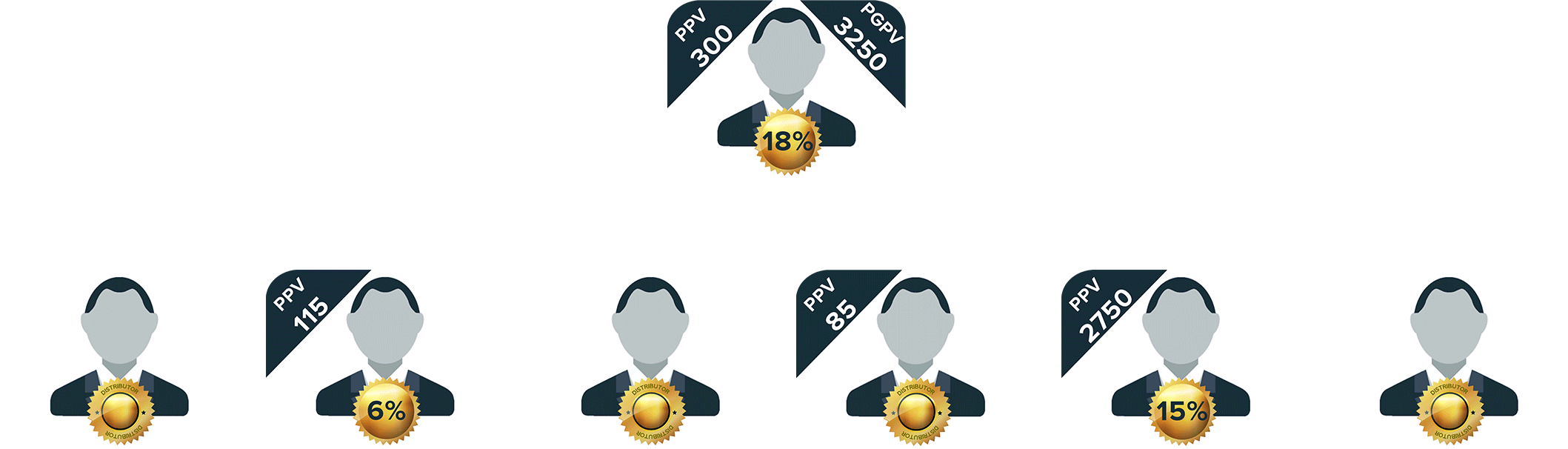 Διαφορά
Επιπέδων
Μπόνους:
12%
Διαφορά
Επιπέδων
Μπόνους:
3%
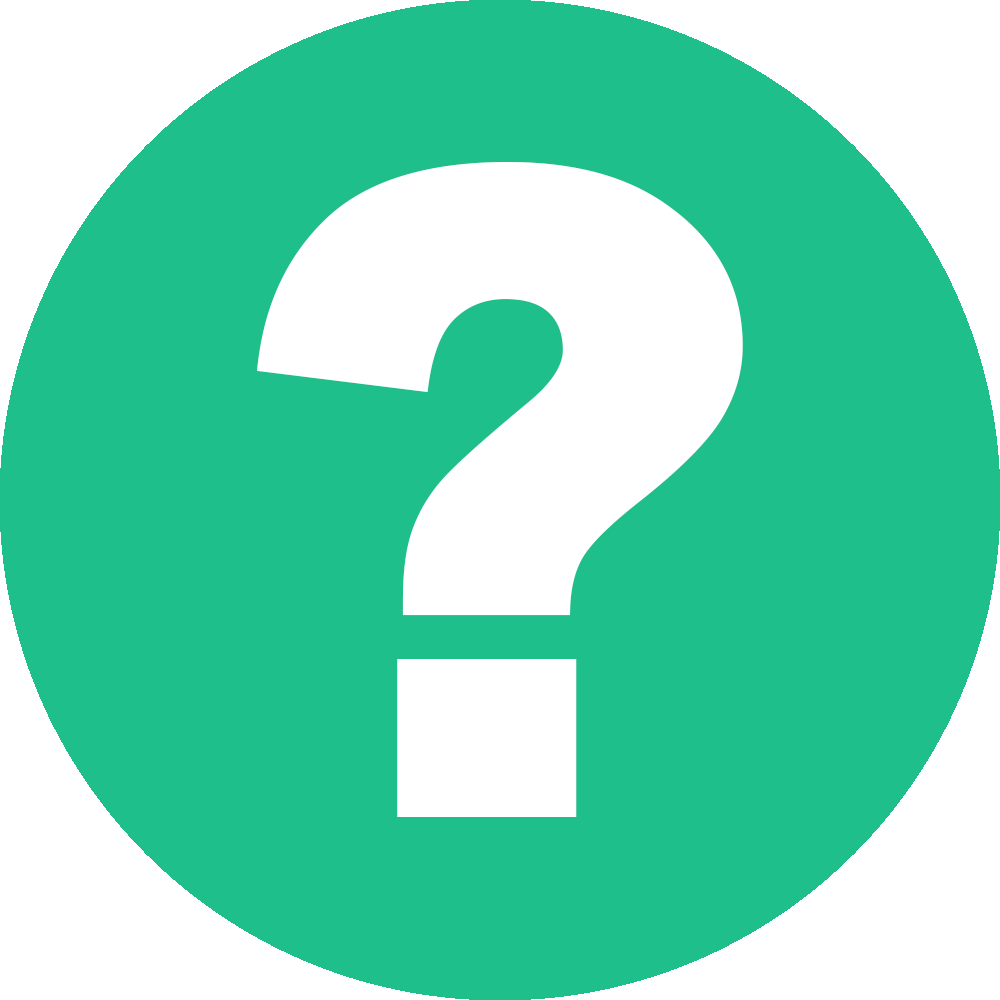 Δεν έφτασε τους 100 PPV
και  δεν δικαιούται μπόνους 
 
Θα λάβετε εσείς τα πλήρη μπόνους, σαν να ήταν προσωπικός σας τζίρος στο επίπεδό σας, δηλαδή:
18%
6%
100 πόντοι
9%
300 πόντοι
Πώς υπολογίζει το σύστημα τα
μπόνους για τις αγορές σας 
και τις αγορές της ομάδας σας?
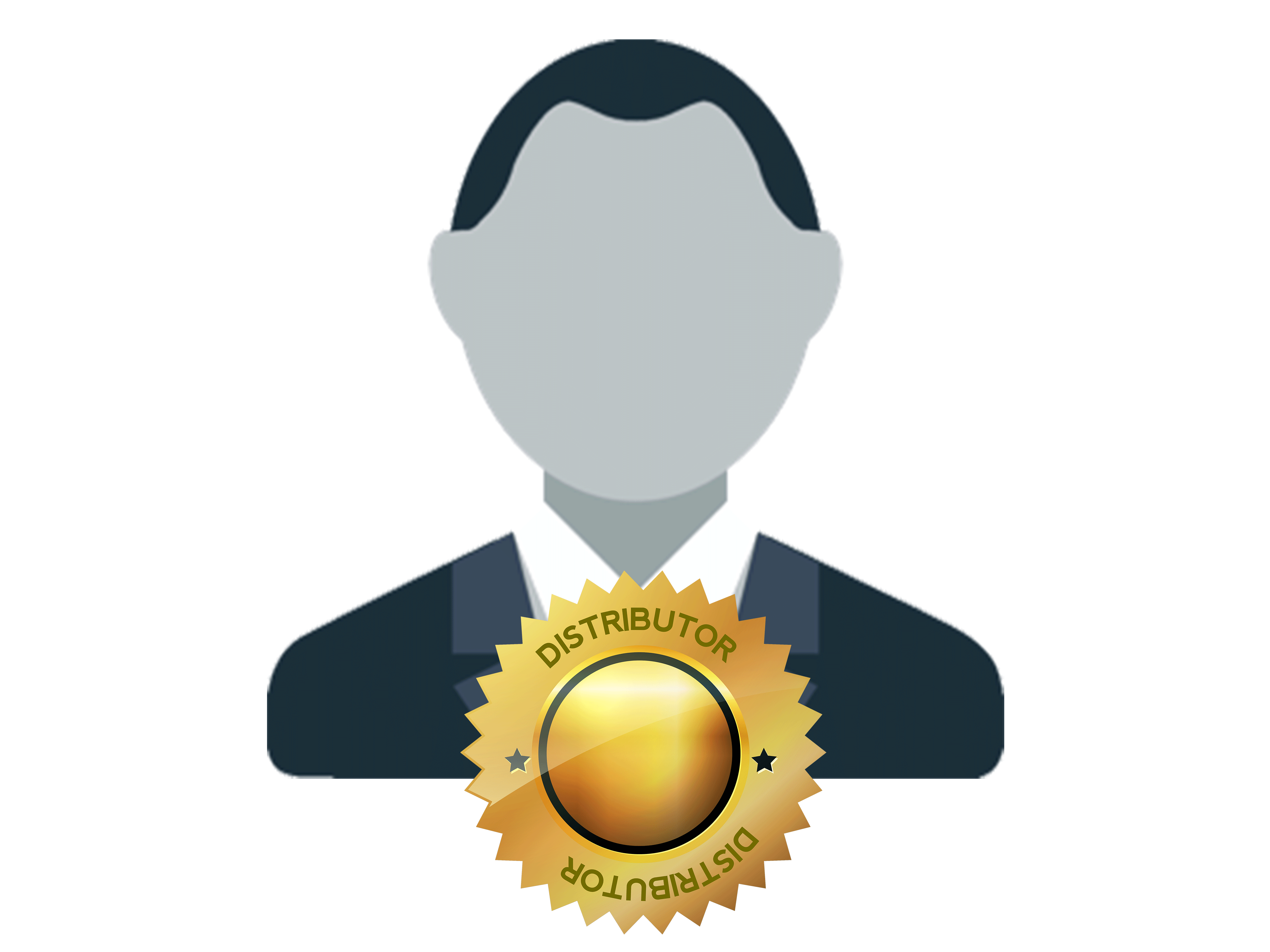 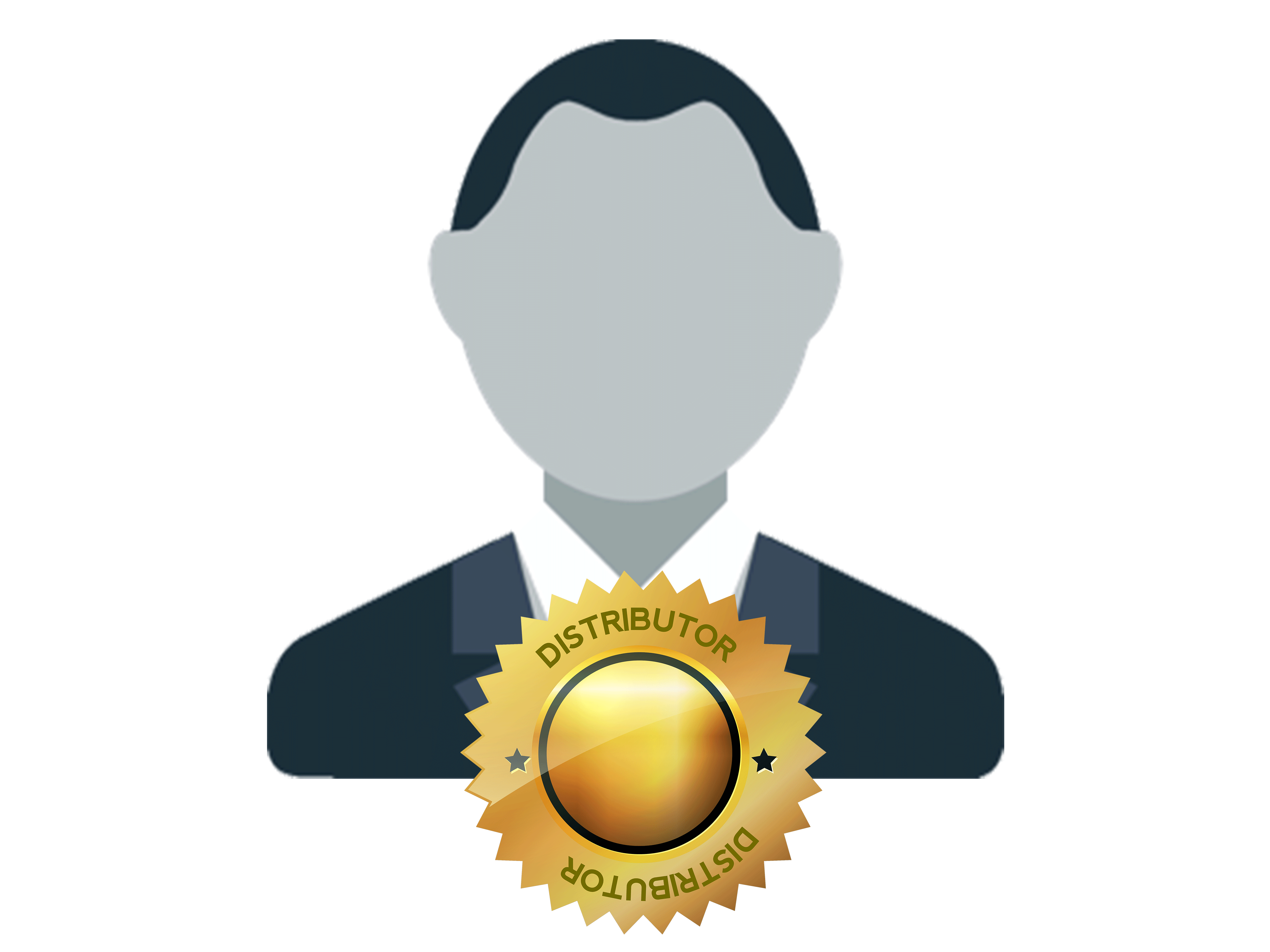 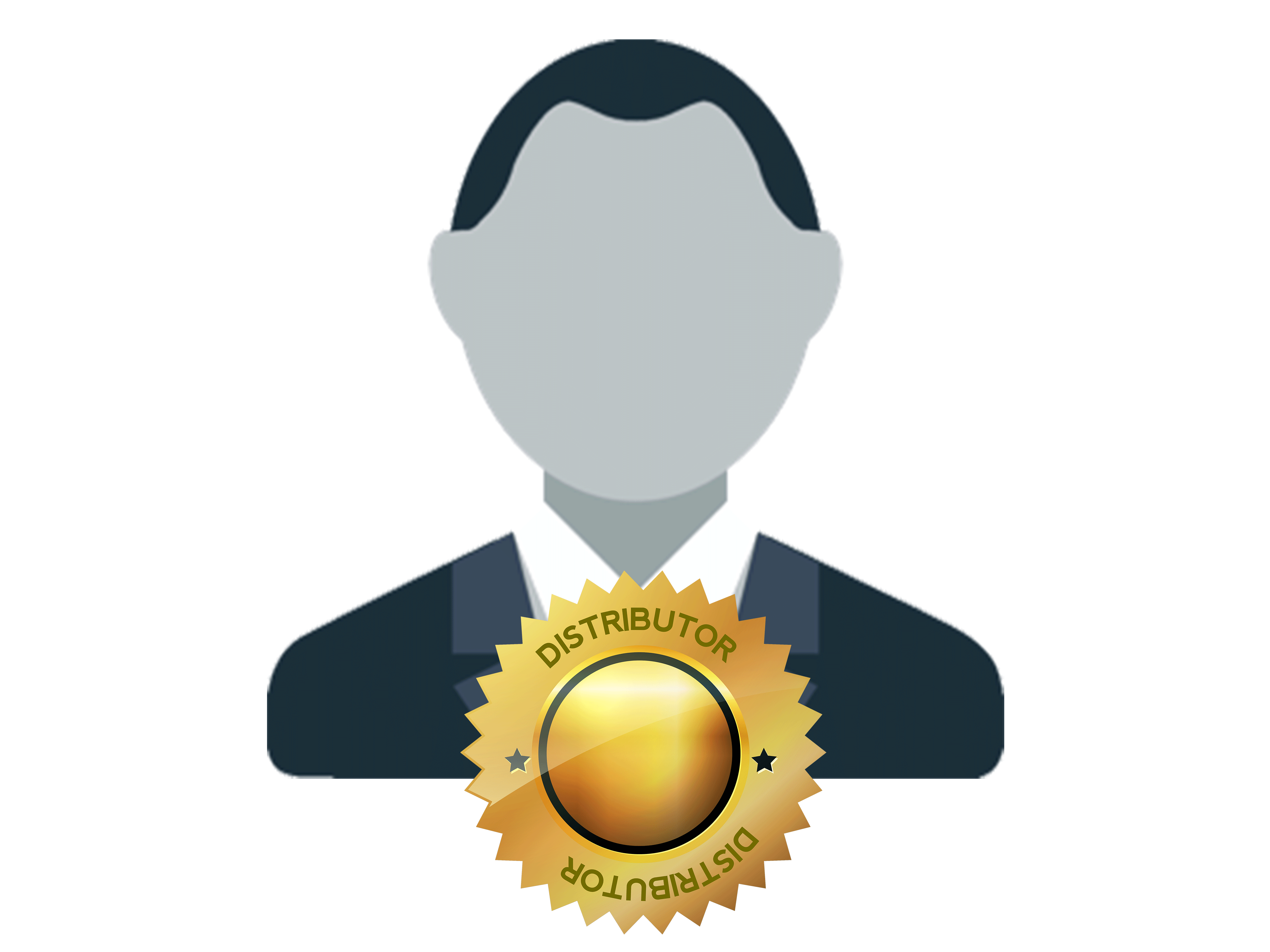 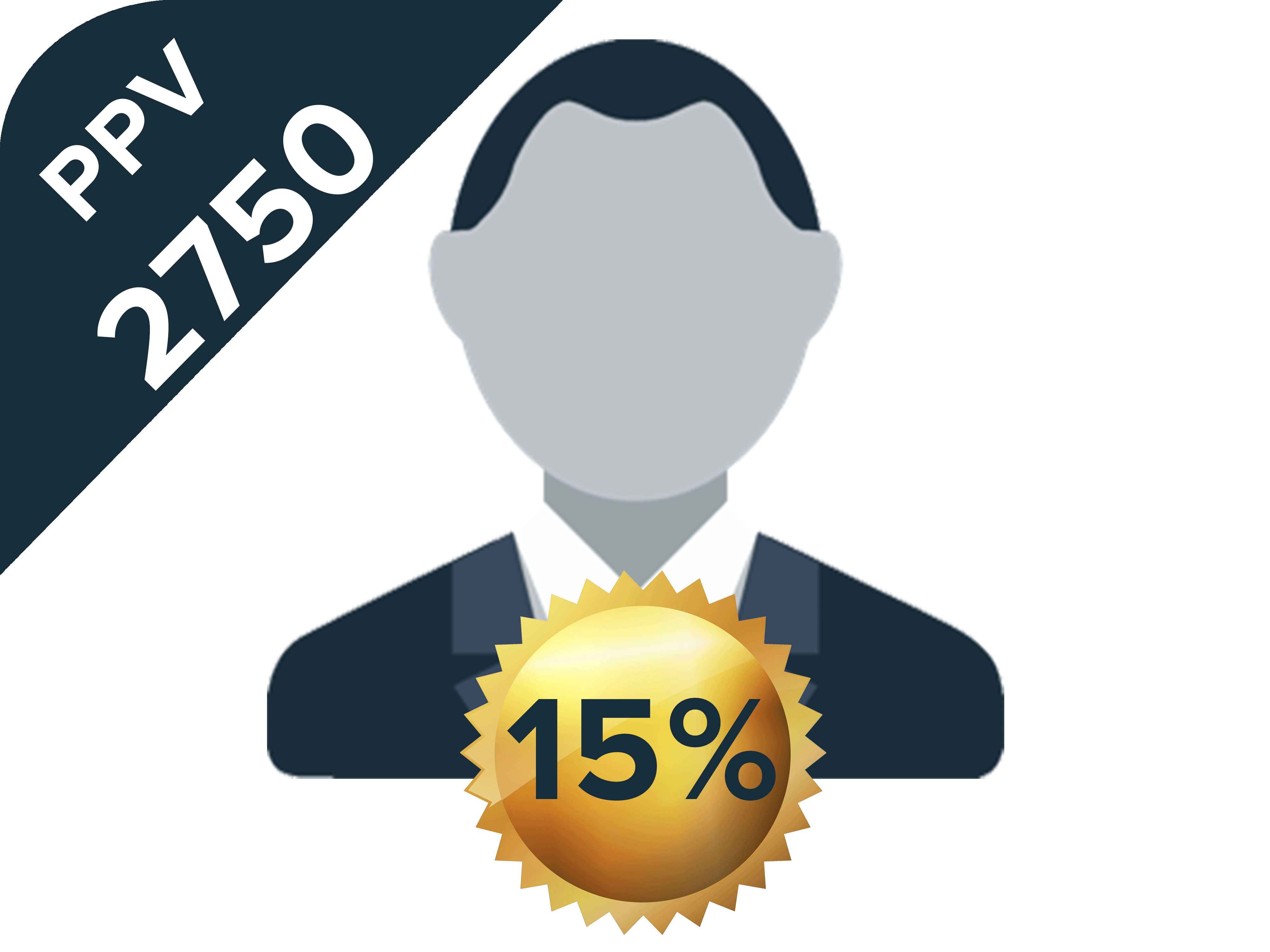 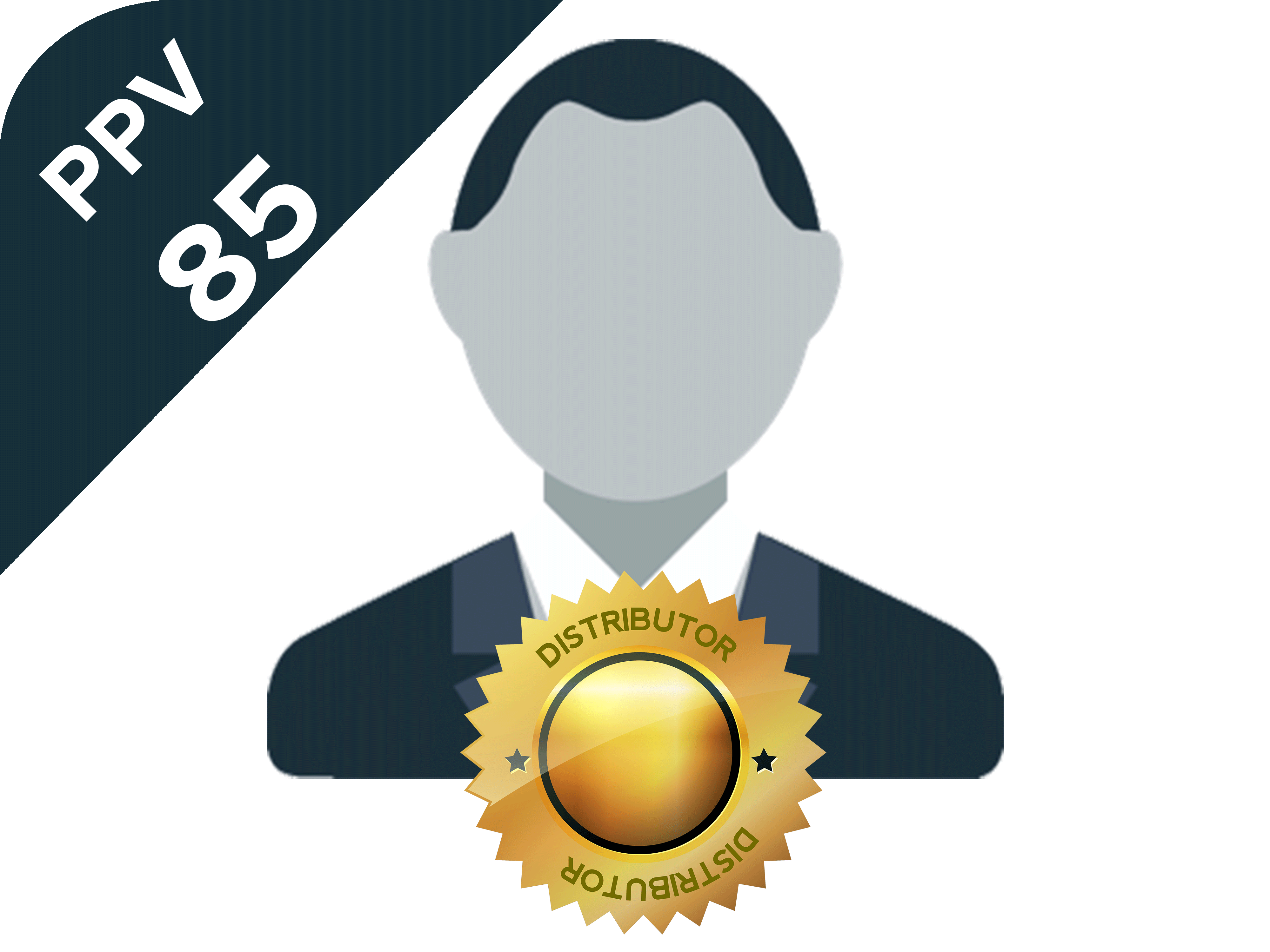 12%
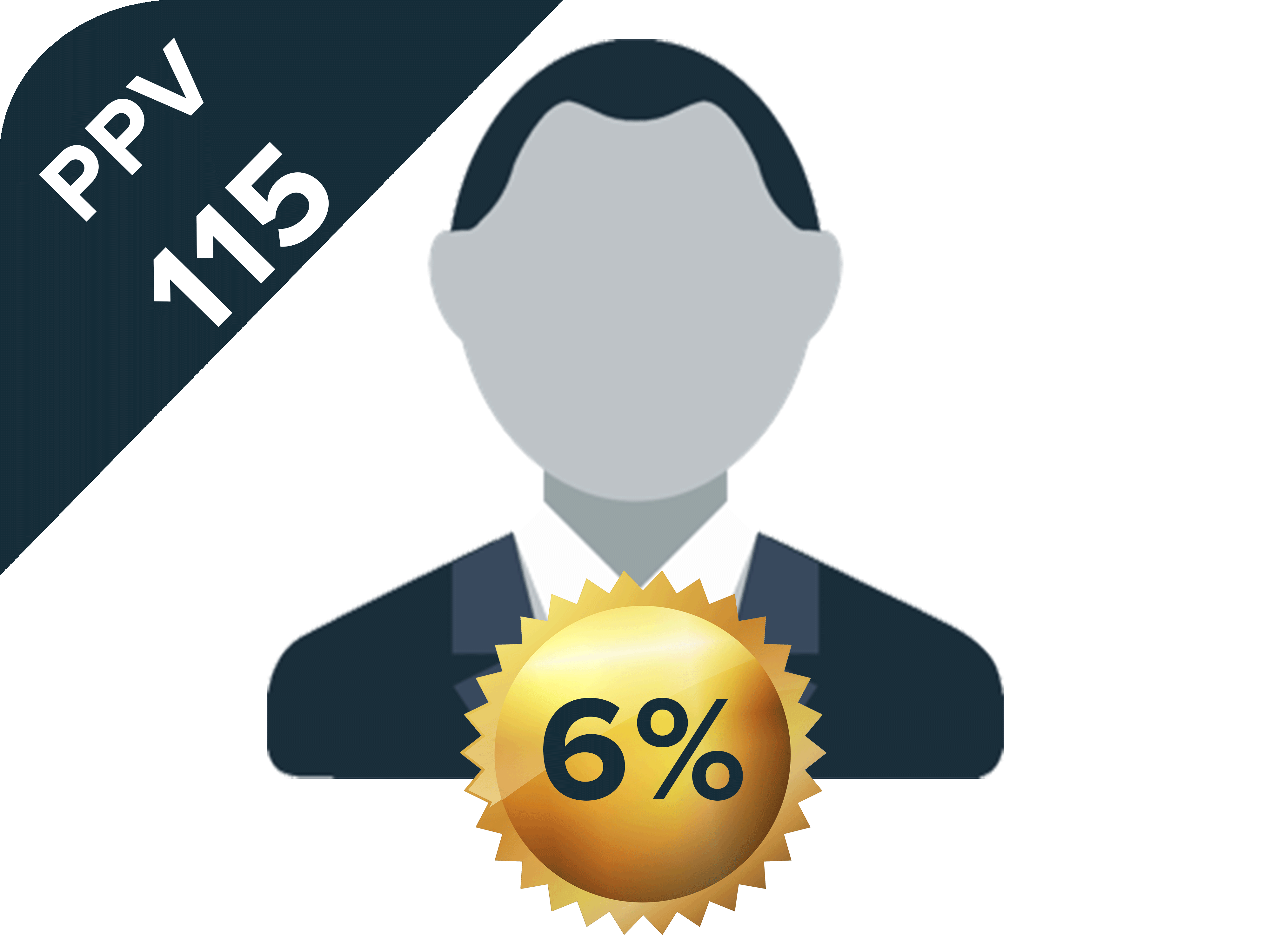 1000 πόντοι
15%
2500 πόντοι
18%
3250 πόντοι
21%
4500 πόντοι
[Speaker Notes: Diferencia de nivel de bonificación: 12%
Diferencia de nivel de bonificación: 3%

¿Cómo calcula el sistema las comisiones de tus propias compras y las de tu equipo?

No tiene 100 puntos, no tiene derecho a cobrar comisiones.

Vas a recibir Tú las comisiones por el valor SV de toda su facturación. 18%]
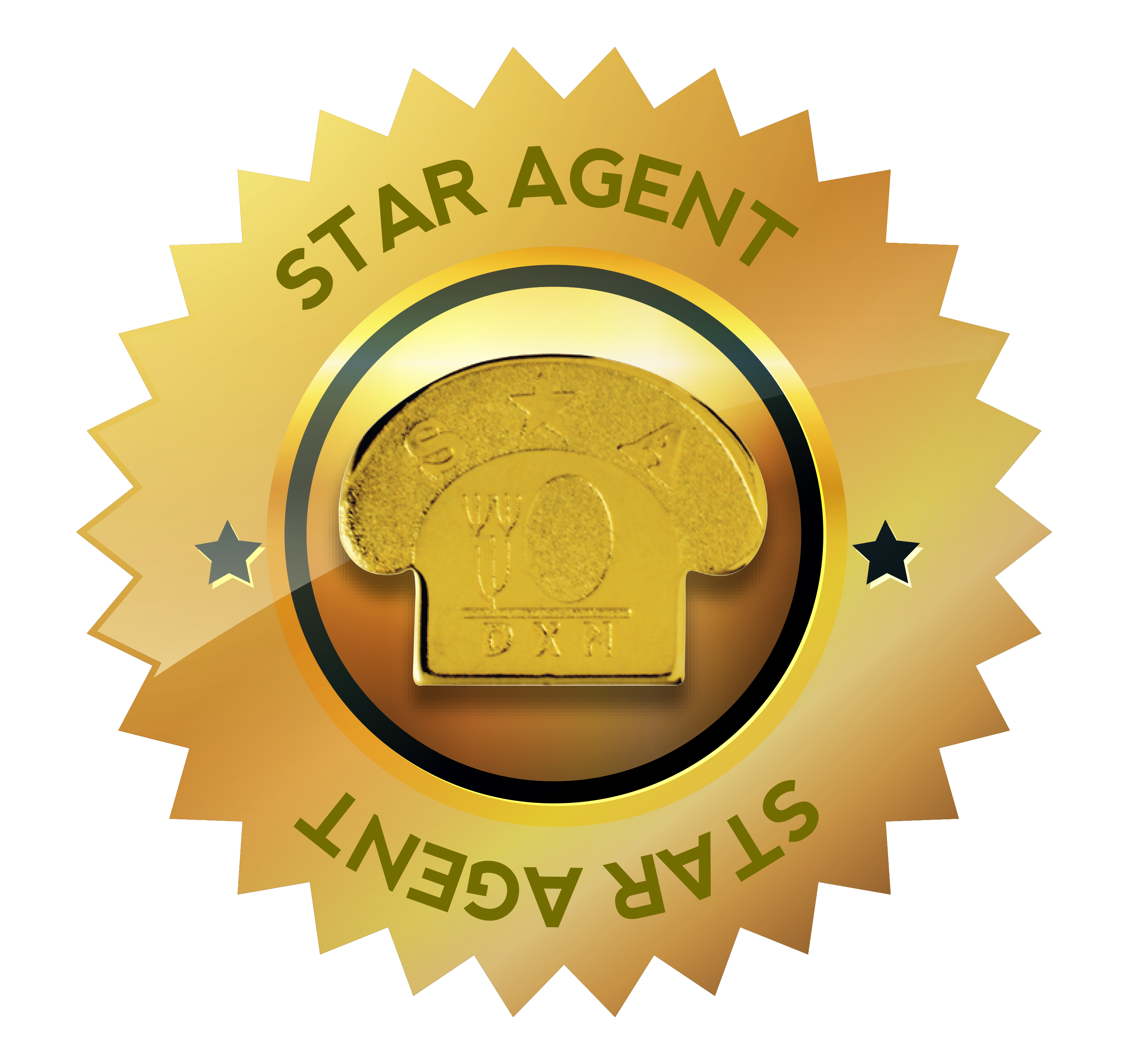 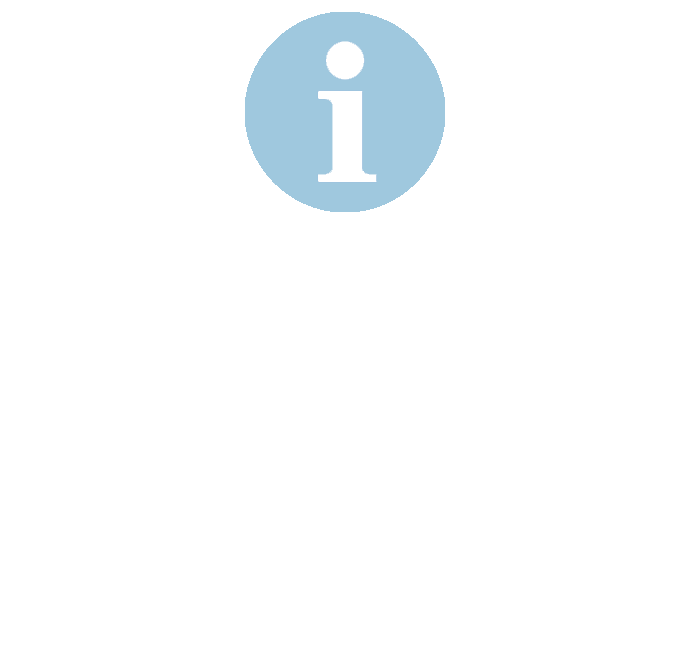 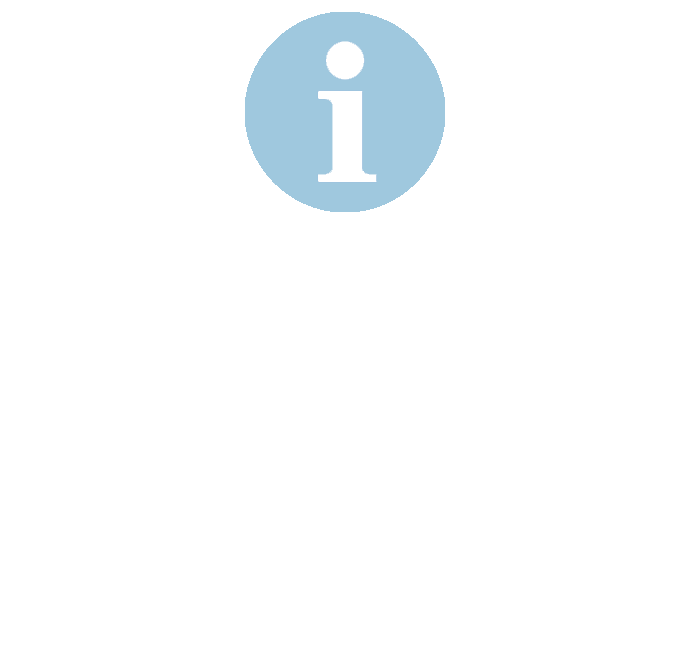 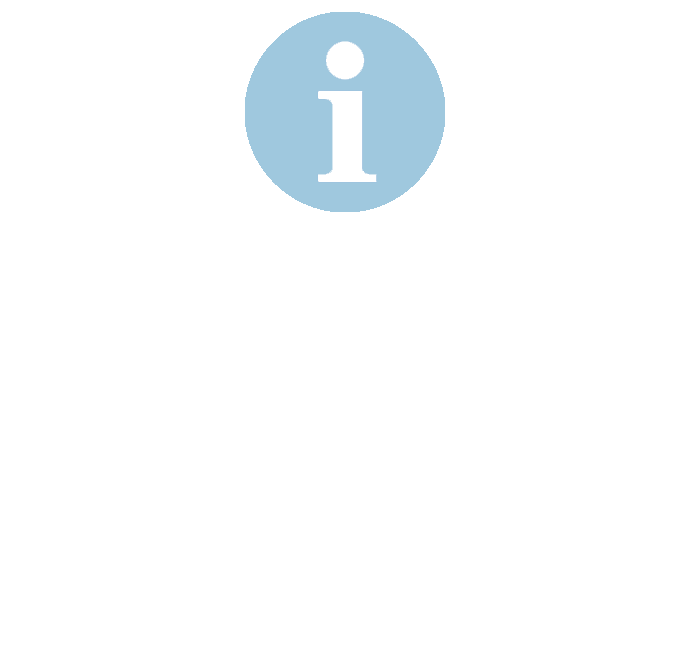 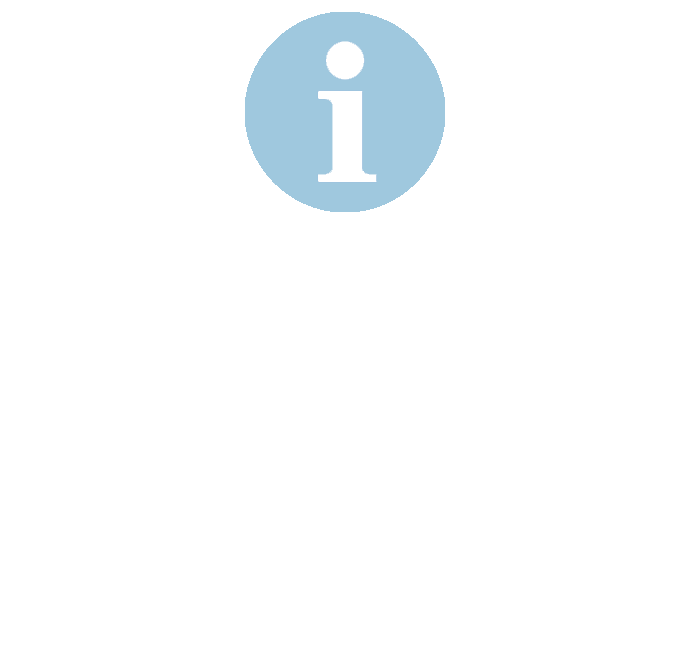 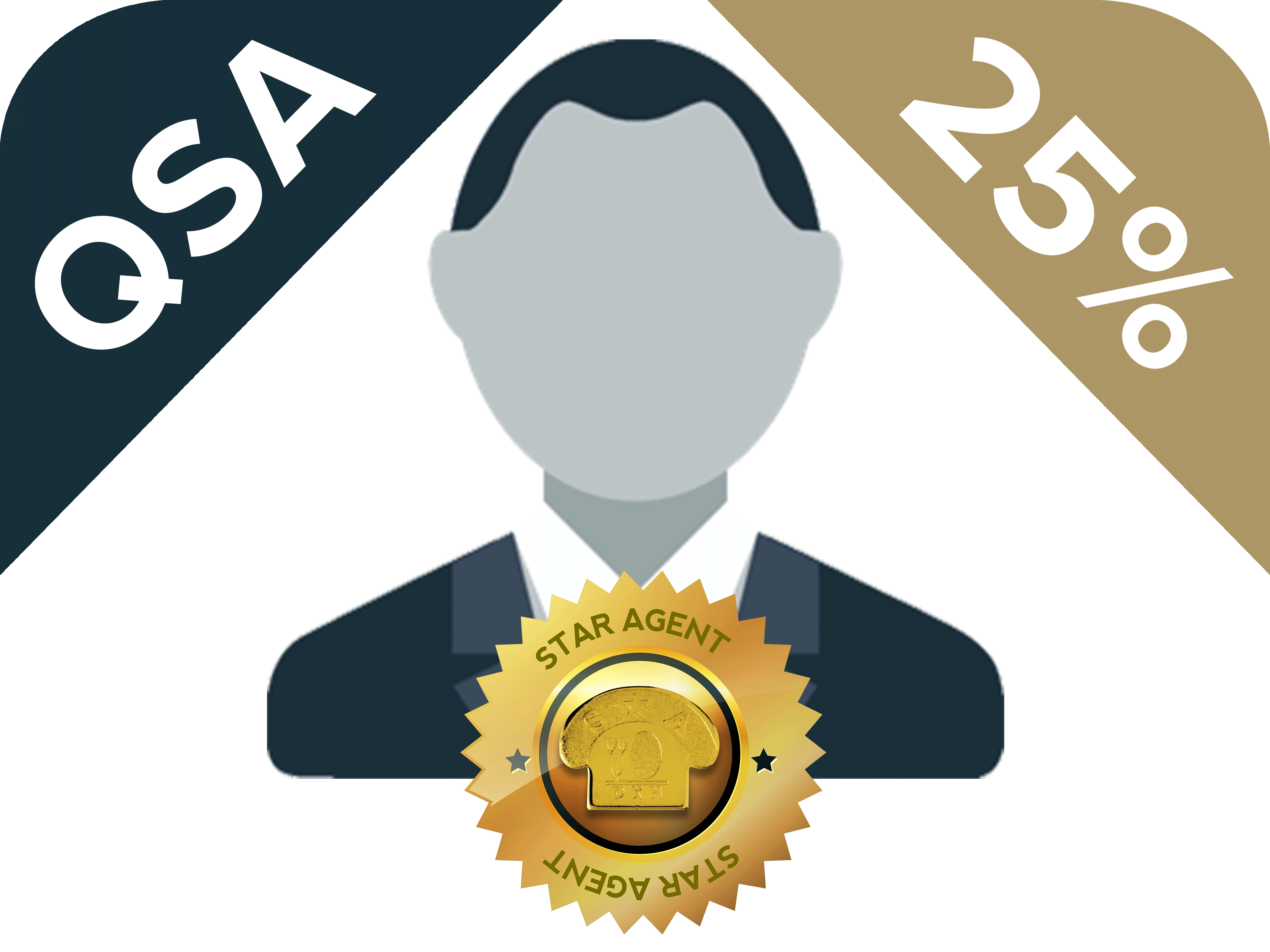 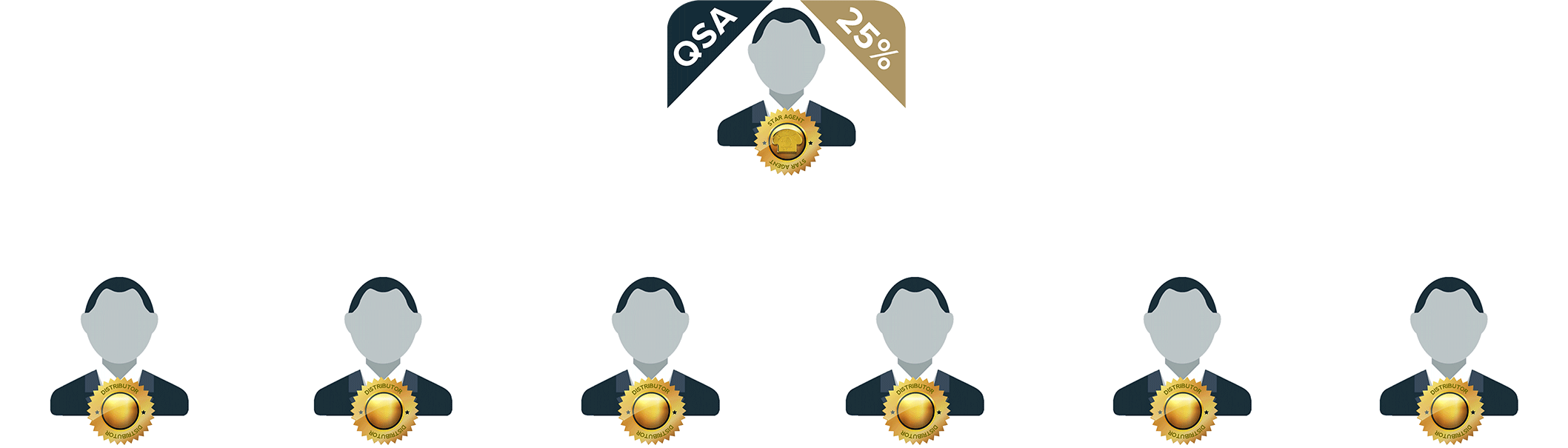 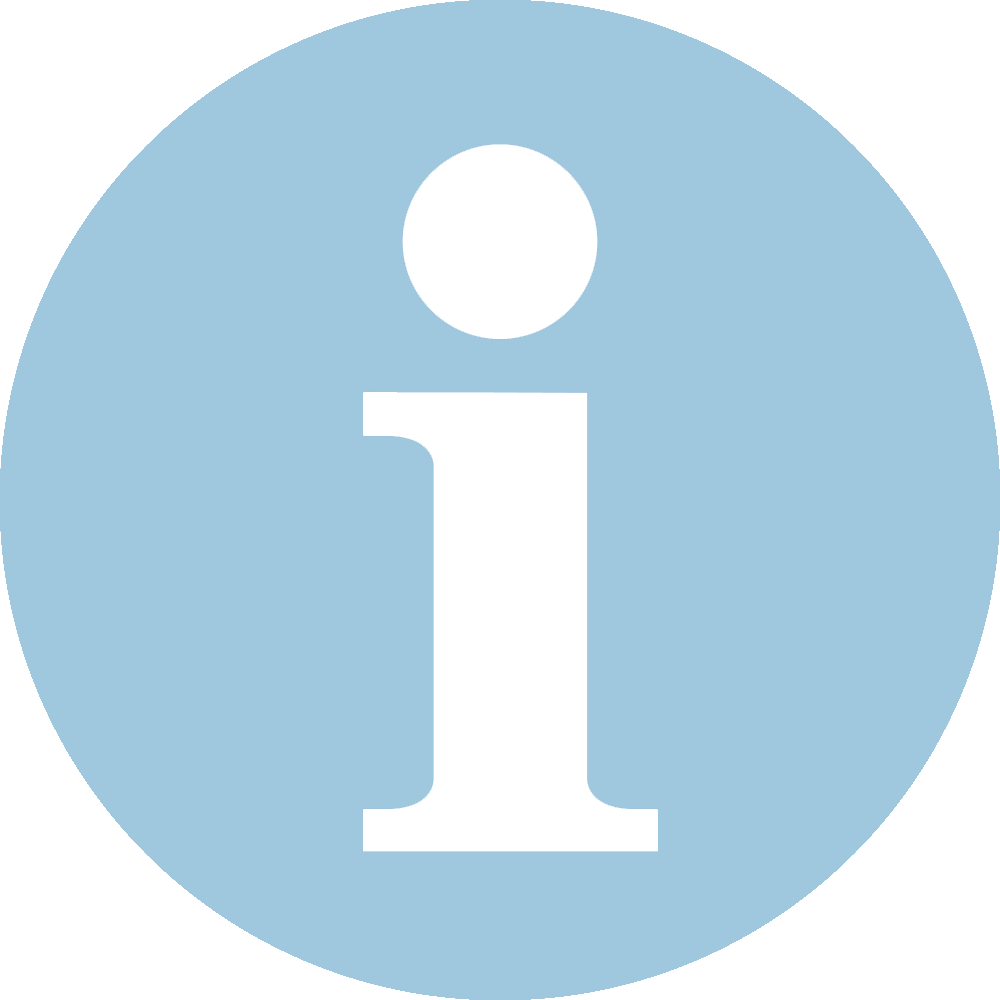 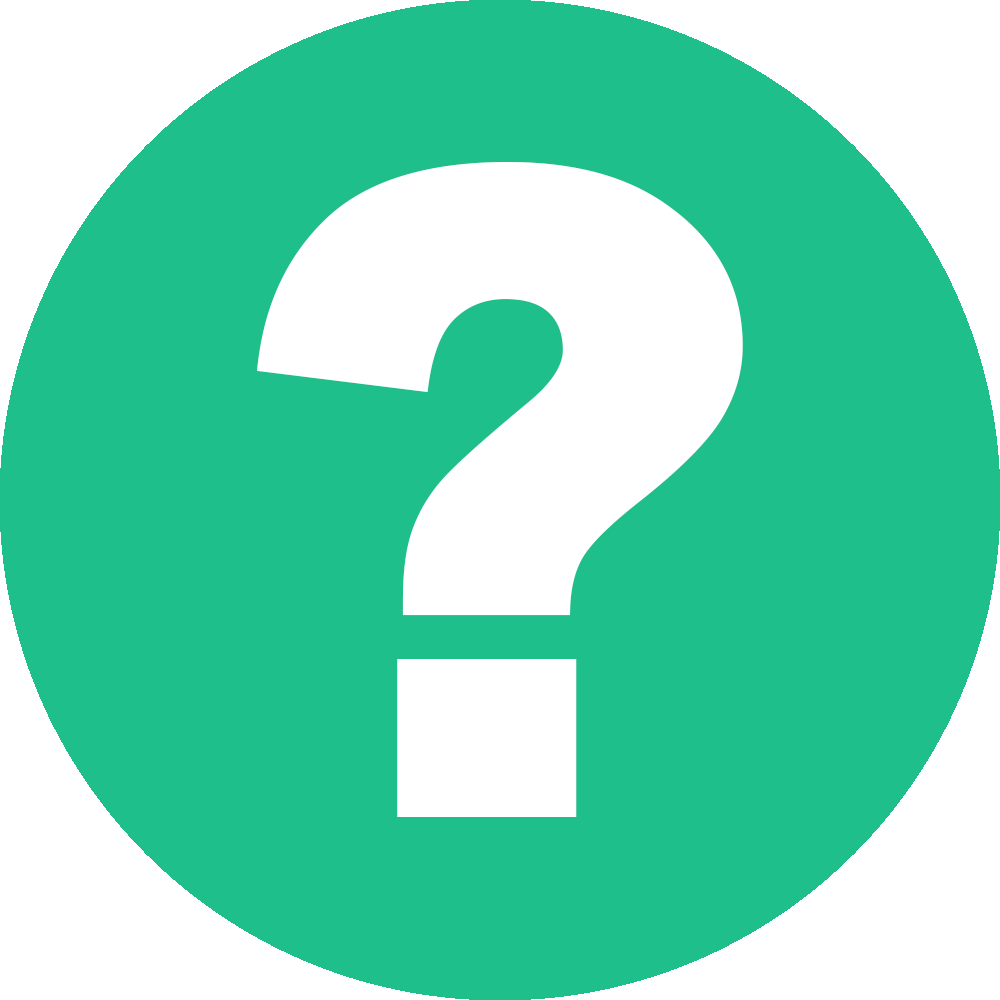 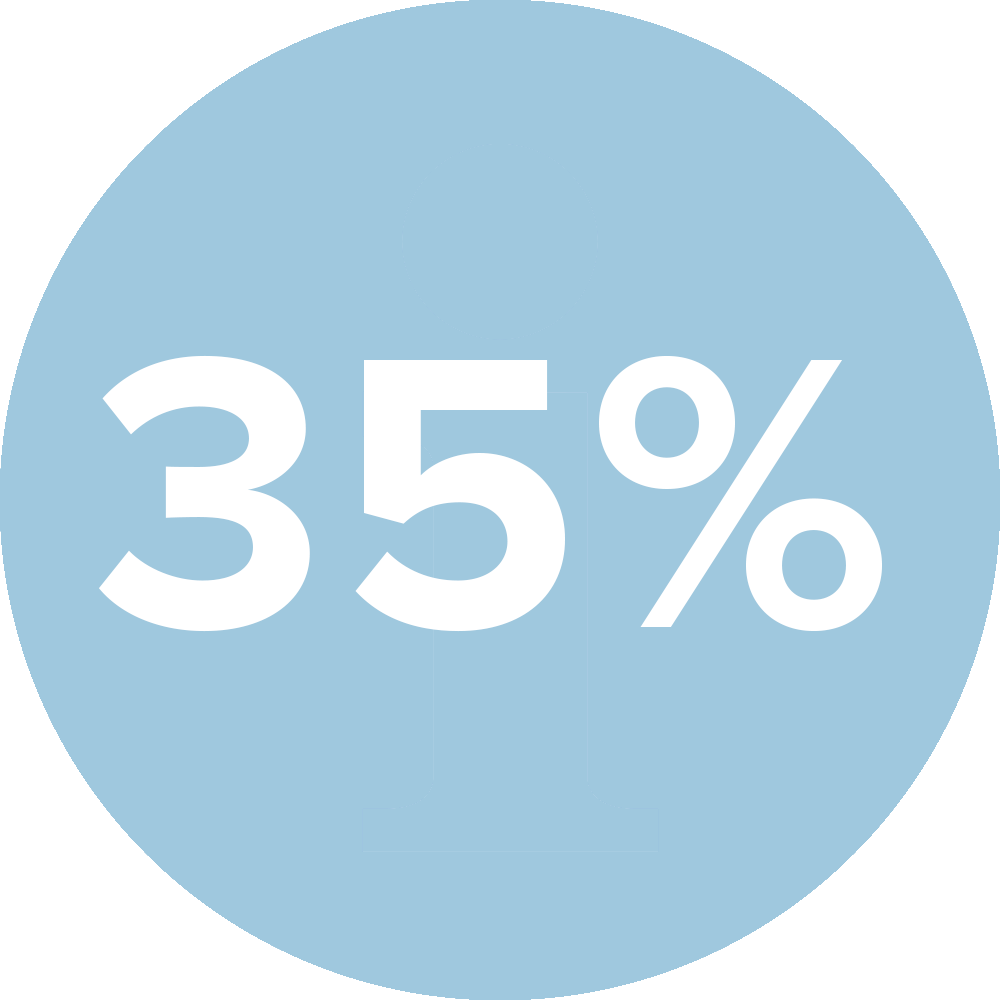 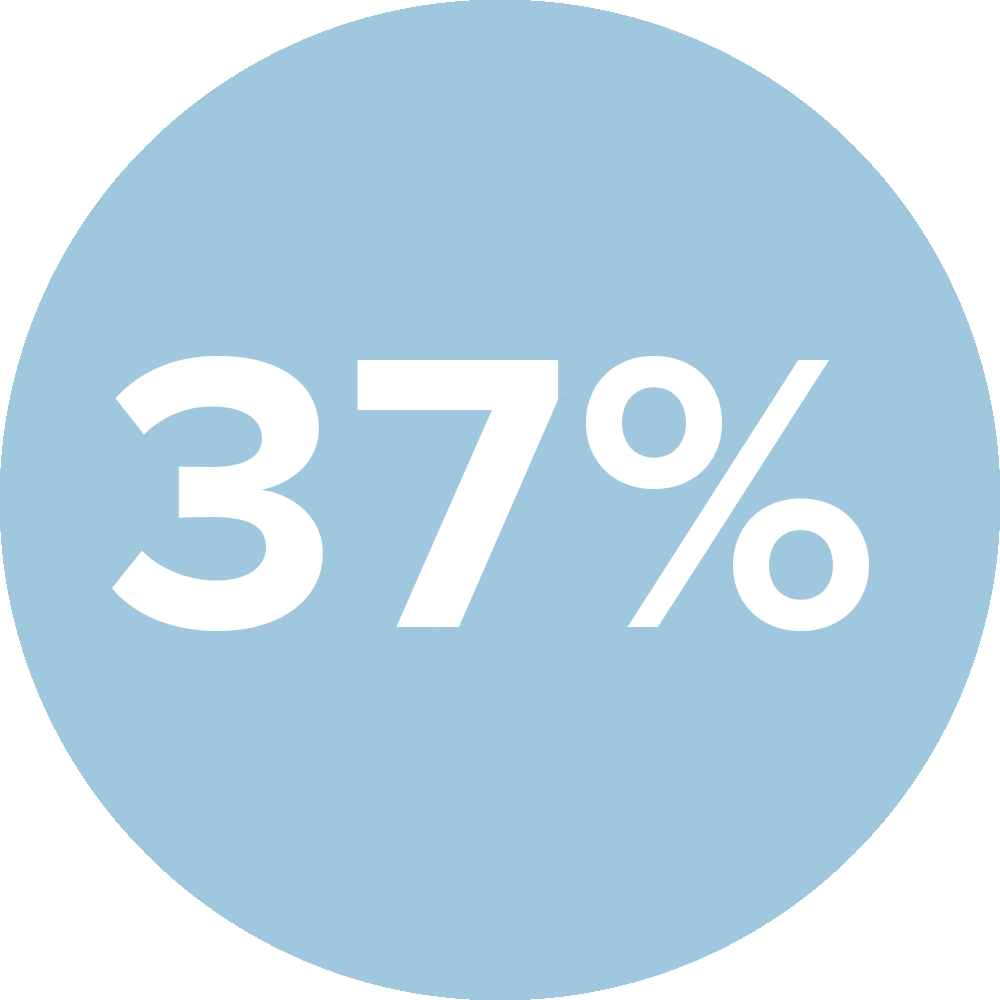 35%
3 QSA
6 QSA
37%
31%
1 QSA
2 QSA
4 QSA
5 QSA
33%
27%
29%
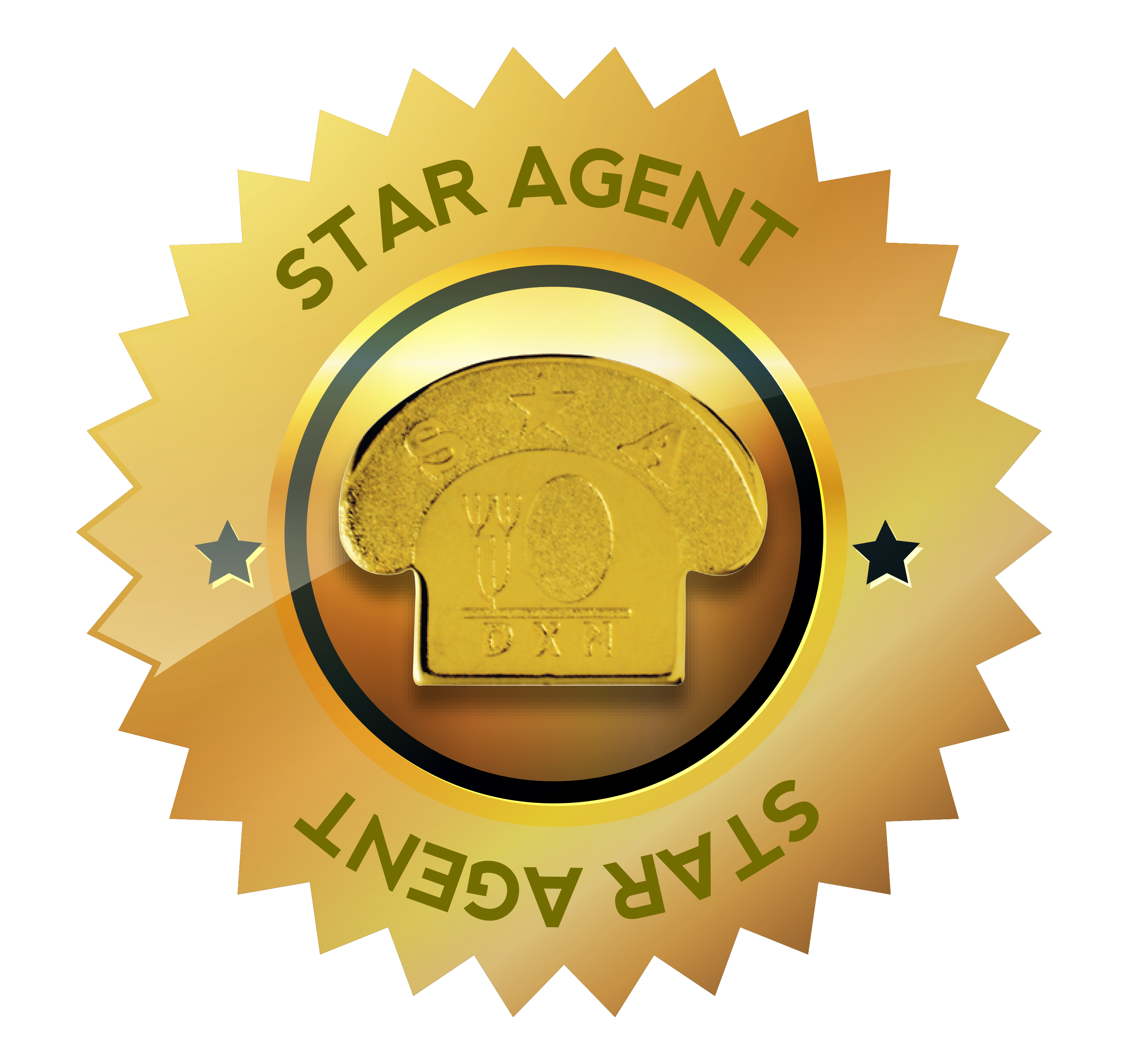 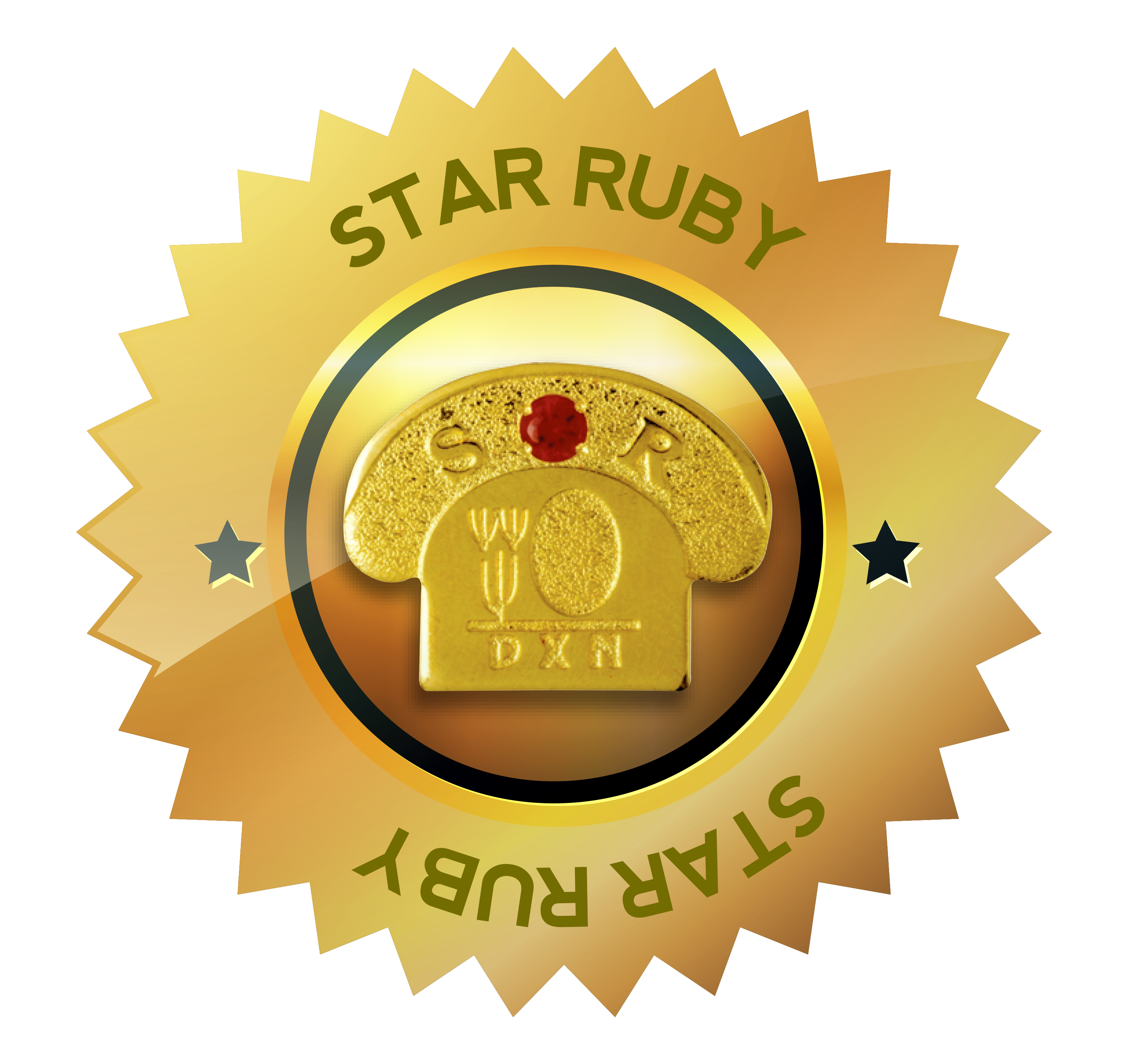 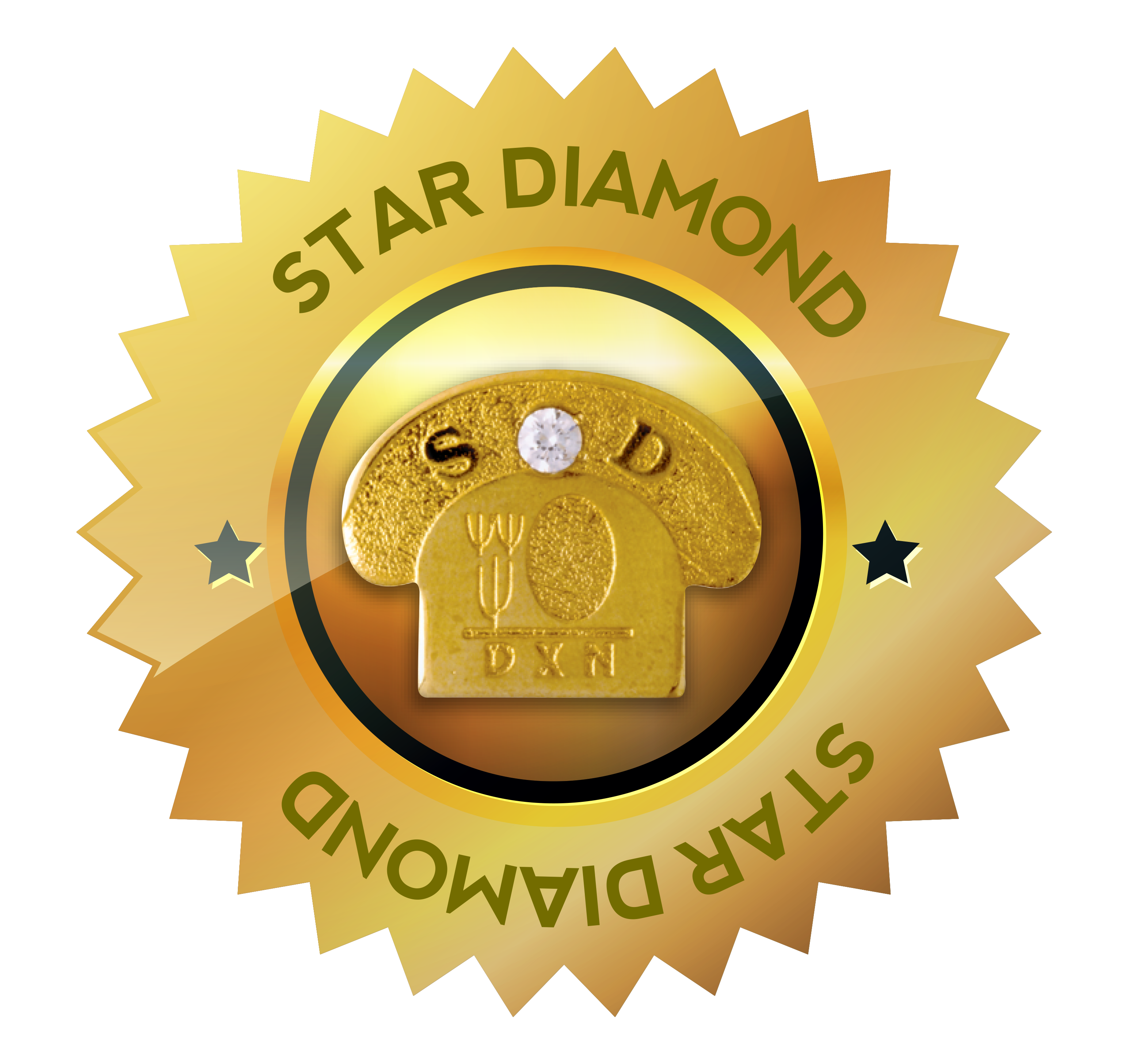 Μπόνους
Αστεριών
STAR
Επιβεβαιώνουν, και
έχετε 2000 DGPV
 
——————‘H——————
  
 δεν έχετε κανένα
Επιβεβαιωμένο
SA αλλά  έχετε 3000 DGPV

Τότε δικαιούστε  το μπονους
του επιπέδου 35%
QSA
Qualified Star Agent
Επιβεβαιωμένο Αστέρι
 
Έχετε 300 ομαδικούς πόντους
(PGPV) αυτό το μήνα.
 
Από τους 300 ομαδικούς πόντους
Οι 100 πρέπει να είναι προσωπικοί.
Αν οι 4 από τους 6 SA είναι επιβεβαιωμένοι και έχετε 2500 πόντους διαμαντιού DGPV
—————Ή—————
Δεν έχετε επιβεβαιωμένο SA αλλά έχετε
5000 DGPV
 
Τότε δικαιούστε το μπόνους επιπέδου 37%
Πώς  να κάνετε τα  300 PGPV?   
1.Παράδειγμα:
100 πόντοι προσωπικών αγορών
Και 200 ομαδικοί πόντοι.
2. Παράδειγμα :
150 πόντοι προσωπικών αγορών
Και 150 ομαδικοί πόντοι.
3. Παράδειγμα :
300 προσωπικών αγορών
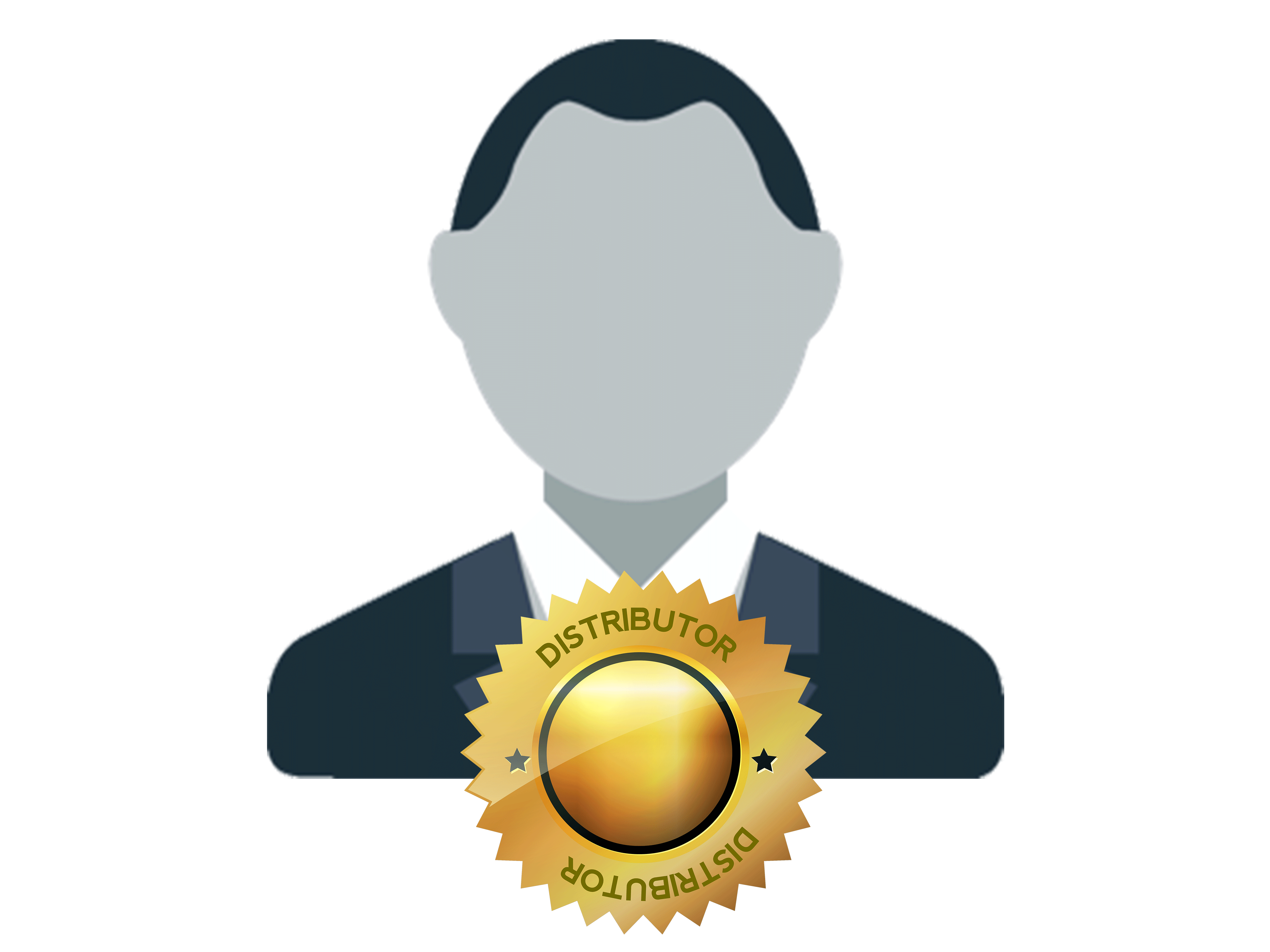 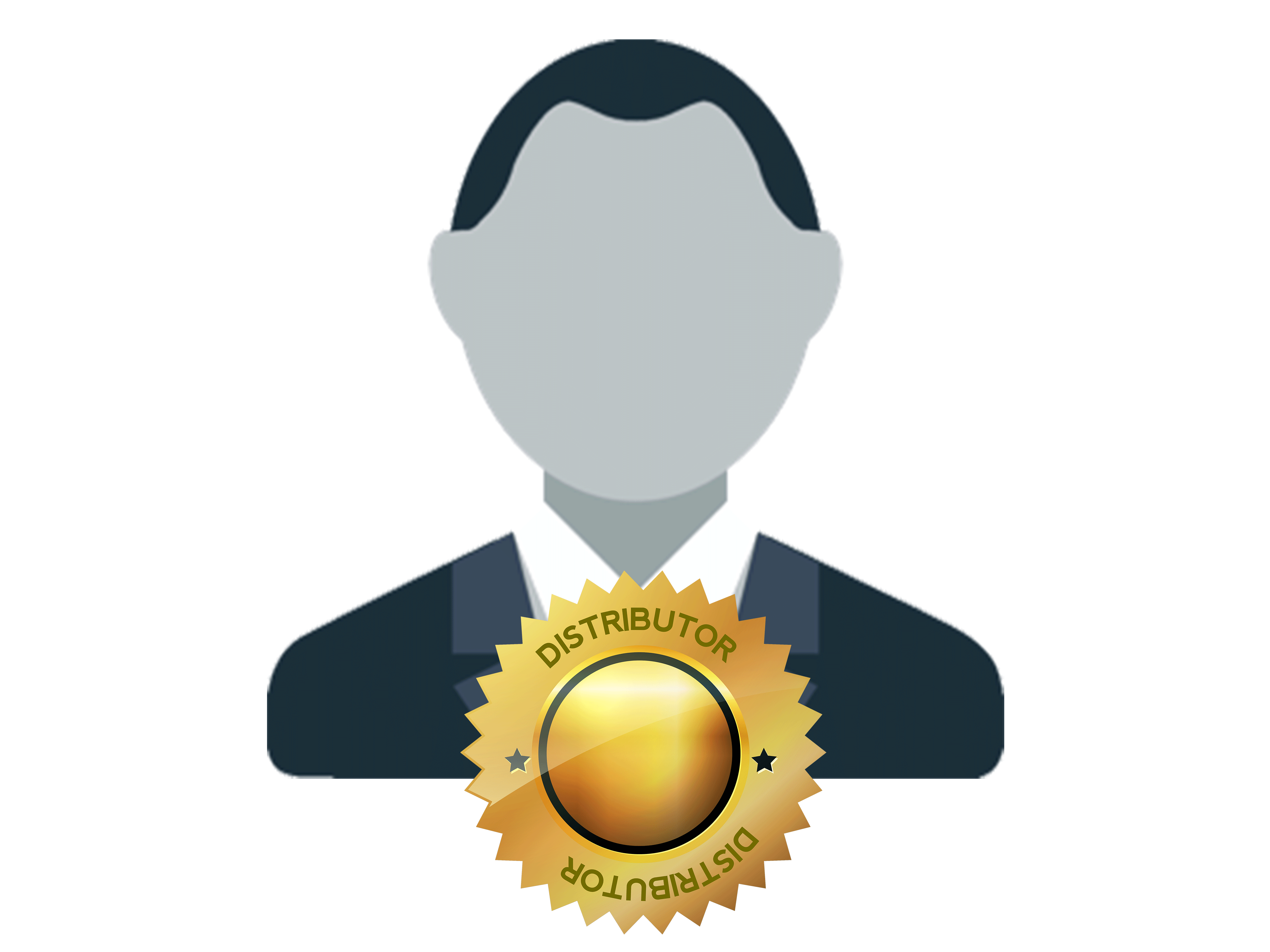 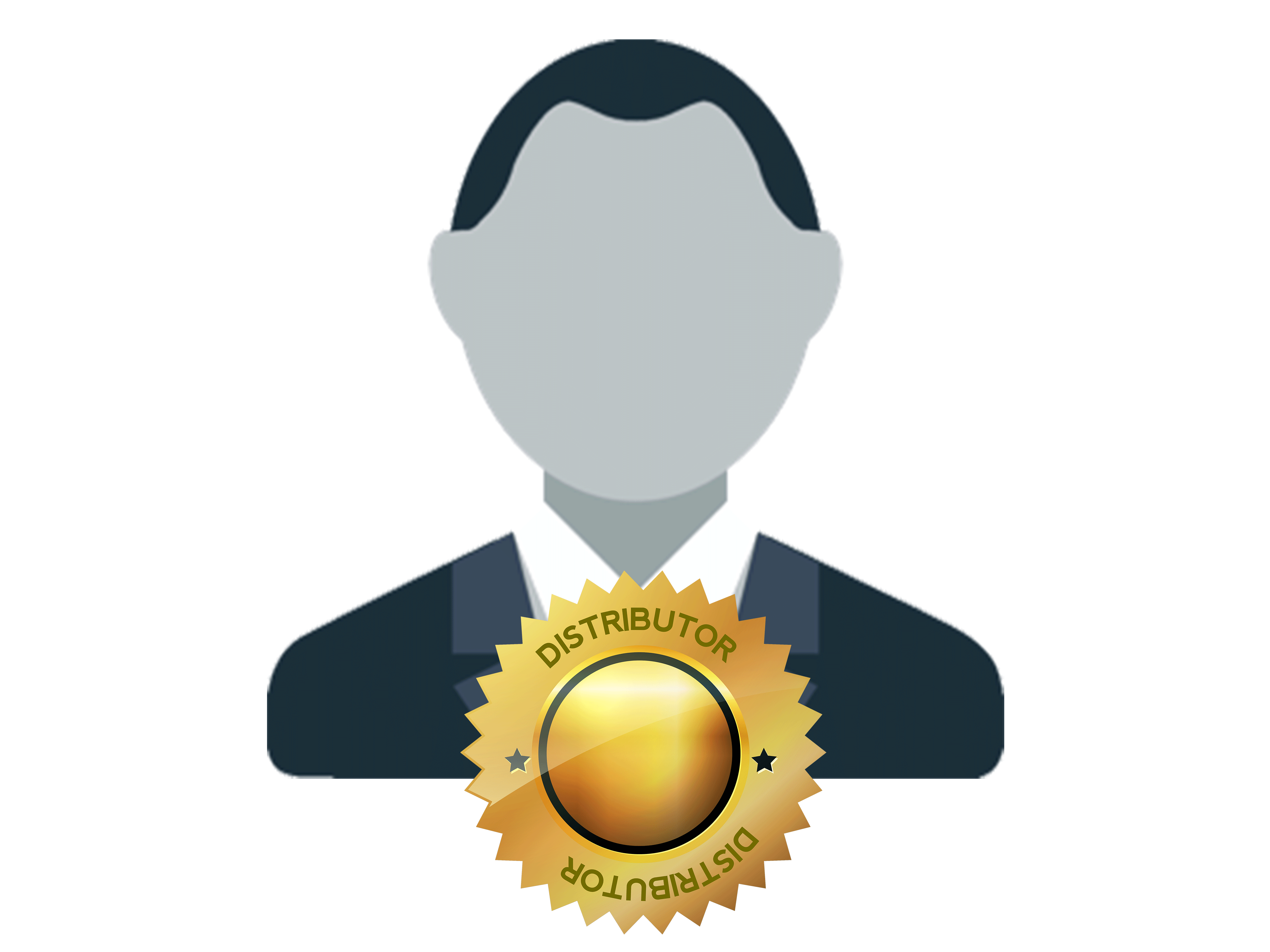 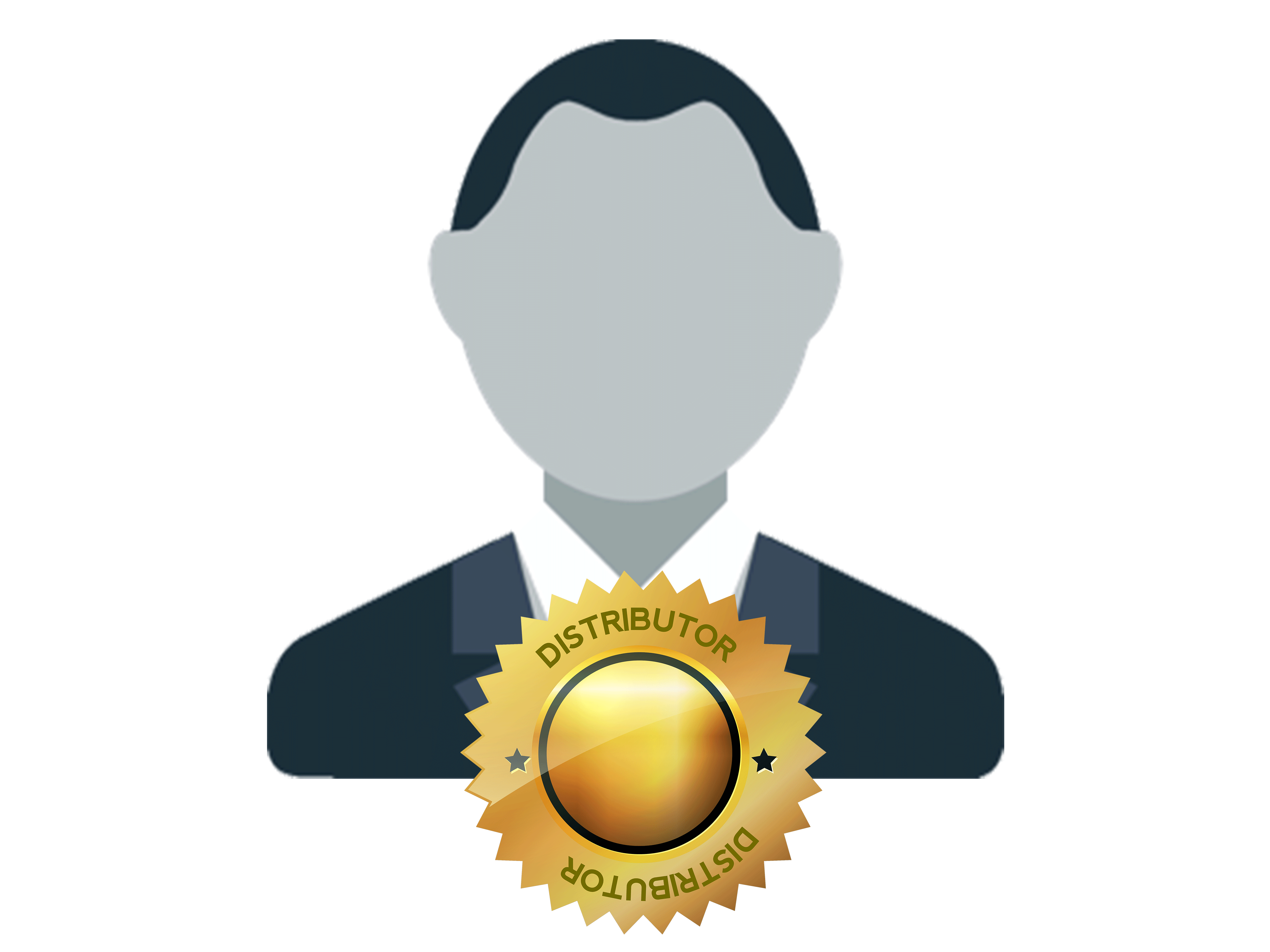 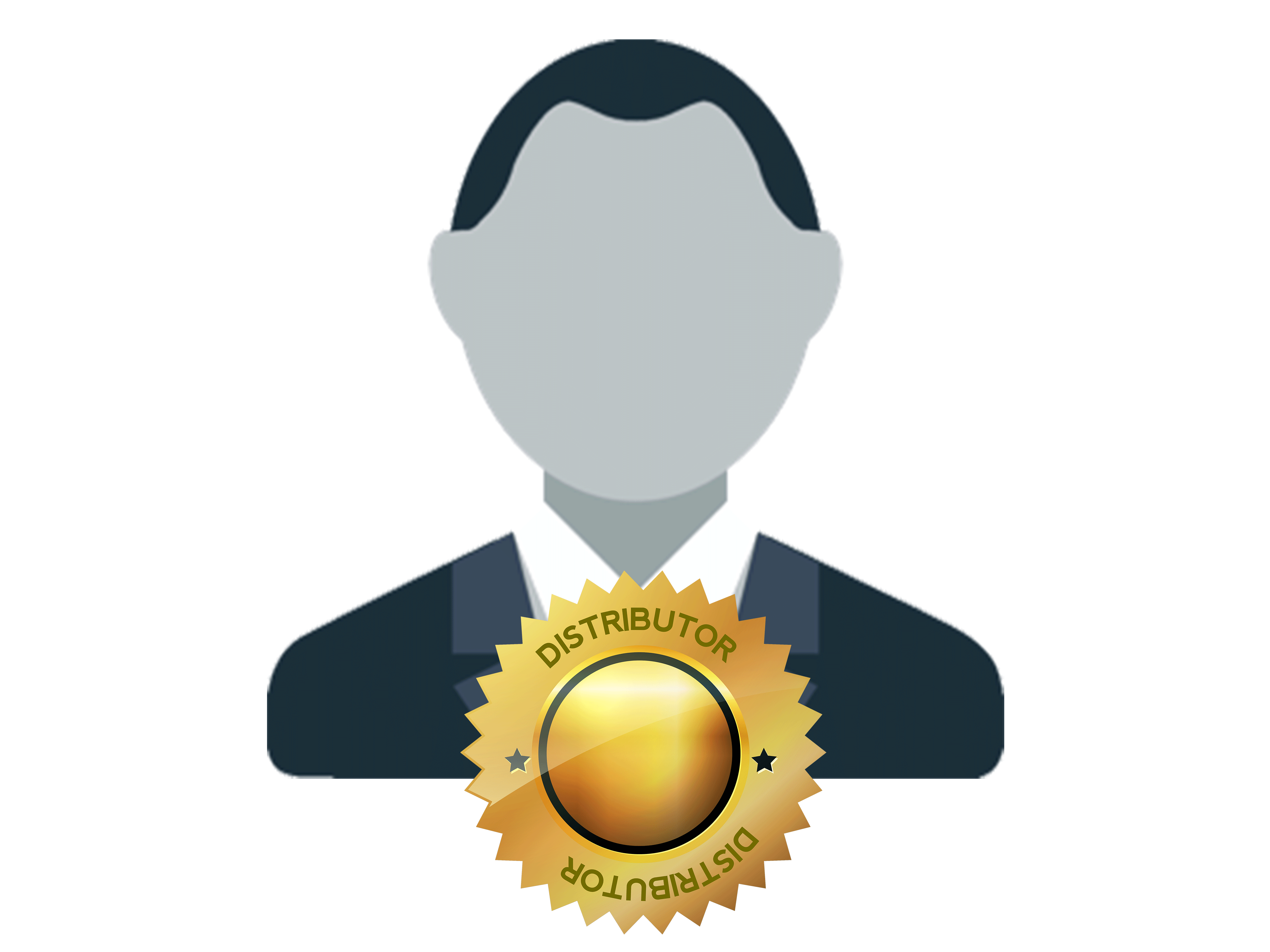 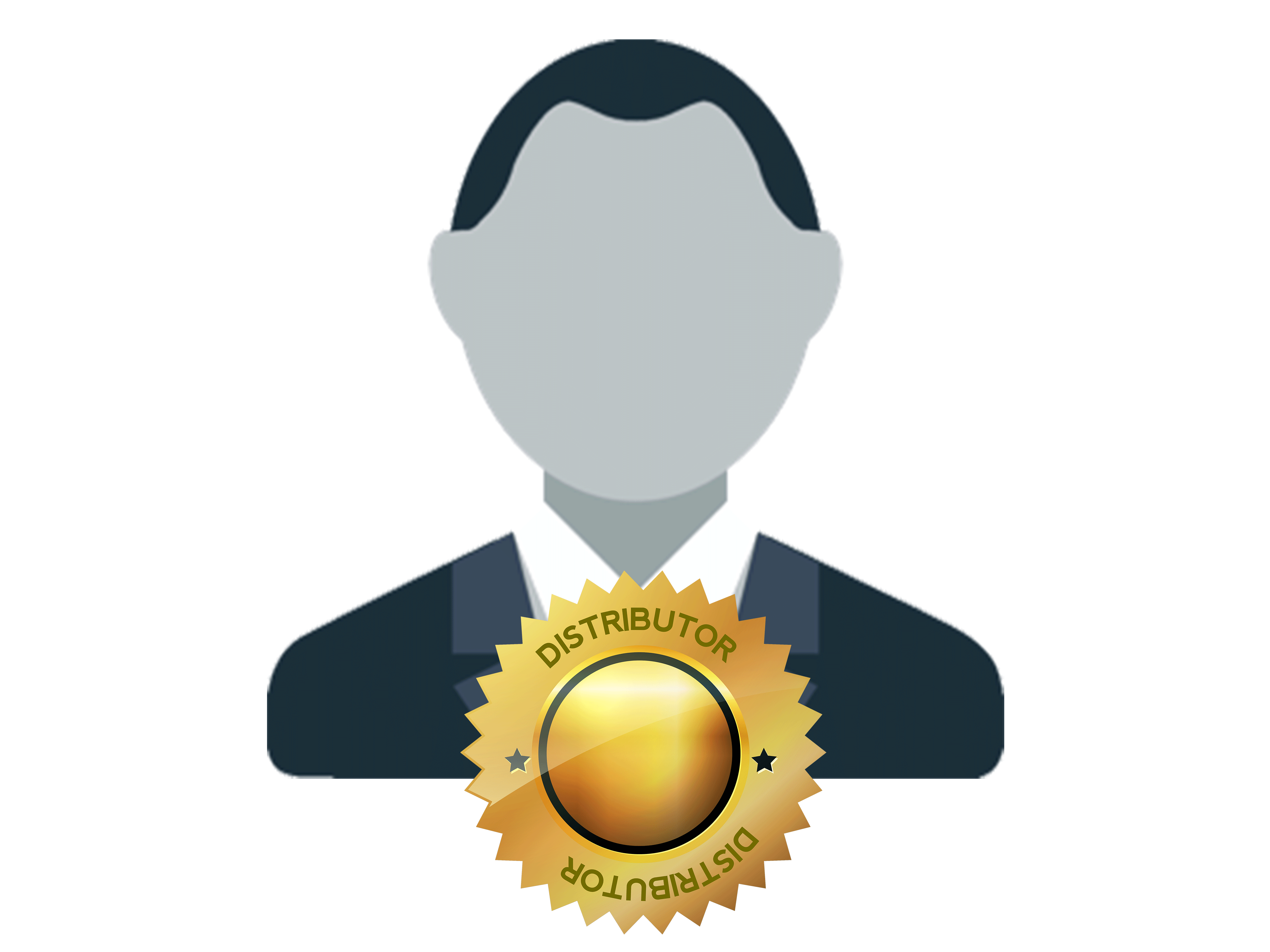 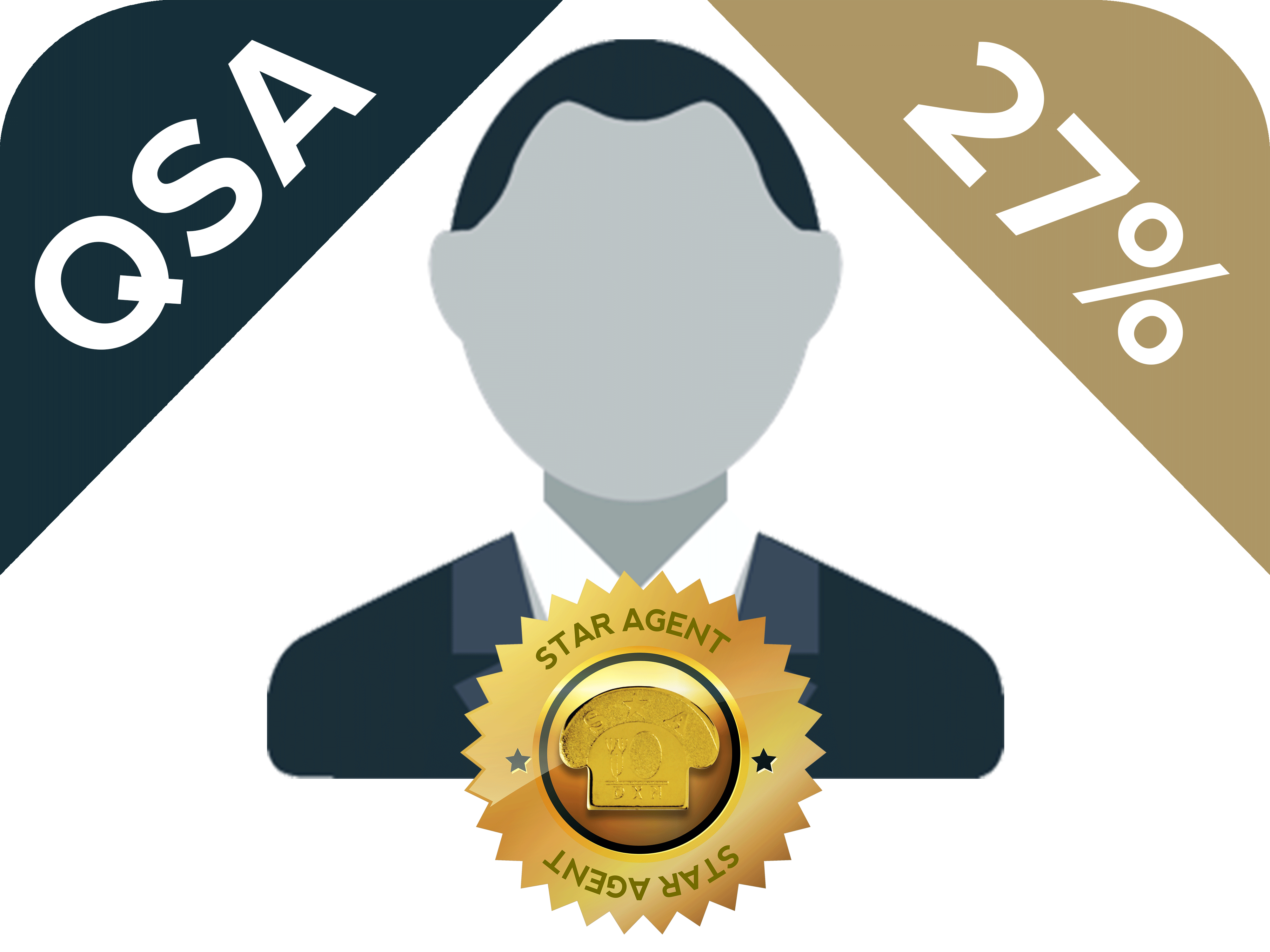 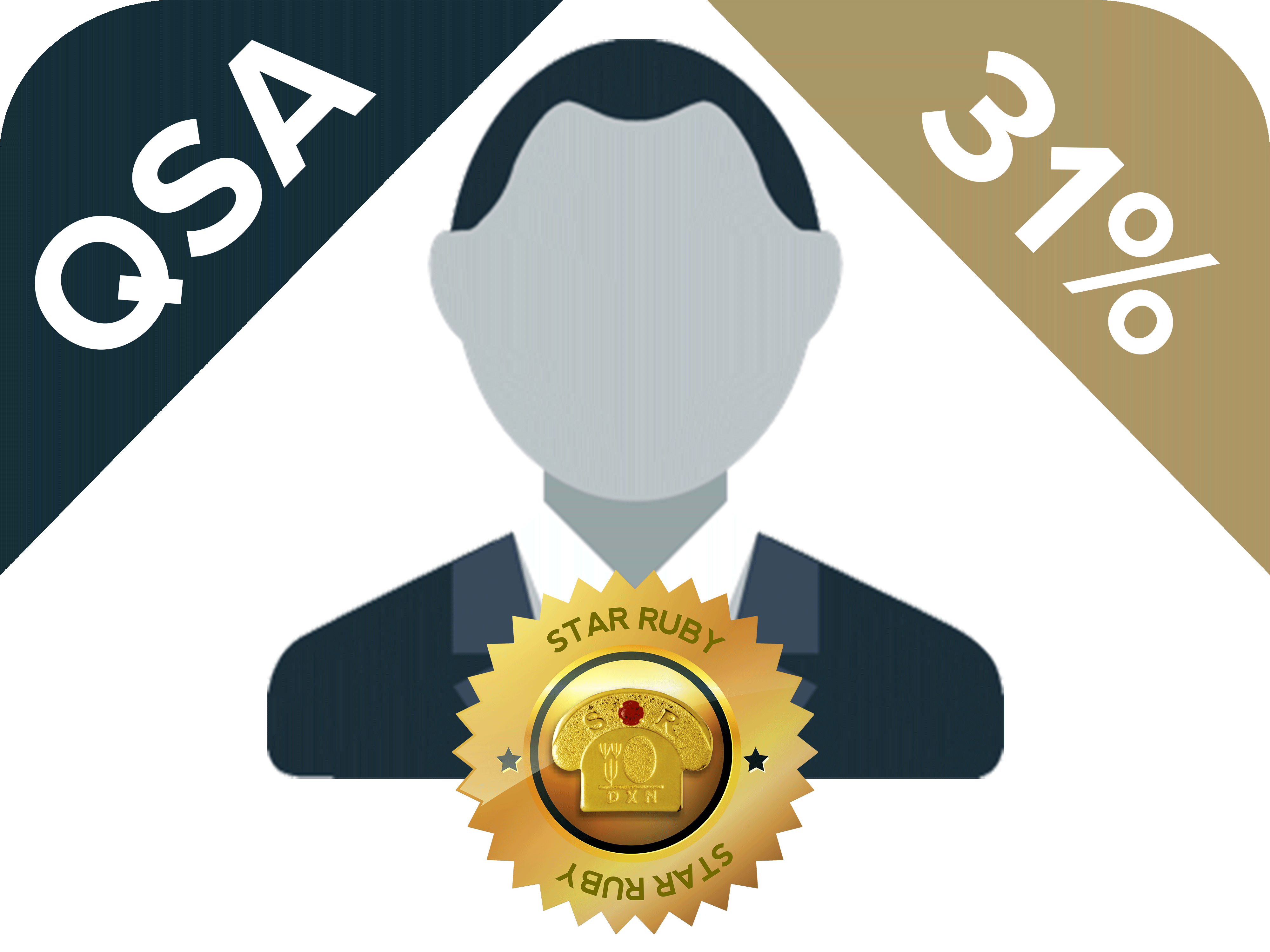 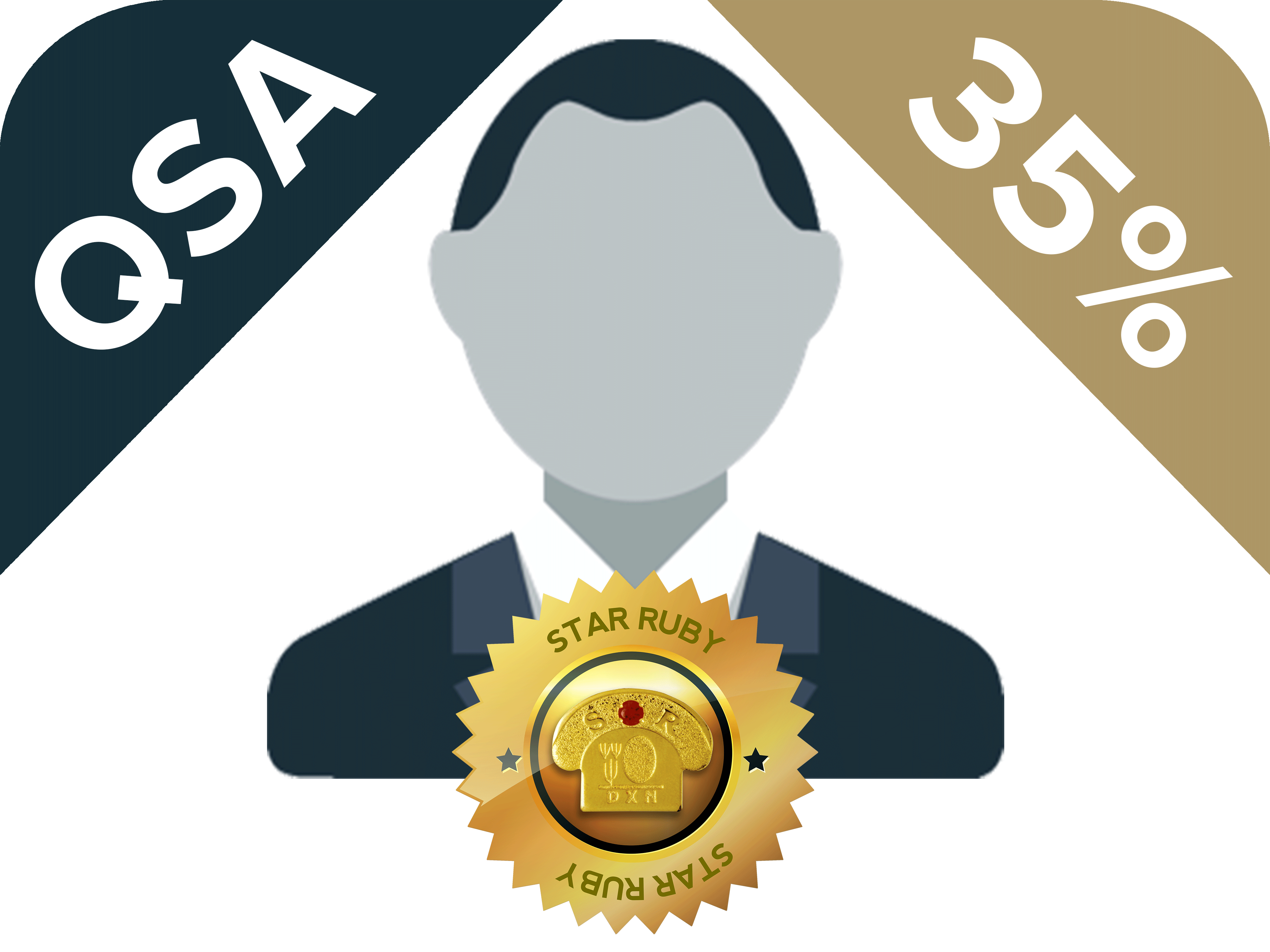 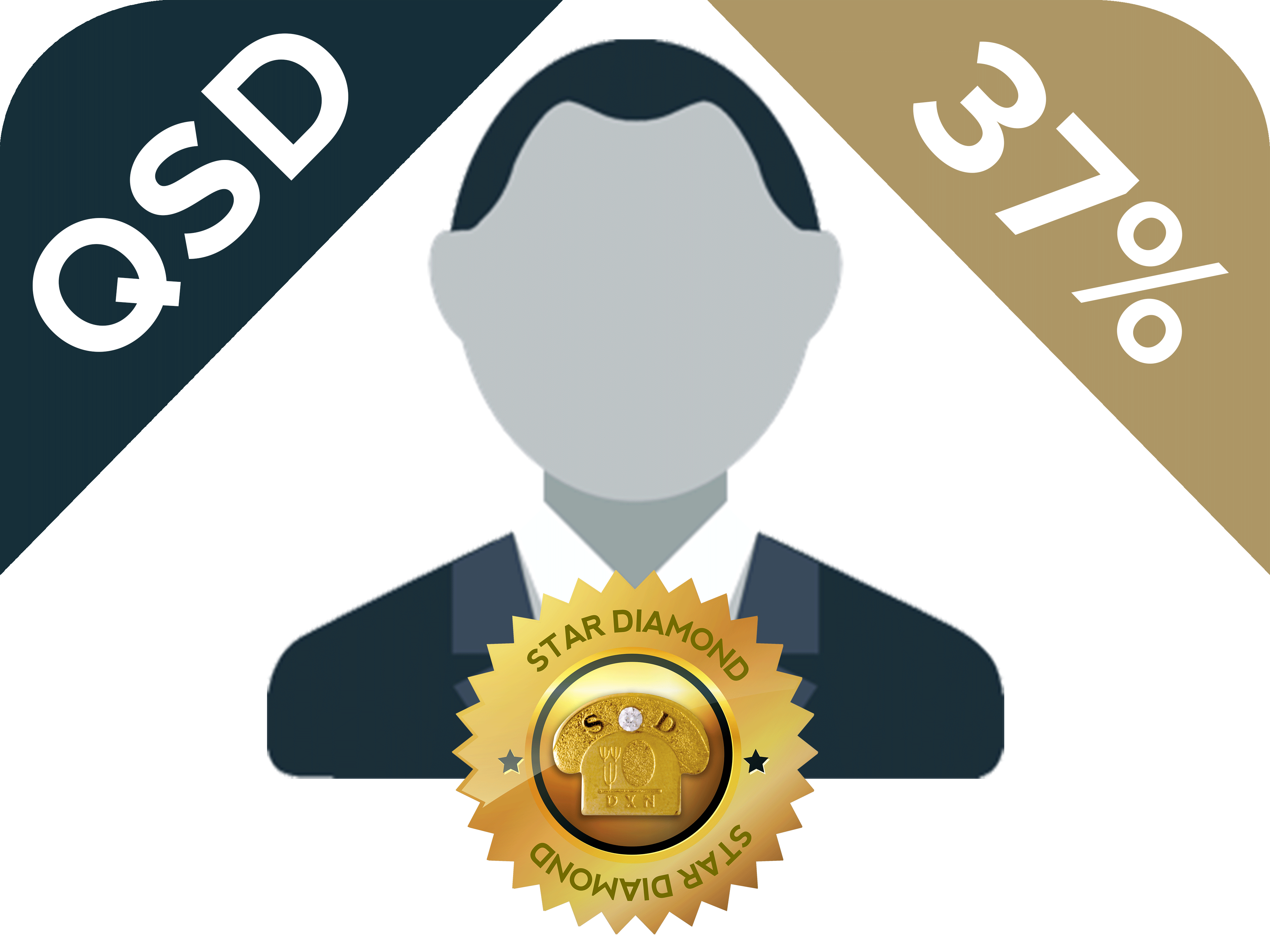 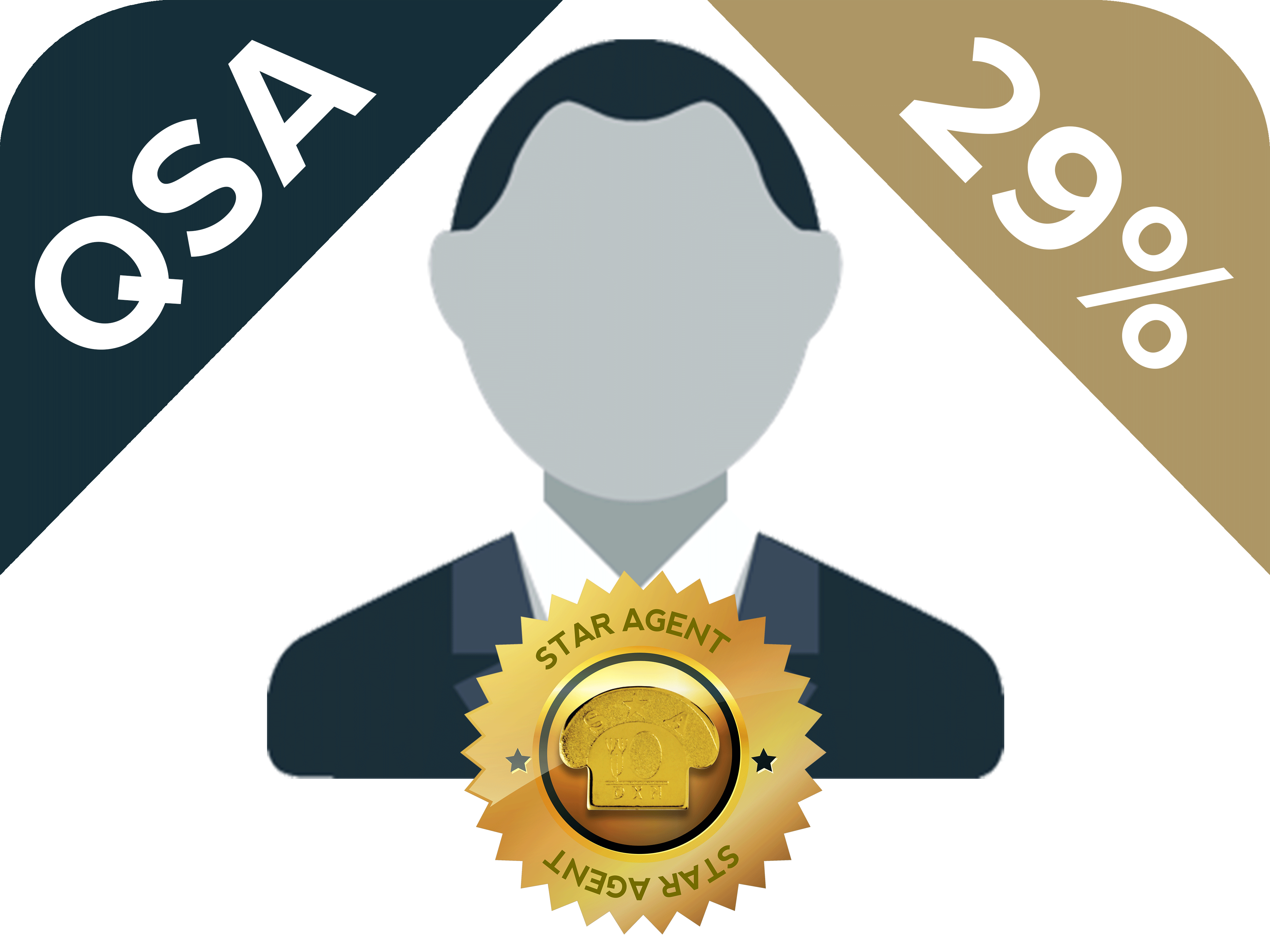 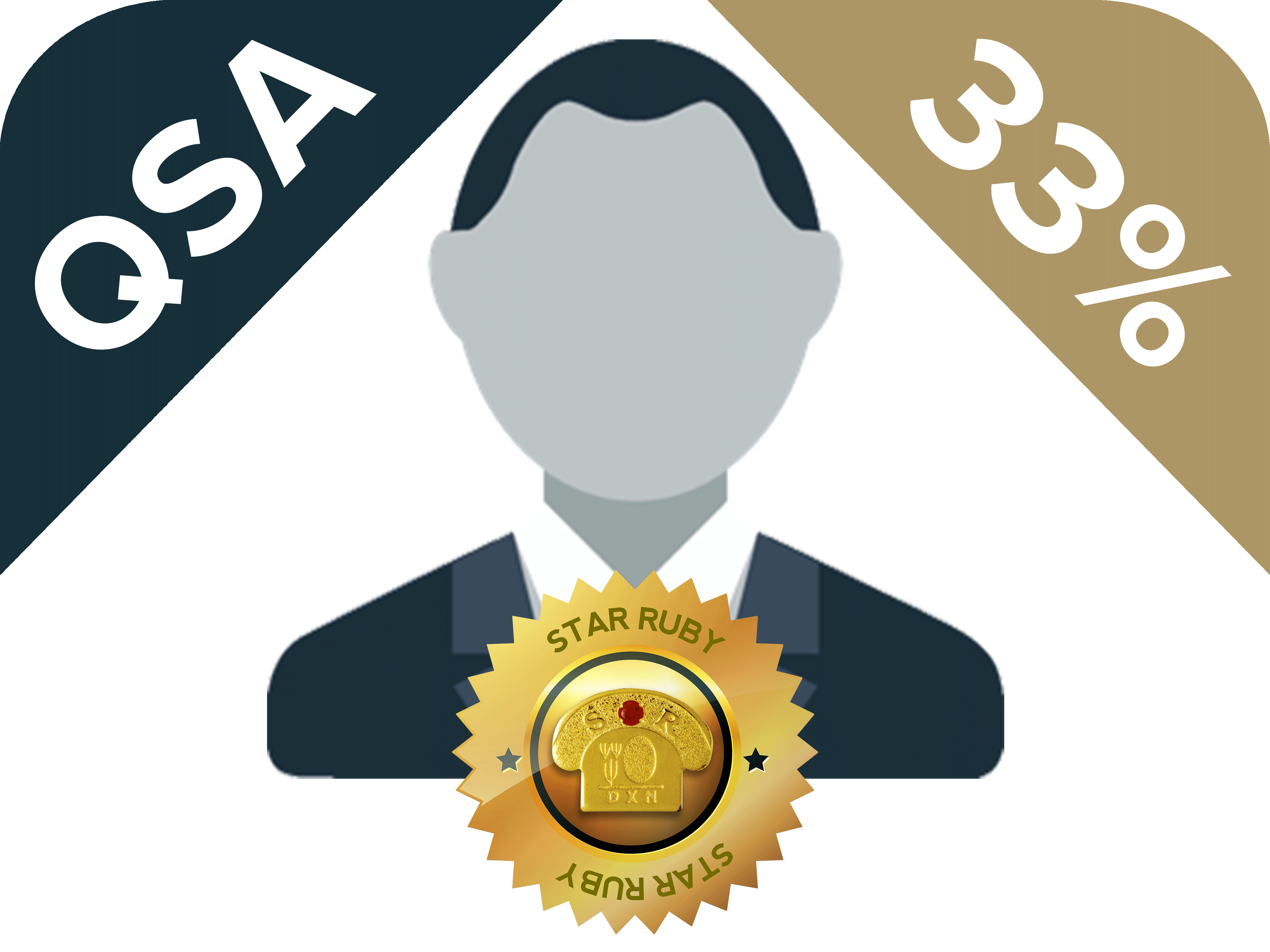 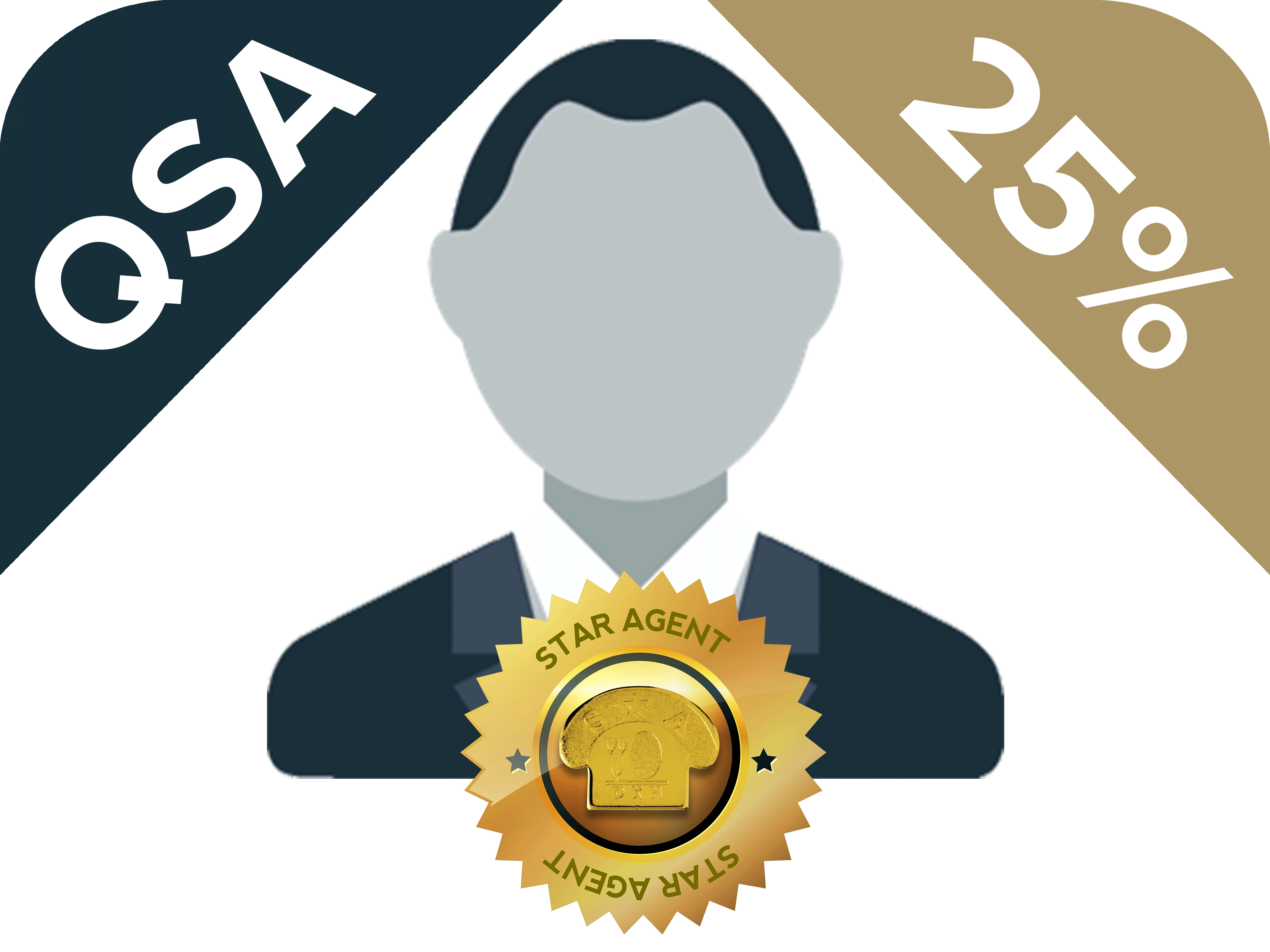 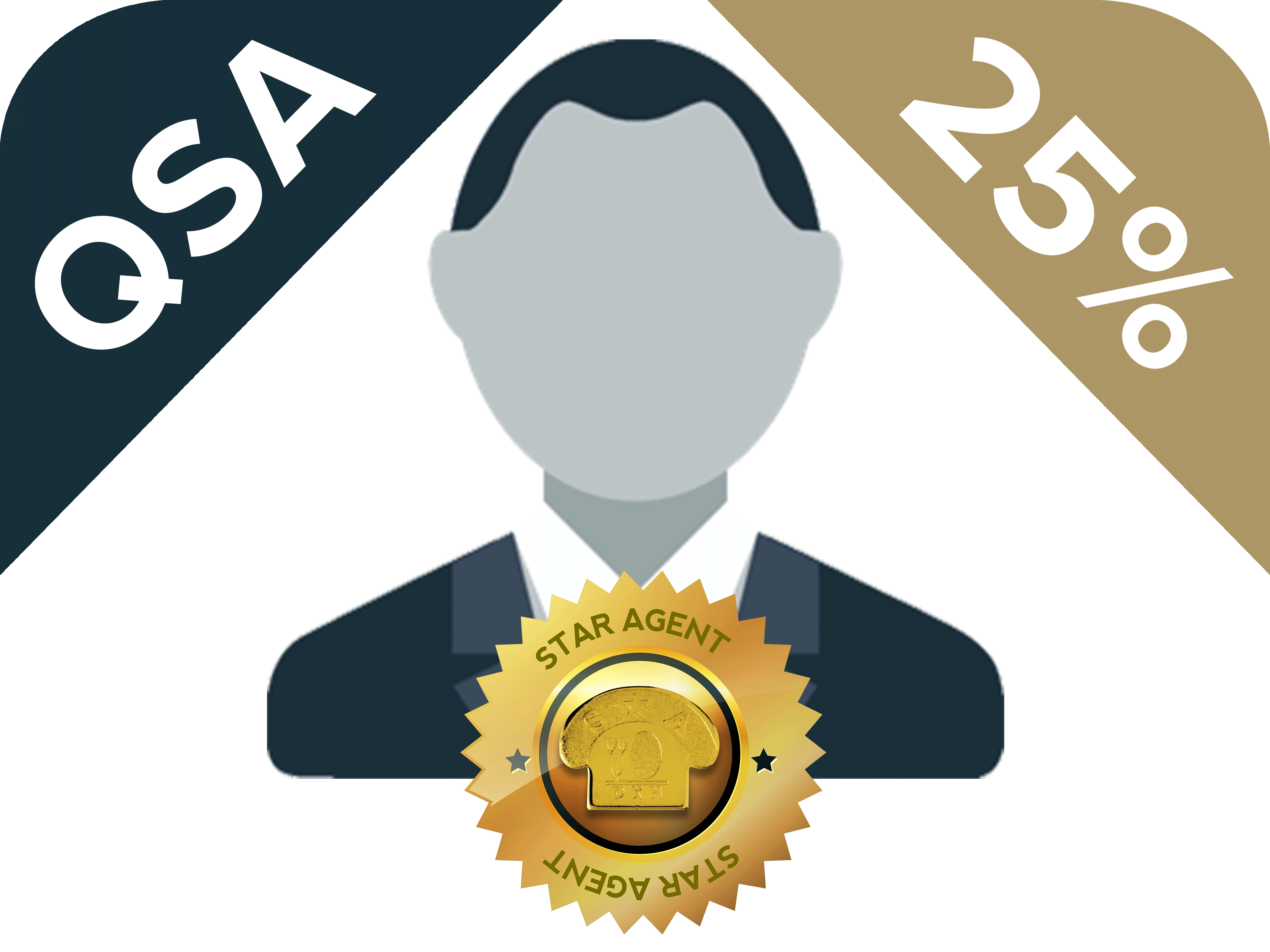 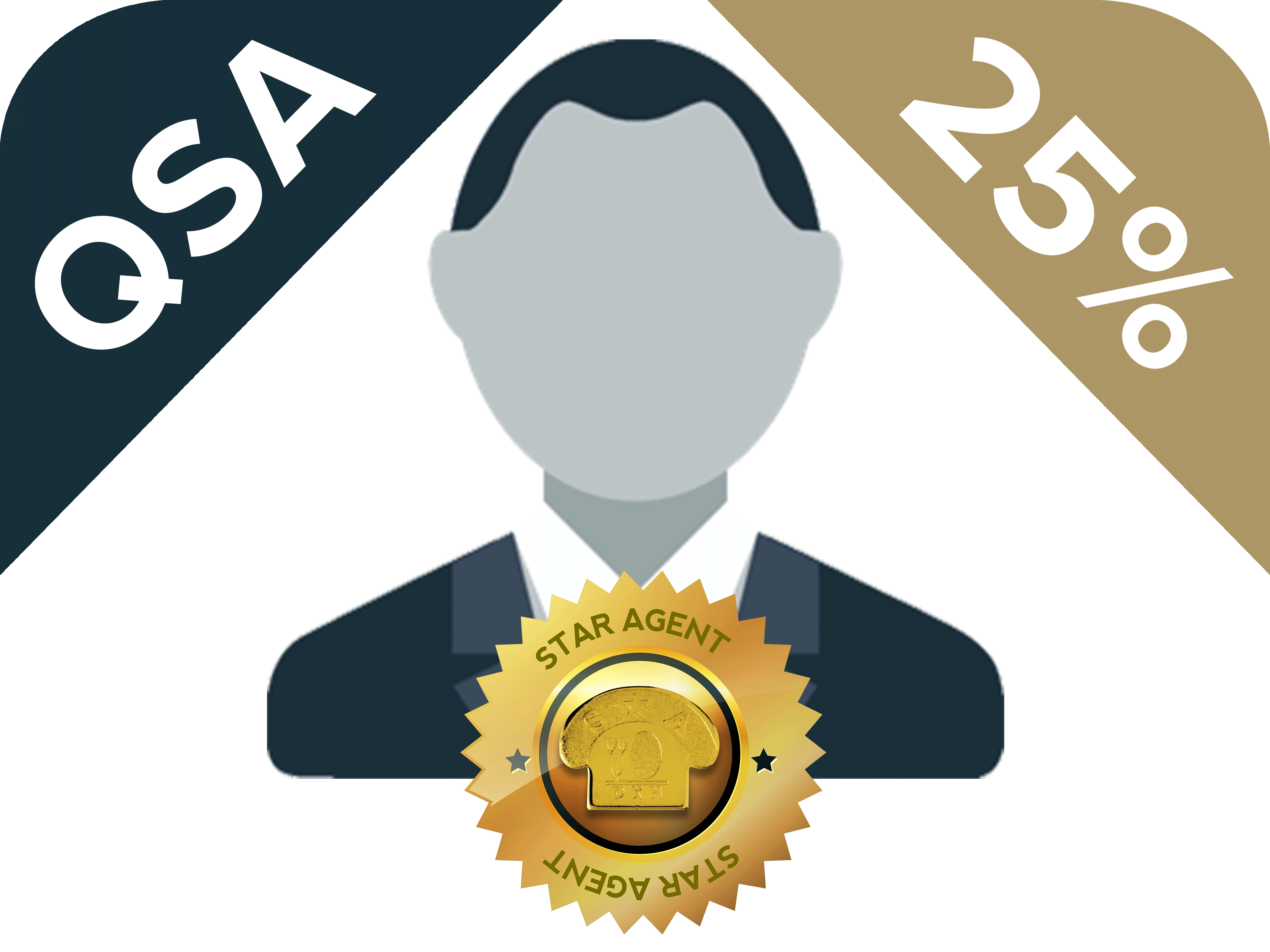 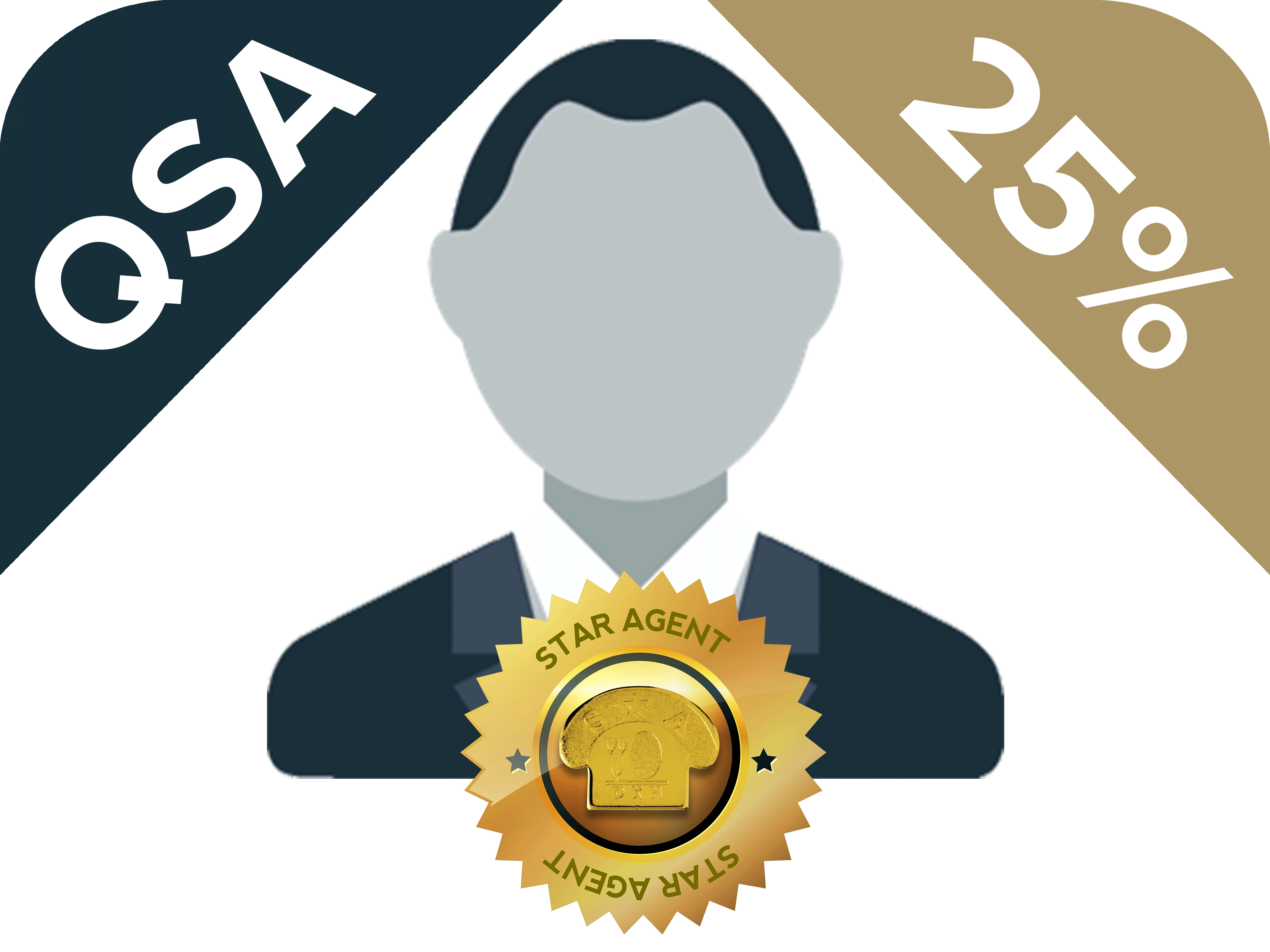 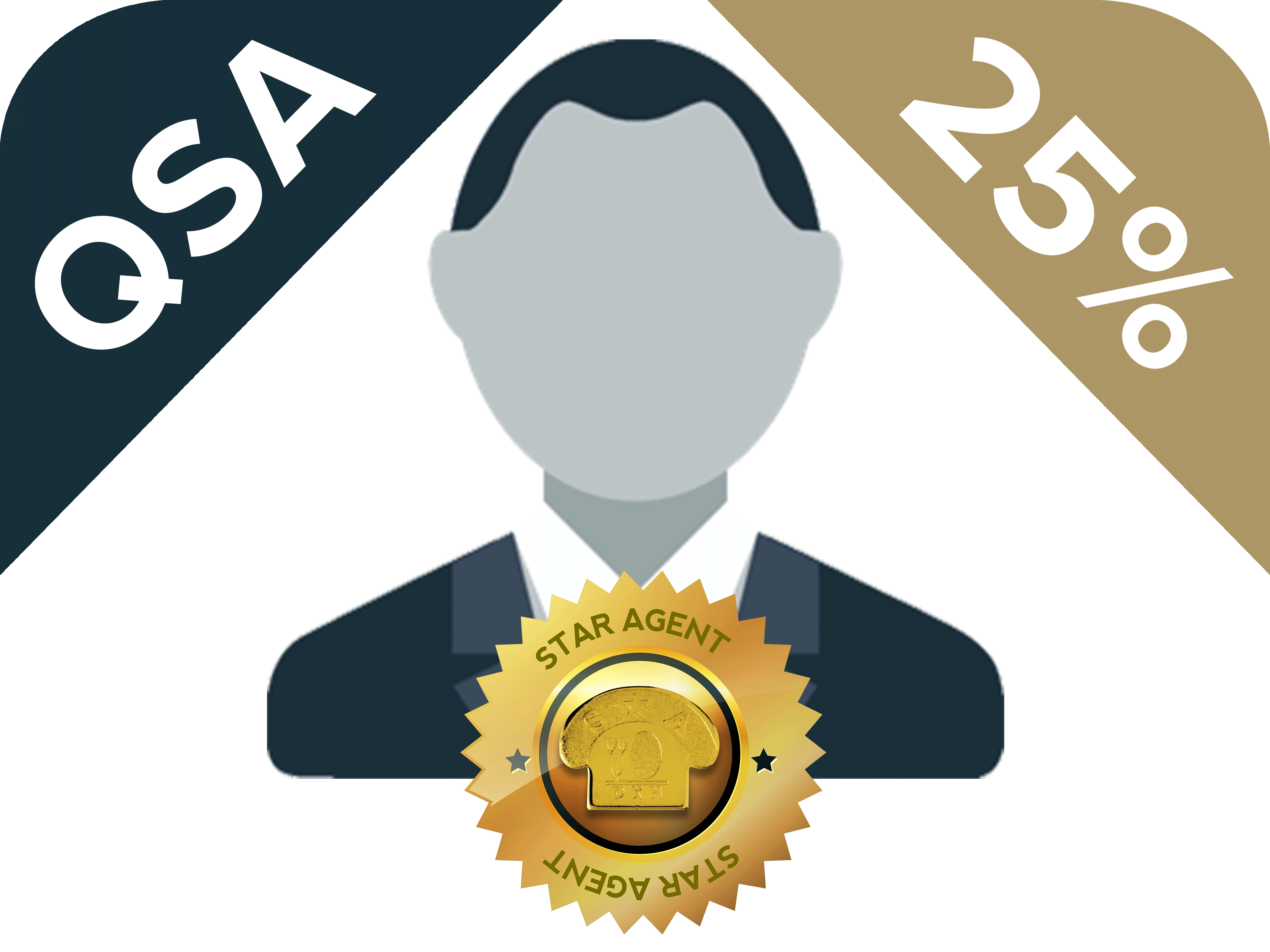 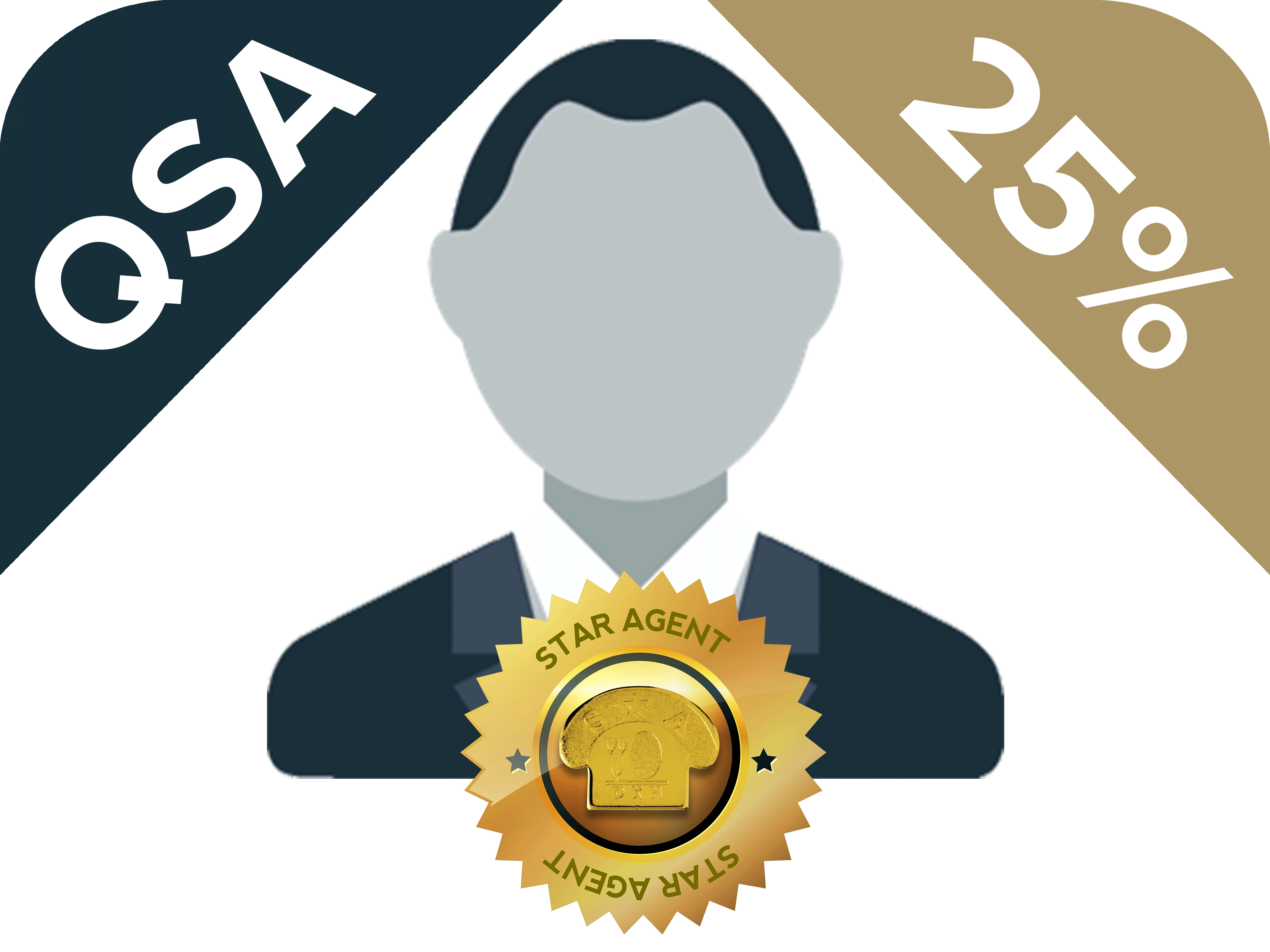 [Speaker Notes: Bono de grupo Estrella

QSAAgente Estrella Qalificada
Tiene 300 puntos grupales (PGPV) en el dicho mes.

De los 300 puntos grupales como mínimo 100 puntos son personales.

¿Cómo puedes tener 300 PGPV?1. ejemplo:100 puntos de compra propia y 200 de la facturación del grupo
2. ejemplo:
150 puntos de compra propia y 150 de la facturación del grupo 
3. ejemplo:
300 puntos de compra propia 

35%Si 4 SA califica de los 5, pero tienes 2000 puntos de grupo /DGPV/
O
Si ningún SA de los 5 califica, pero tienes 3000 puntos de grupo /DGPV/

¡Tienes derecho al 35% de comisiones!

37%Si 4 SA califica de los 6, pero tienes 2500 puntos de grupo /DGPV/
O
Si ningún SA de los 5 califica, pero tienes 5000 puntos de grupo /DGPV/
¡Tienes derecho al 37% de comisiones!]
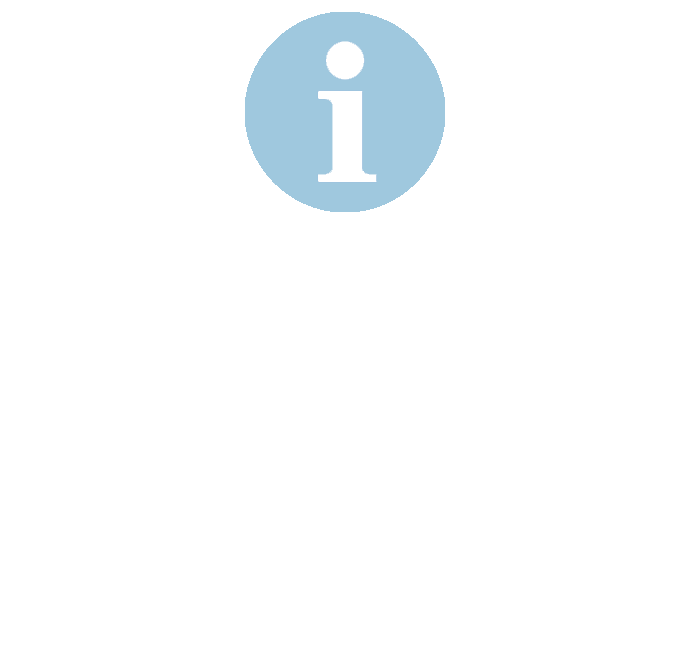 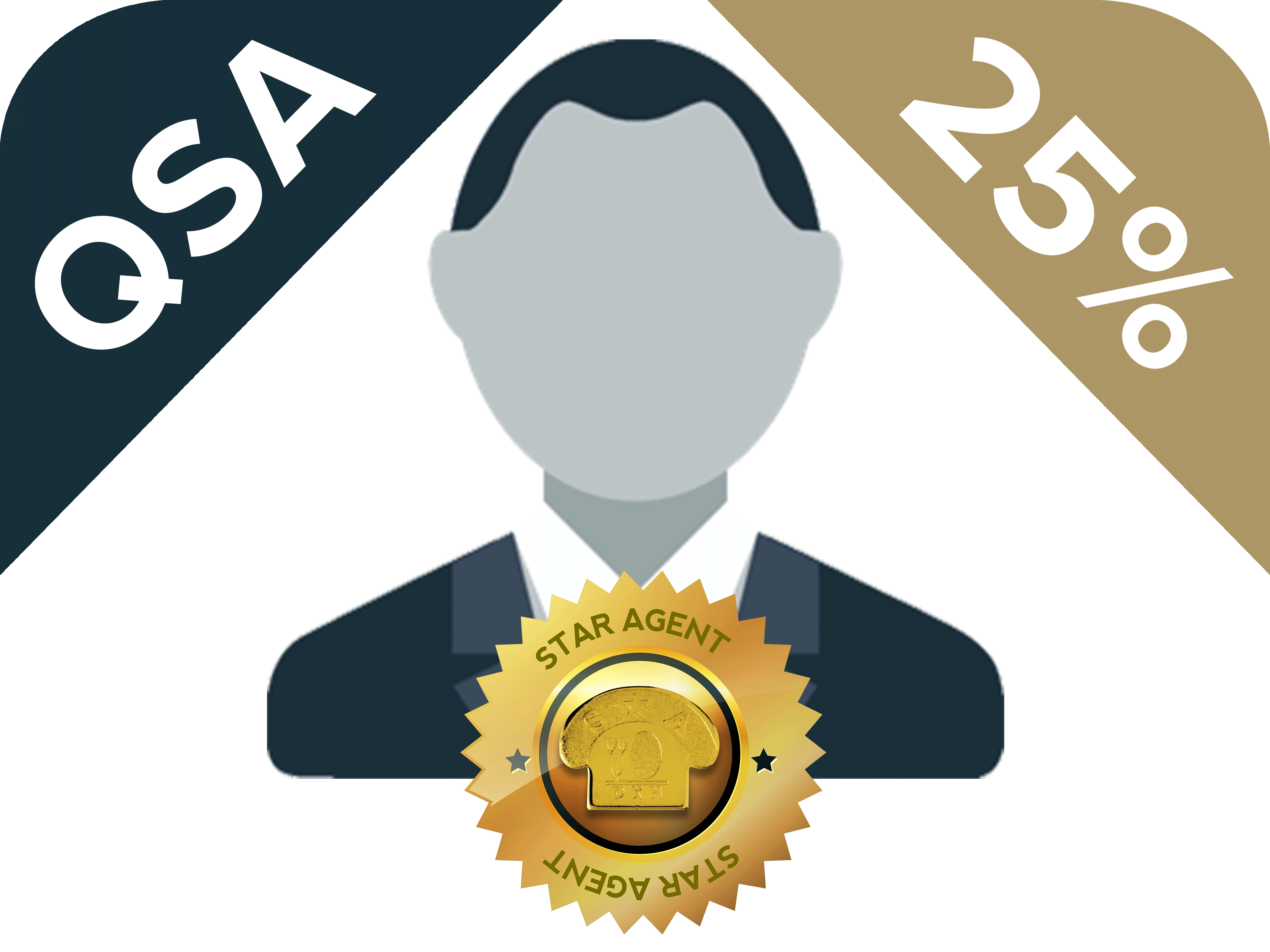 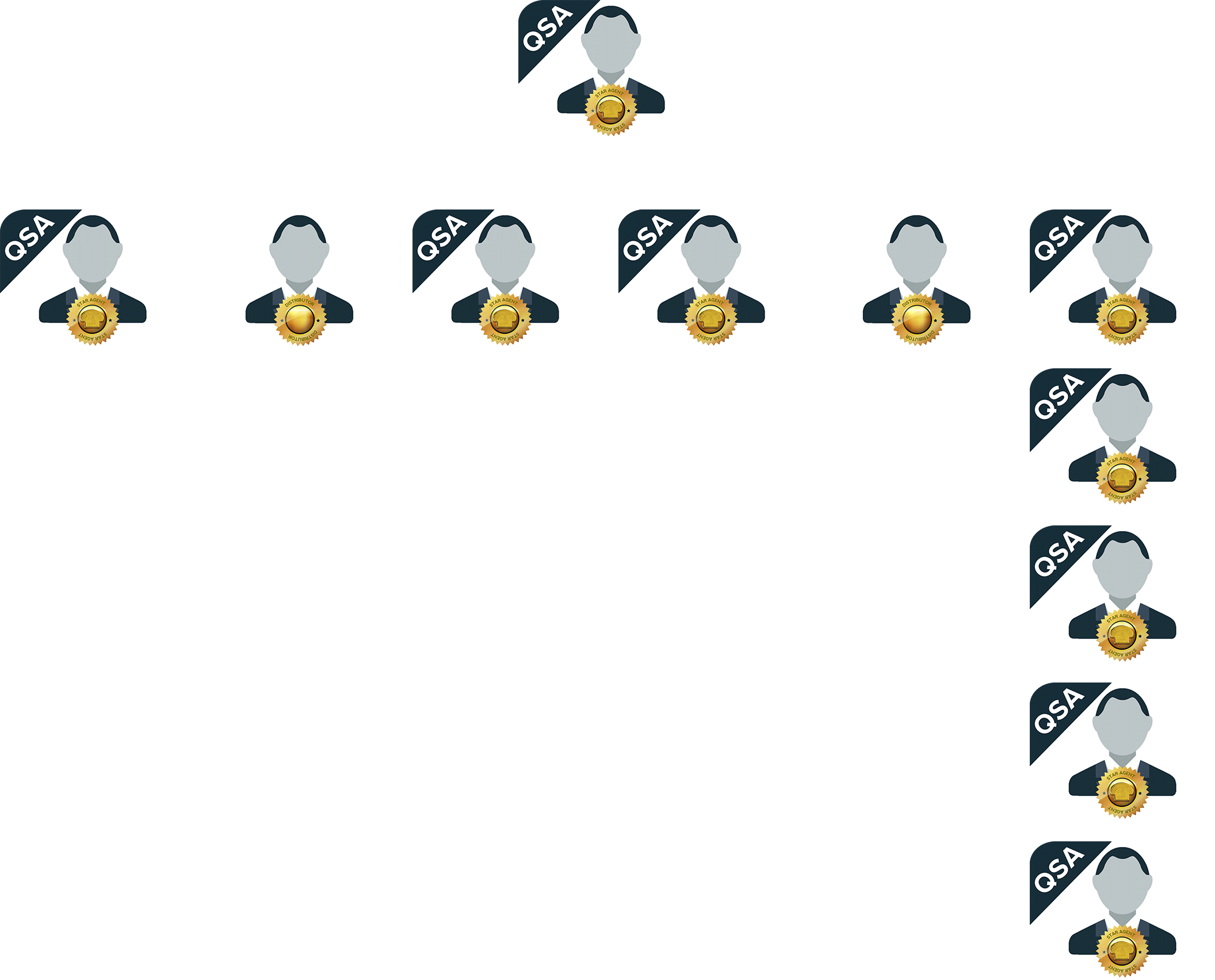 1. Επίπεδο QSA
2. Επίπεδο QSA
3. Επίπεδο QSA
5. Επίπεδο QSA
4. Επίπεδο QSA
ΜΠΟΝΟΥΣ
ΑΝΑΠΤΥΞΗΣ 15%
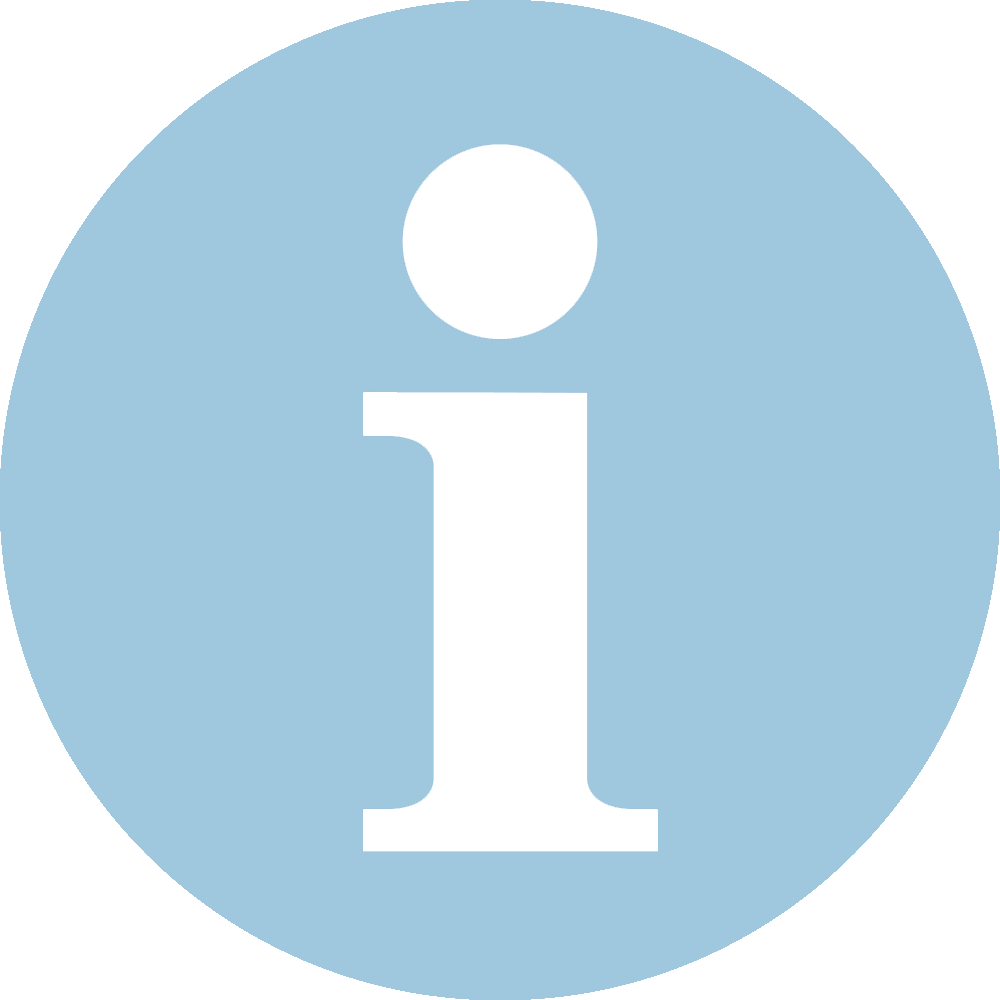 1% Bonus
5% Bonus
4% Bonus
3% Bonus
2% Bonus
QSA
Επιβεβαιωμένος Star Agent
 
Έχετε 300 ομαδικούς πόντους
(PGPV) αυτό το μήνα.
 
Από τους 300 ομαδικούς πόντους
Οι 100 πρέπει να
είναι προσωπικοί.
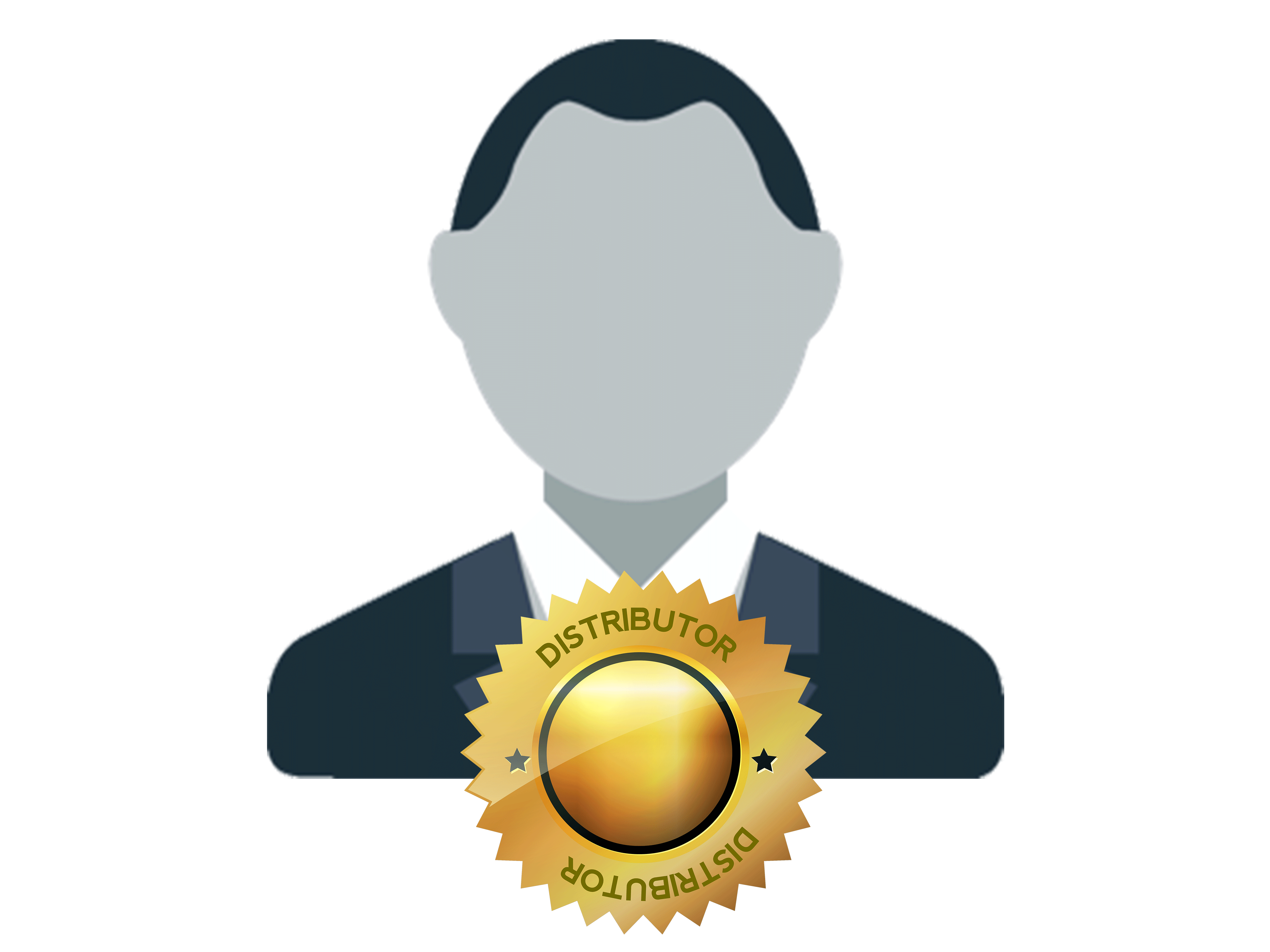 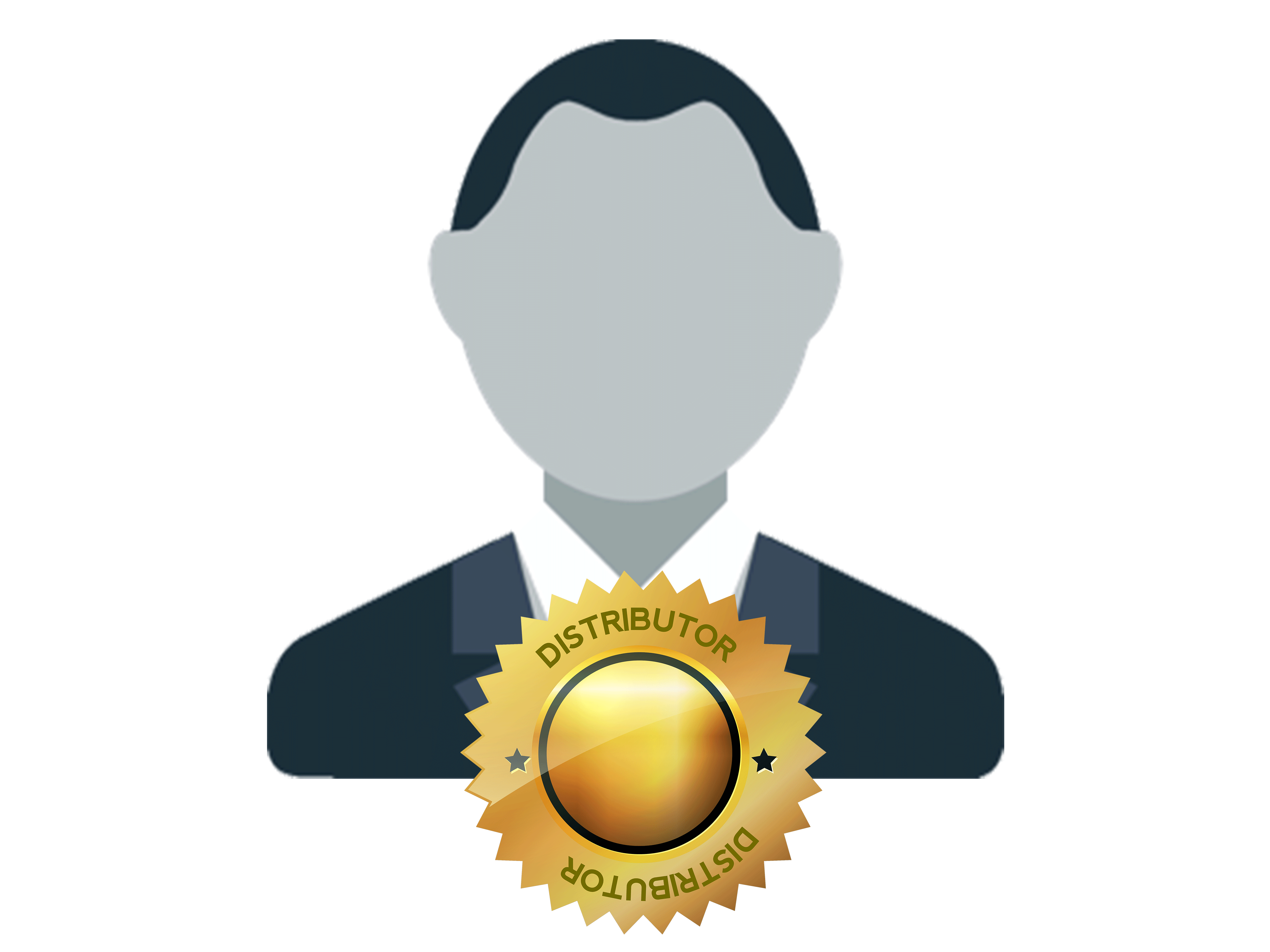 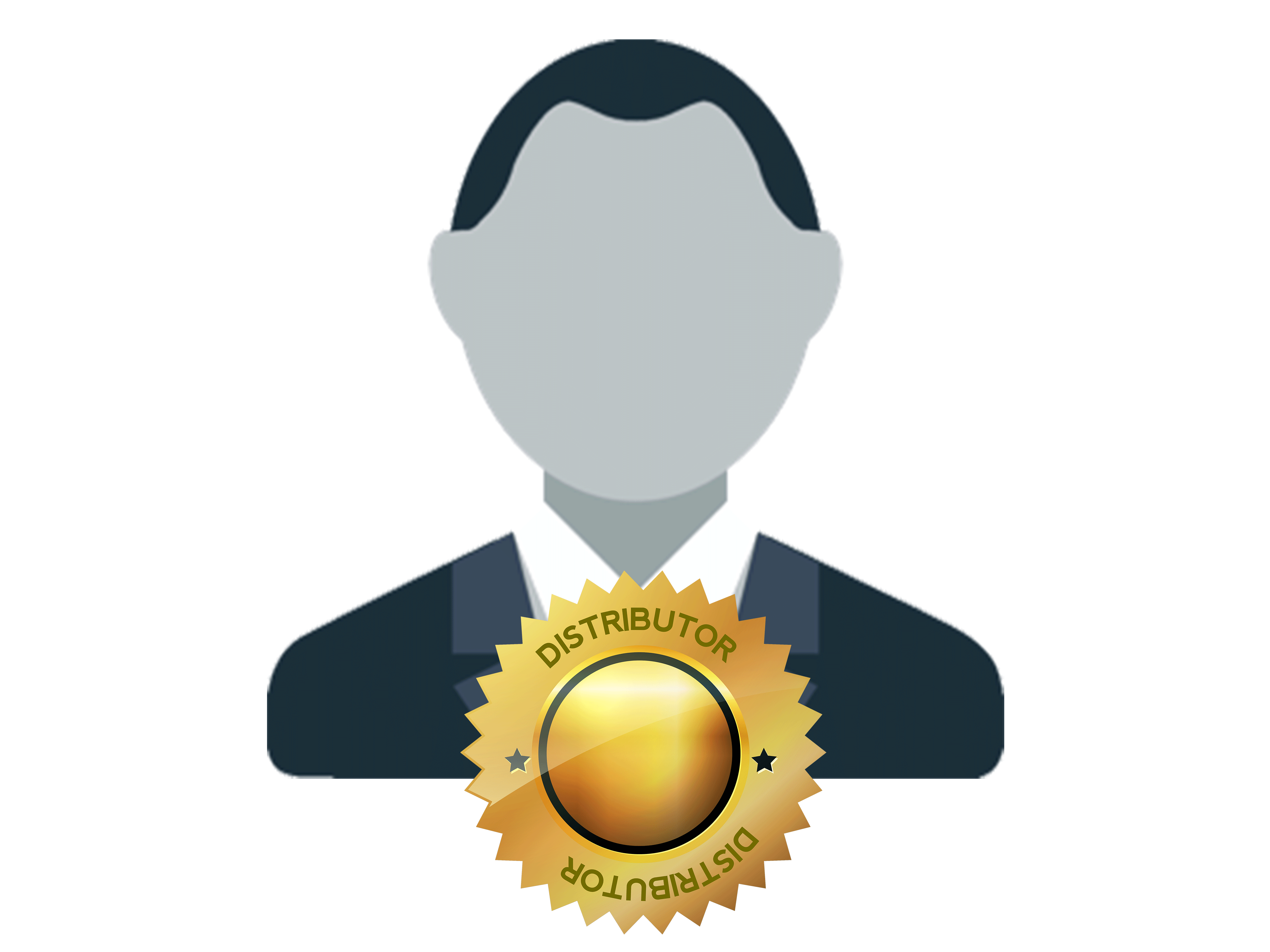 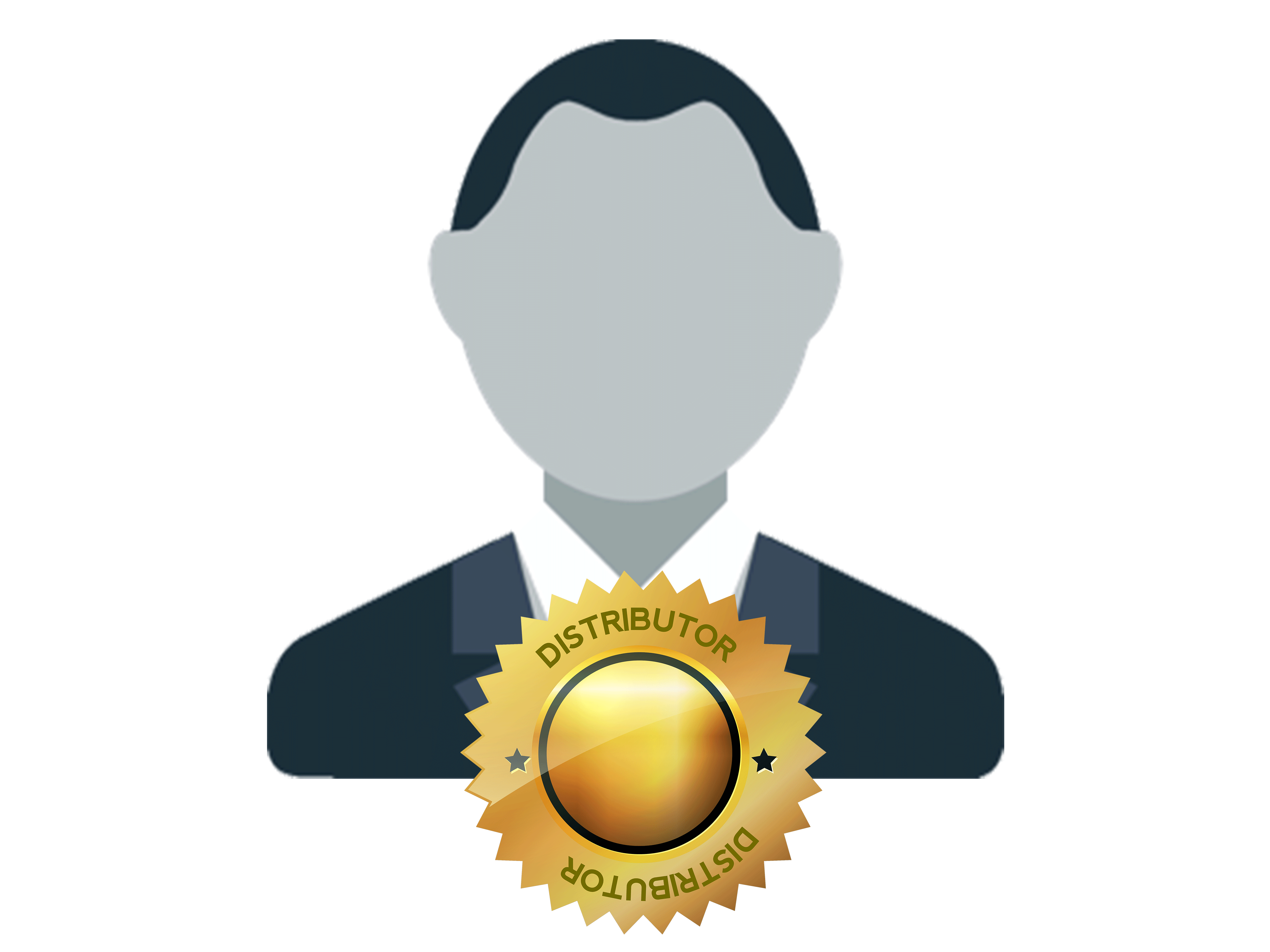 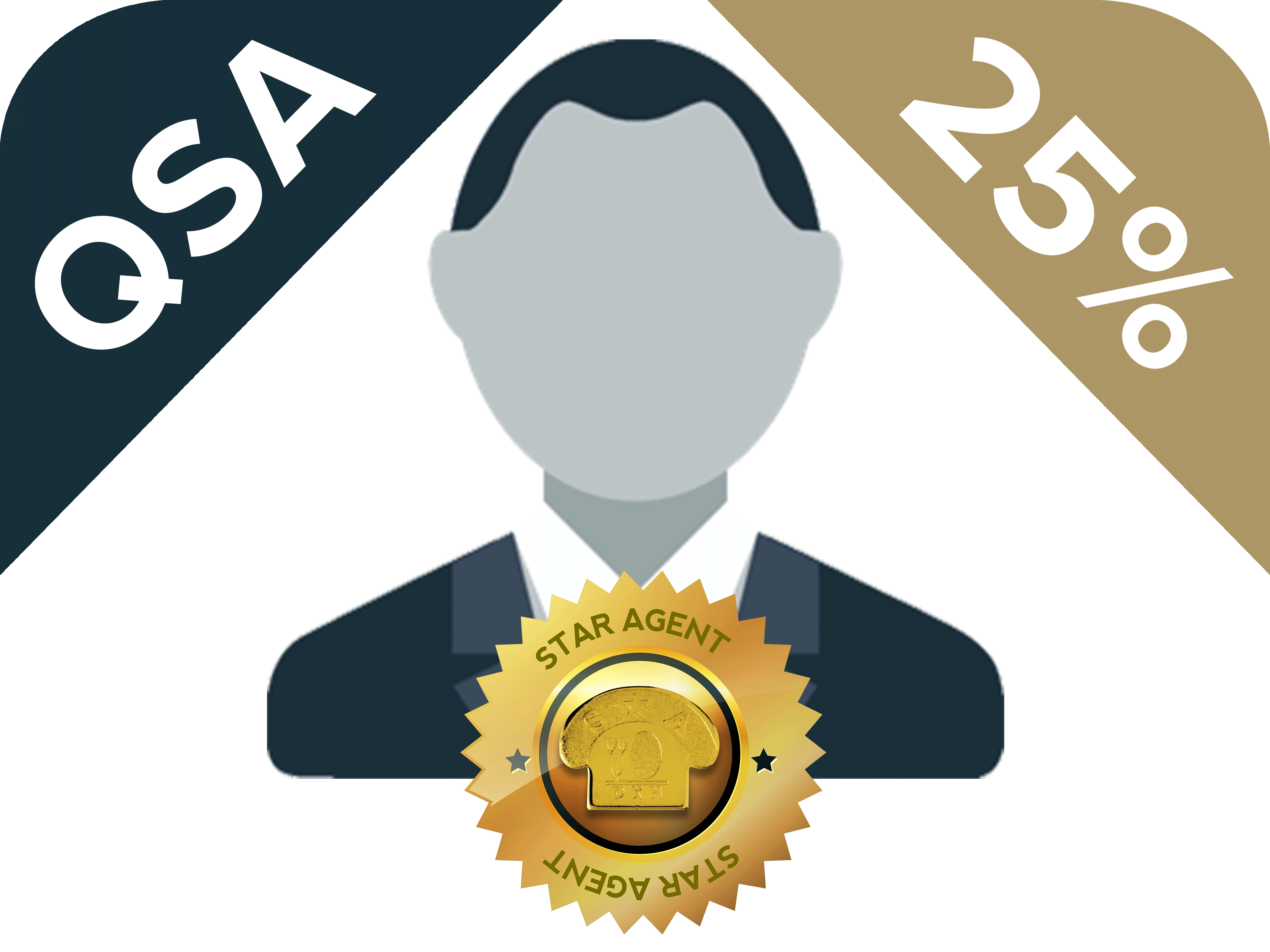 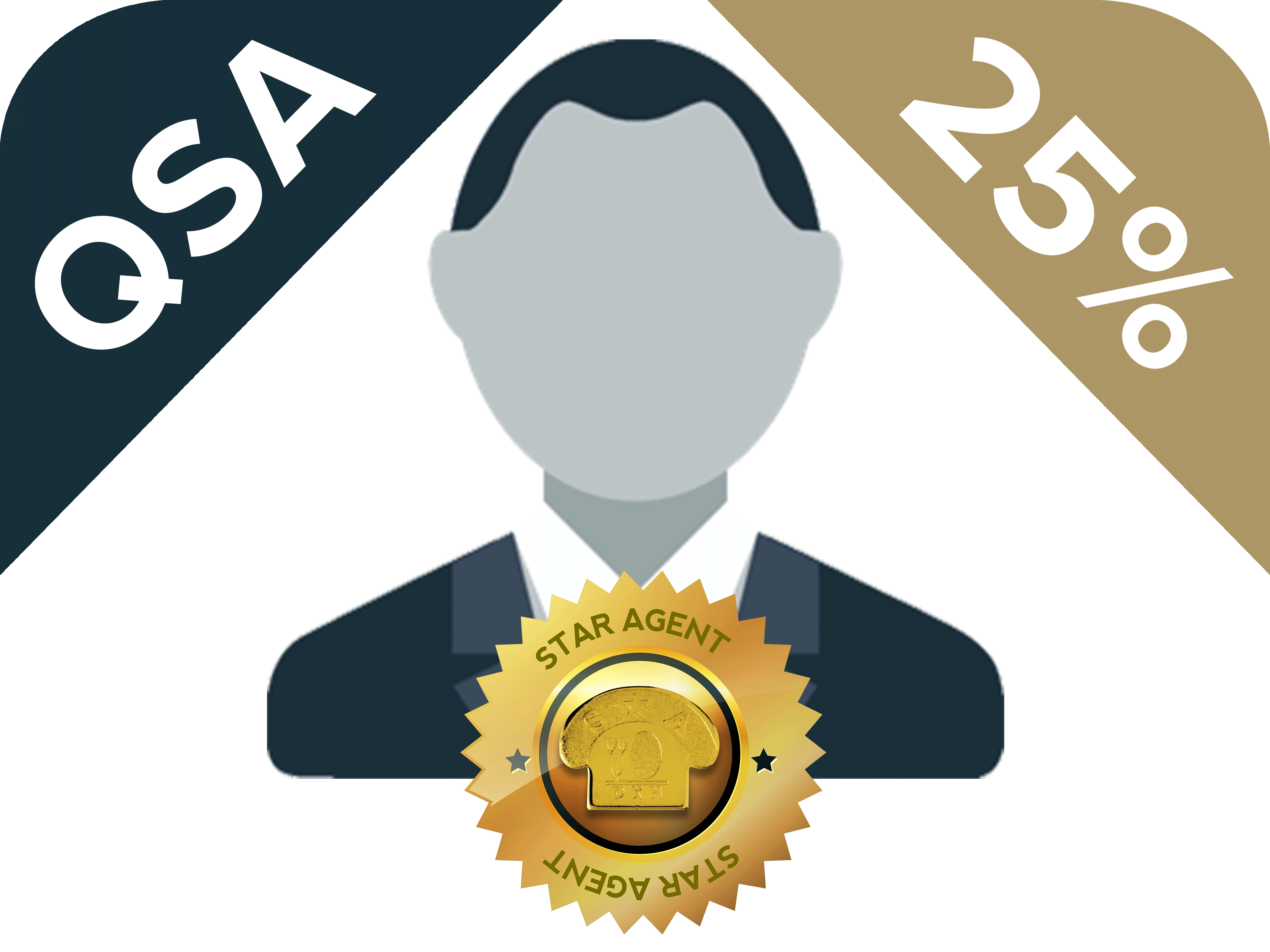 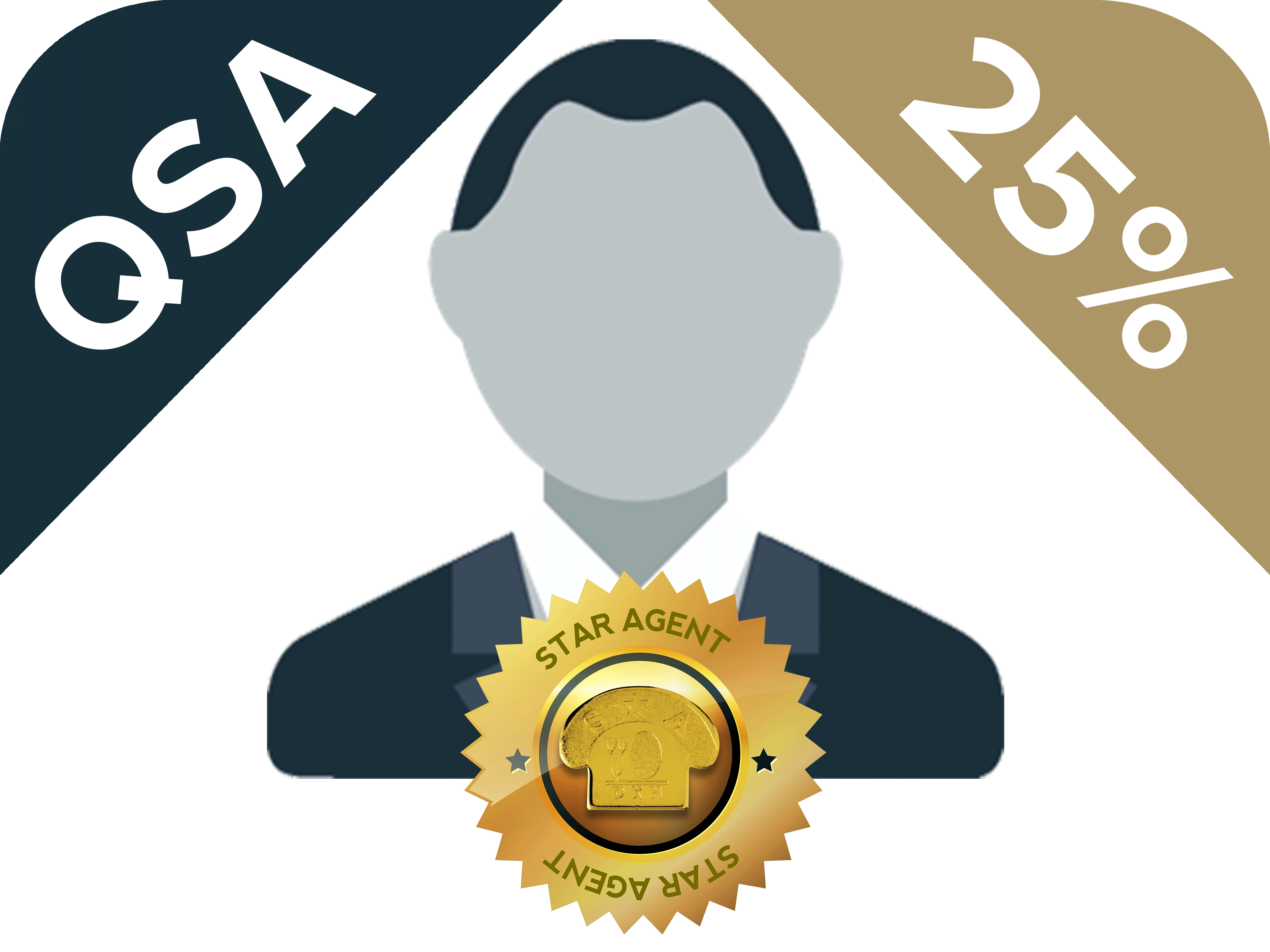 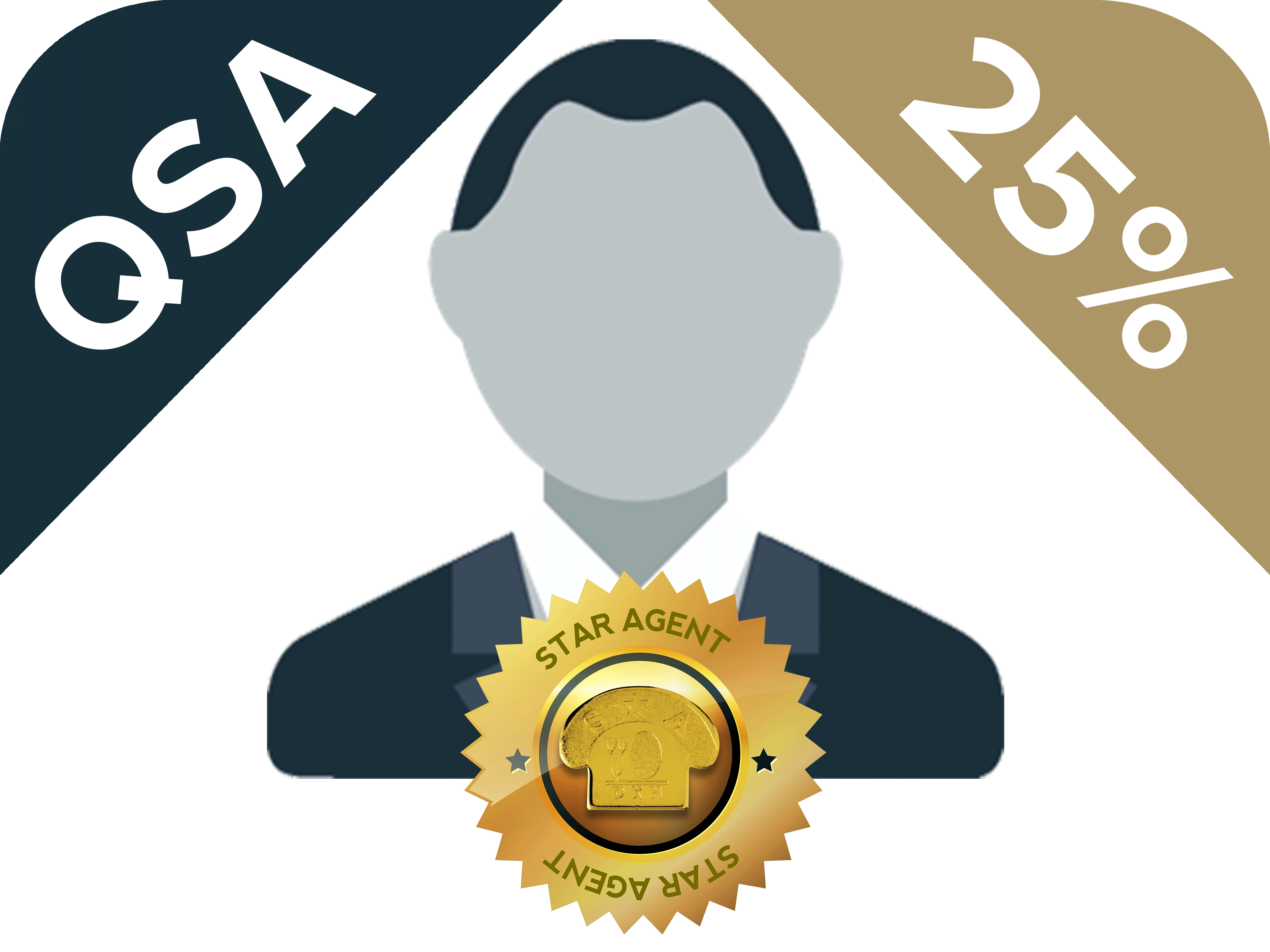 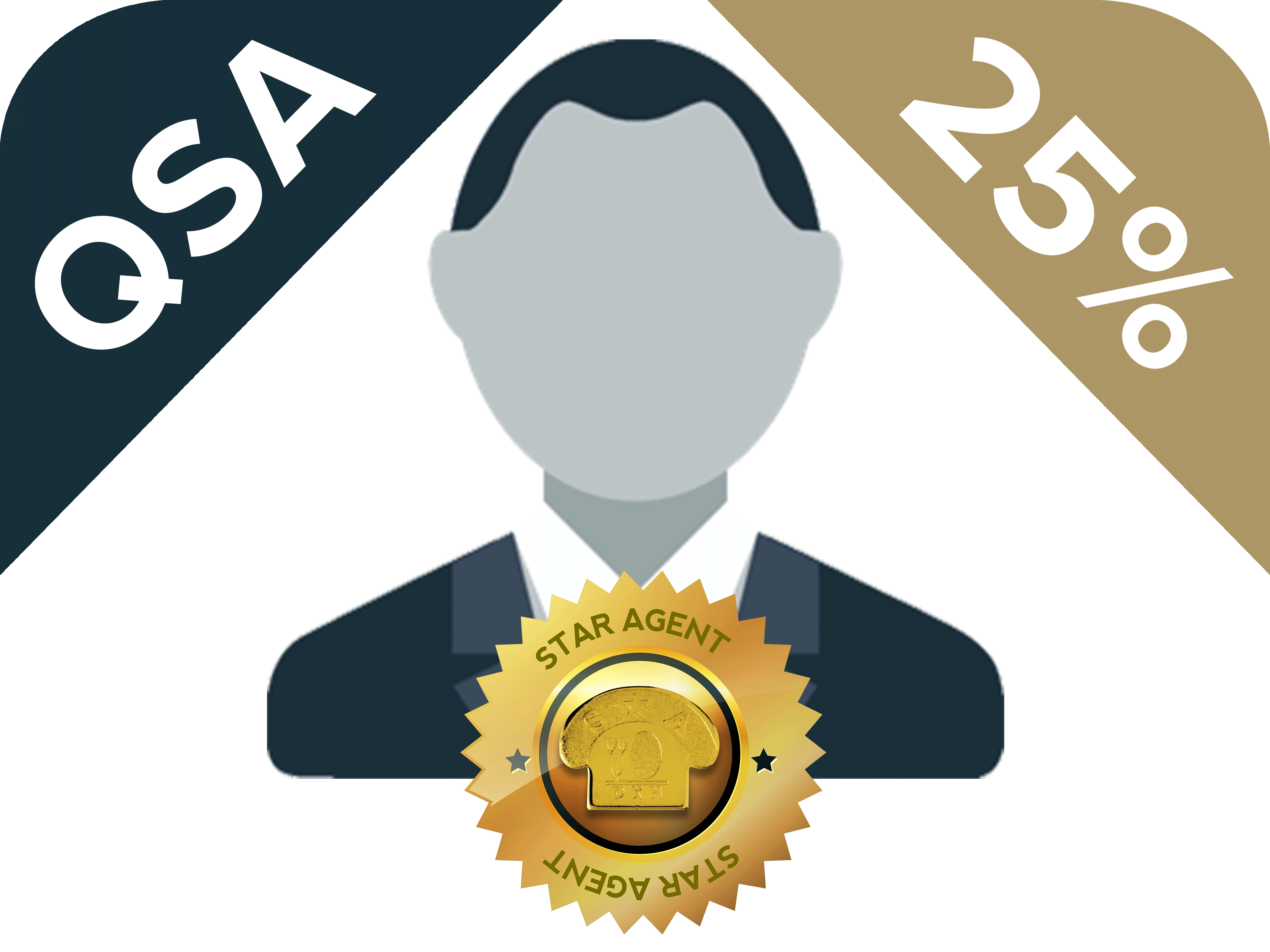 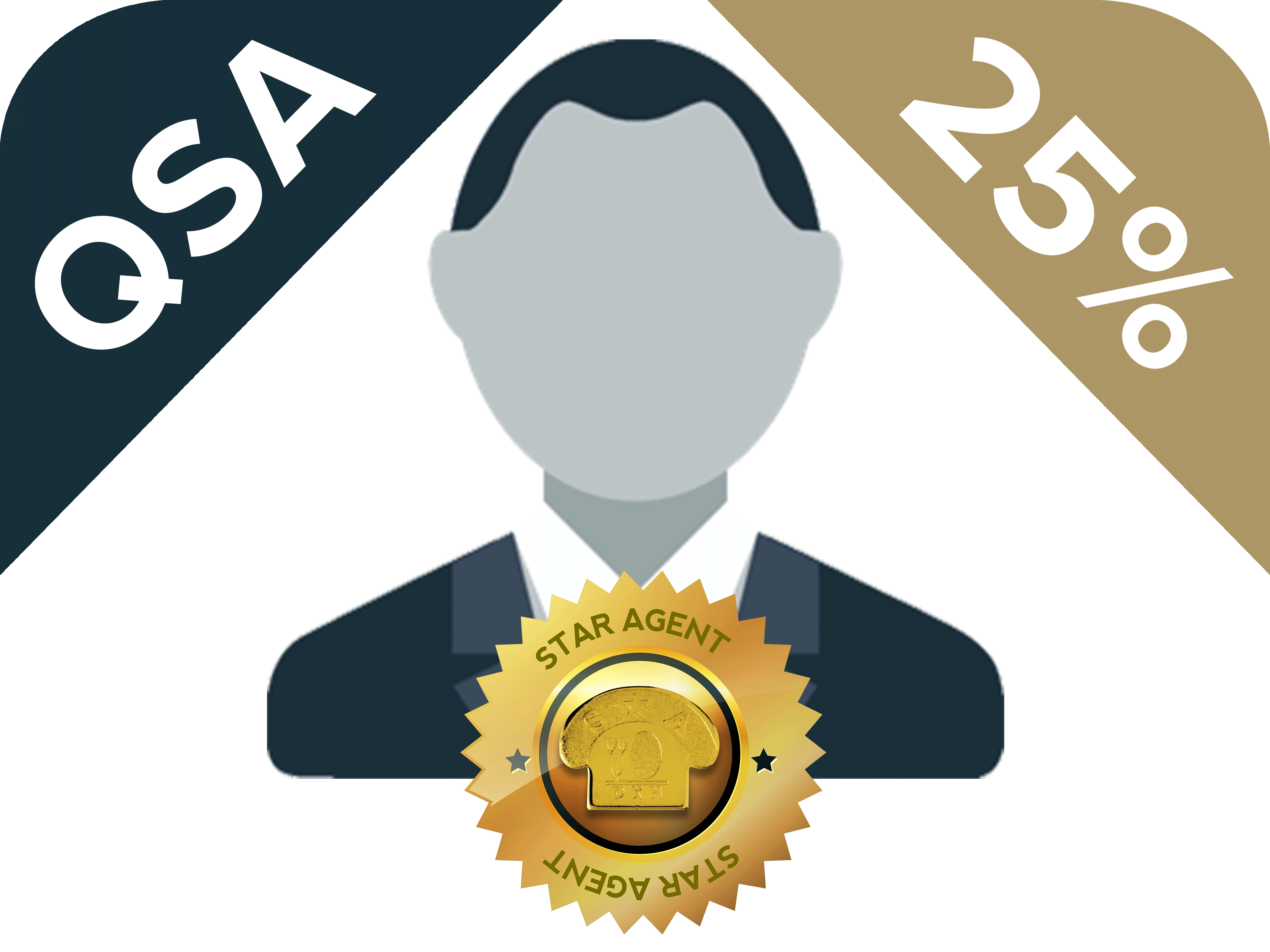 [Speaker Notes: Bono de desarrollo 15%

1º Nivel QSA
2º Nivel QSA
….

QSAAgente Estrella Calificada
Tiene 300 puntos de grupo /PGPV/ en el dicho mes.

De los 300 grupos grupales como mínimo 100 son sus puntos personales.]
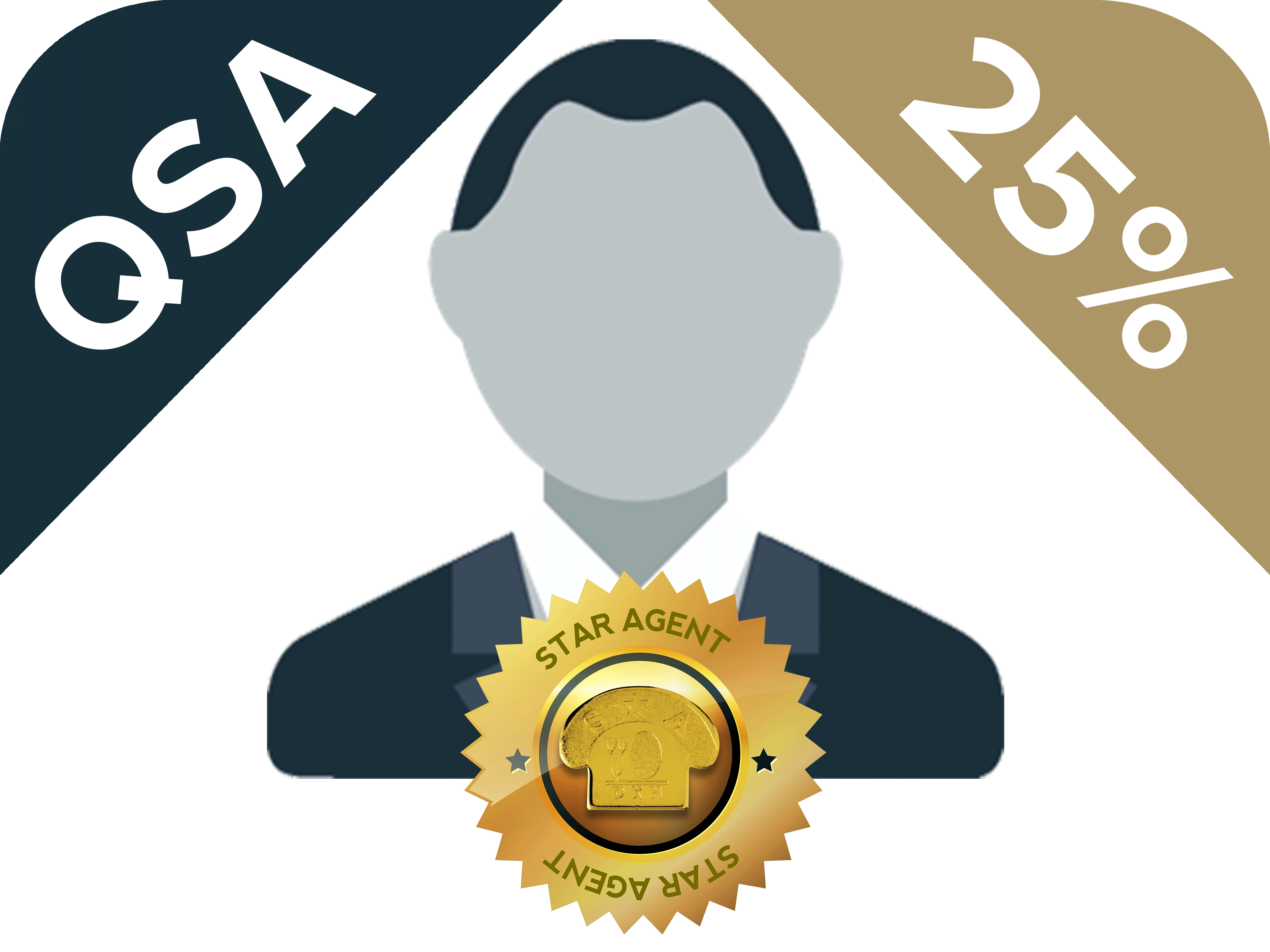 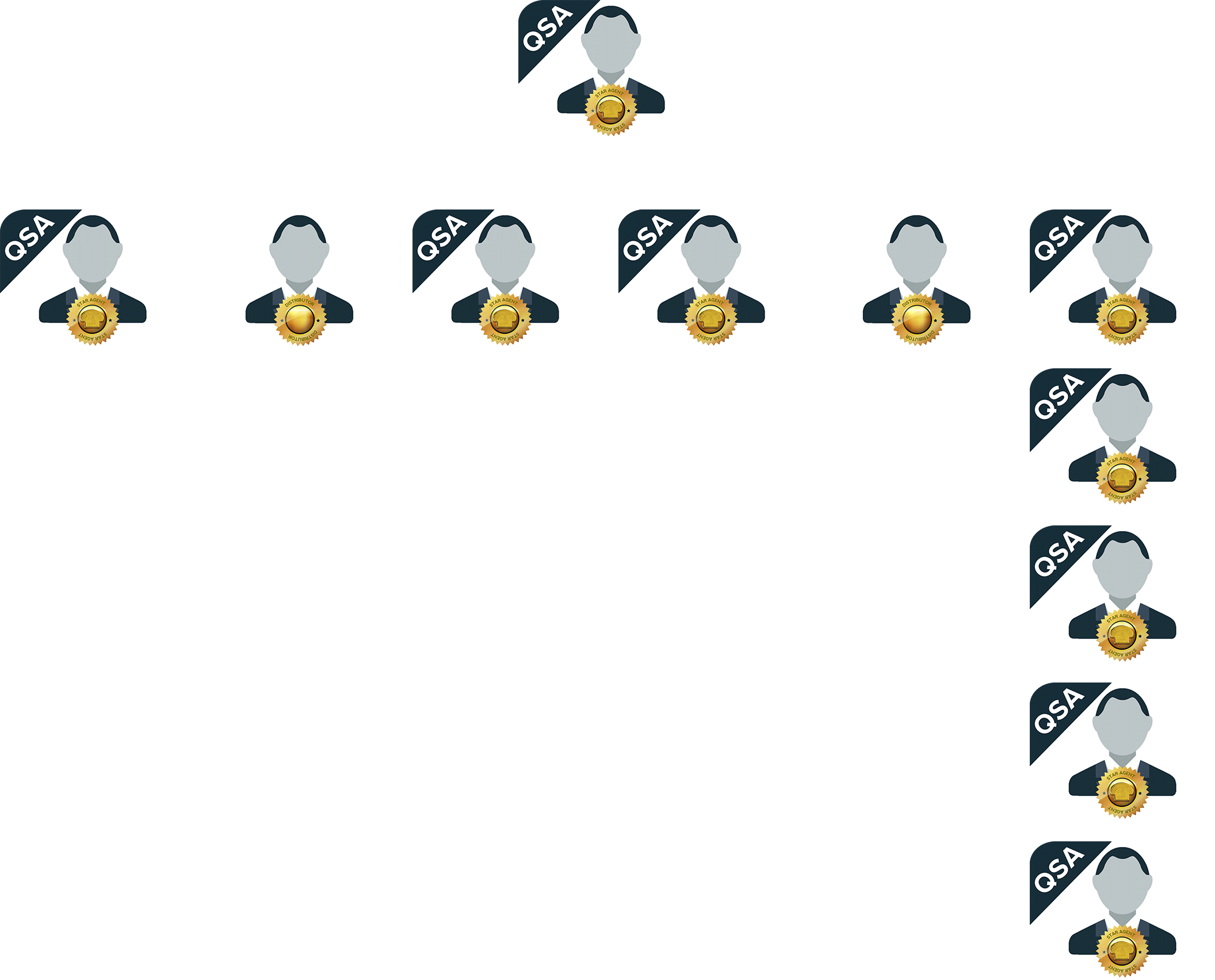 1. Επίπεδο QSA
2. Επίπεδο QSA
DEVELOPMENT
BONUS 15%
5% Bonus
4% Bonus
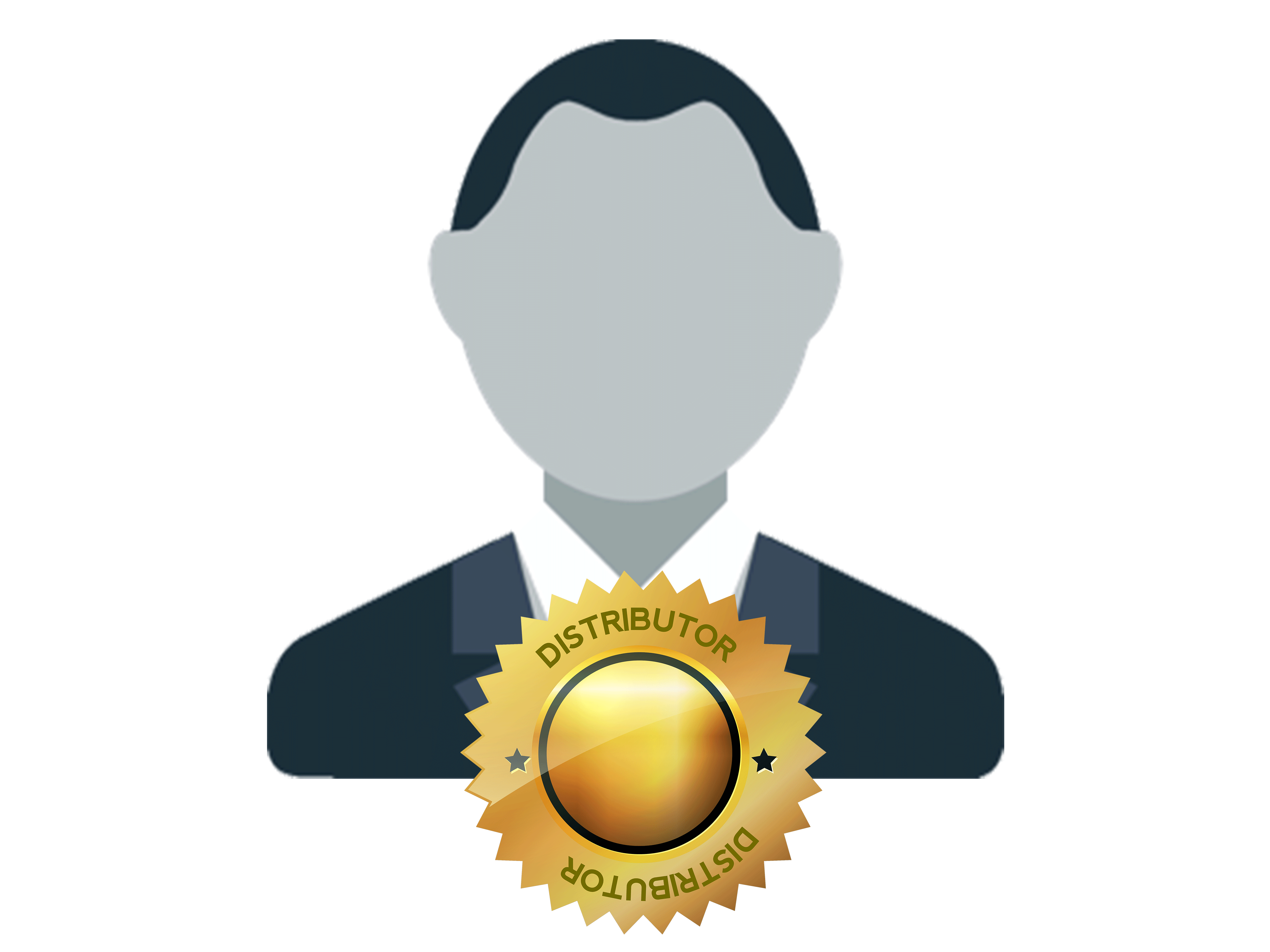 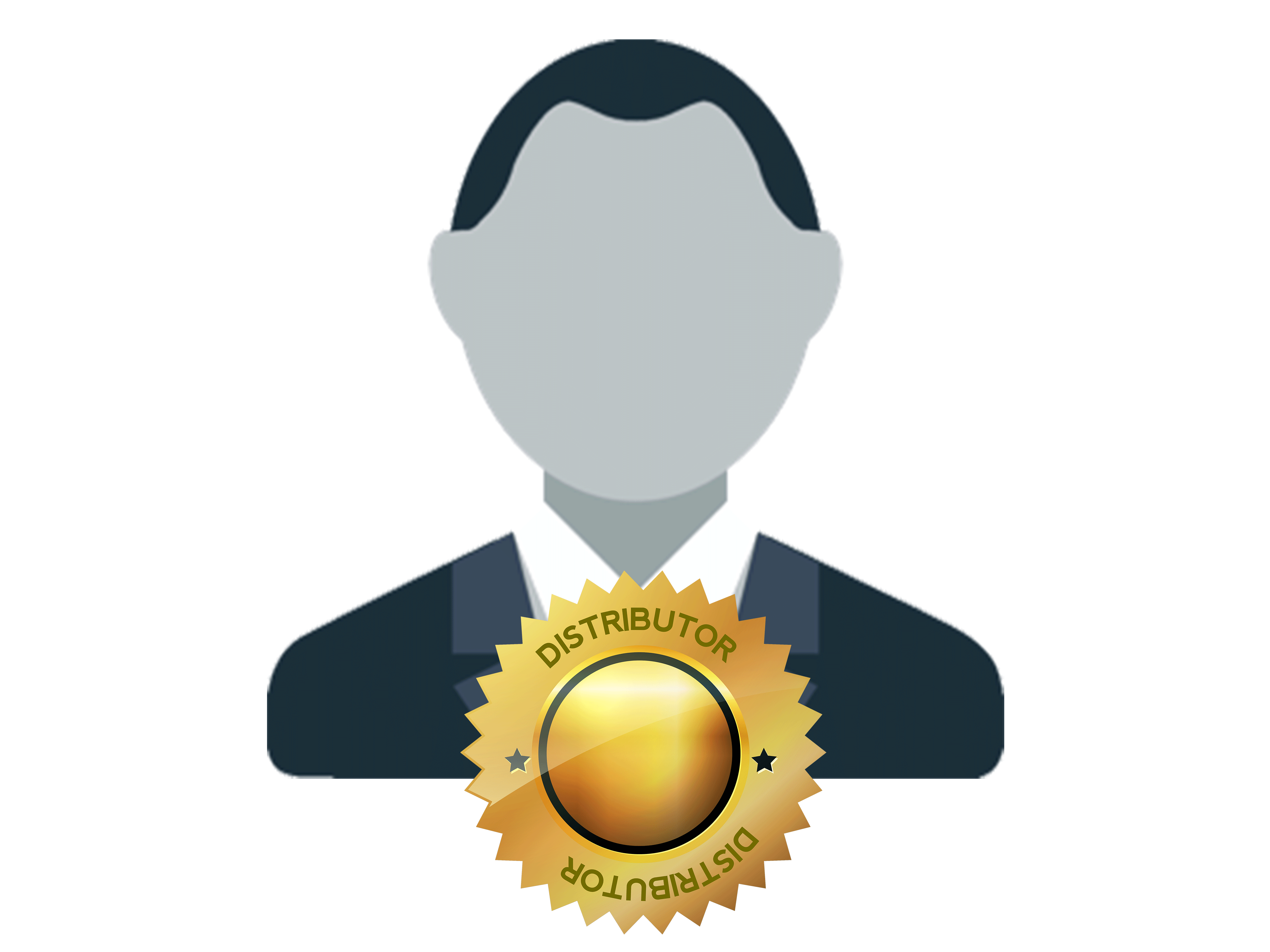 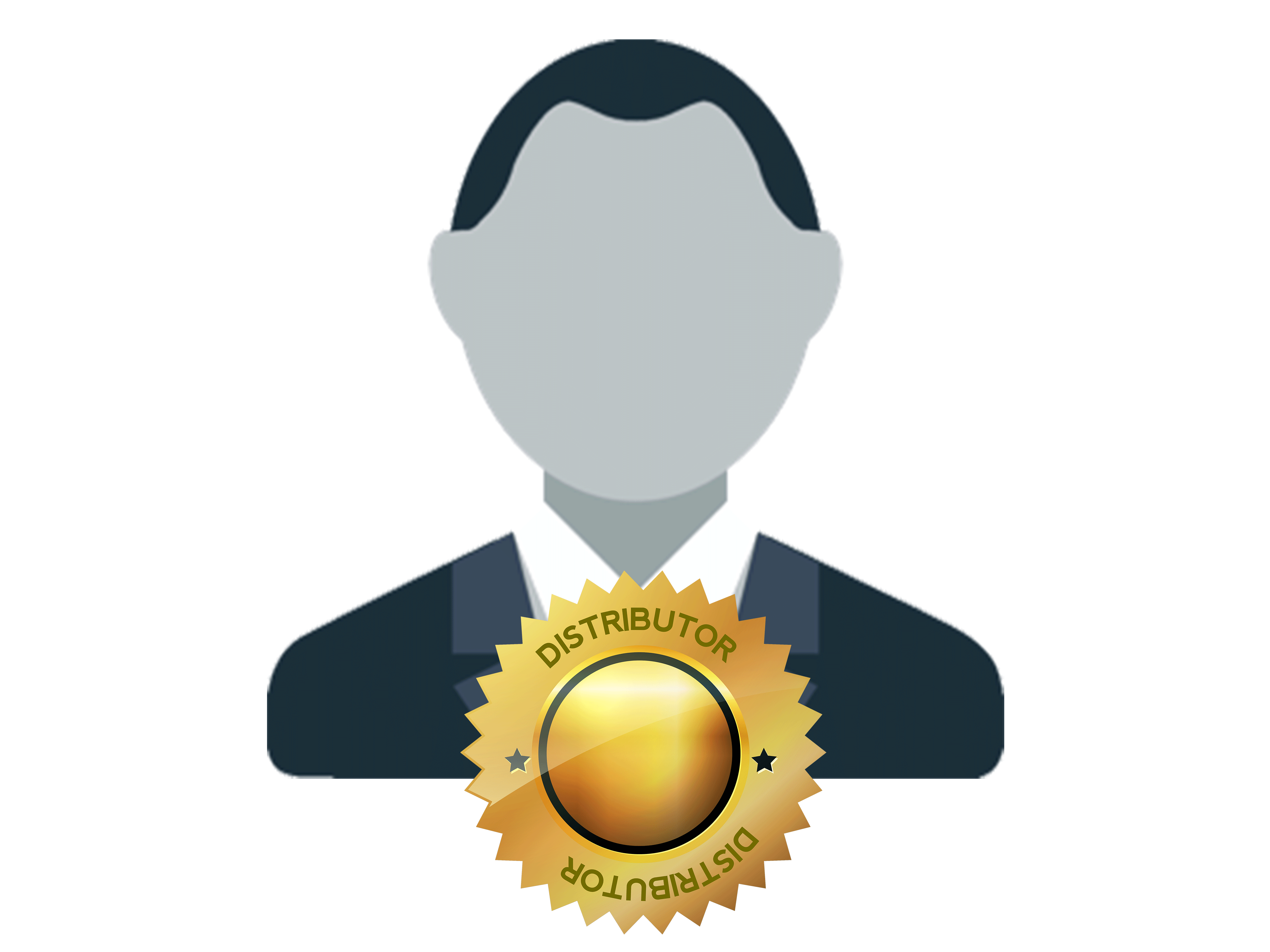 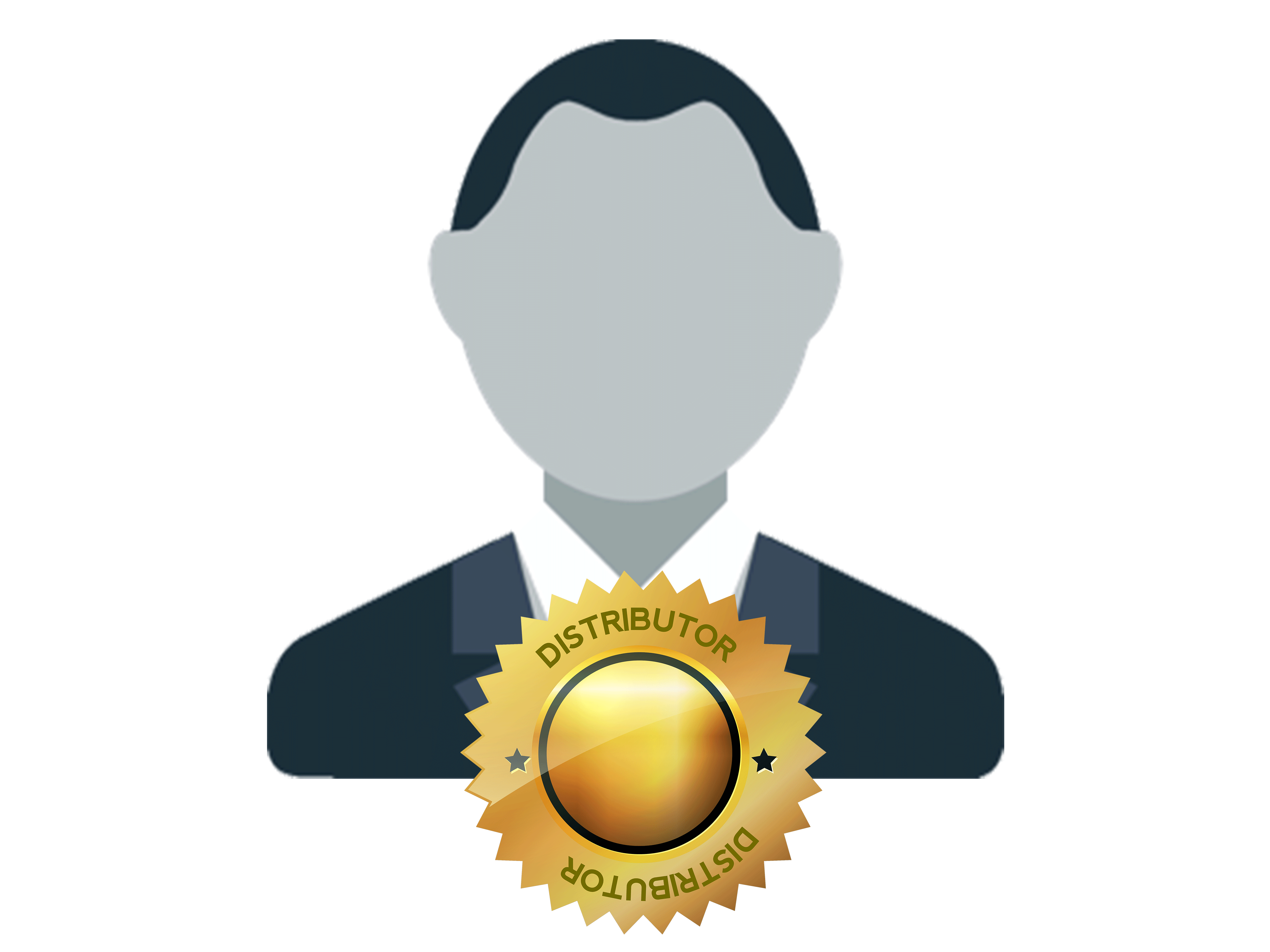 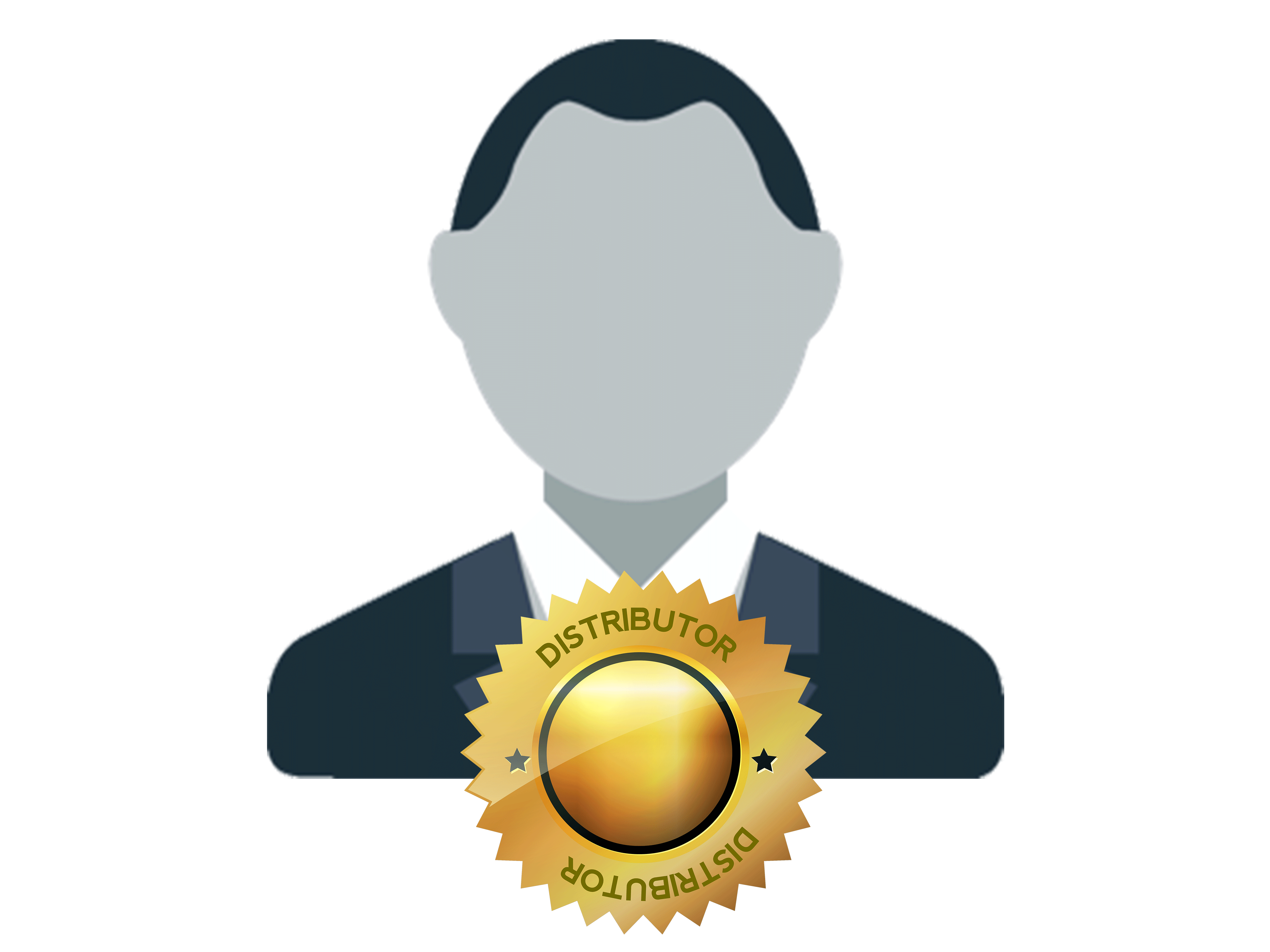 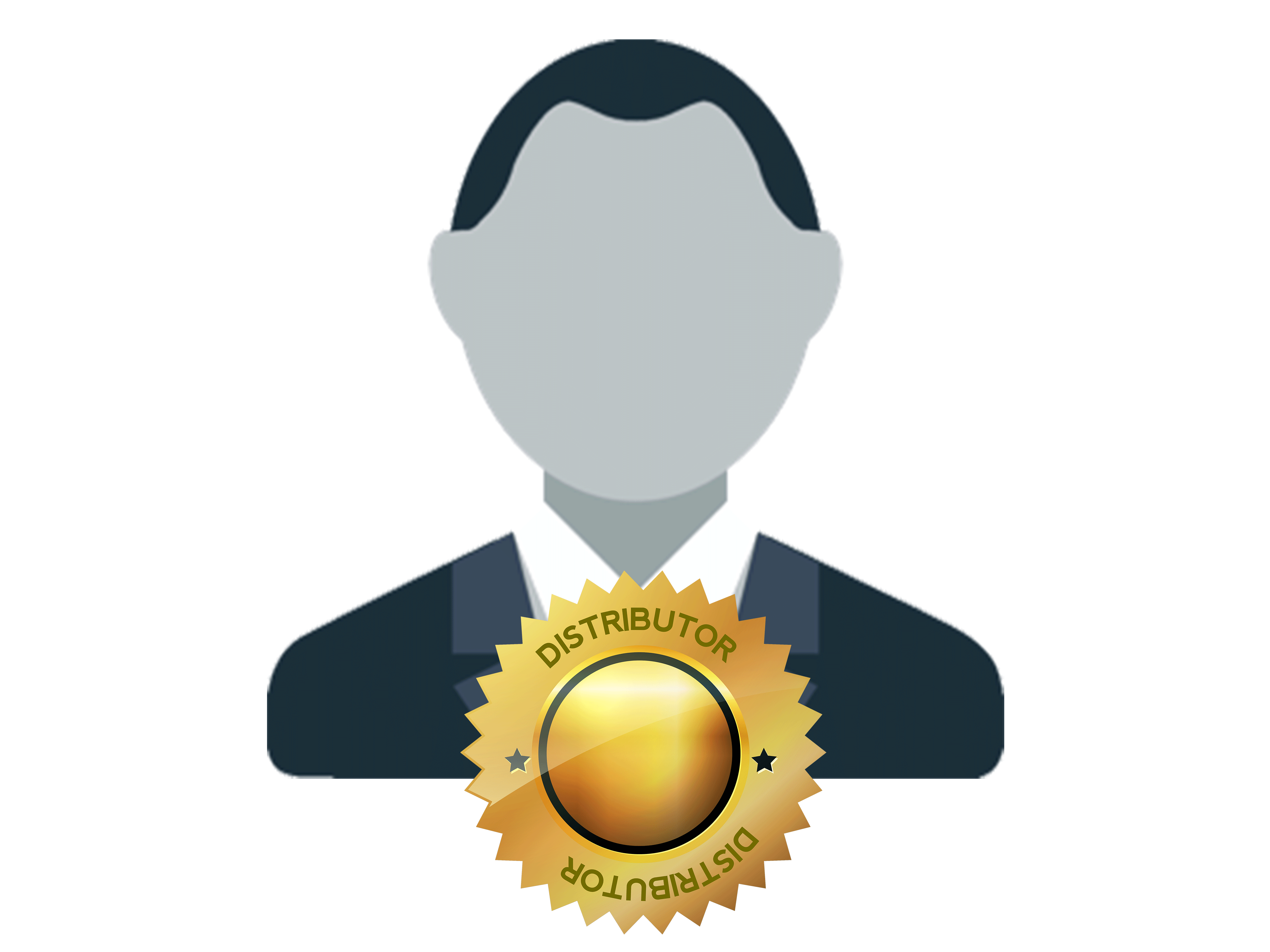 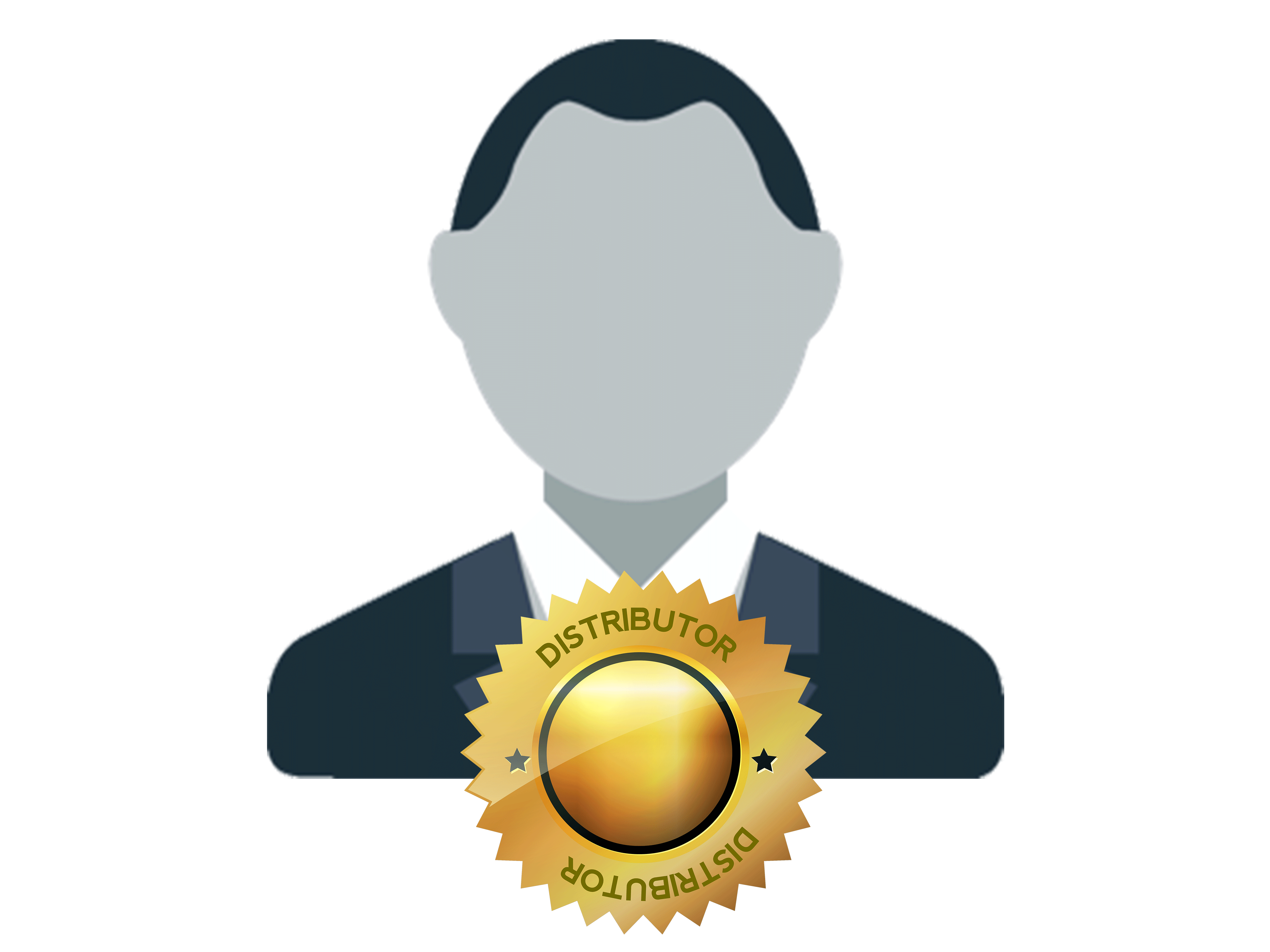 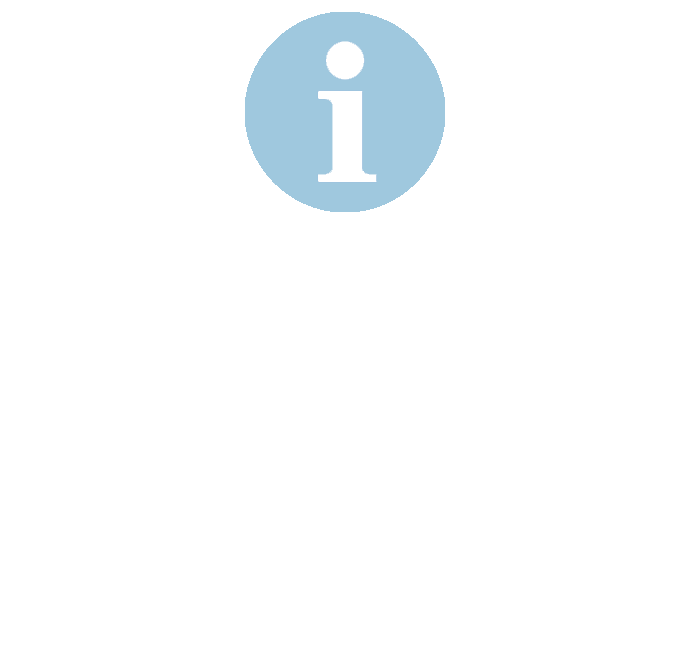 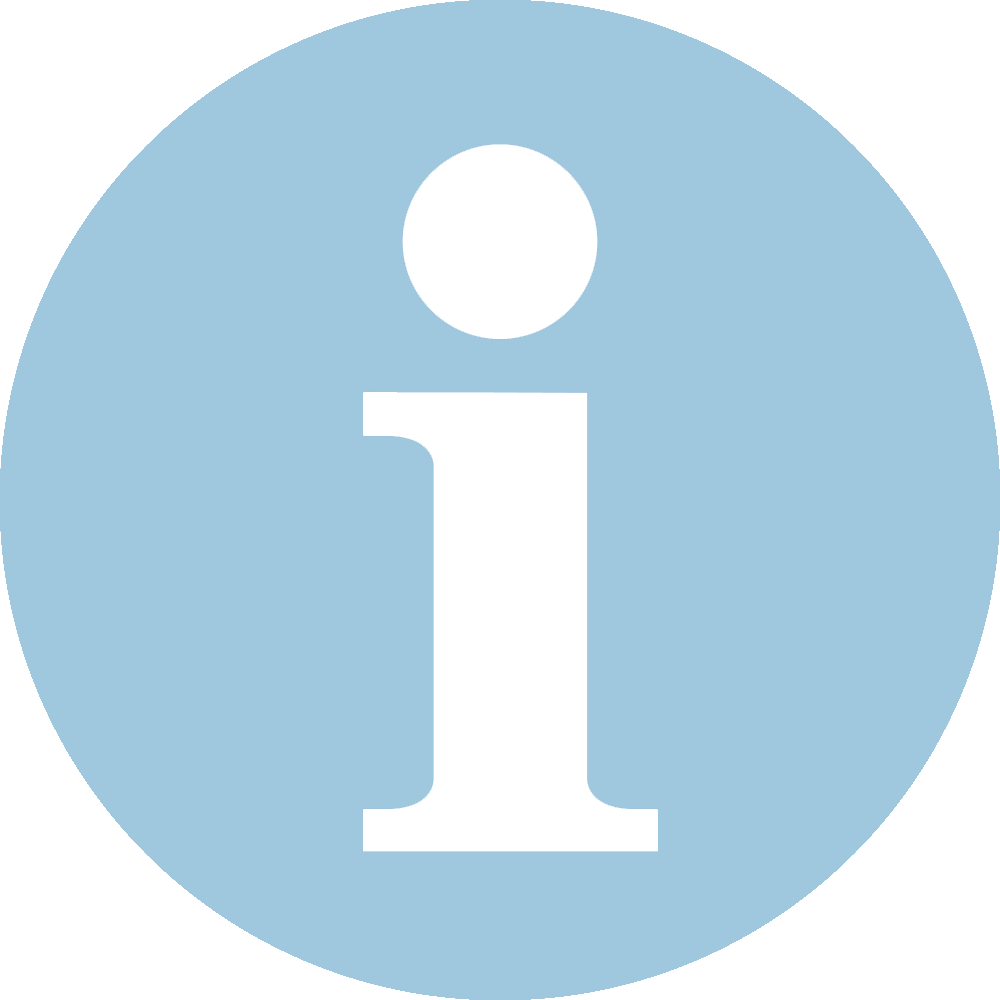 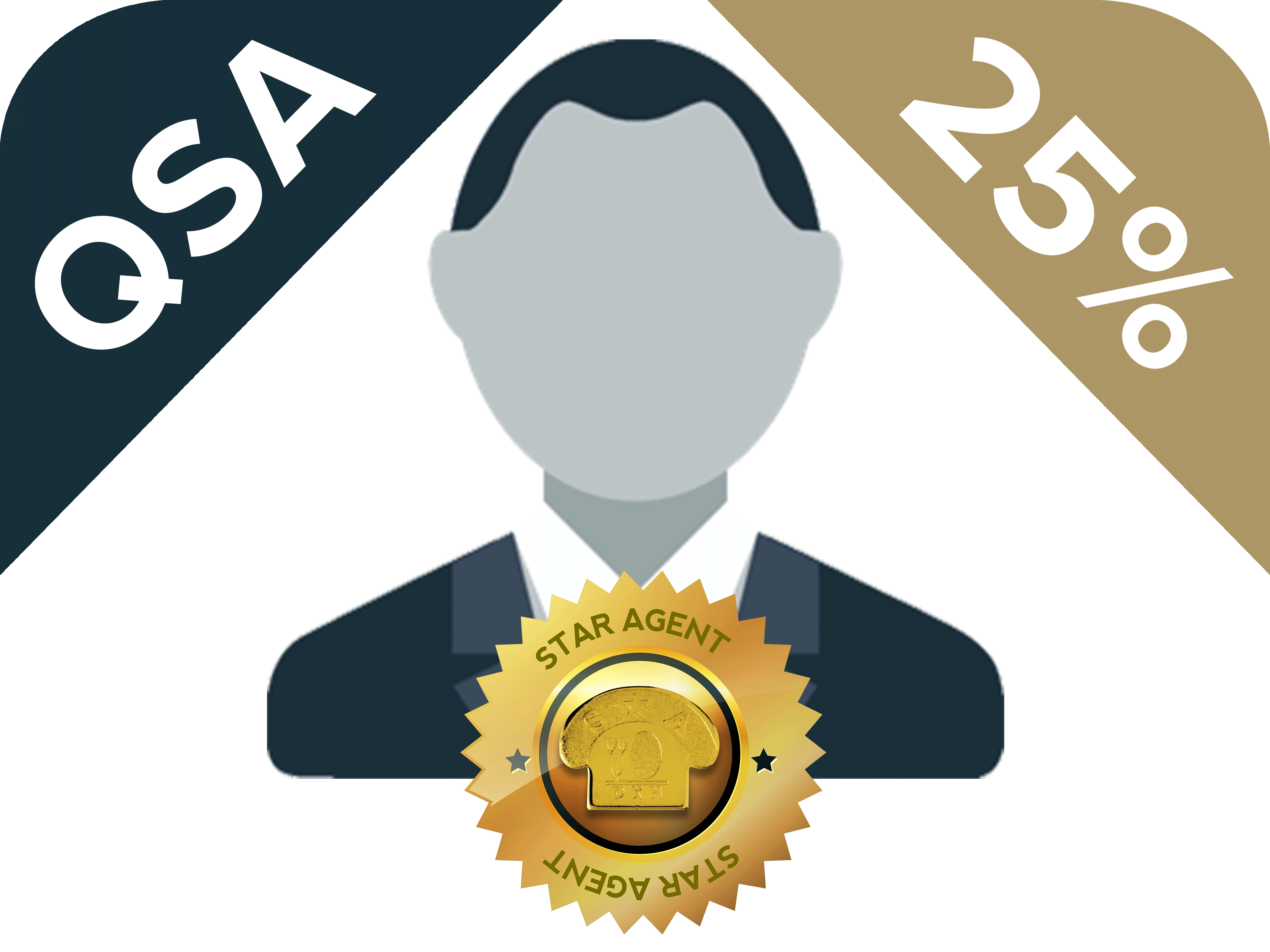 Αν ο  πρώτος QSA βρεθεί βαθύτερα στην 
οργάνωσή σας,
τότε  θα είναι στο
 πρώτο επίπεδό σας 
σε σχέση με το  Μπόνους Ανάπτυξης
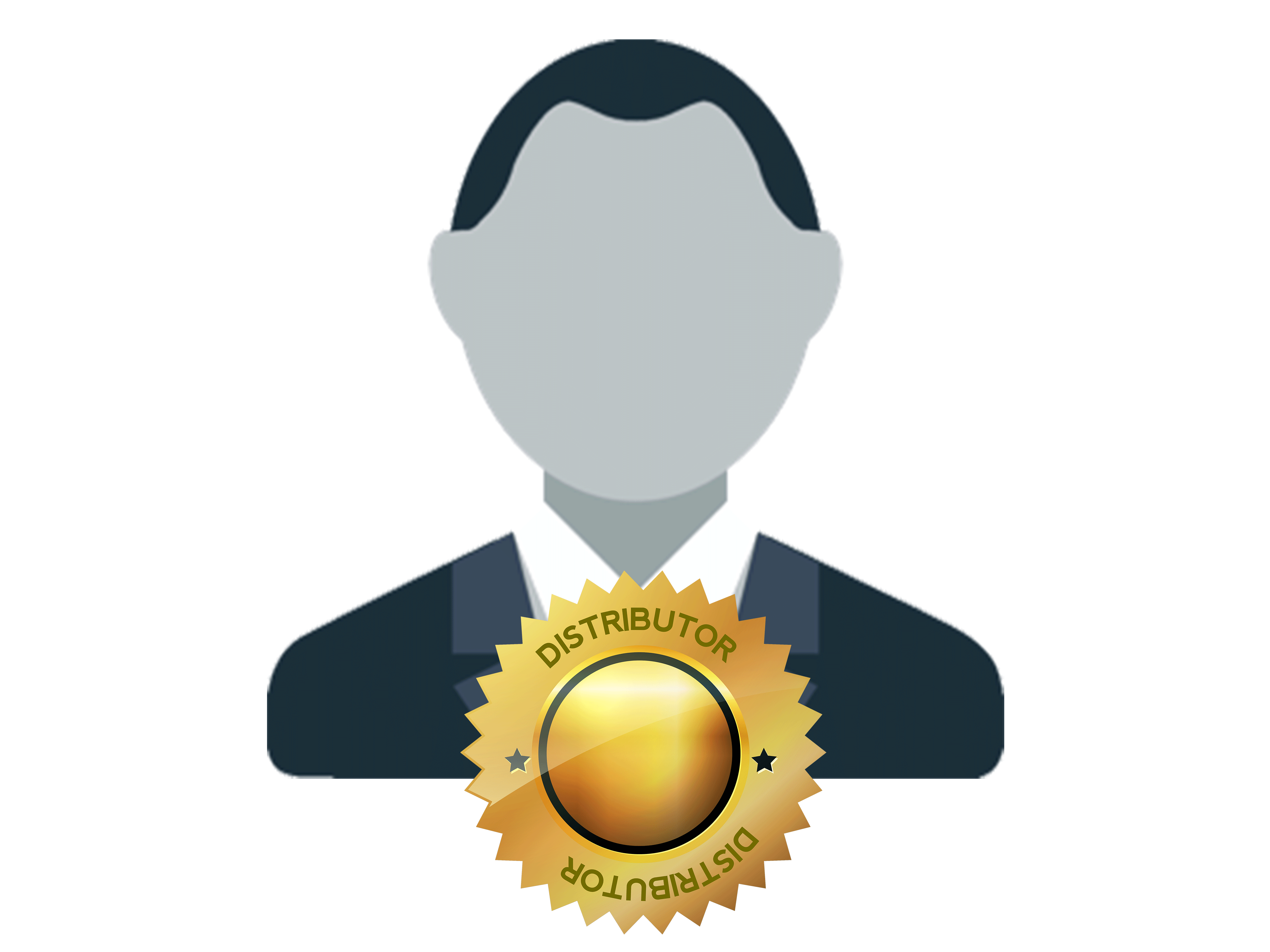 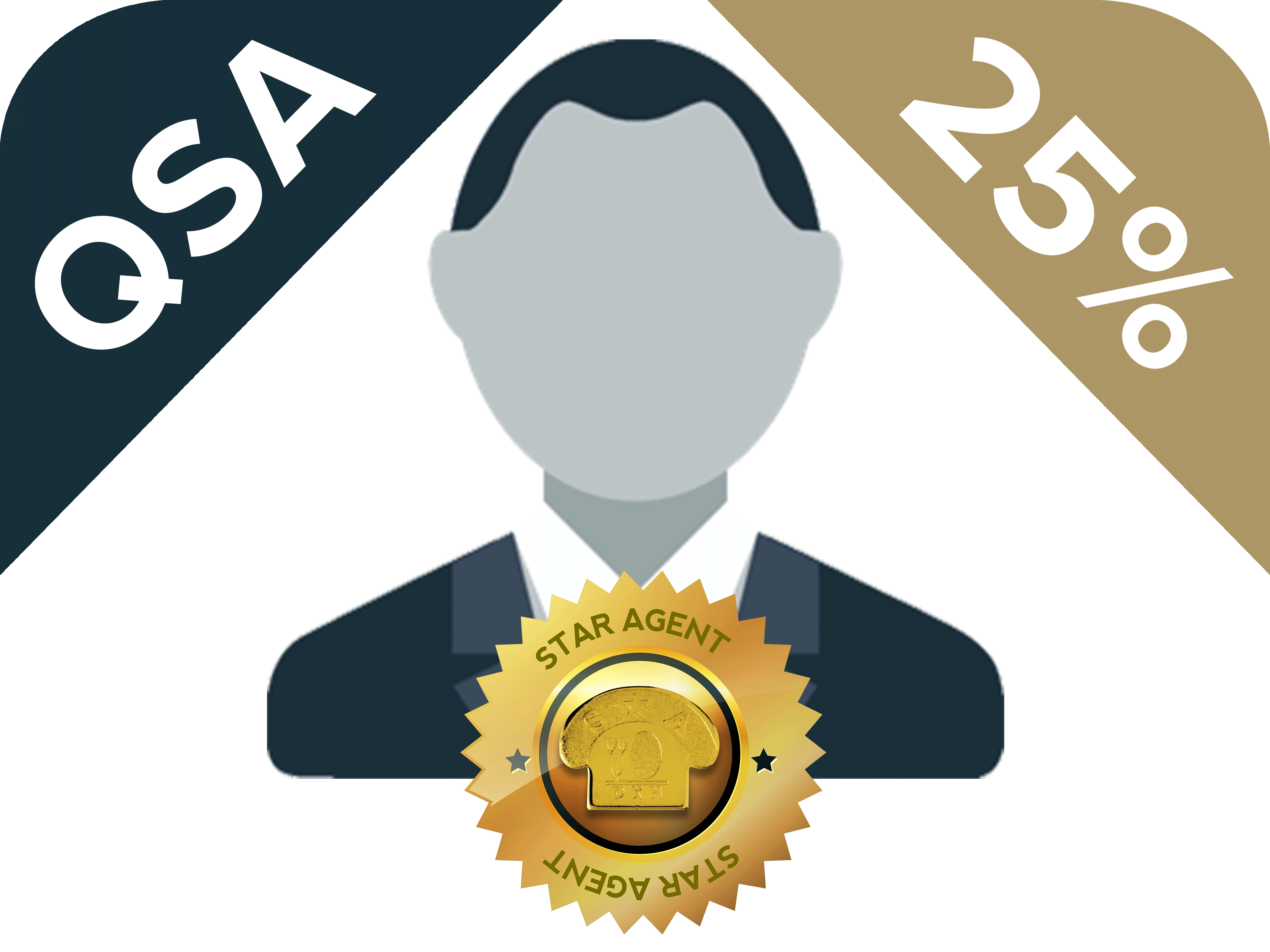 [Speaker Notes: Si el primer QSA se encuentra en las profundidades de tu organización, será el 1º nivel en términos de BONO DE DESARROLLO.]
!
!
!
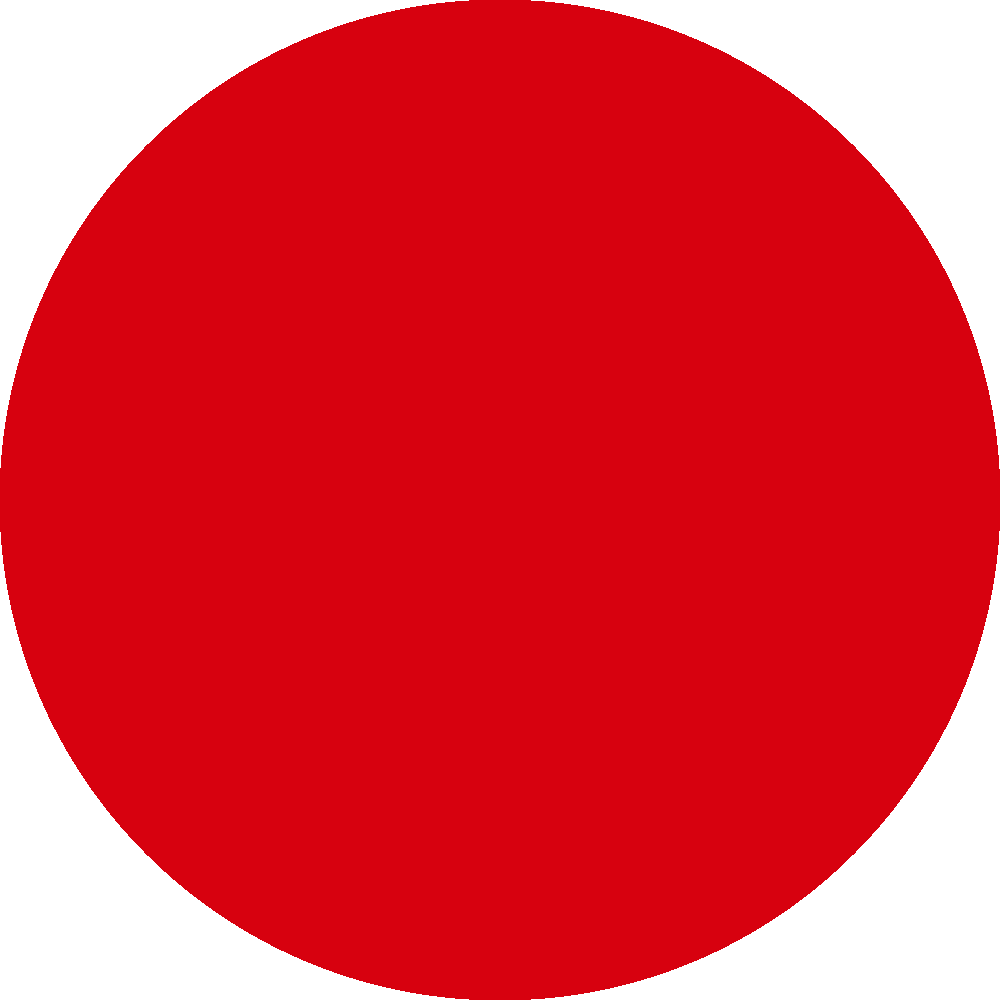 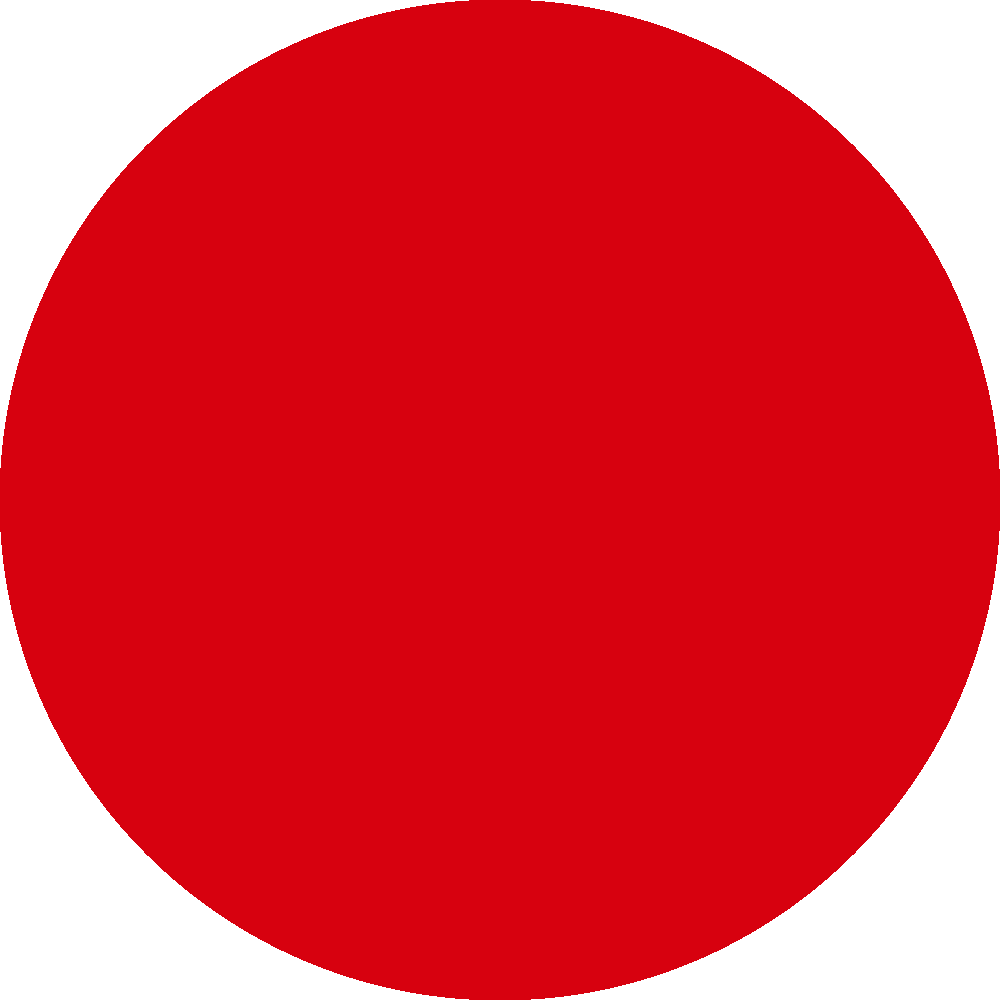 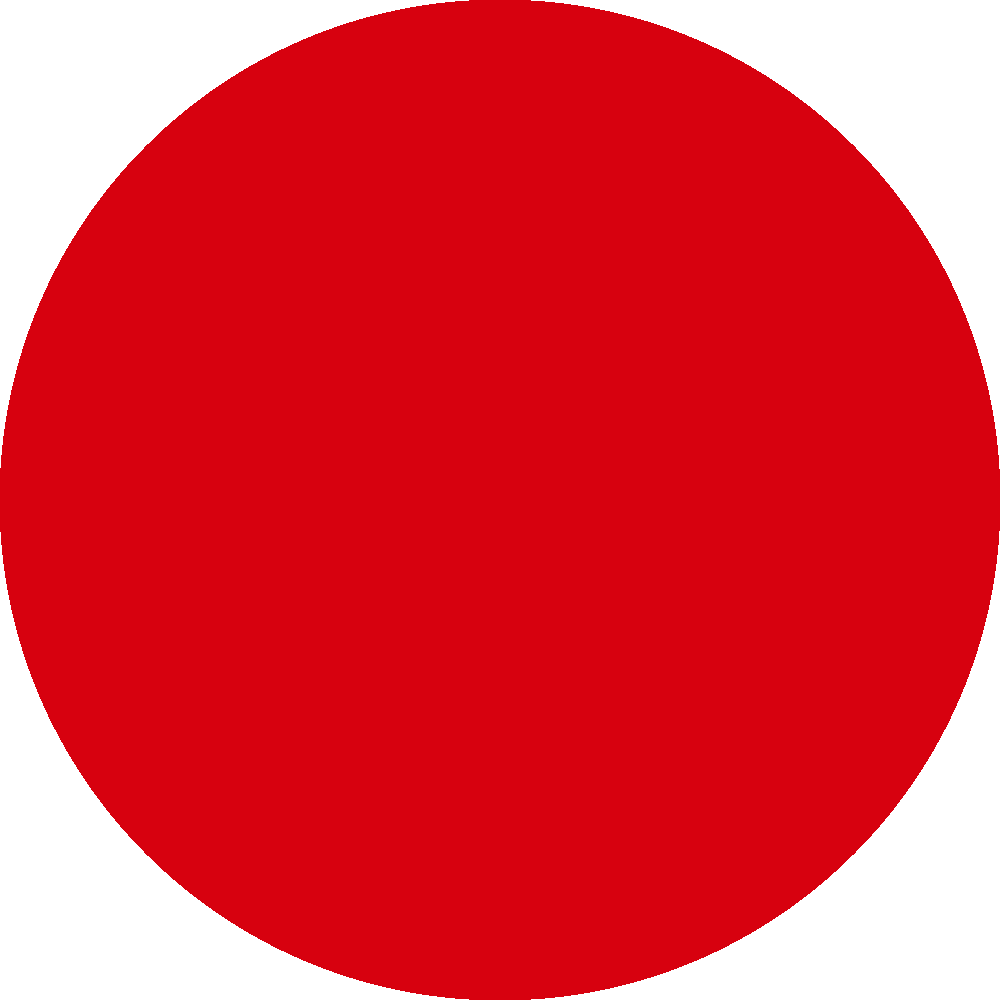 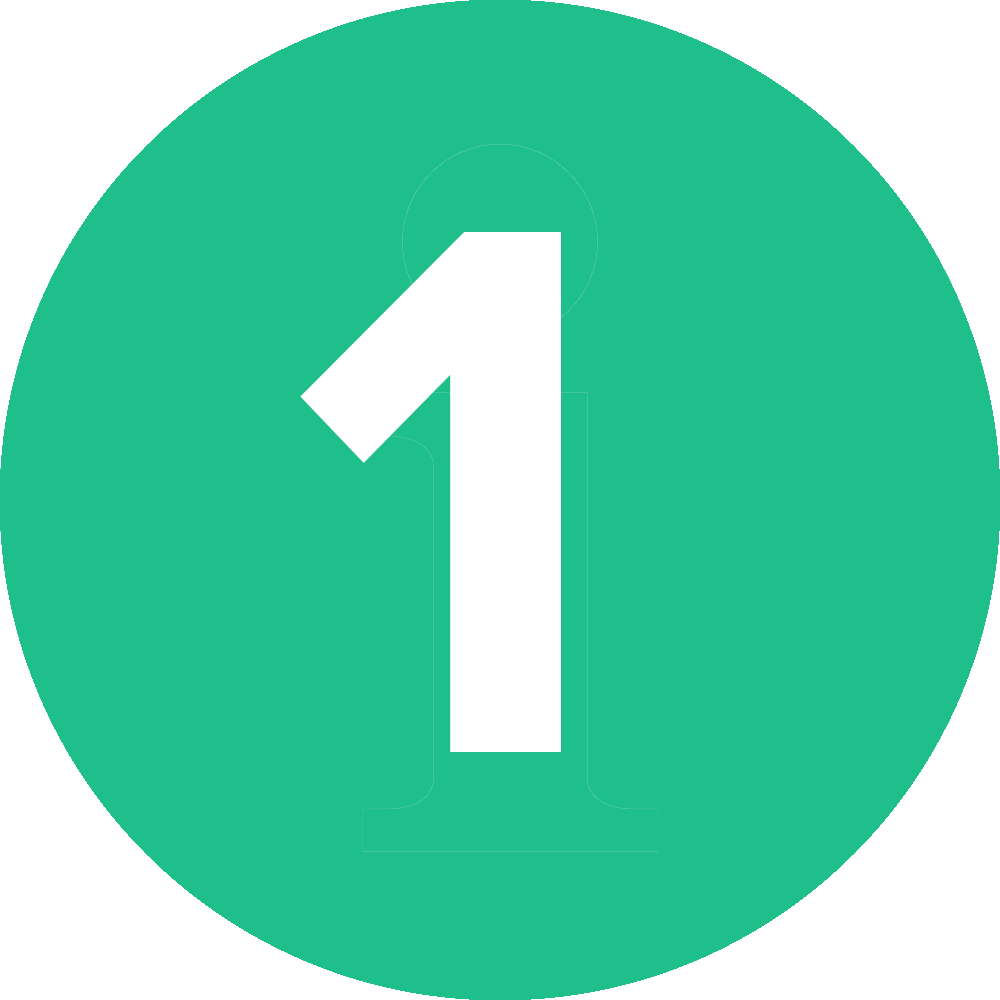 ΠΕΡΑ ΑΠΟ ΤΟΥΣ ΠΡΟΣΩΠΙΚΟΥΣ ΠΟΝΤΟΥΣ,  ΜΟΝΟ Ο ΤΖΙΡΟΣ ΑΠΟ ΜΗ ΕΠΙΒΕΒΑΙΩΜΕΝA  ΑΣΤΕΡΙΑ (QSA) ΠΕΡΙΛΑΜΒΑΝΕΤΑΙ ΣΤΗN ΕΠΙΒΕΒΑΙΩΣΗ ΤΟΥ ΠΡΟΣΩΠΙΚΟΥ ΣΑΣ ΕΠΙΠΕΔΟΥ
ΑΝΩ ΤΟΥ STAR AGENT: ΘΑ ΠΡΕΠΕΙ ΝΑ ΕΧΕΤΕ ΤΟΥΛΑΧΙΣΤΟΝ 300 ΟΜΑΔΙΚΟΥΣ ΠΟΝΤΟΥΣ (PGPV), ΑΠΟ ΤΟΥΣ ΟΠΟΙΟΥΣ ΟΙ 100 ΘΑ ΠΡΕΠΕΙ ΝΑ ΕΙΝΑΙ ΠΡΟΣΩΠΙΚΟΙ (PPV).  
ΦΥΣΙΚΑ, ΟΙ 300 ΠΡΟΣΩΠΙΚΟΙ ΠΟΝΤΟΙ (PPV) ΕΙΝΑΙ Η ΤΕΛΕΙΑ ΛΥΣΗ!
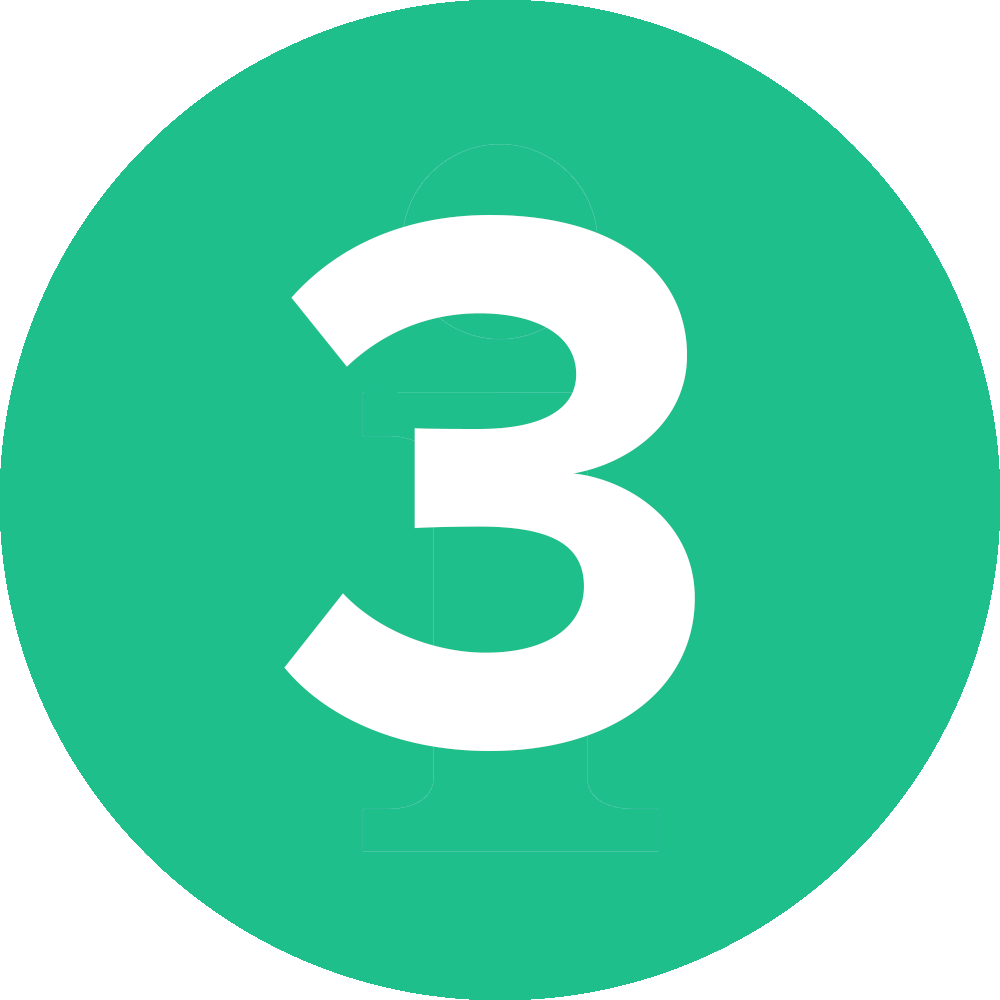 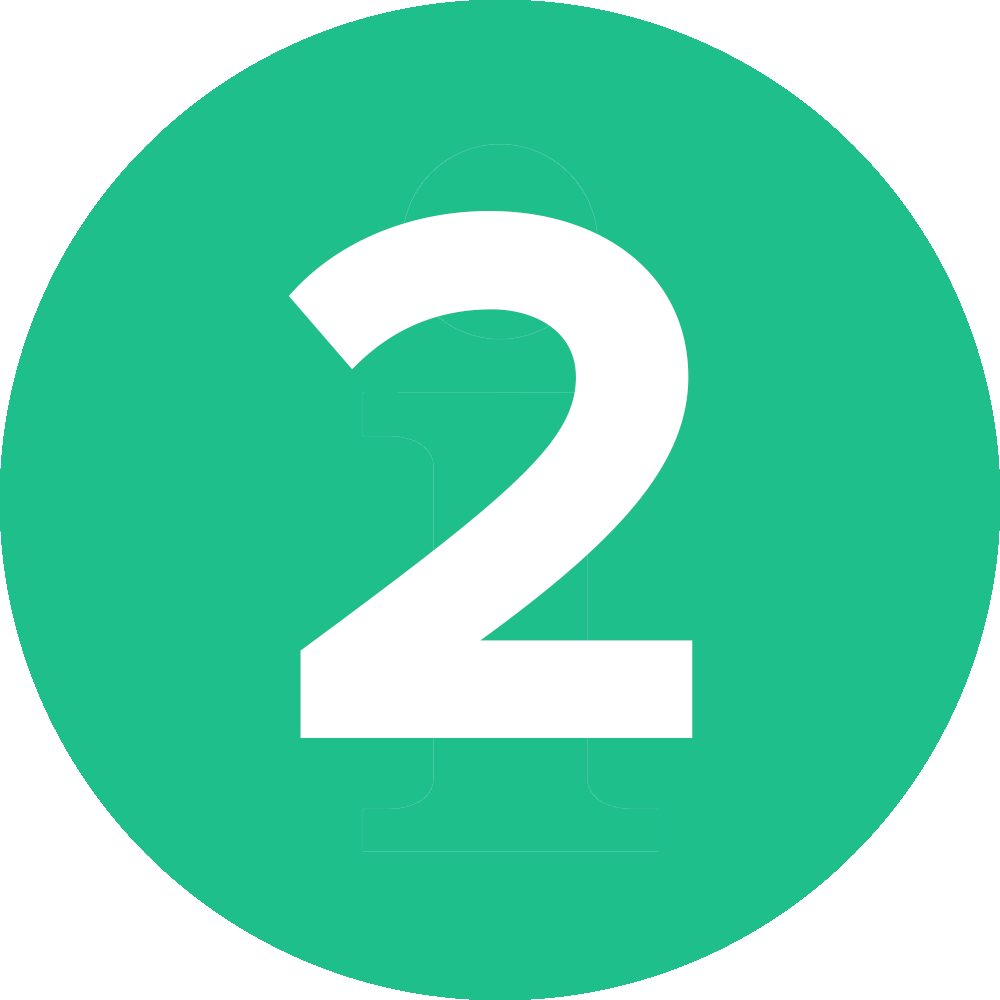 ΑΝ ΔΕΝ ΕΧΕΤΕ ΦΤΑΣΕΙ ΤΟ ΕΠΙΠΕΔΟ ΤΟΥ STAR AGENT (4500 TGPV) 
ΘΑ ΠΡΕΠΕΙ ΝΑ ΕΧΕΤΕ ΤΟΥΛΑΧΙΣΤΟΝ 100 PPV ΚΑΘΕ ΜΗΝΑ!
ΕΙΝΑΙ ΠΟΛΥ ΣΗΜΑΝΤΙΚΟ
ΑΝ ΘΕΛΕΤΕ ΝΑ ΛΑΒΑΙΝΕΤΕ ΜΠΟΝΟΥΣ
[Speaker Notes: Es muy importantesi quieres recibir comisiones

Si todavía no has llegado al nivel de Agente Estrella, /4500 Points/¡Debes tener como mínimo 100 puntos personales todos los meses!

A partir del nivel Agente Estrella: Debes tener 300 puntos grupales /PGPV/ de los cuales al menos 100 /PPV/ son puntos personales.¡300 puntos personales son la solución perfecta!

3. 	Además de los puntos personales, solo cuenta la facturación proveniente de líneas Agentes Estrellas no calificadas /QSA/ para la calificación del dicho mes.]
150 EUR
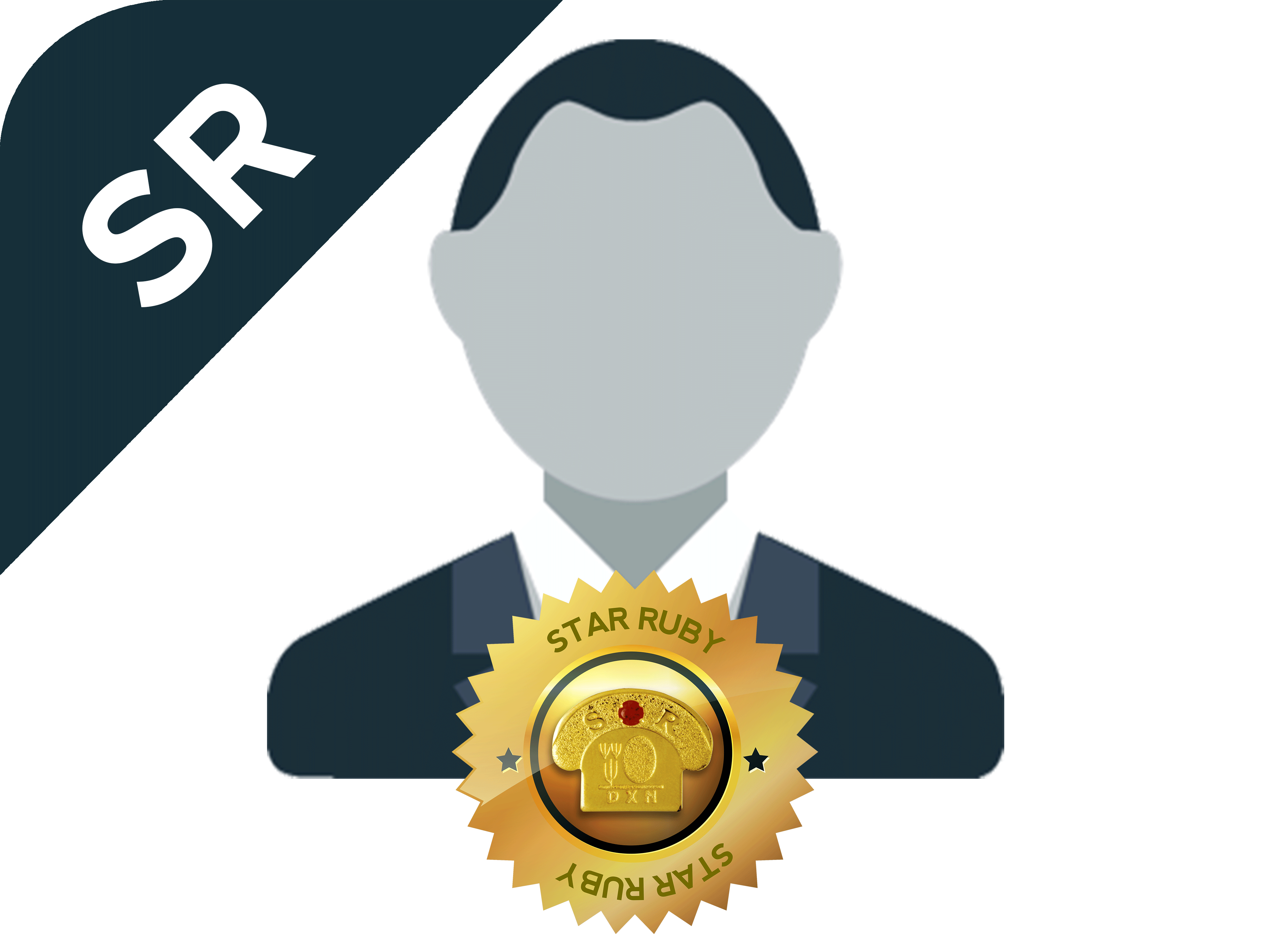 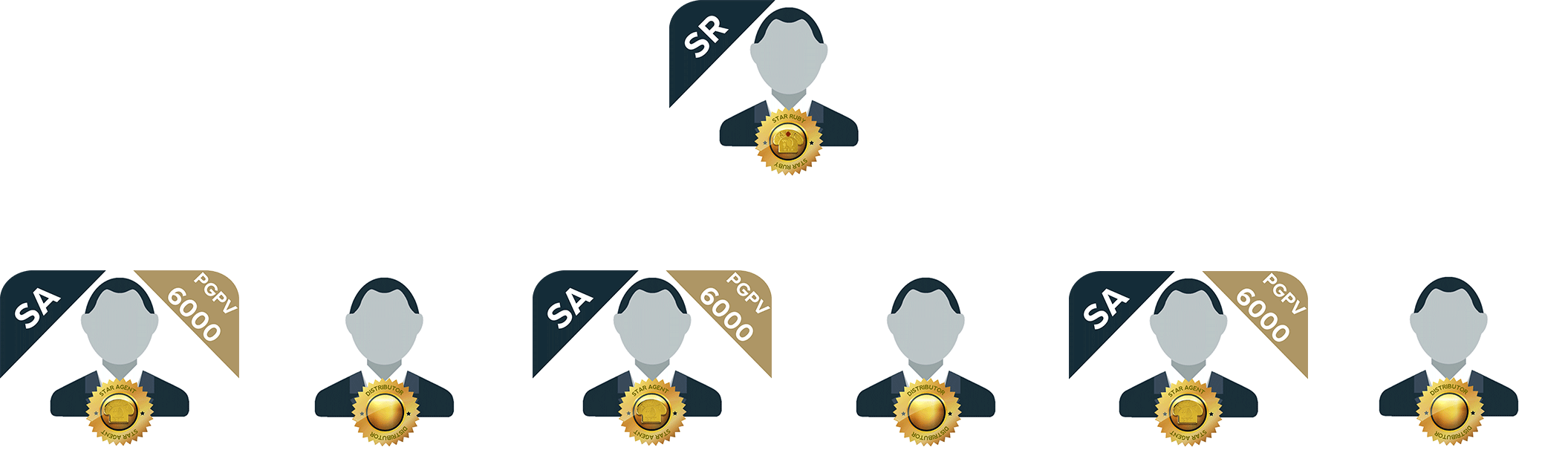 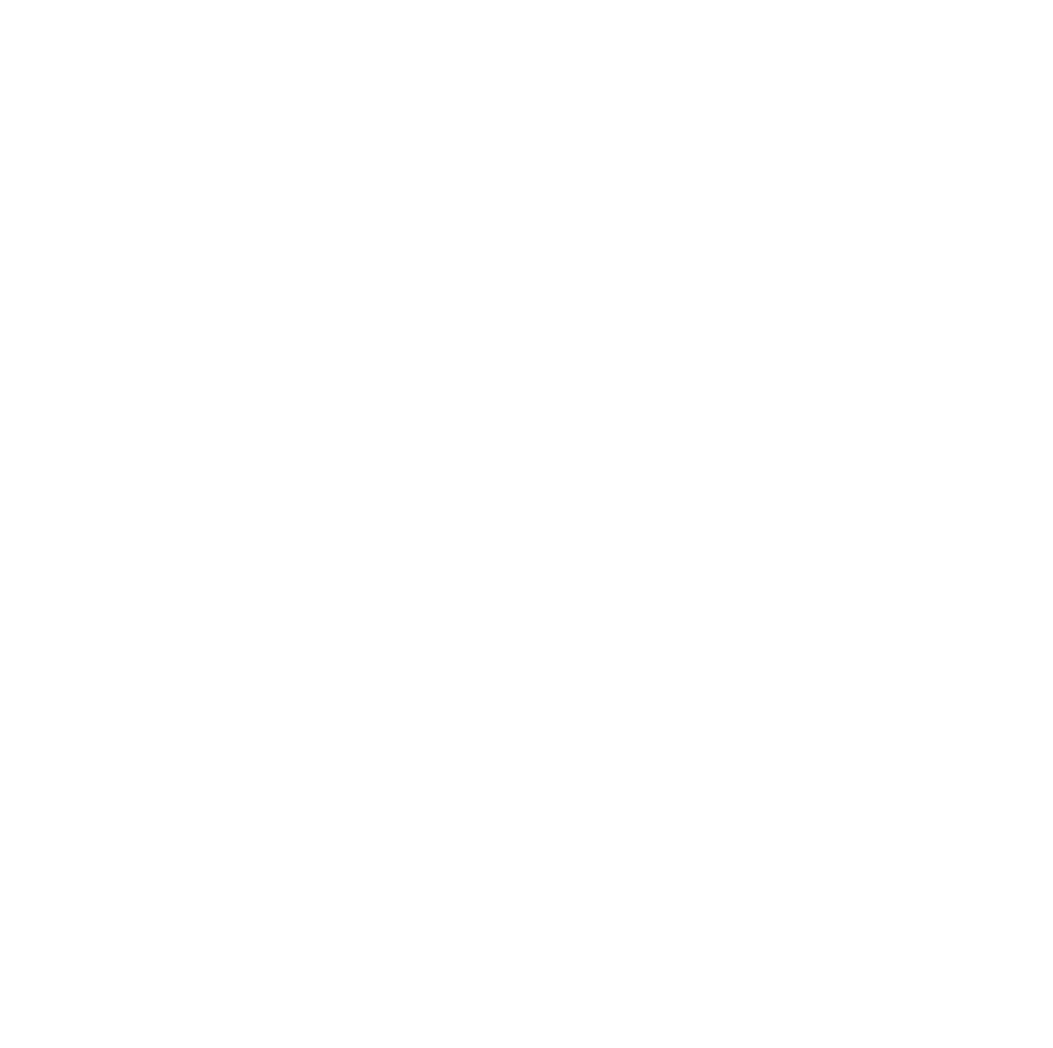 Ο ΚΑΘΕΝΑΣ ΦΤΑΝΕΙ ΤΟΥΣ 6000
ΟΜΑΔΙΚΟΥΣ ΠΟΝΤΟΥΣ (PGPV)
ΚΙΝΗΤΡΟ ΚΙΝΗΤΟΥ ΤΗΛΕΦΩΝΟΥ
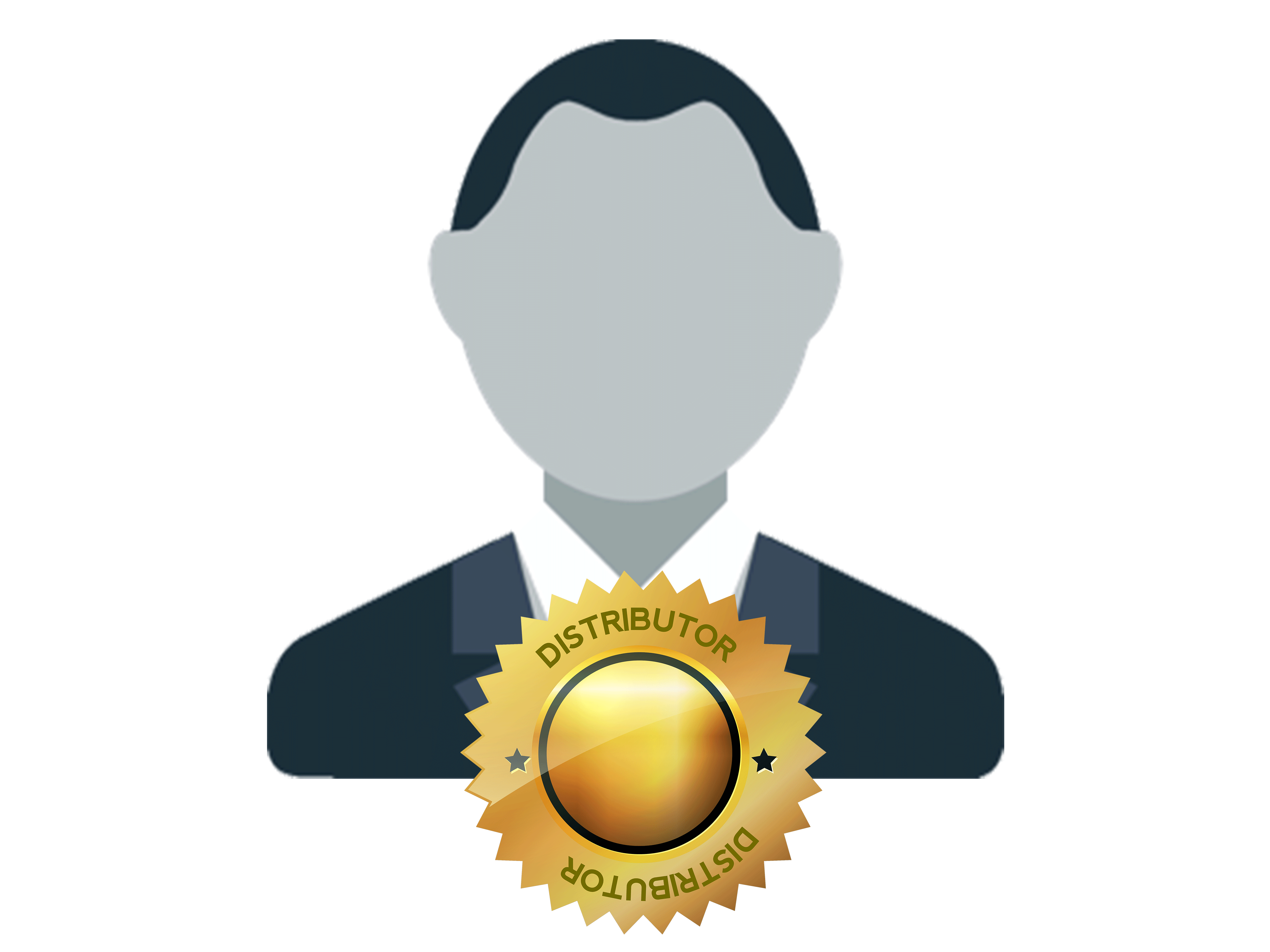 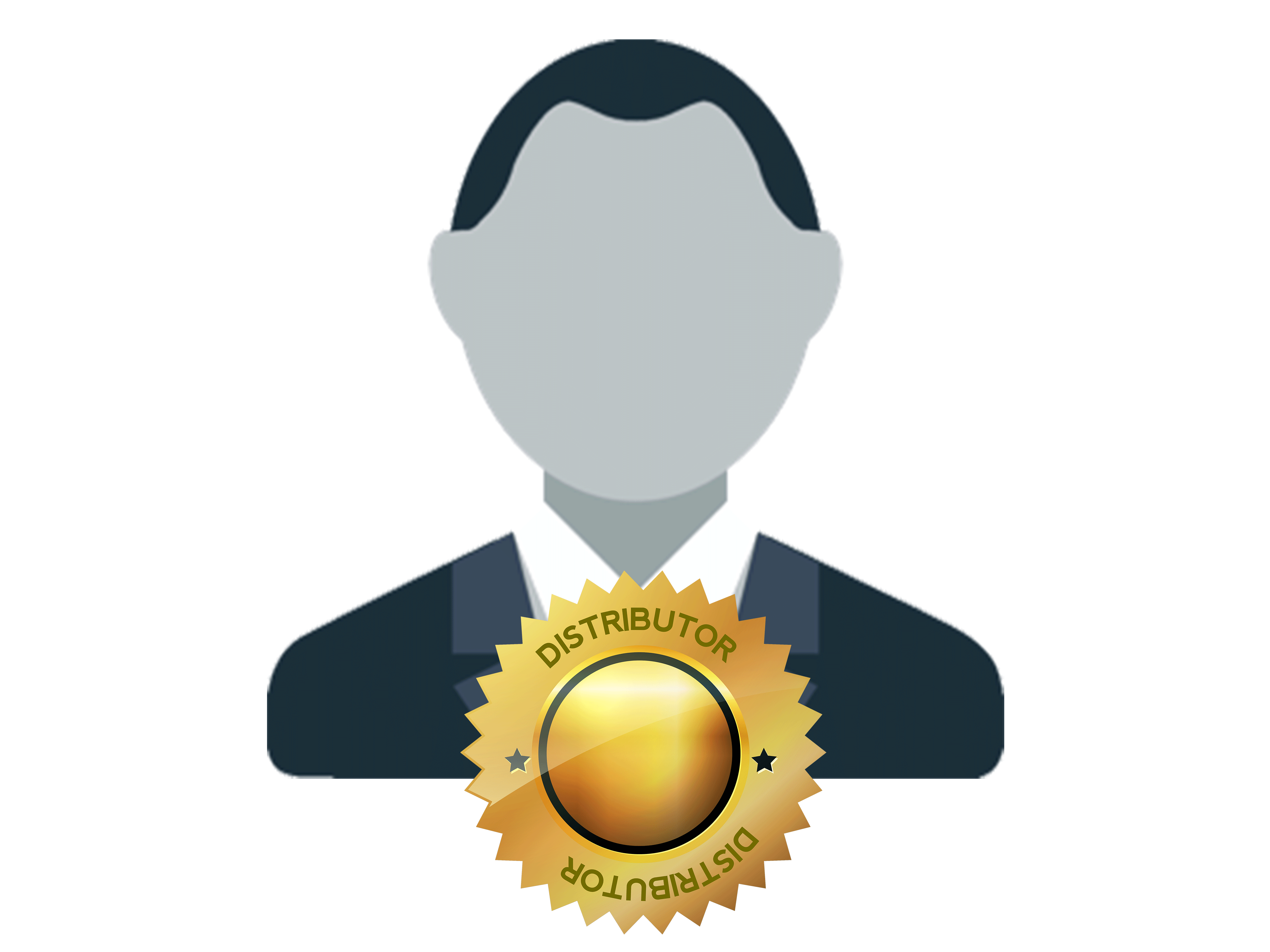 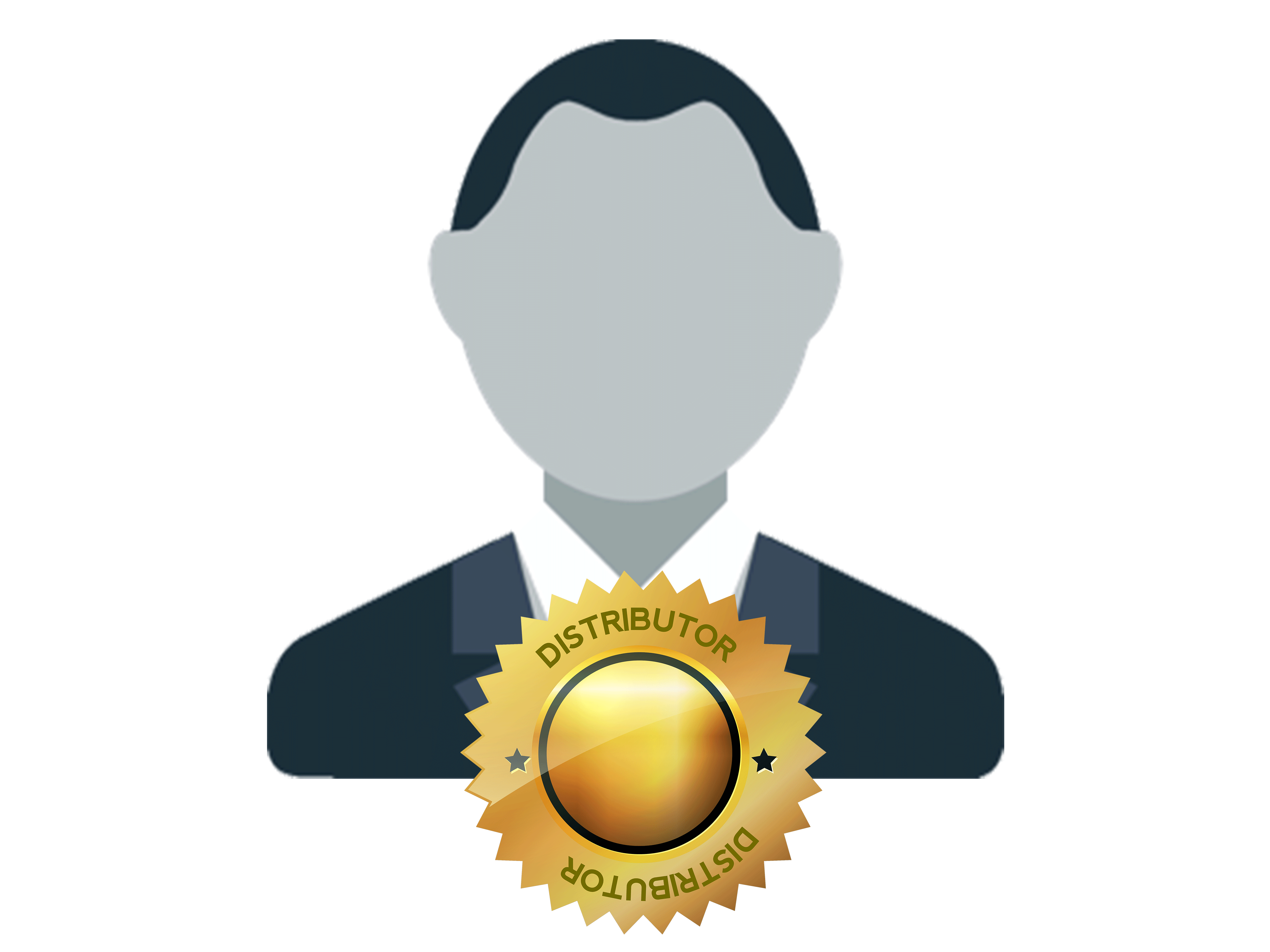 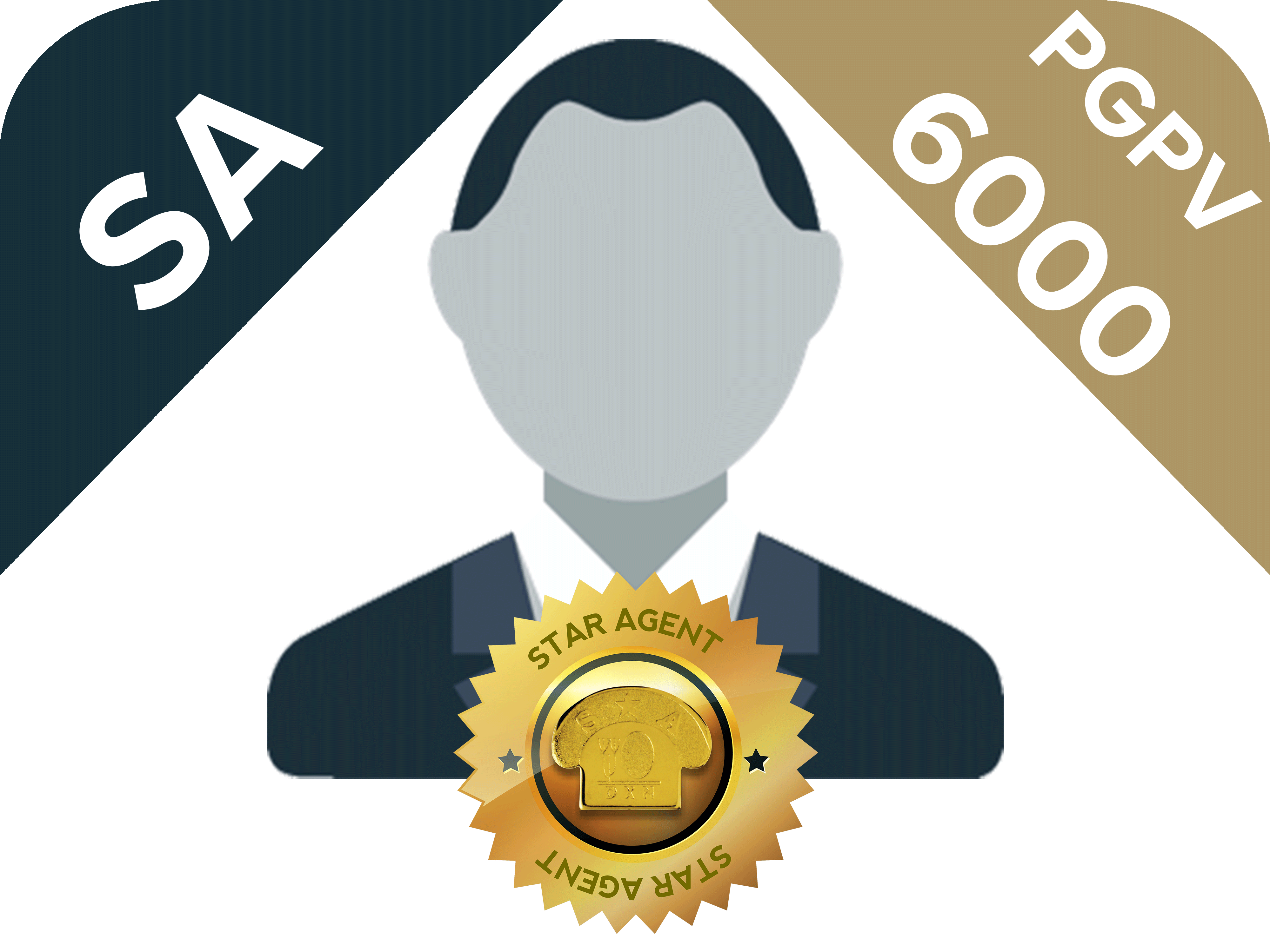 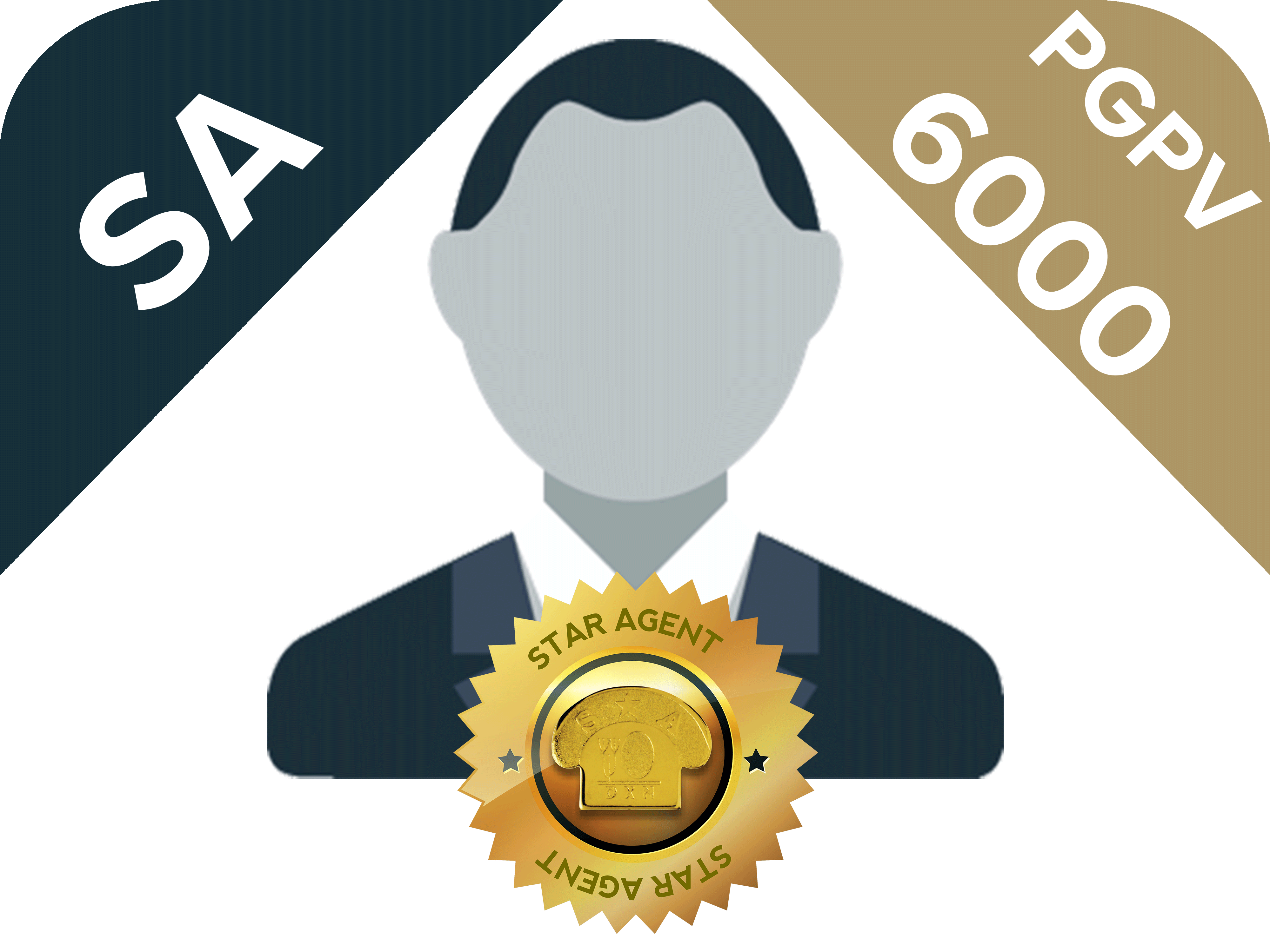 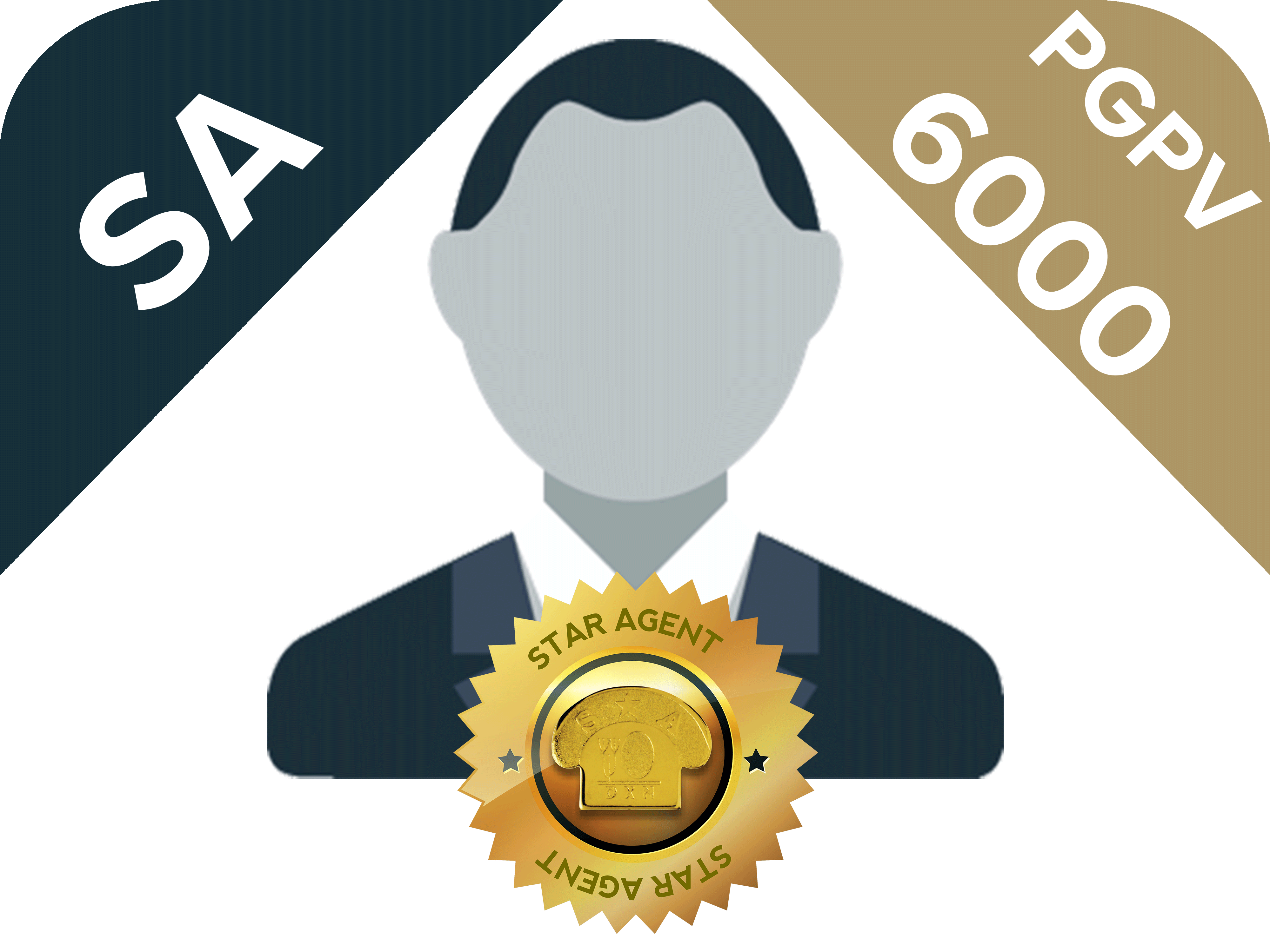 [Speaker Notes: Incentivo de teléfono móvil

Ha conseguido 6000 puntos grupales /PGPV/]
1000 EUR
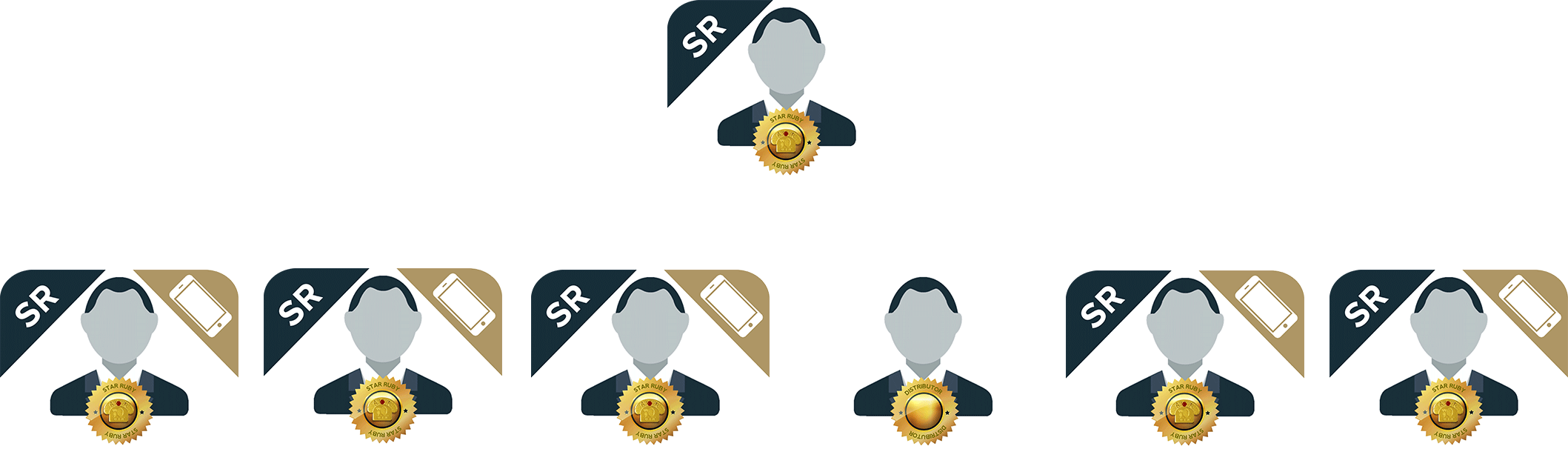 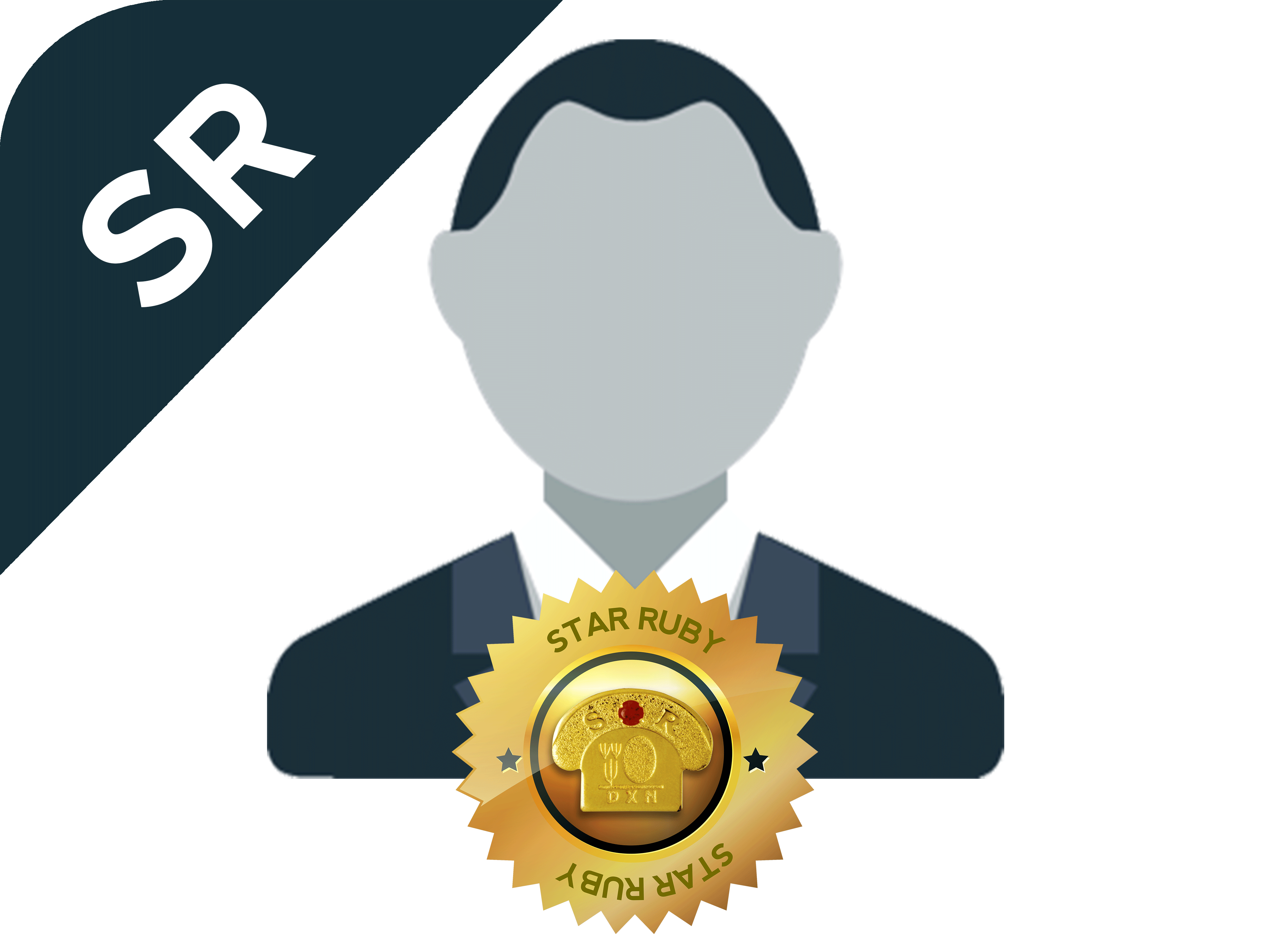 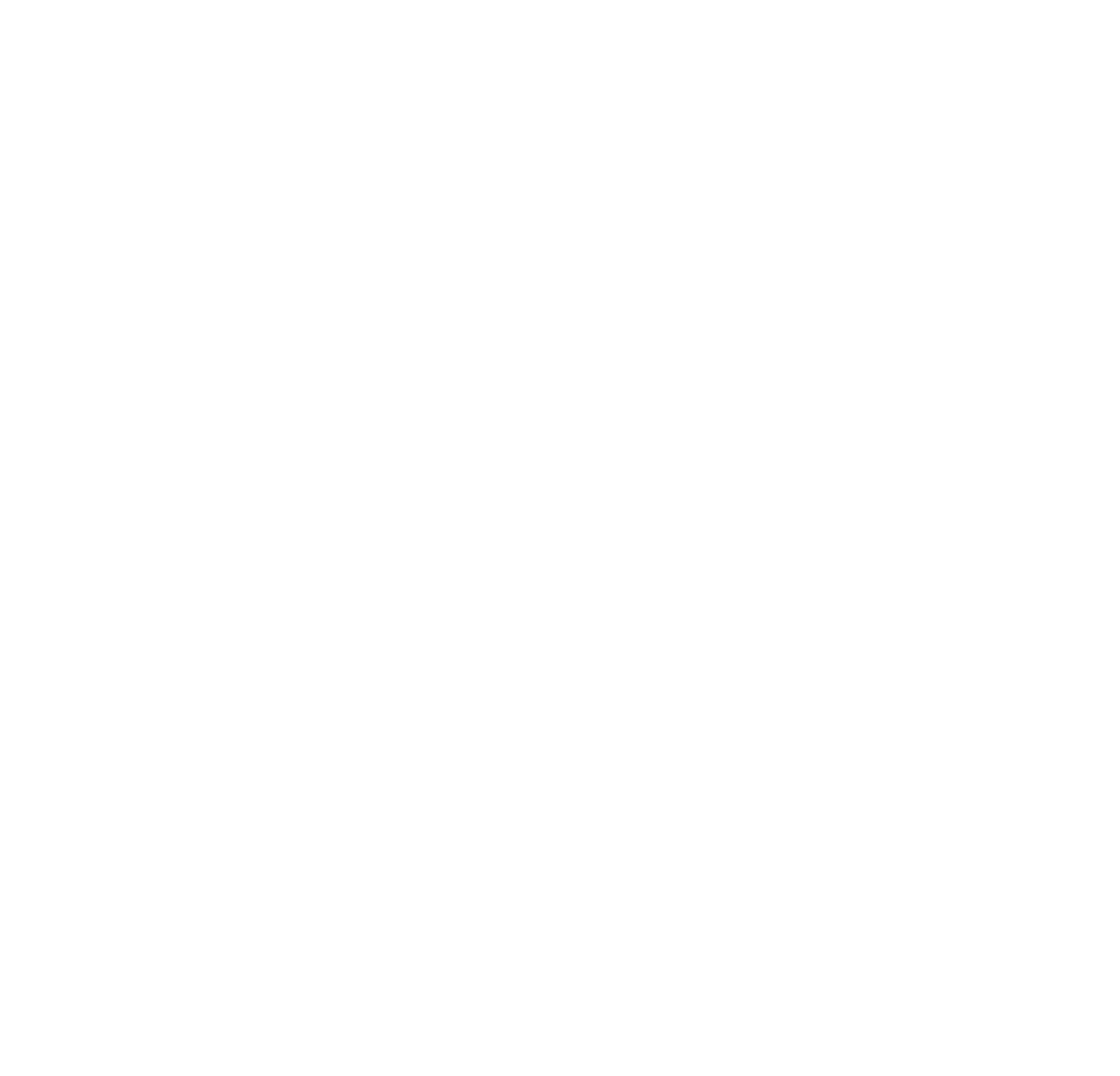 ΚΙΝΗΤΡΟ ΜΕΤΡΗΤΩΝ ΓΙΑ ΤΑΞΙΔΙ
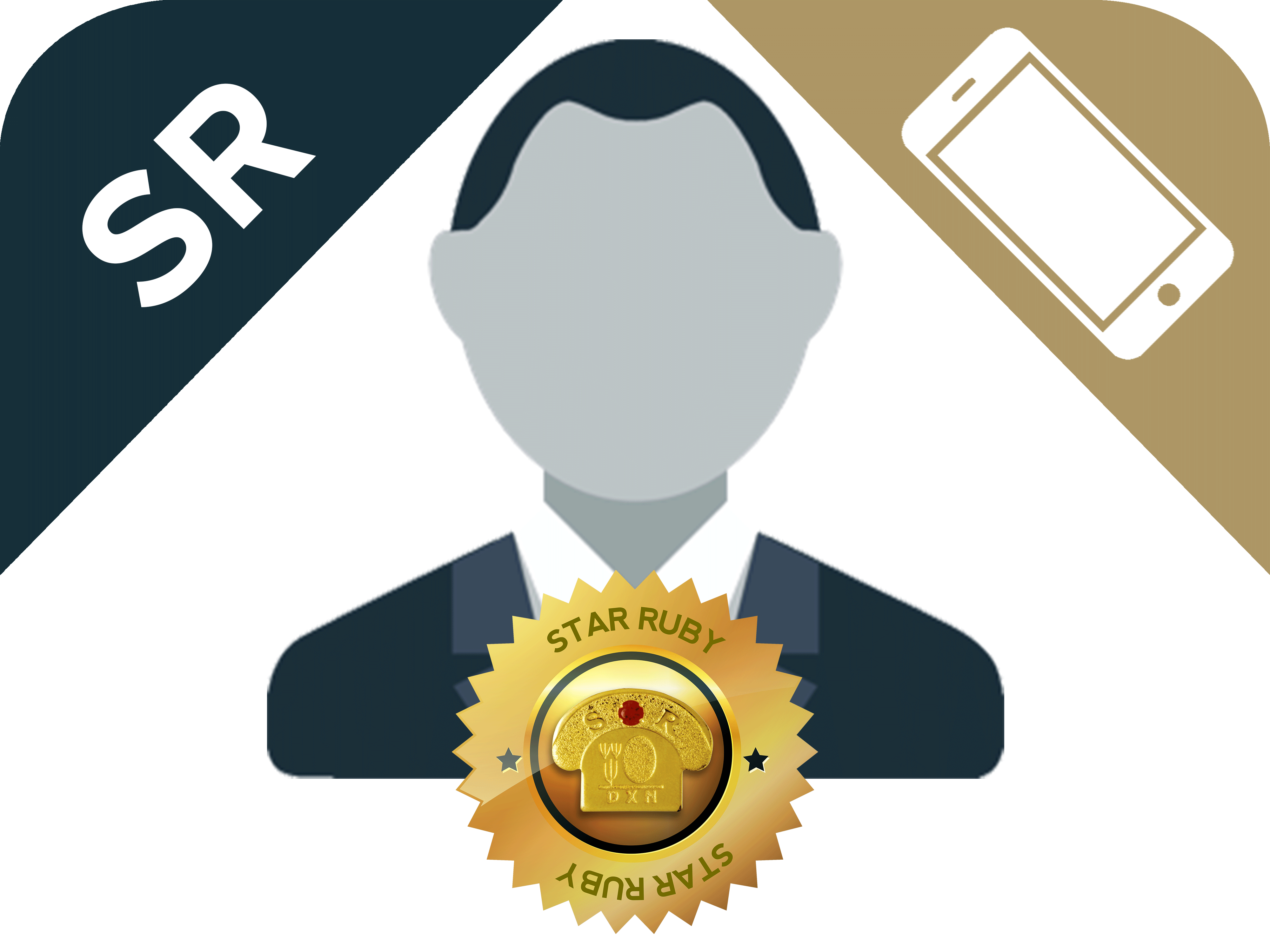 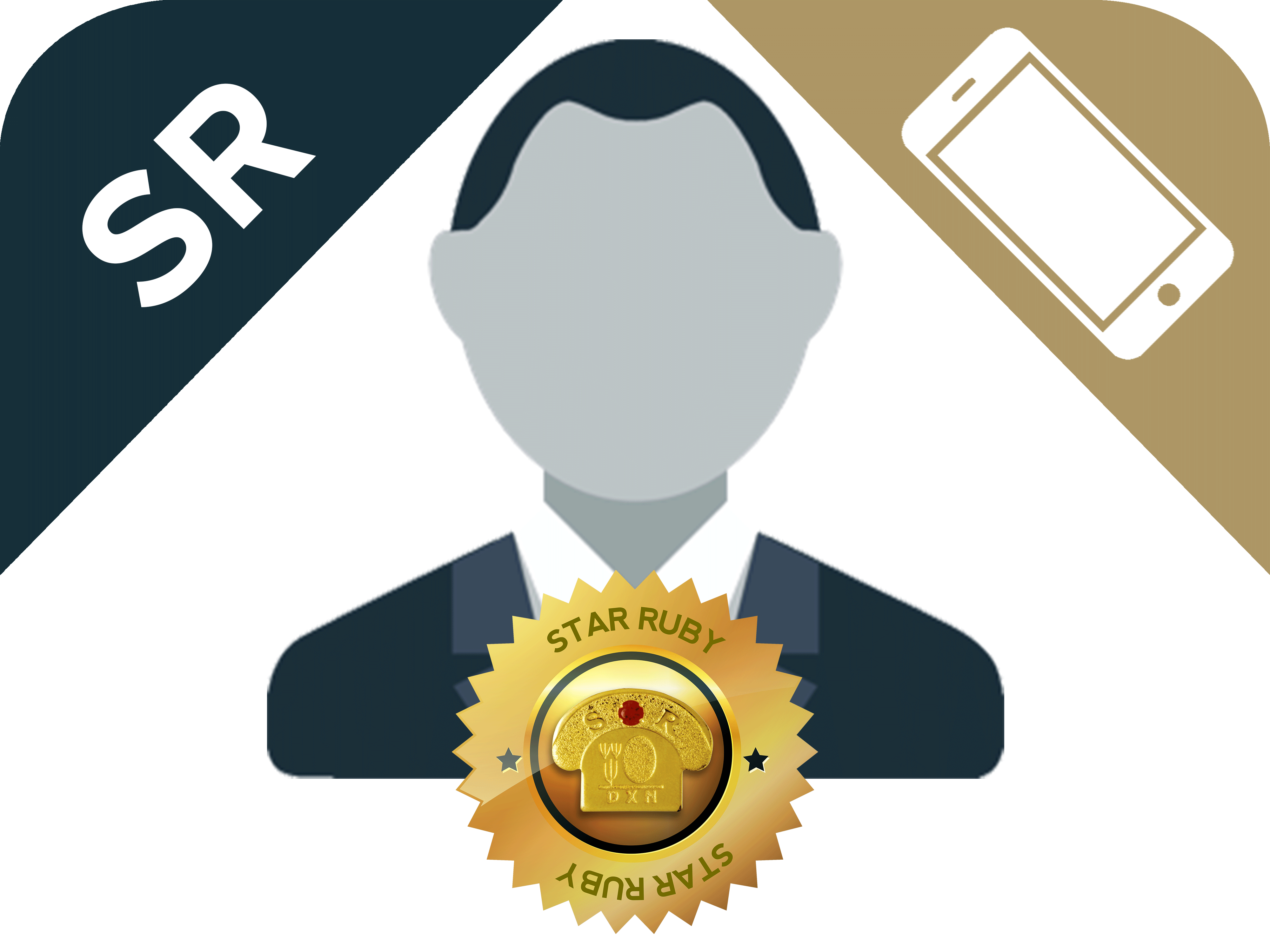 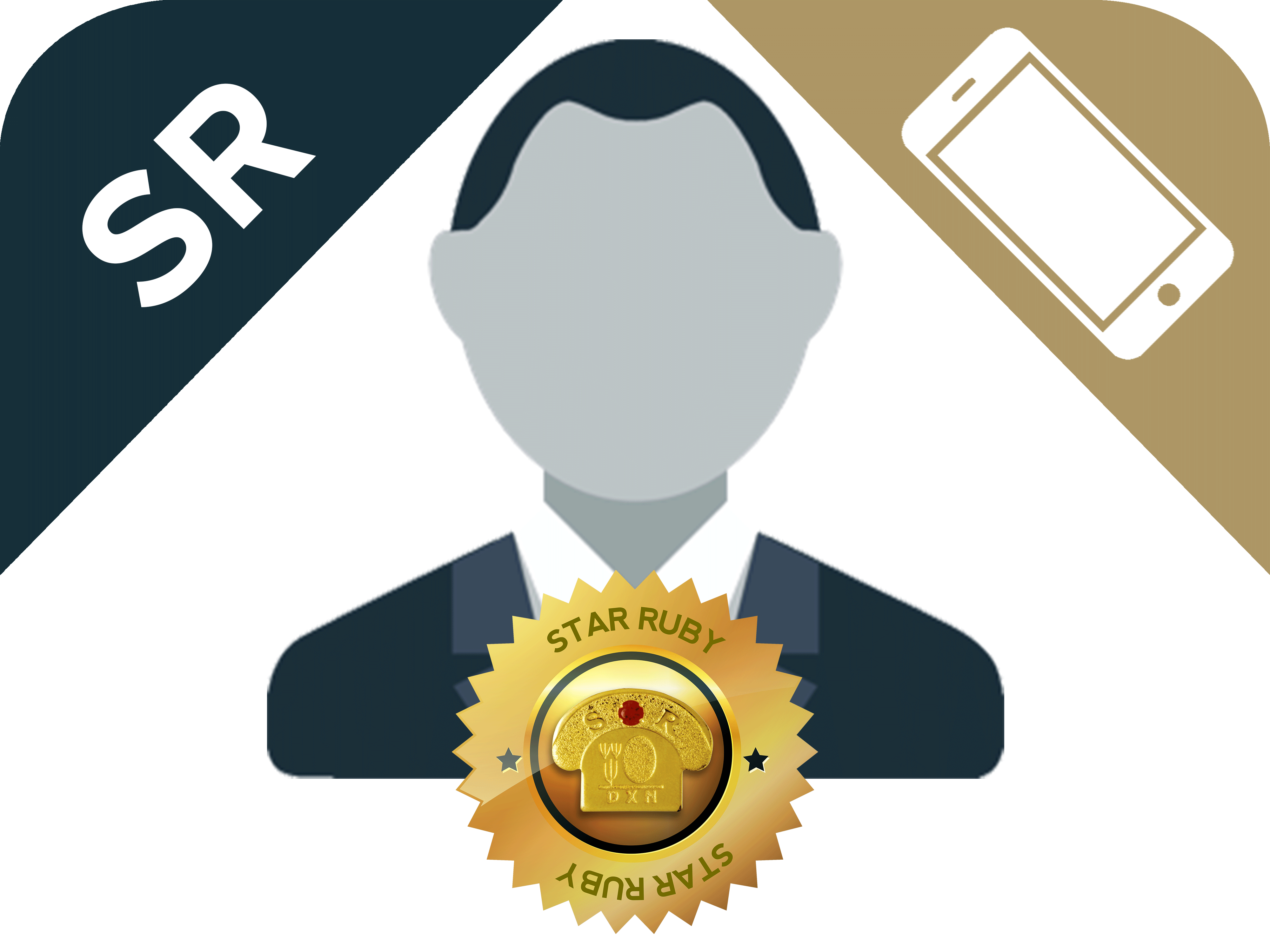 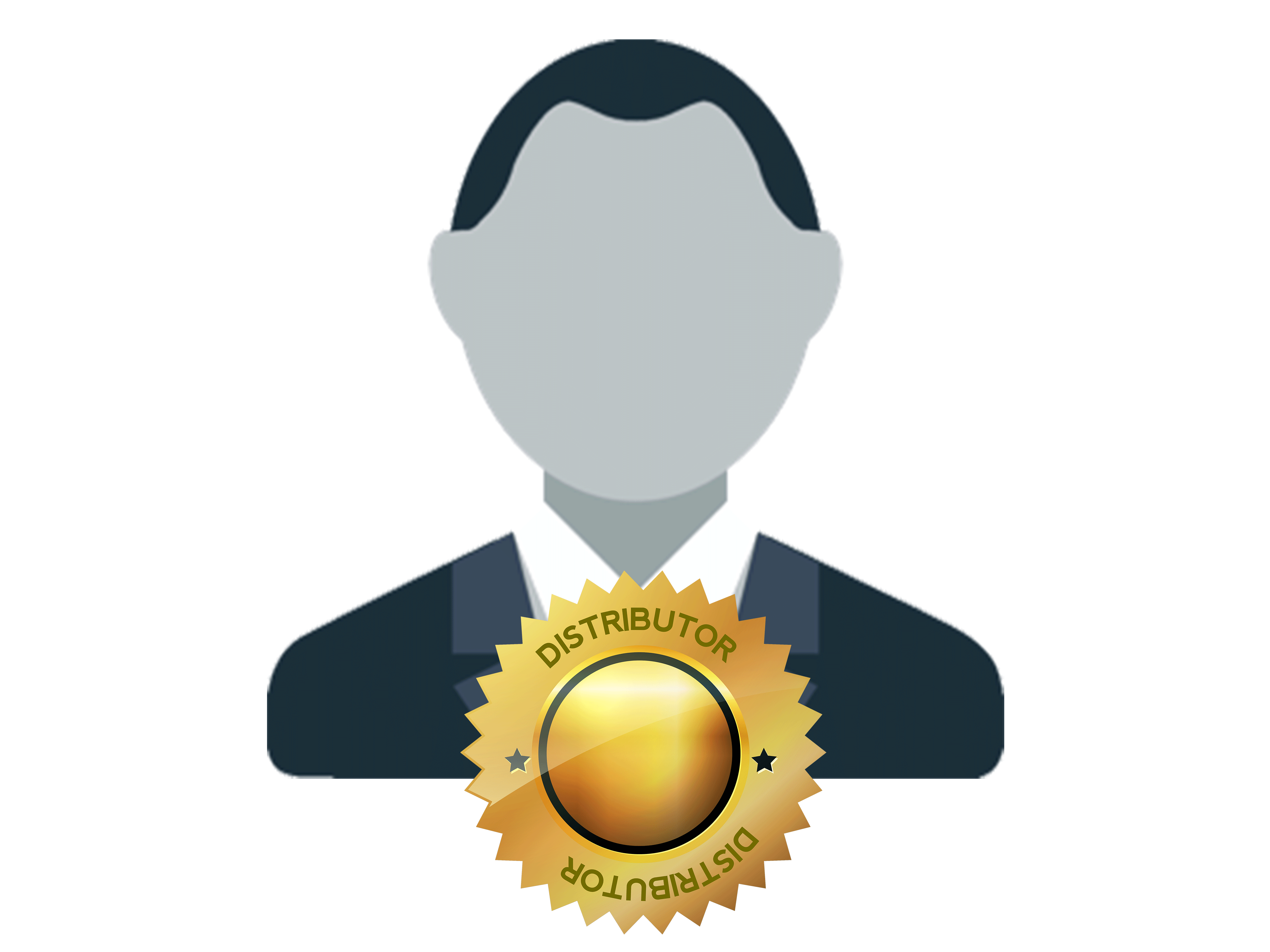 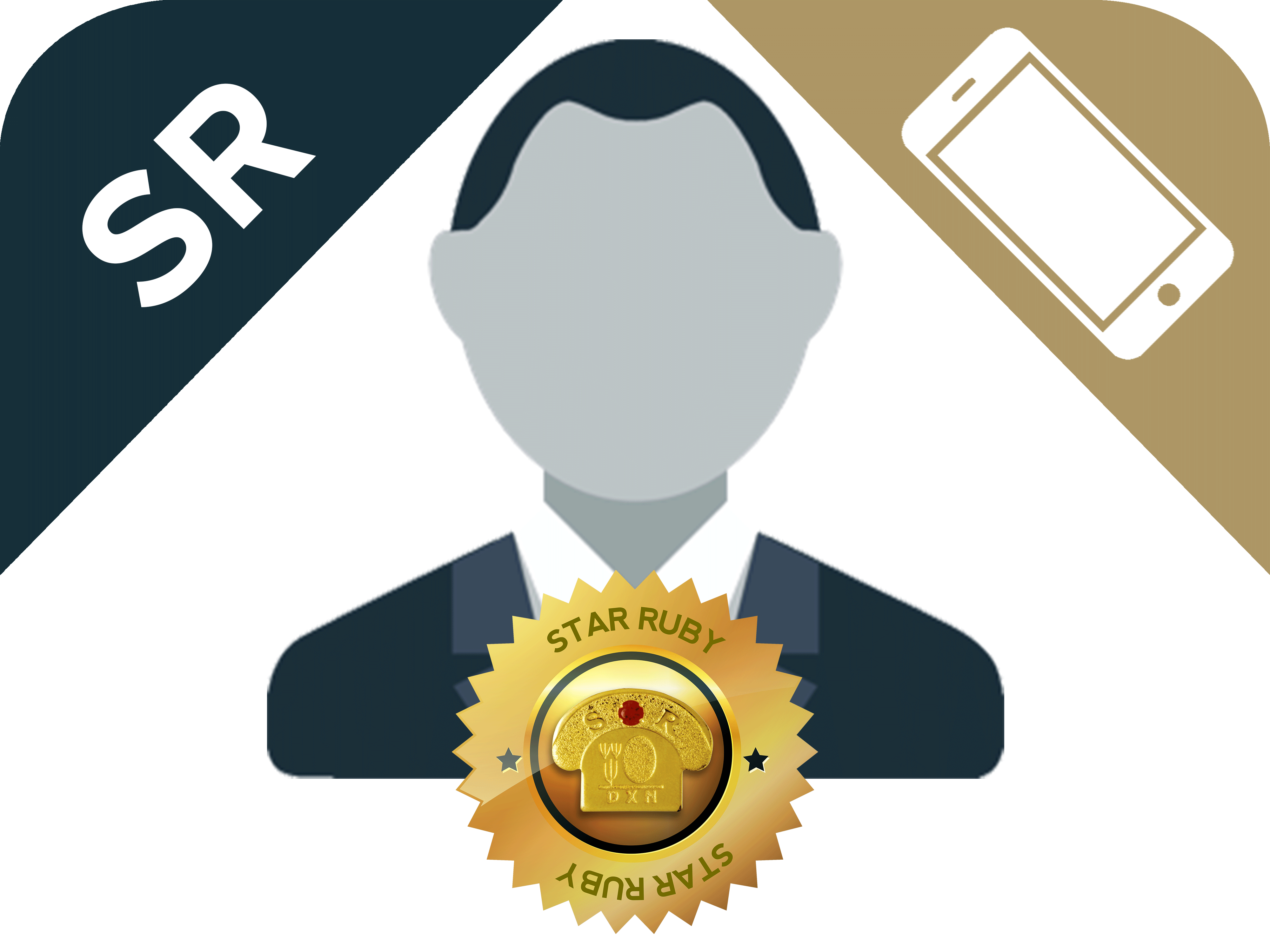 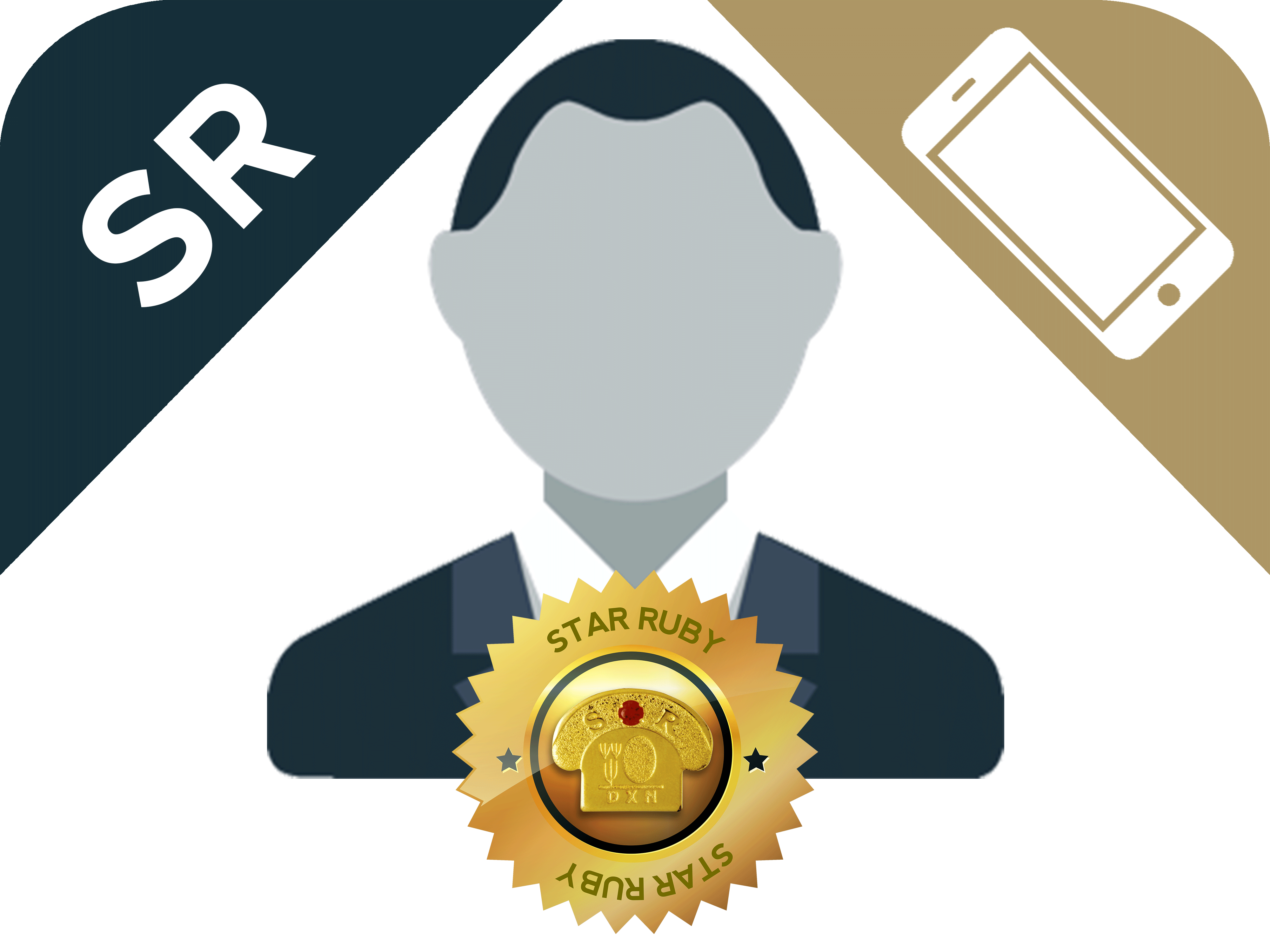 ΕΧΟΥΝ ΠΑΡΕΙ ΤΟ ΚΙΝΗΤΡΟ ΚΙΝΗΤΟΥ ΤΗΛΕΦΩΝΟΥ
[Speaker Notes: Incentivo de Viaje

Ha recibido el Incentivo de teléfono móvil]
2%
ITSI – ΚΙΝΗΤΡΟ ΕΤΗΣΙΟΥ ΤΑΞΙΔΙΟΥ
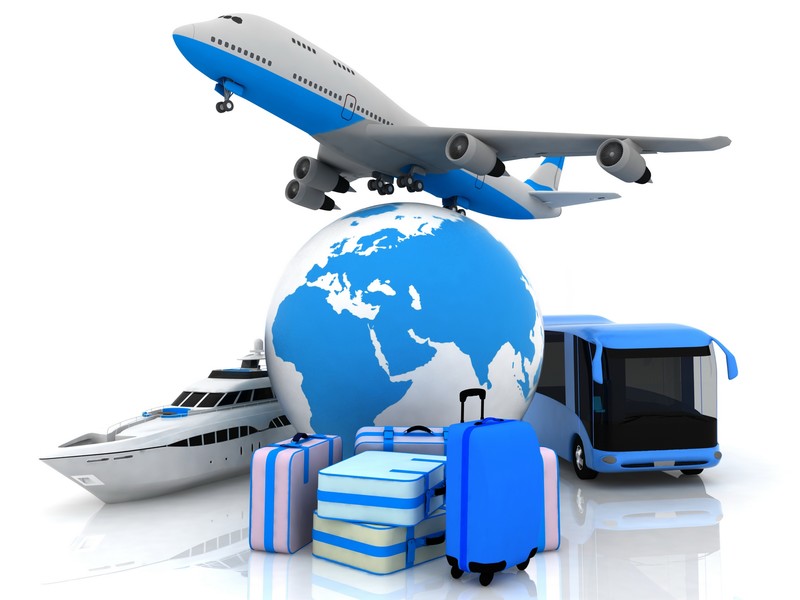 [Speaker Notes: ITSI – Incentivo de viaje seminario]
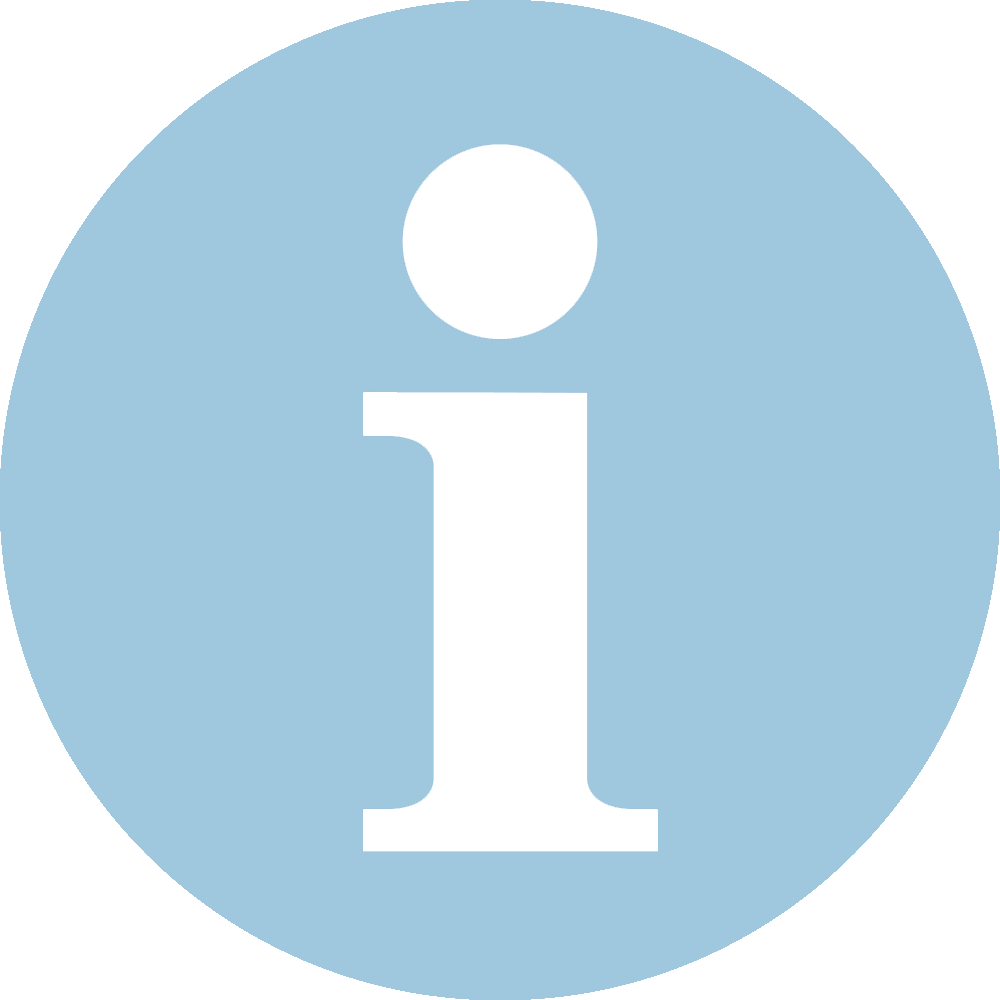 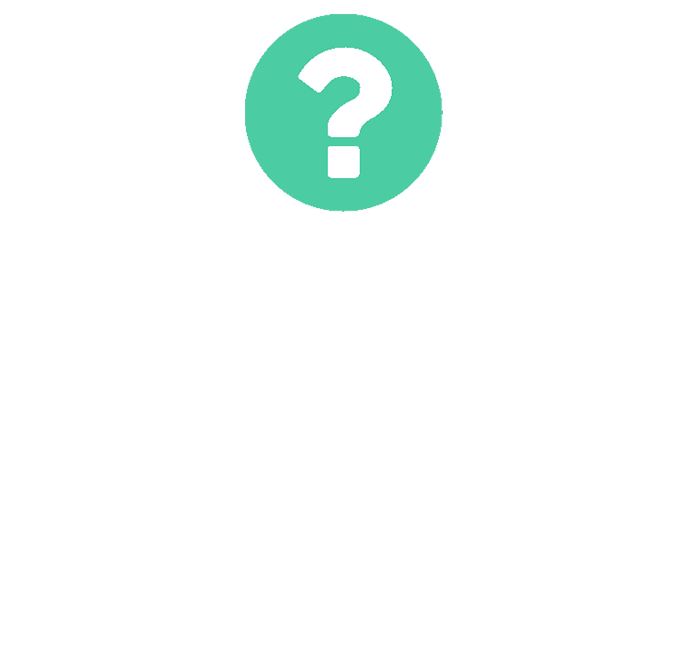 ΚΕΡΔΗ ΠΑΓΚΟΣΜΙΟΥ
ΤΖΙΡΟΥ 2%
Το 2% από την αξία SV
του συνολικού παγκόσμιου
Τζίρου  των επιβεβαιωμένων
Διαμαντιών
2%
[Speaker Notes: Internacional
Bono de beneficio compartido 

El 2% del valor SV de la facturación internacional total para los Diamantes calificados.]
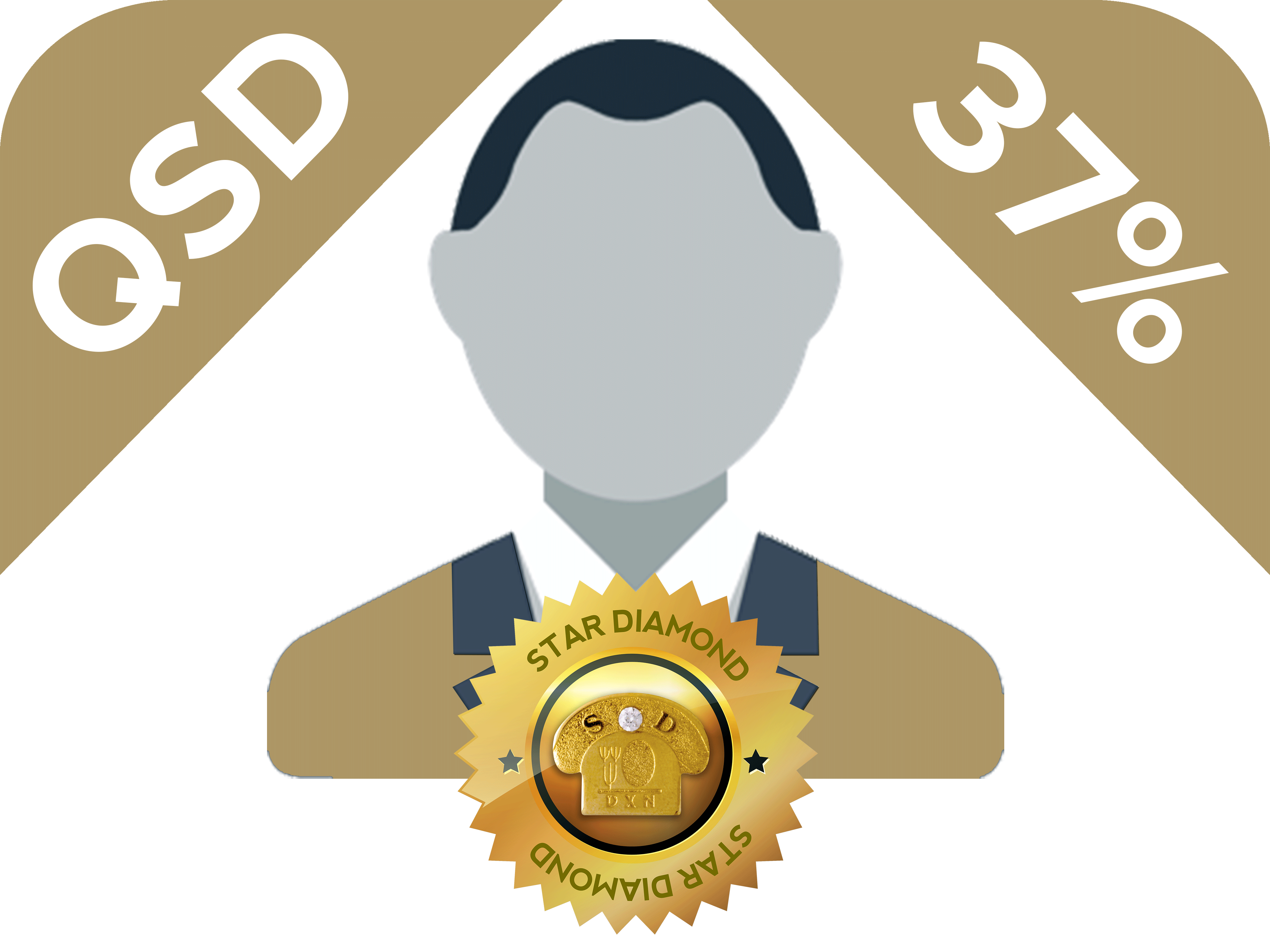 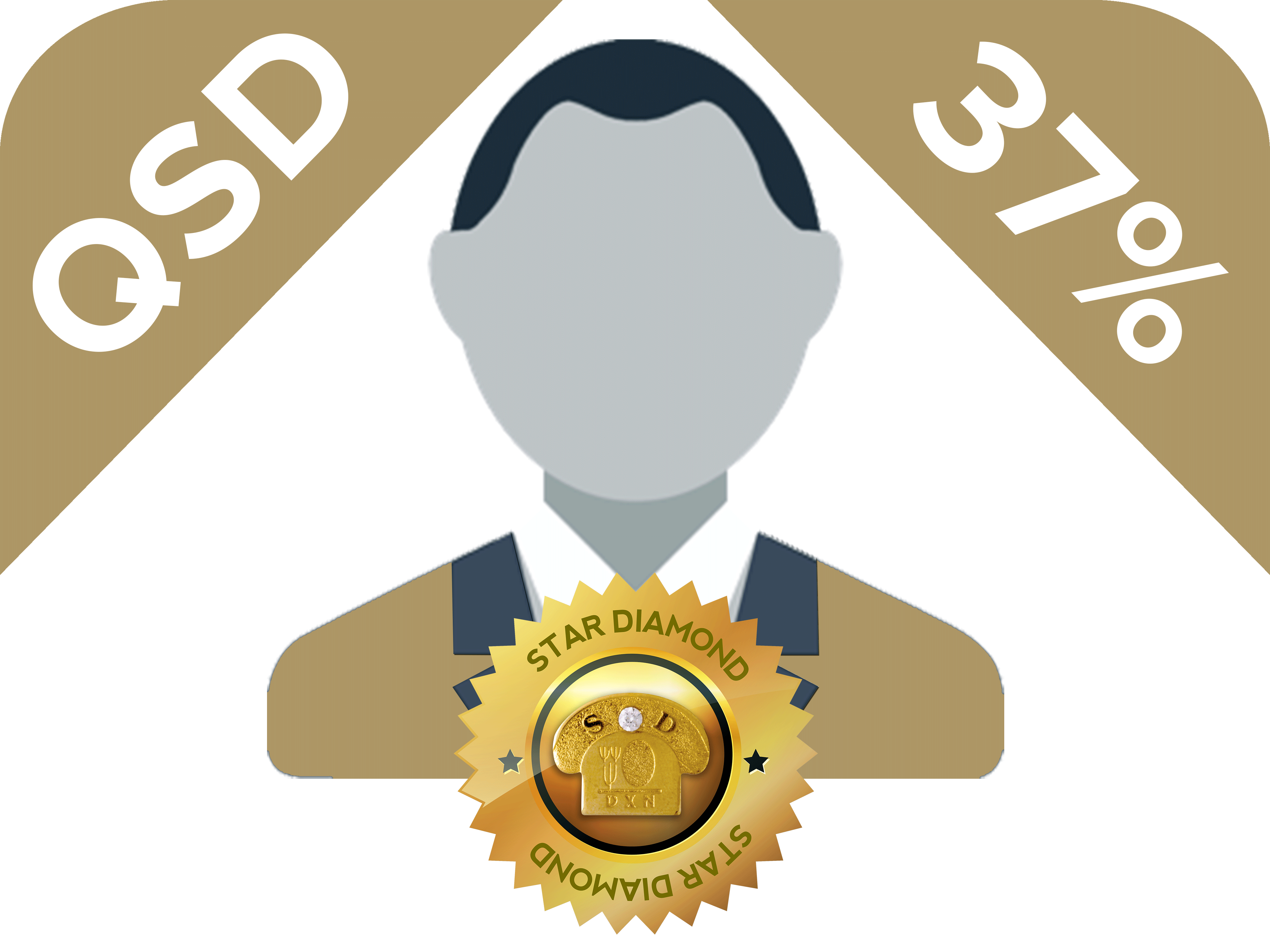 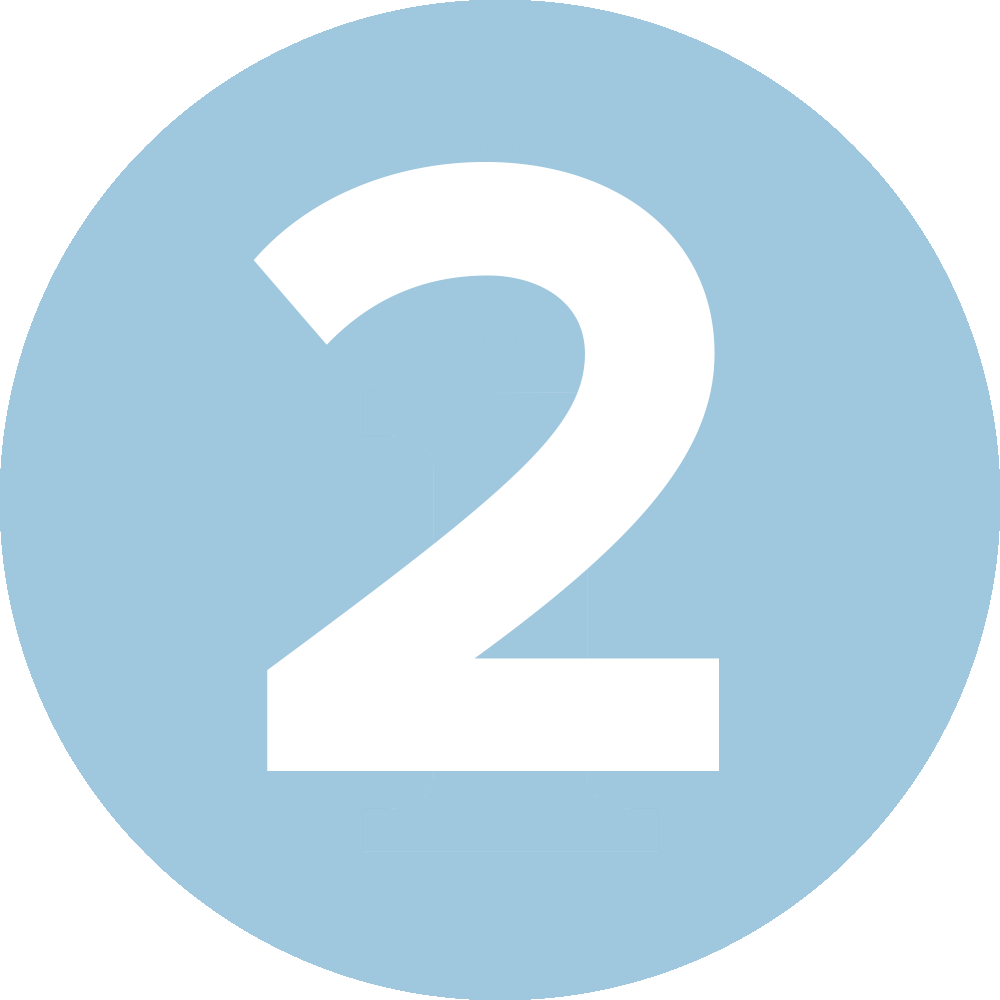 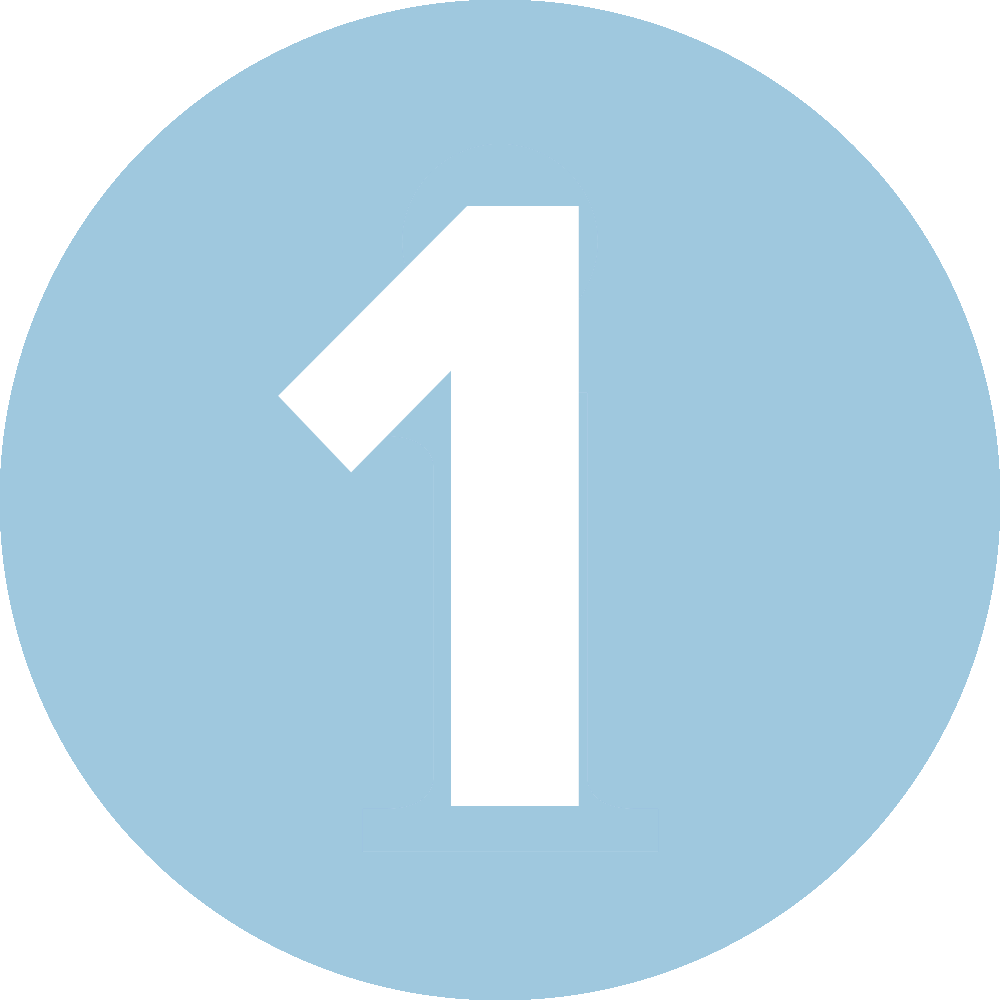 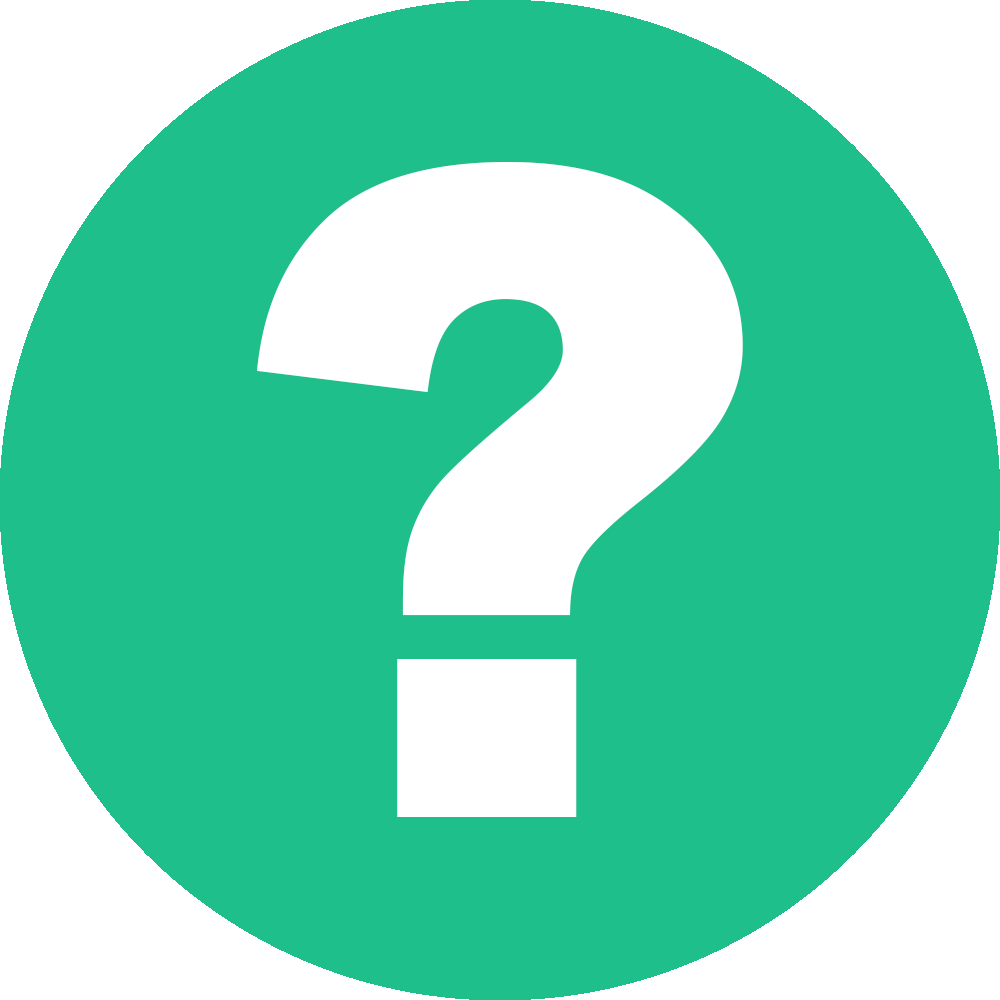 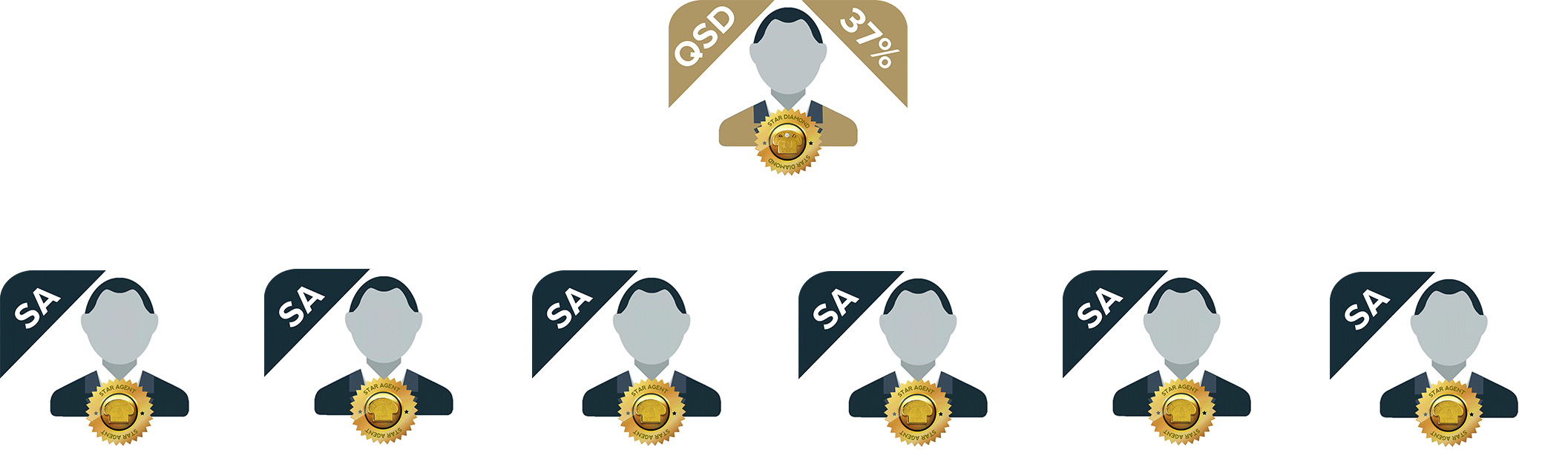 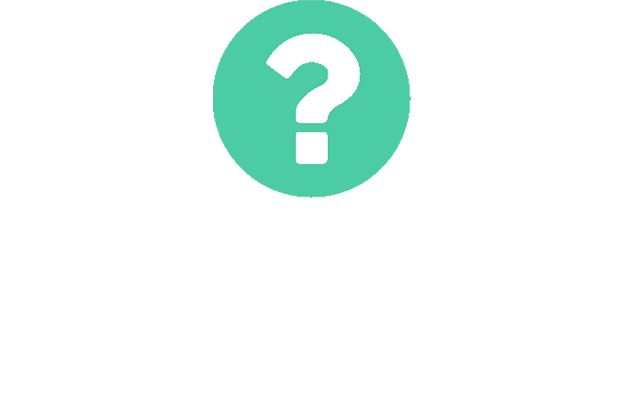 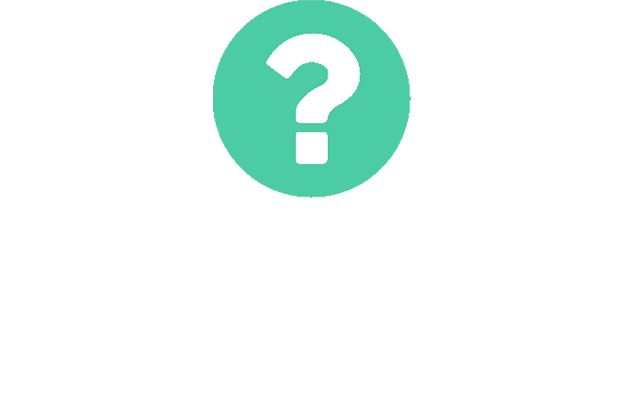 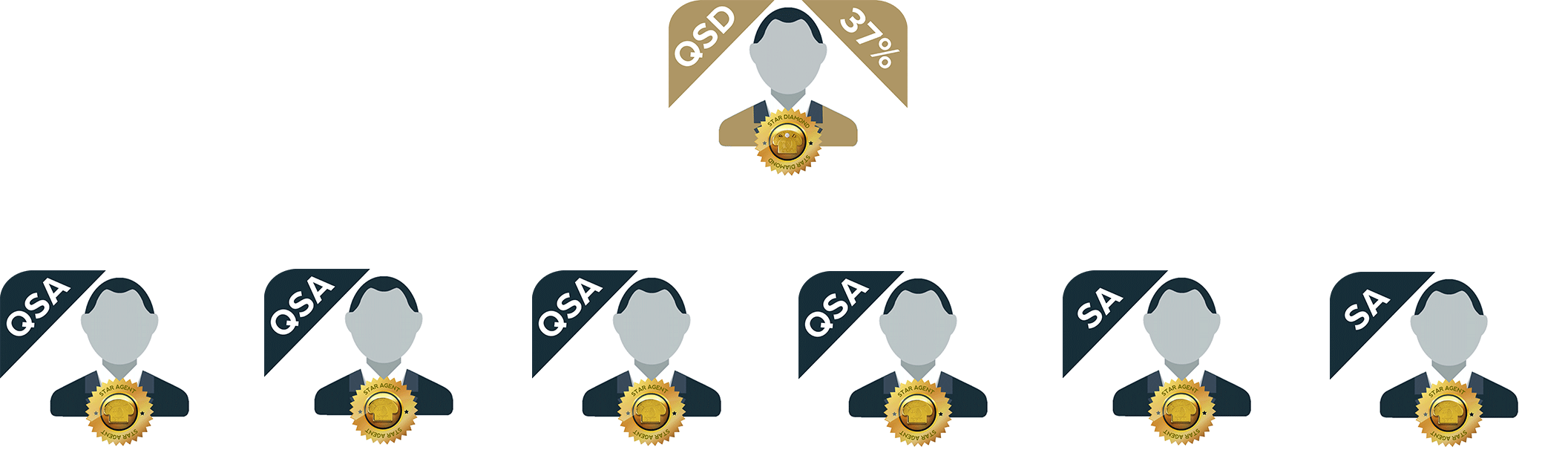 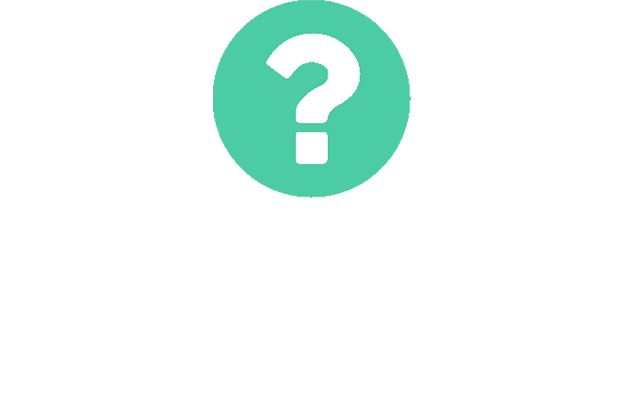 300 PGPV
300 PGPV
ΠΩΣ ΘΑ ΓΙΝΕΙΣ QSD?
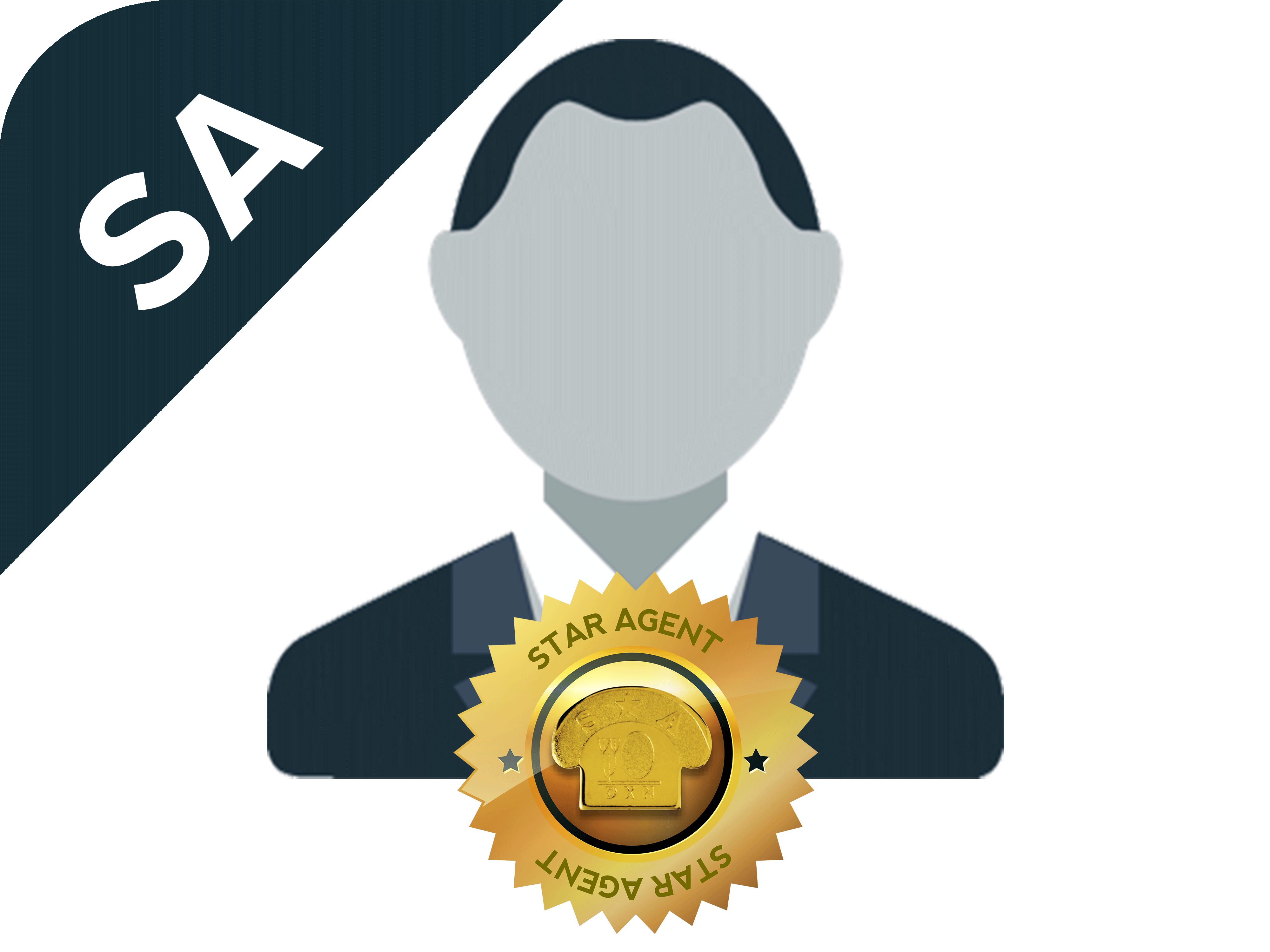 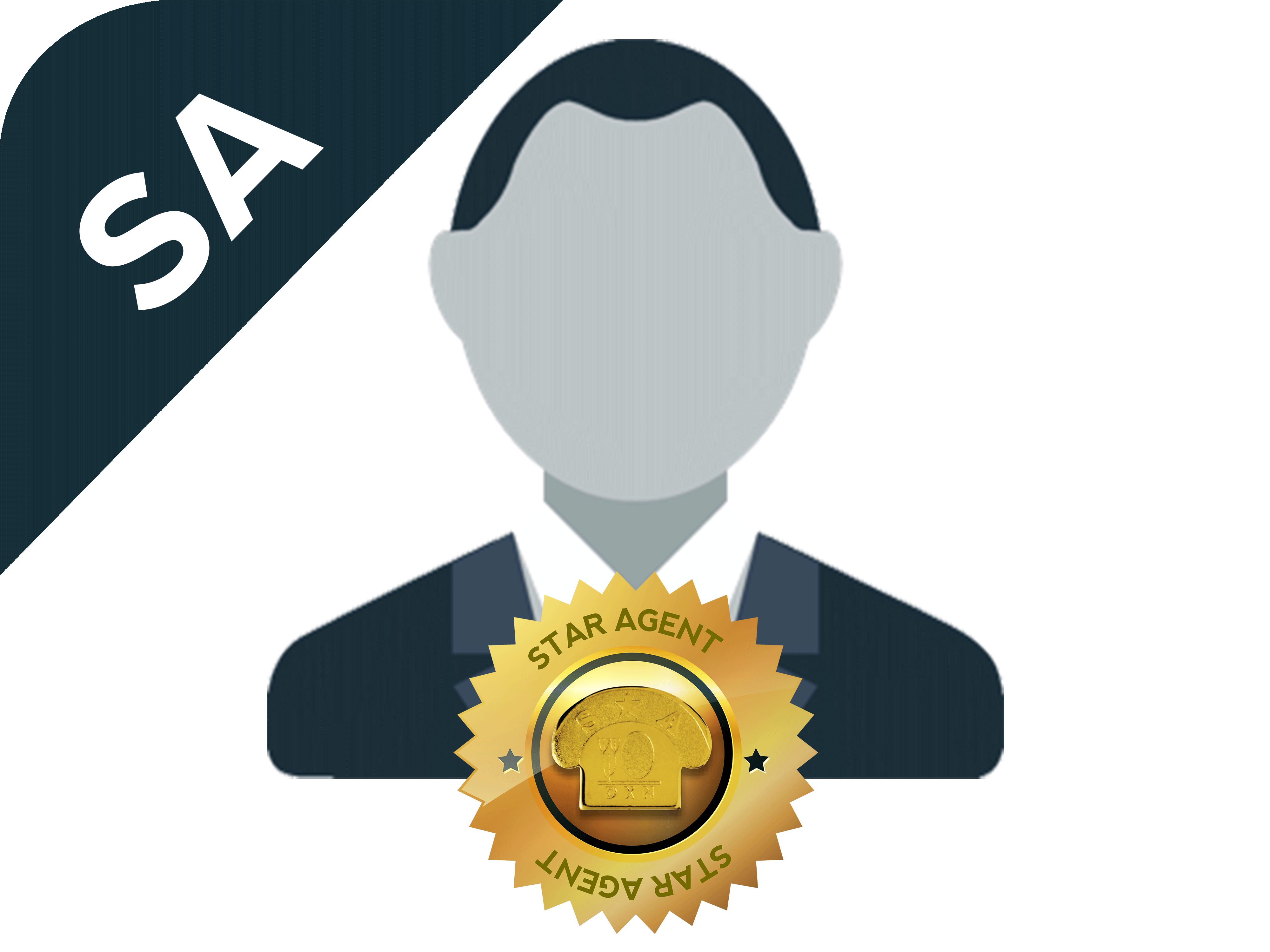 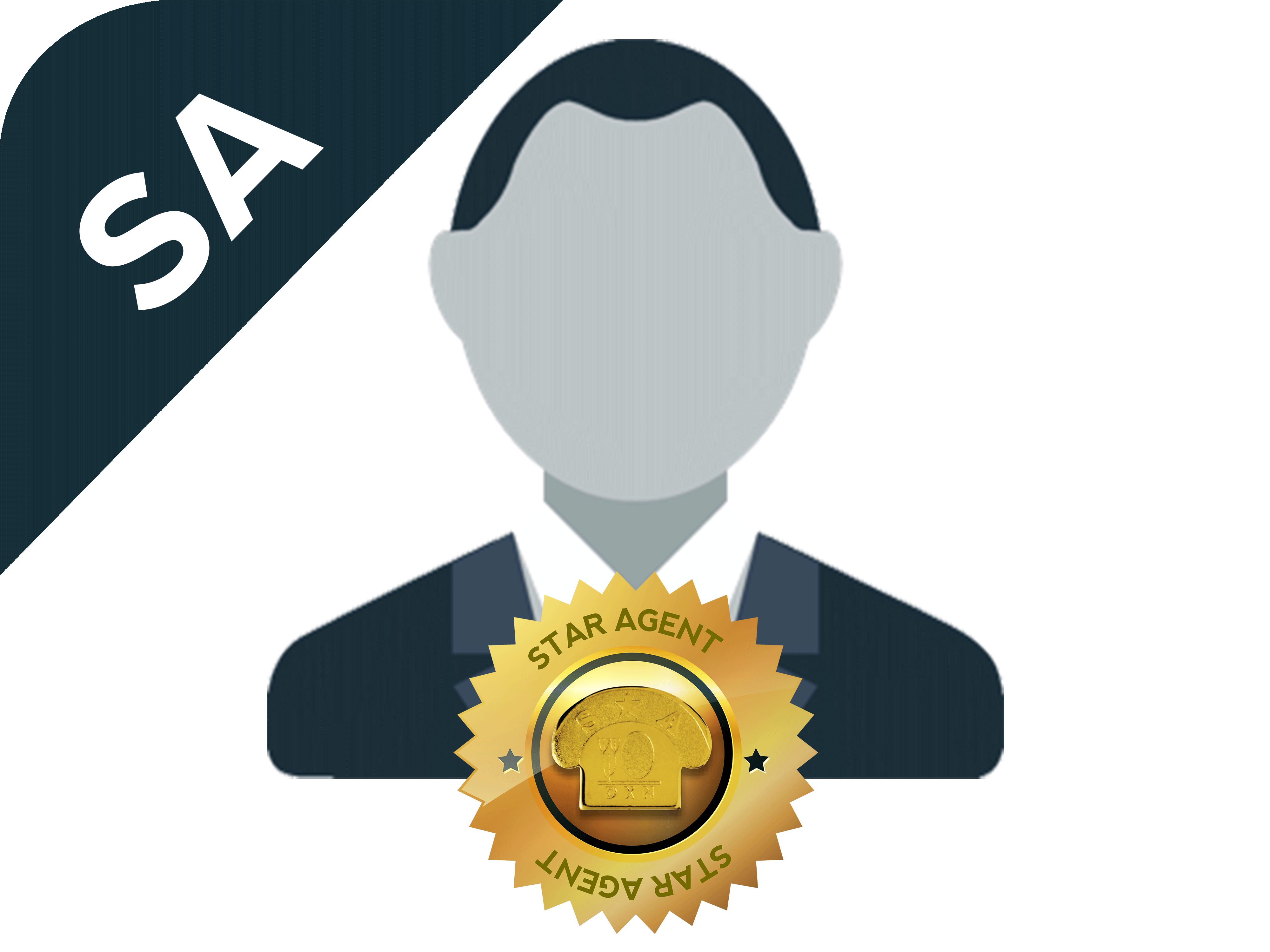 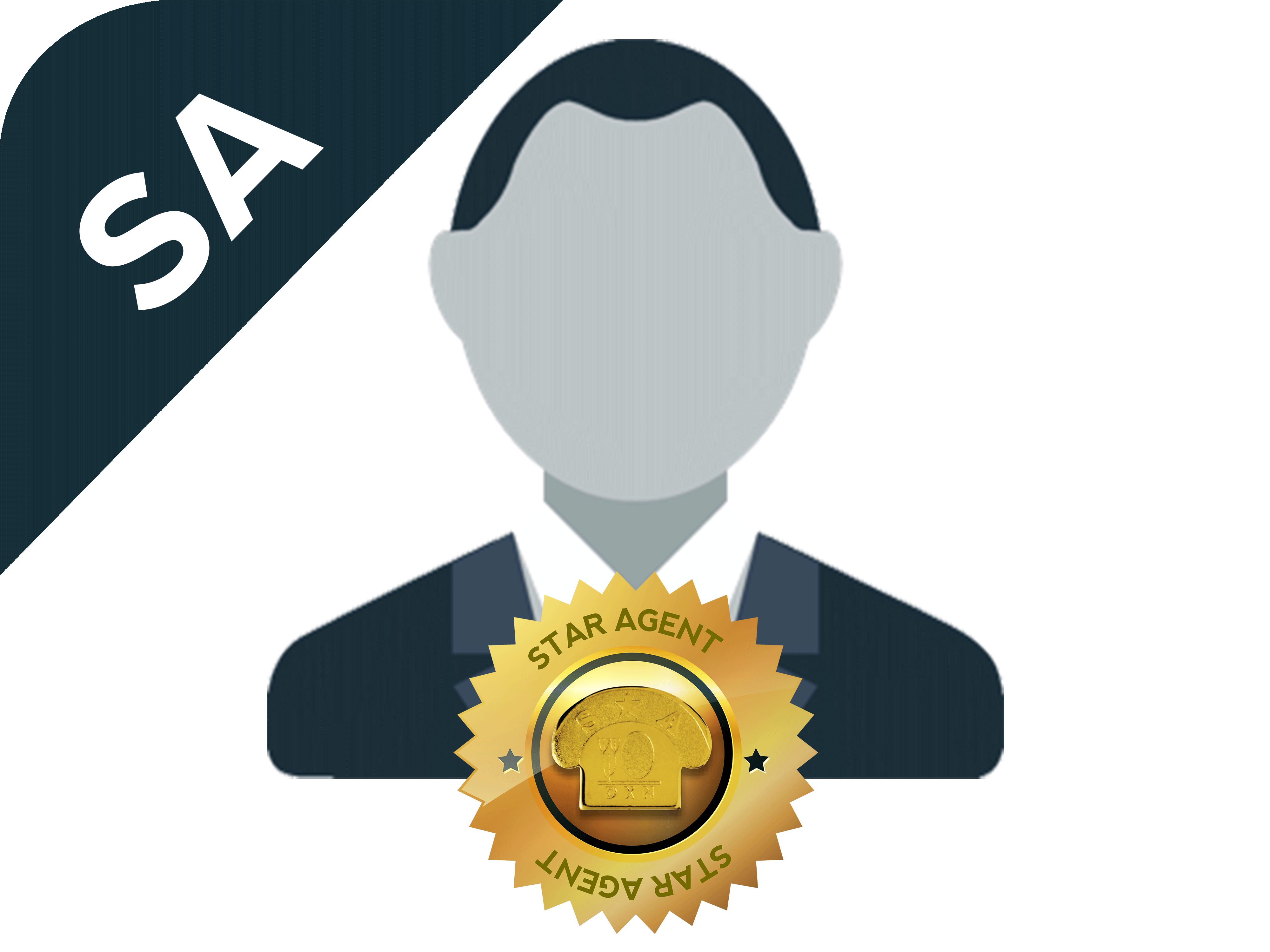 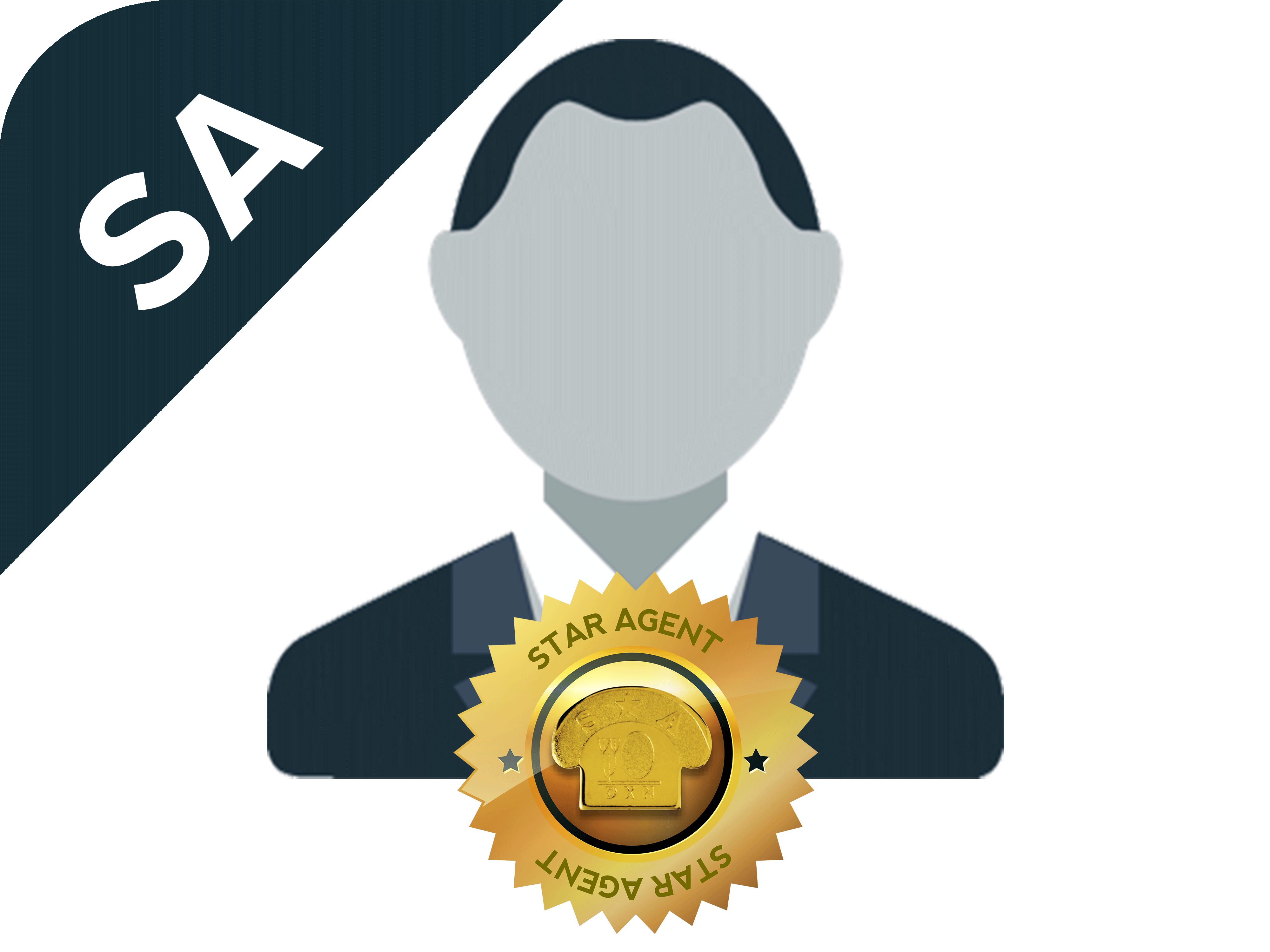 0 QSA + 5000 DGPV
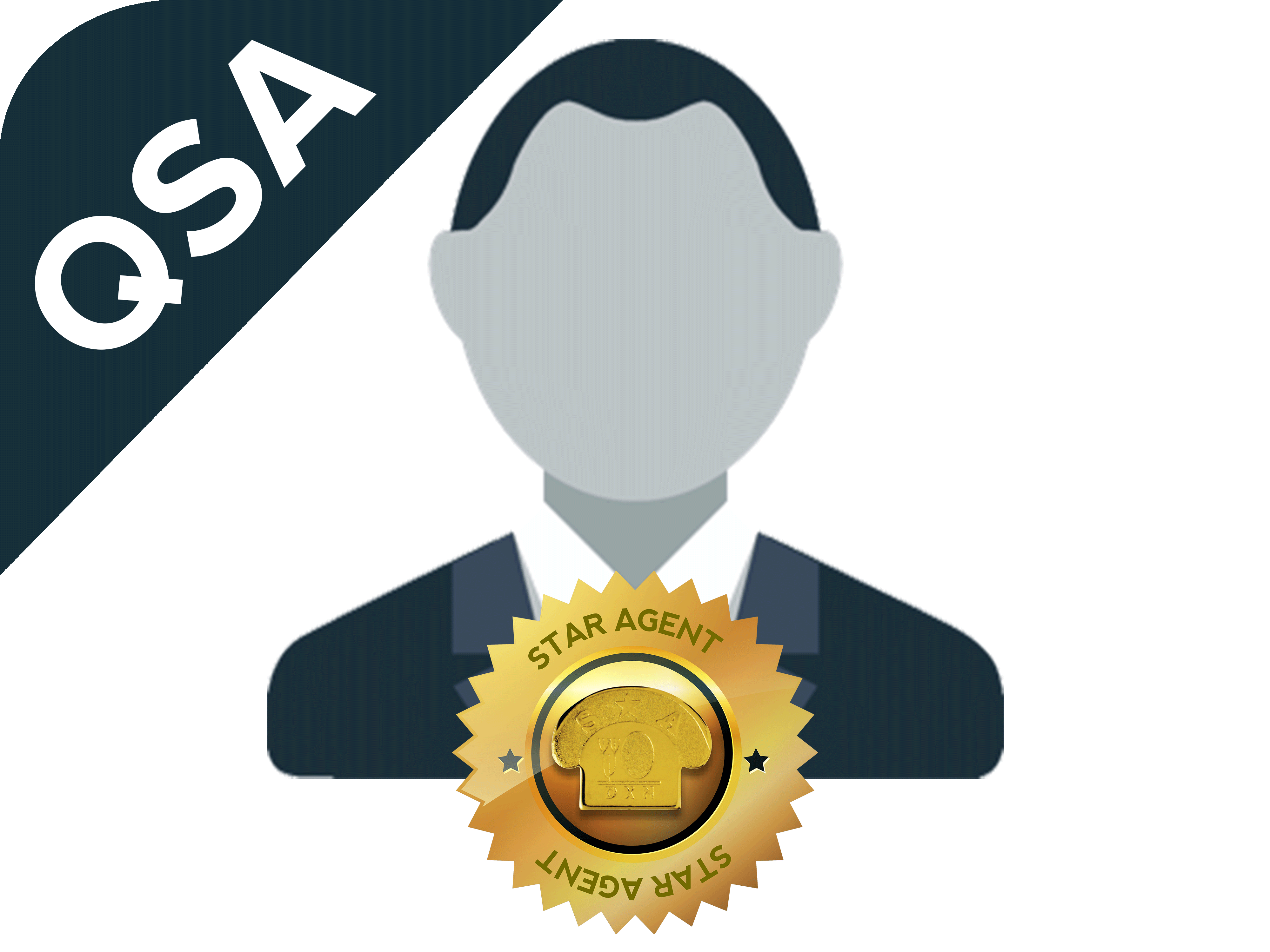 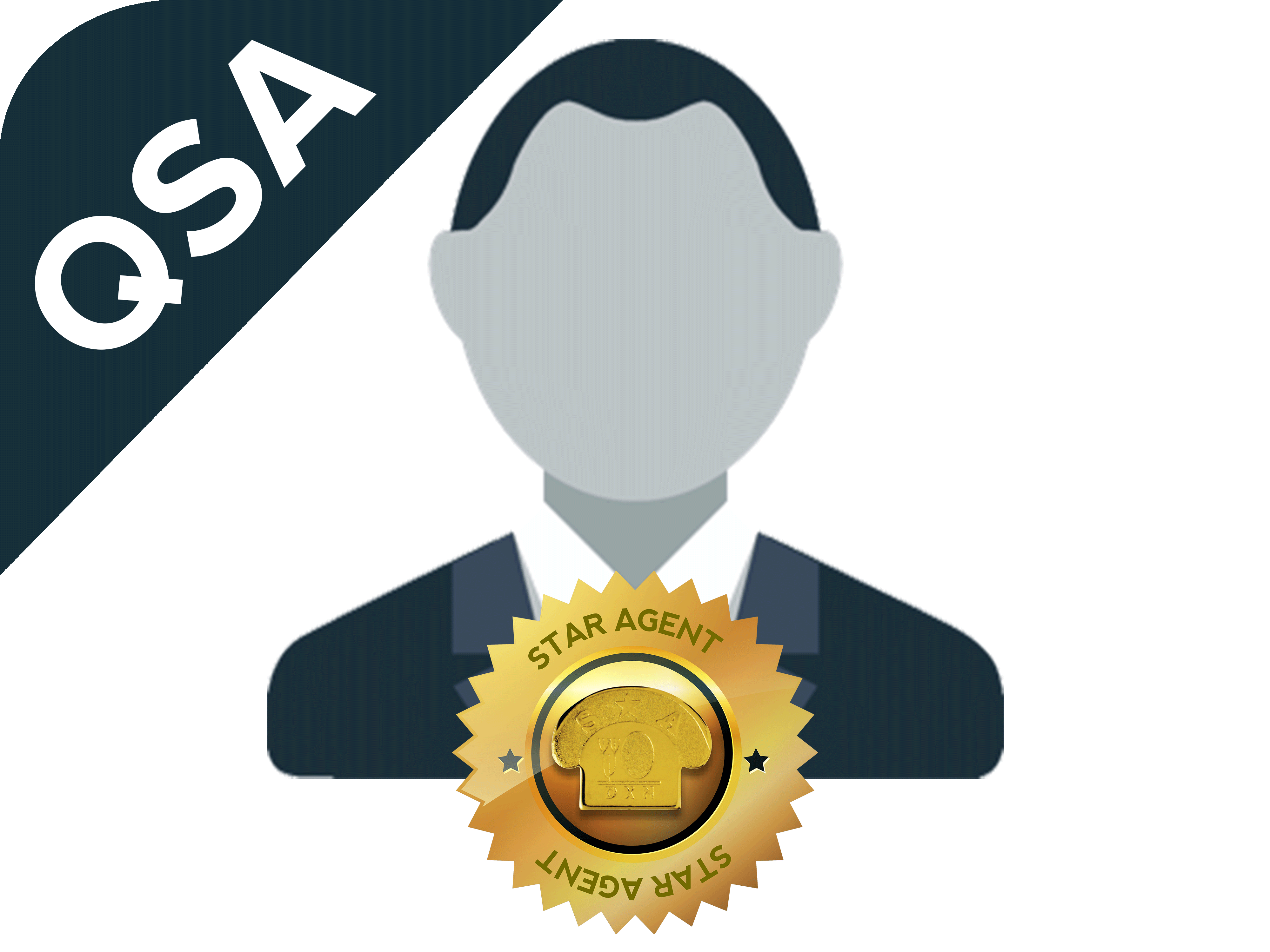 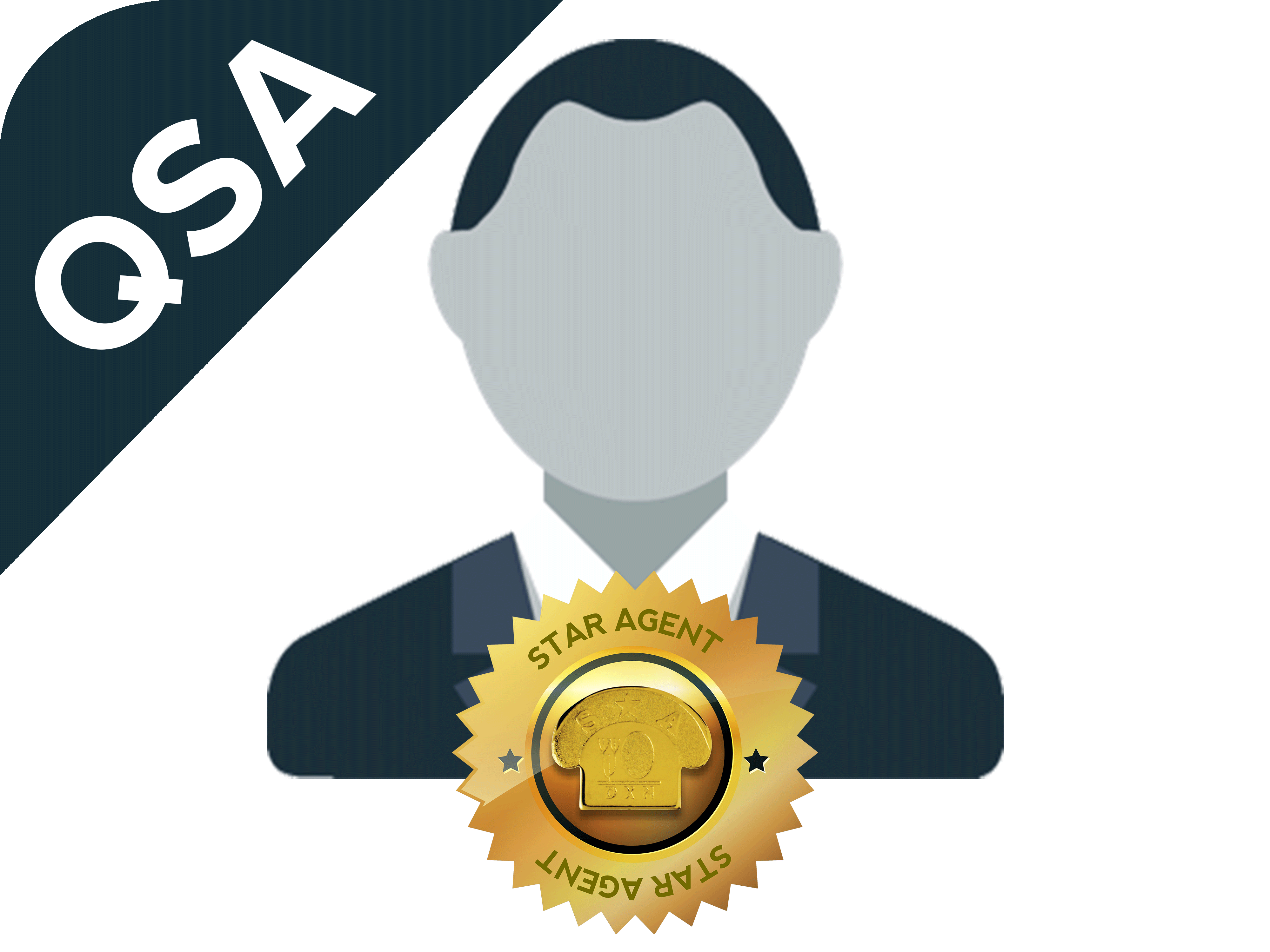 4 QSA + 2500 DGPV
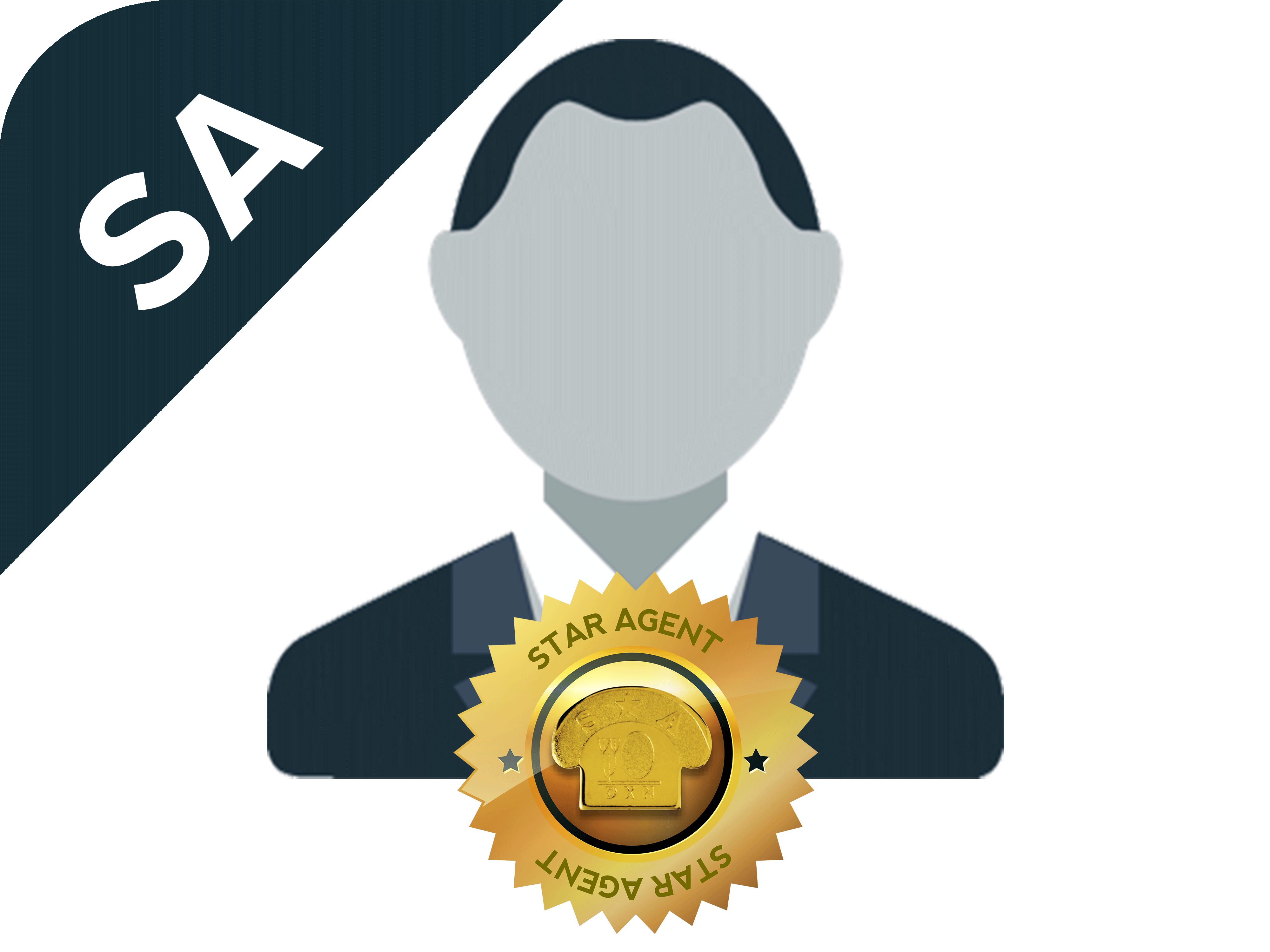 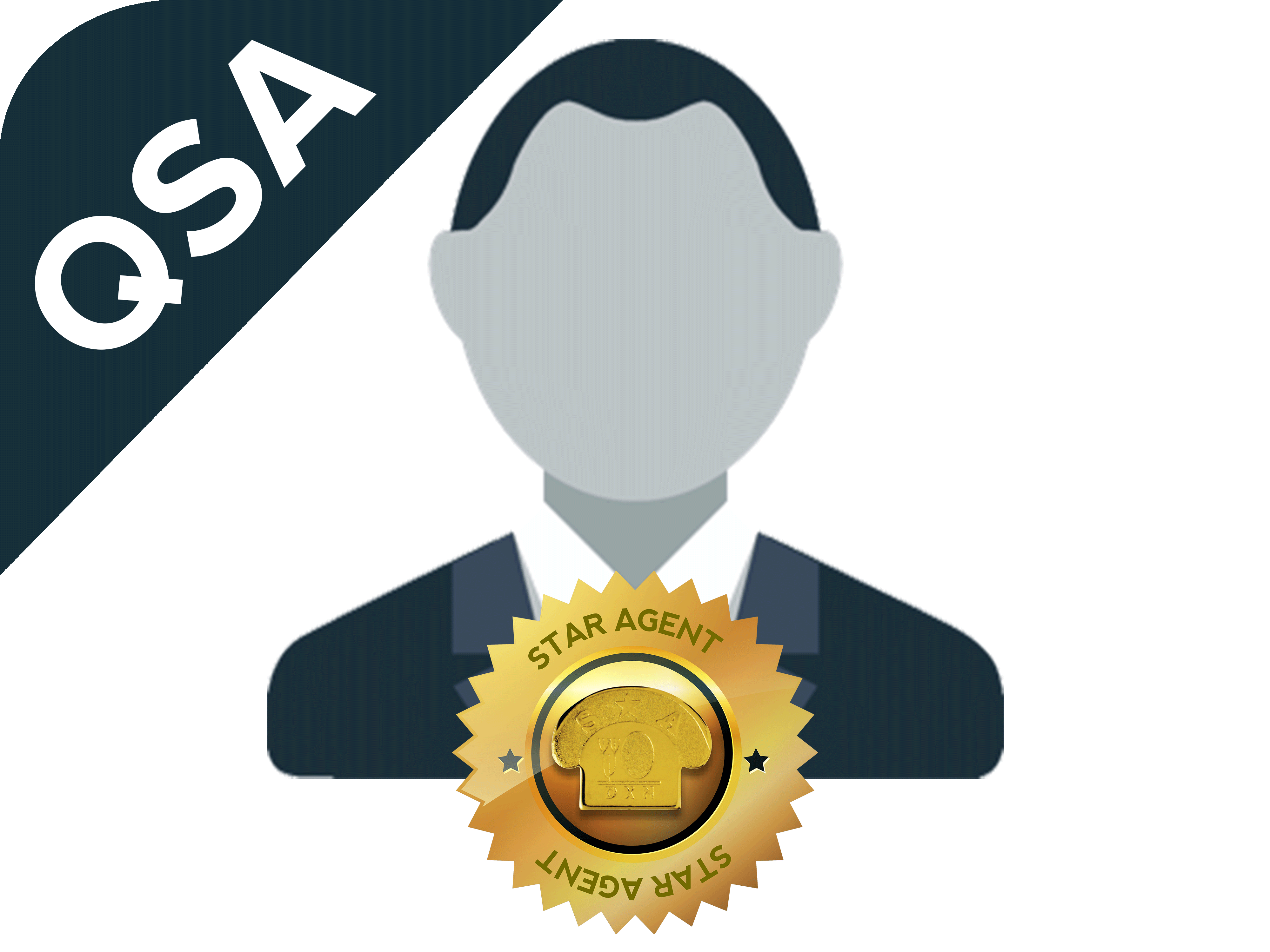 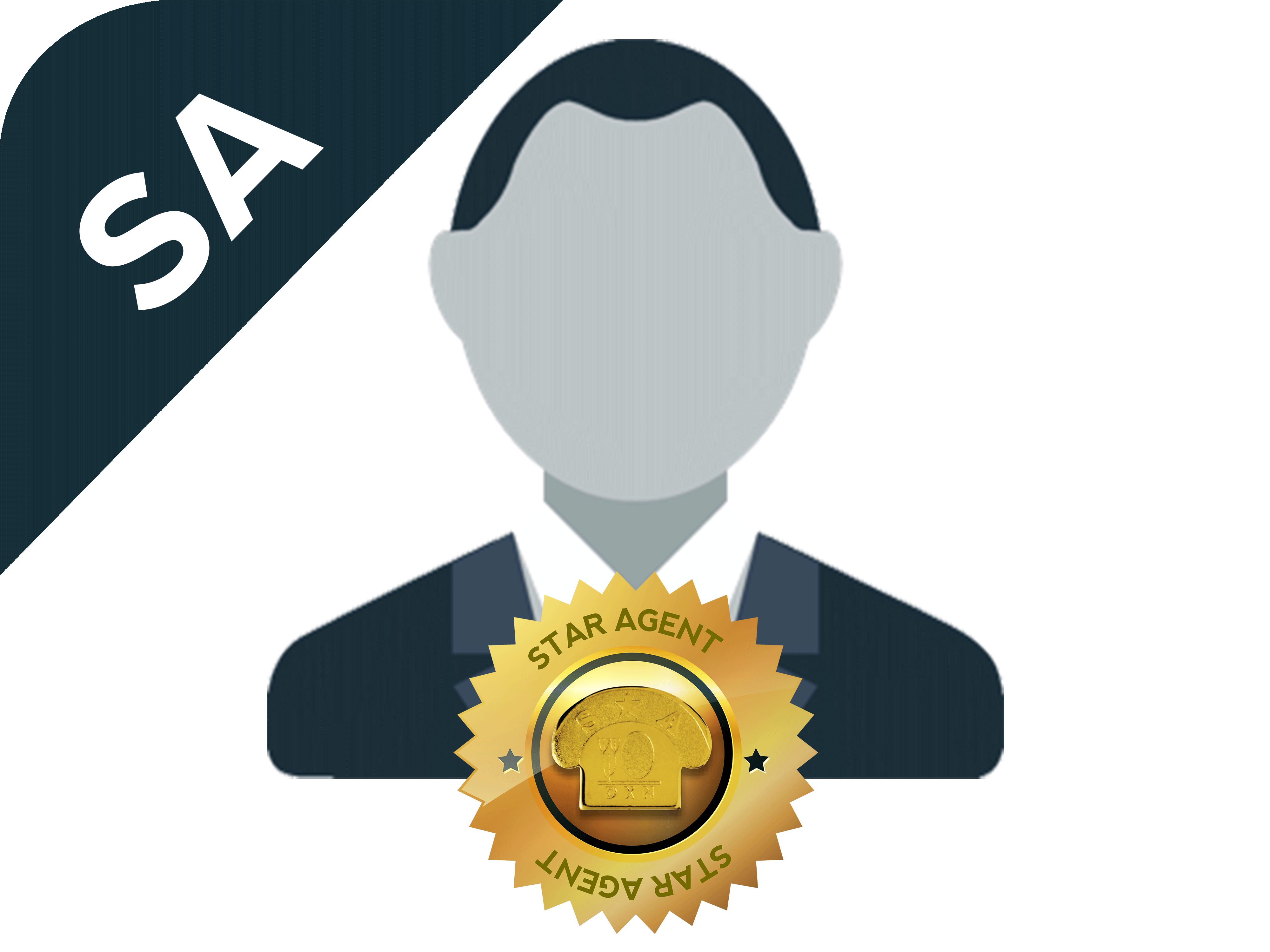 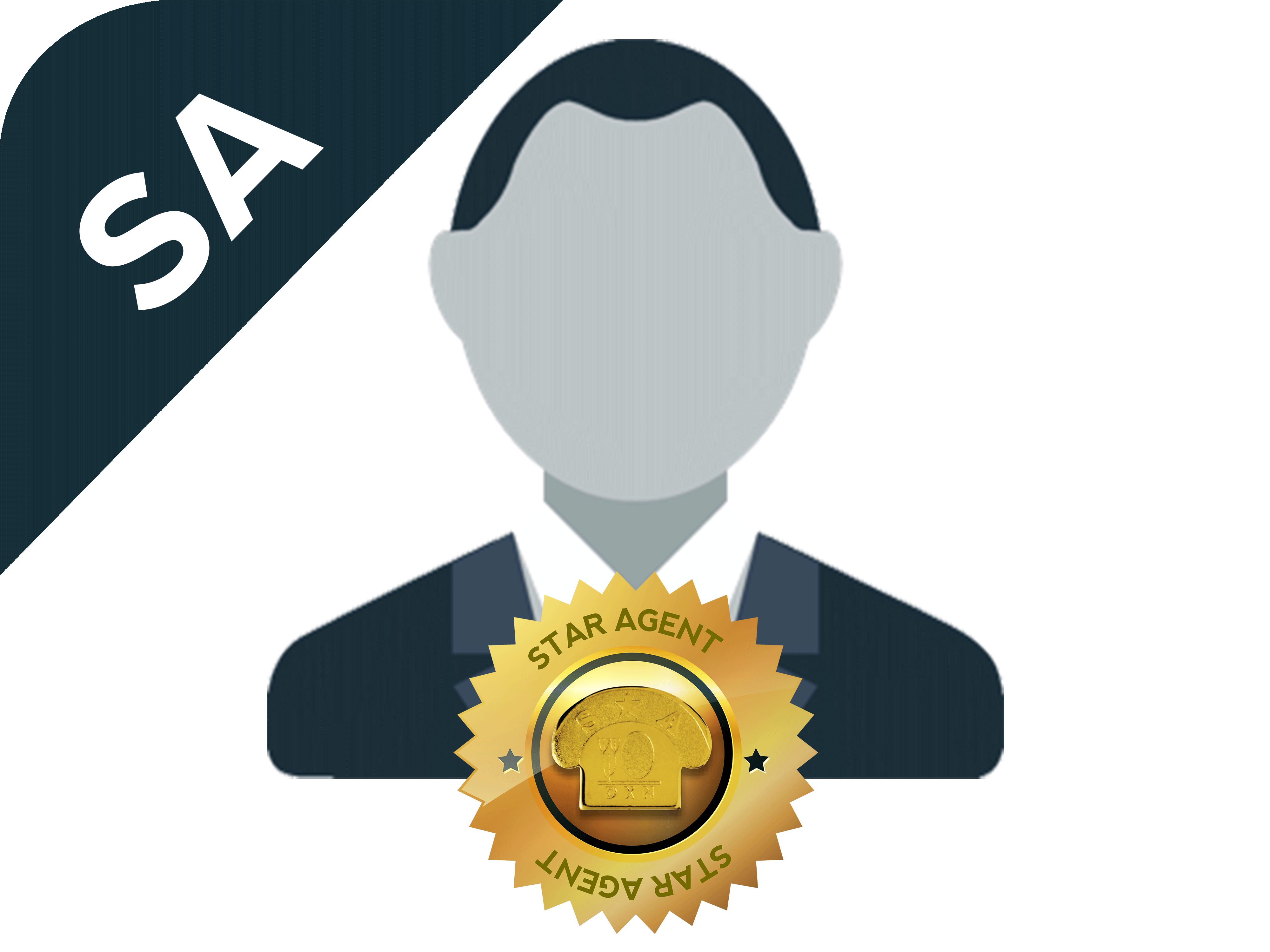 [Speaker Notes: ¿Cómo ser QSD?]
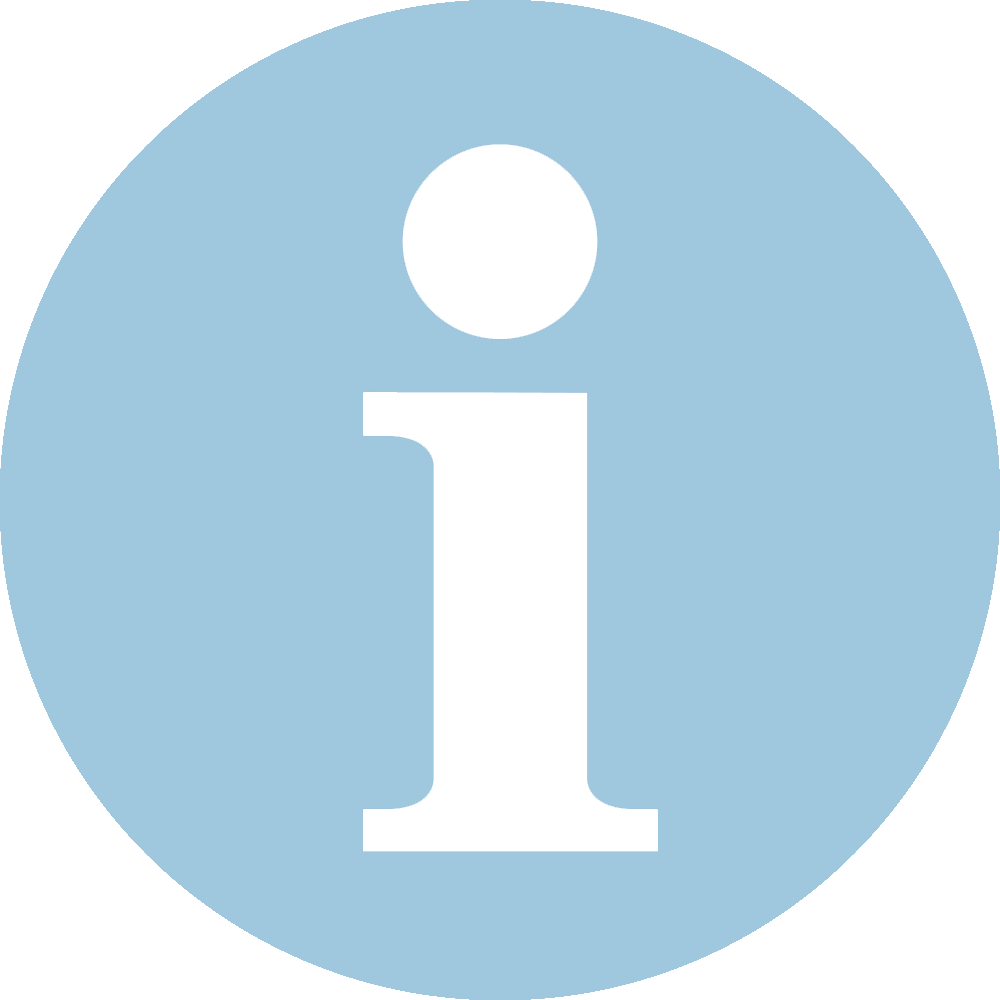 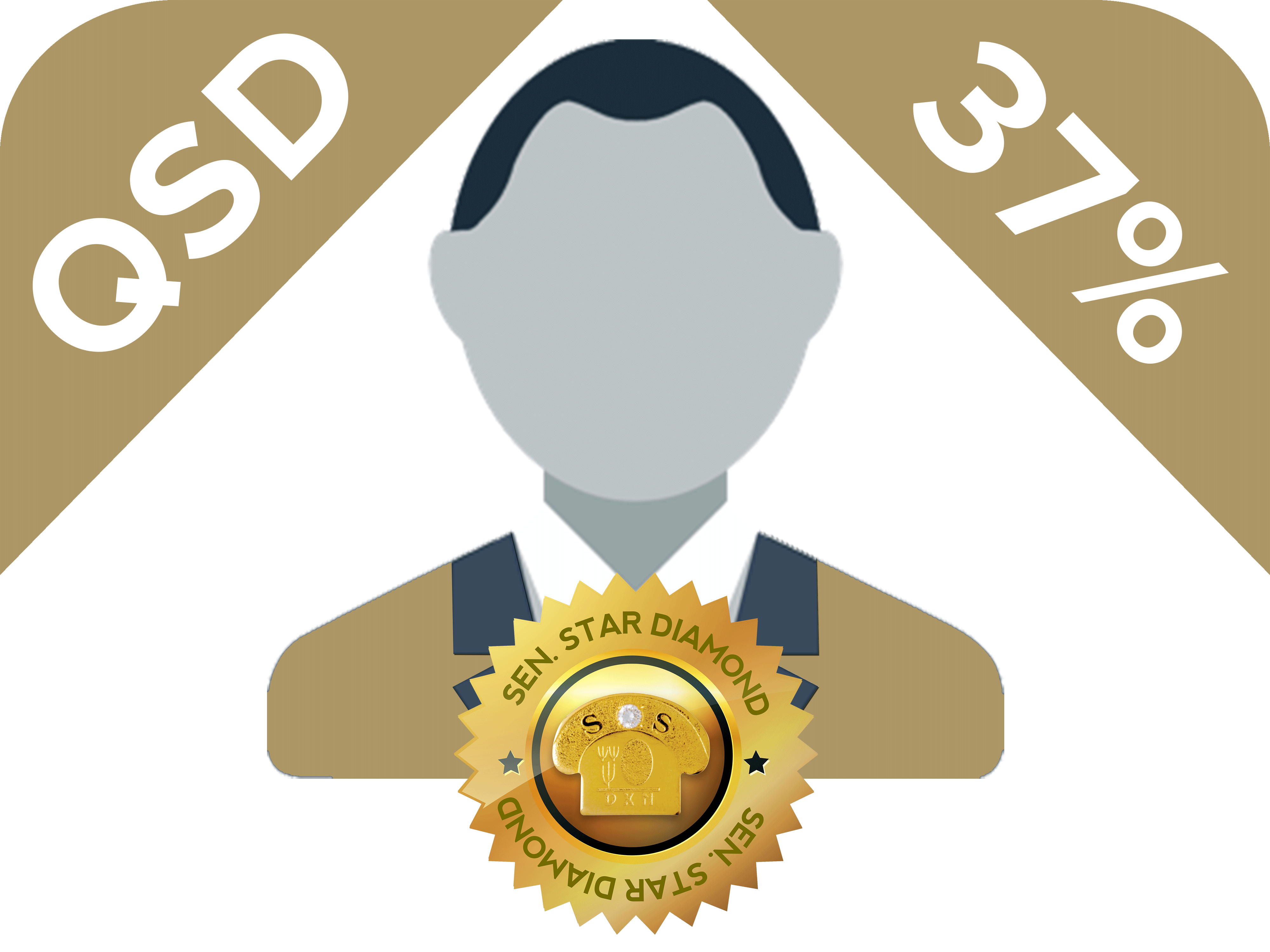 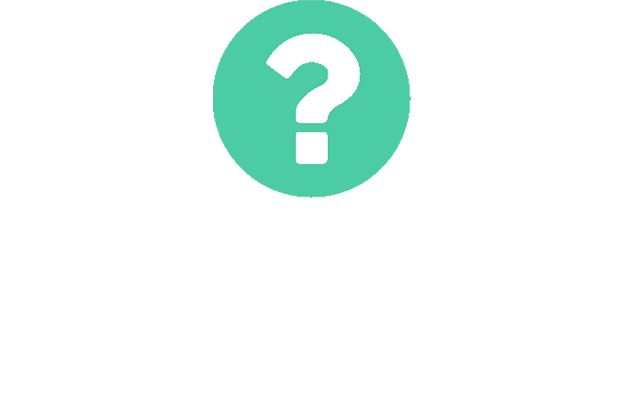 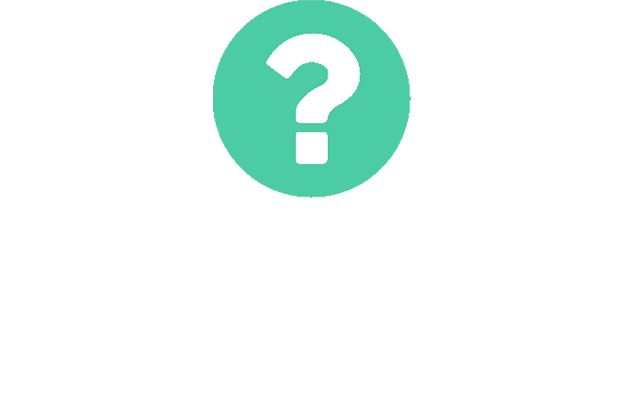 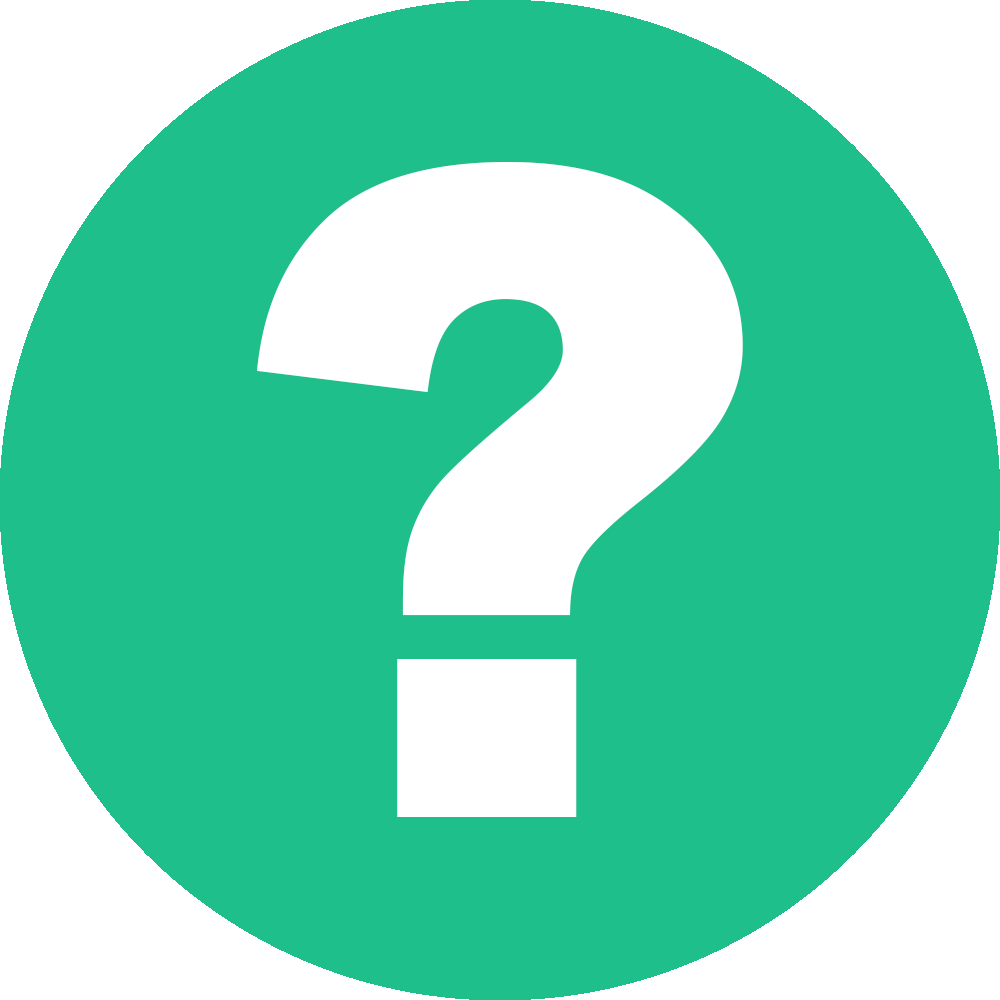 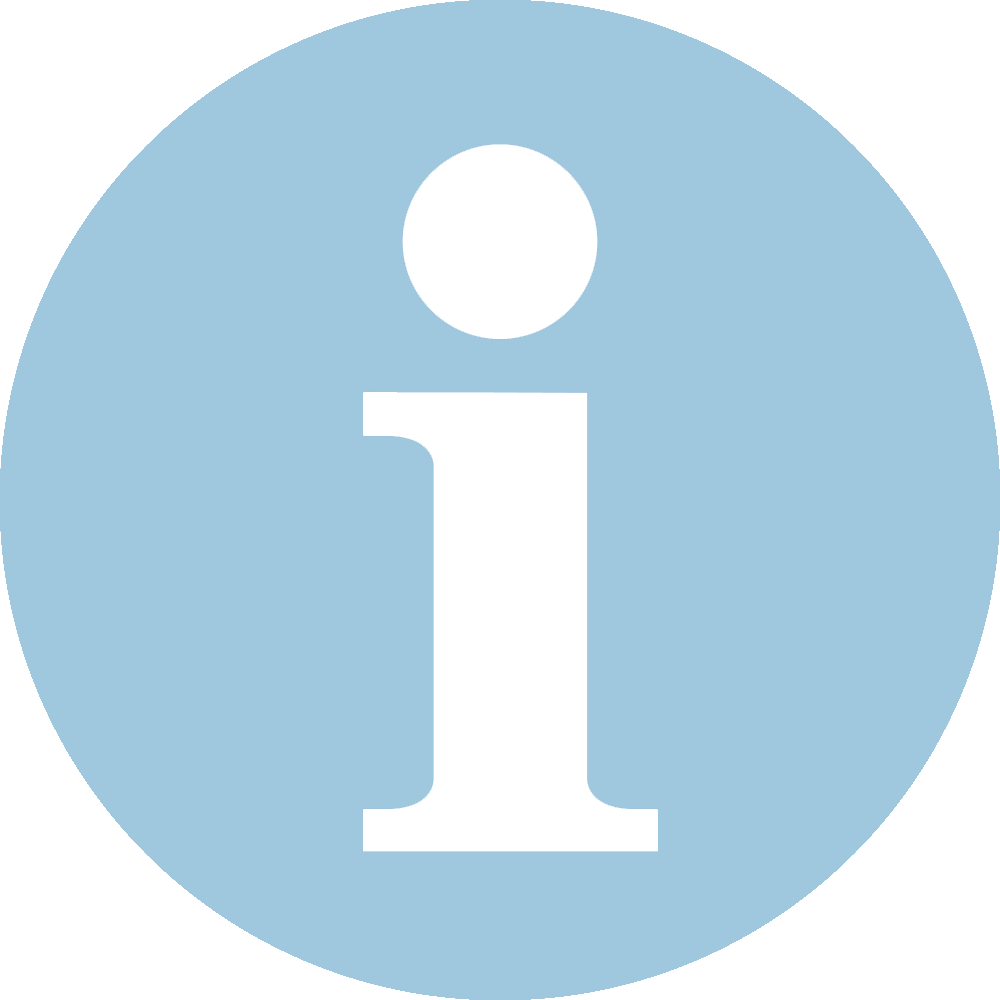 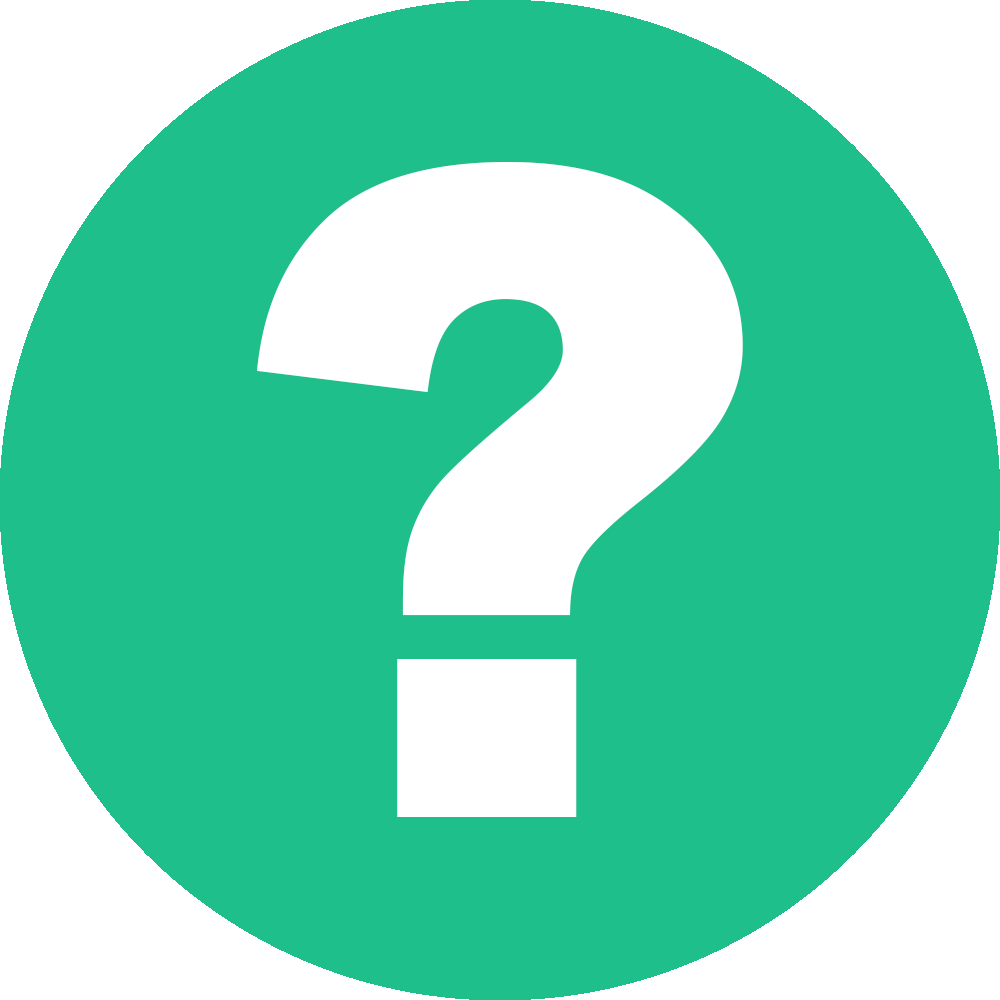 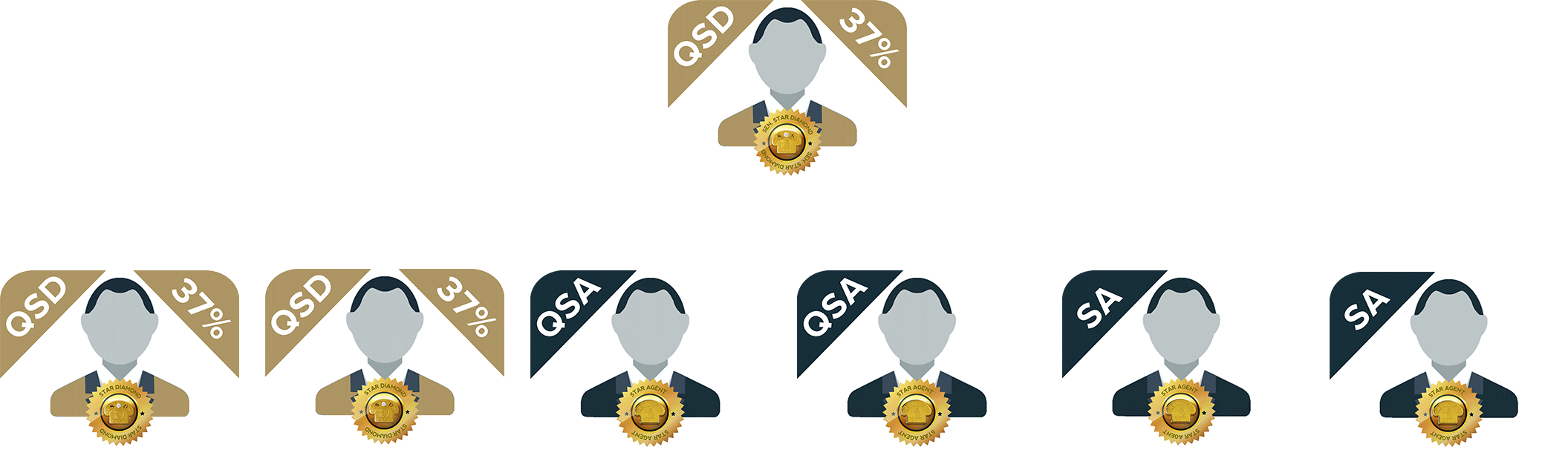 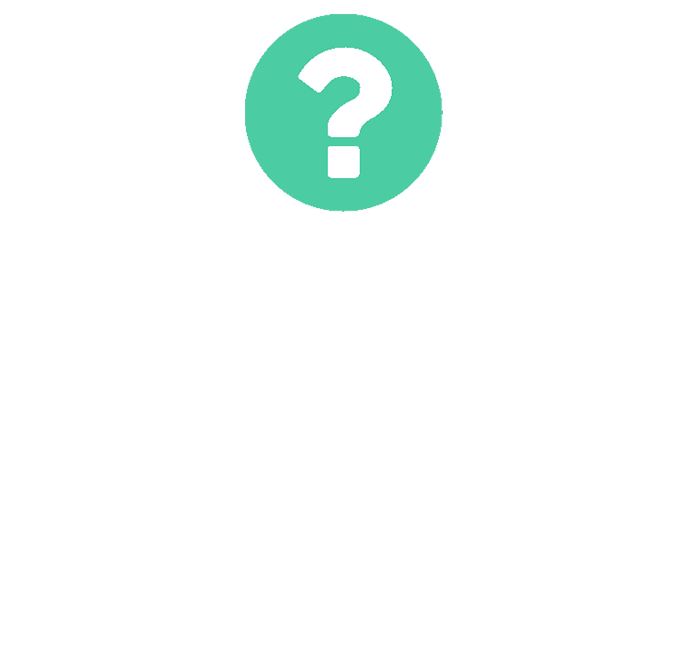 2500 
DGPV
4 QSA
Πώς θα γίνετε QSD αν δεν έχτε 2500 PGPV;
300 PGPV
ΠΩΣ ΘΑ ΓΙΝΕΙΣ QSD αν
ήδη έχετε γραμμές
διαμαντιού;
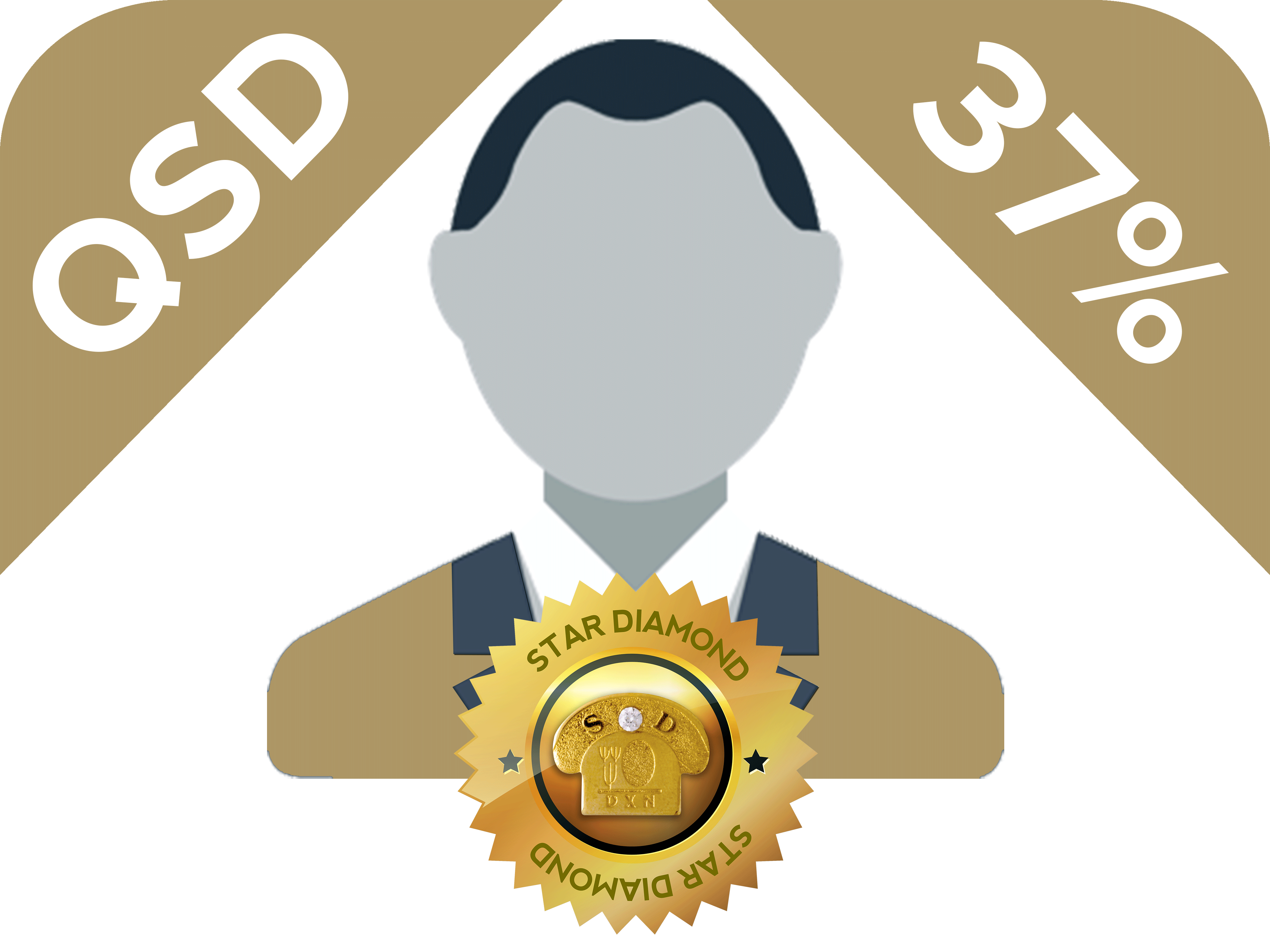 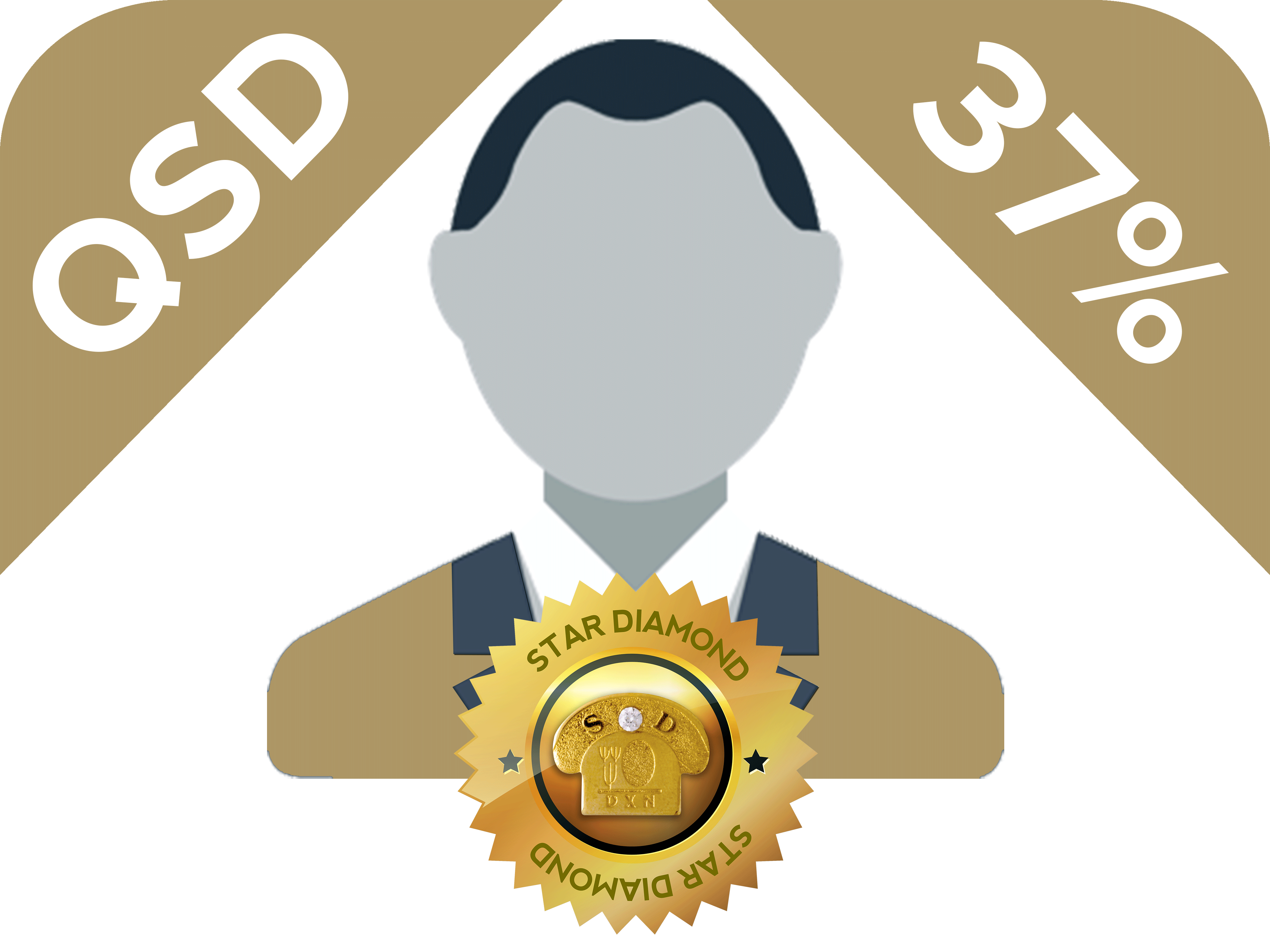 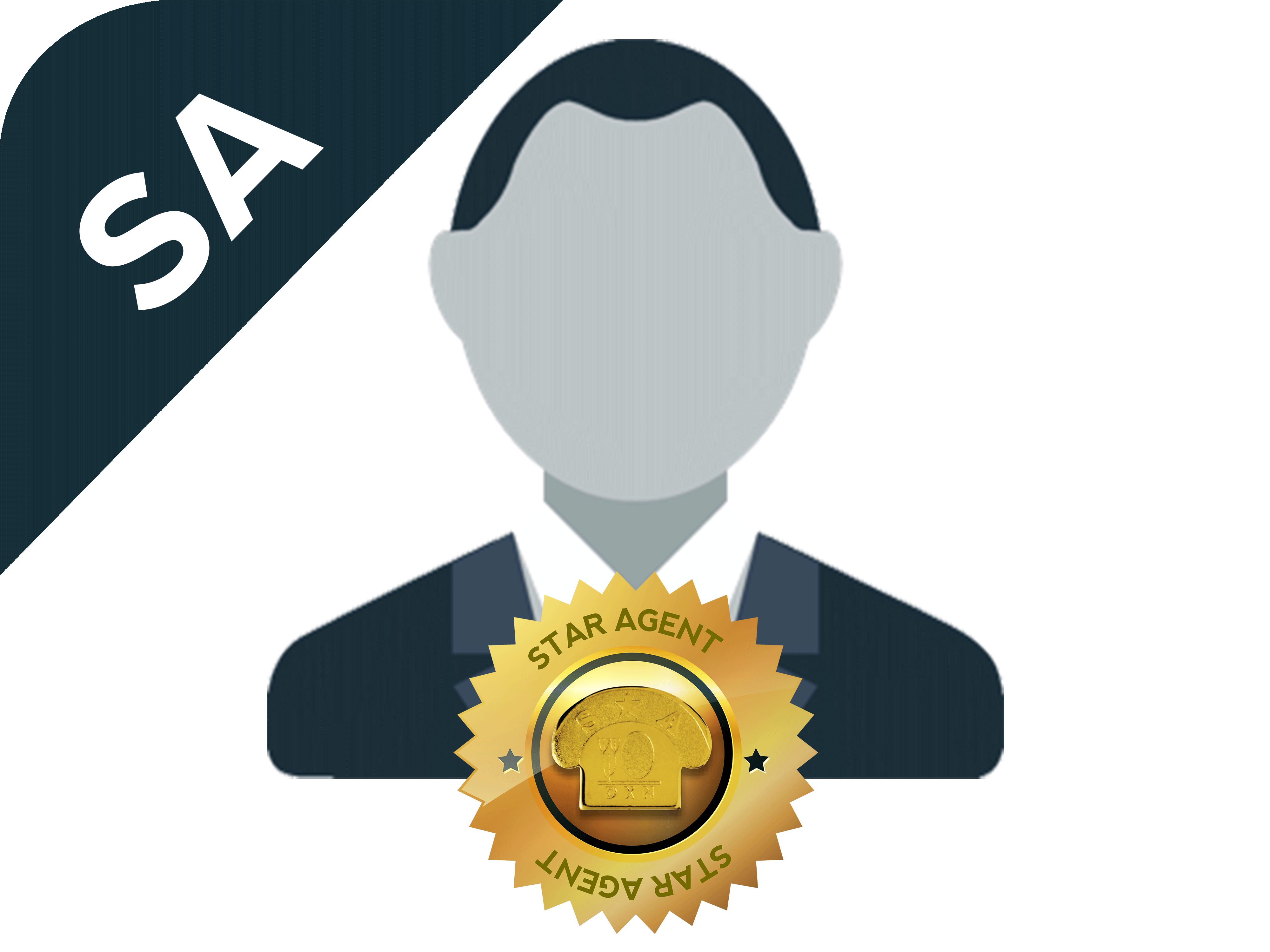 4 QSA + 2500 DGPV
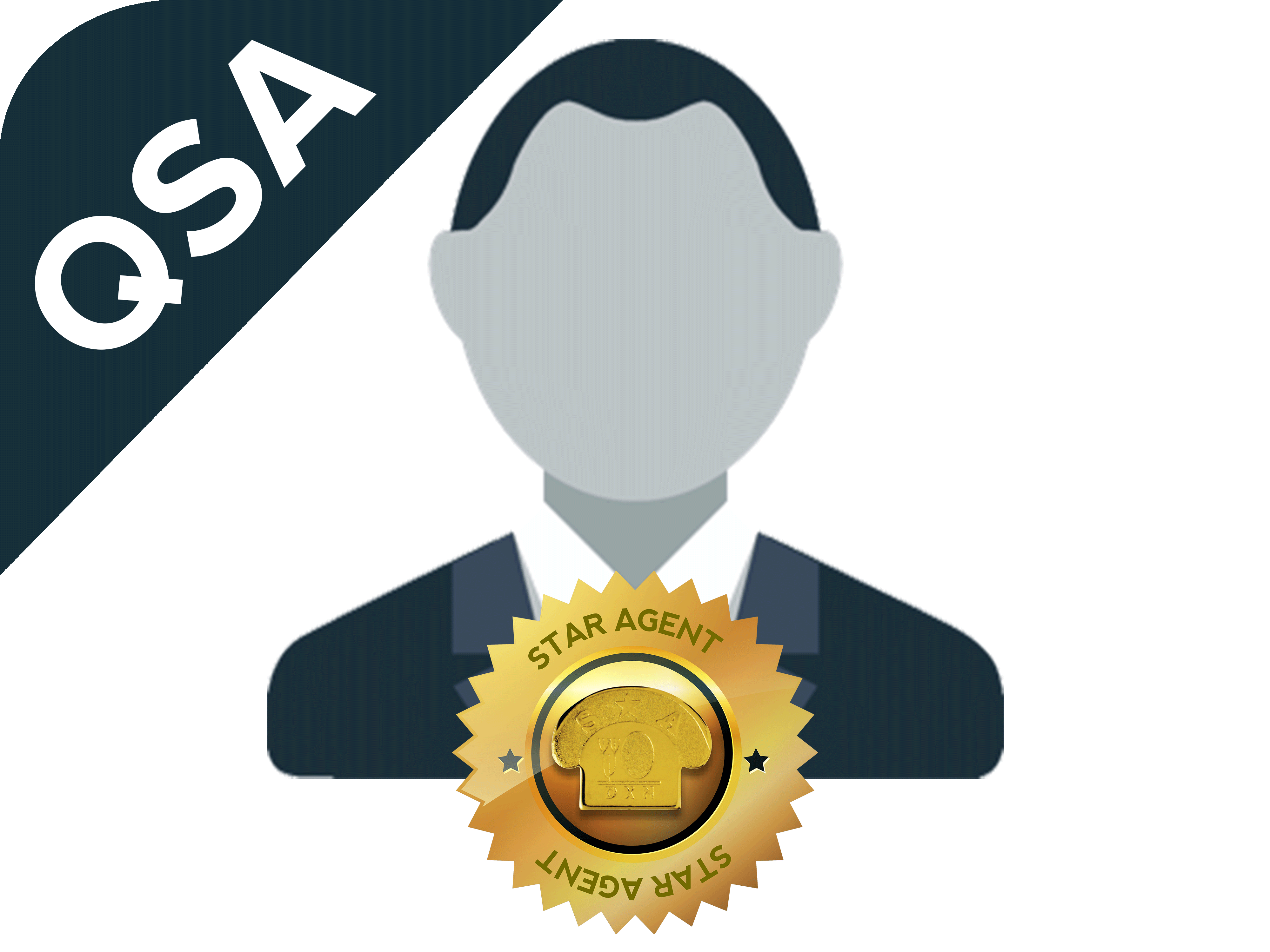 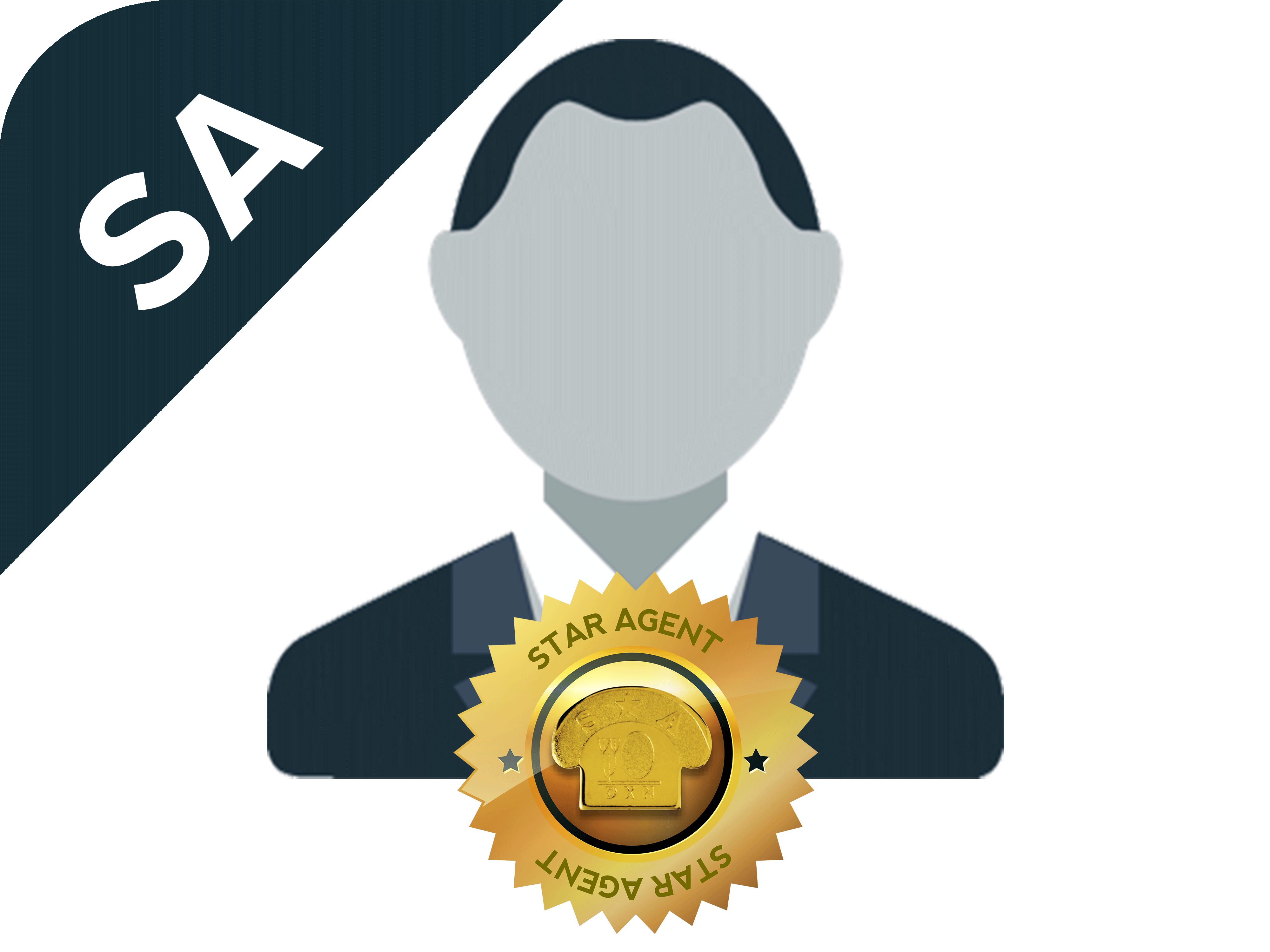 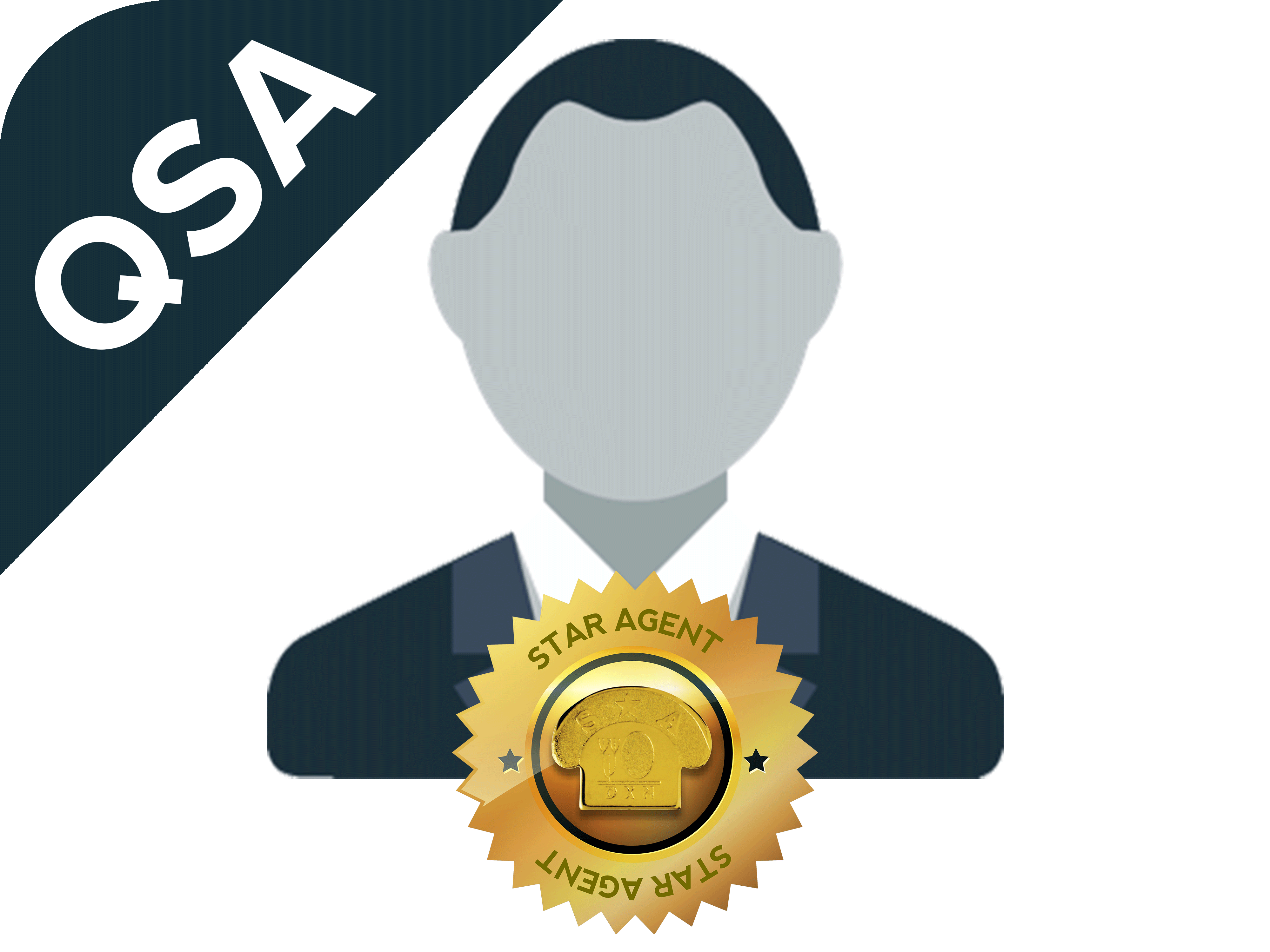 [Speaker Notes: ¿Cómo puedes ser QSD si tienes más líneas diamantes?

¿Cómo puedes ser QSD si no tienes los 2500 DGPV?]
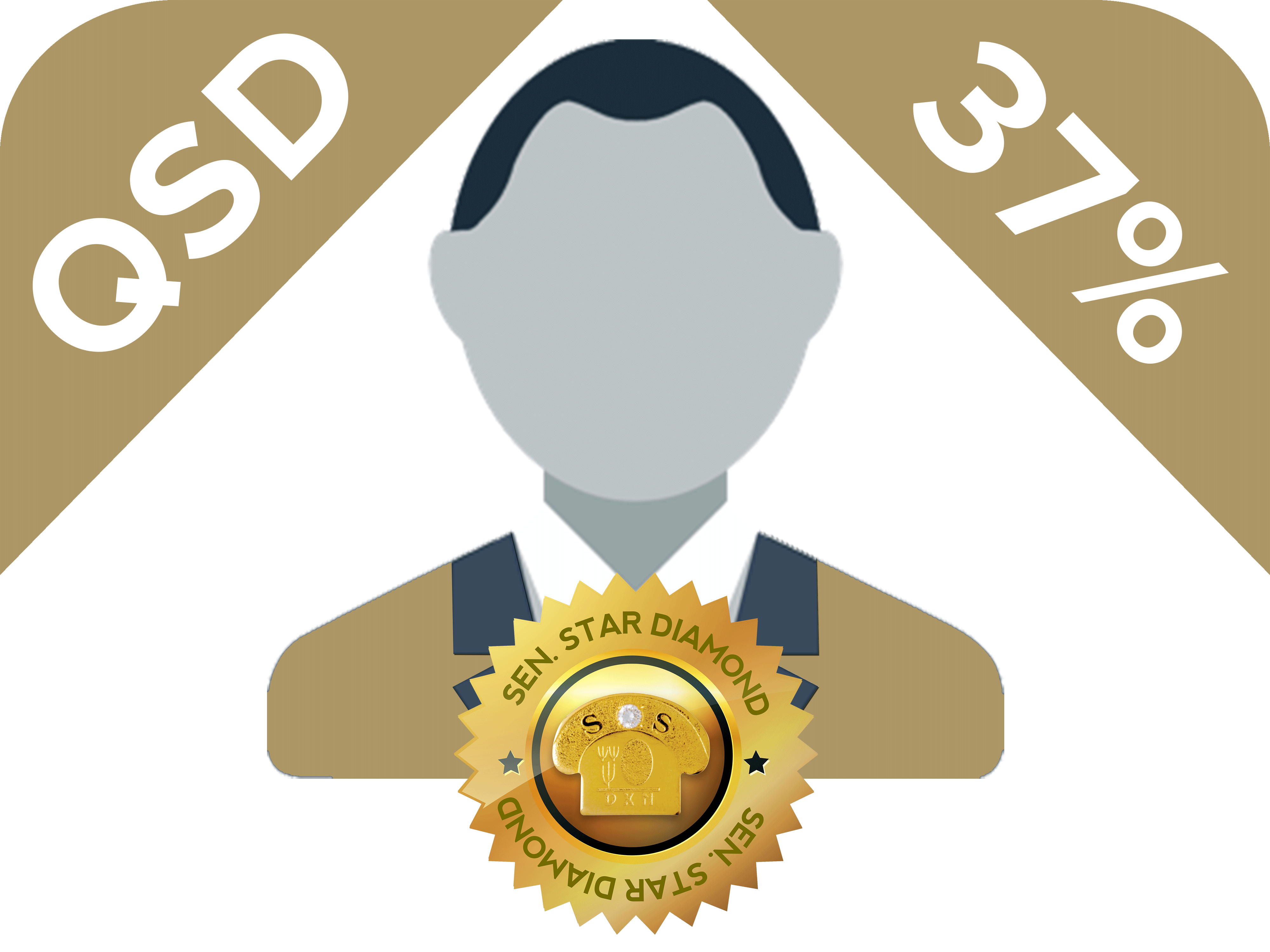 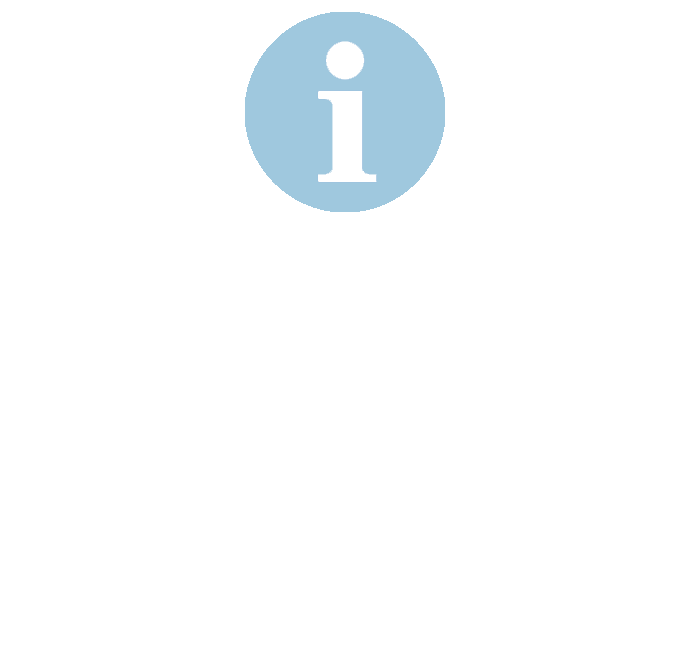 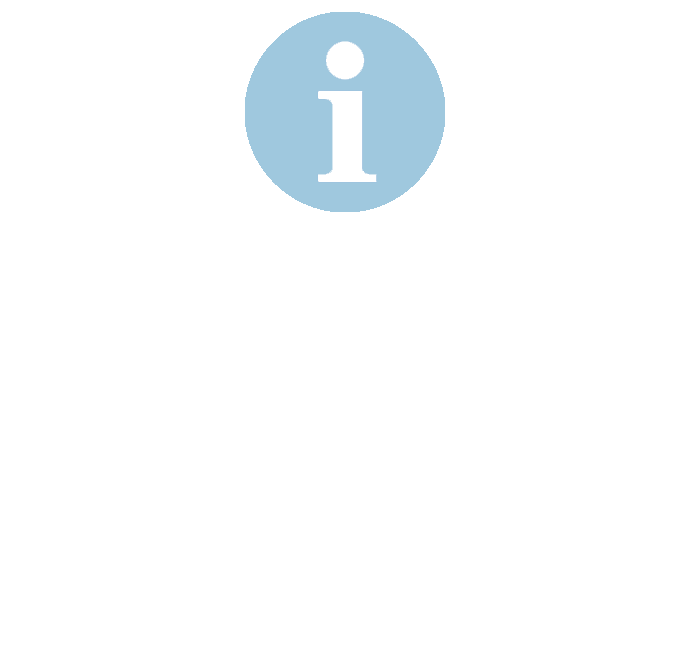 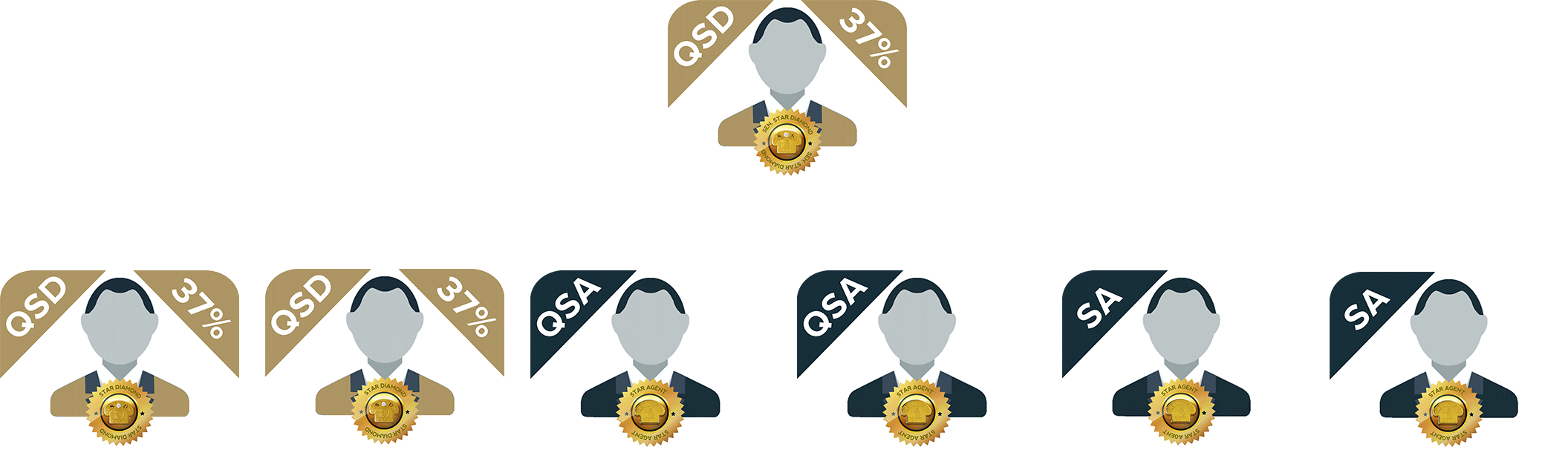 1800
DGPV
2500
DGPV
800
DGPV
300
PPV
2500
DGPV
500
DGPV
100
DGPV
100
DGPV
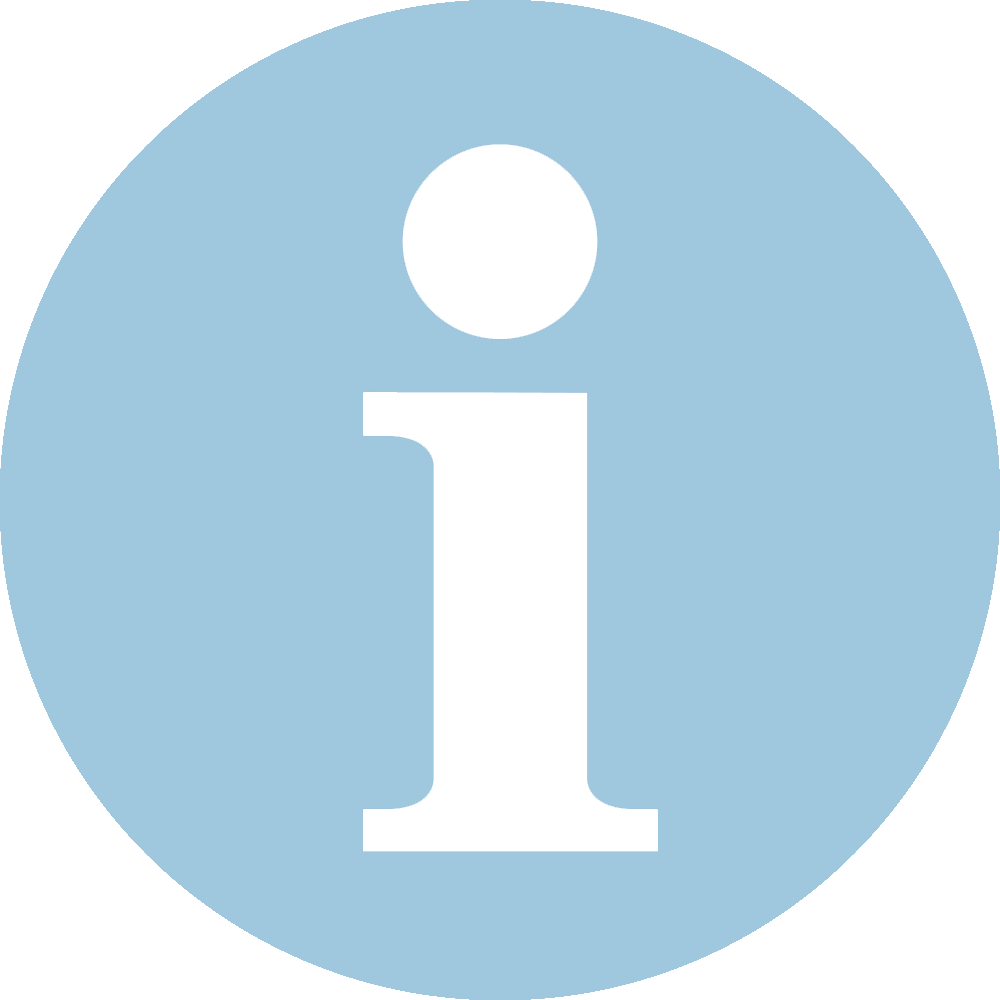 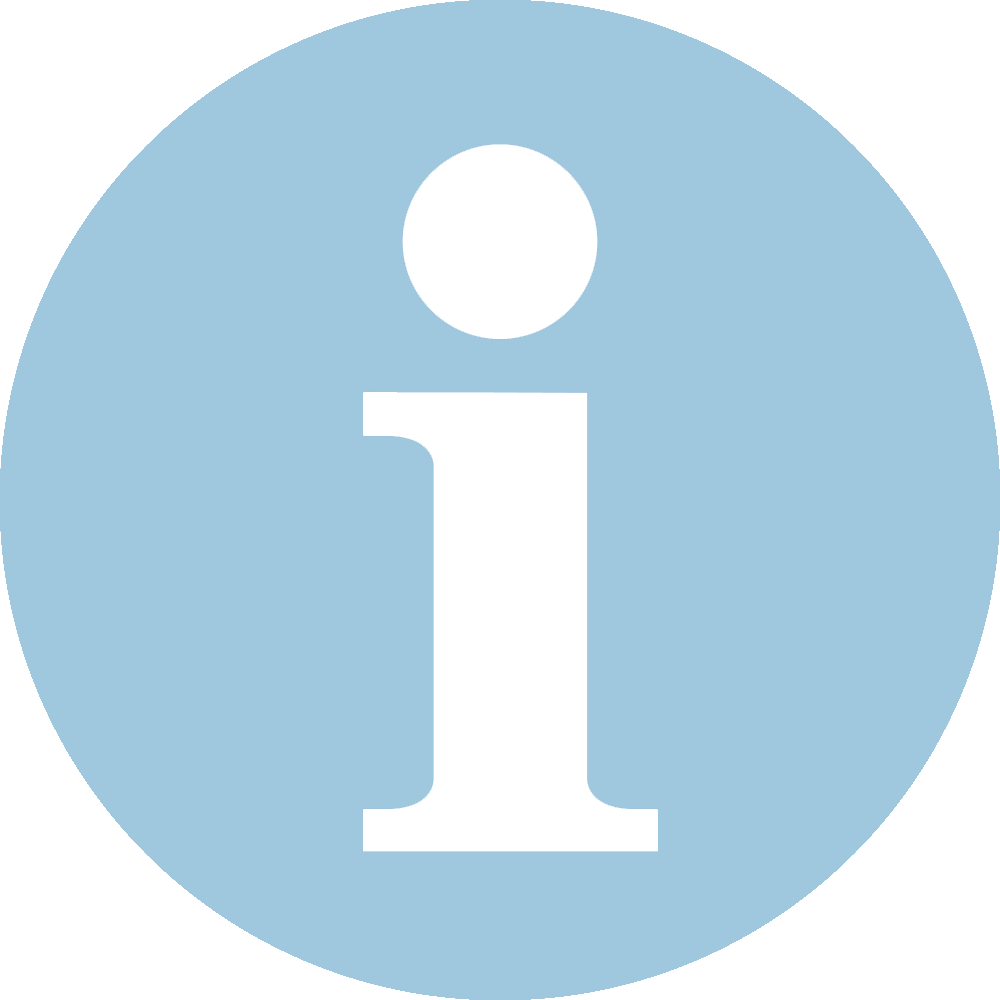 3000
DGPV
8000
DGPV
2300
DGPV
300 PPV + 700 DGPV + 1500 DGPV
-700 DGPV
1500 DGPV
Ο αριθμός των QSD ποδιών θα
μειωθεί κατά ένα, αλλά εσείς
Δεν θα χάσετε τα μπόνους
Ηγεσίας και Ανάπτυξης!

Η λύση λειτουργεί
από το επίπεδο
SSD και άνω.
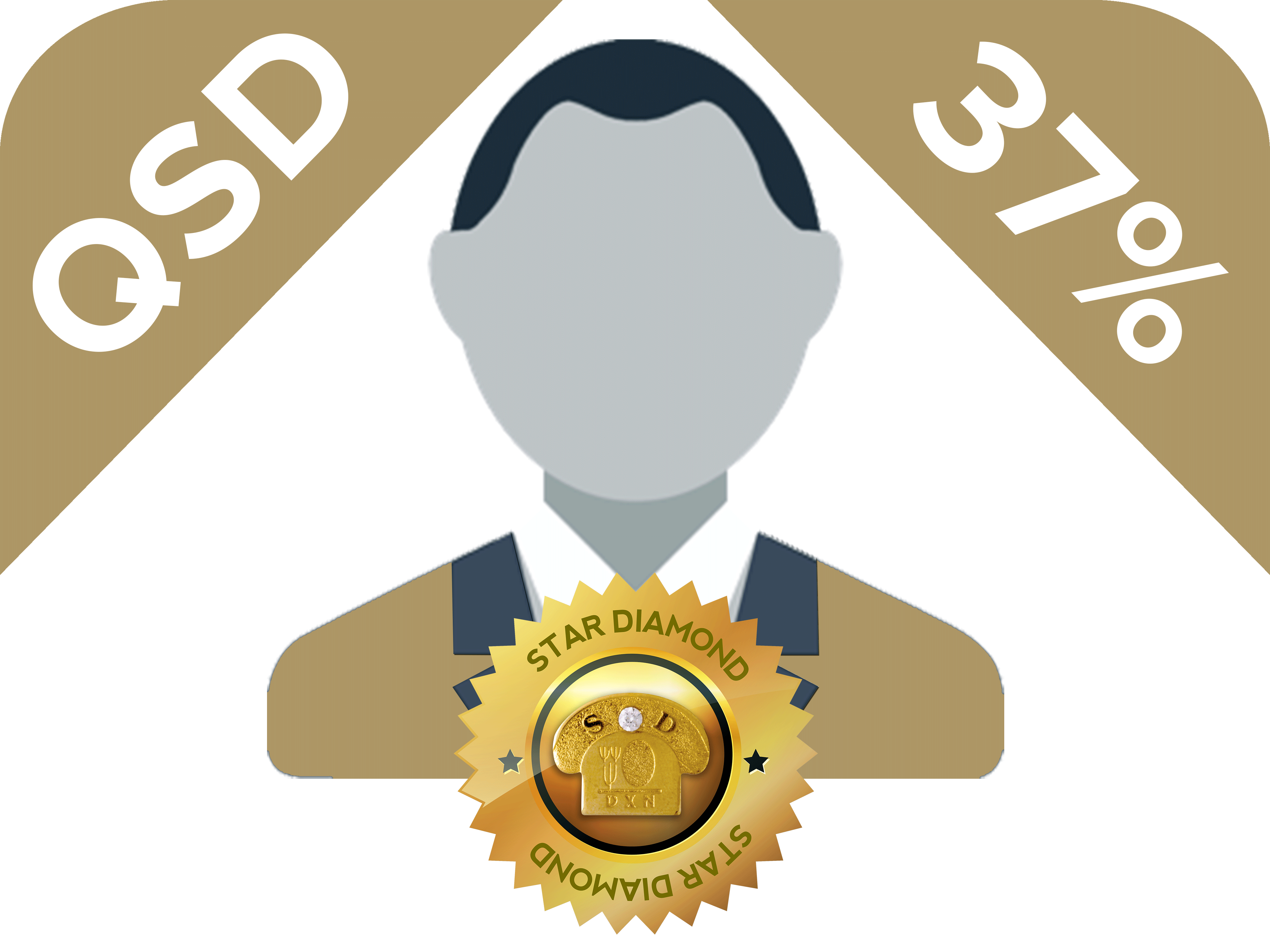 Το σύστημα δανείζεται τους
χαμένους πόντους από μία
γραμμή QSD
με τον χαμηλότερο τζίρο.
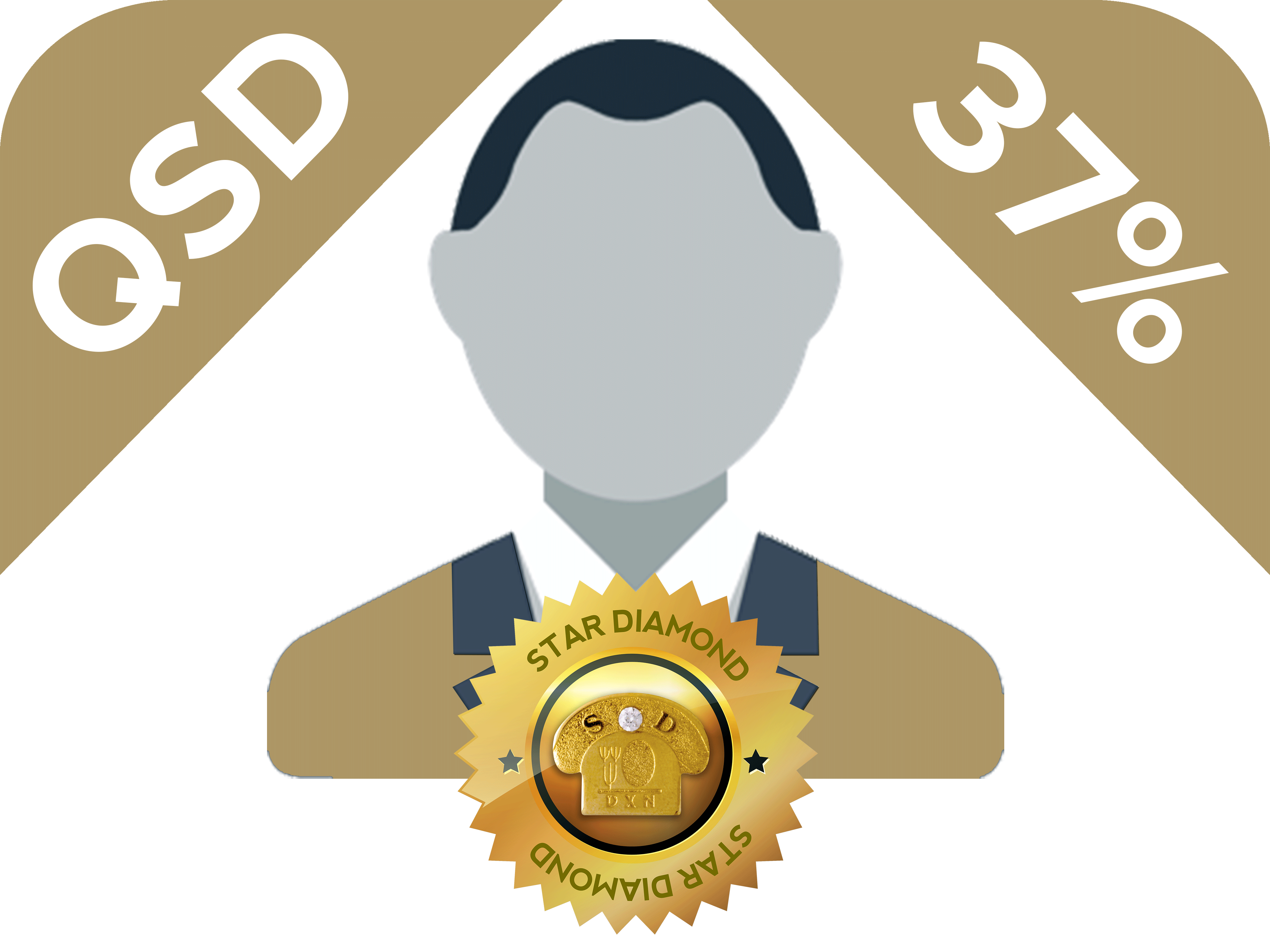 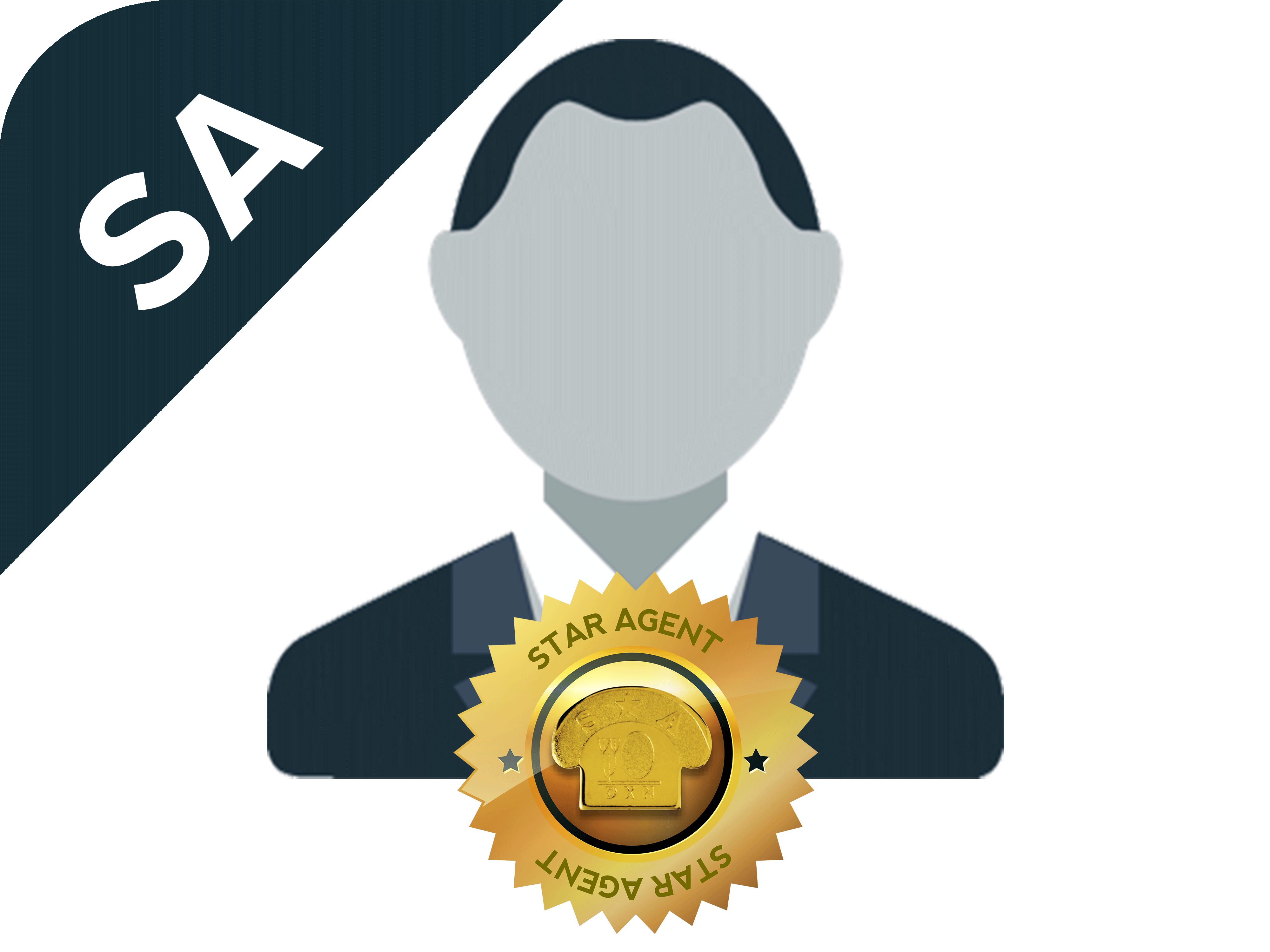 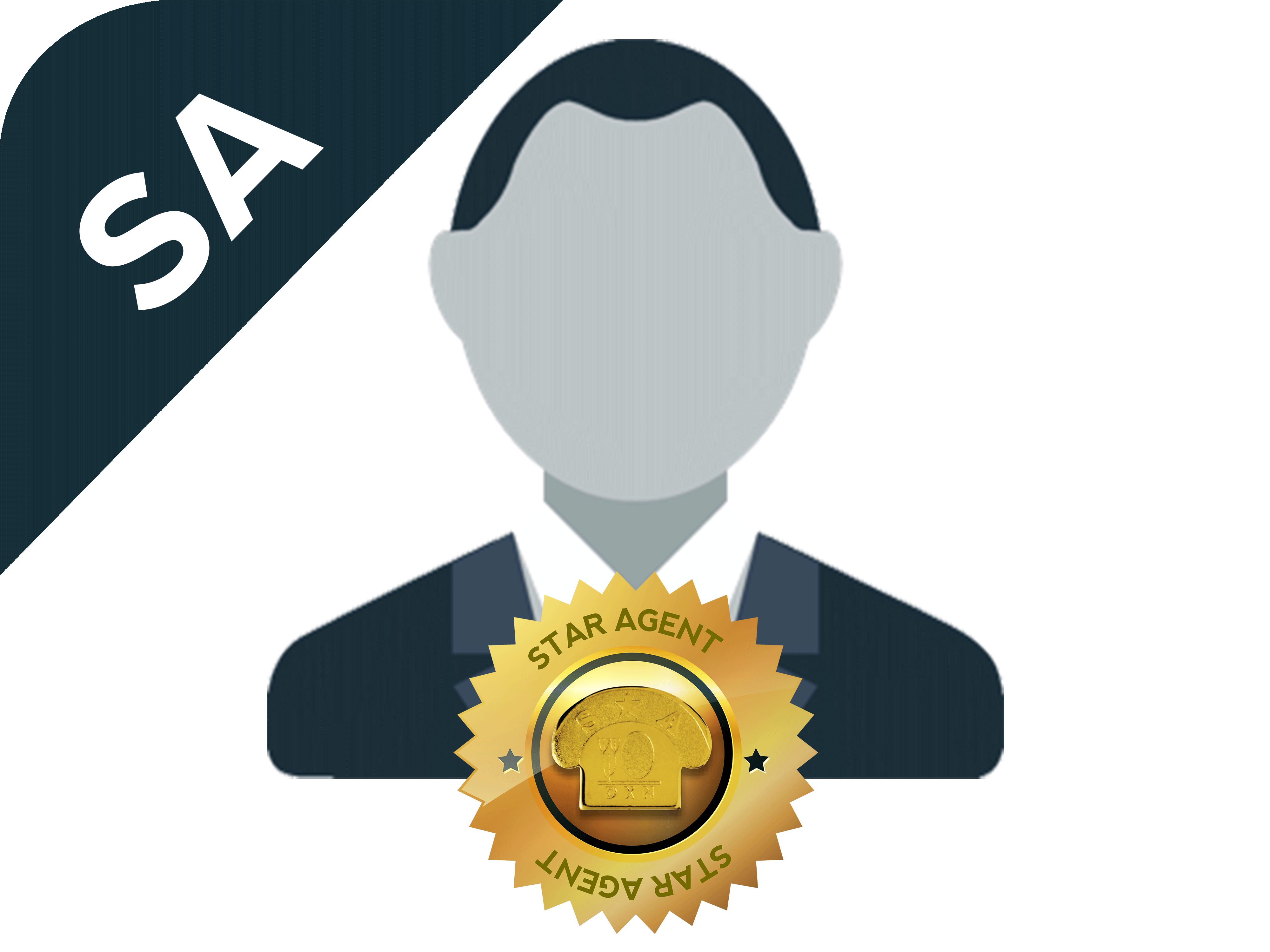 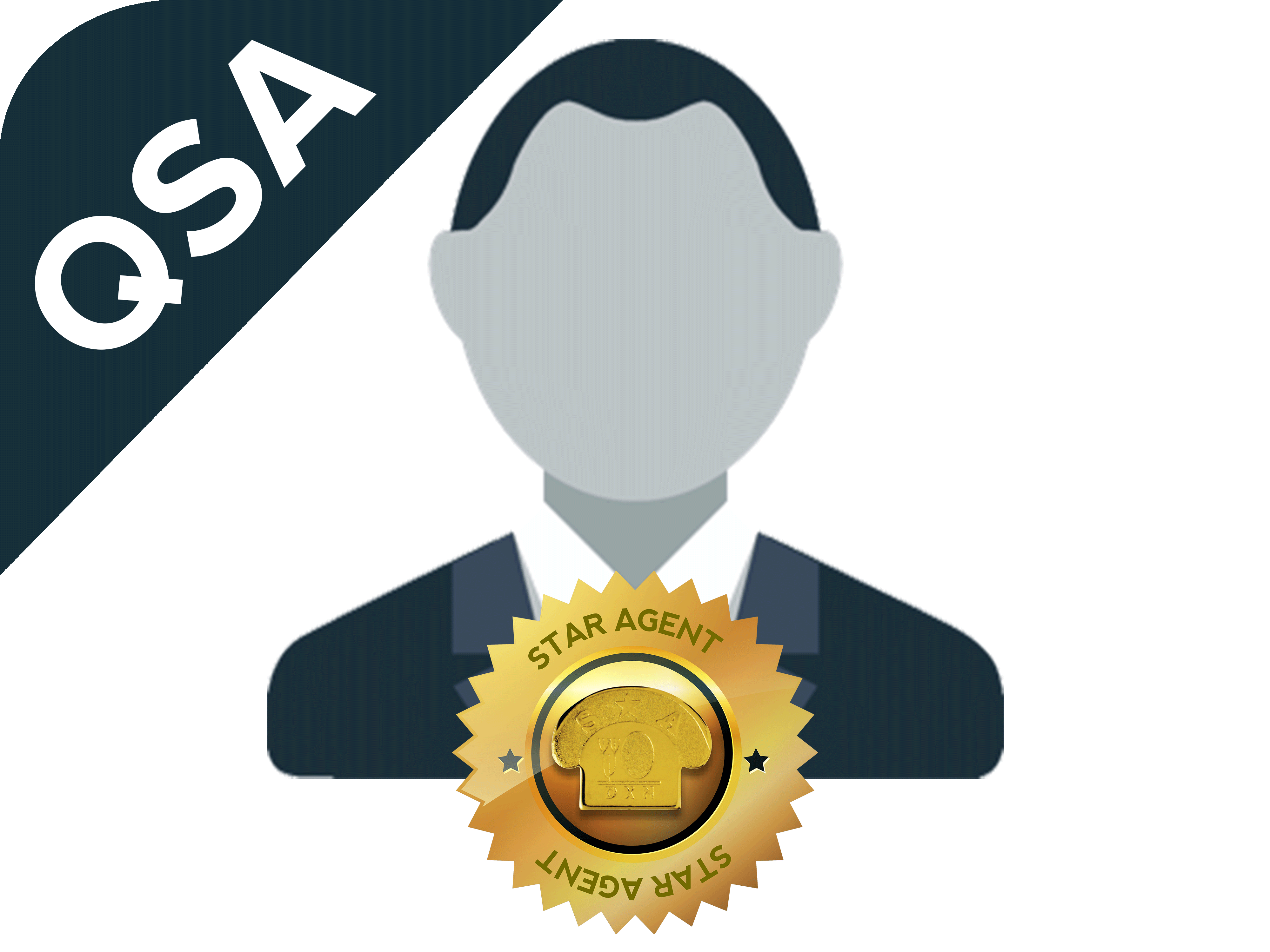 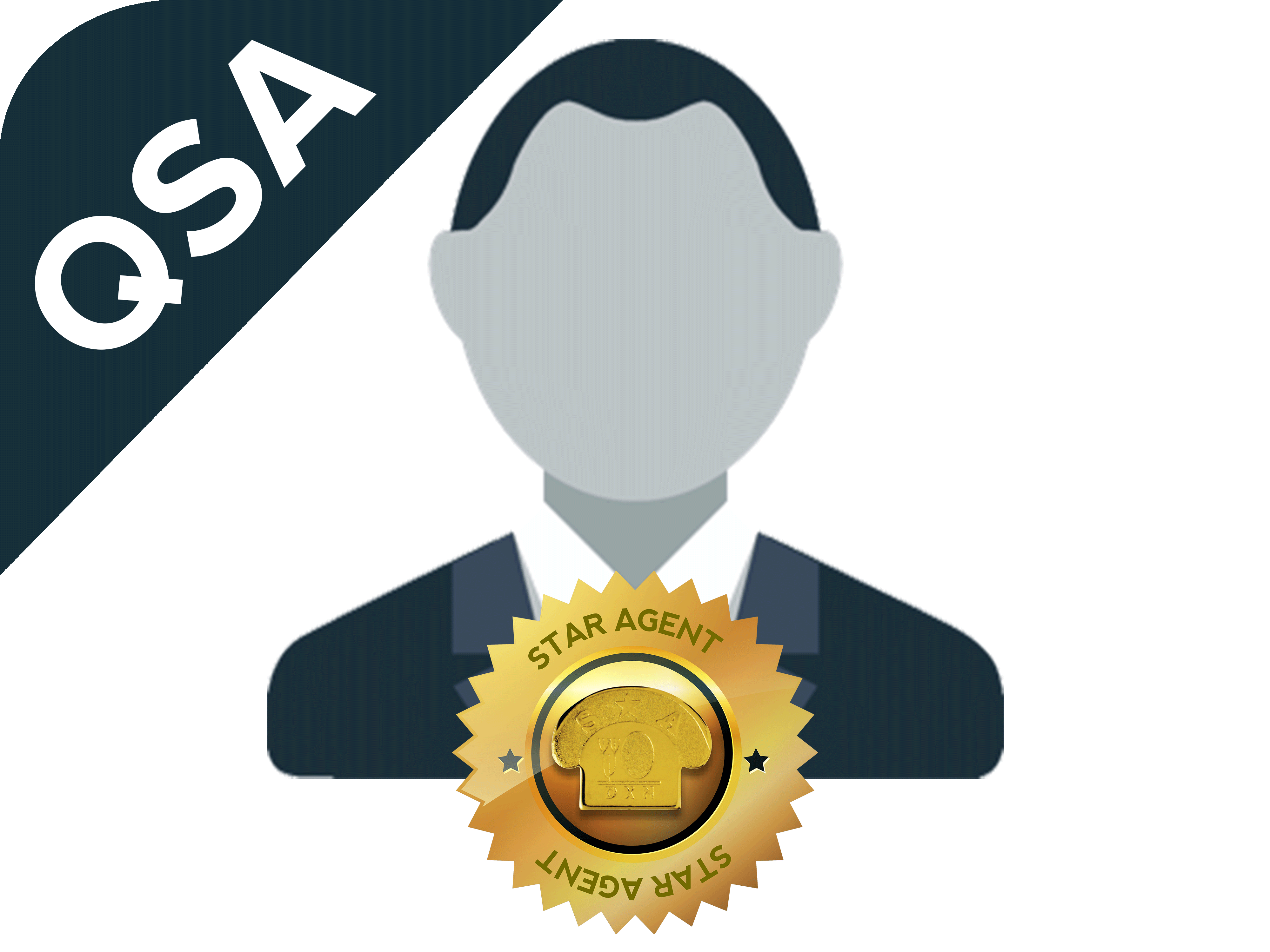 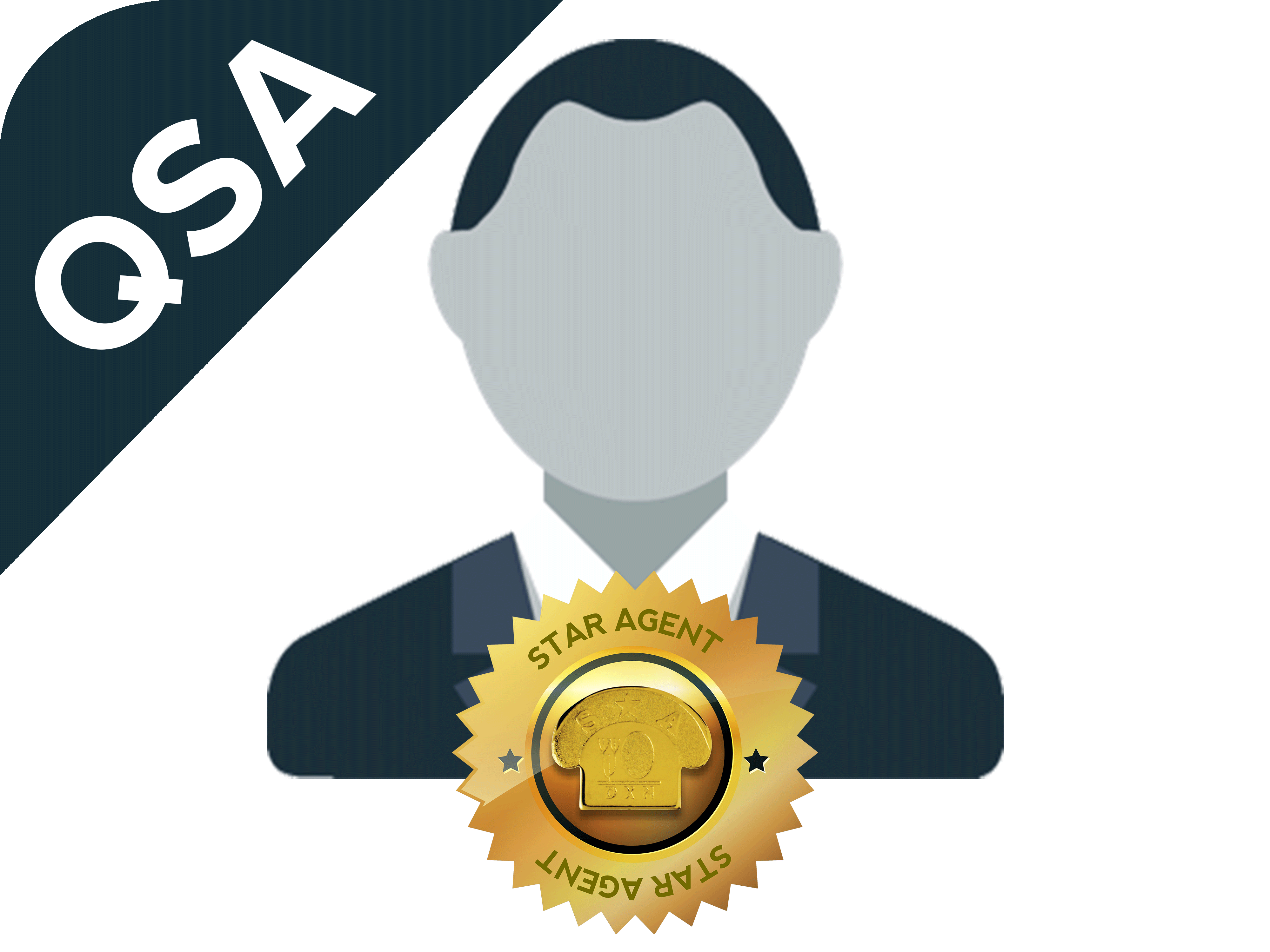 [Speaker Notes: El sistema toma prestados los puntos que faltan de la línea QSD con menor facturación. 

El numero de las líneas QSD se reduce con uno, pero, no vas a perder tus bonos de Diamante y el bono de liderazgo.

Esta solución solo funciona a partir del nivel SSD.]
11
1
12
2
13
3
14
4
15
5
16
6
7
18
8
19
9
10
20
17
Πλήθος γραμμών QSD
Πλήθος γραμμών QSD
LEADERSHIP BONUS
DGSV  του 1ου επιπέδου QSD
DGSV  του 1ου επιπέδου QSD
DGSV των QSD του 2ου επιπέδου και κάτω
(μέχρι τον επίπεδο του επόμενου ομίου επιτυχόντα)
DGSV των QSD του 2ου επιπέδου και κάτω
(μέχρι τον επίπεδο του επόμενου ομίου επιτυχόντα)
-
3%
4,8%
5,8%
6,5%
7,1%
7,6%
8%
8,3%
8,5%
8,7%
8,9%
9,1%
9,3%
9,5%
9,6%
9,7%
9,8%
9,9%
10%
Τα ελάχιστα DGSV (EUR)  που απαιτούνται για την
Επιβεβαίωση ως upline
Τα ελάχιστα DGSV (EUR)  που απαιτούνται για την
Επιβεβαίωση ως upline
[Speaker Notes: Bono de liderazgo
Numero de líneas SD calificadas
DGSV de los QSD del nivel 1
DGSV de los QSD del nivel 2 y líneas descendentes(hasta el primer nivel del siguiente calificado)
Mínimo de DGSV (EUR) necesario para garantizar la calificación de líneas ascendentes]
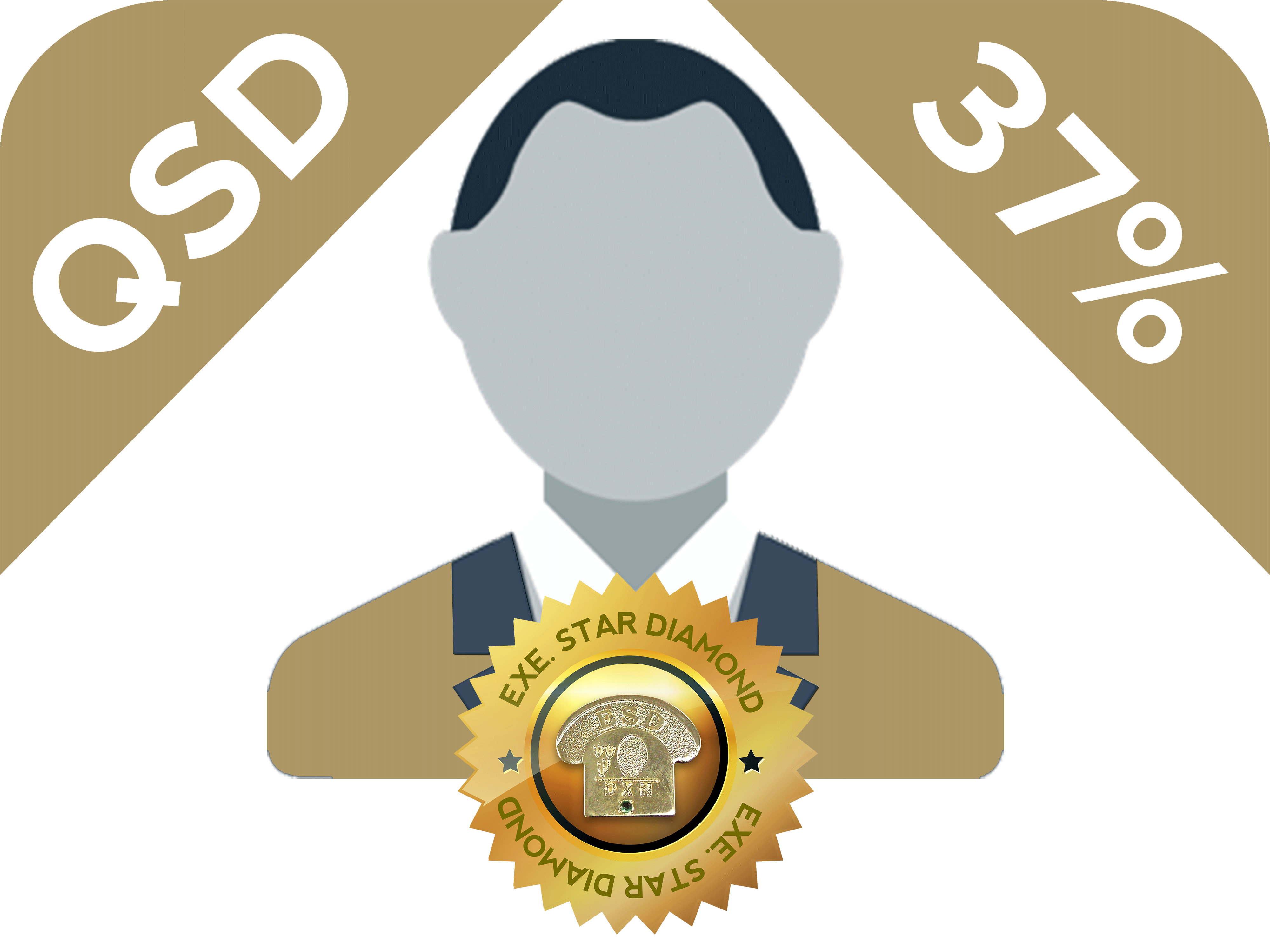 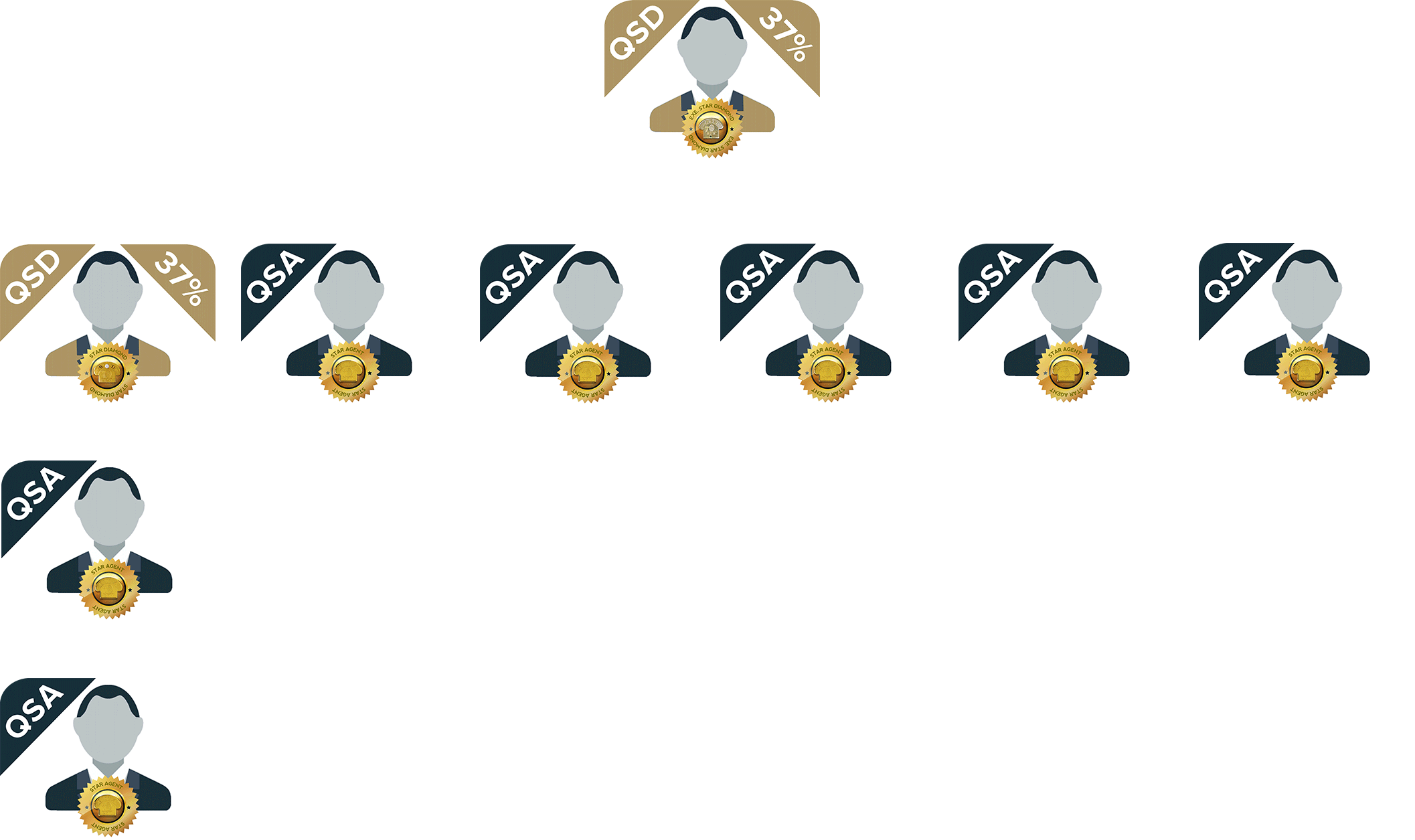 1
2
3
4
5
6
7
8
9
10
4,8%
4,8%
5,8%
5,8%
6,5%
6,5%
7,1%
7,1%
5%
3%
3%
-
Πλήθος γραμμών QSD
DGSV  του 1ου επιπέδου QSD
DGSV των QSD του 2ου επιπέδου και κάτω
(μέχρι τον επίπεδο του επόμενου ομίου επιτυχόντα)
-
3%
4,8%
5,8%
6,5%
7,1%
7,6%
8%
8,3%
8,5%
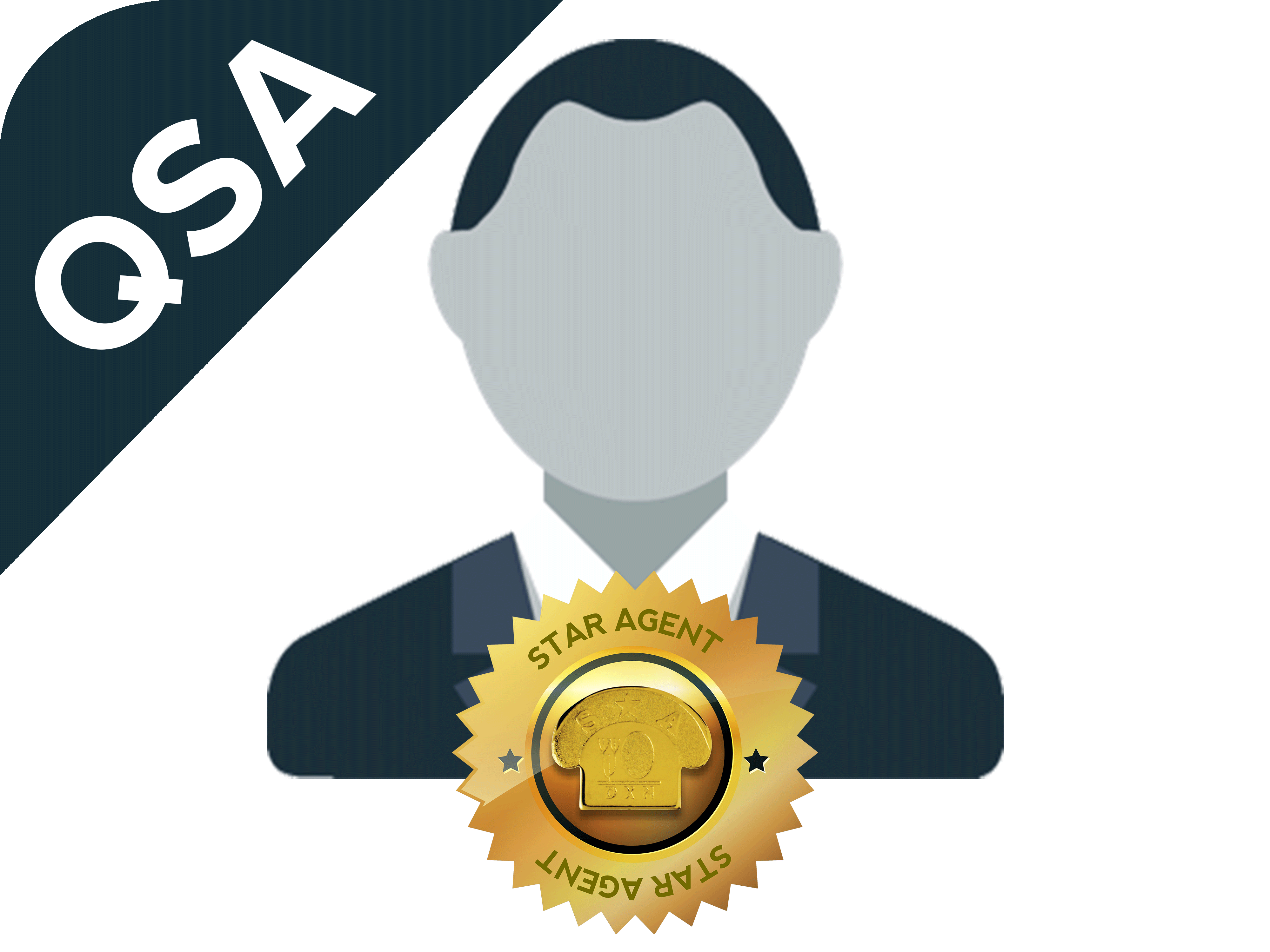 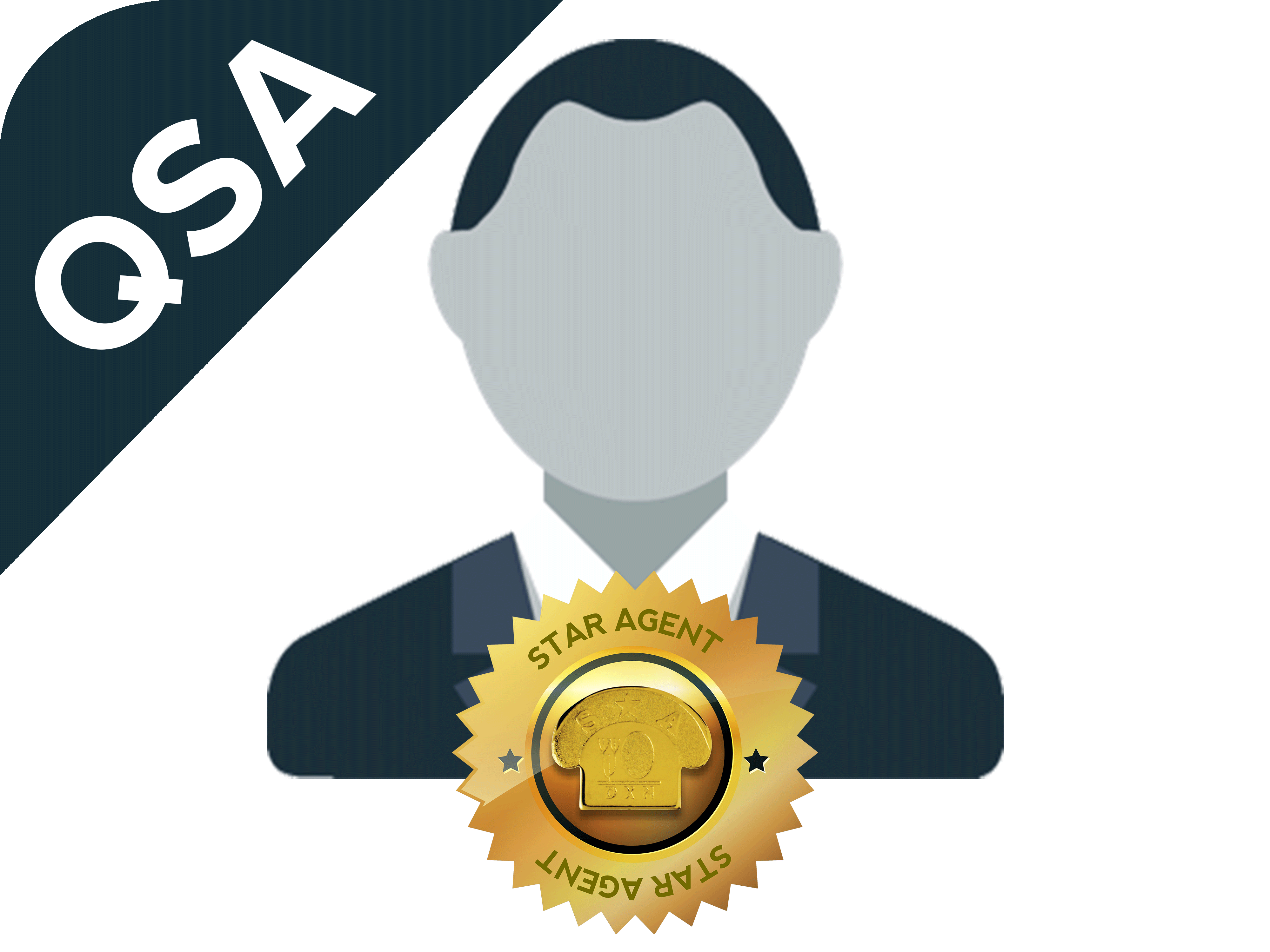 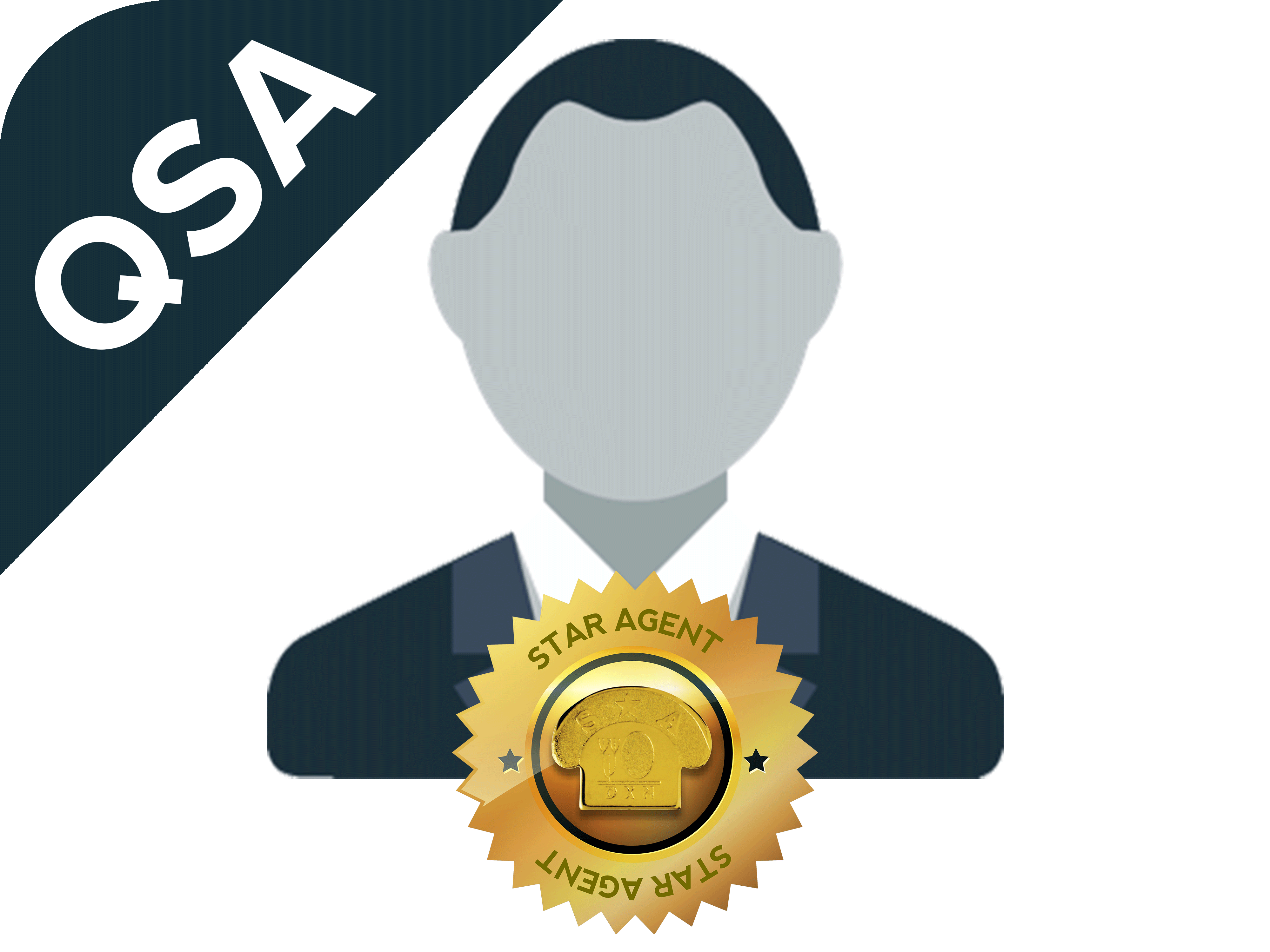 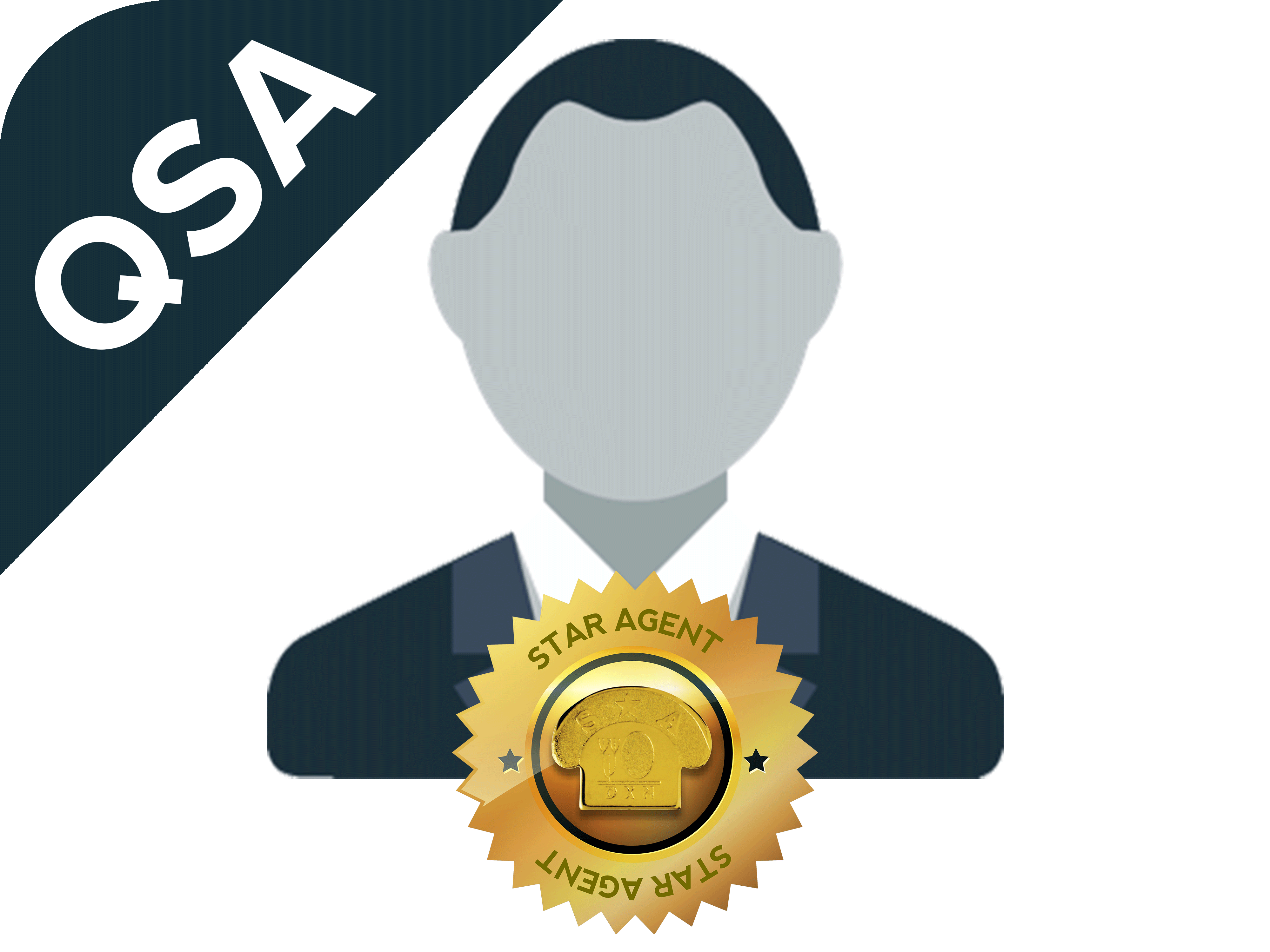 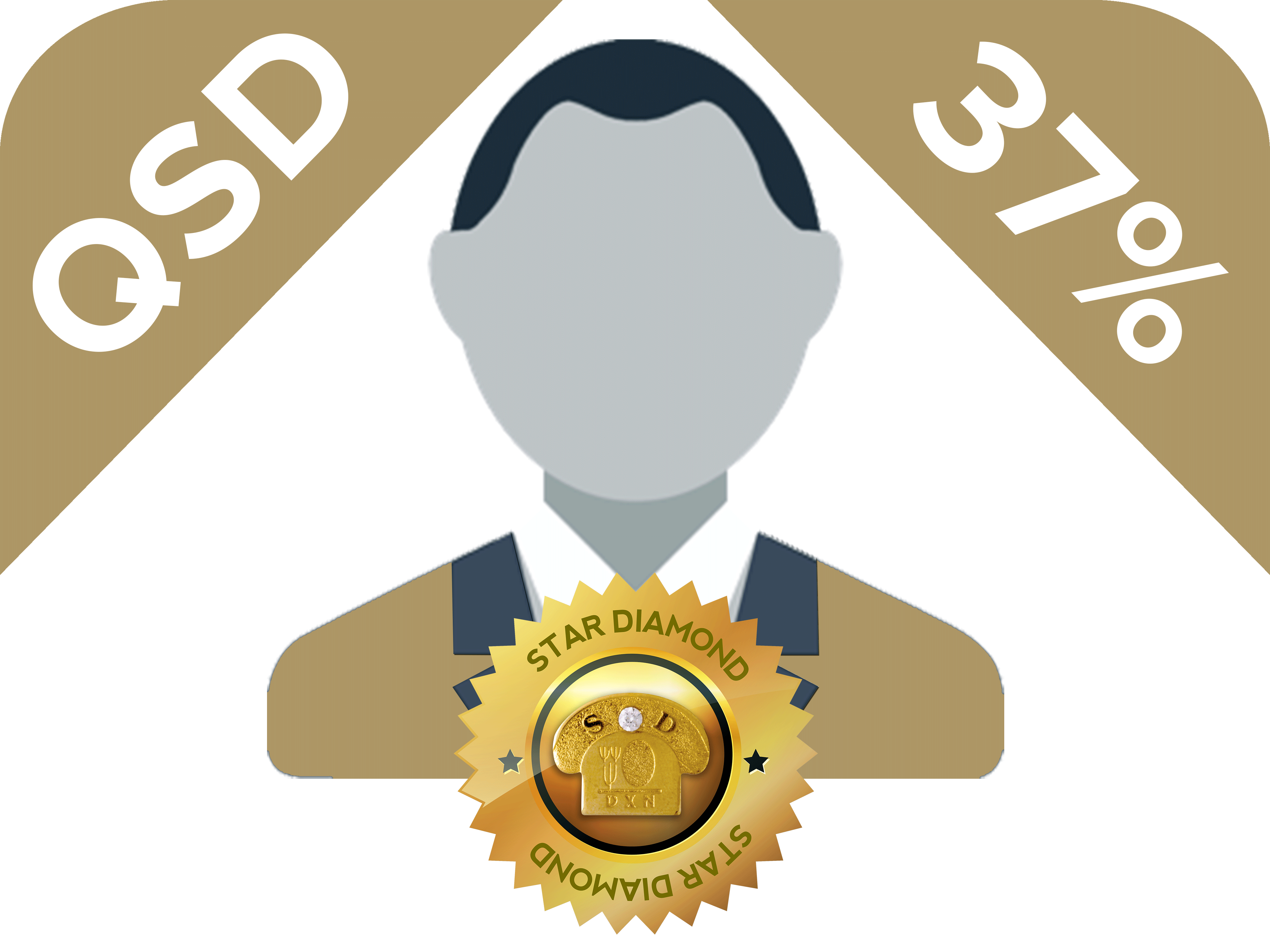 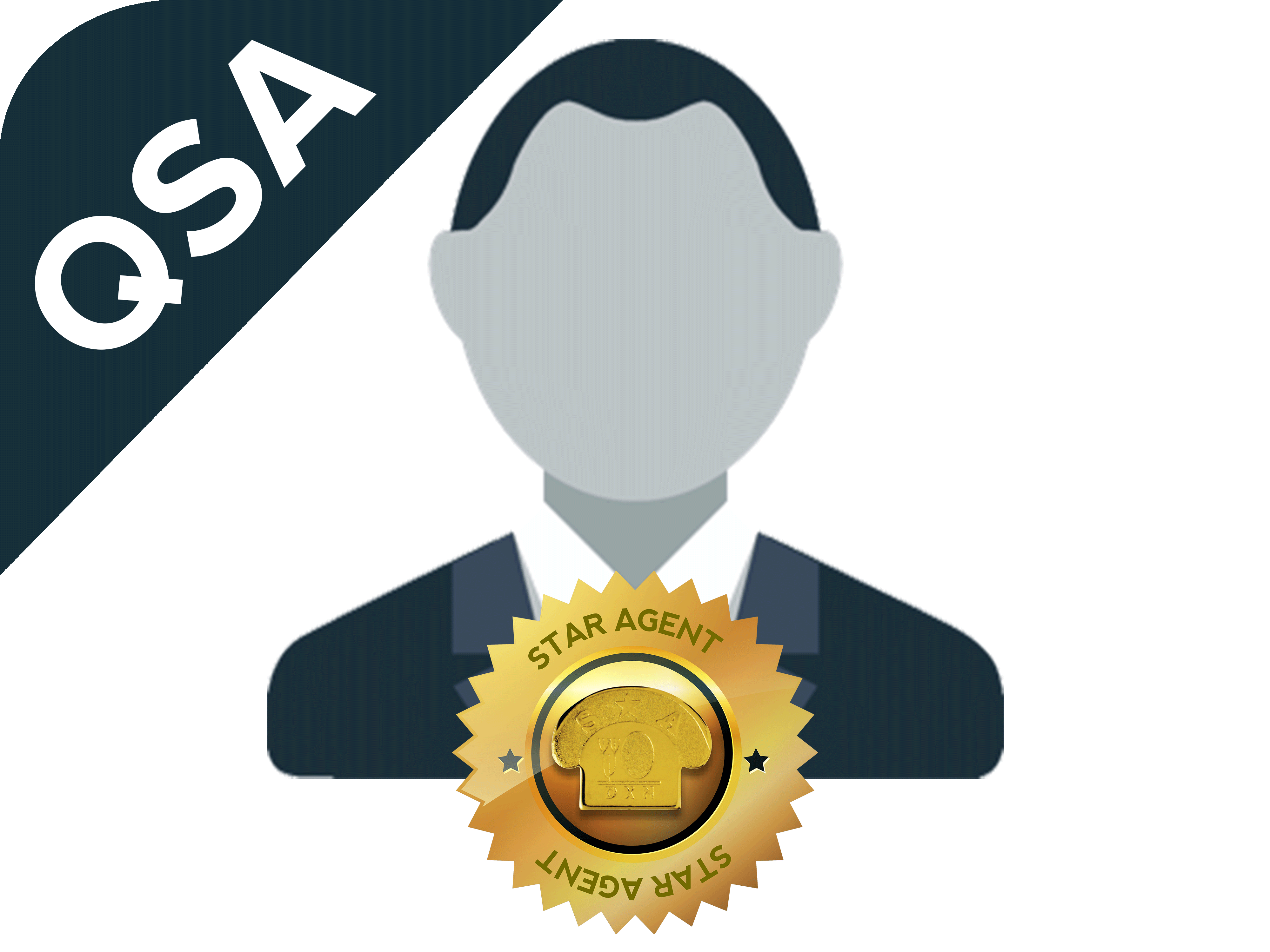 Τα ελάχιστα DGSV (EUR)  που απαιτούνται για την
Επιβεβαίωση ως upline
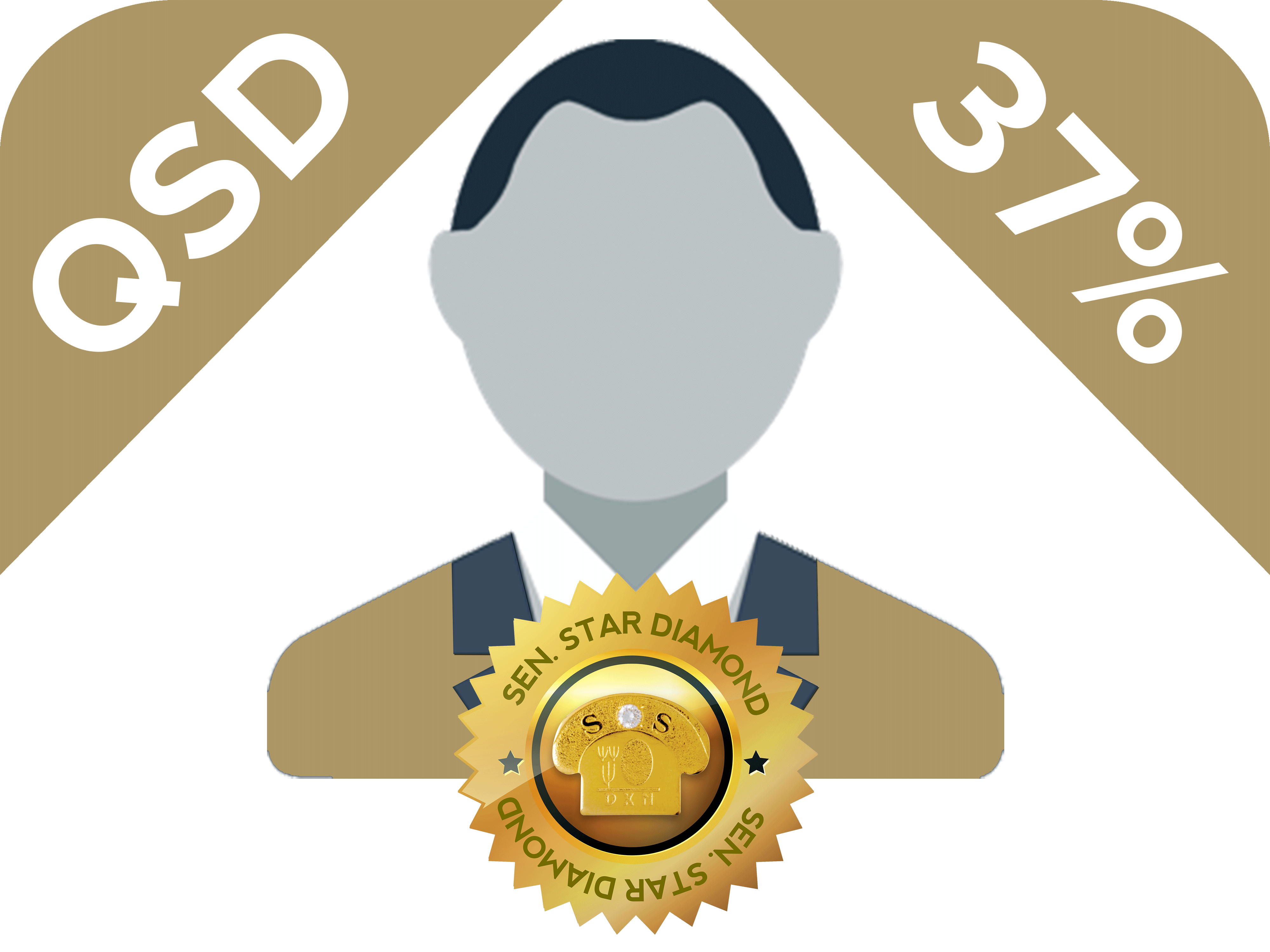 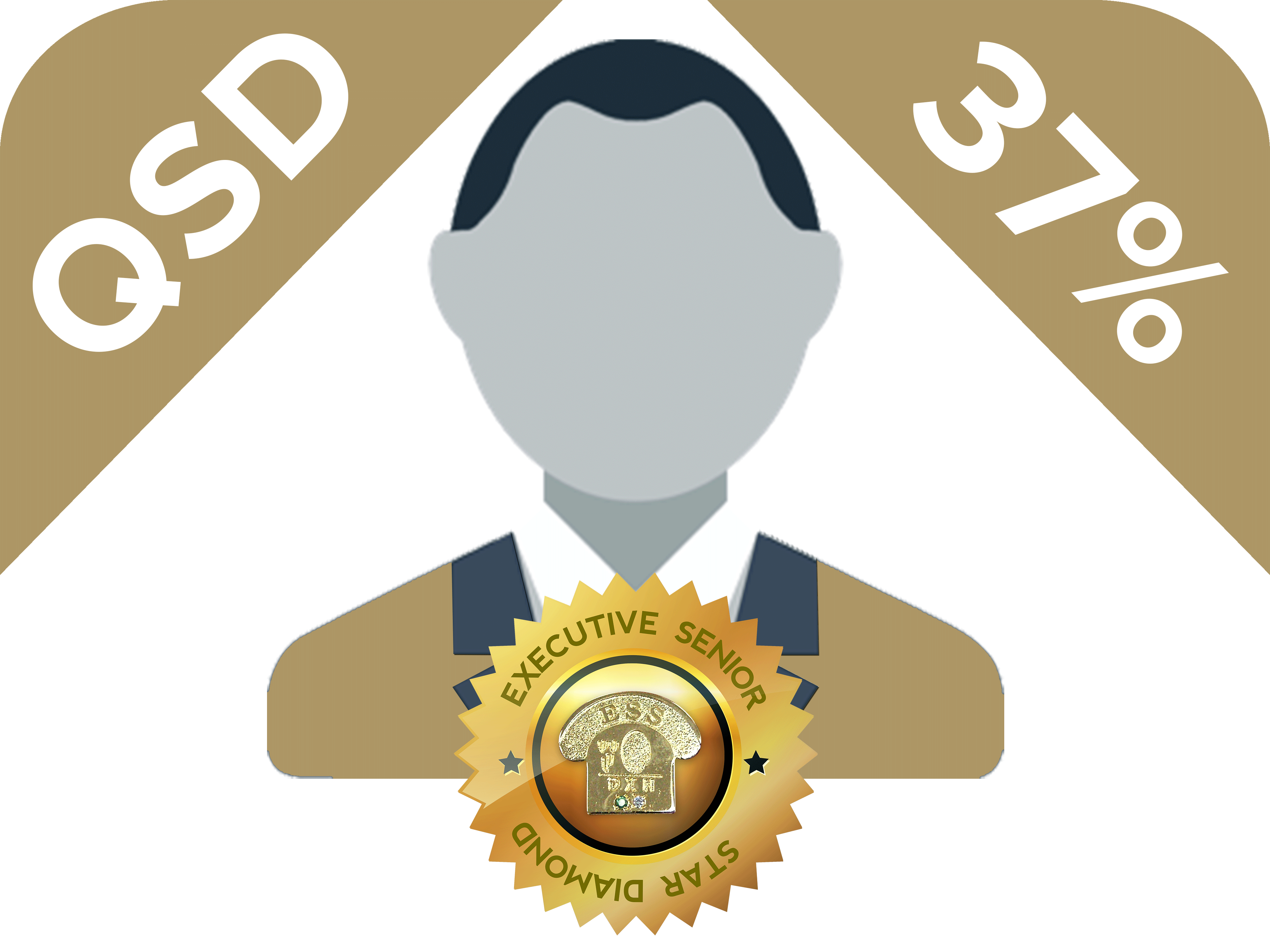 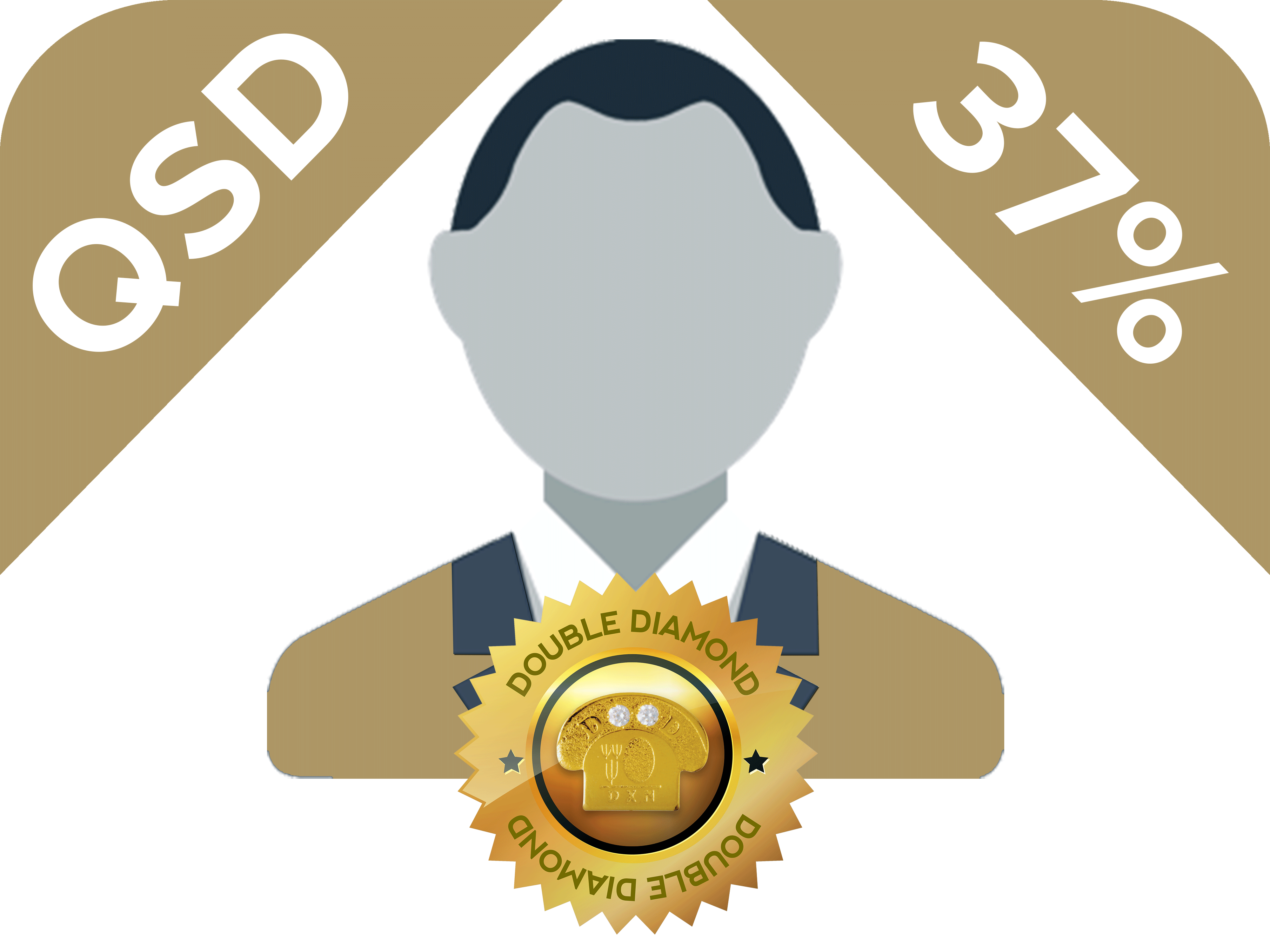 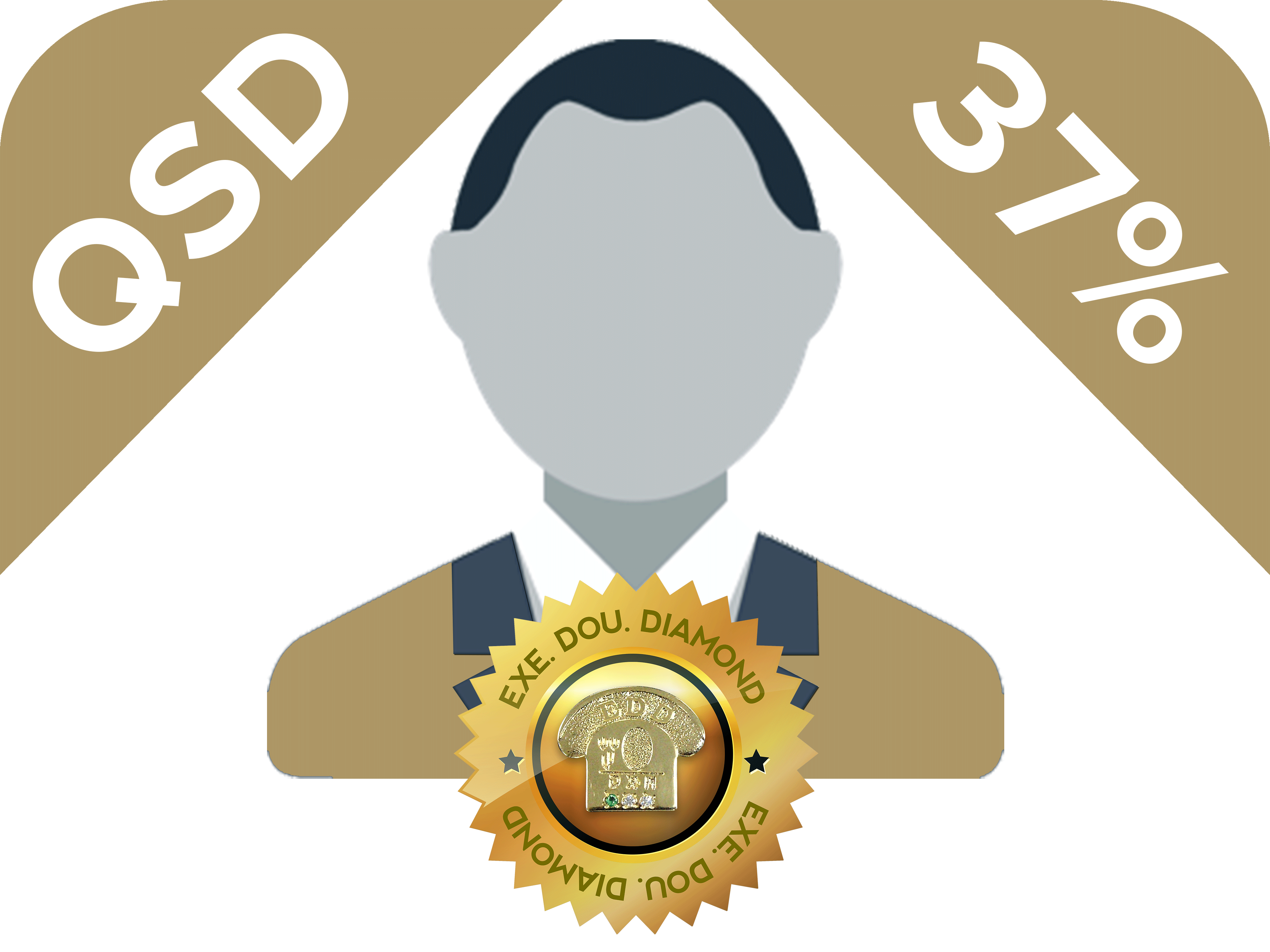 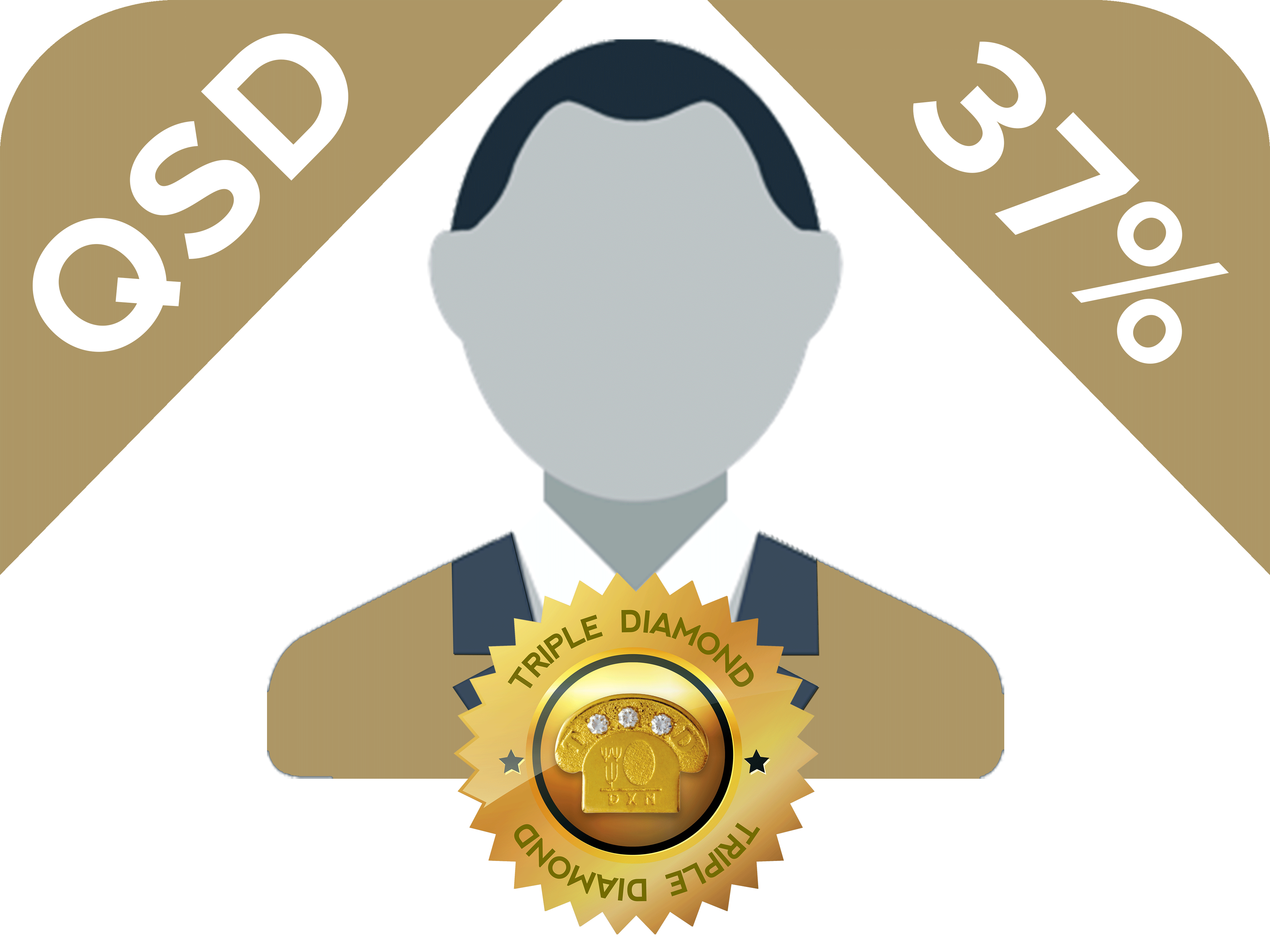 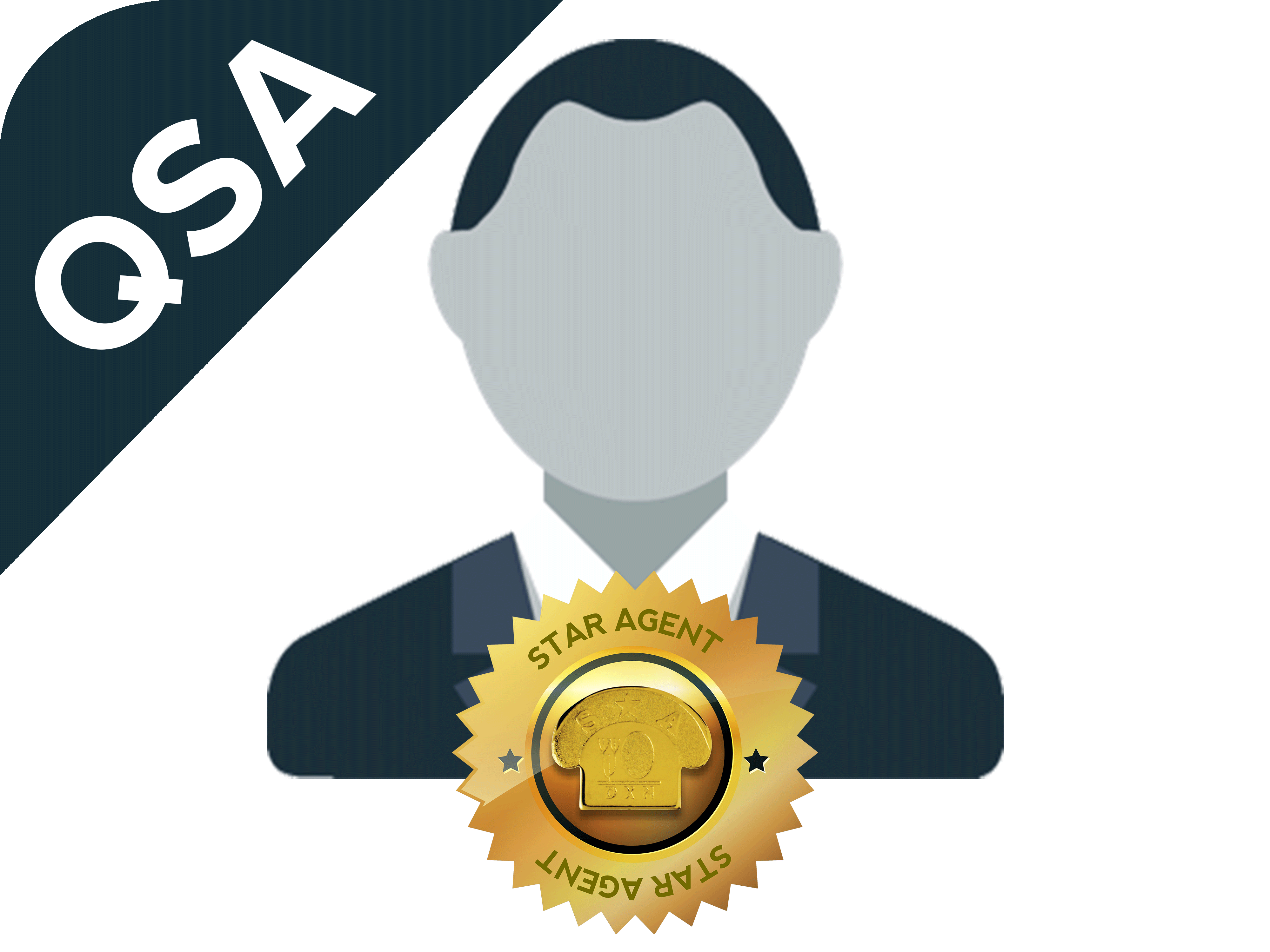 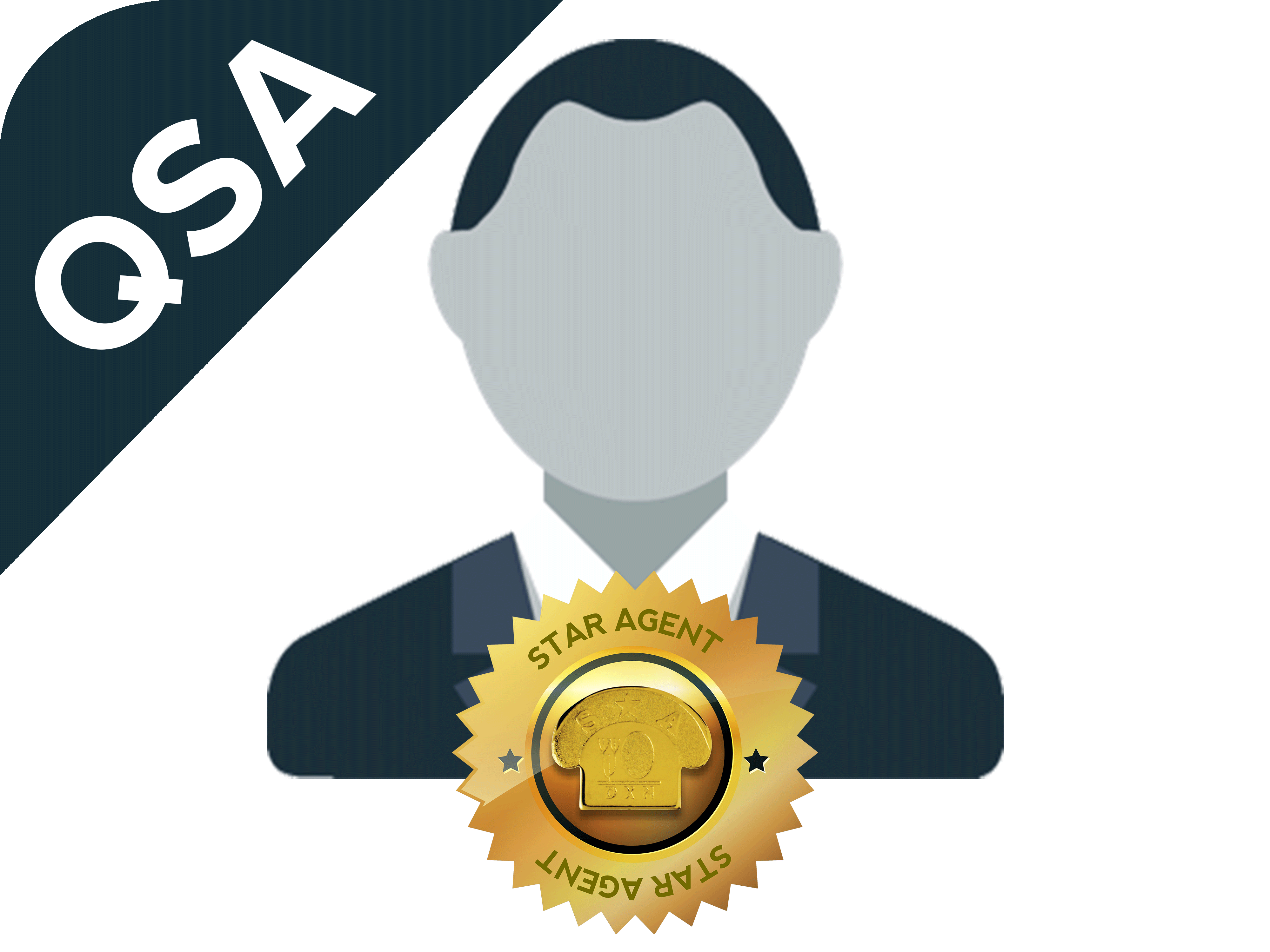 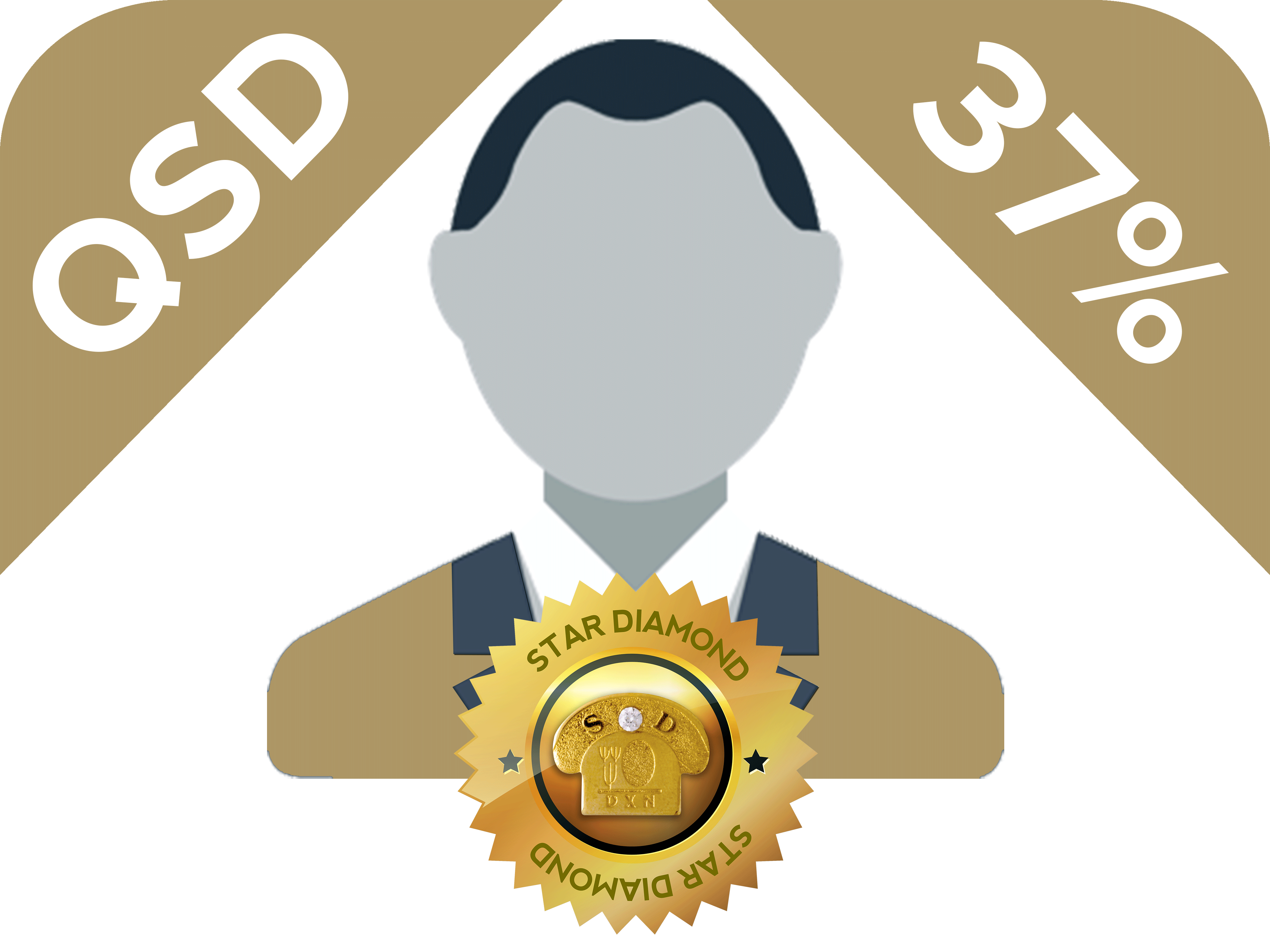 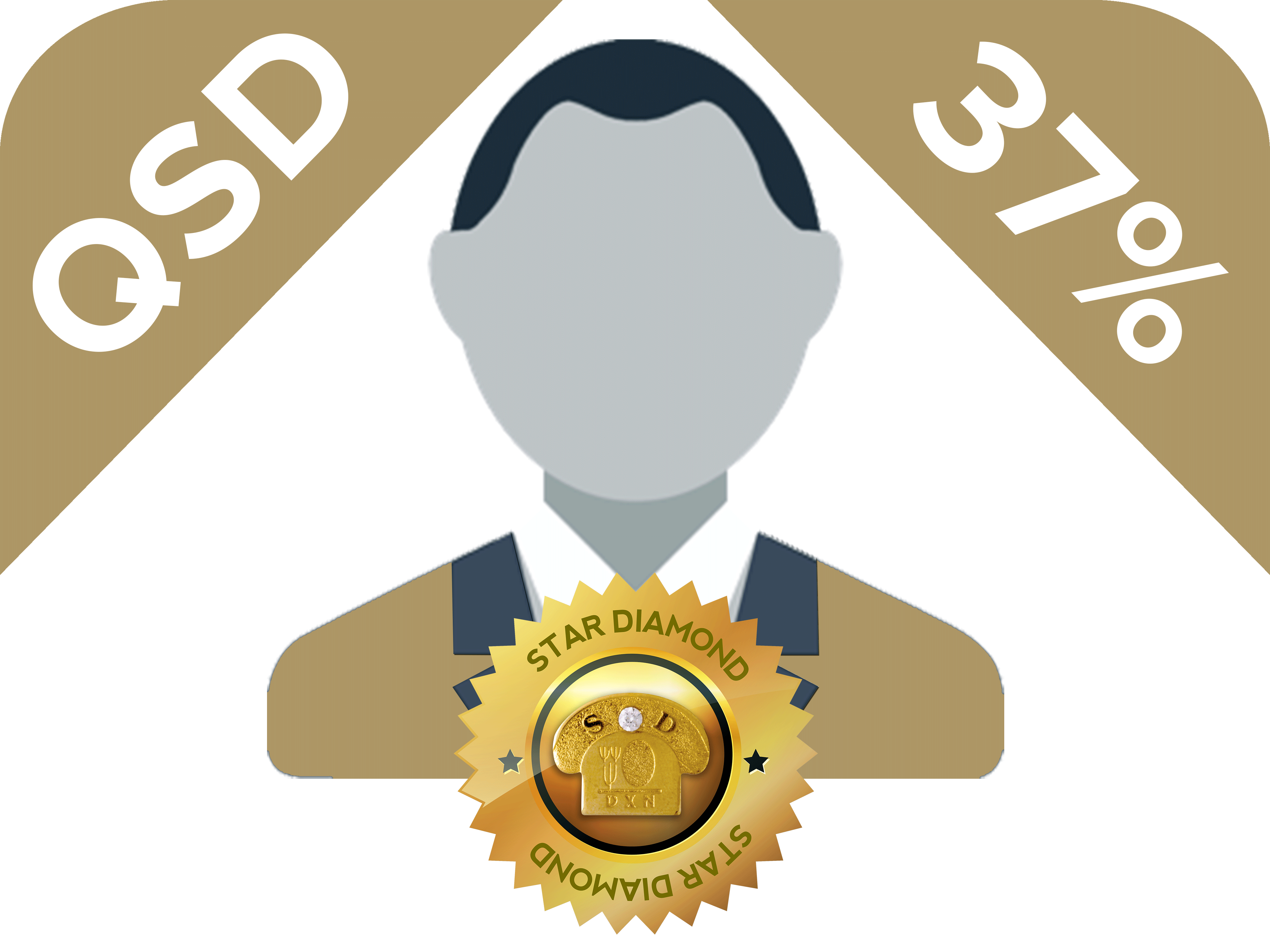 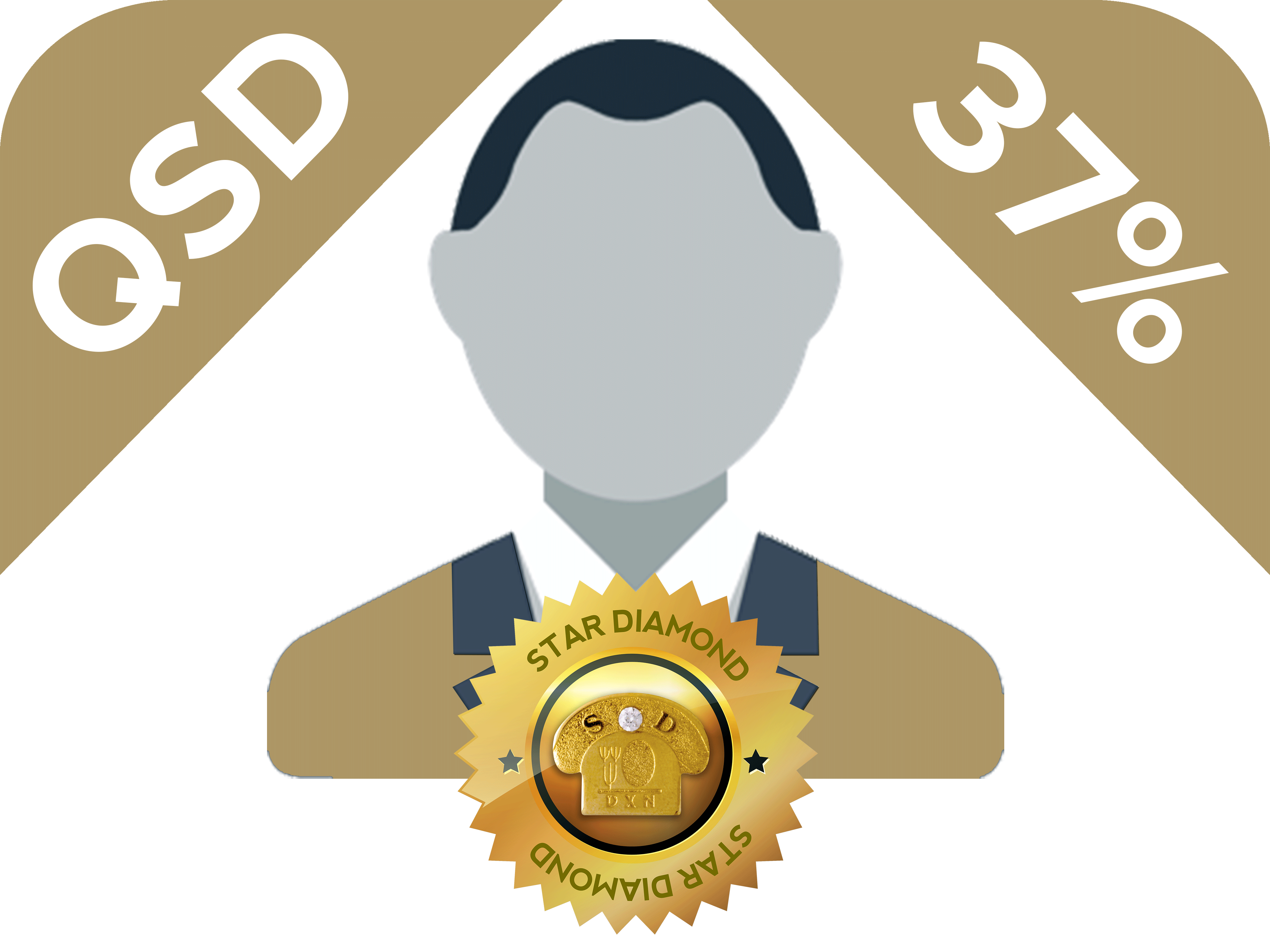 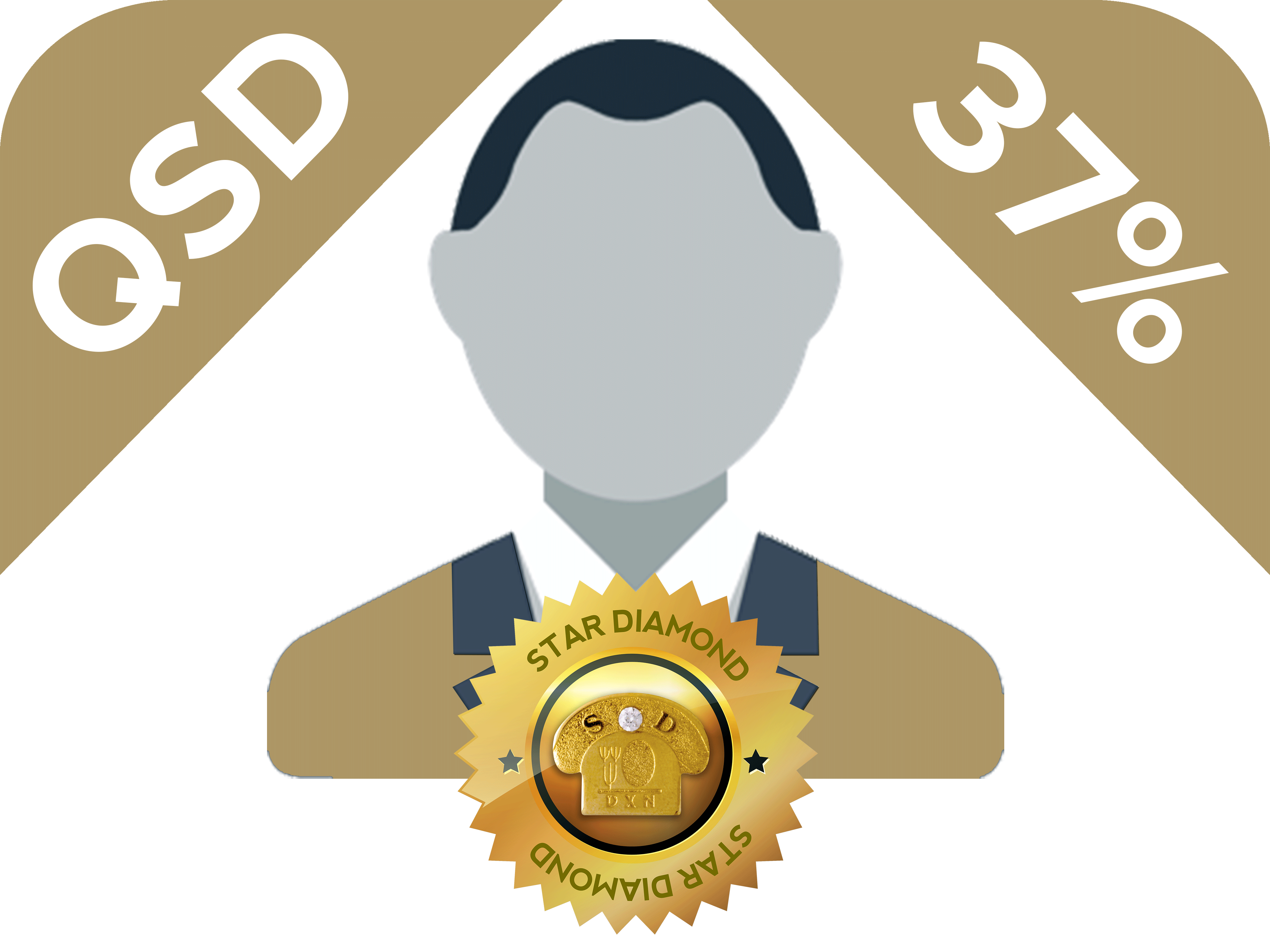 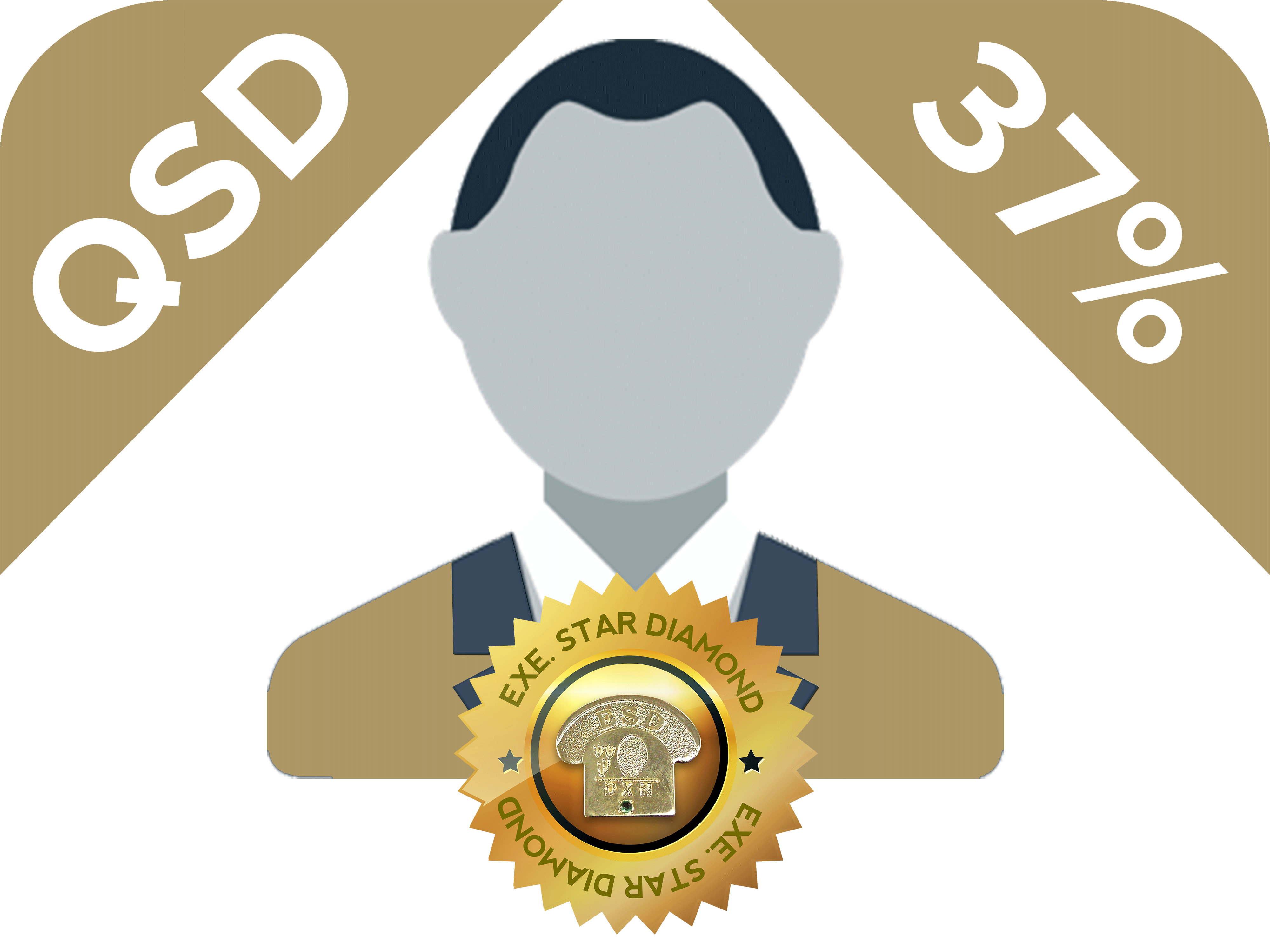 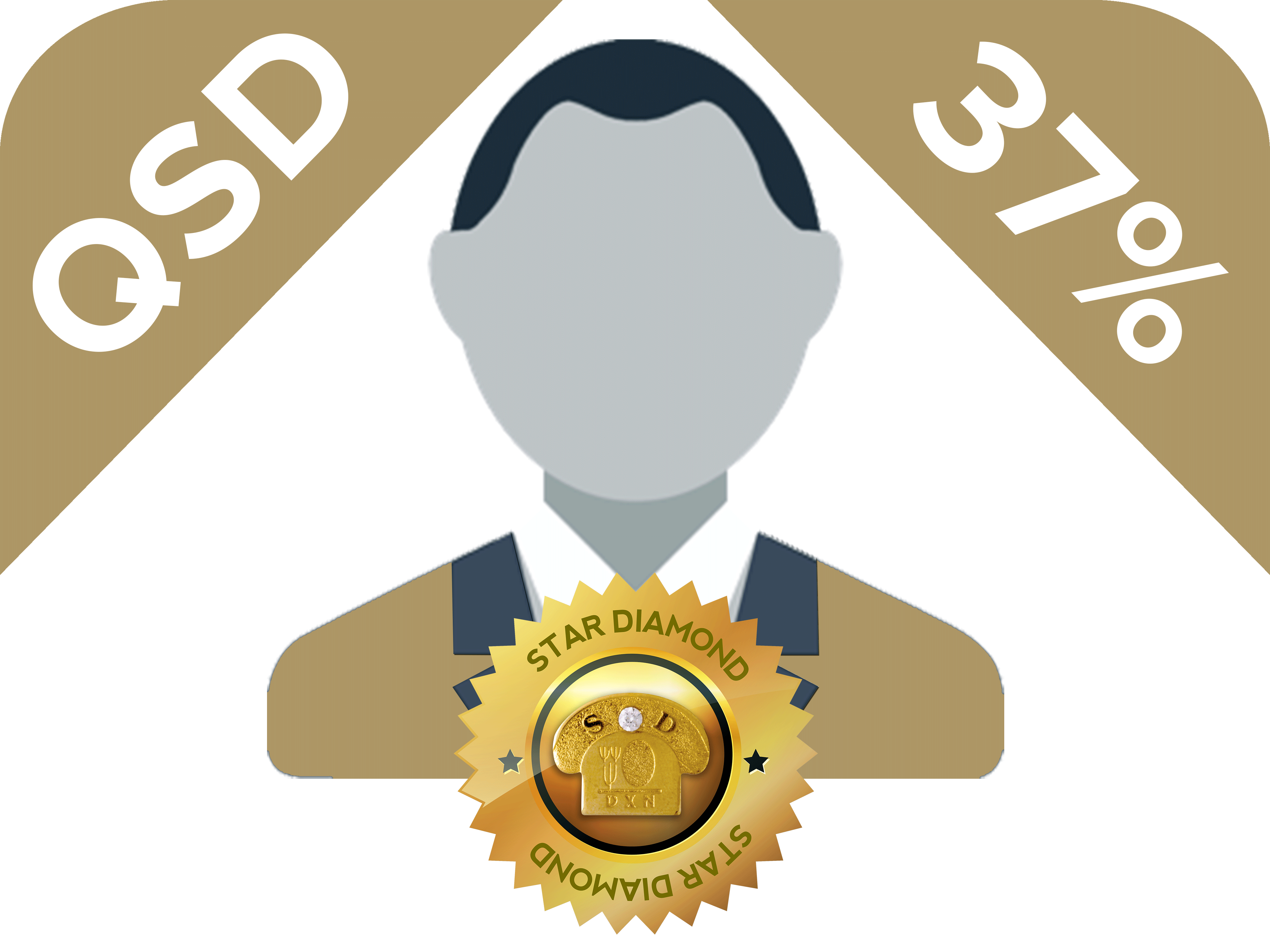 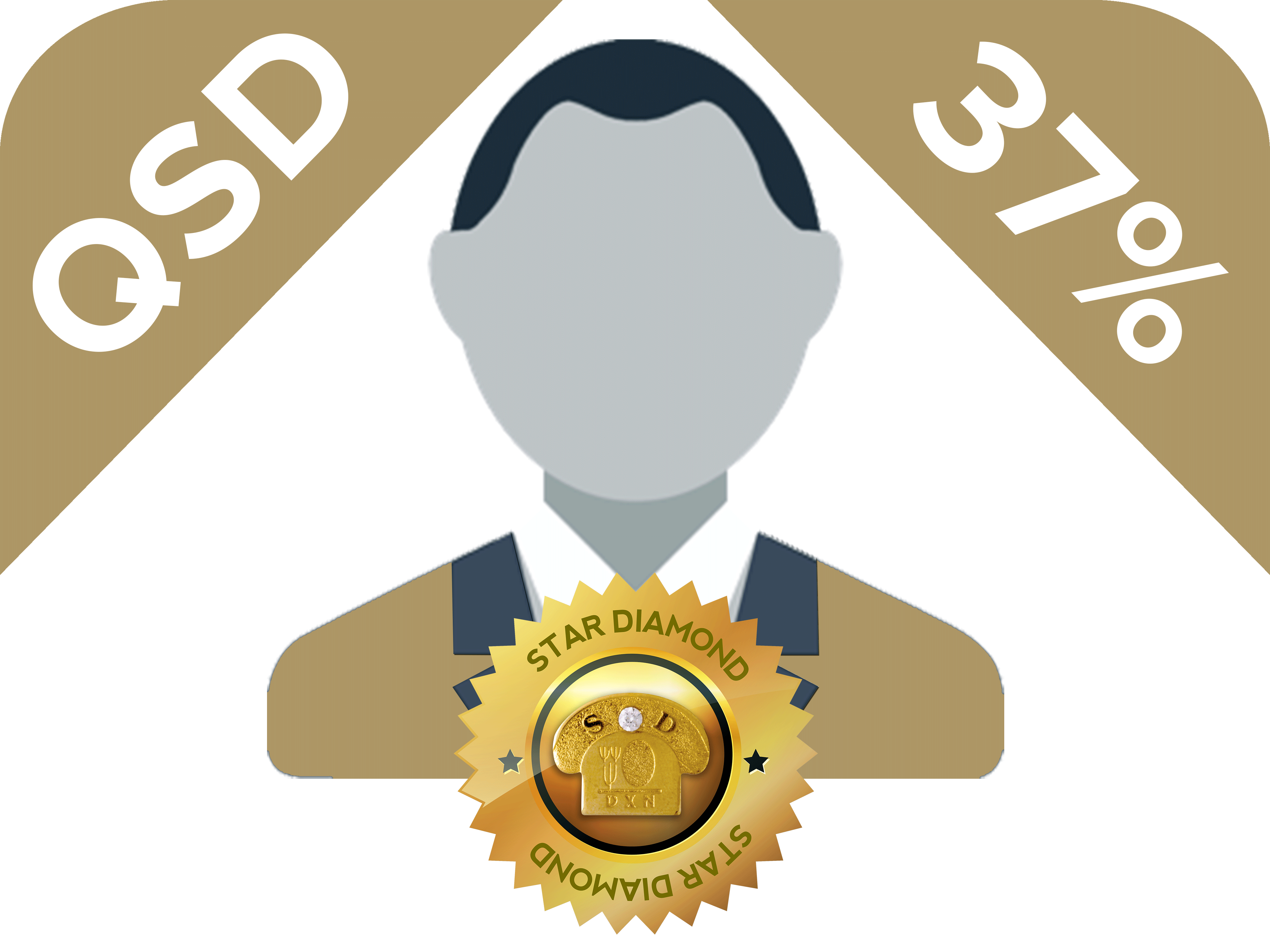 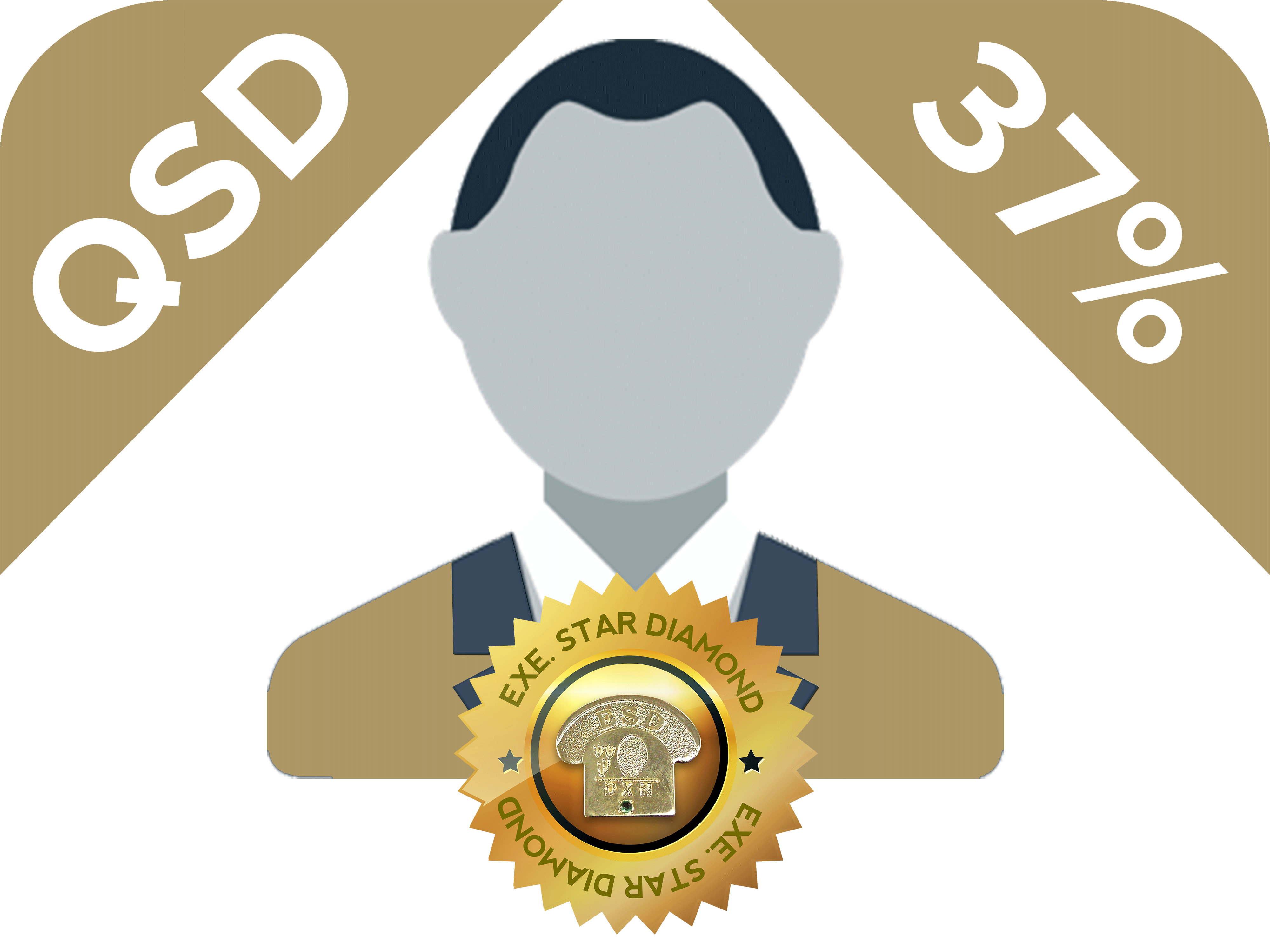 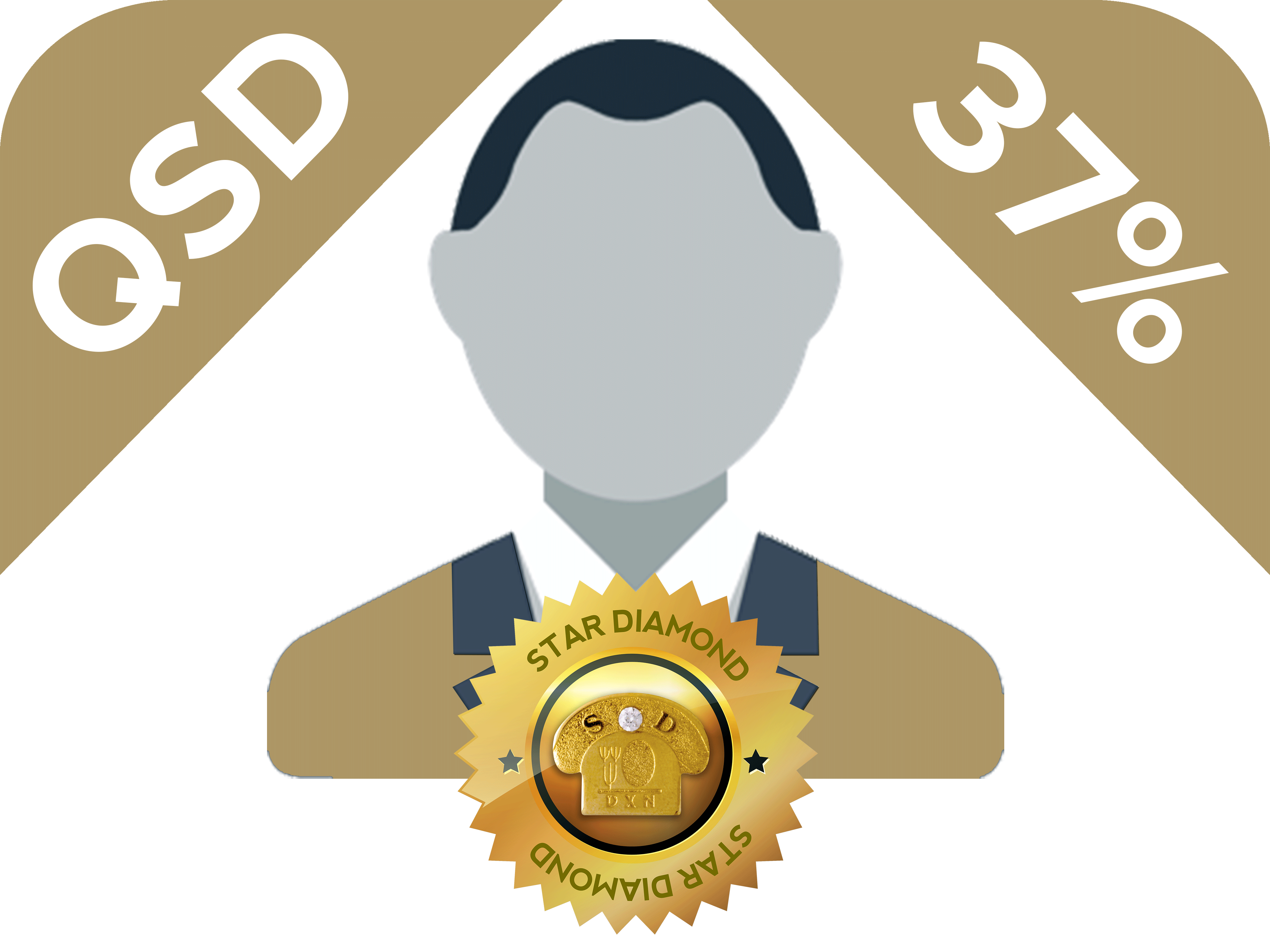 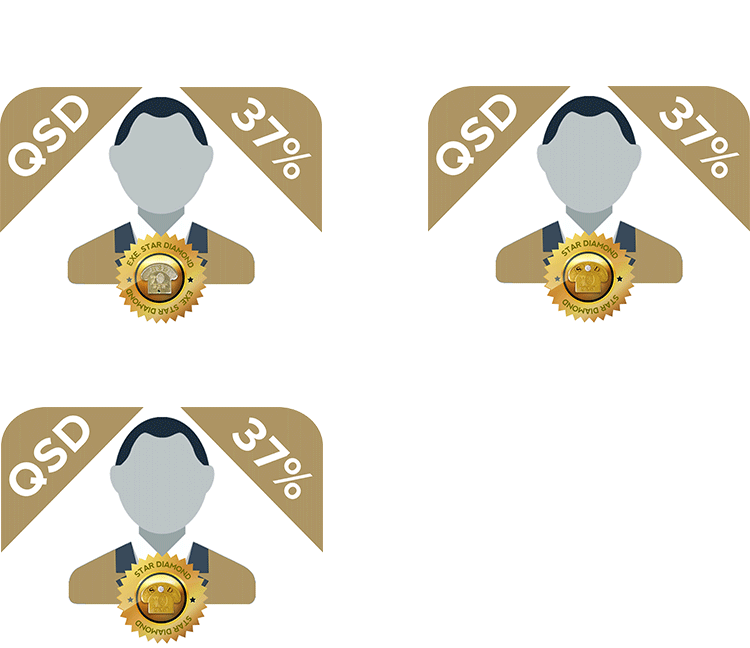 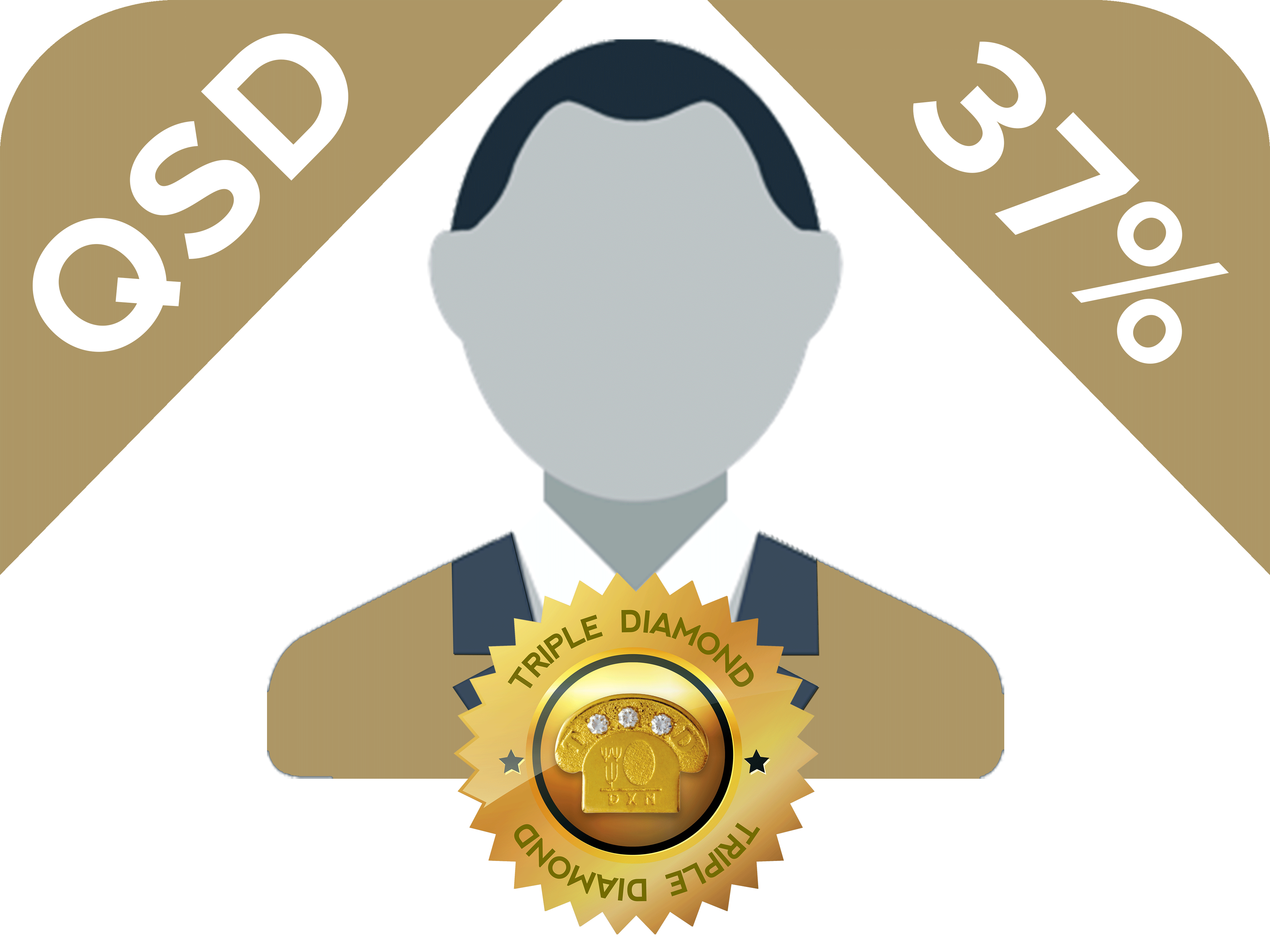 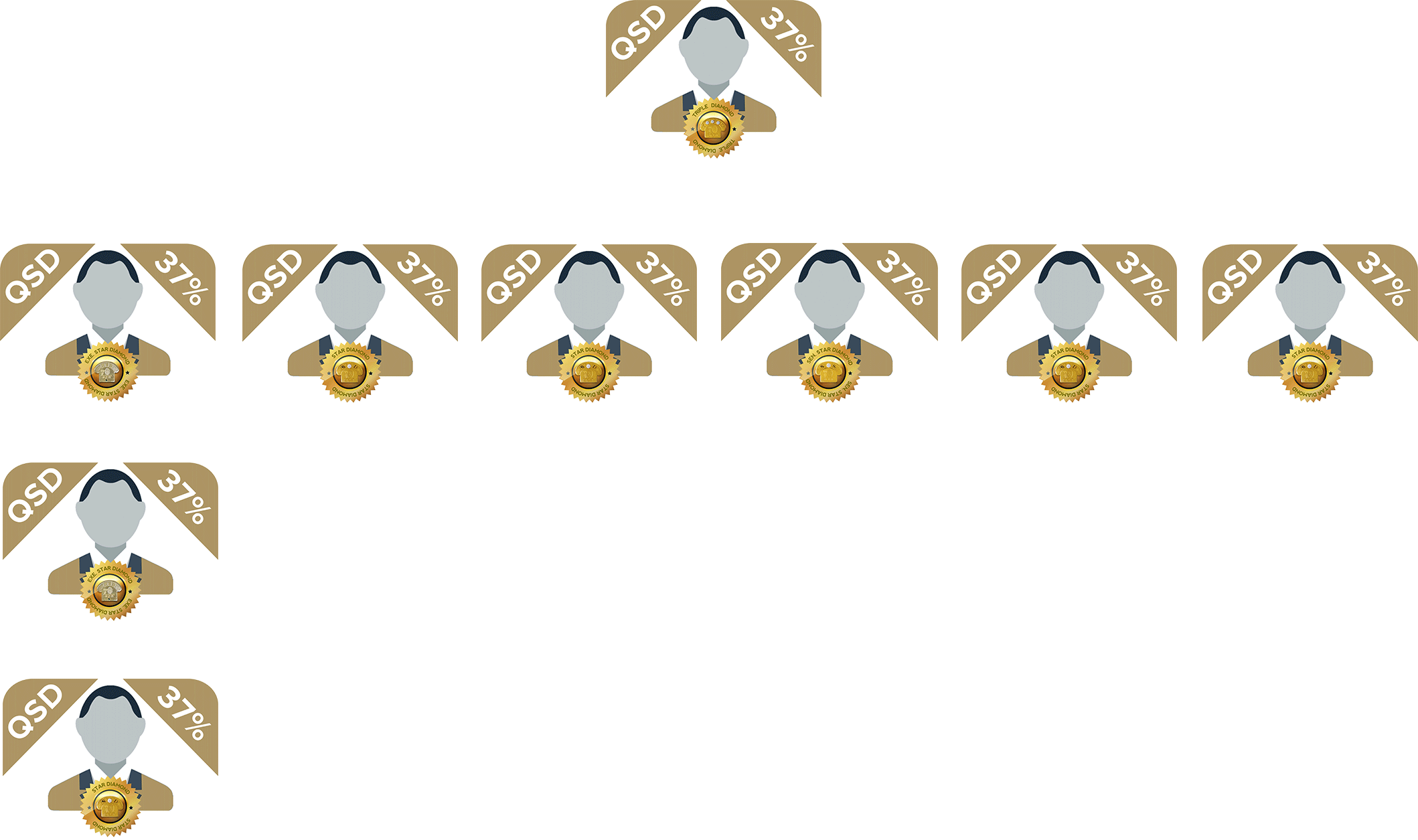 1
2
3
4
5
6
7
8
9
10
7,1%
7,1%
7,1%
4,1%
5%
3%
5%
Πλήθος γραμμών QSD
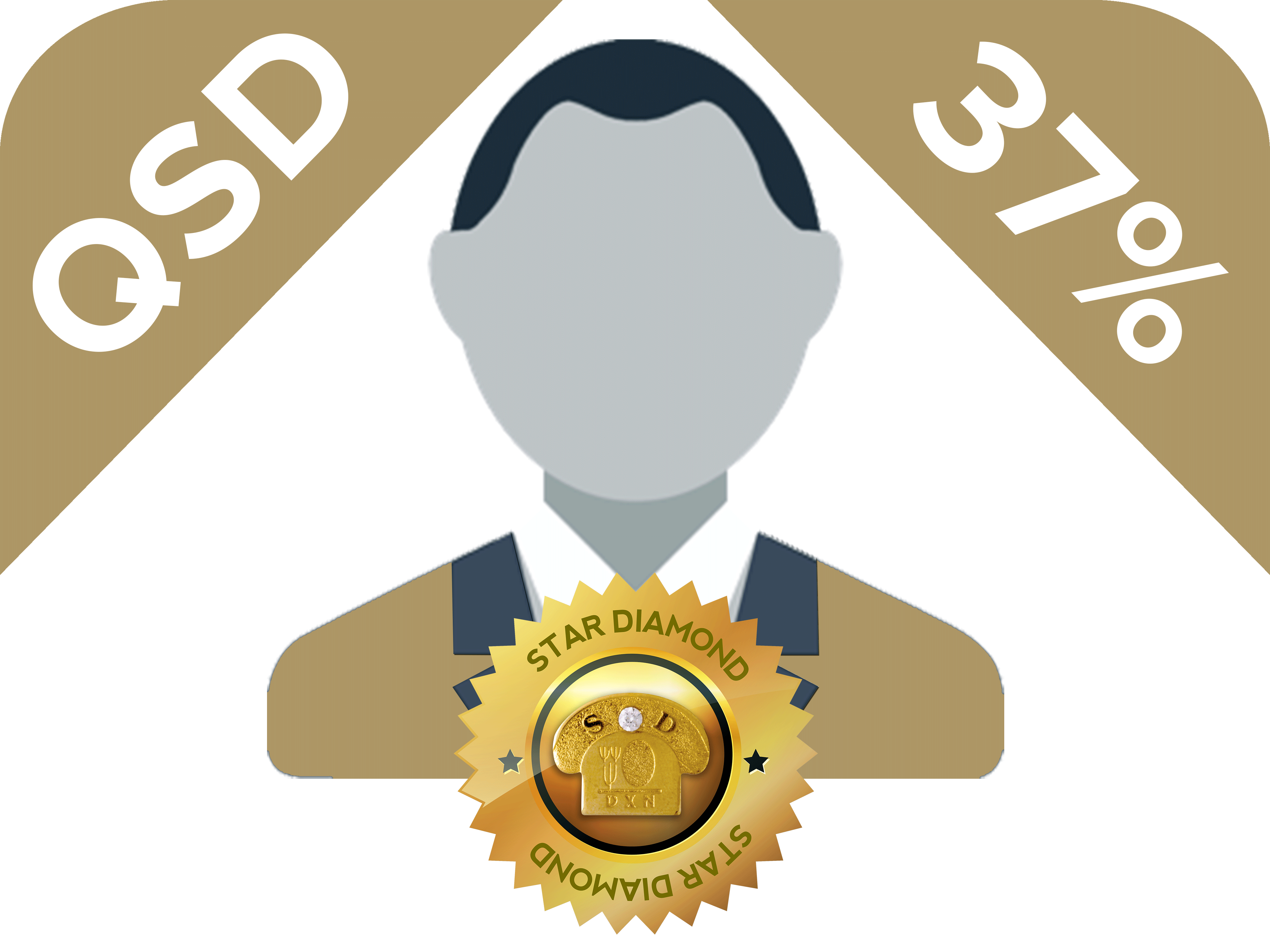 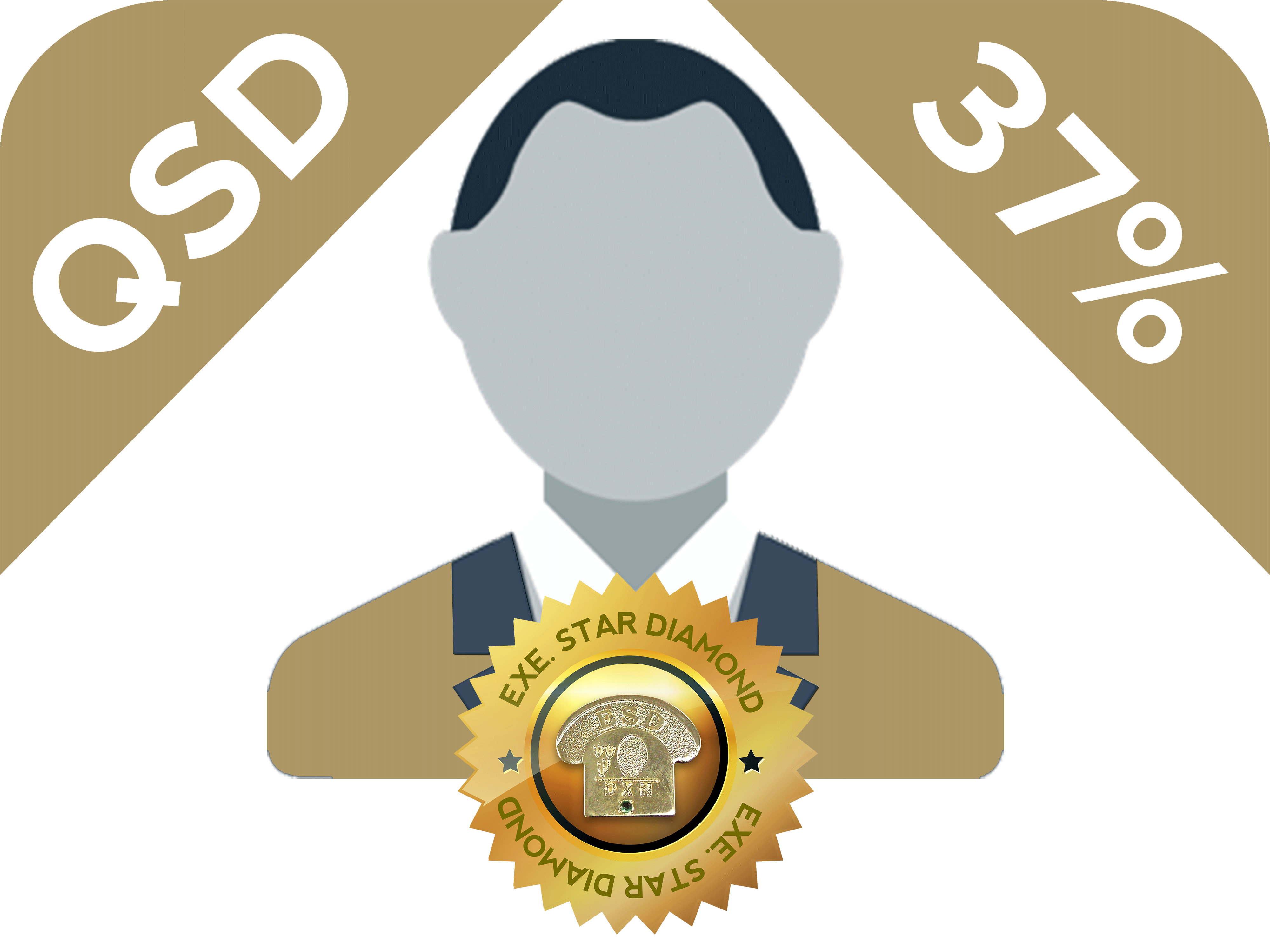 DGSV  του 1ου επιπέδου QSD
DGSV των QSD του 2ου επιπέδου και κάτω
(μέχρι τον επίπεδο του επόμενου ομίου επιτυχόντα)
-
3%
4,8%
5,8%
6,5%
7,1%
7,6%
8%
8,3%
8,5%
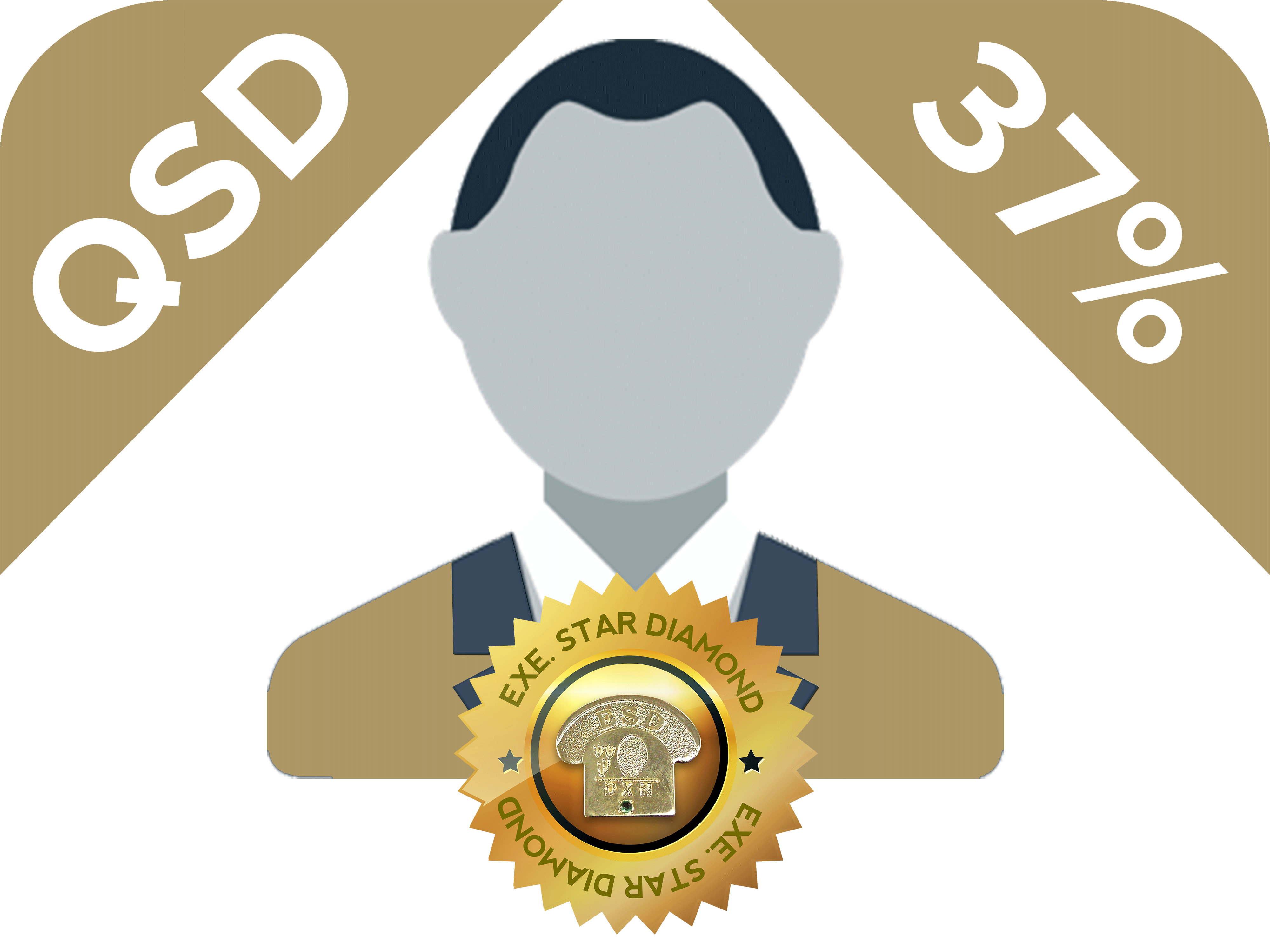 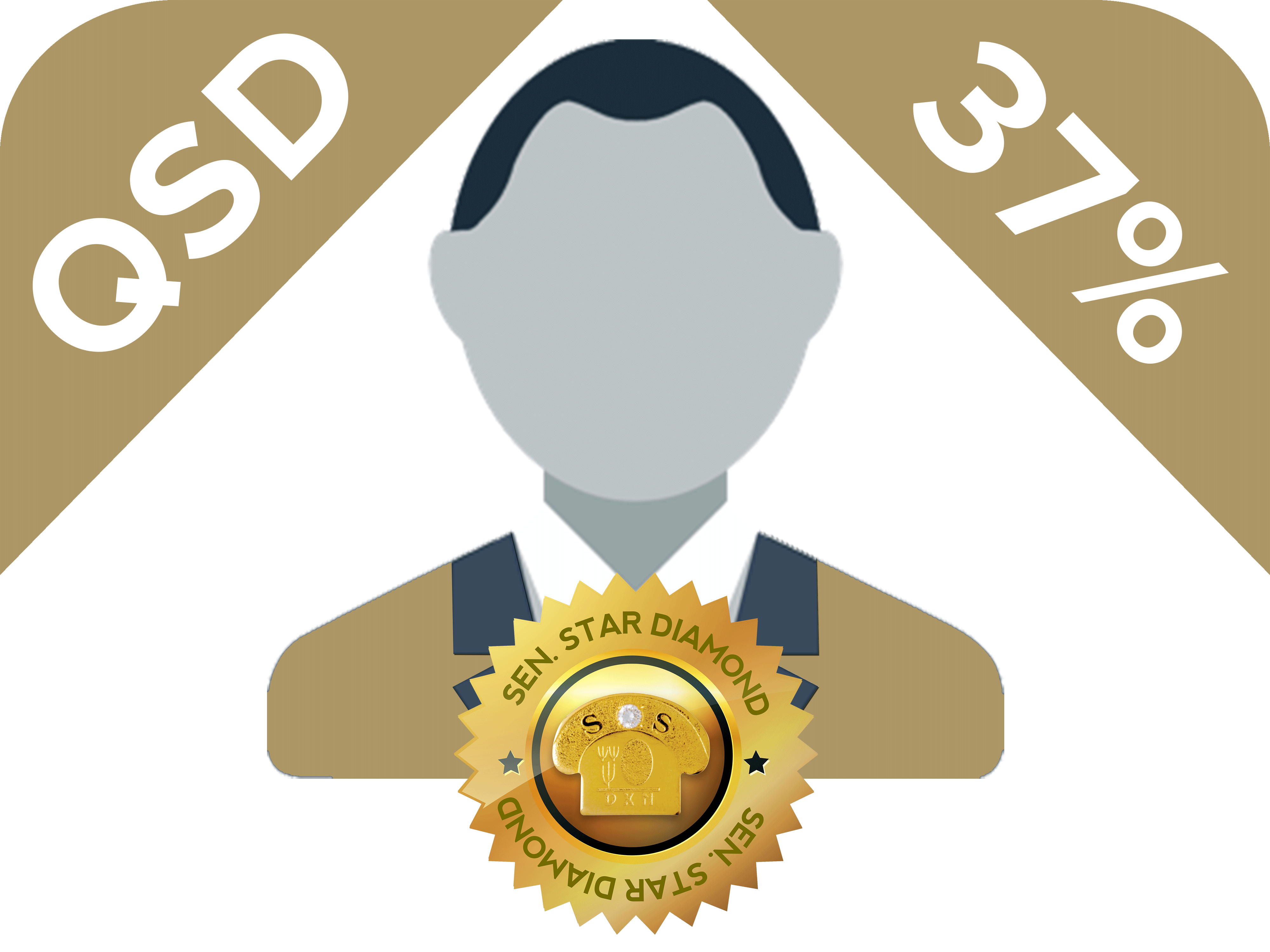 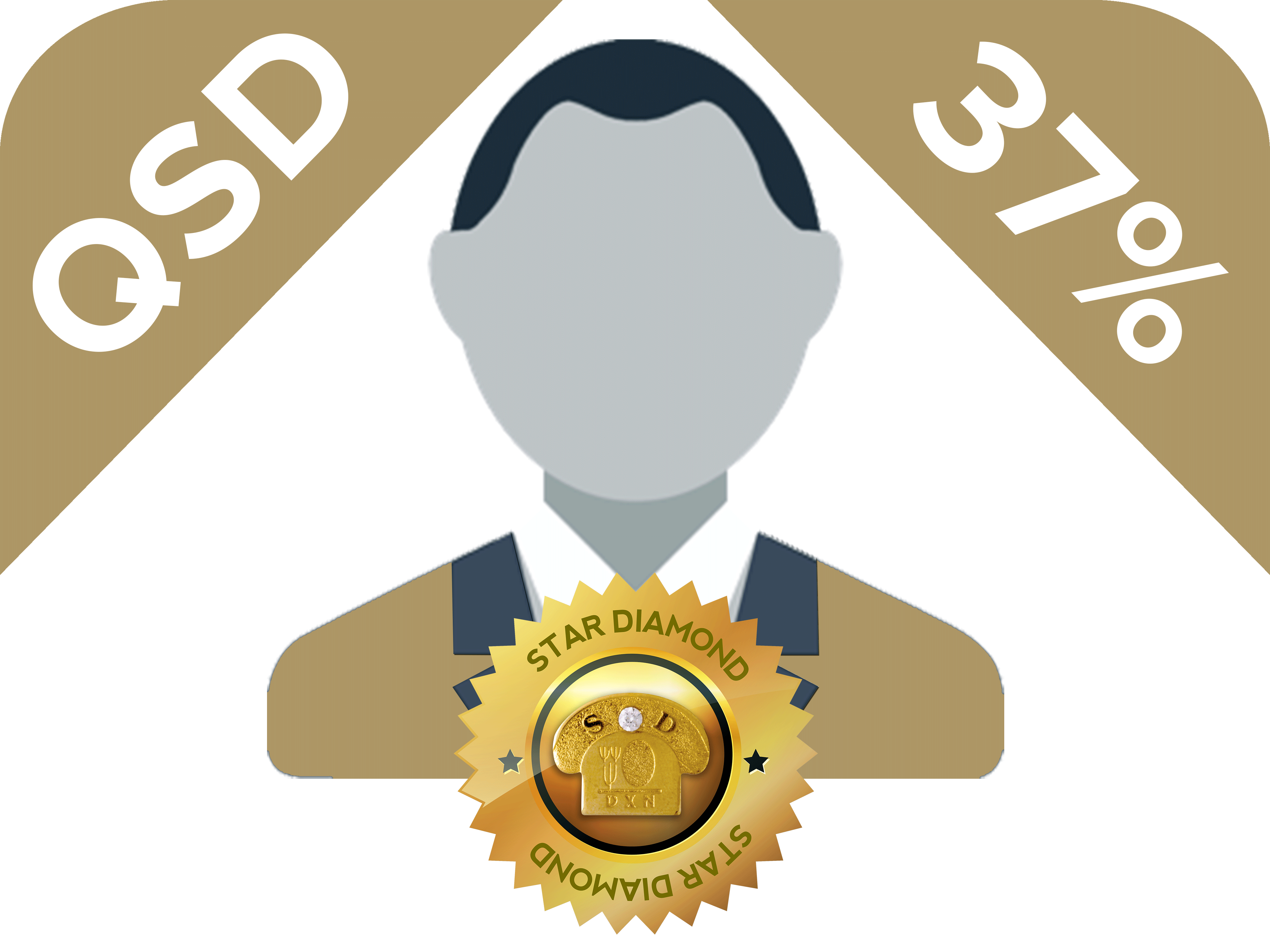 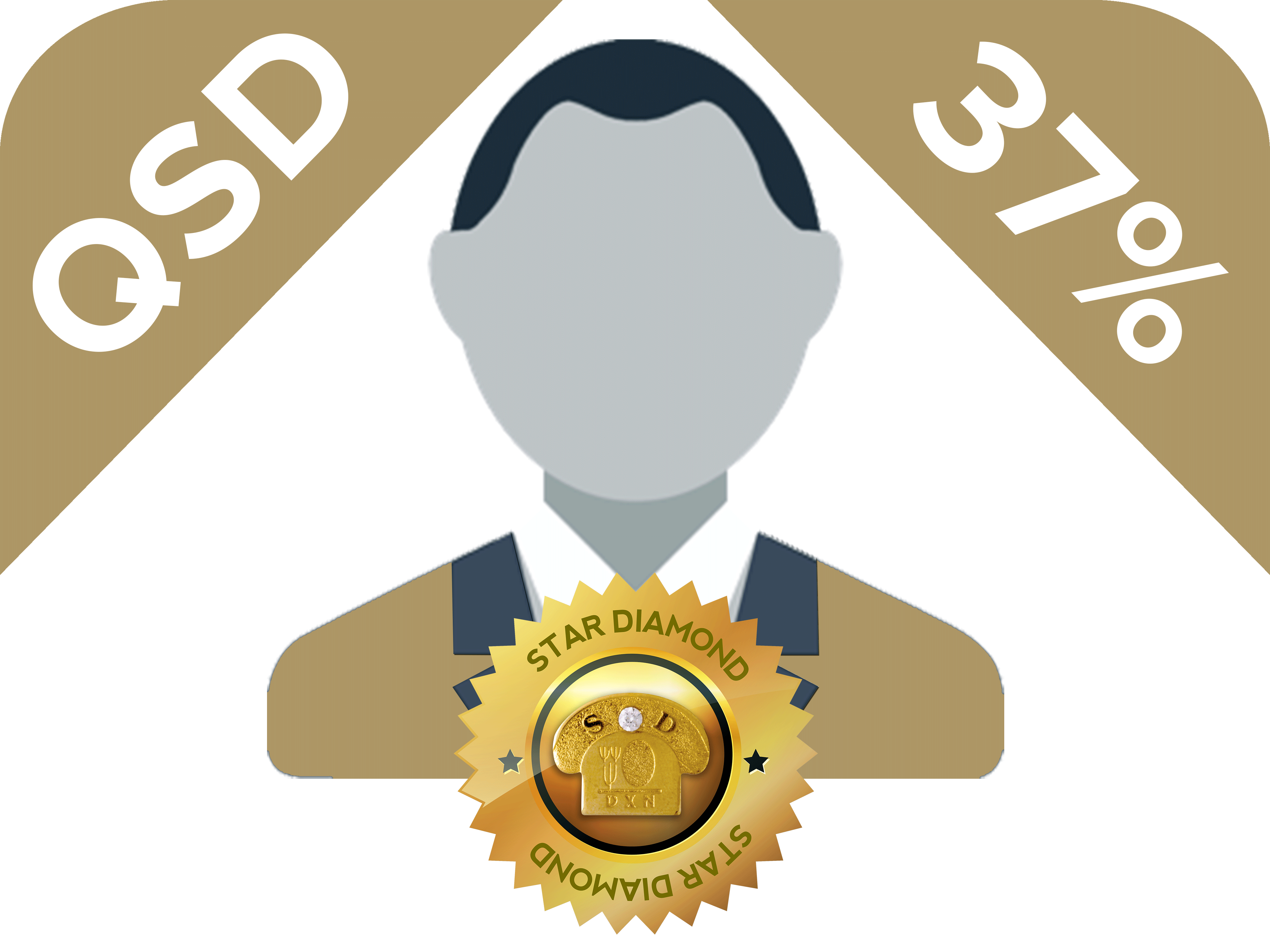 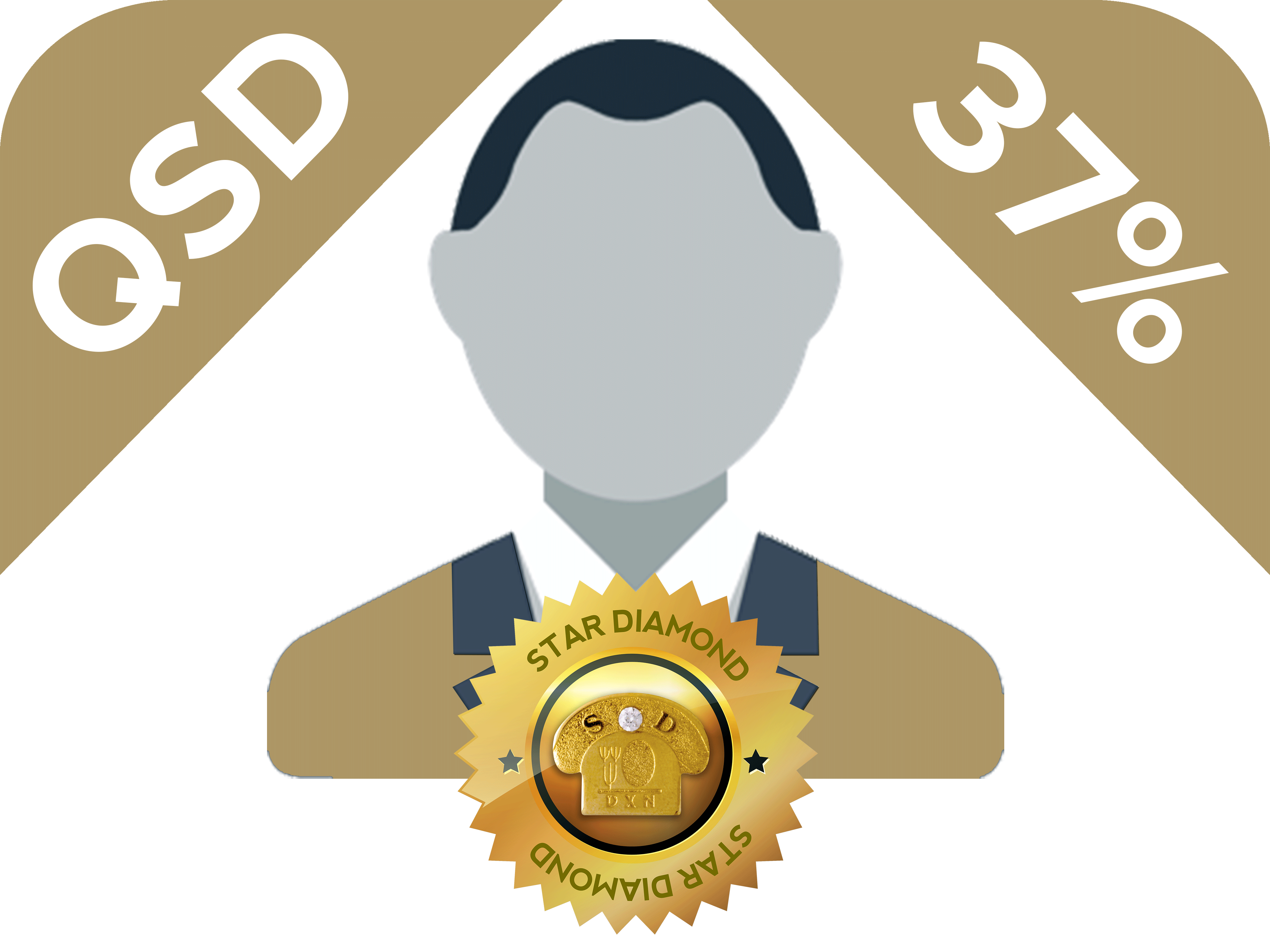 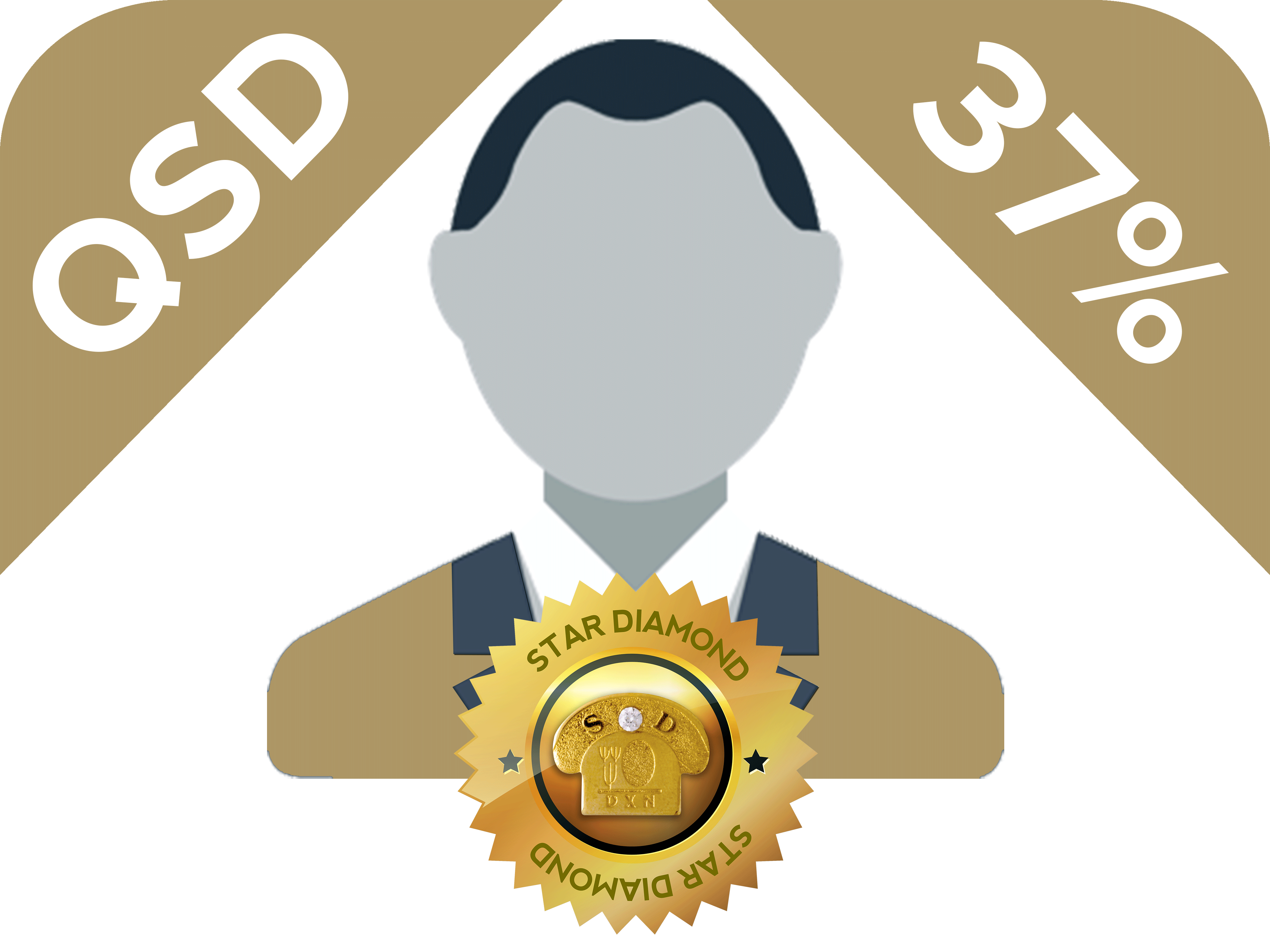 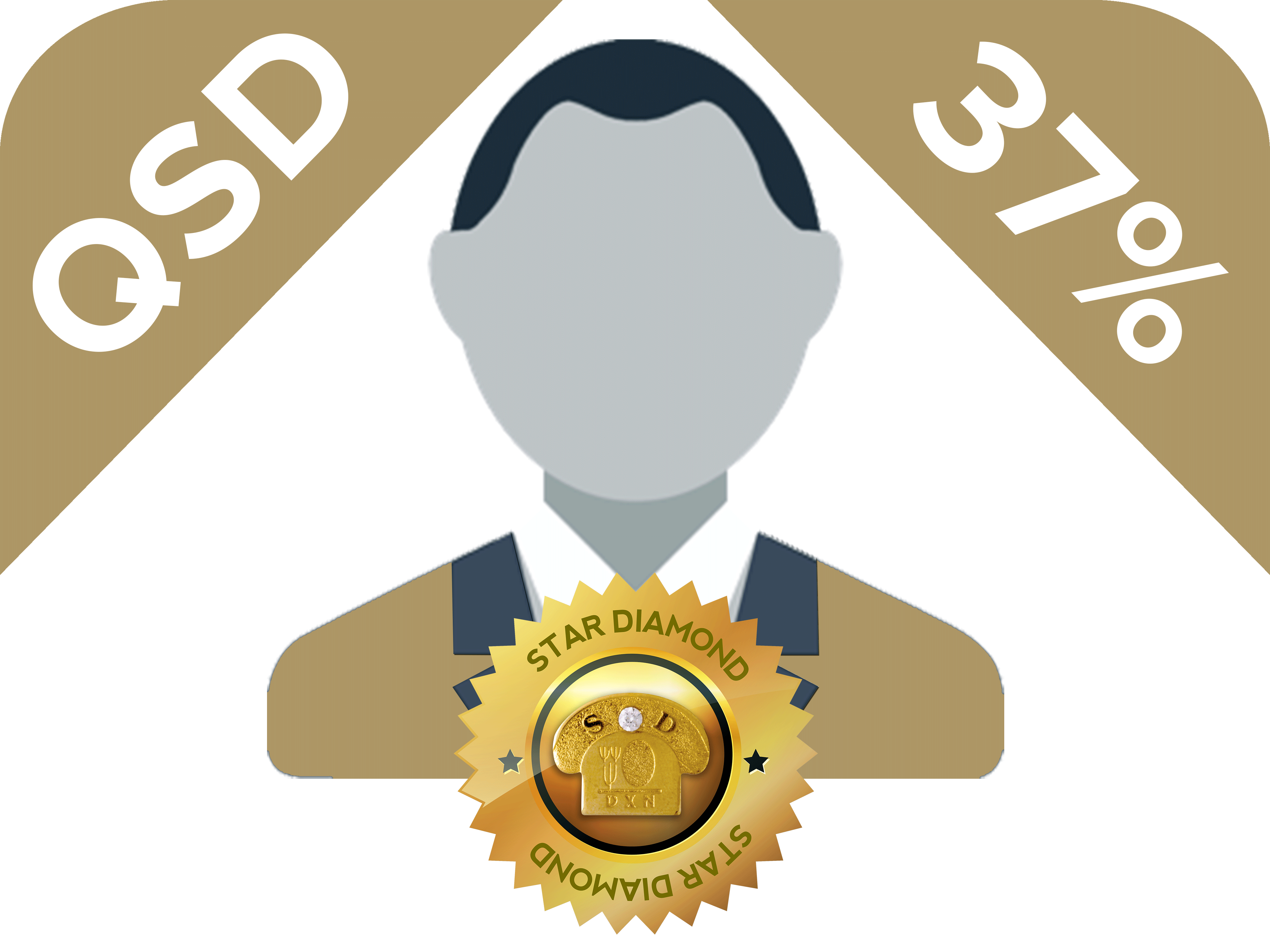 Τα ελάχιστα DGSV (EUR)  που απαιτούνται για την
Επιβεβαίωση ως upline
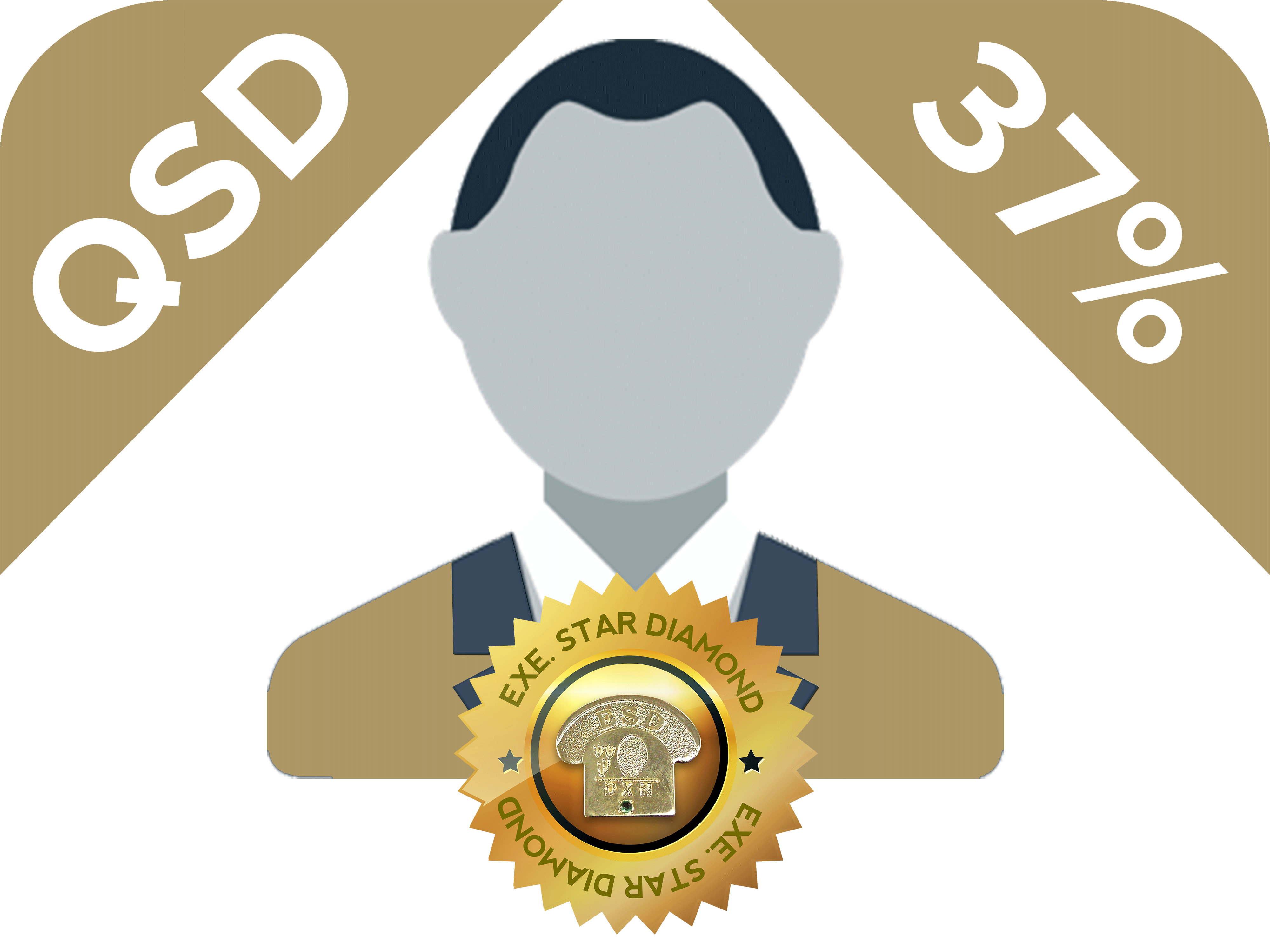 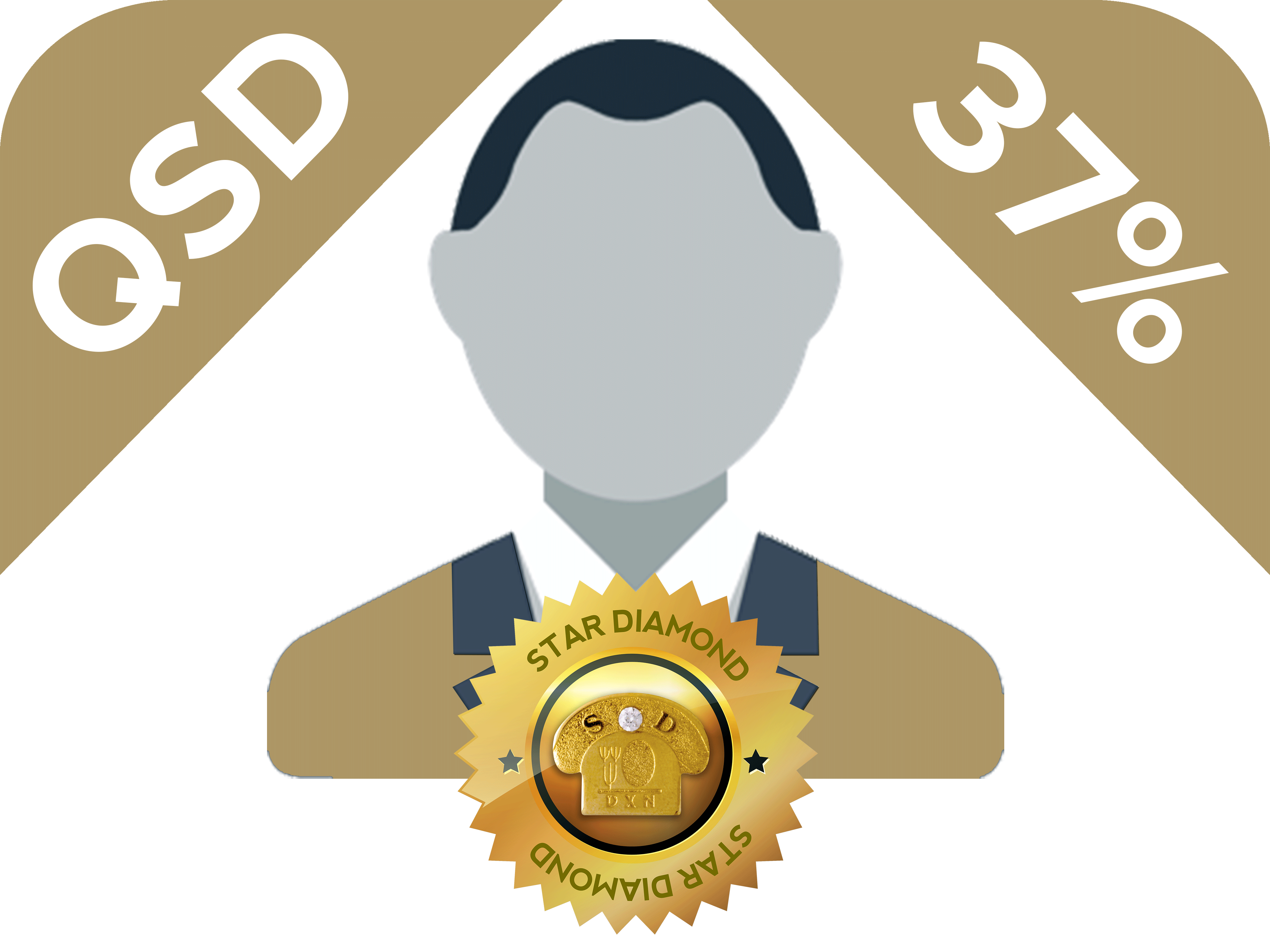 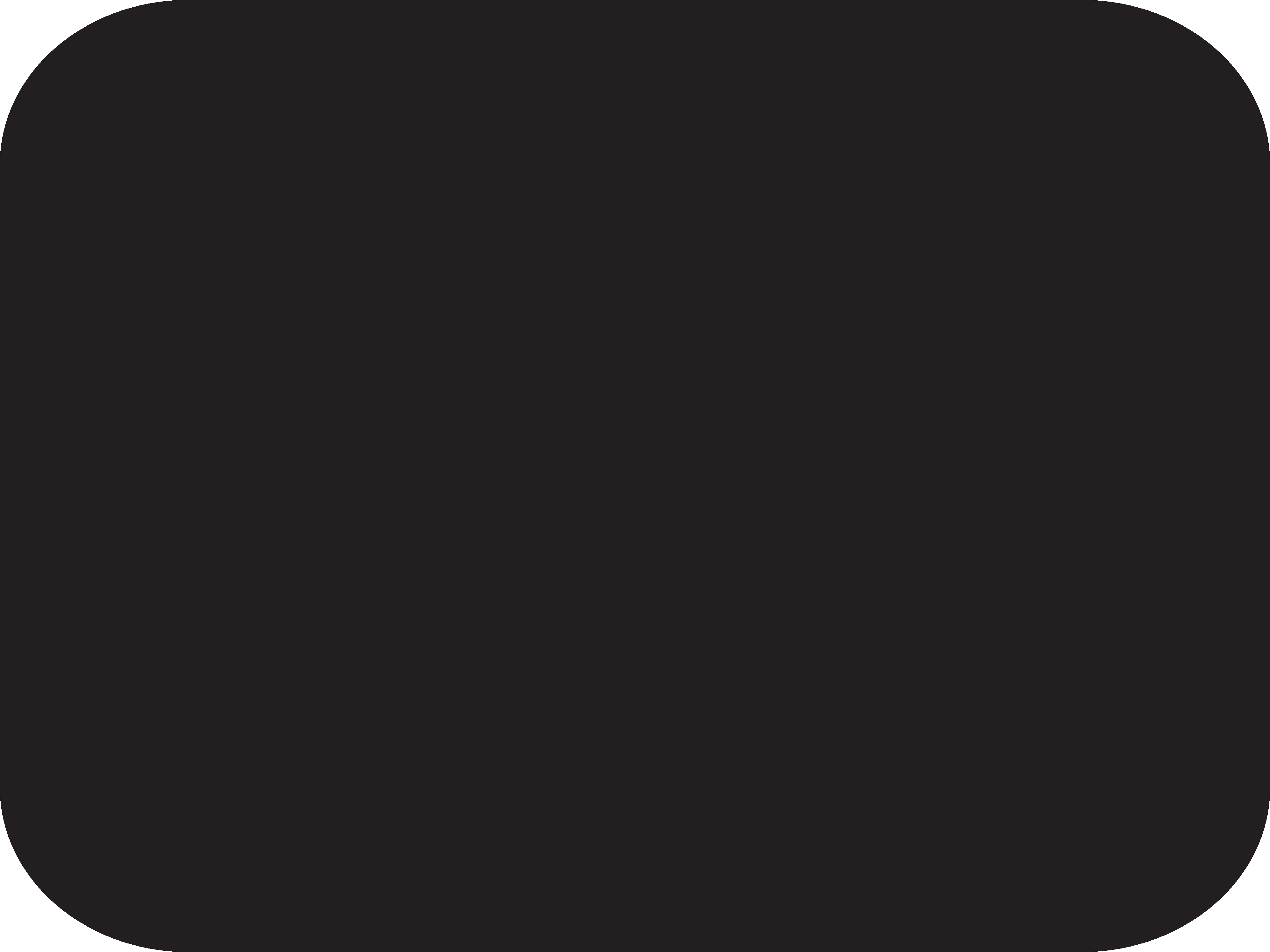 2000
DGSV
9000
DGSV
1
2
3
4
5
6
7
8
9
10
Πλήθος γραμμών QSD
DGSV  του 1ου επιπέδου QSD
DGSV των QSD του 2ου επιπέδου και κάτω
(μέχρι τον επίπεδο του επόμενου ομίου επιτυχόντα)
-
3%
4,8%
5,8%
6,5%
7,1%
7,6%
8%
8,3%
8,5%
Τα ελάχιστα DGSV (EUR)  που απαιτούνται για την
Επιβεβαίωση ως upline
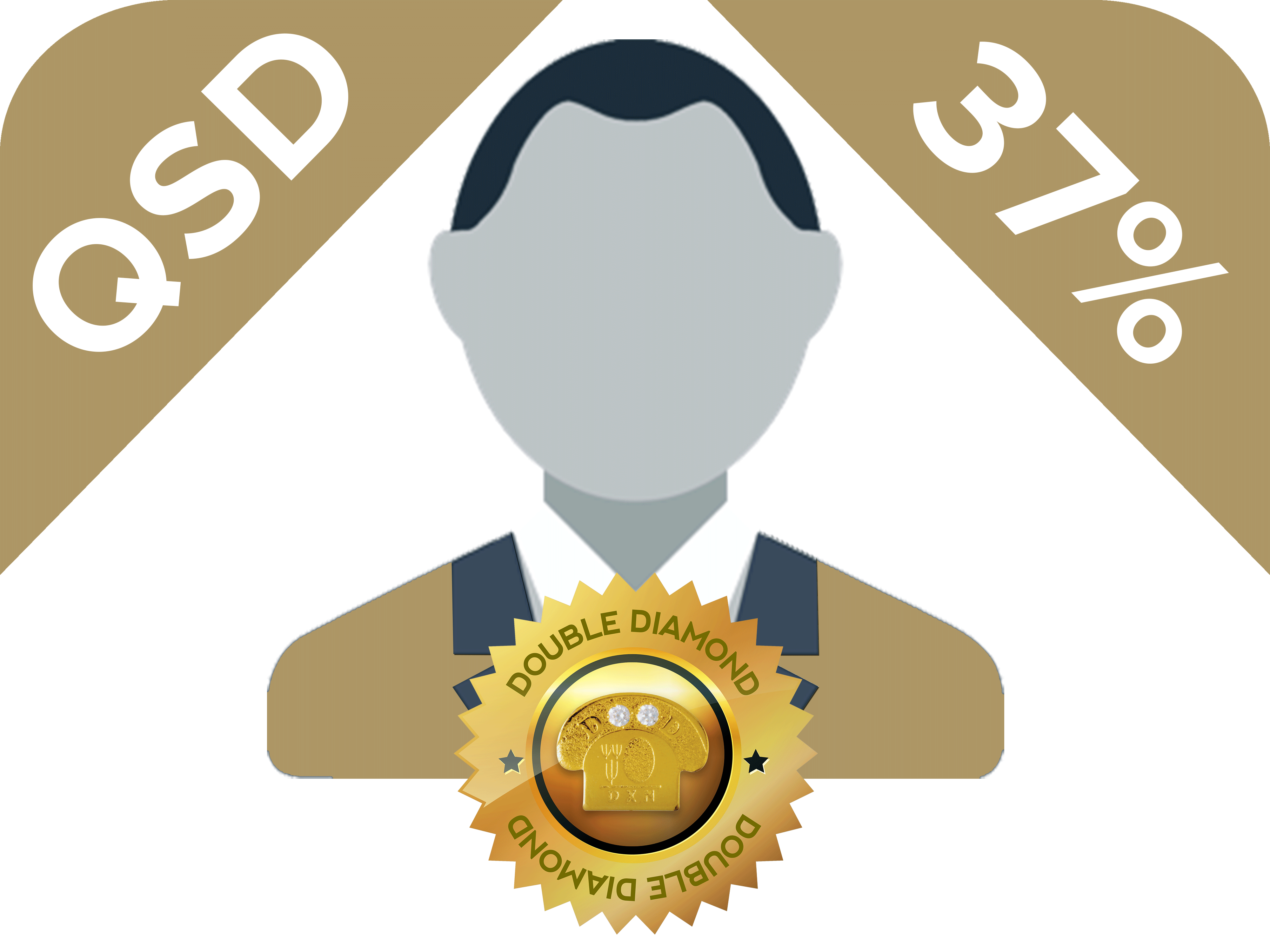 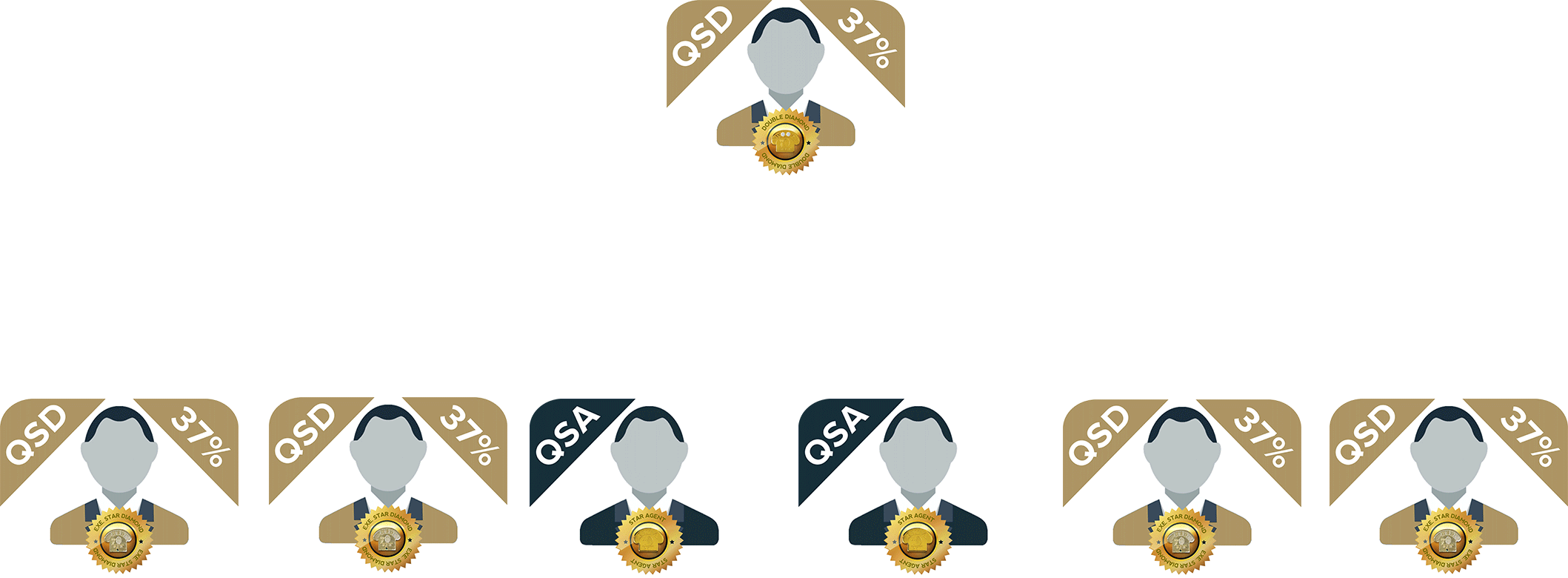 2000
DGSV
9000
DGSV
+1000
DGSV
1000
DGSV
10.000
DGSV
-1000
DGSV
3000
DGSV
1000
DGSV
2000
DGSV
4000
DGSV
1
2
3
4
5
6
7
8
9
10
500 EUR
DGSV
500 EUR
DGSV
Πλήθος γραμμών QSD
DGSV  του 1ου επιπέδου QSD
DGSV των QSD του 2ου επιπέδου και κάτω
(μέχρι τον επίπεδο του επόμενου ομίου επιτυχόντα)
-
3%
4,8%
5,8%
6,5%
7,1%
7,6%
8%
8,3%
8,5%
Τα ελάχιστα DGSV (EUR)  που απαιτούνται για την
Επιβεβαίωση ως upline
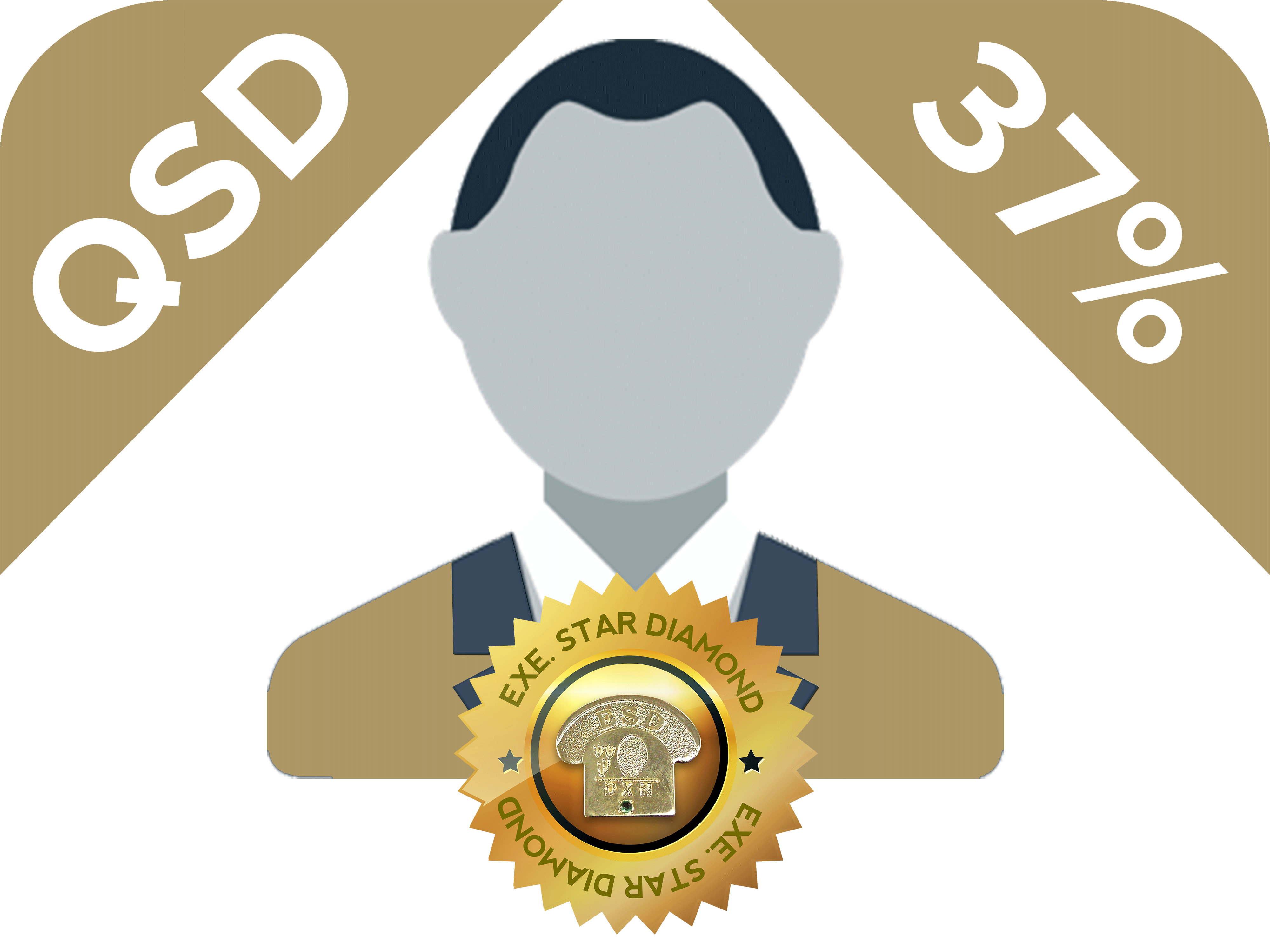 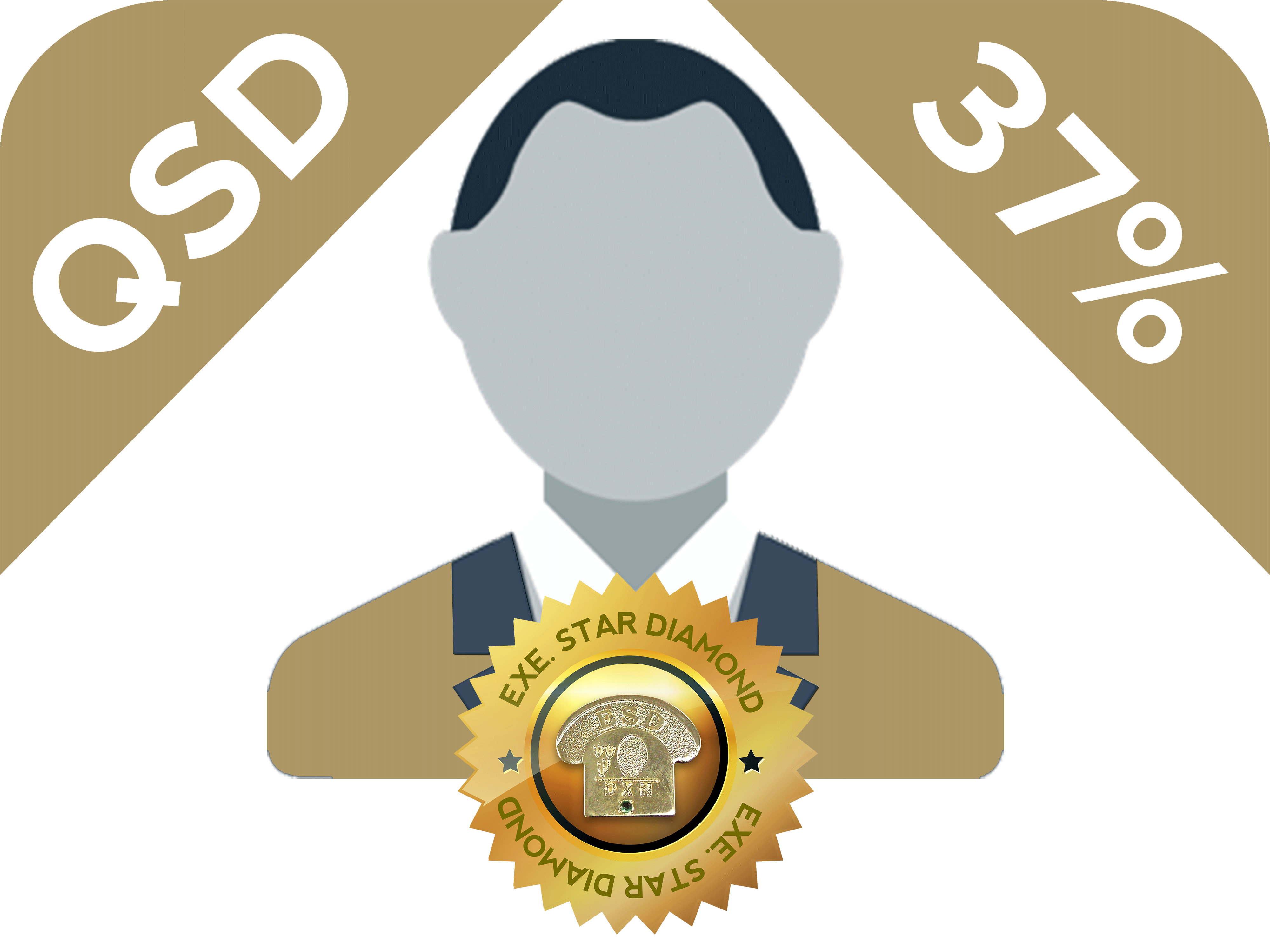 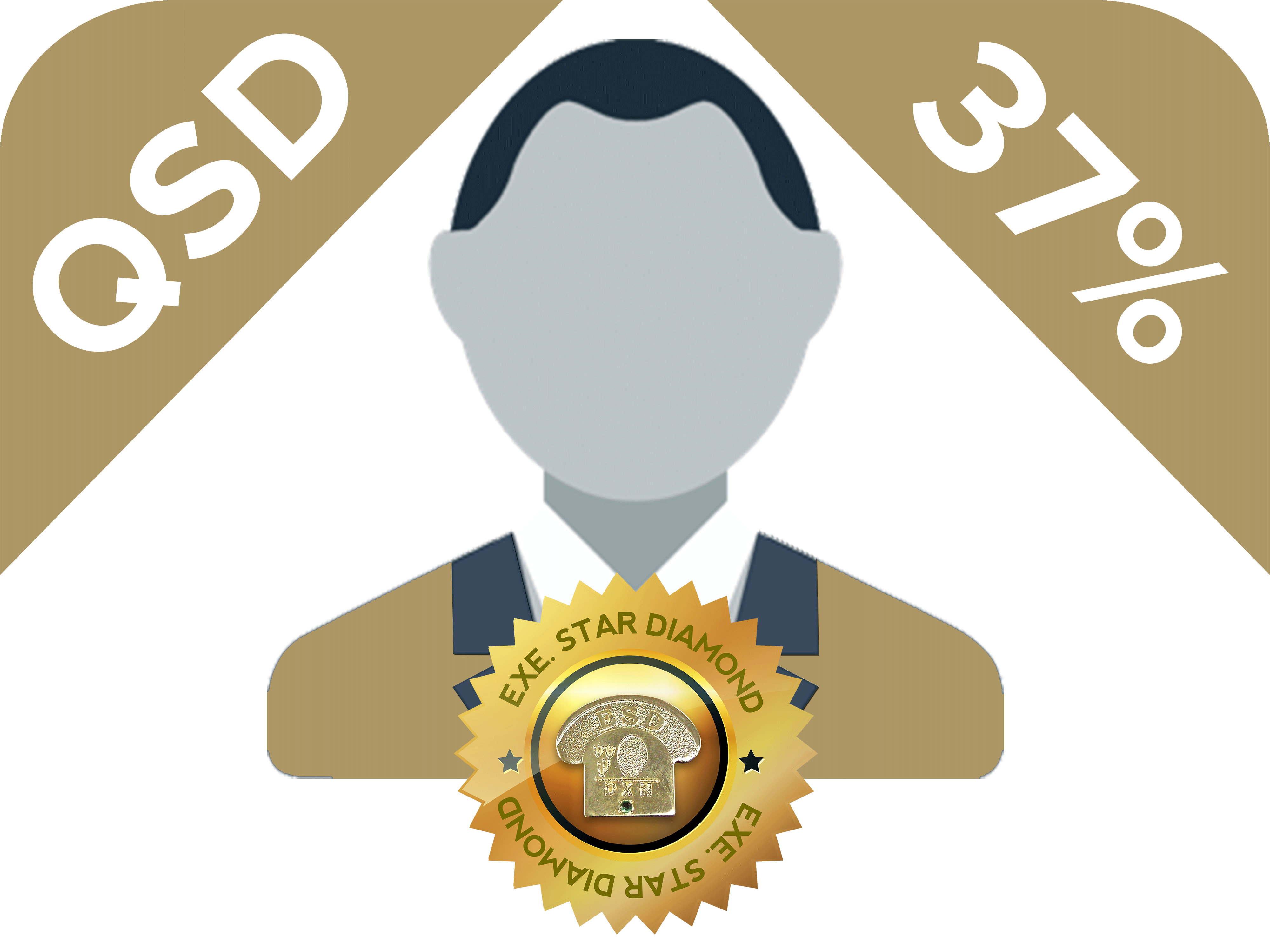 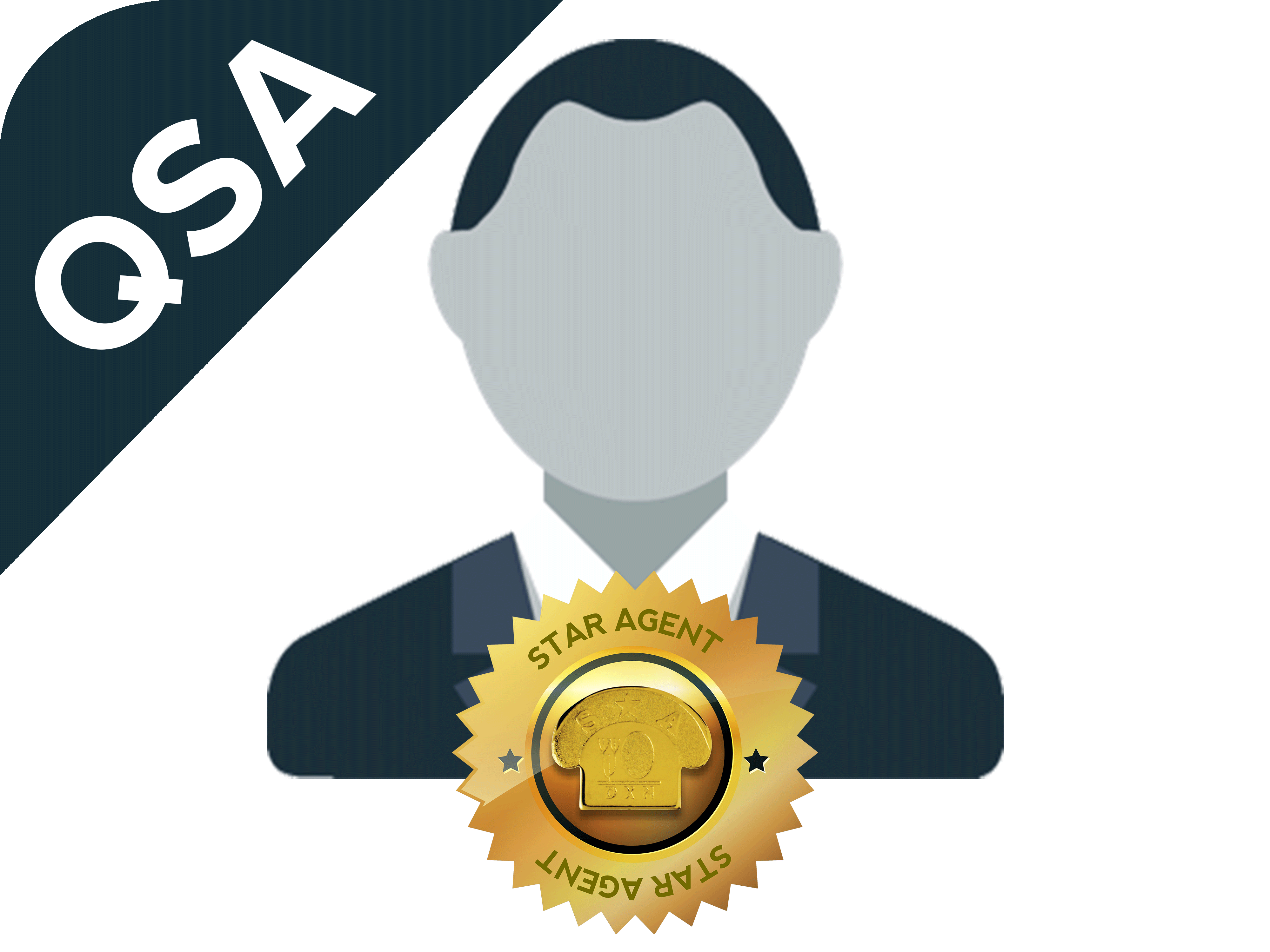 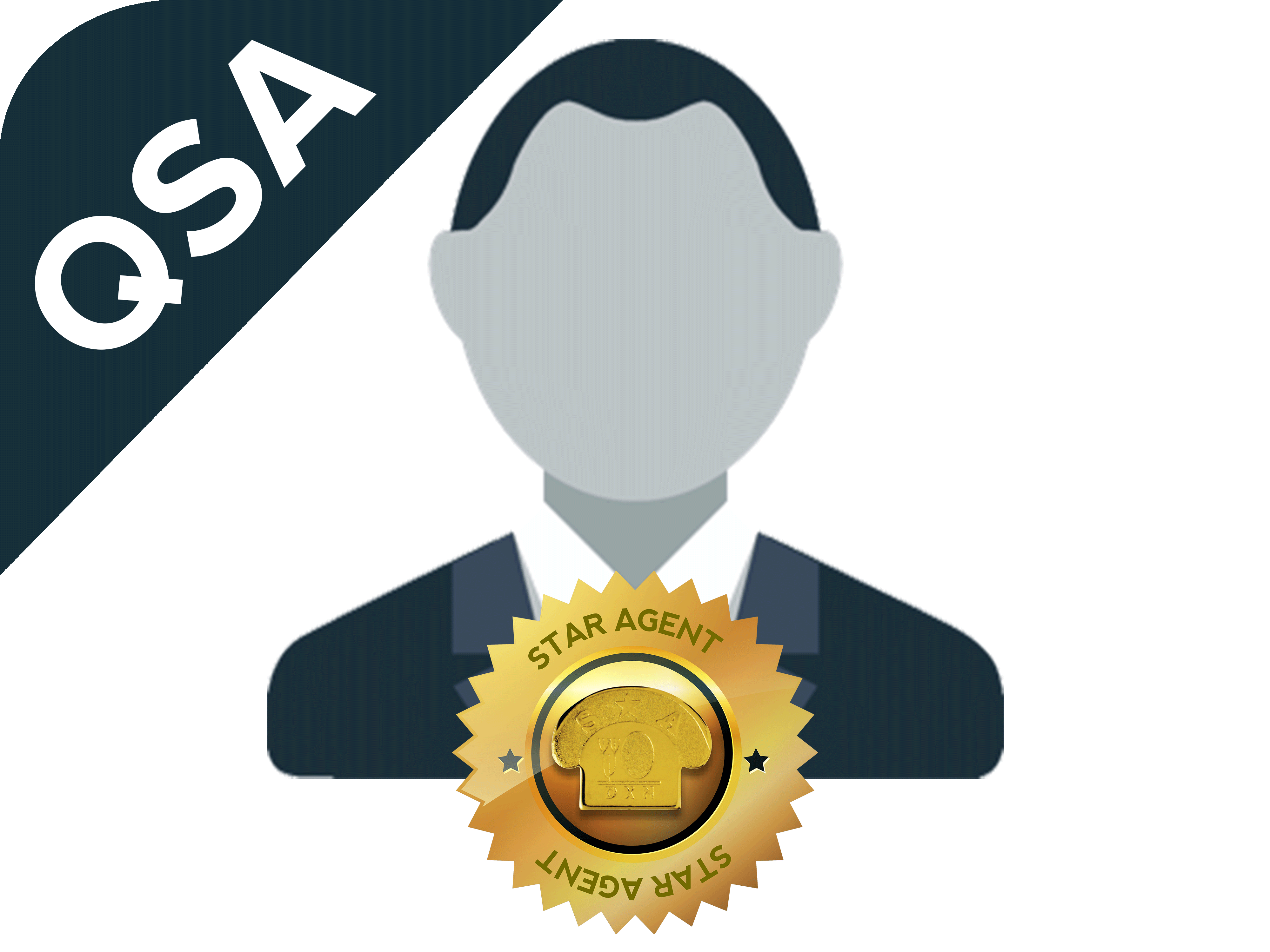 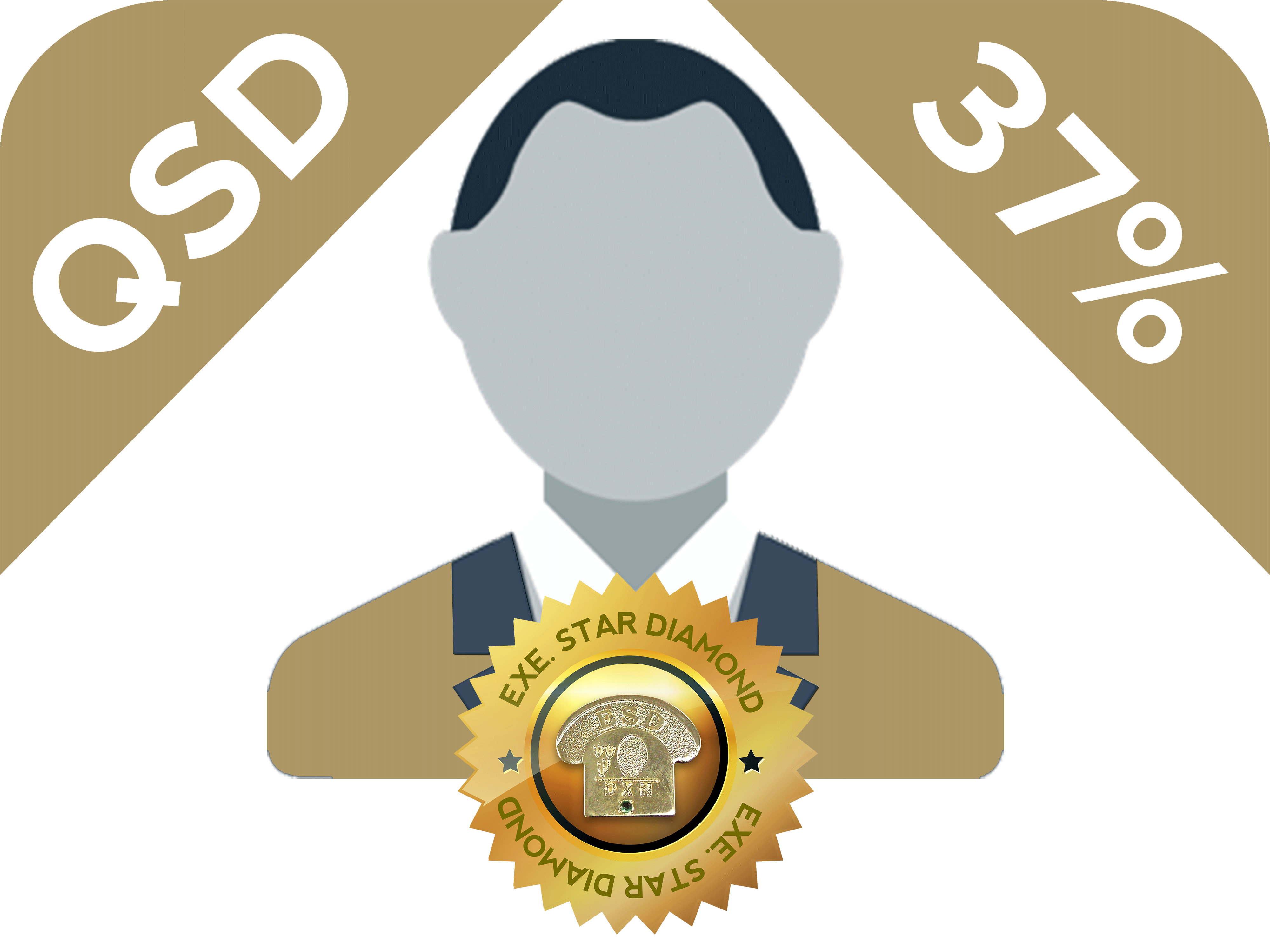 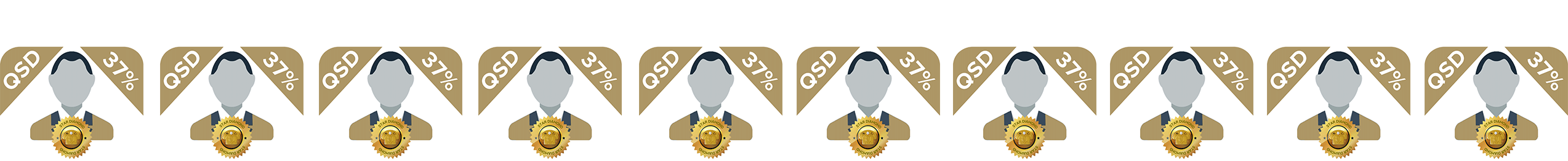 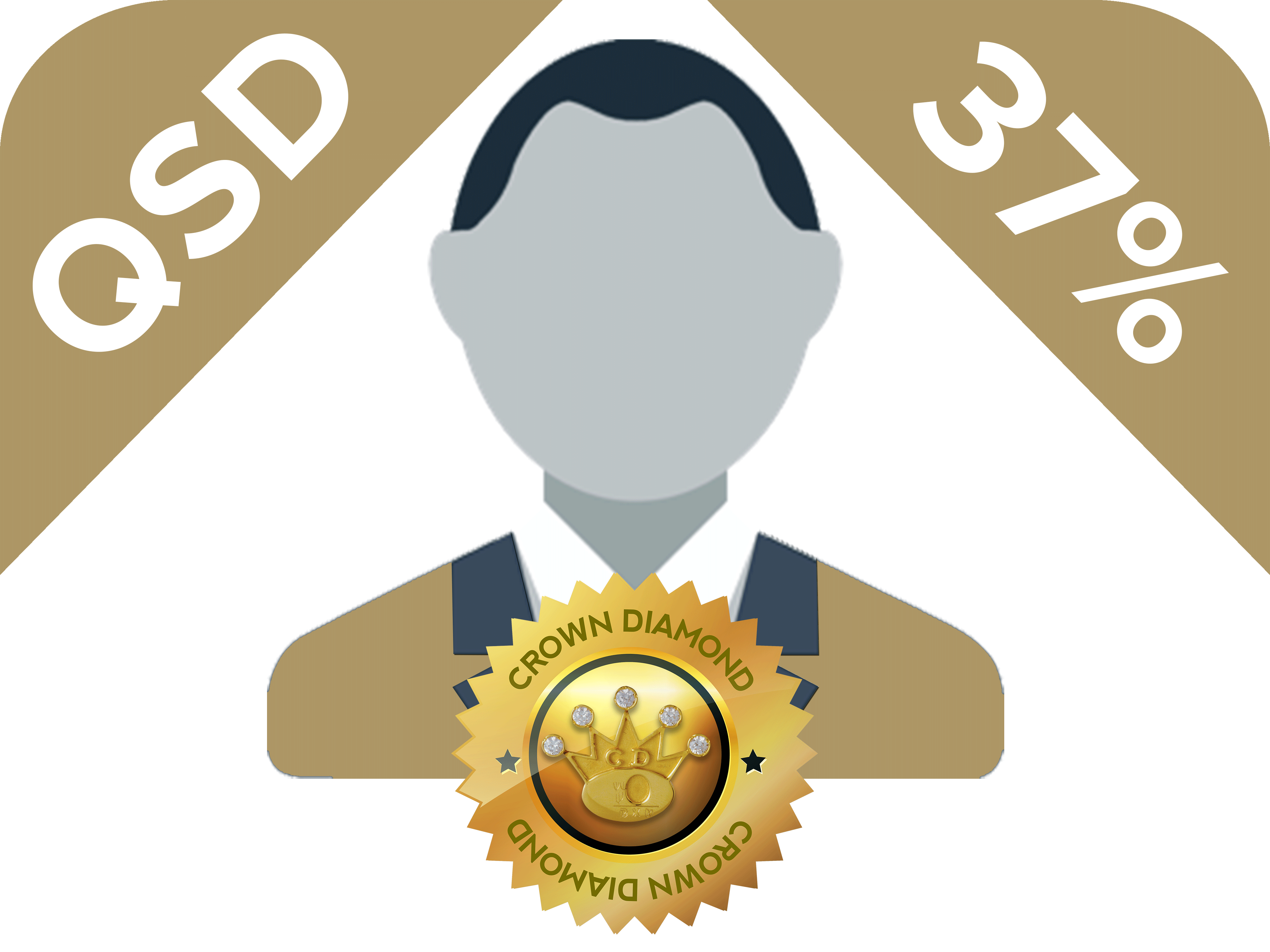 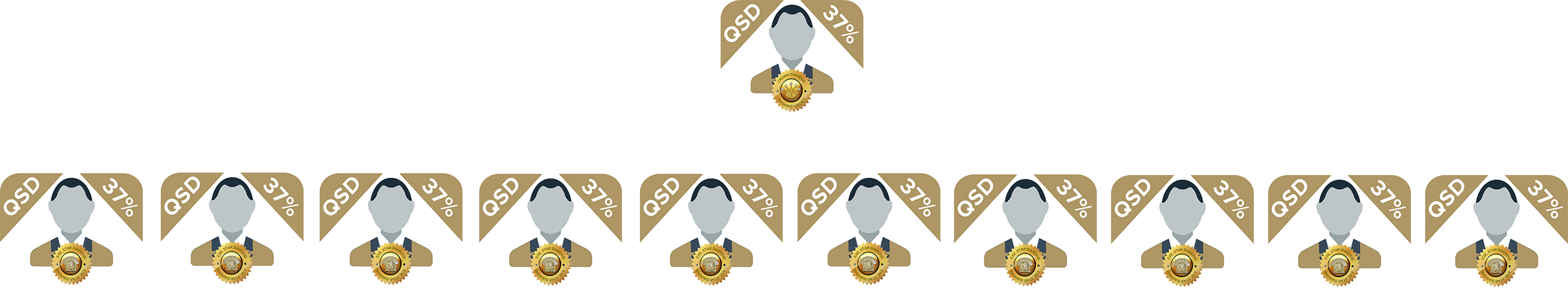 1
2
3
4
5
6
7
8
9
10
11
12
13
14
15
16
17
18
19
20
Πλήθος γραμμών QSD
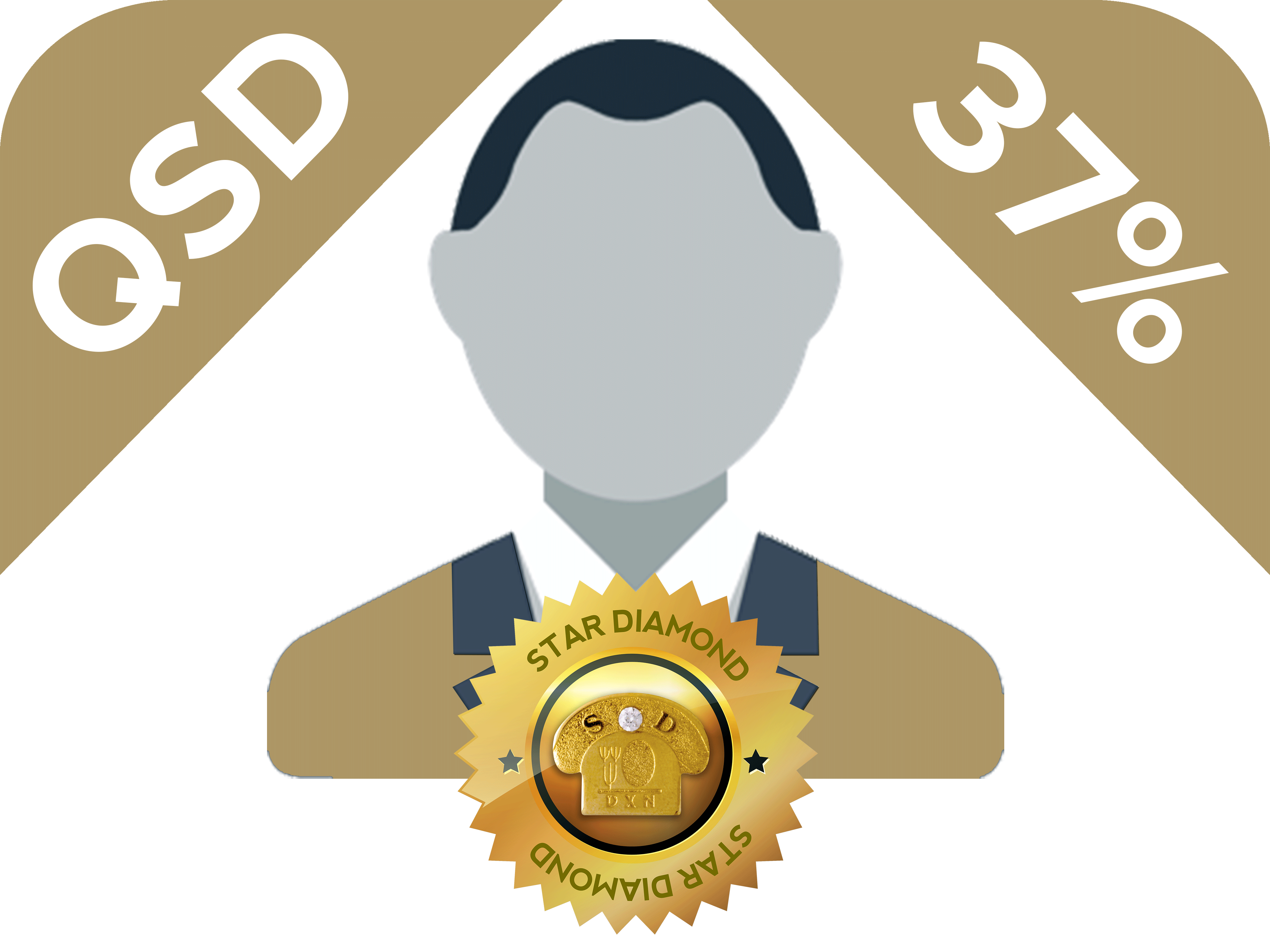 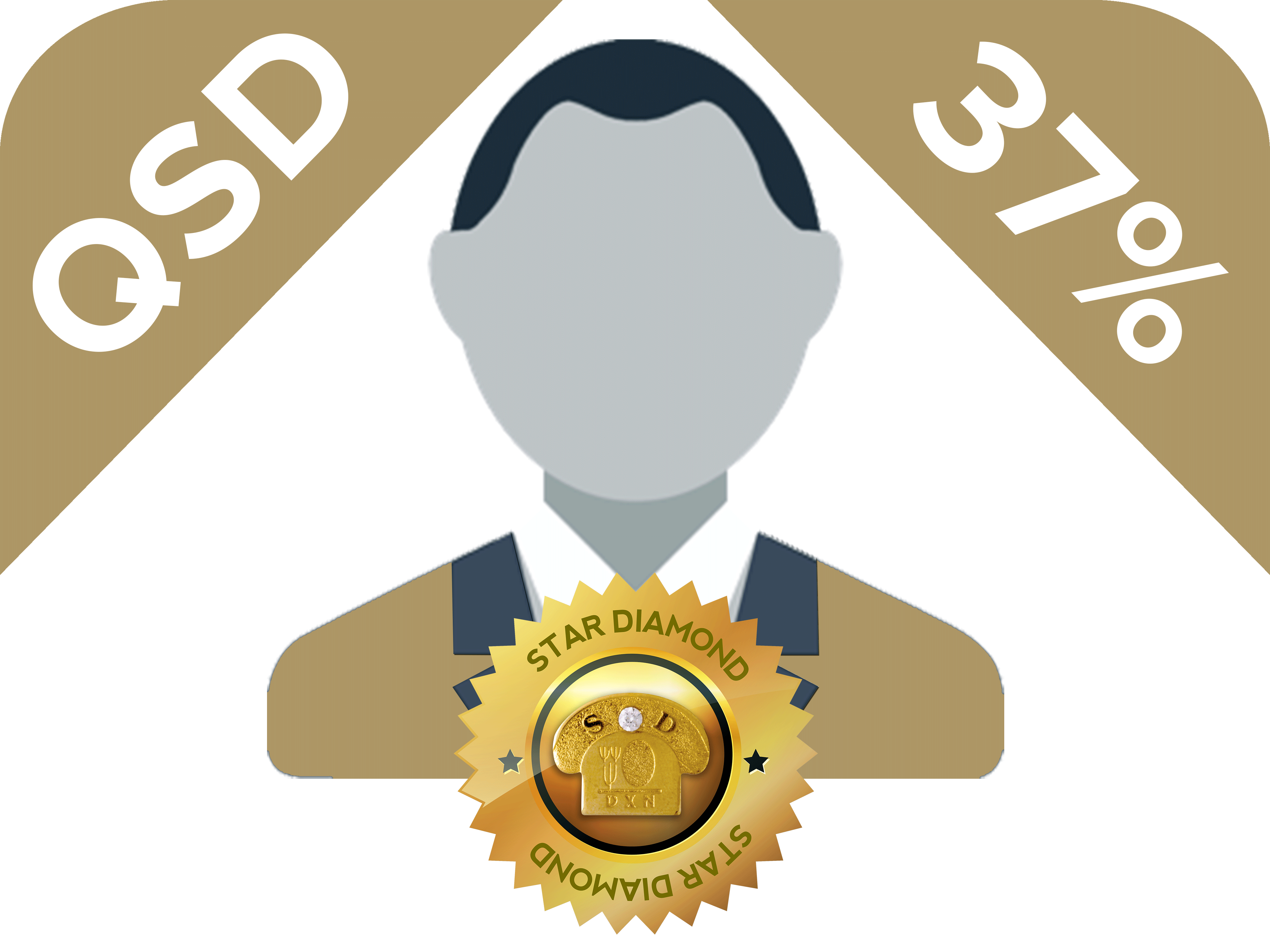 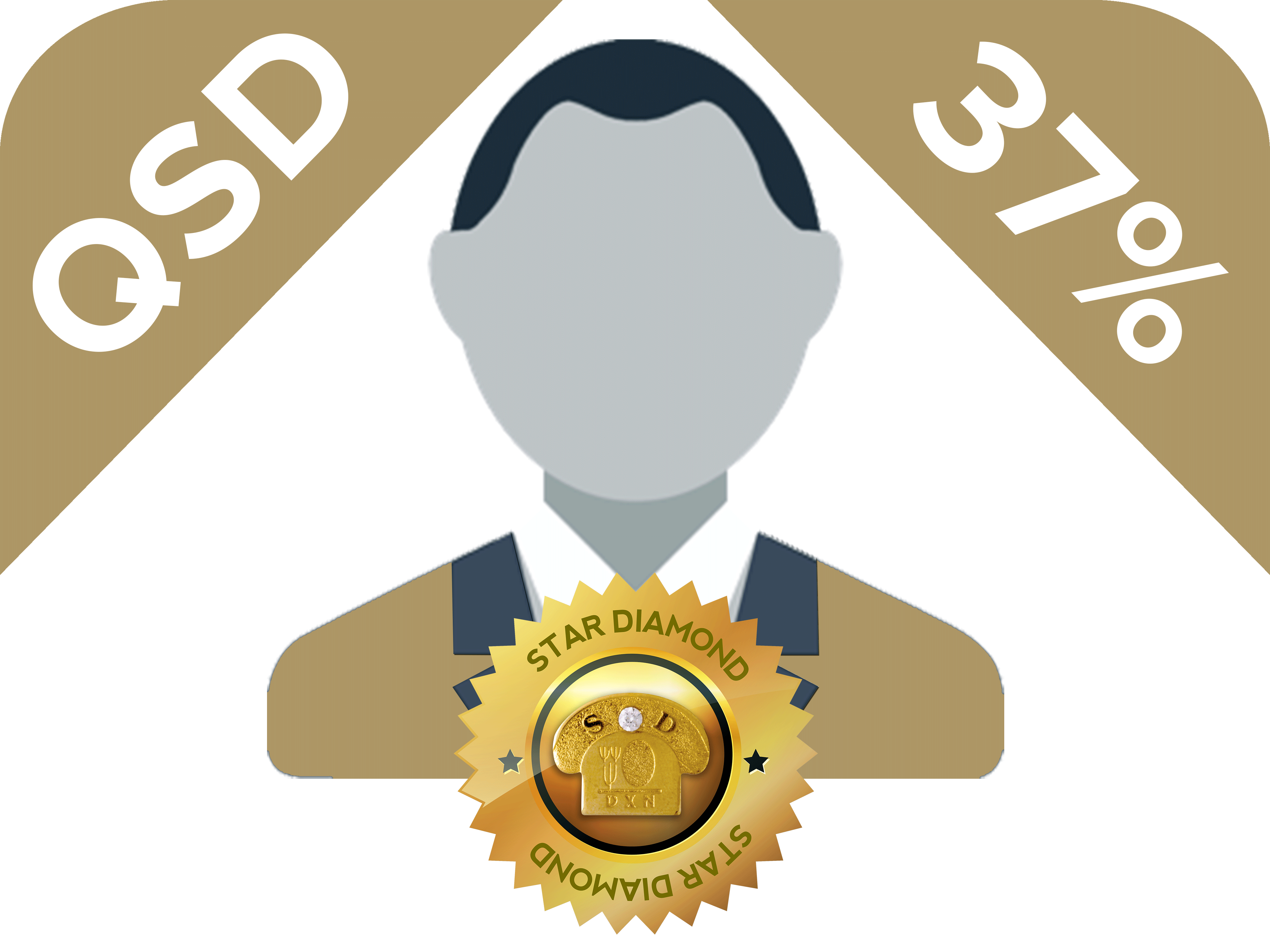 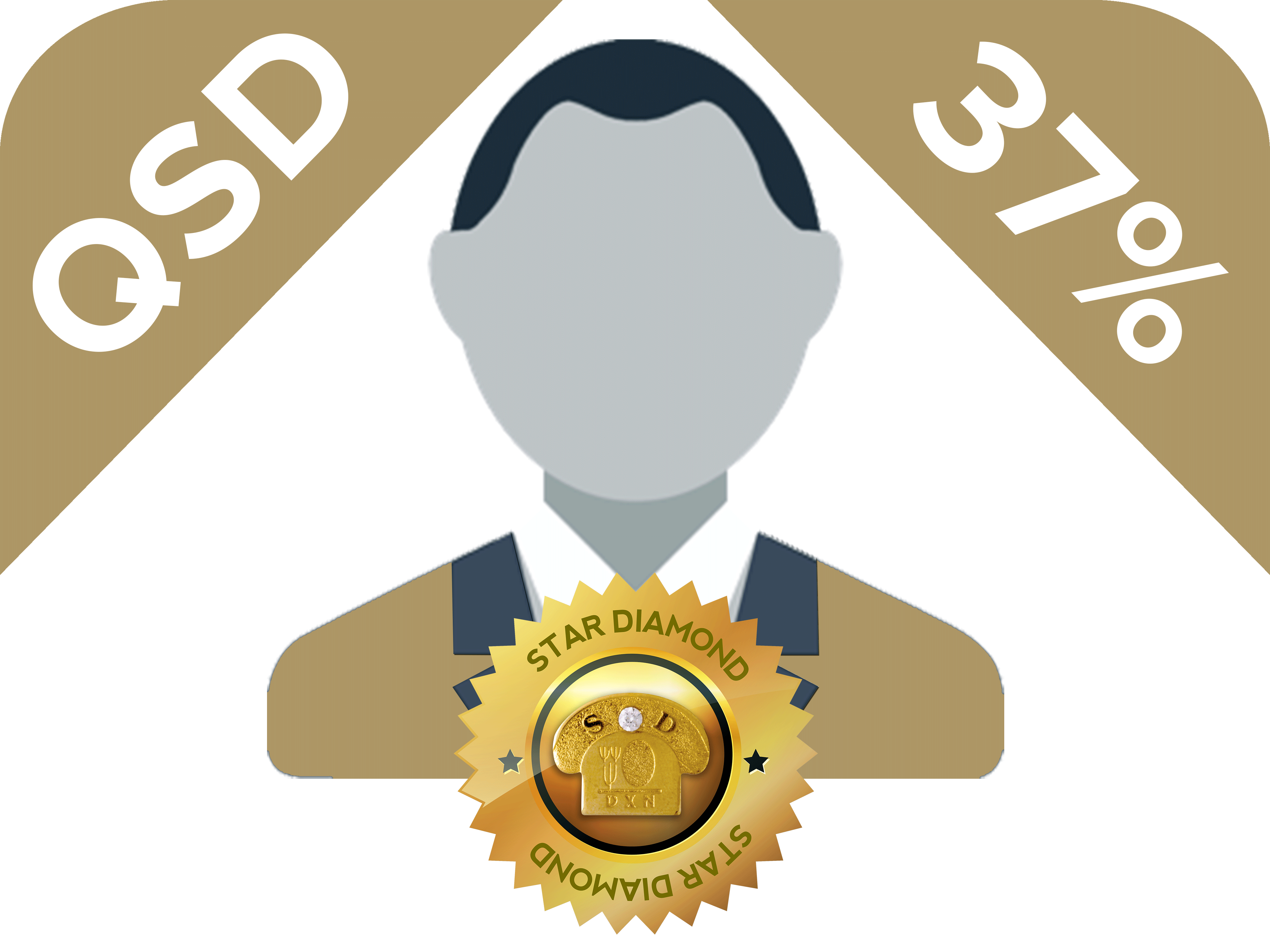 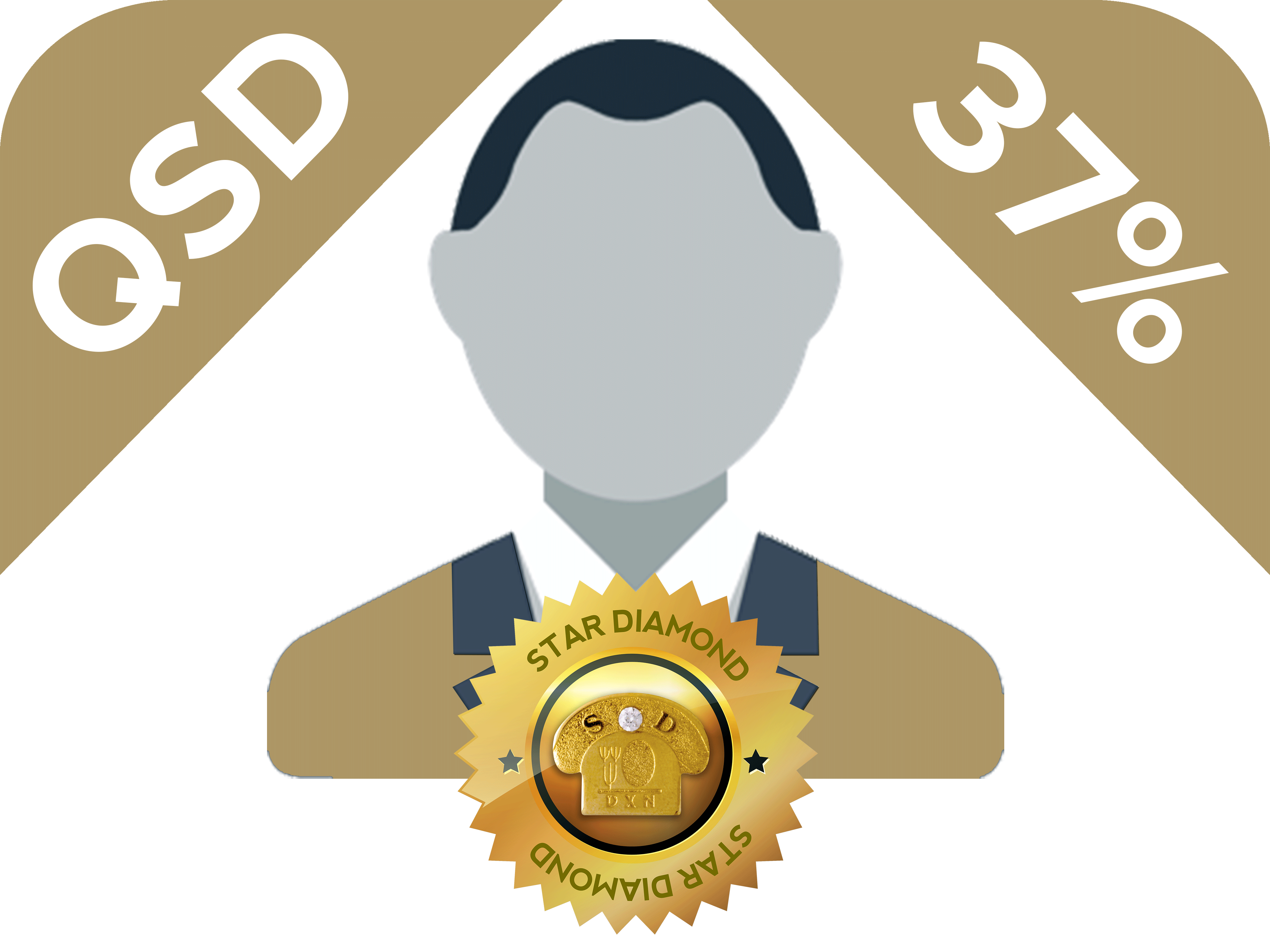 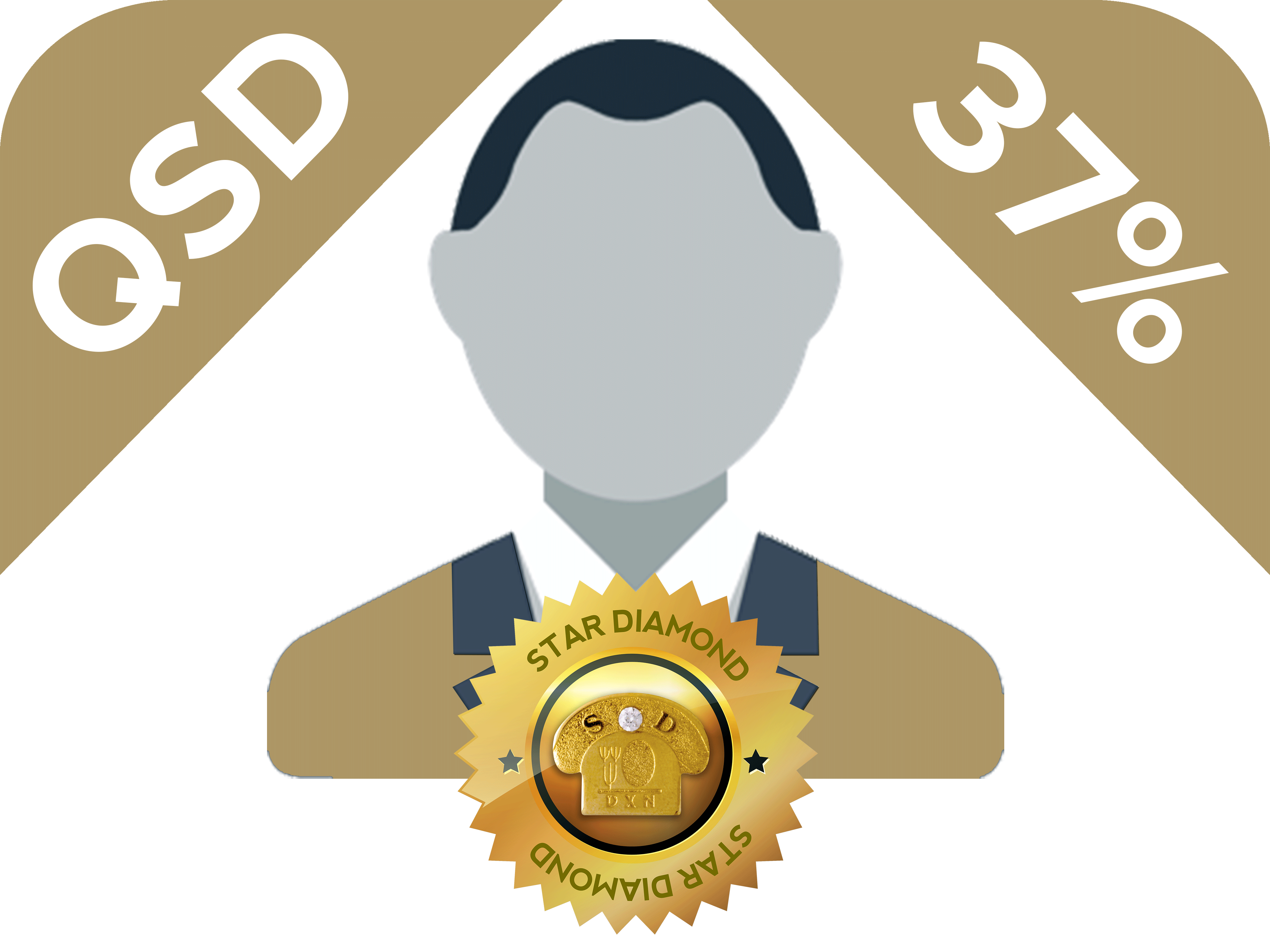 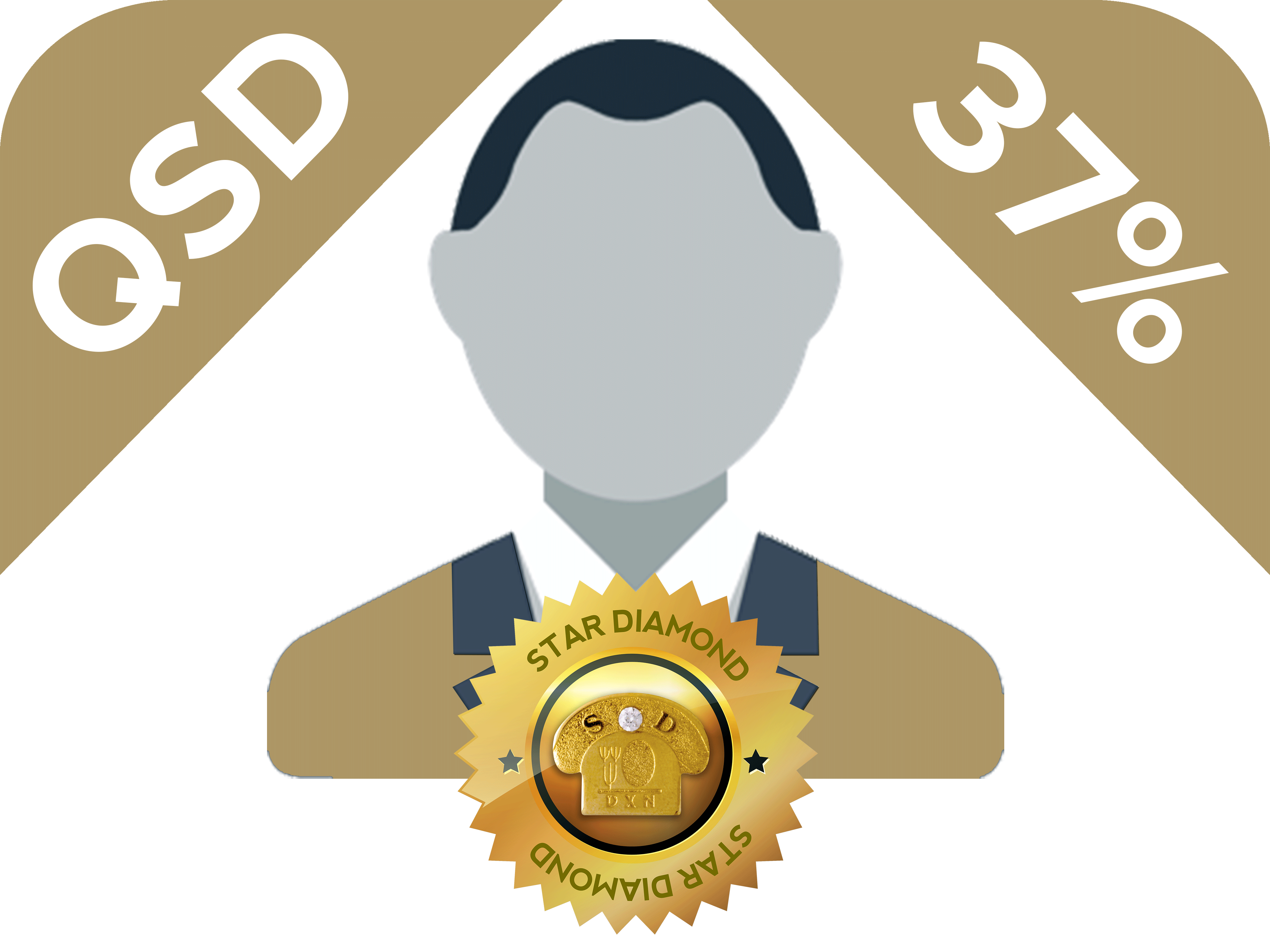 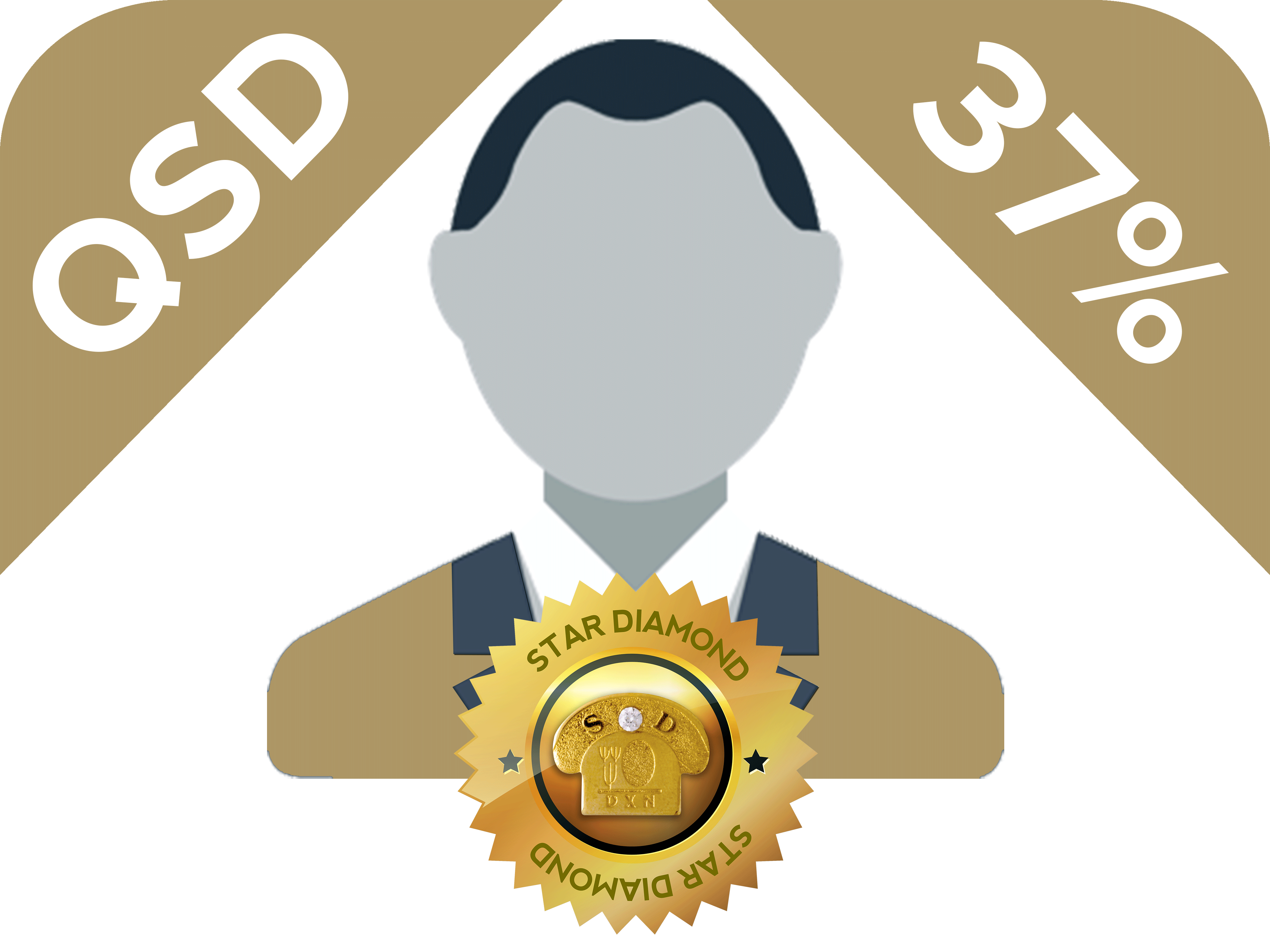 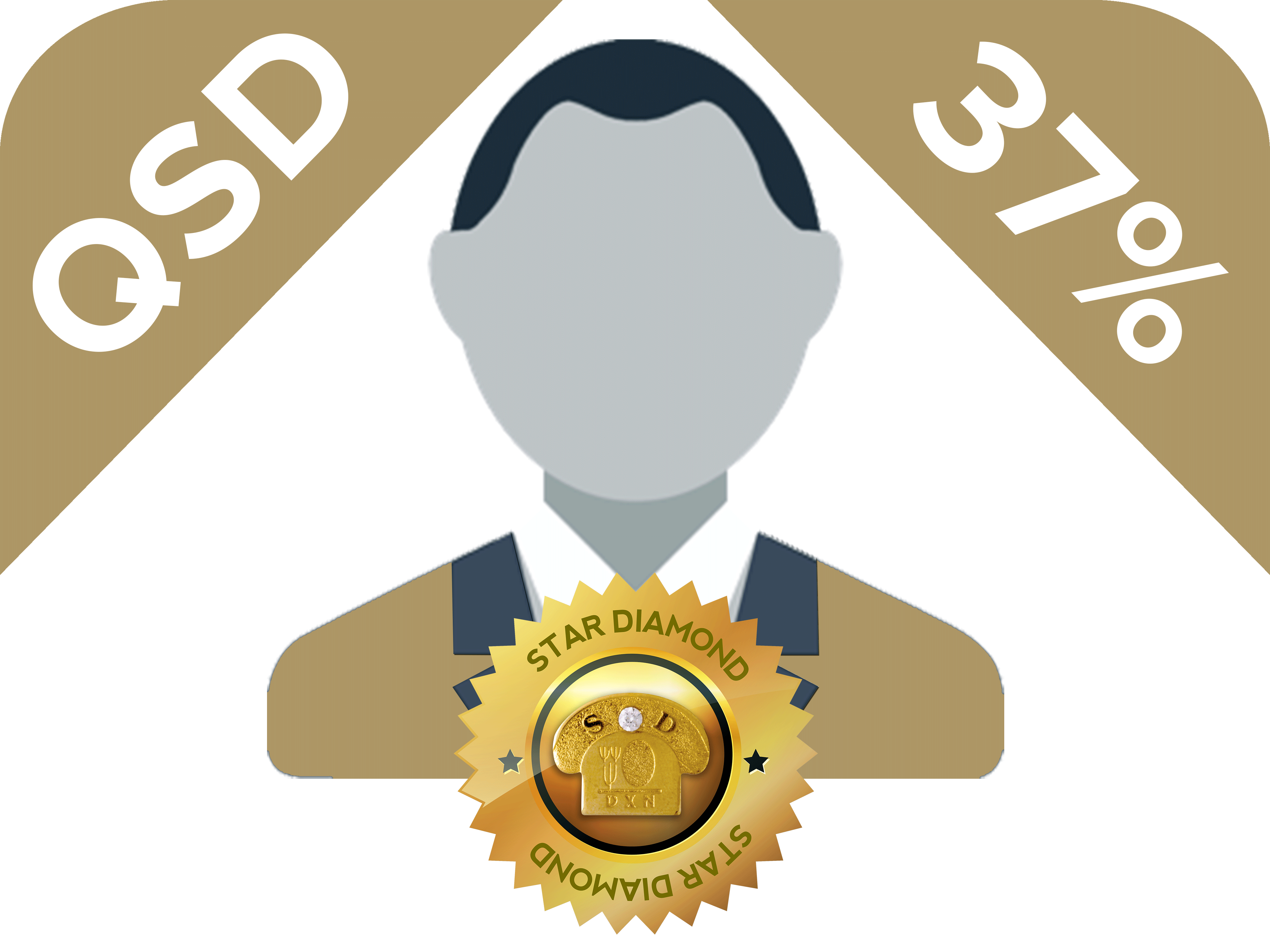 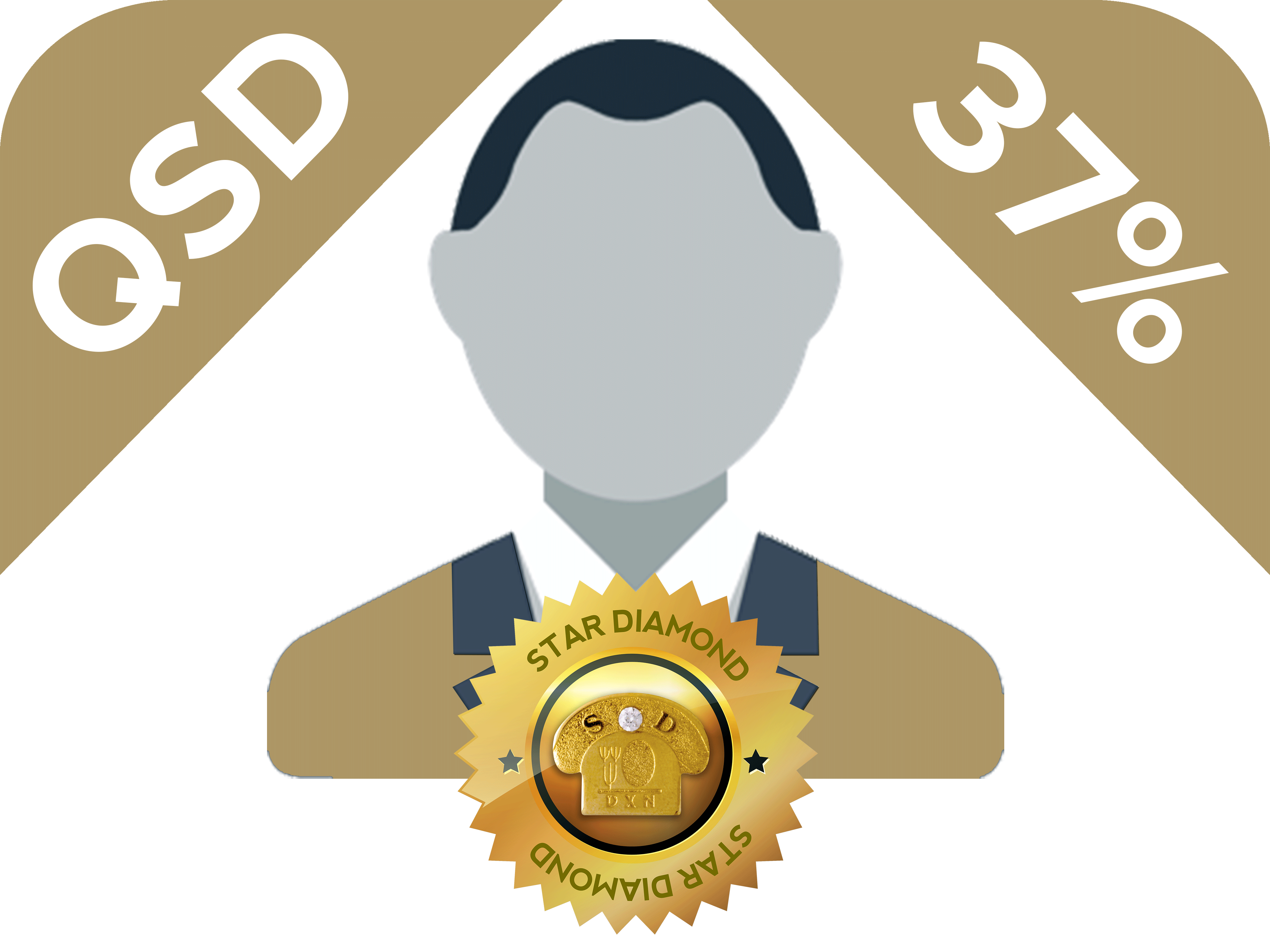 5%
5%
5%
5%
5%
5%
5%
5%
5%
5%
5%
5%
5%
5%
5%
5%
5%
5%
5%
5%
DGSV  του 1ου επιπέδου QSD
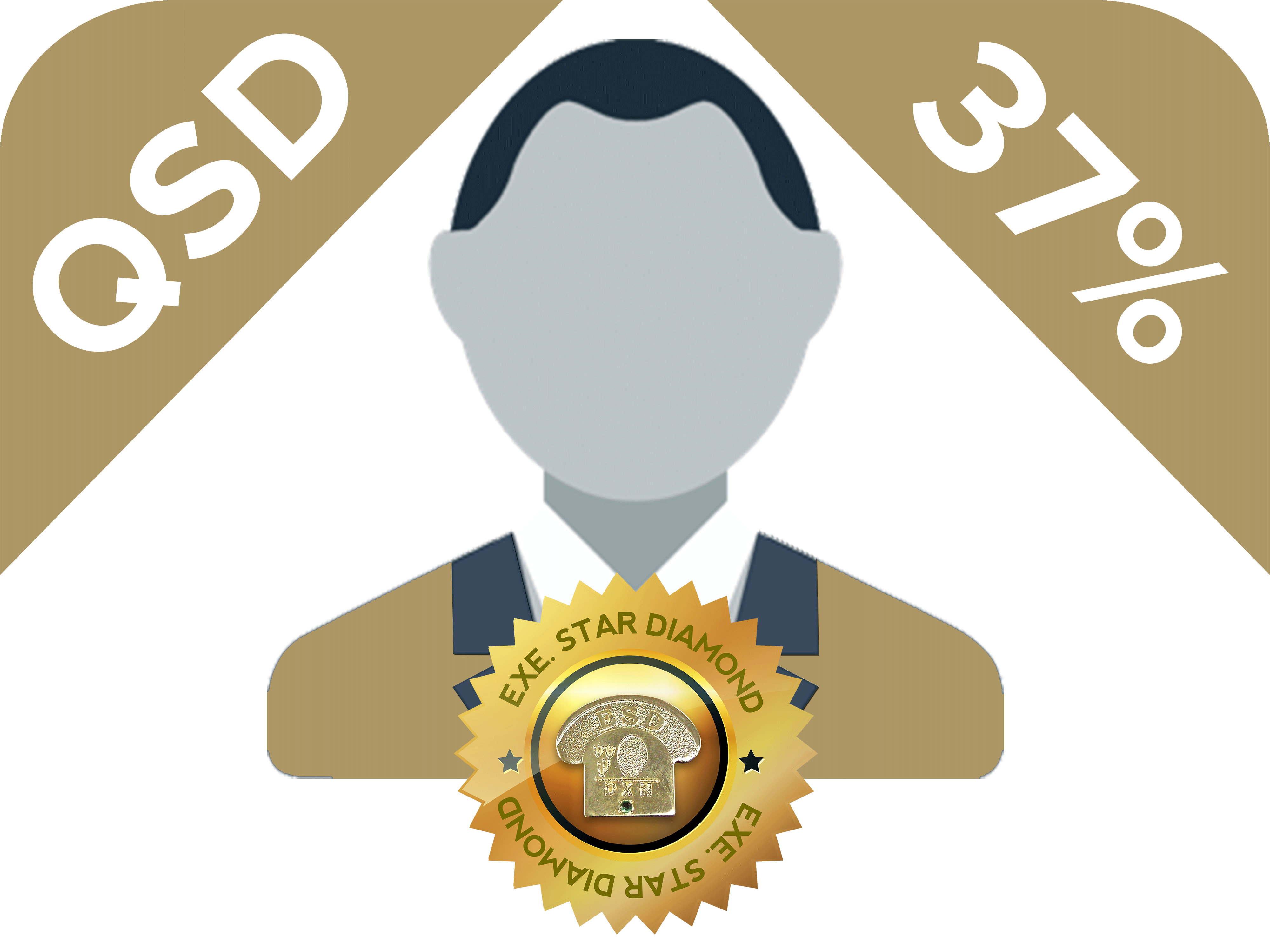 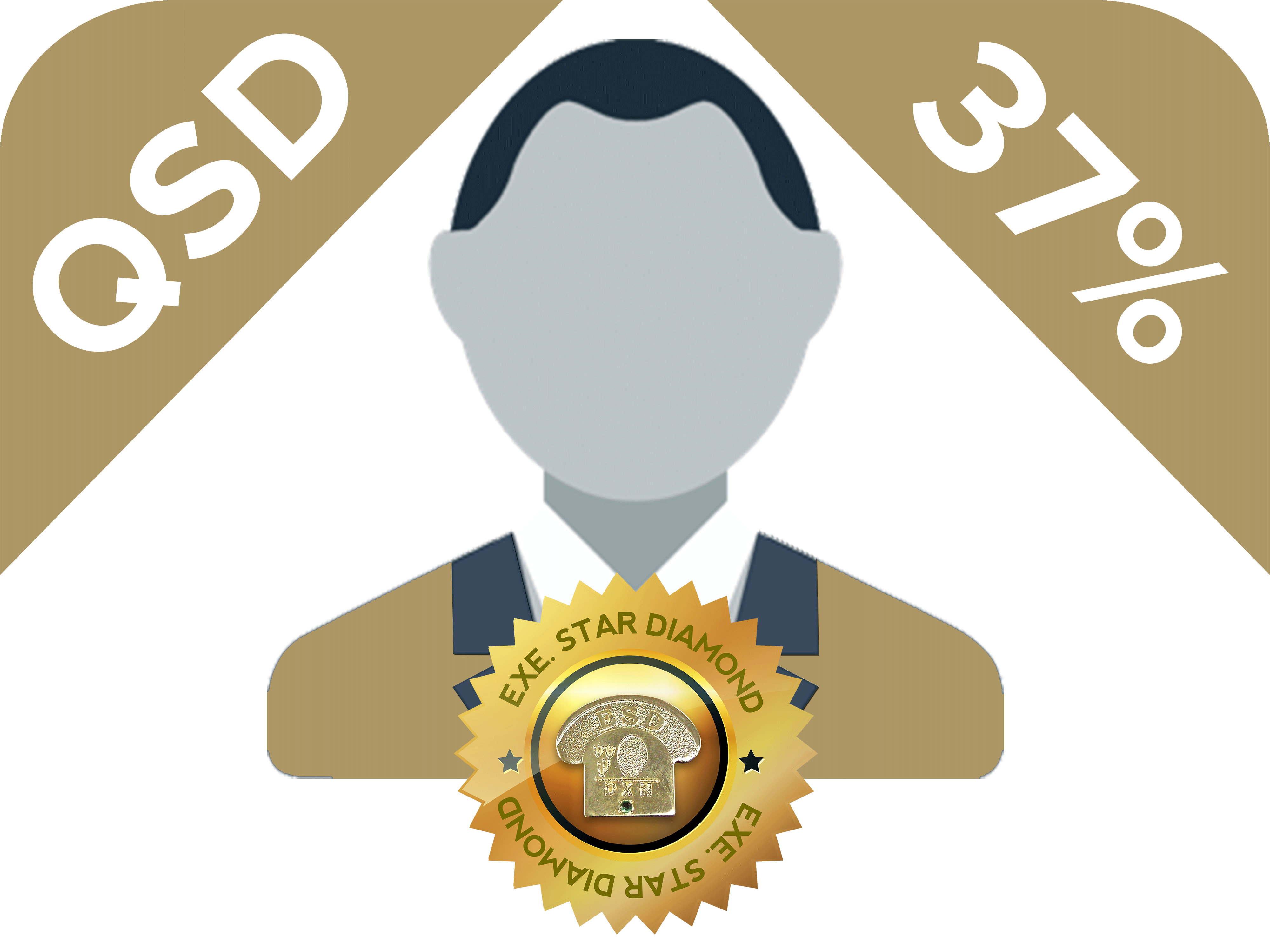 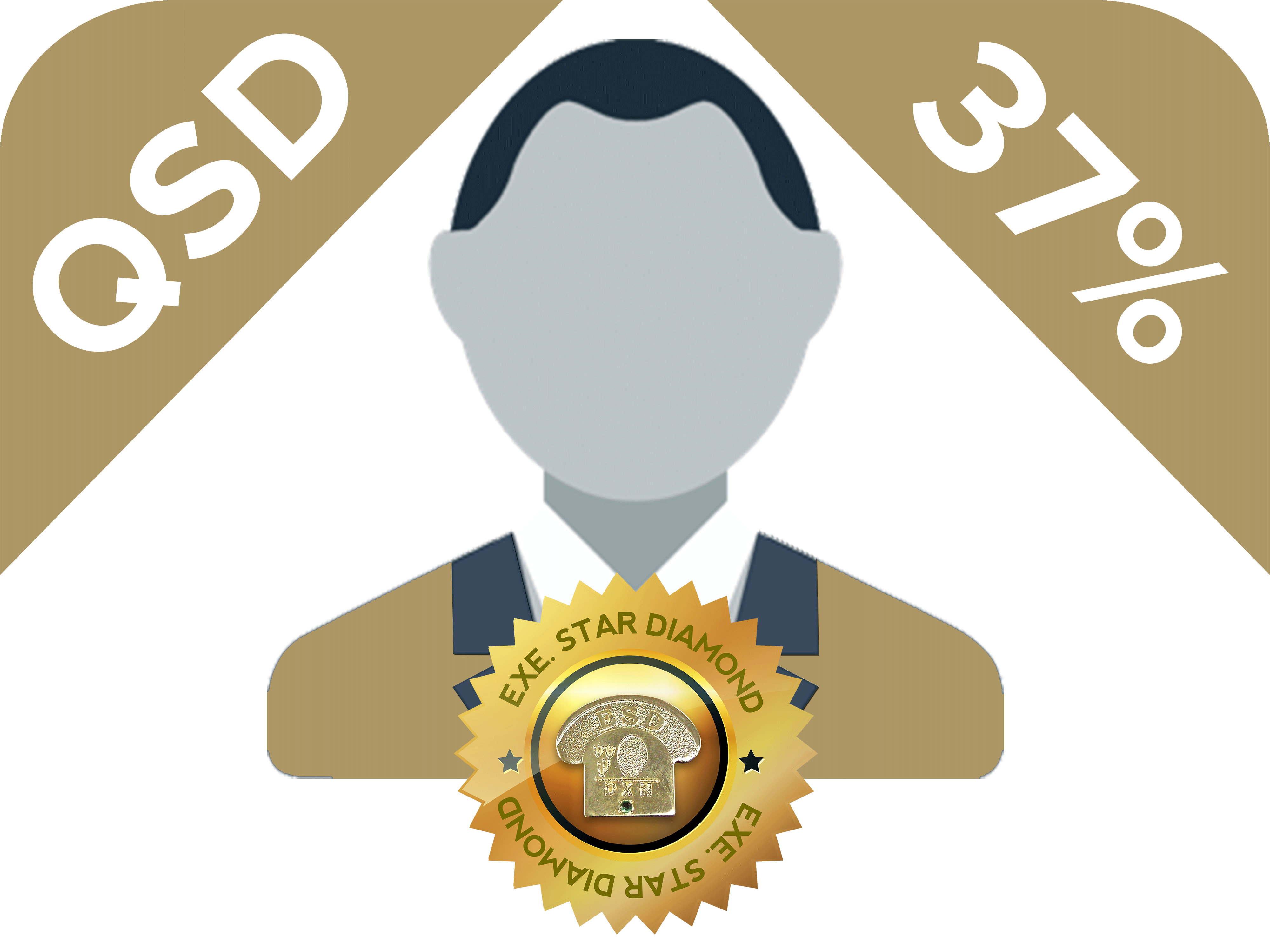 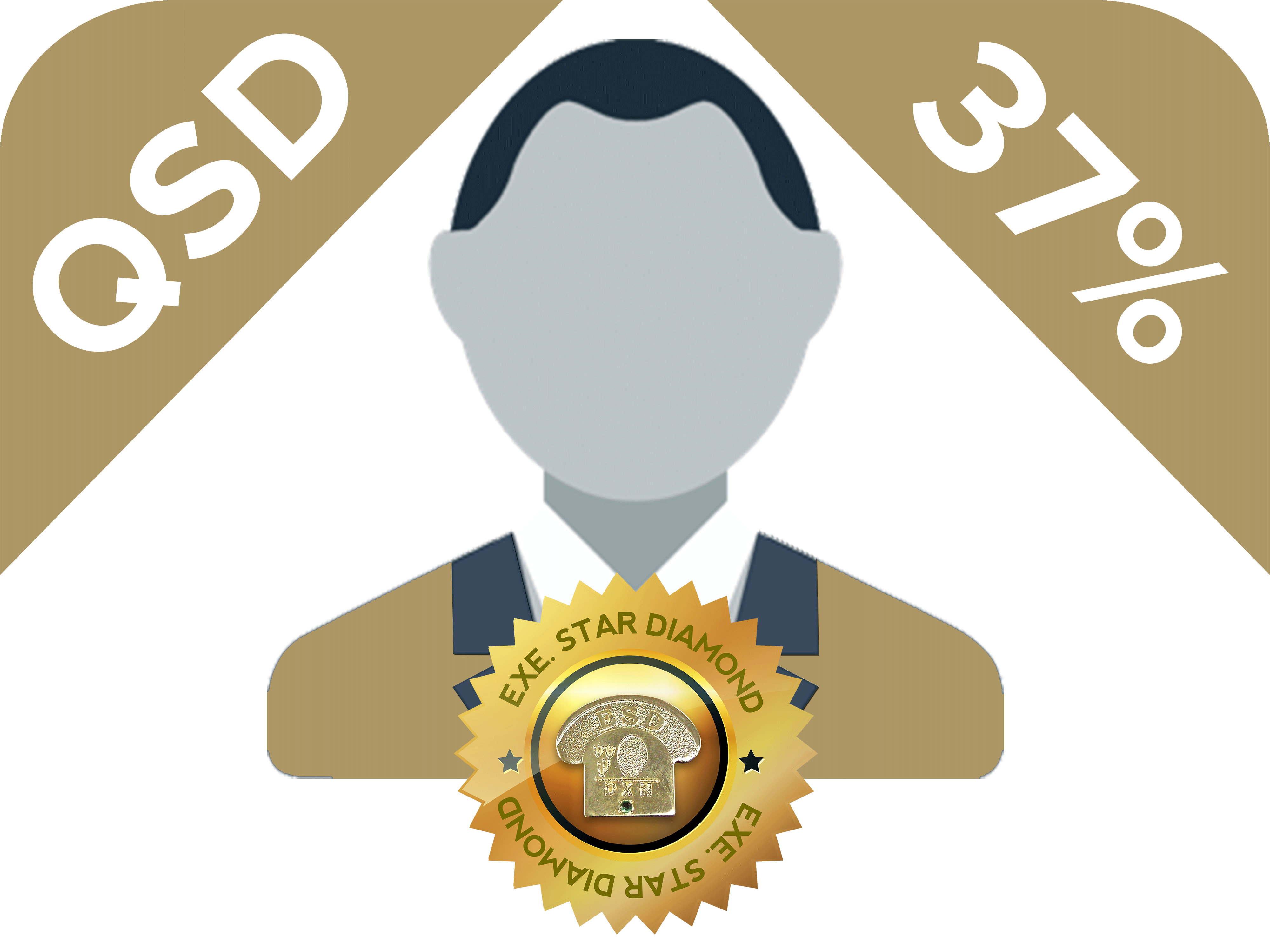 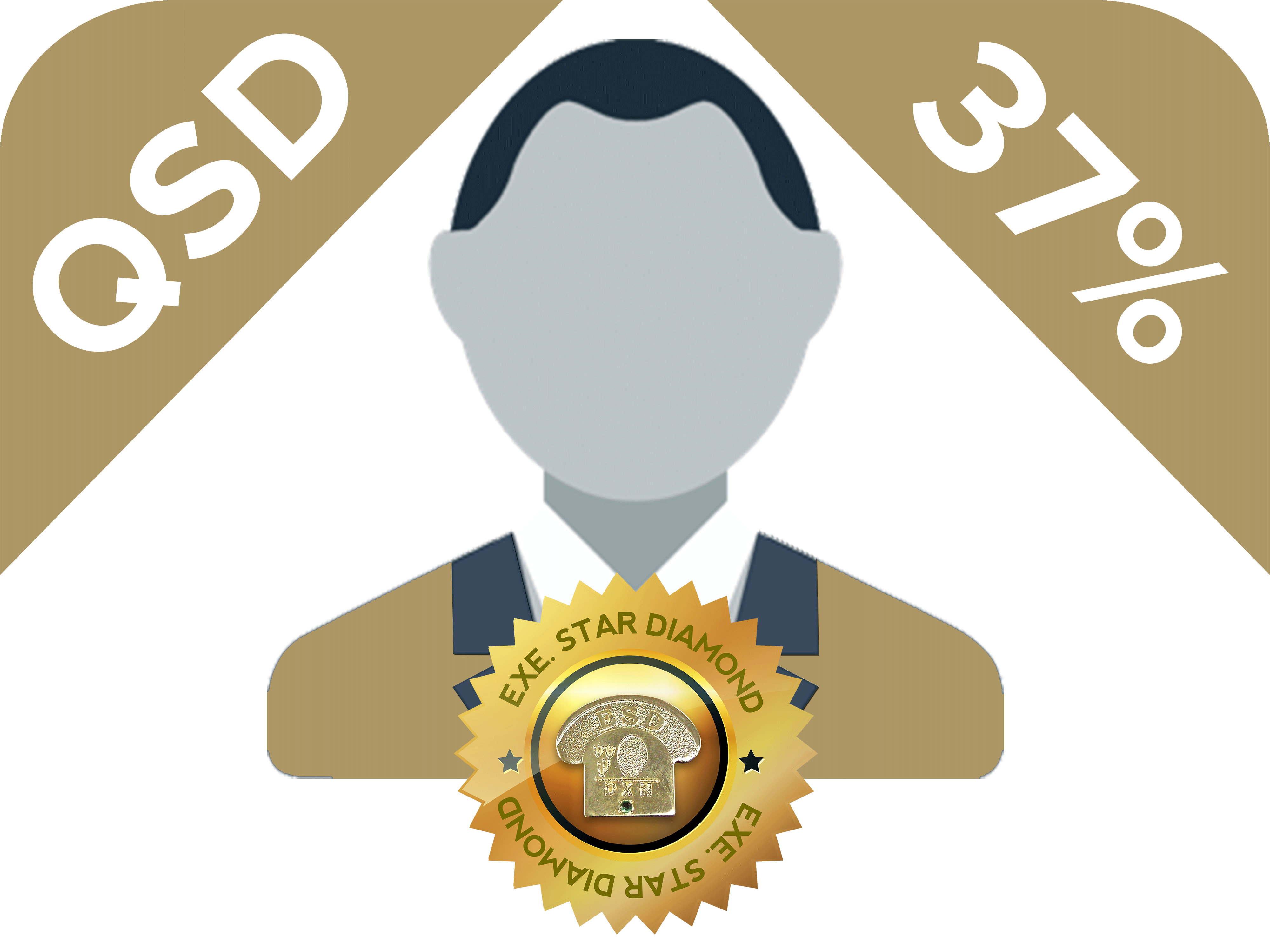 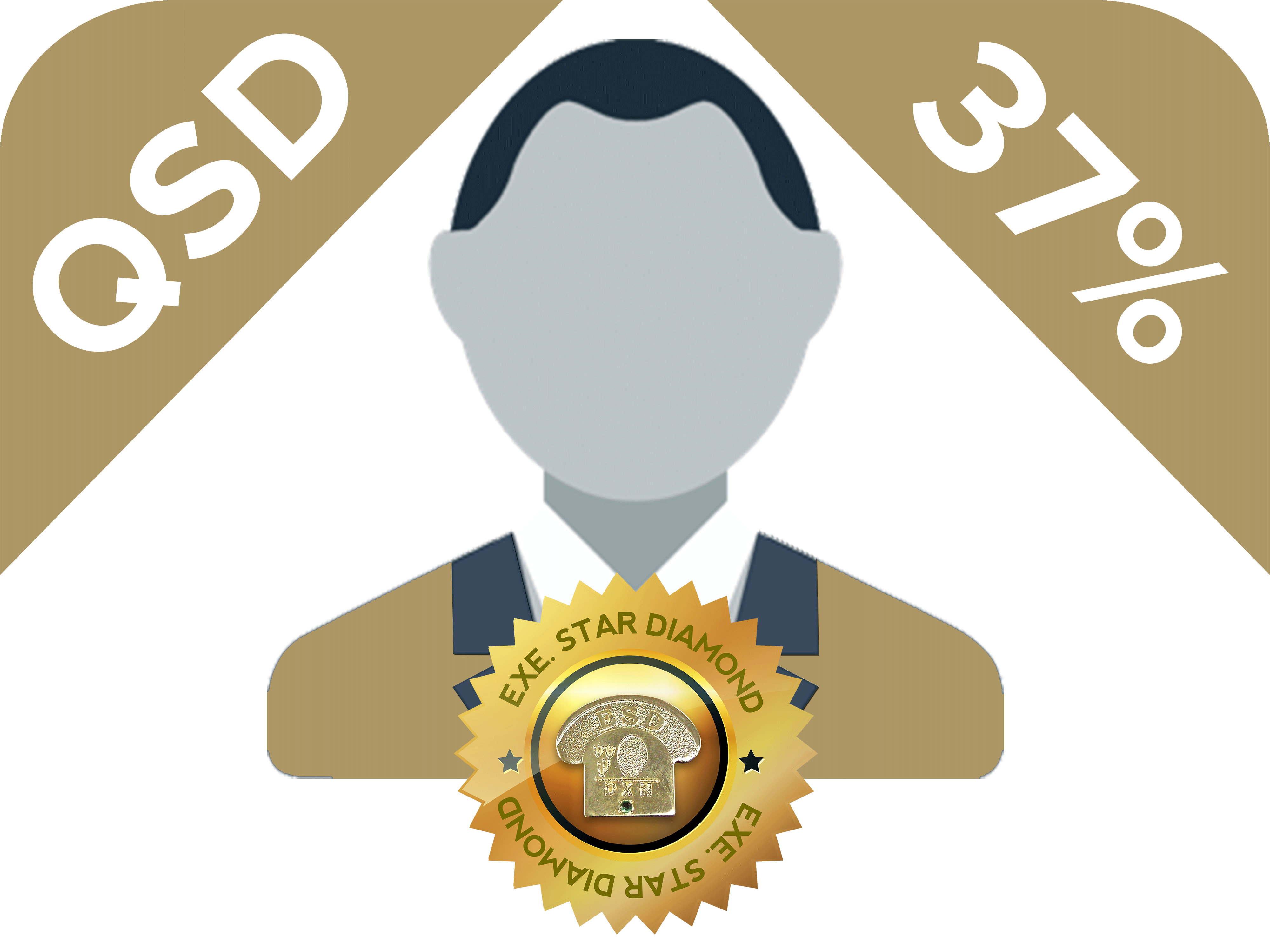 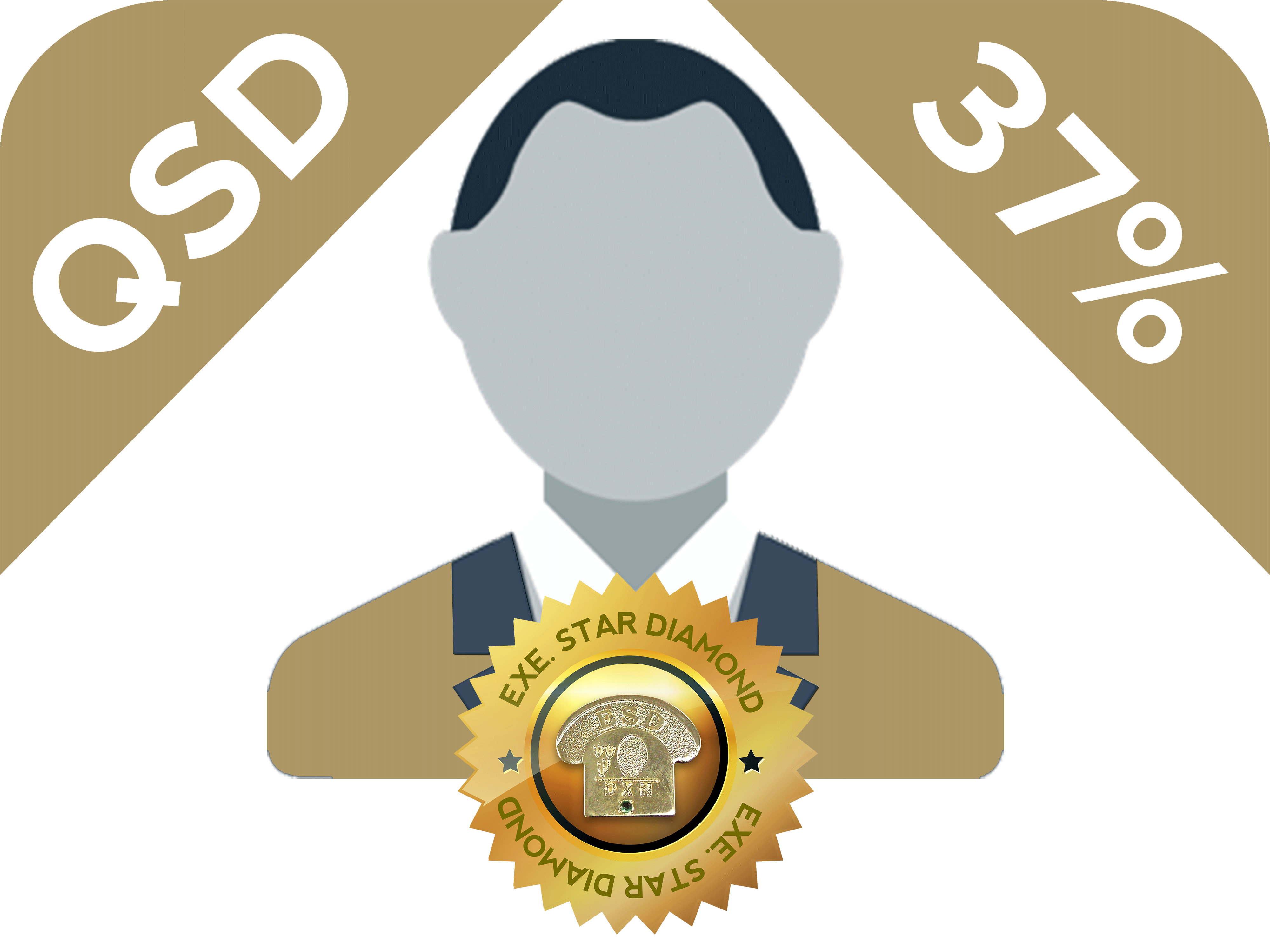 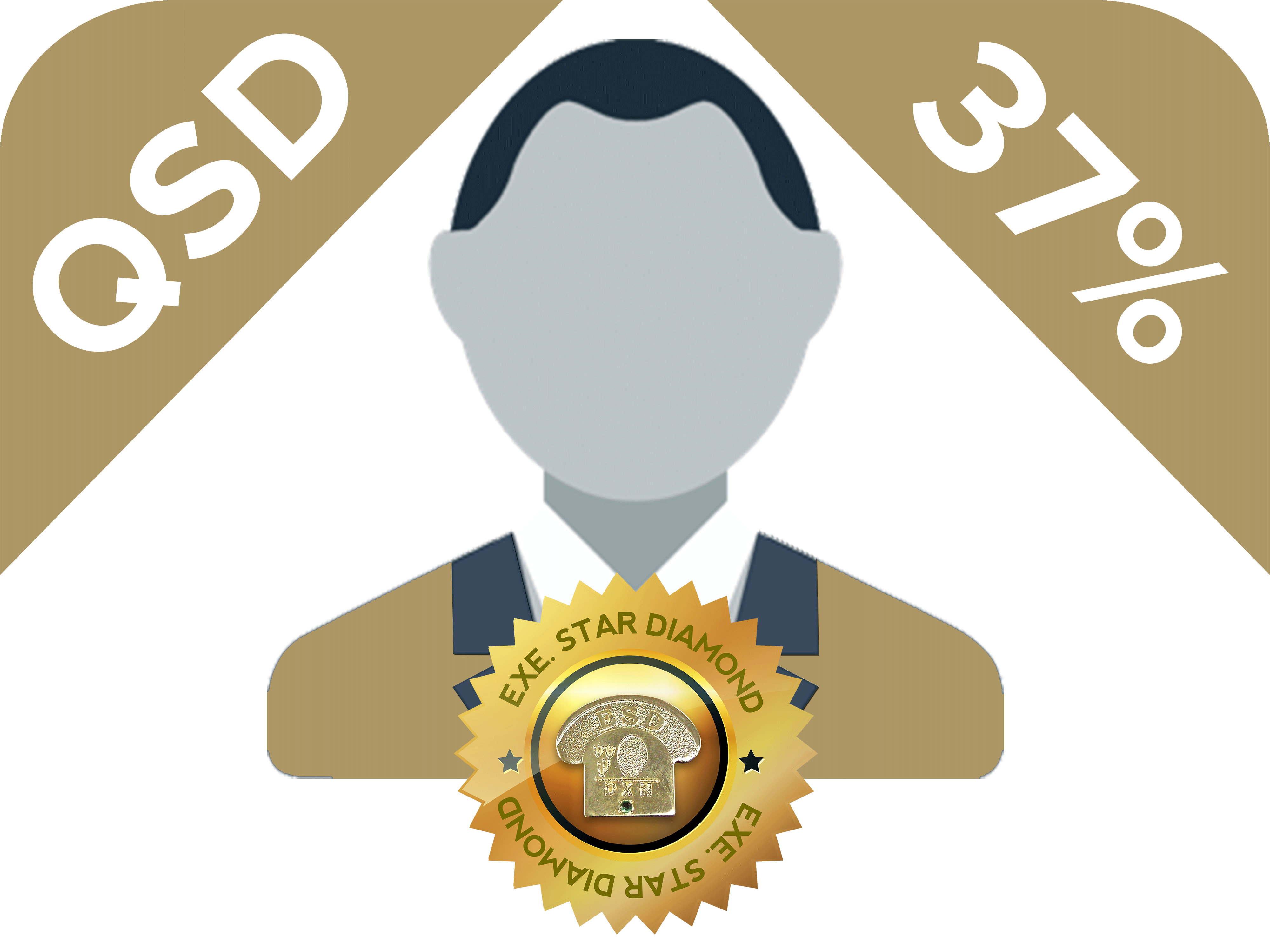 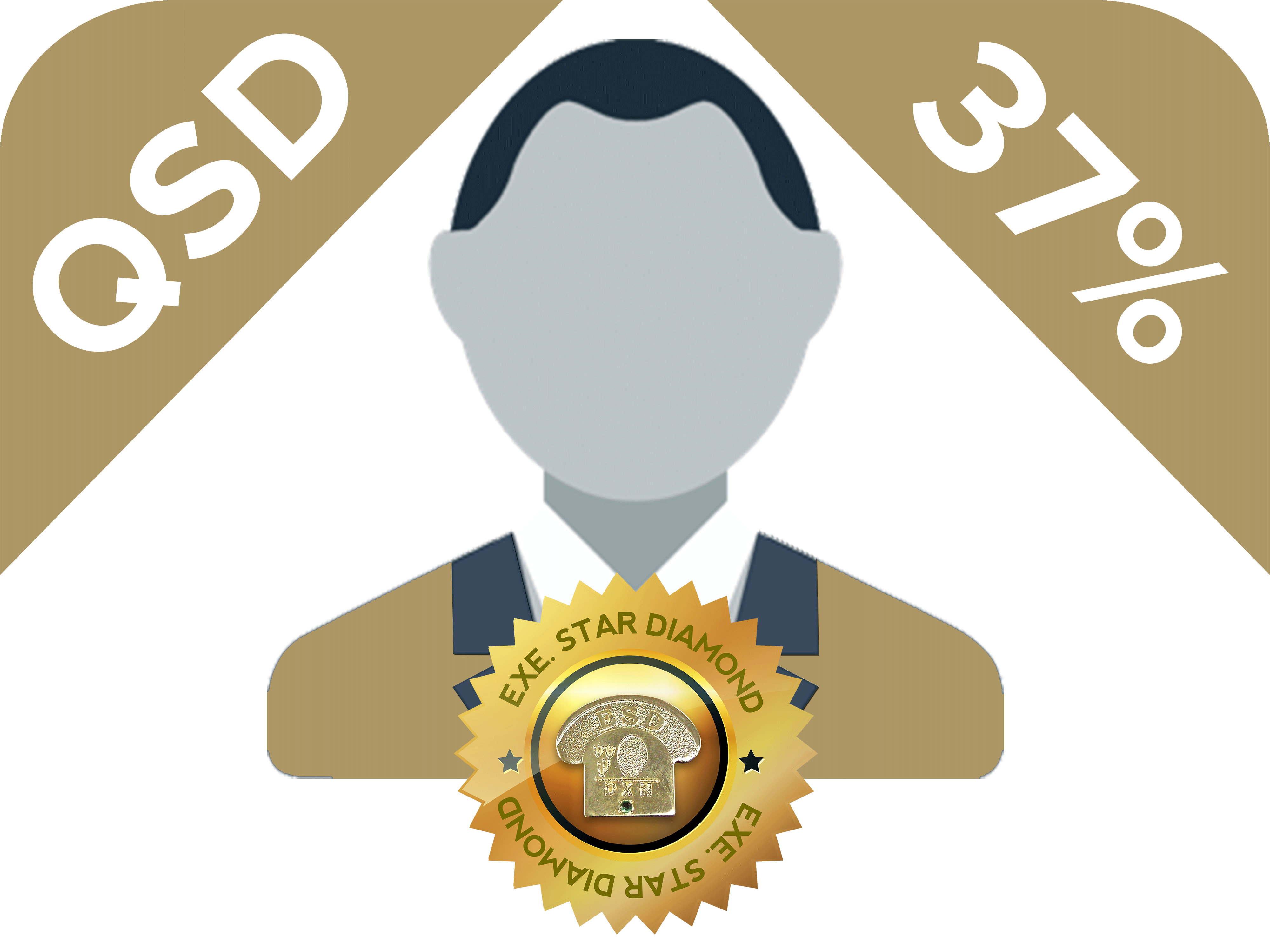 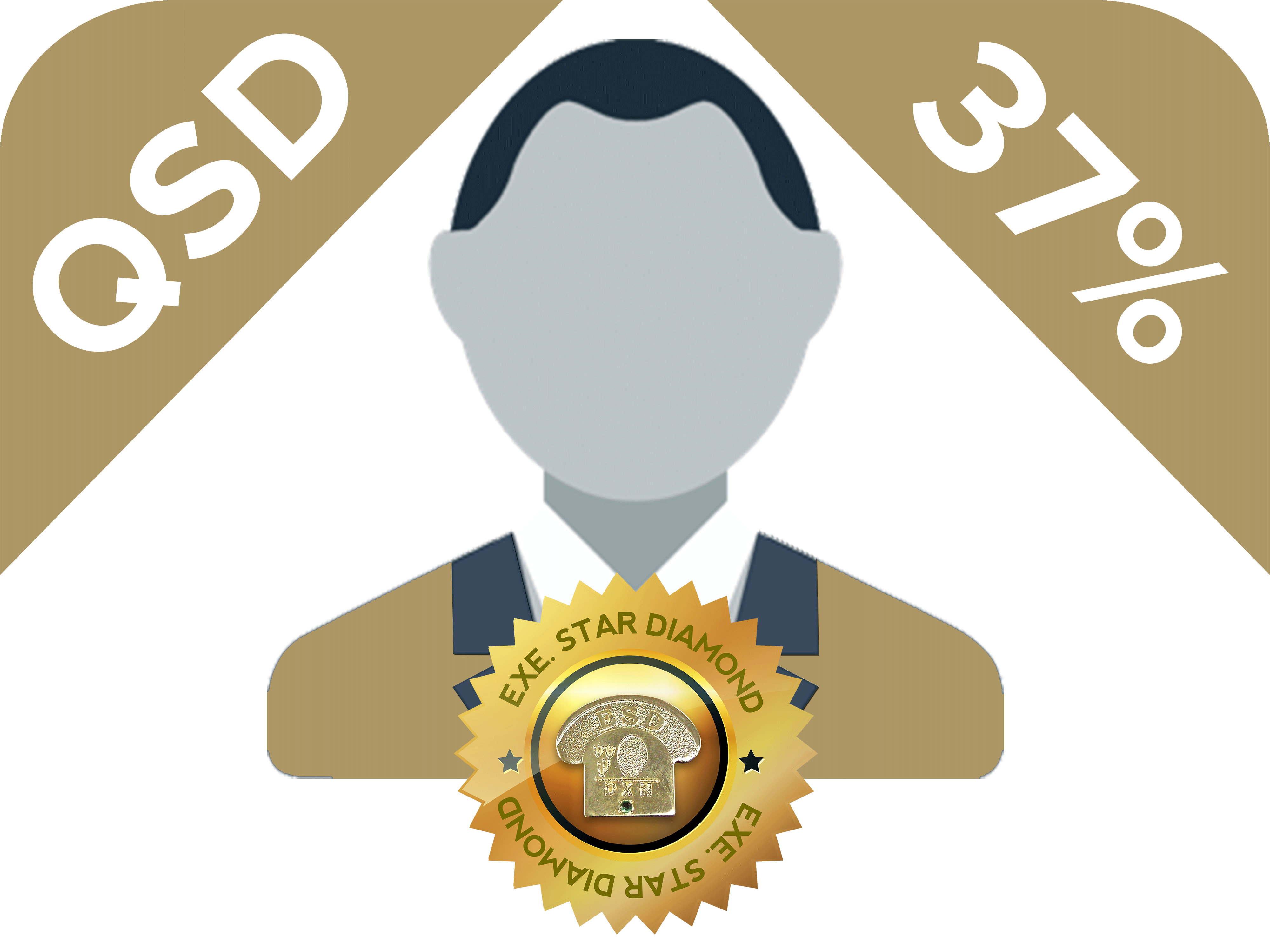 DGSV των QSD του 2ου επιπέδου και κάτω
(μέχρι τον επίπεδο του επόμενου ομίου επιτυχόντα)
-
3%
4,8%
5,8%
6,5%
7,1%
7,6%
8%
8,3%
8,5%
8,7%
8,9%
9,1%
9,3%
9,5%
9,6%
9,7%
9,8%
9,9%
10%
Τα ελάχιστα DGSV (EUR) που χρειάζονται
για τηνεπιβεβαιωση ως upline
500
1000
1500
2000
2000
2000
2000
2000
2000
2000
2000
2000
2000
2000
2000
2000
2000
2000
2000
2000
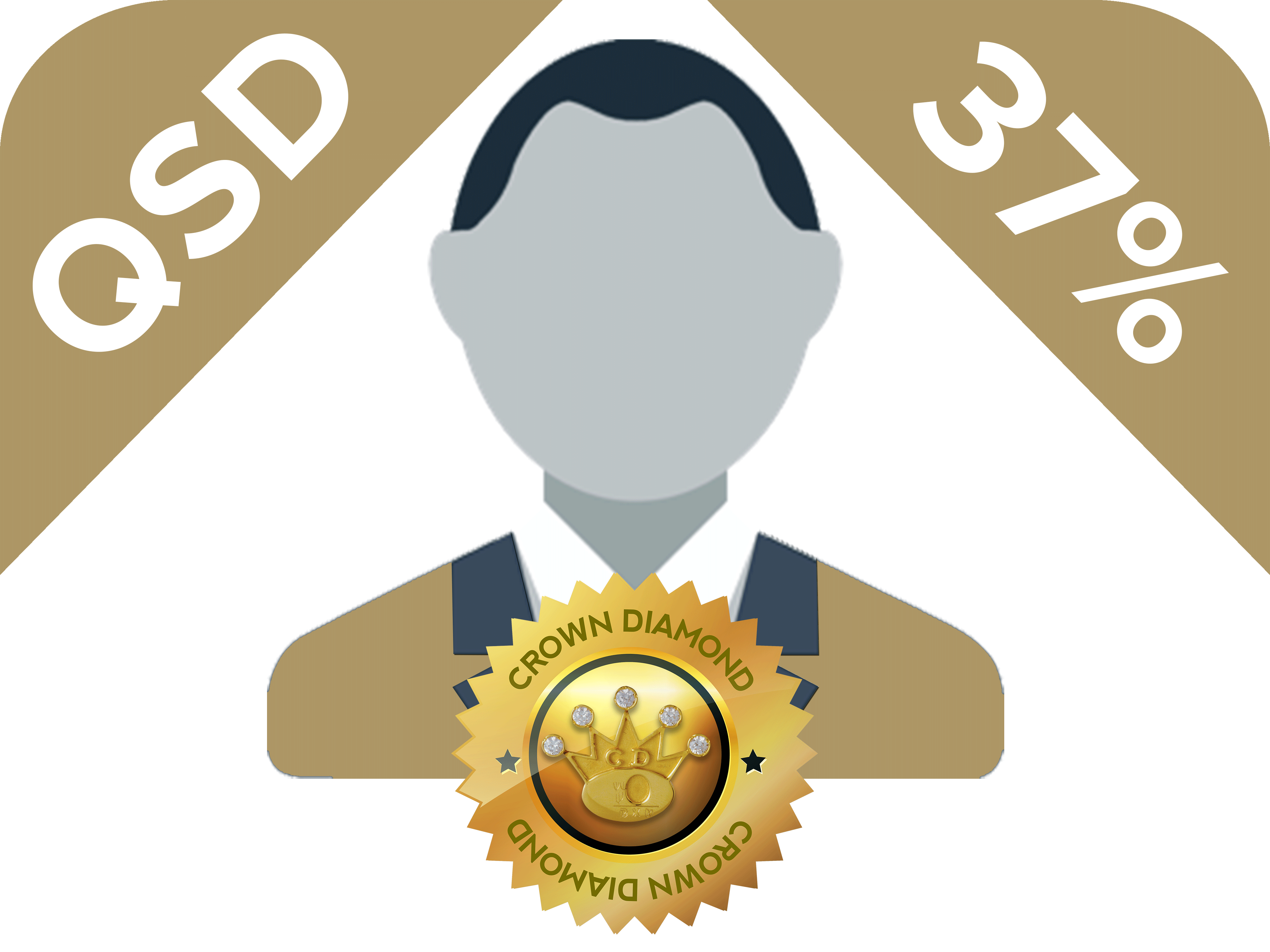 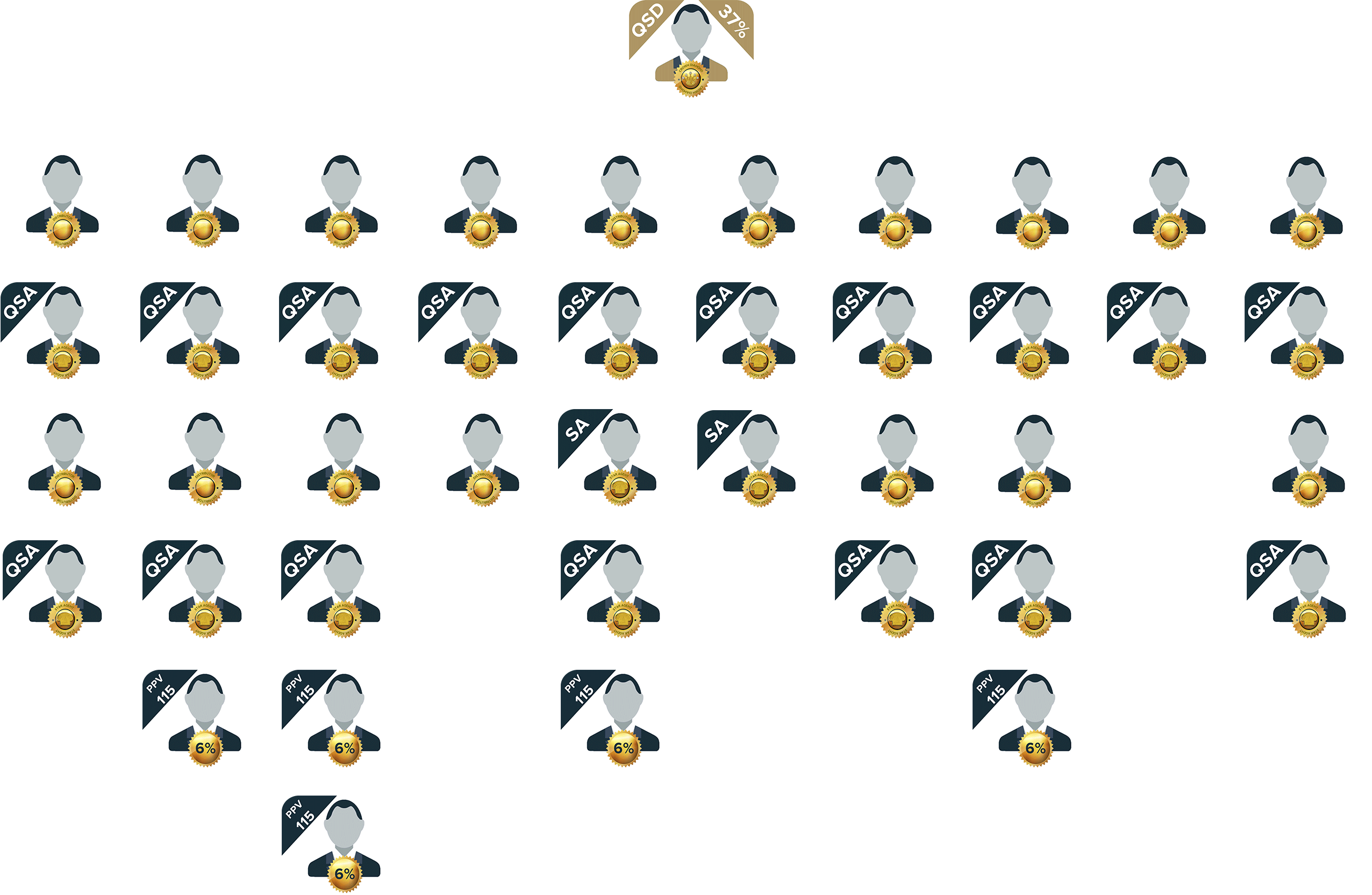 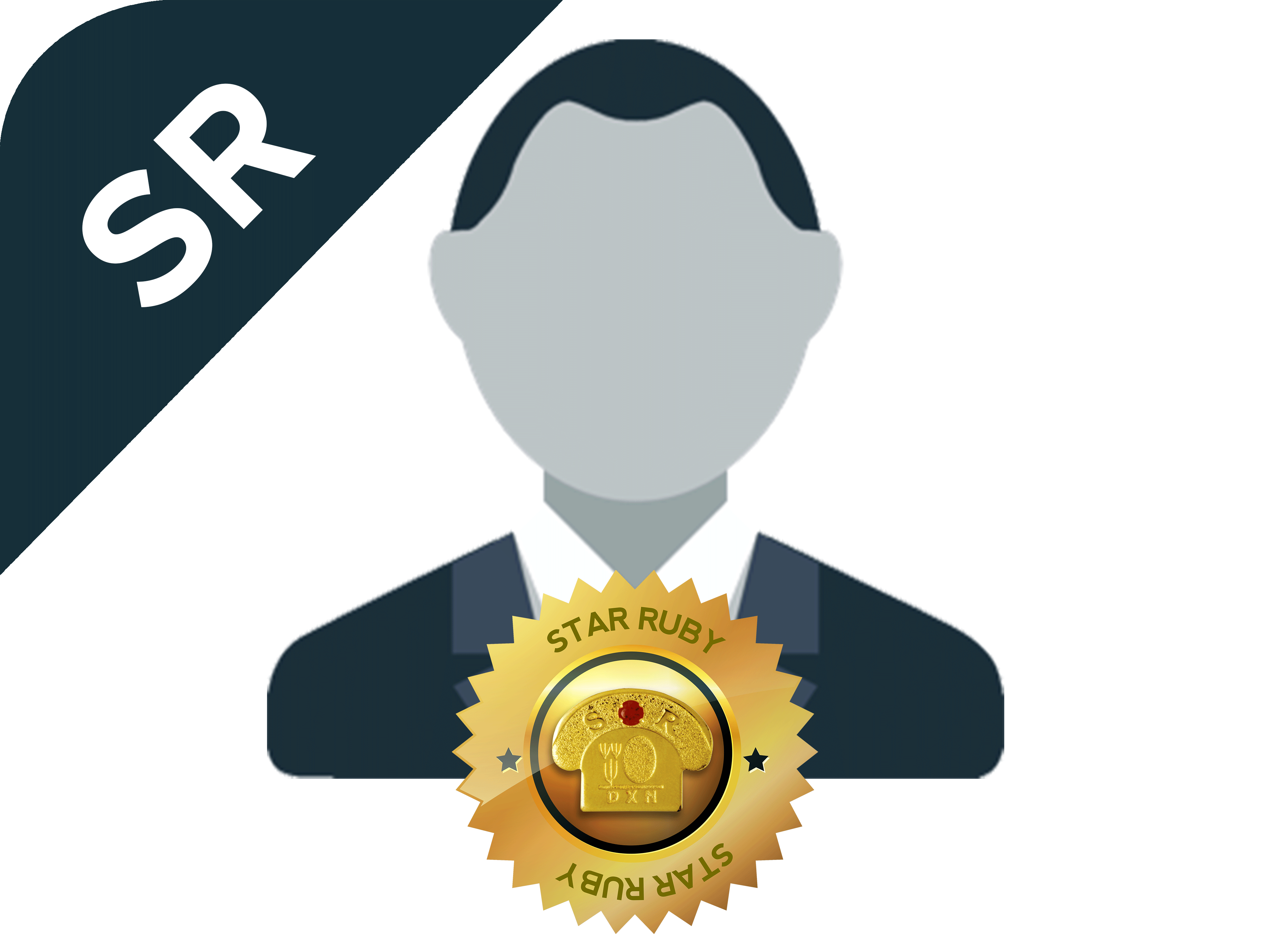 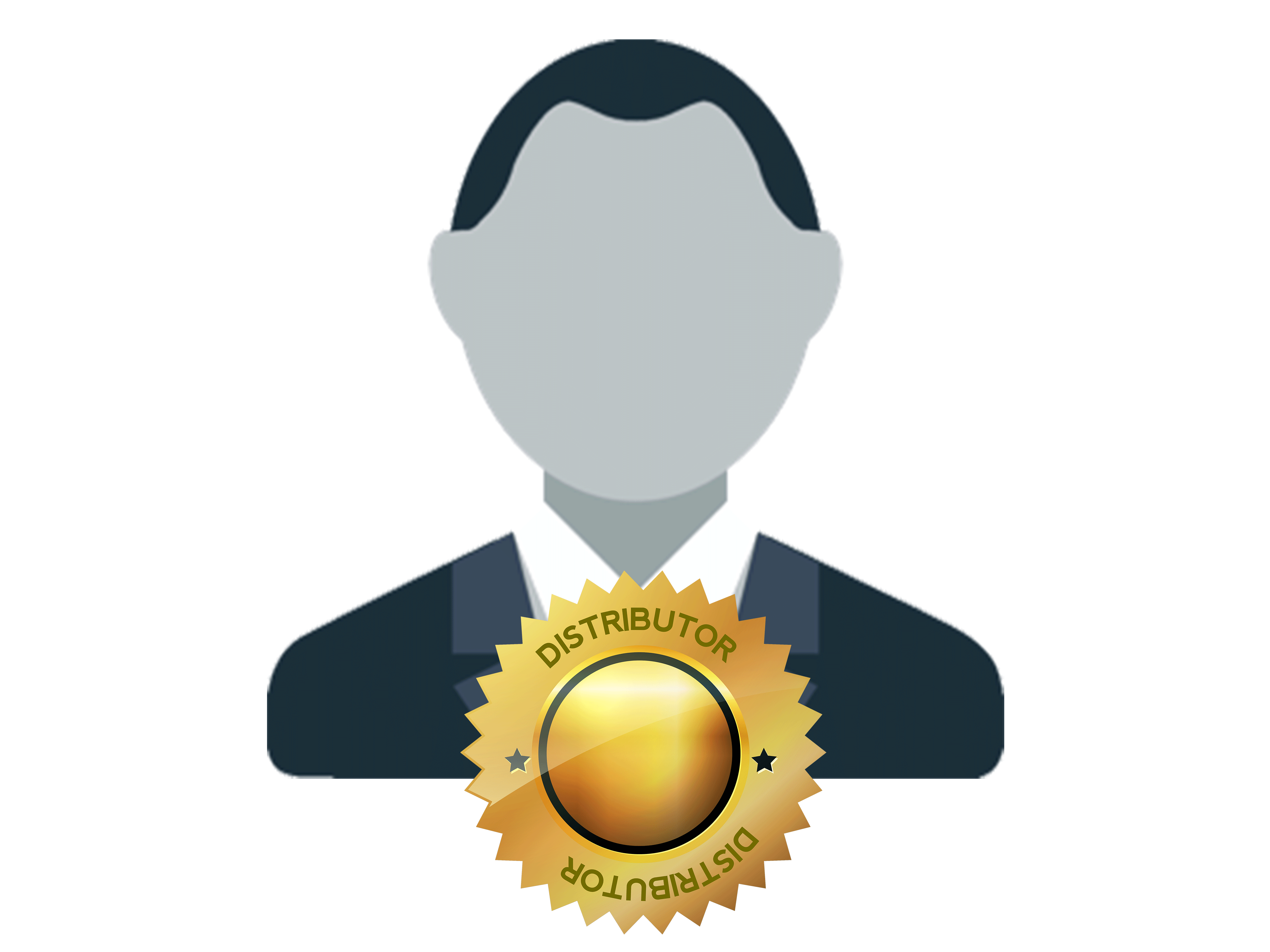 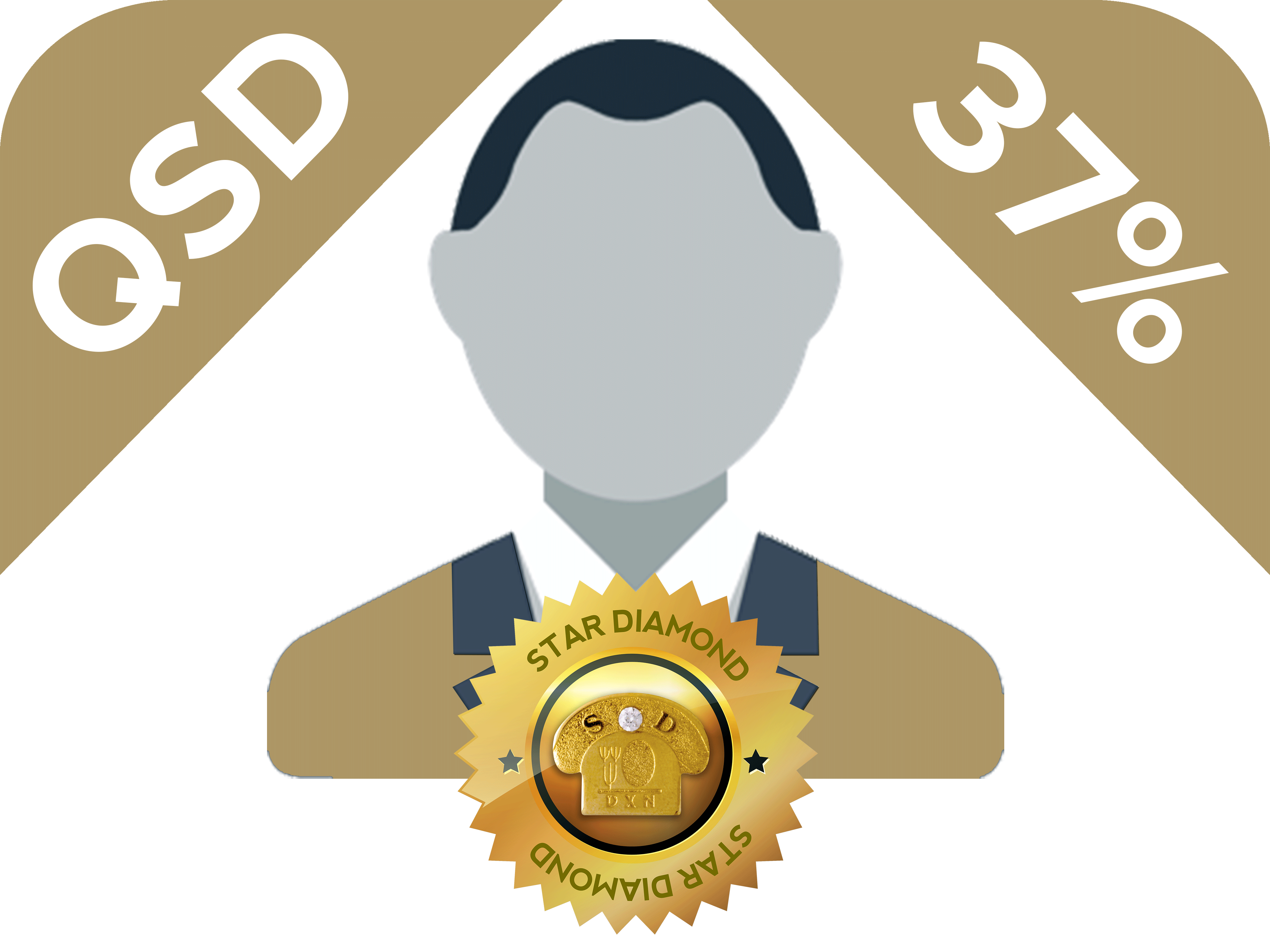 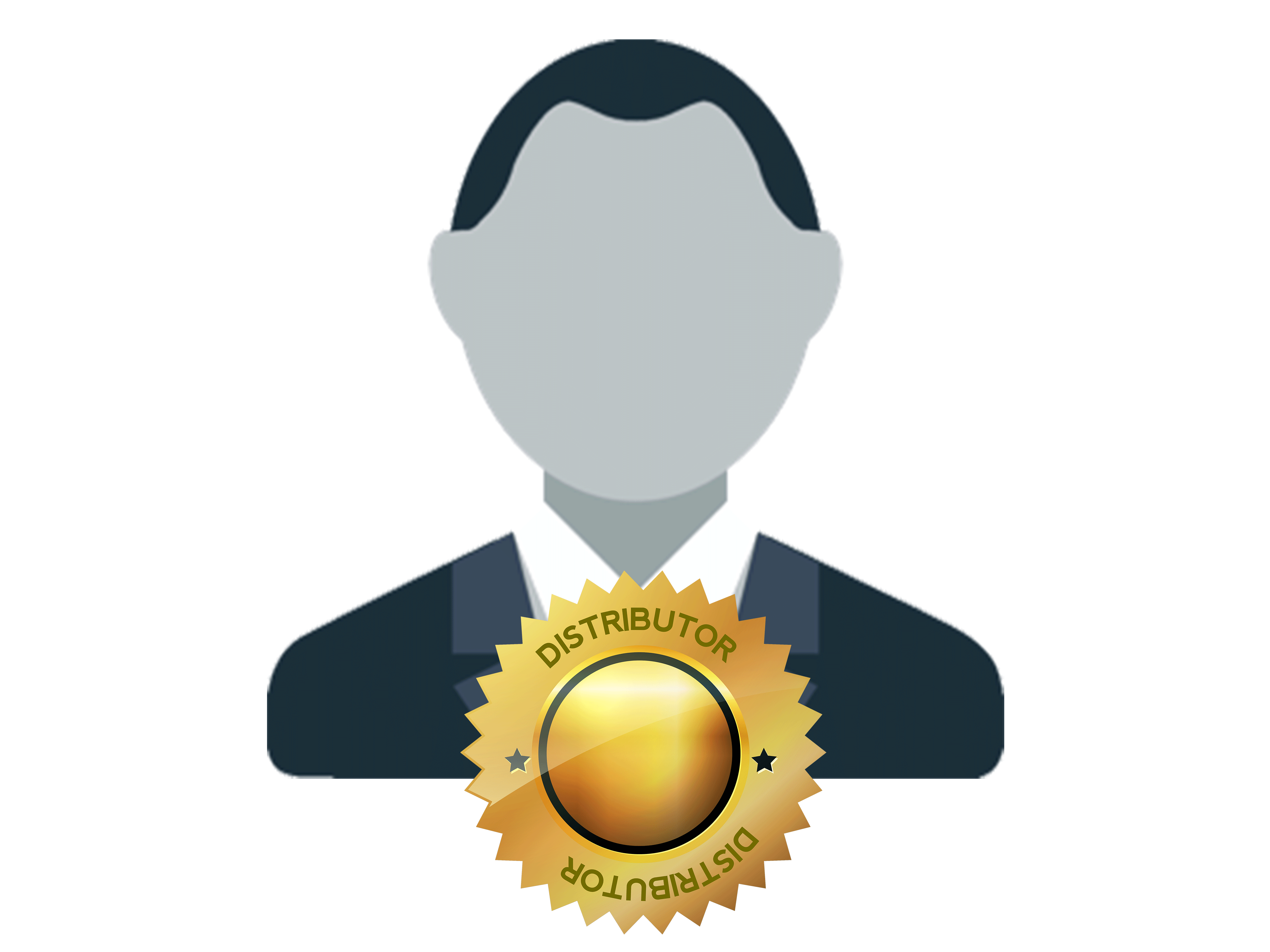 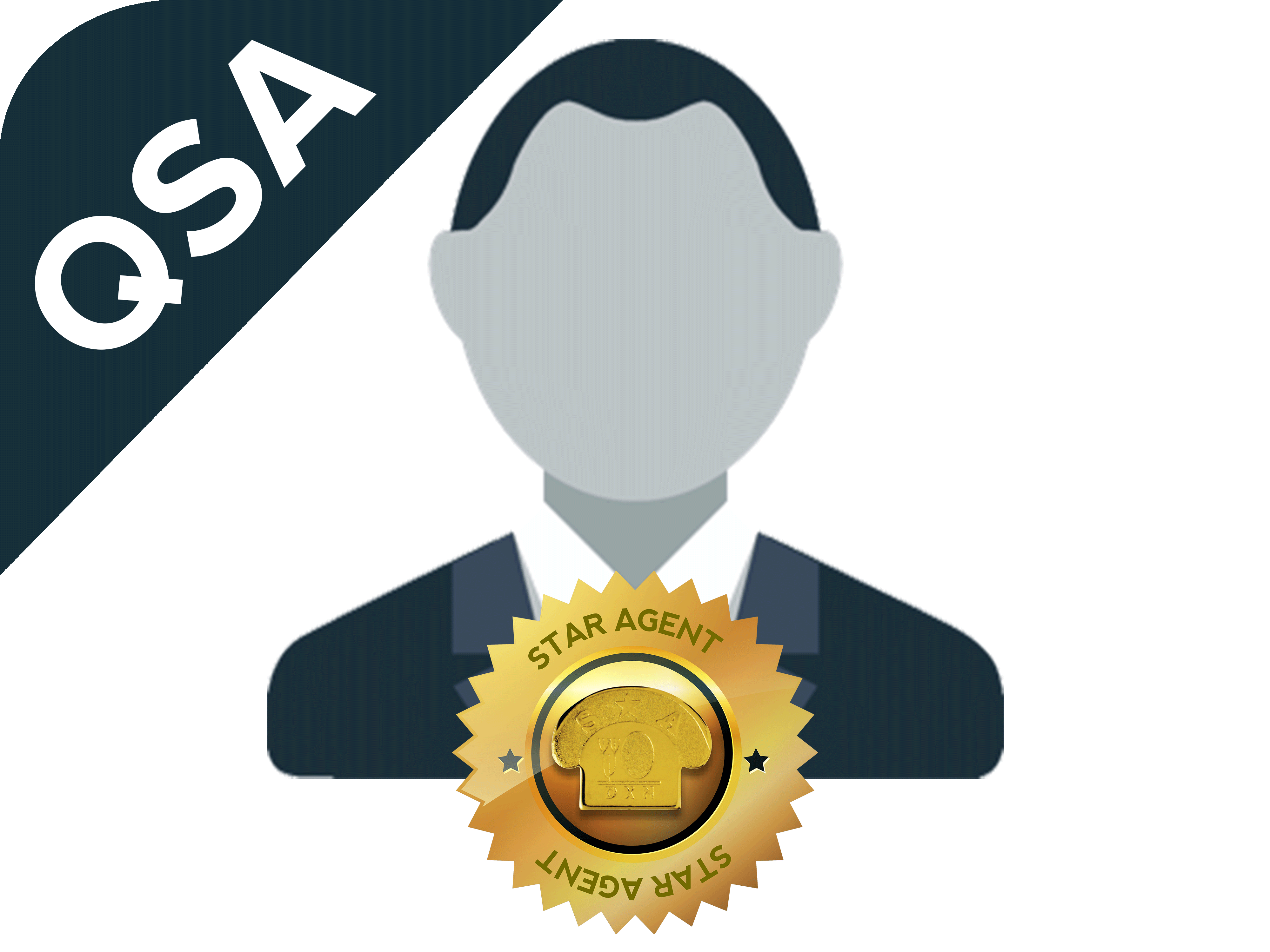 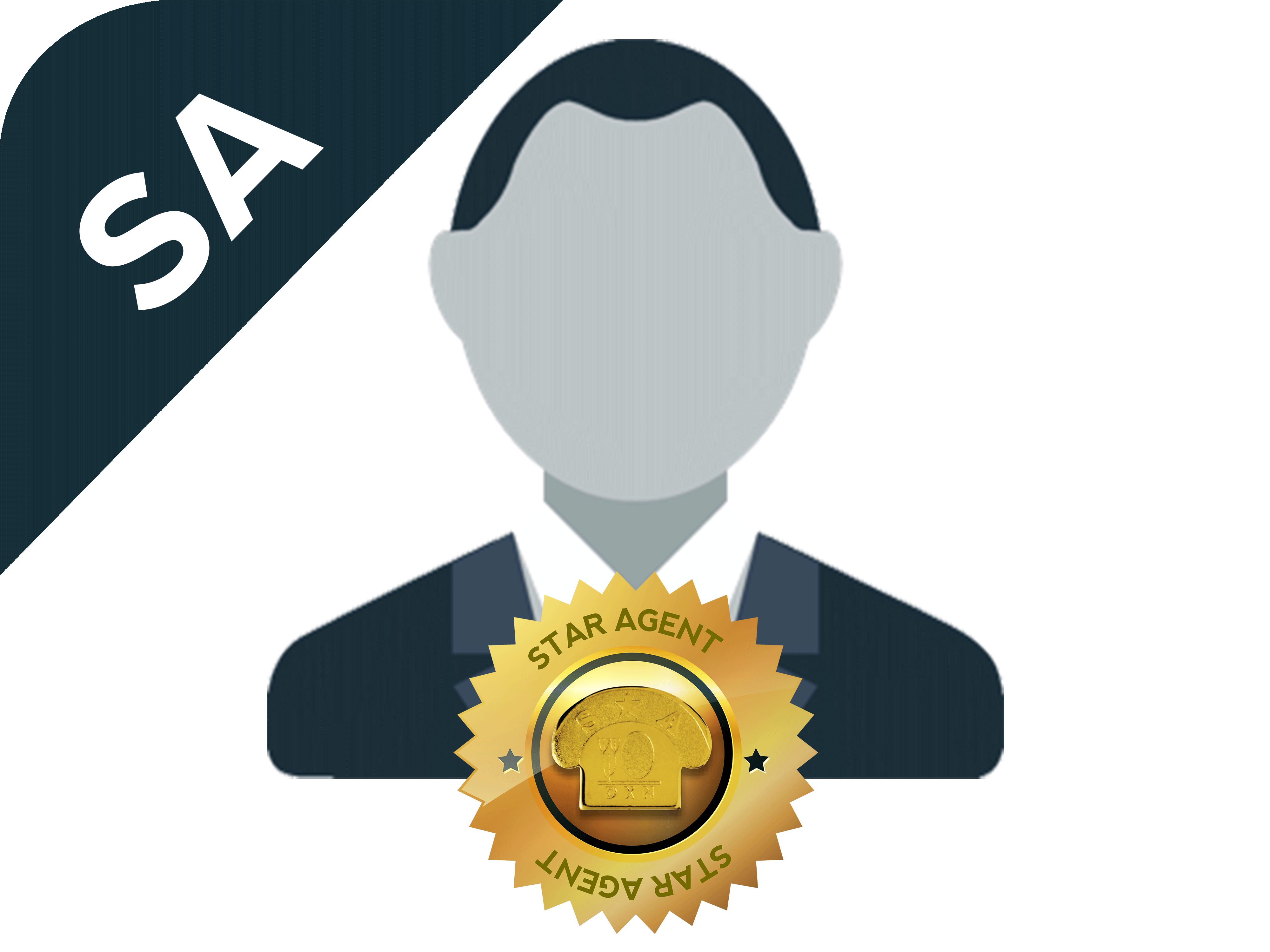 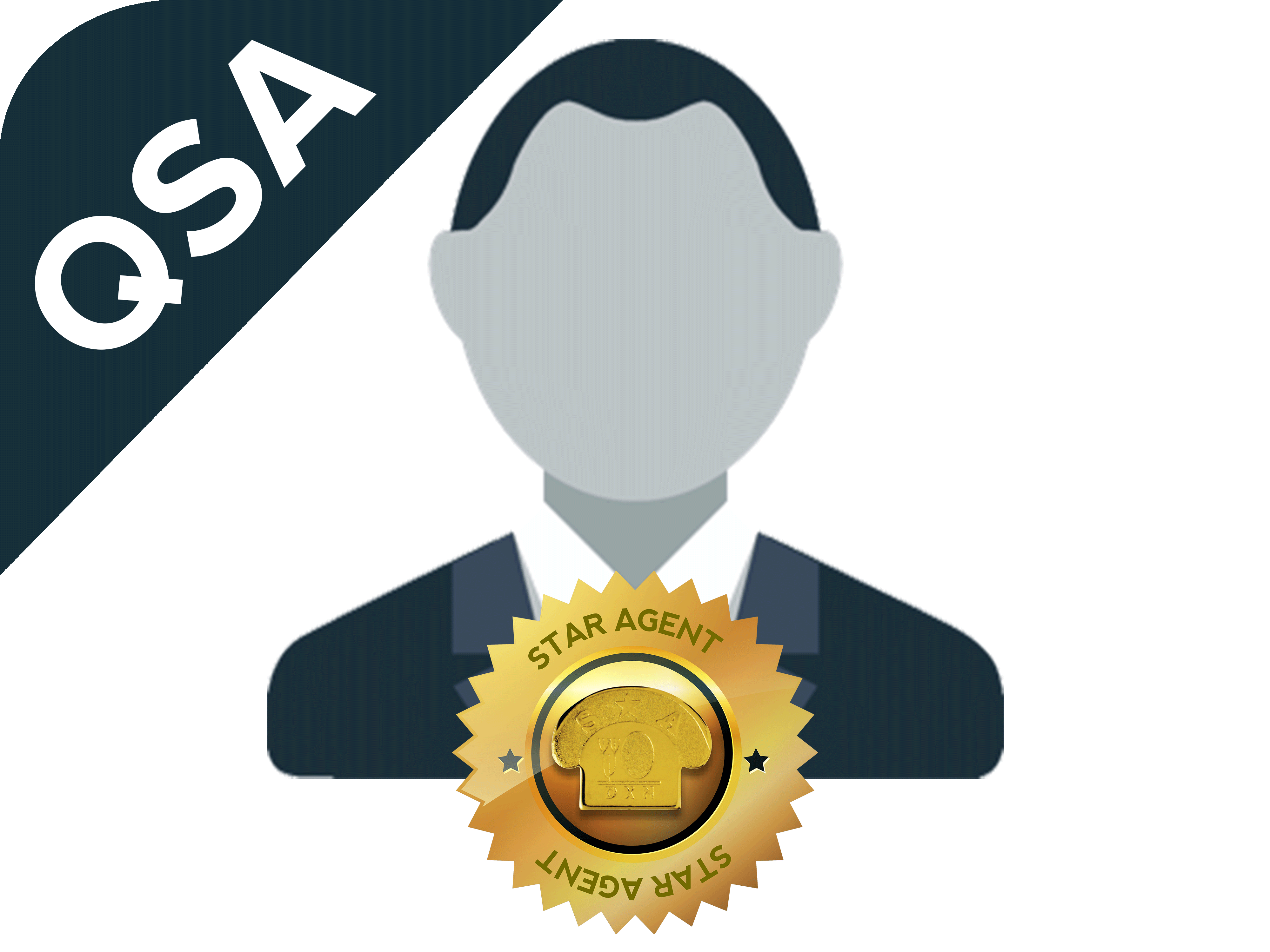 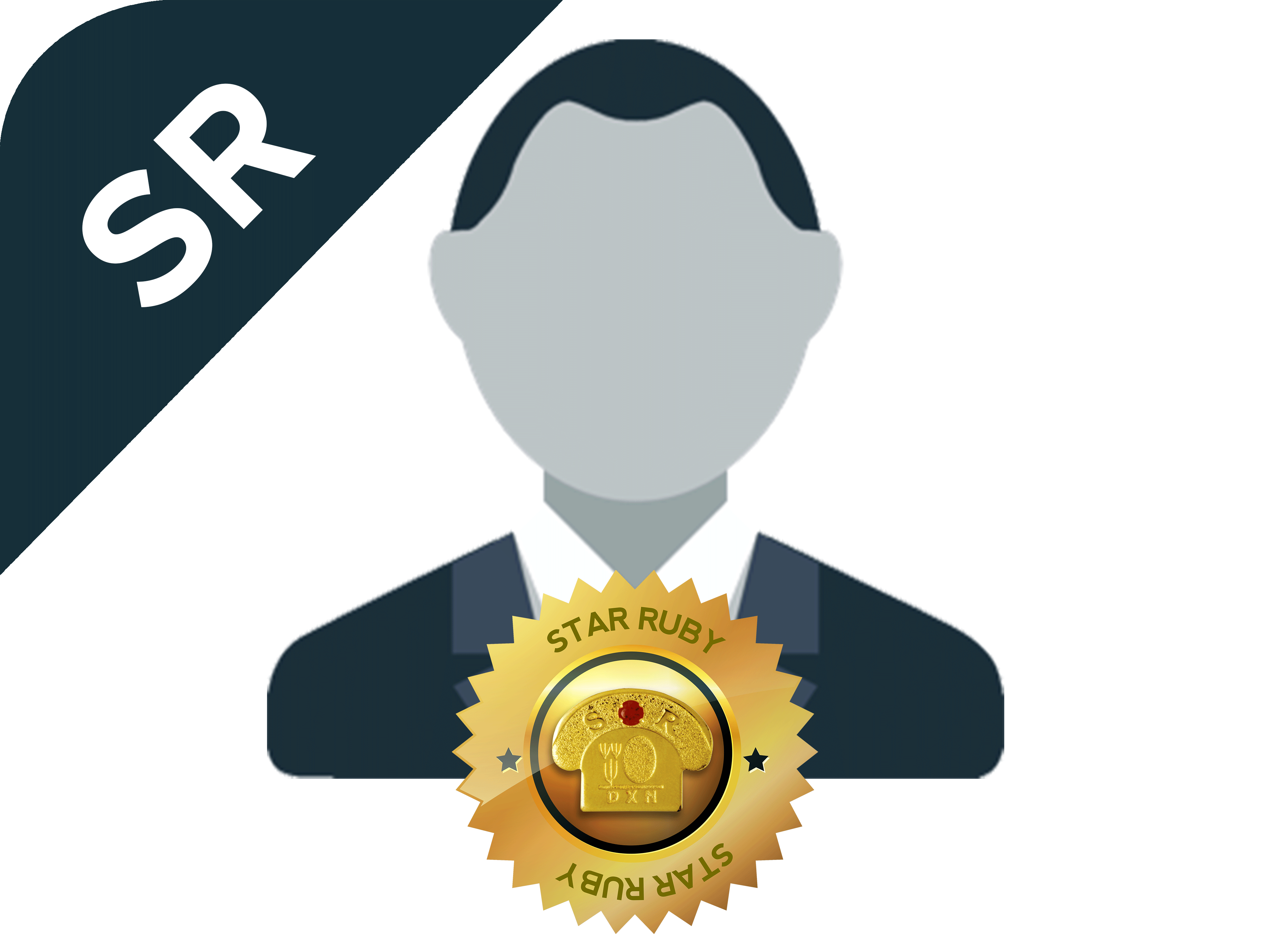 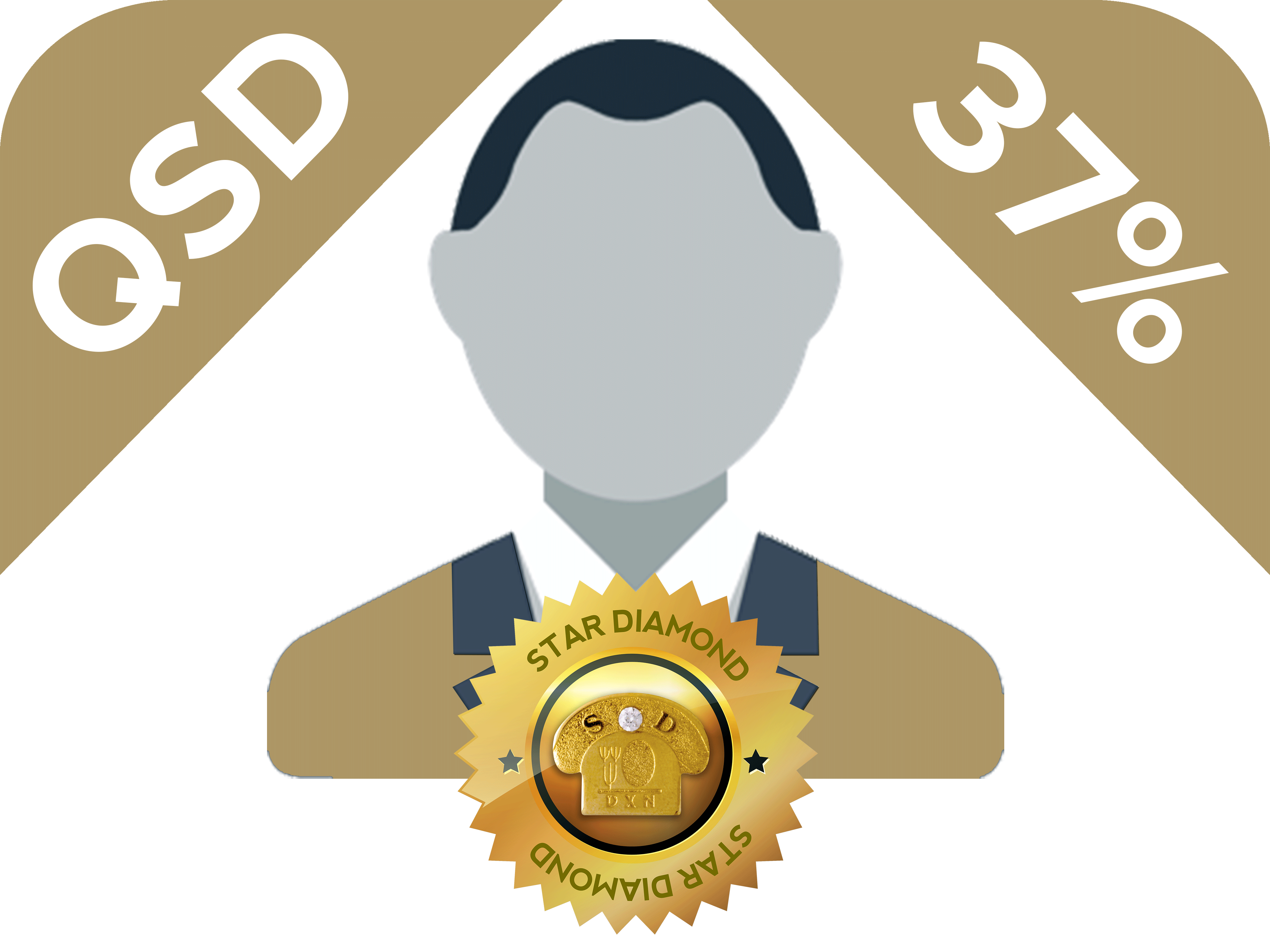 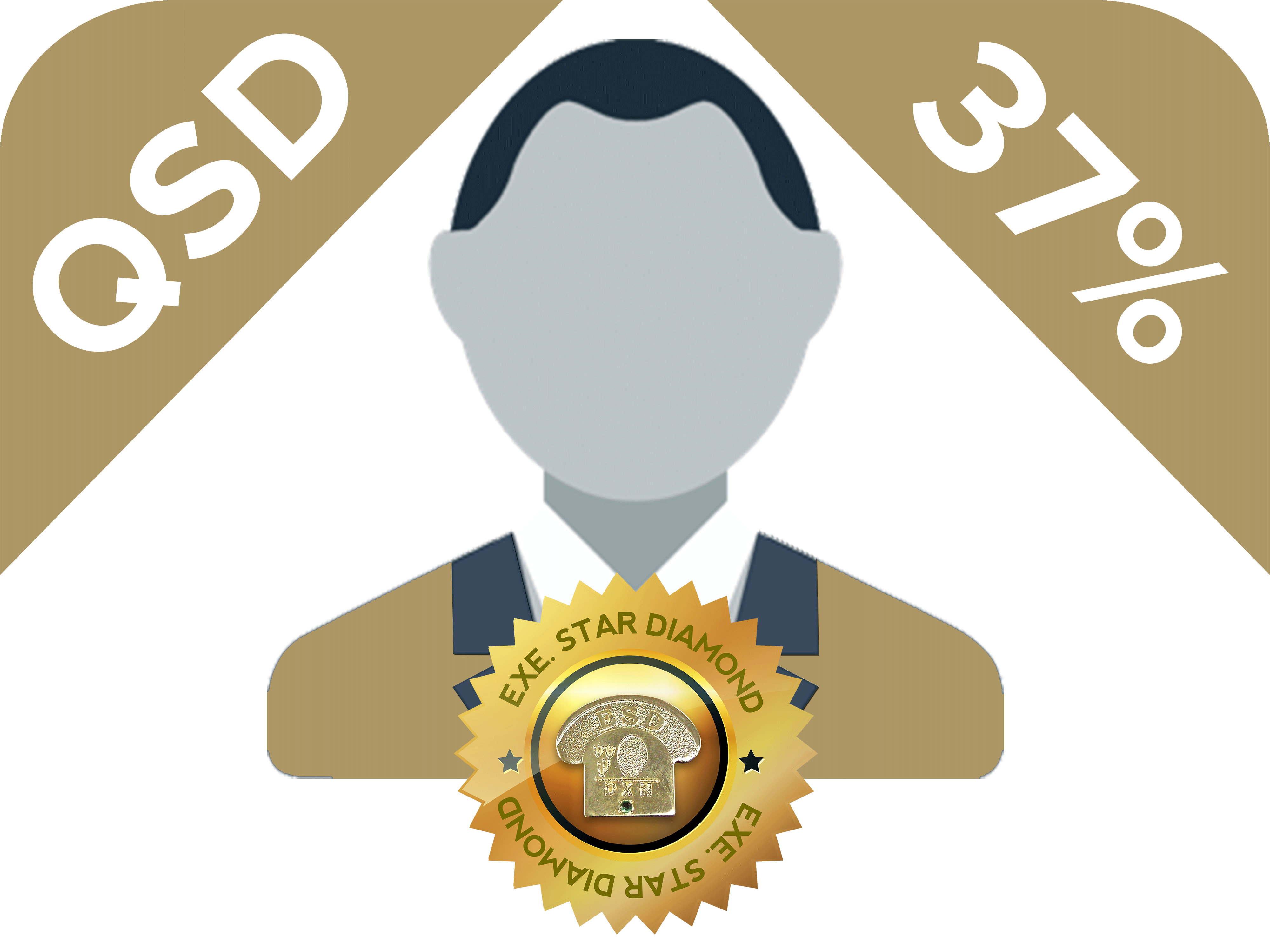 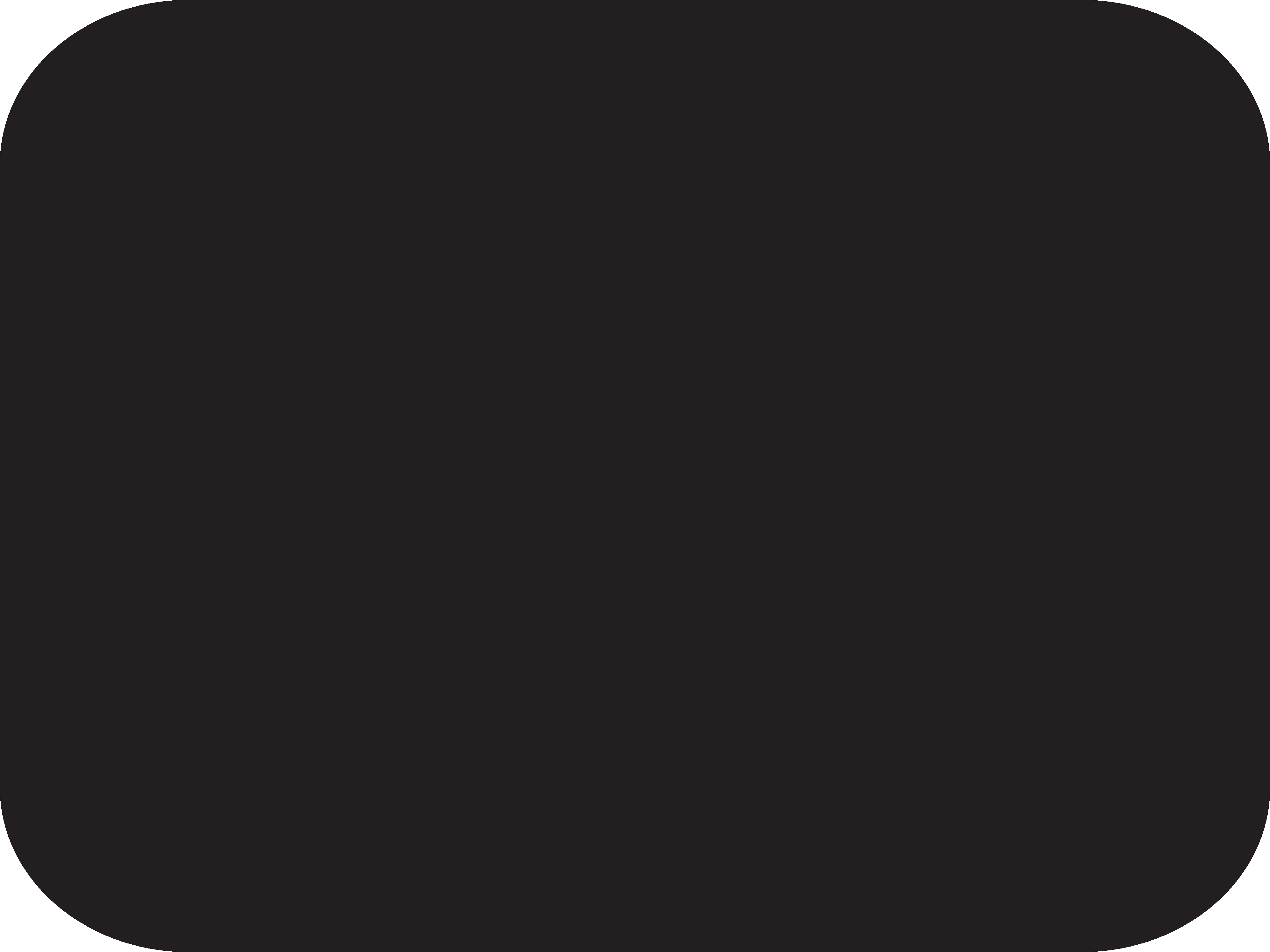 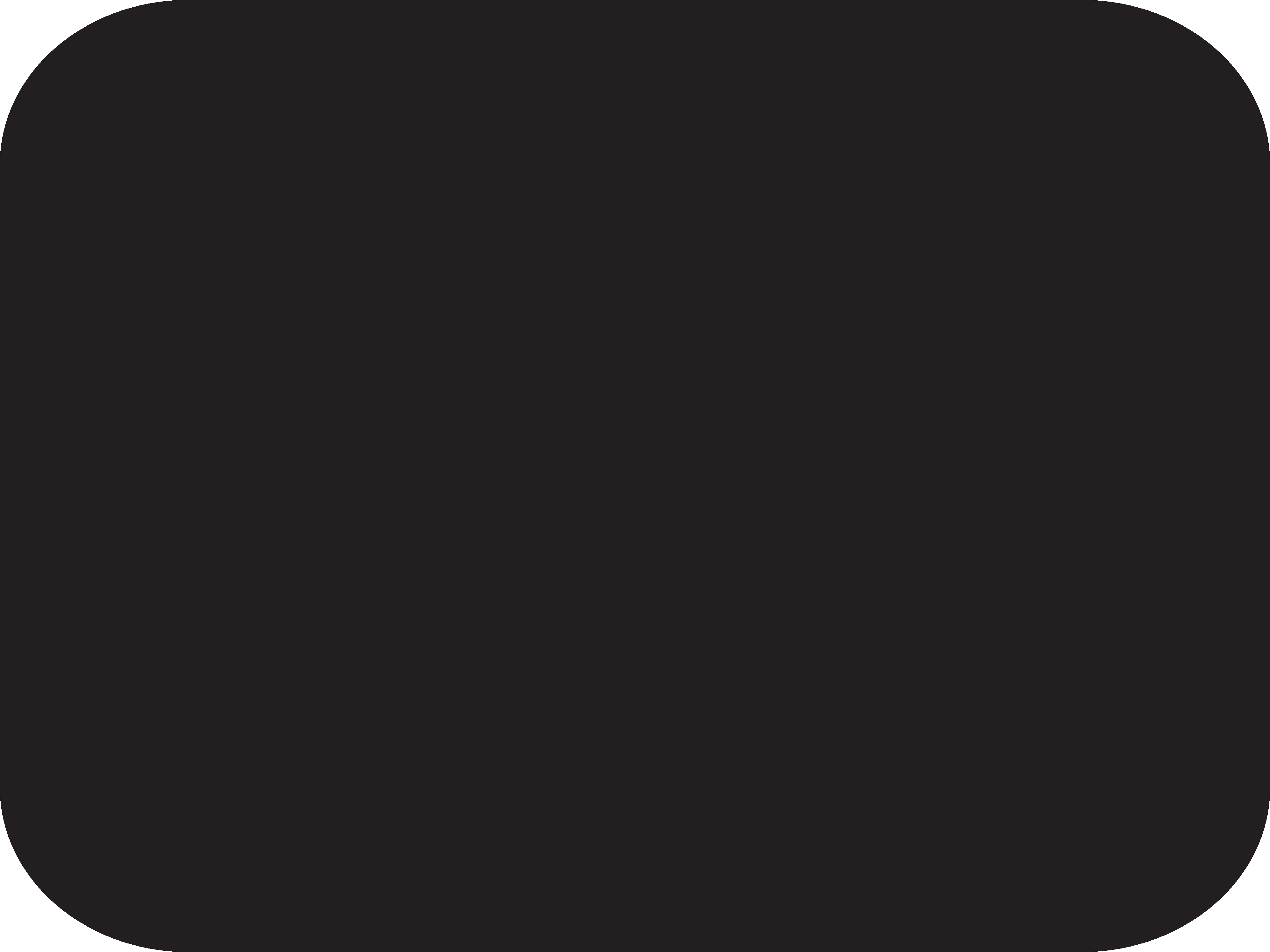 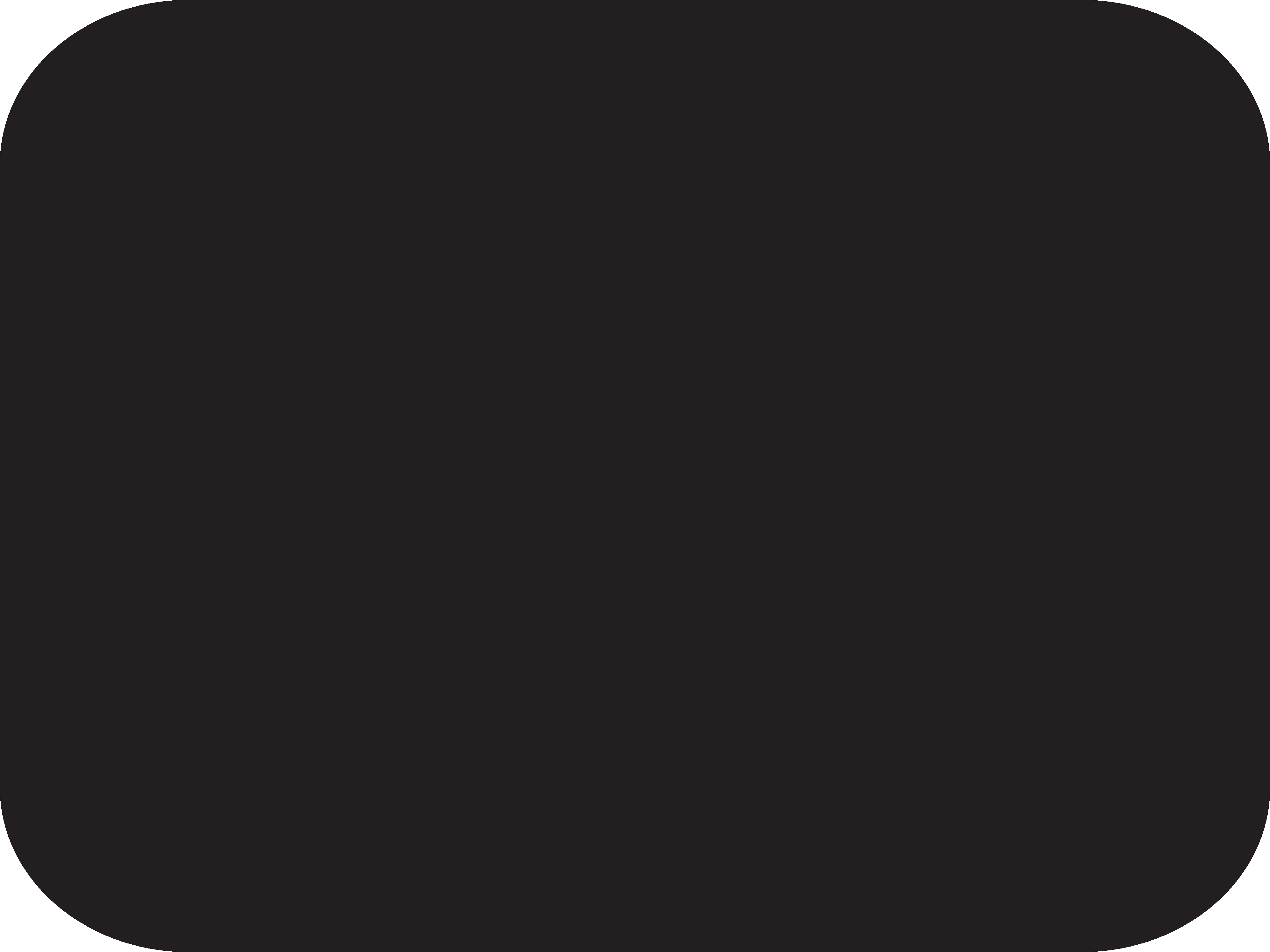 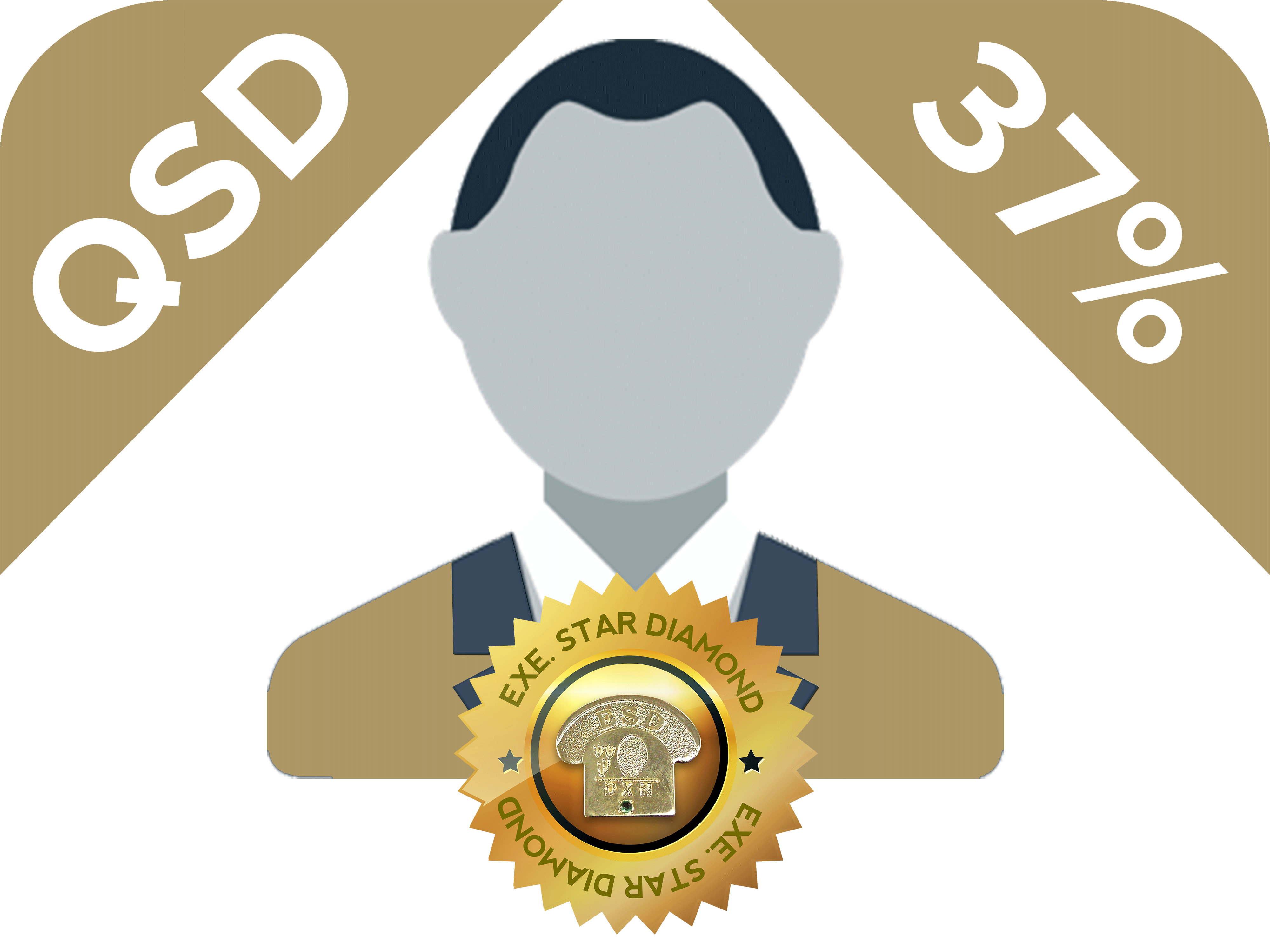 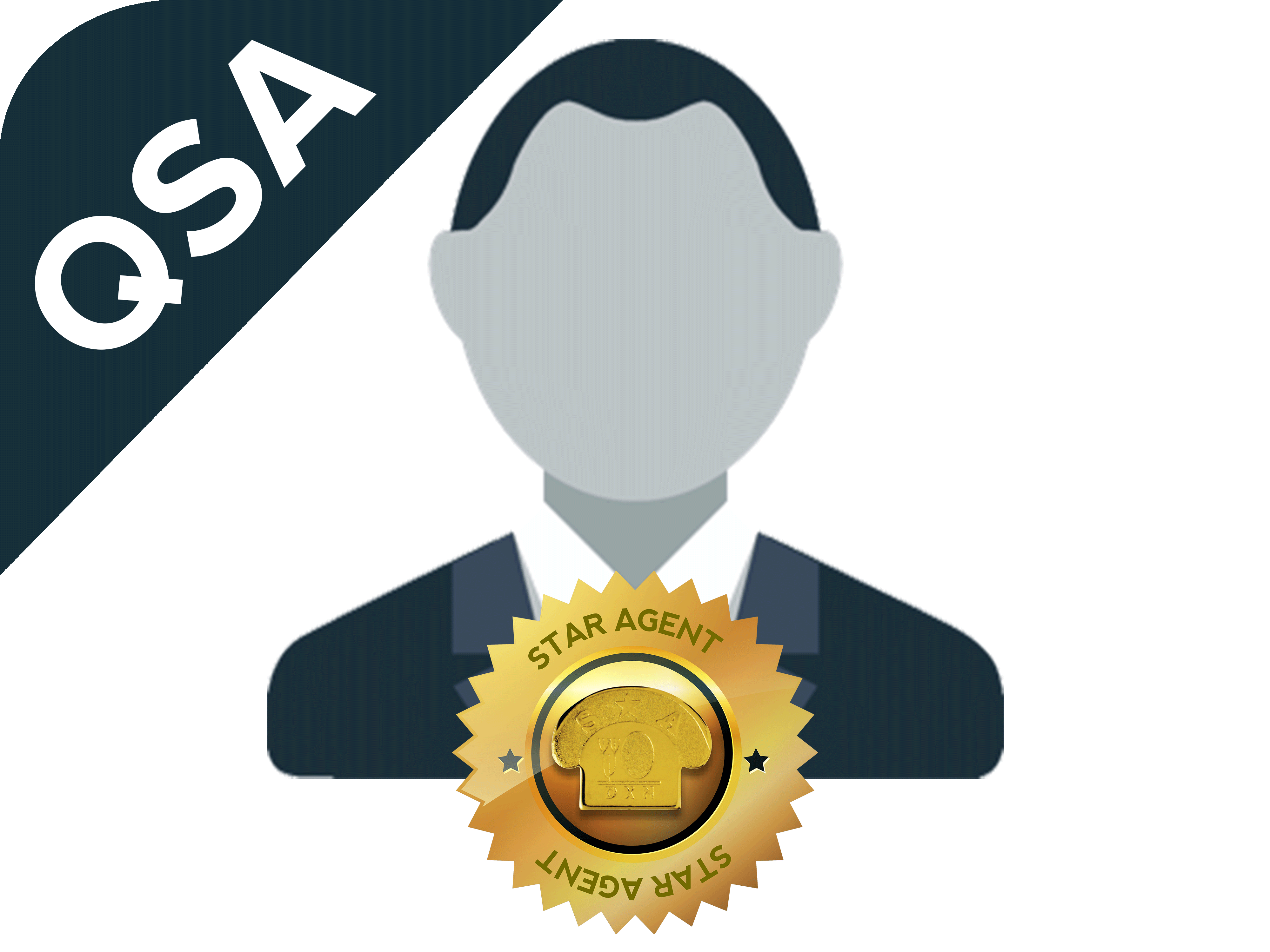 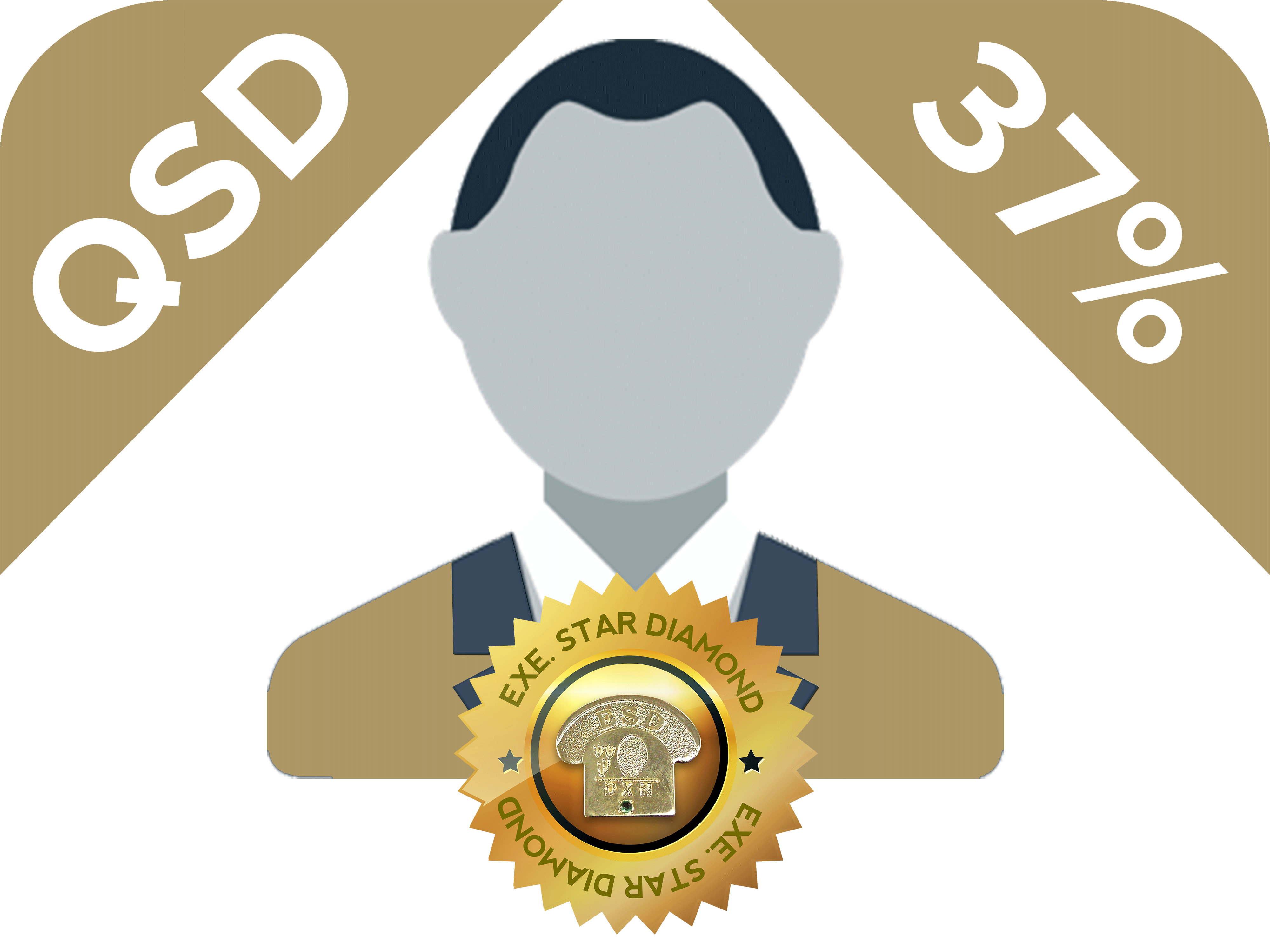 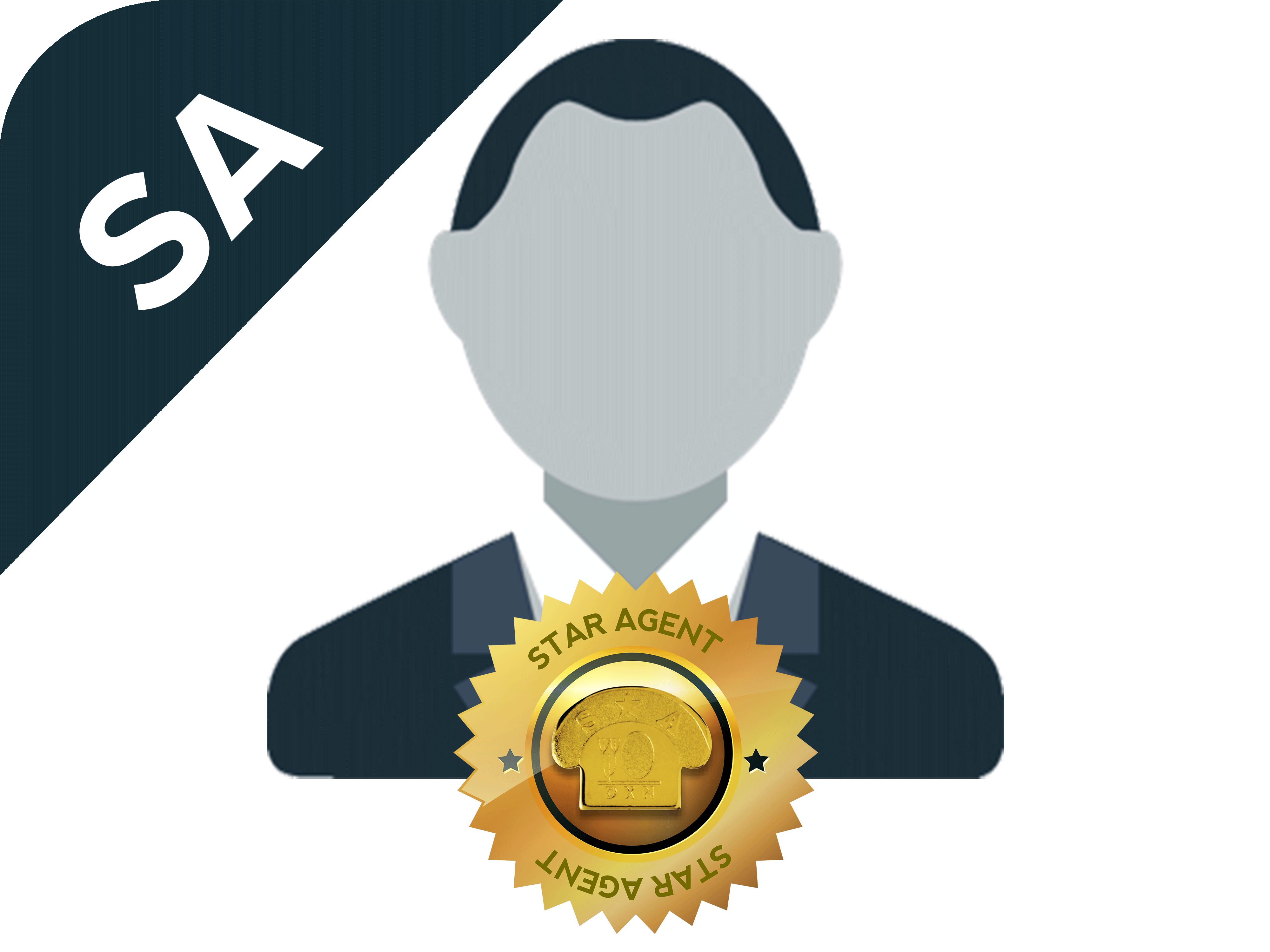 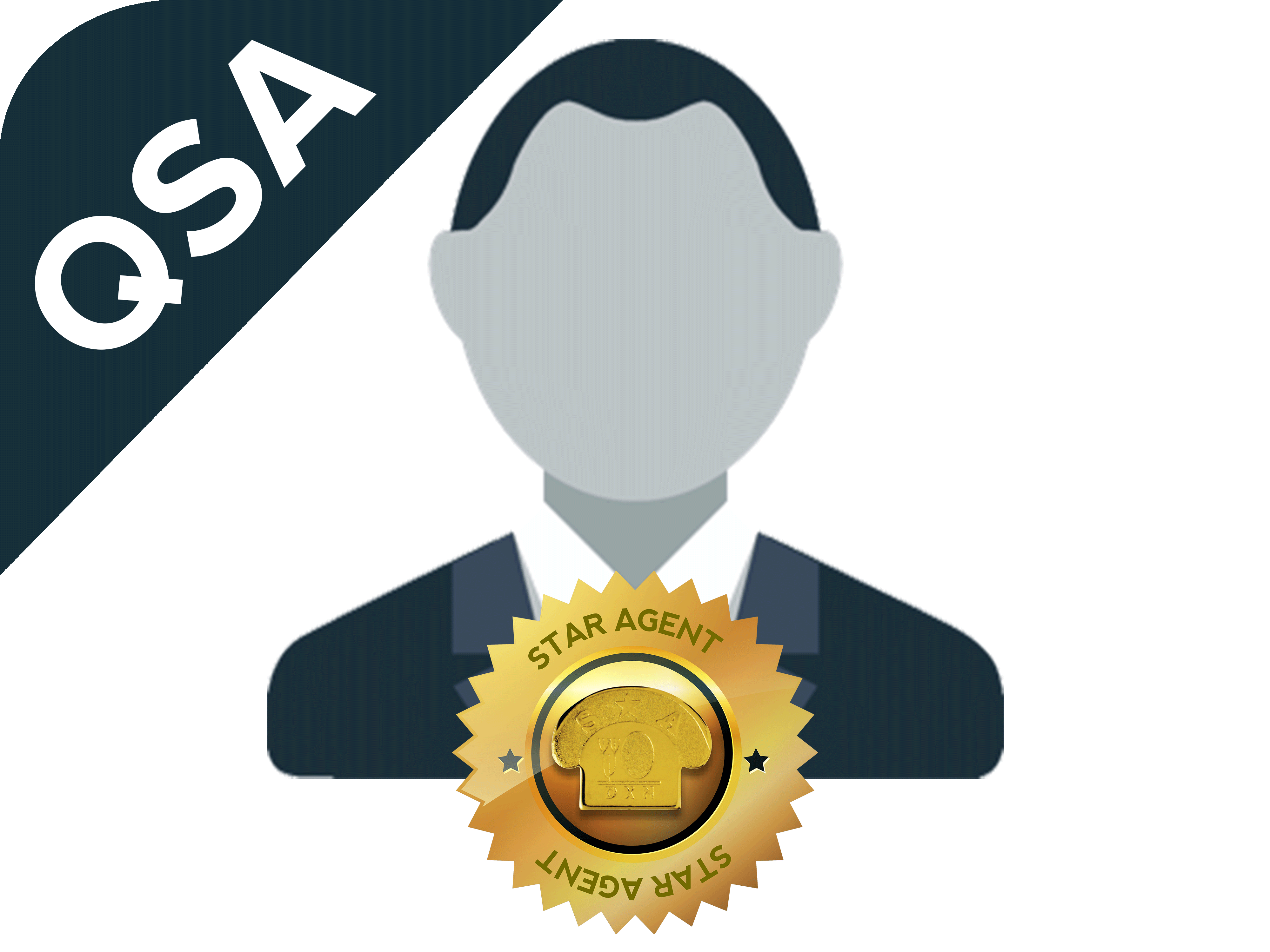 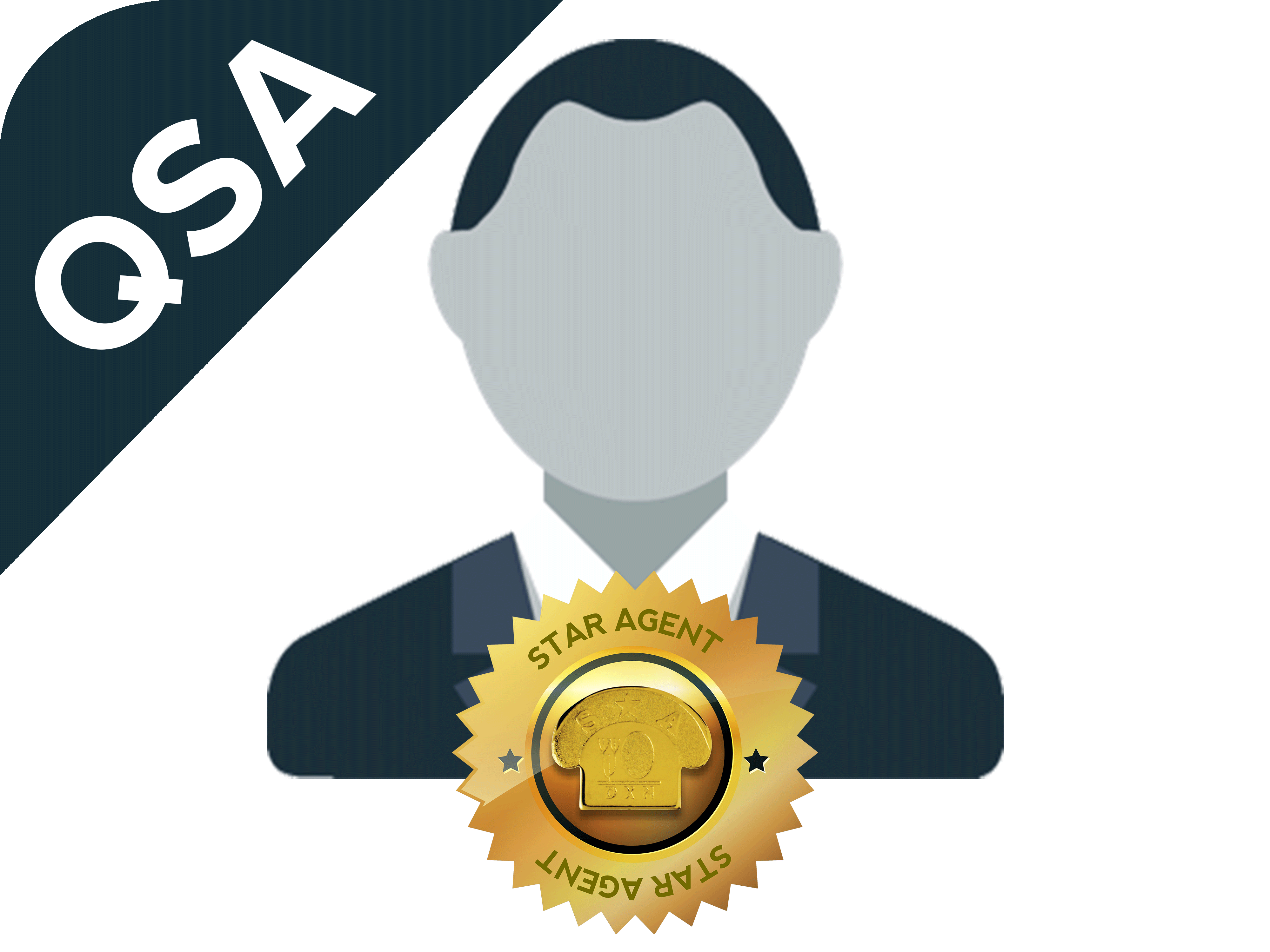 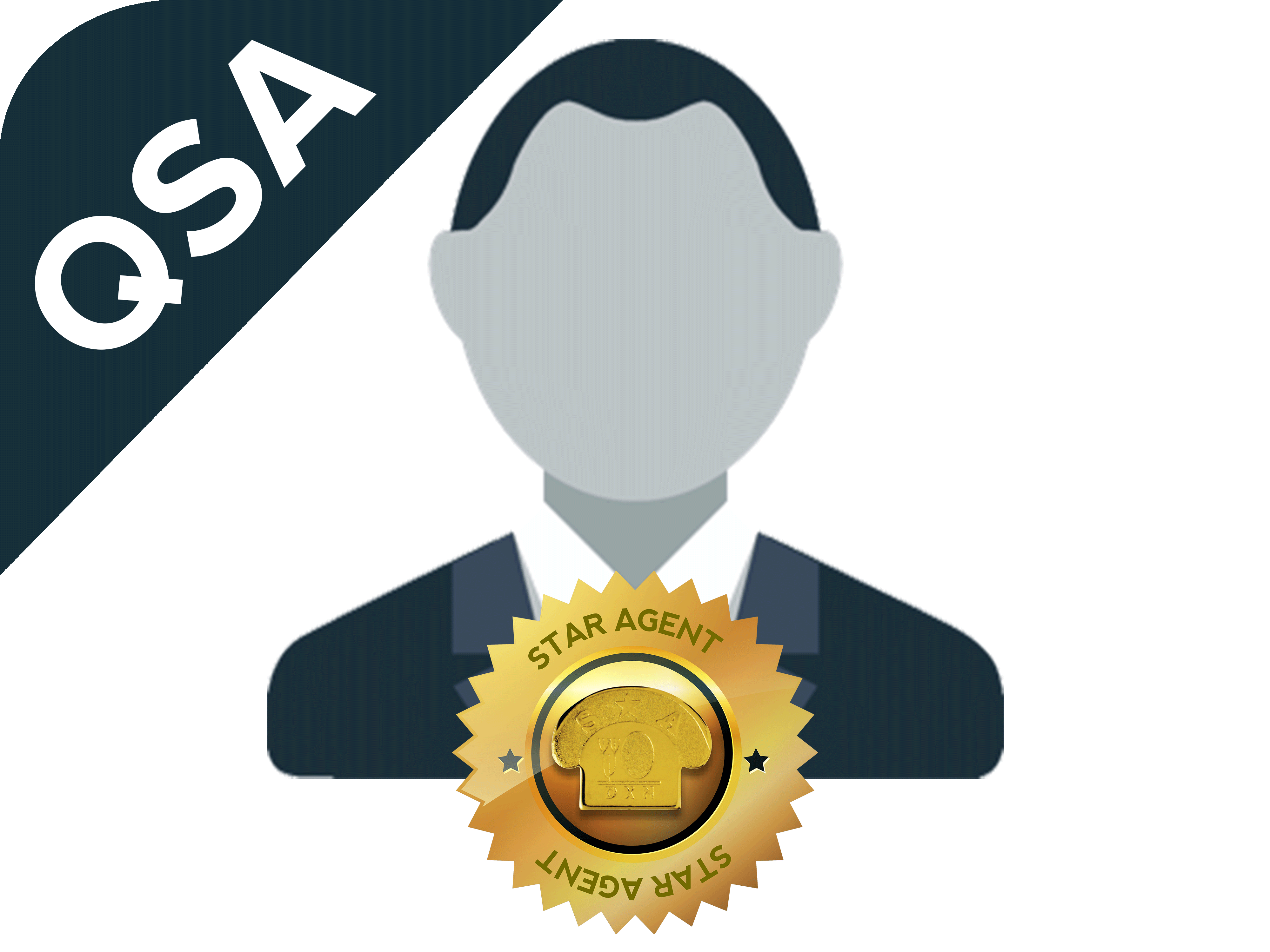 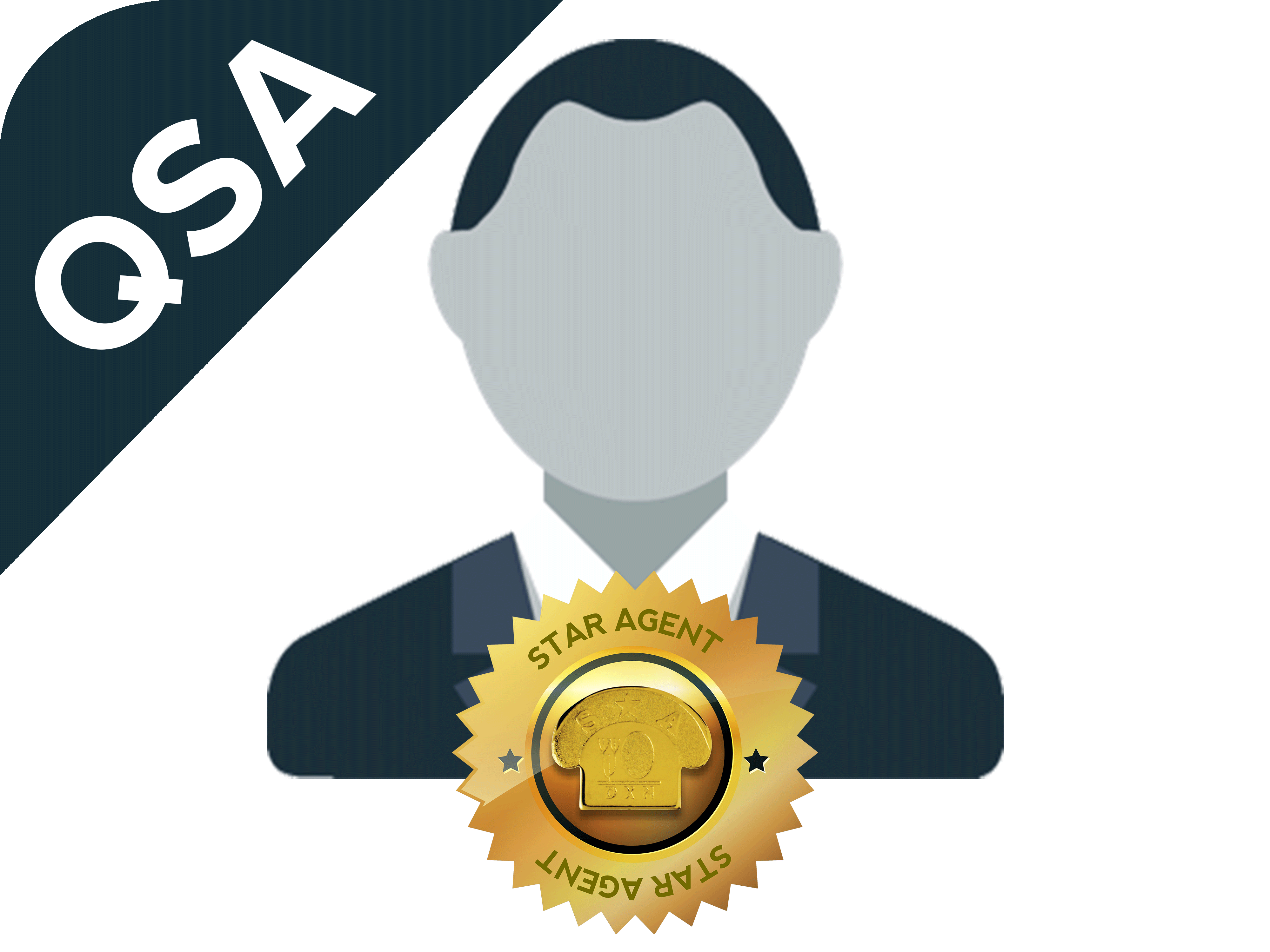 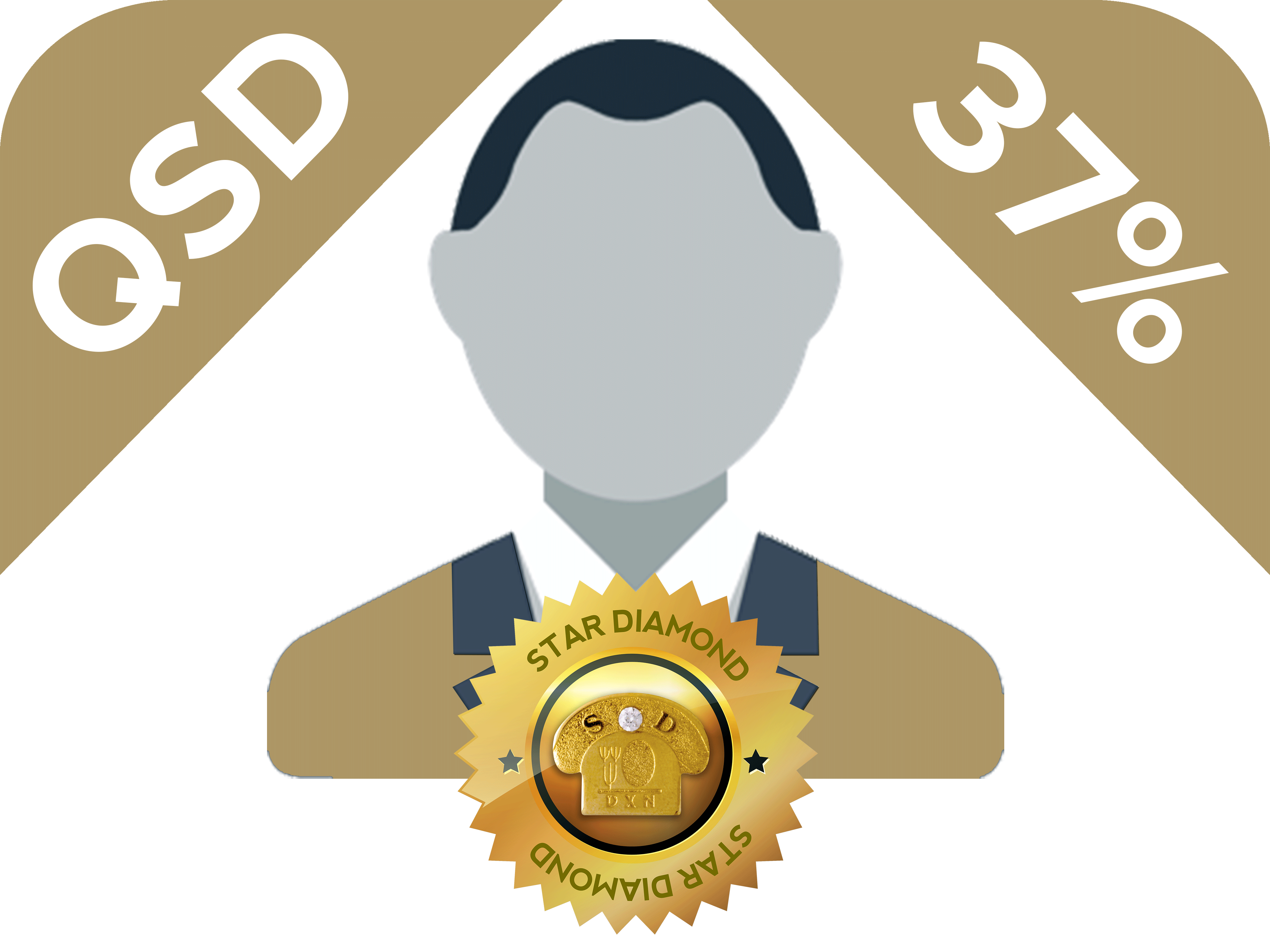 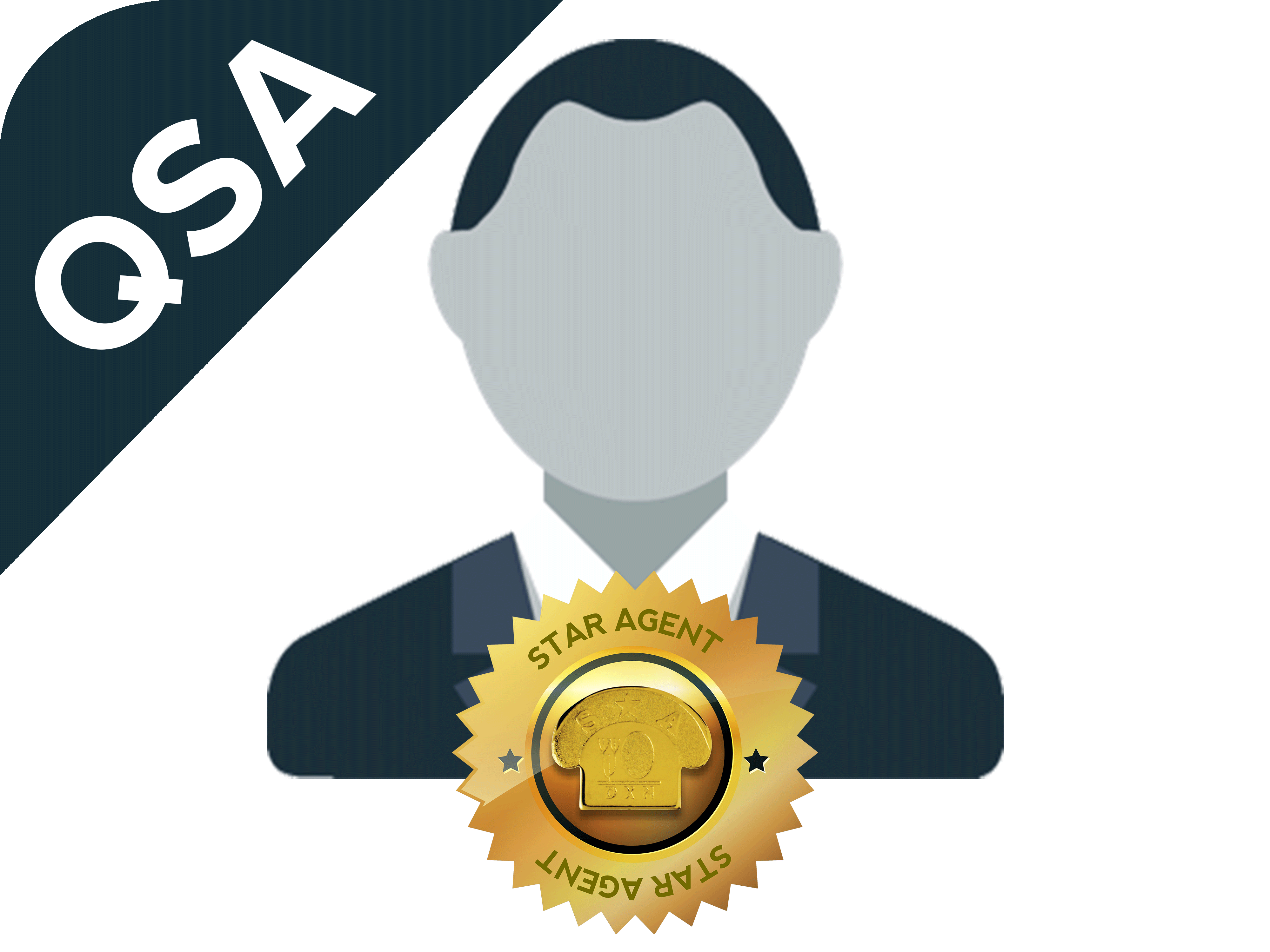 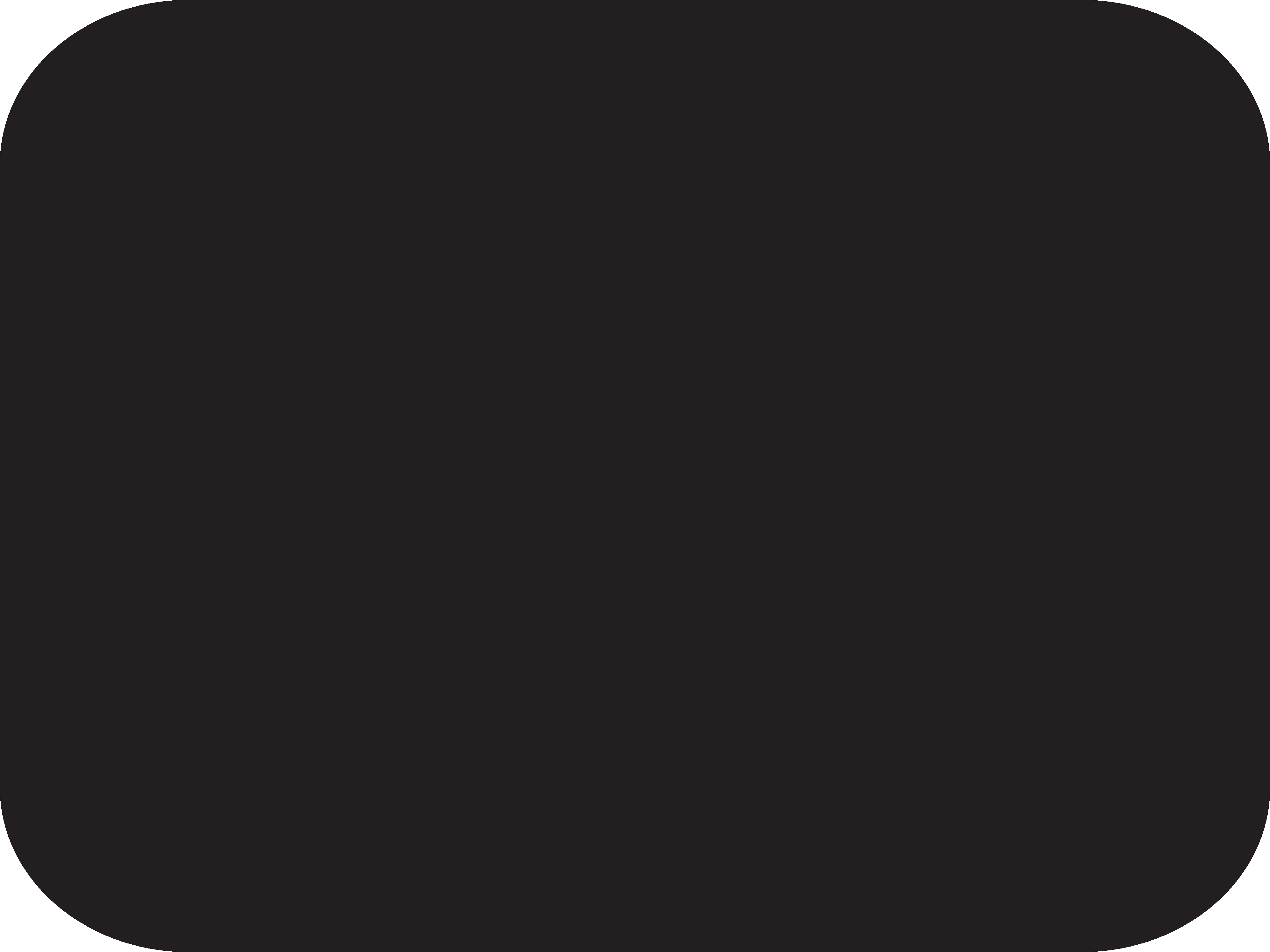 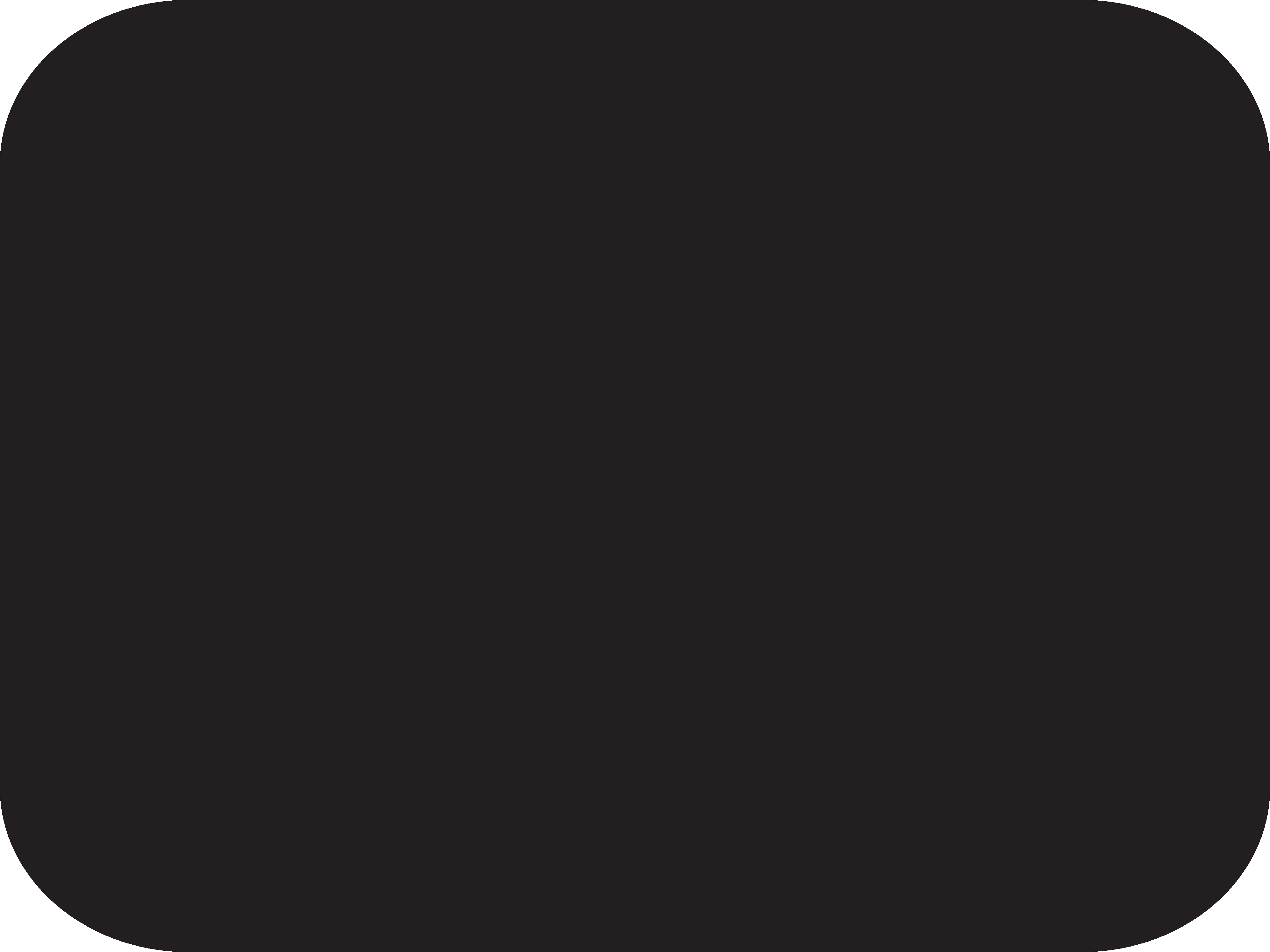 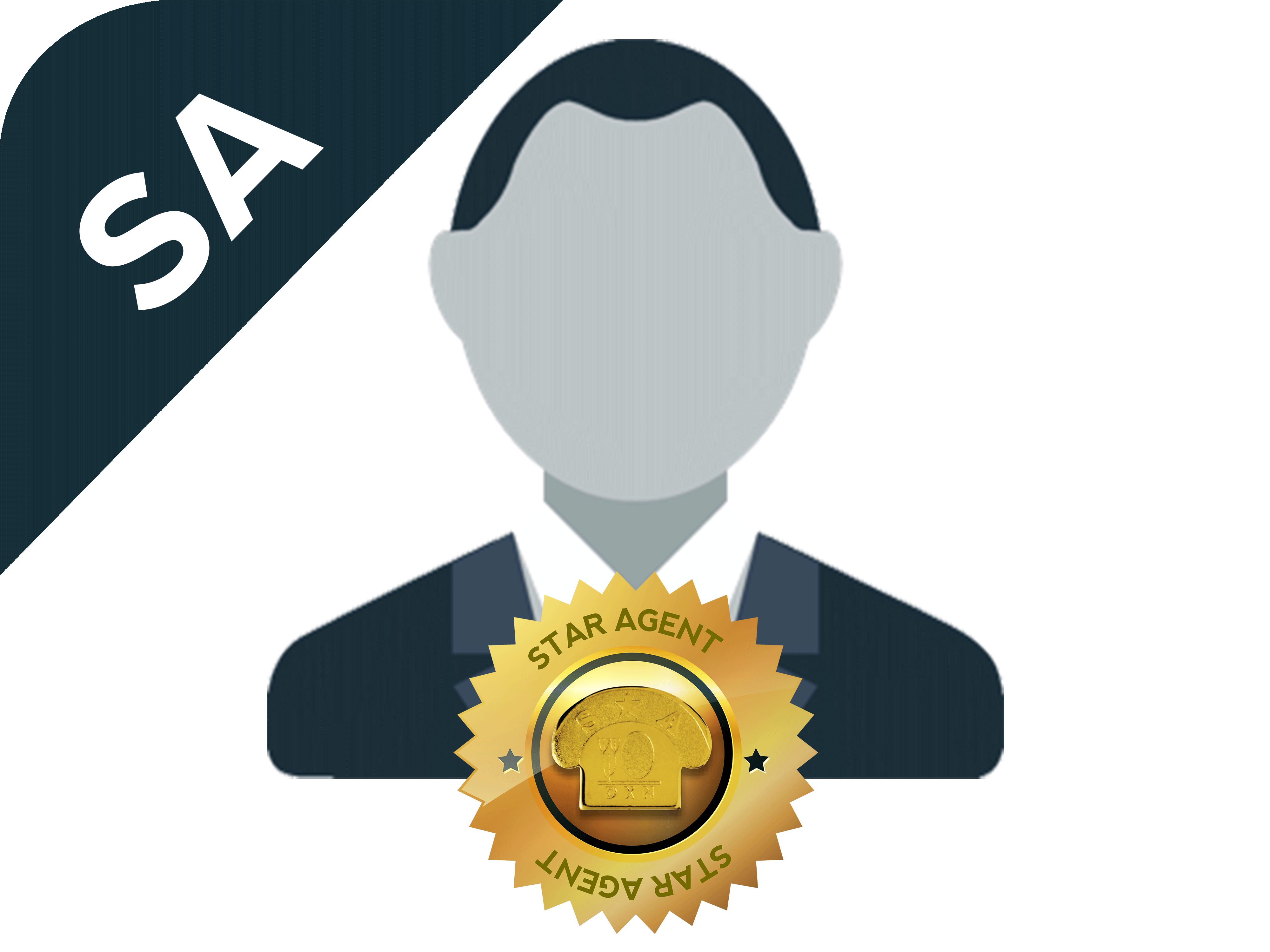 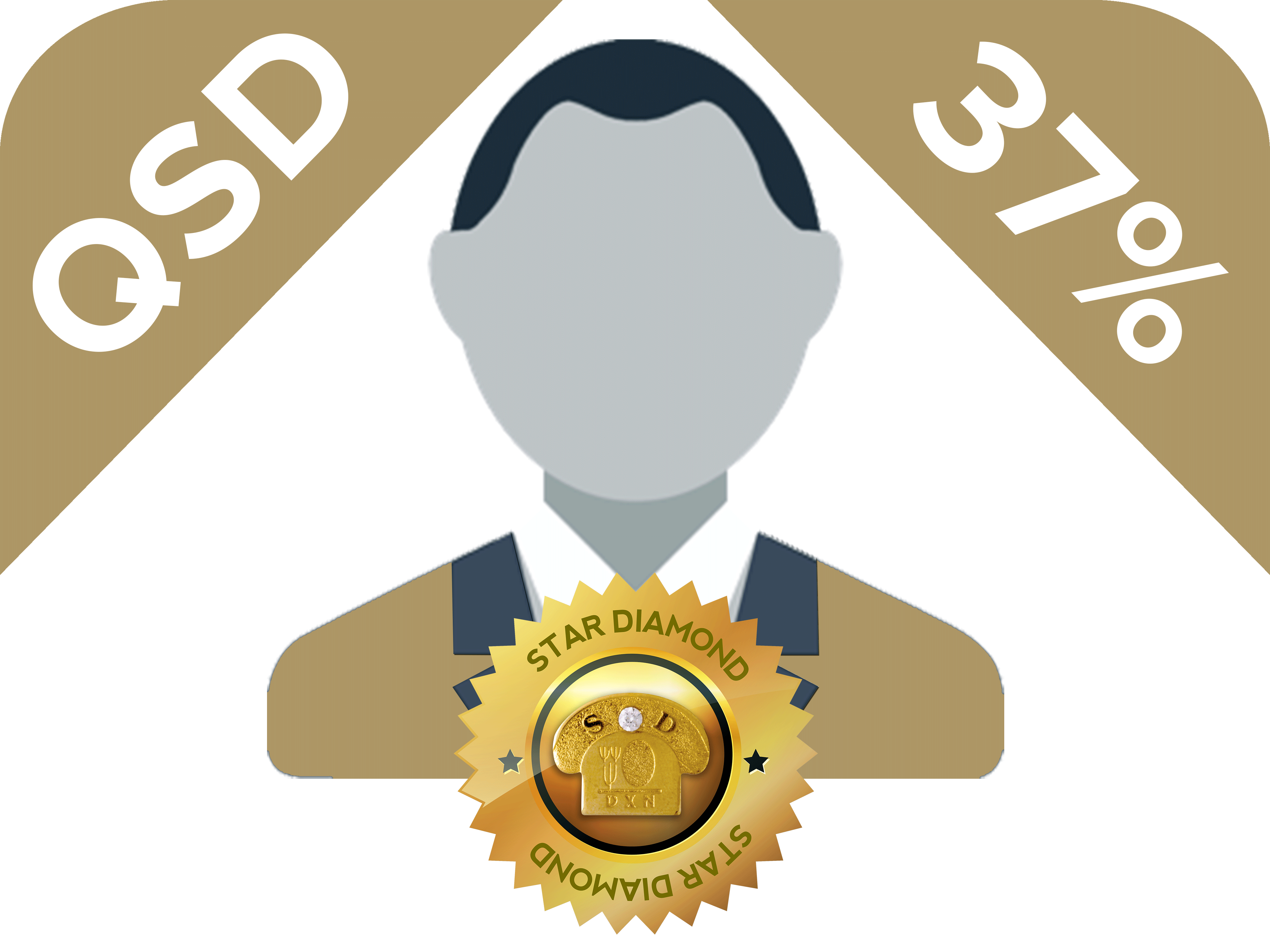 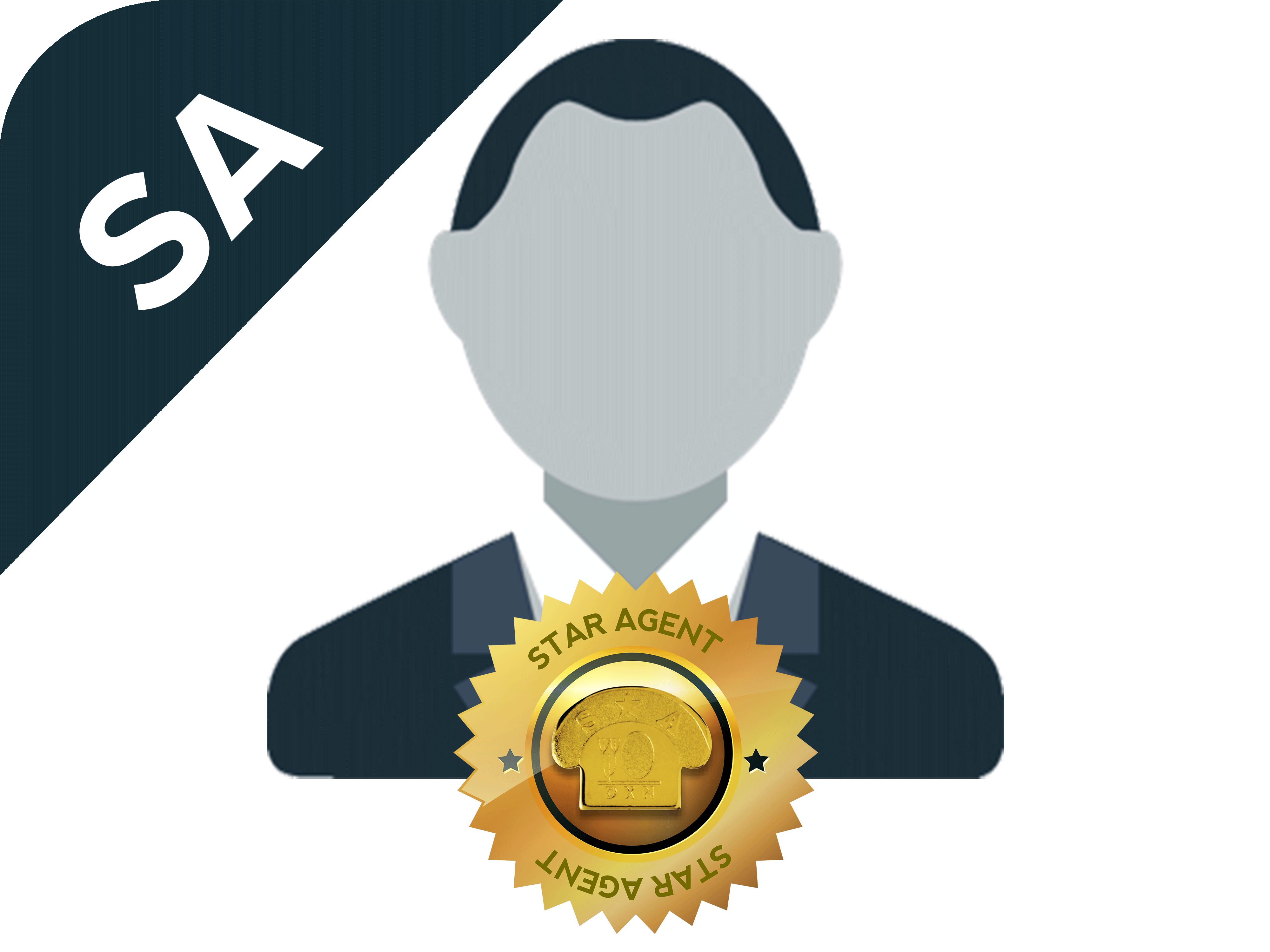 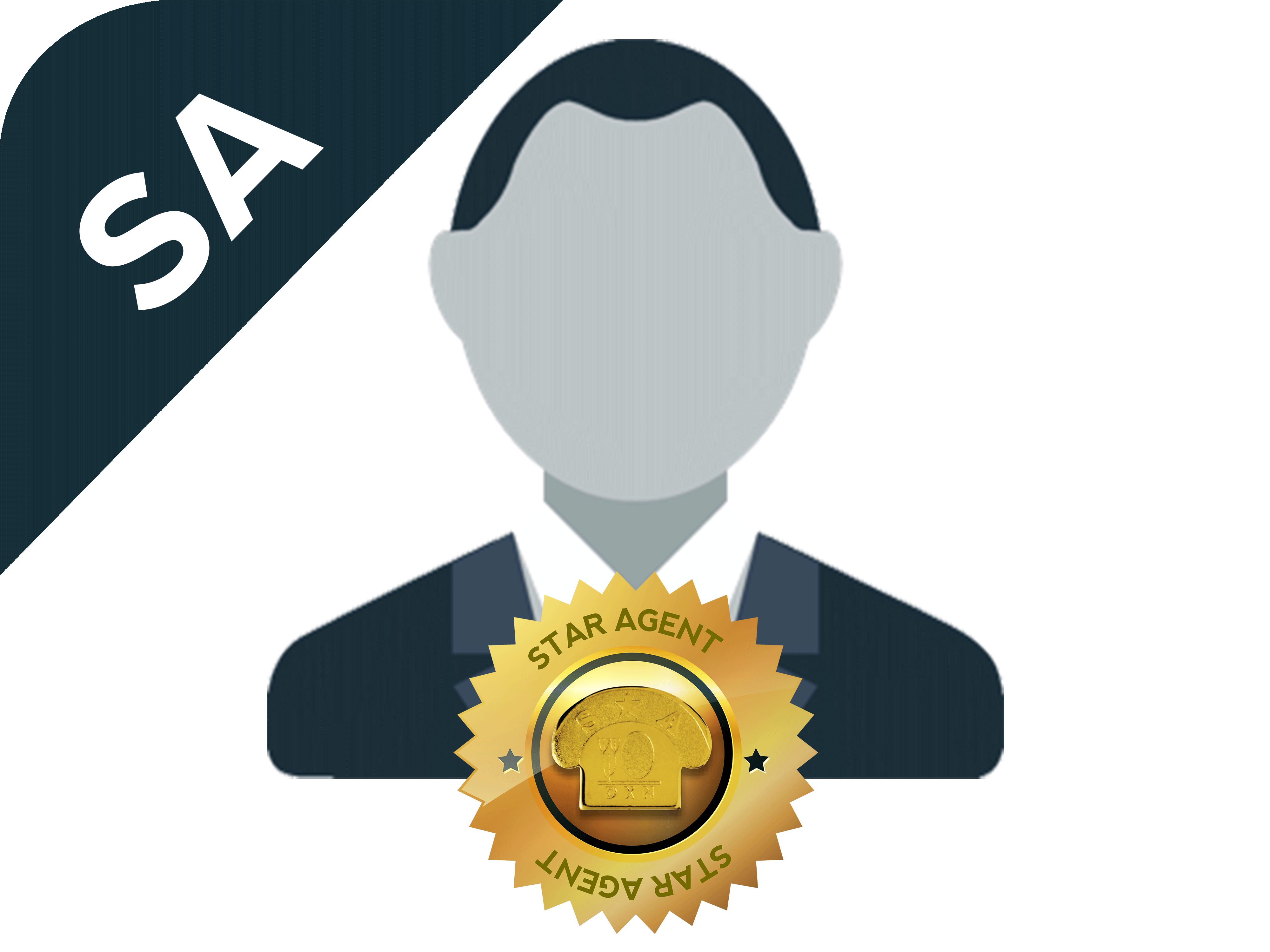 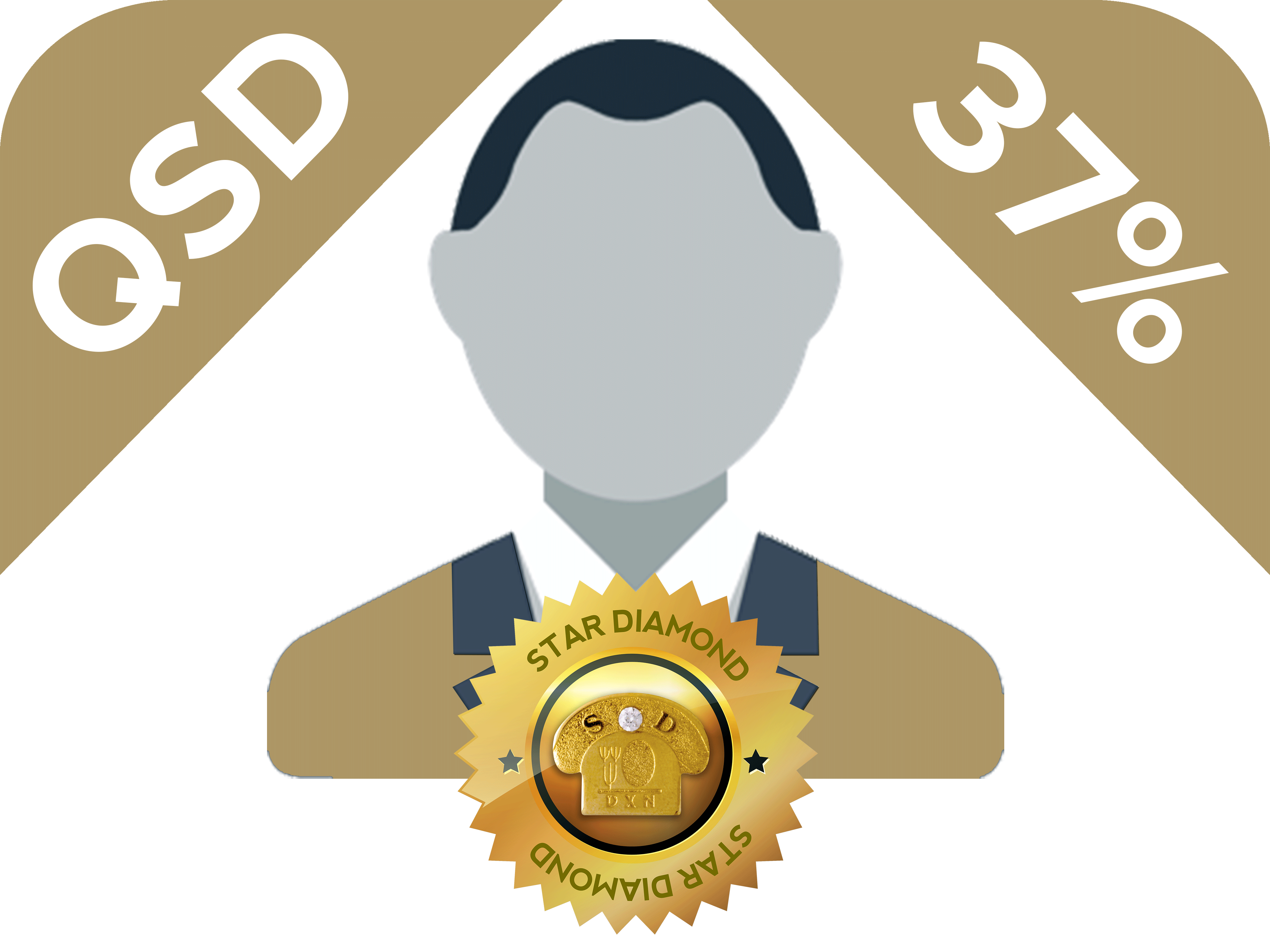 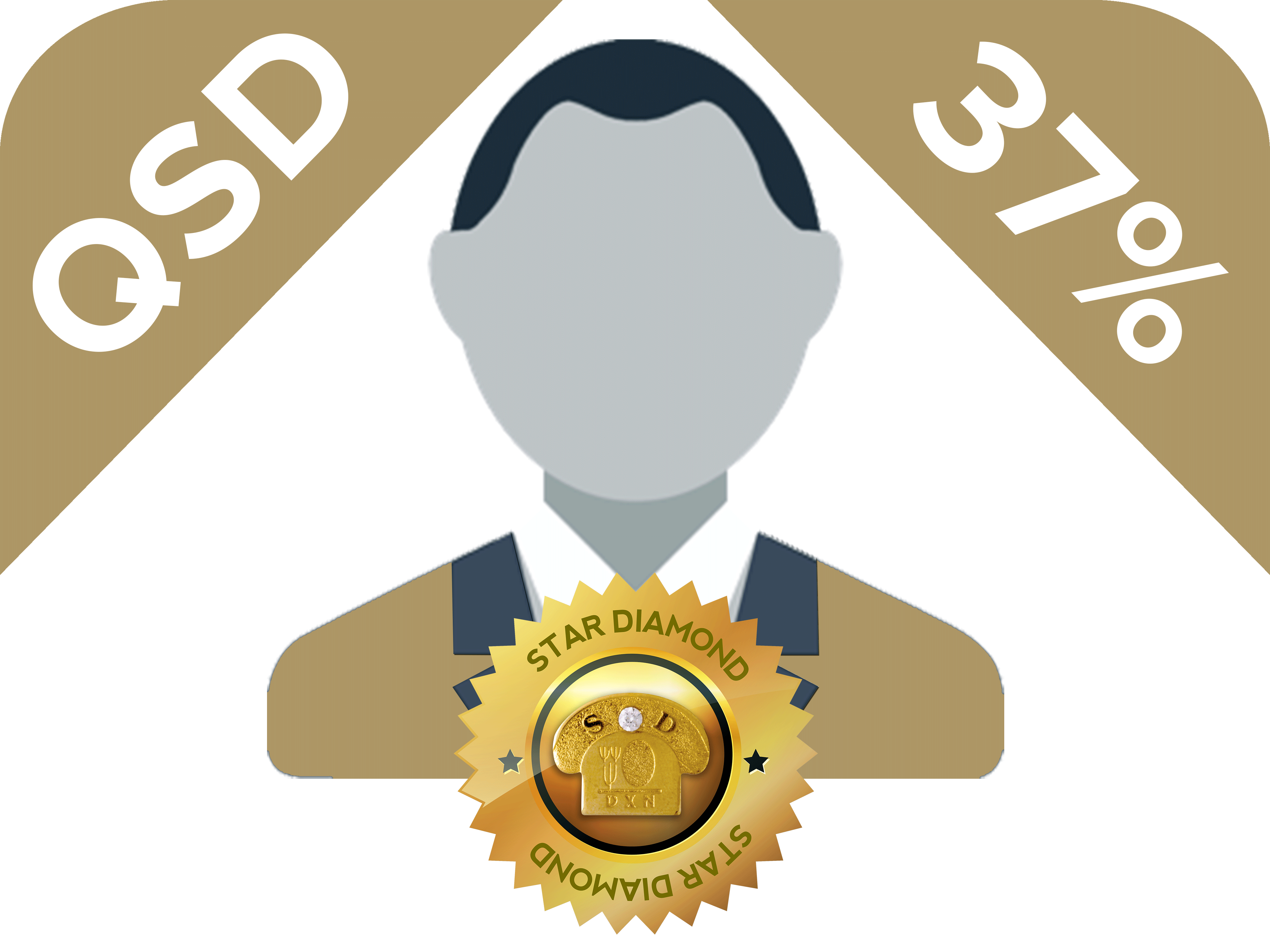 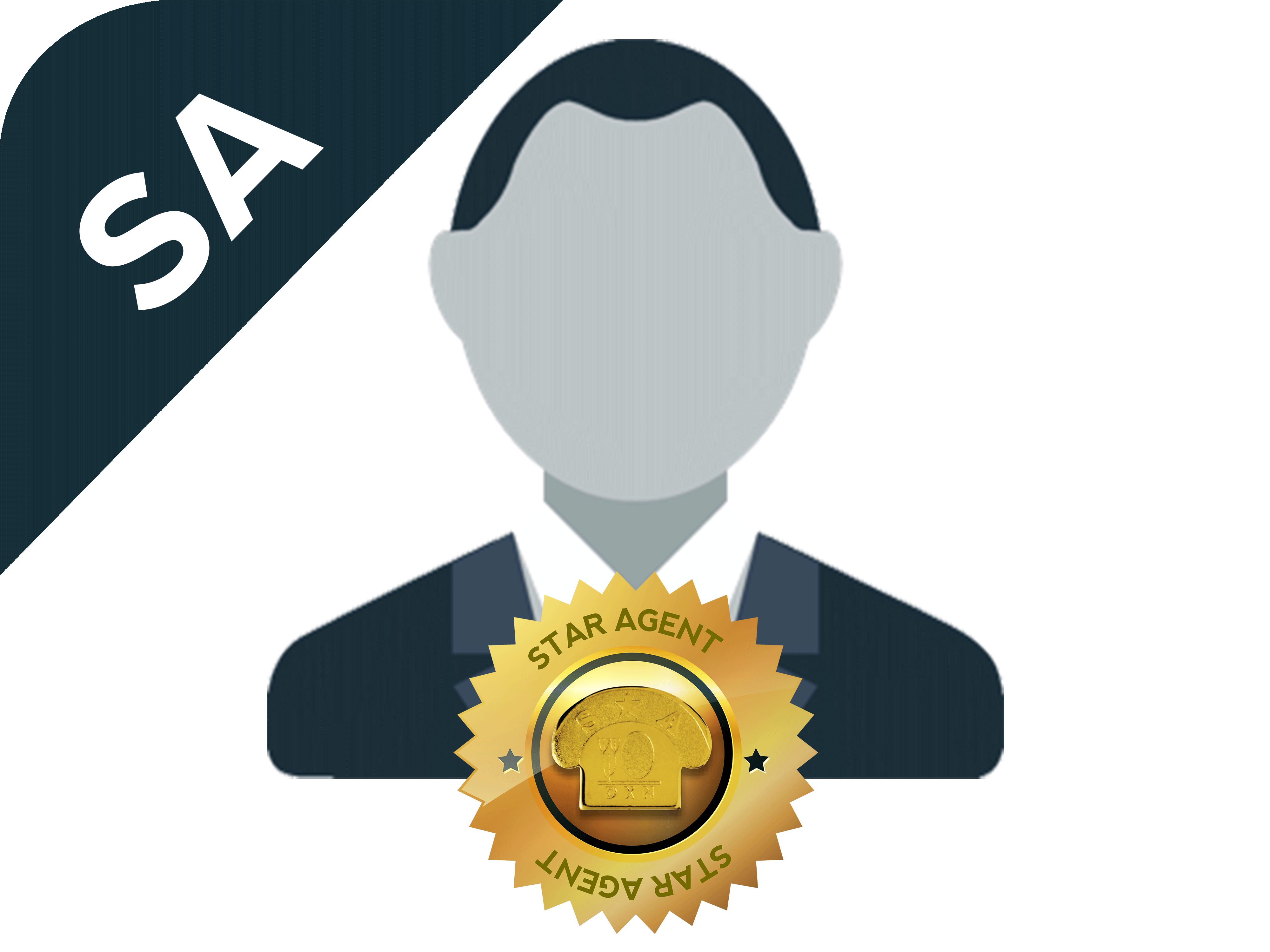 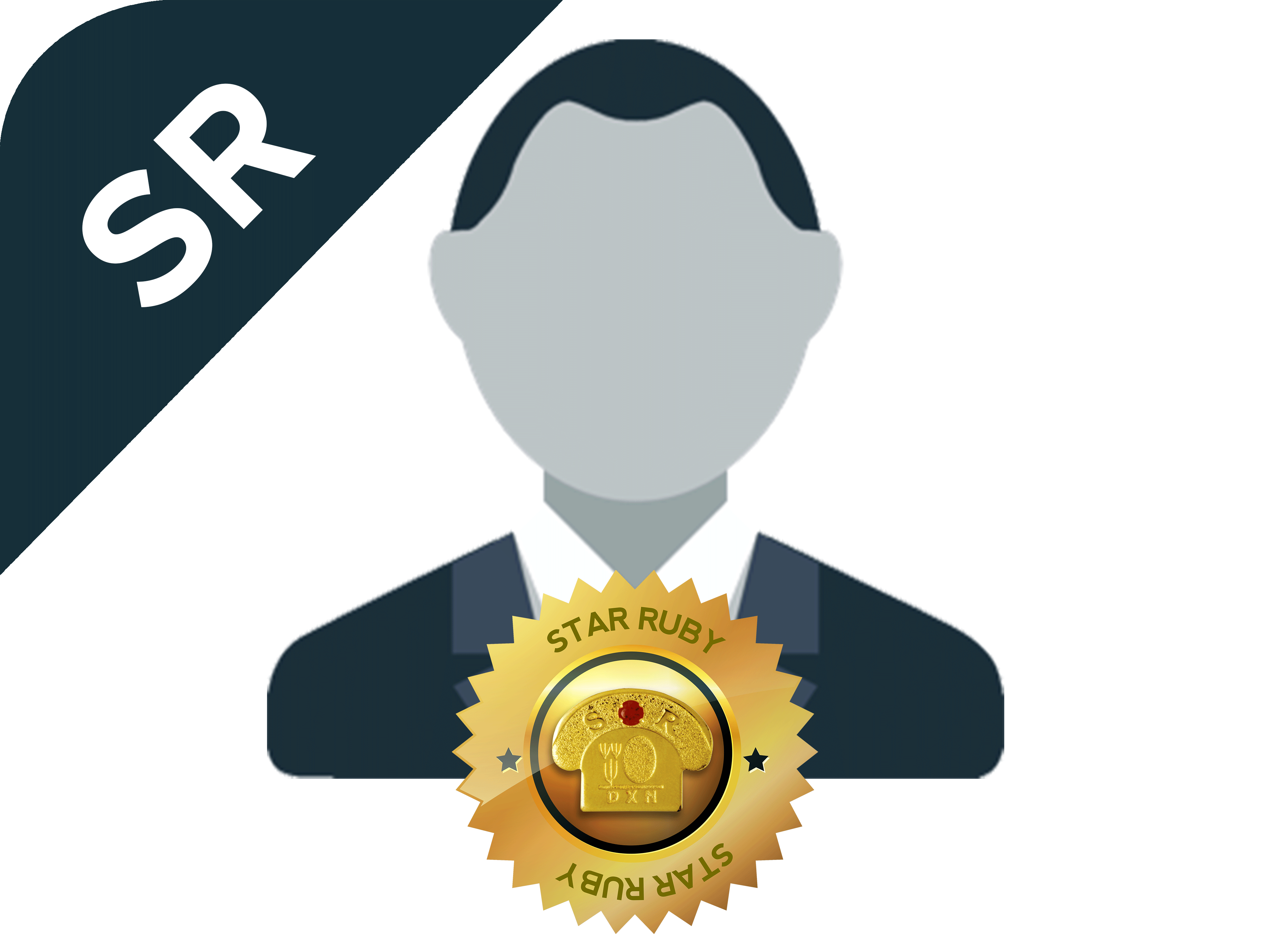 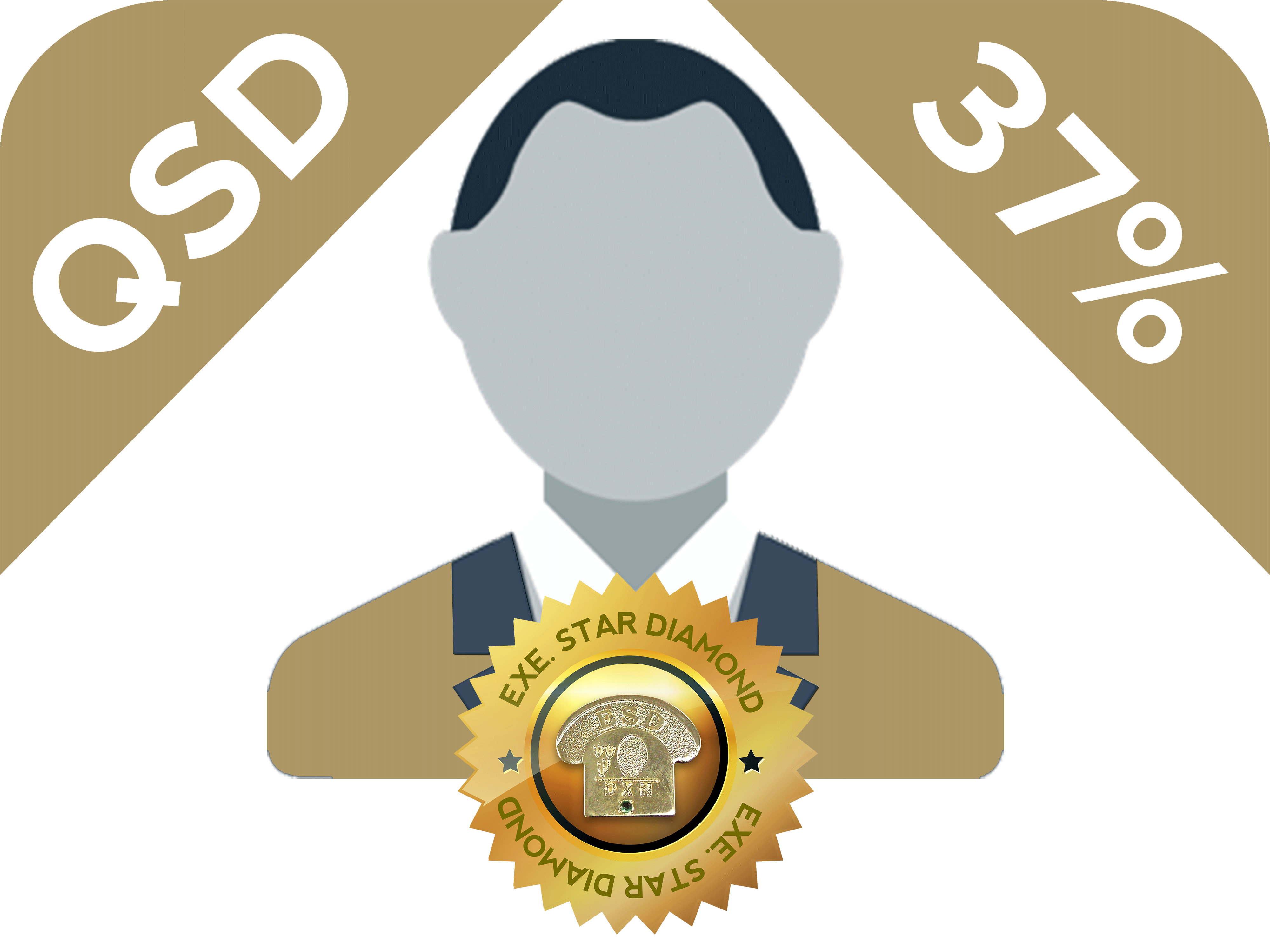 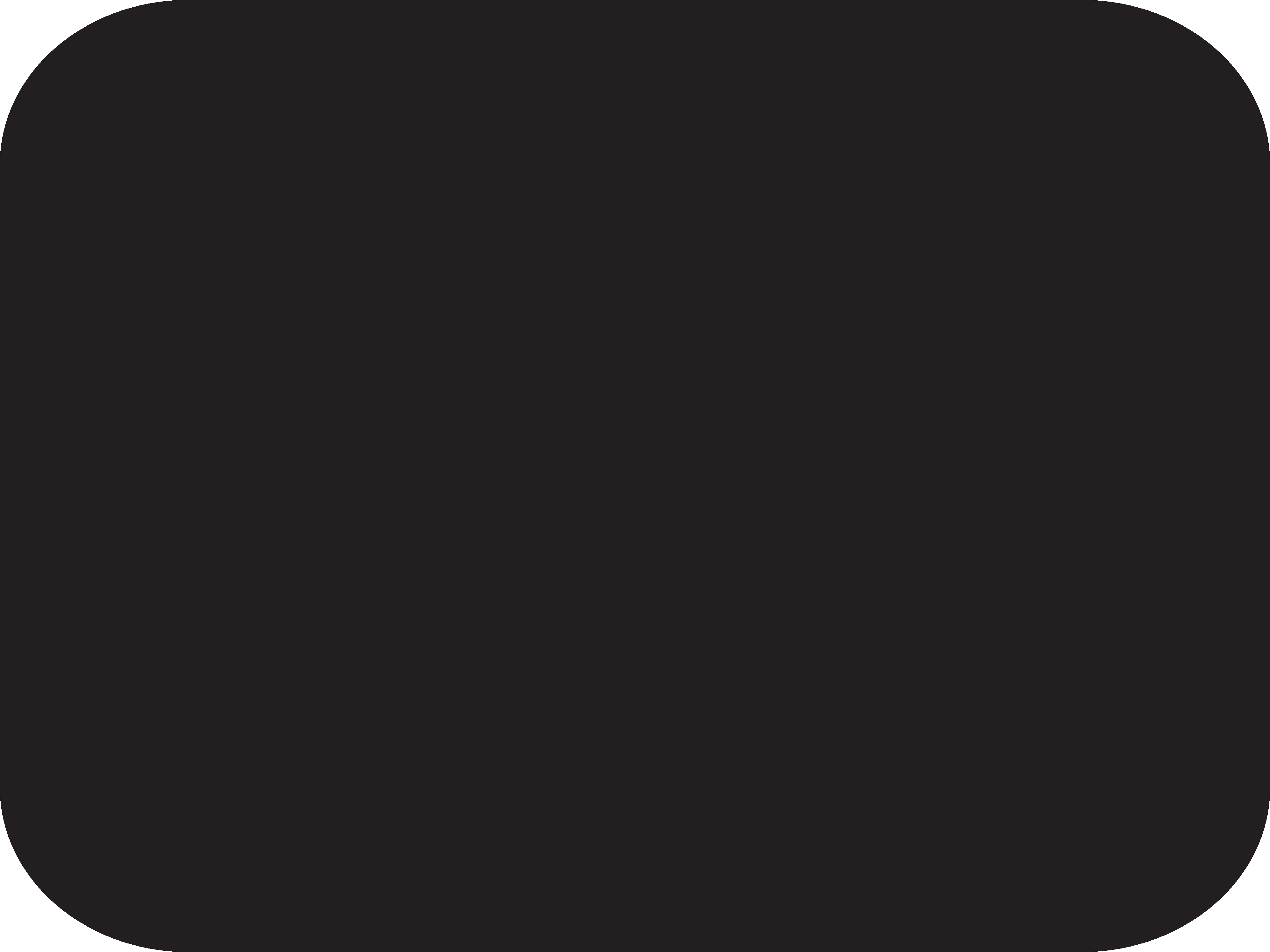 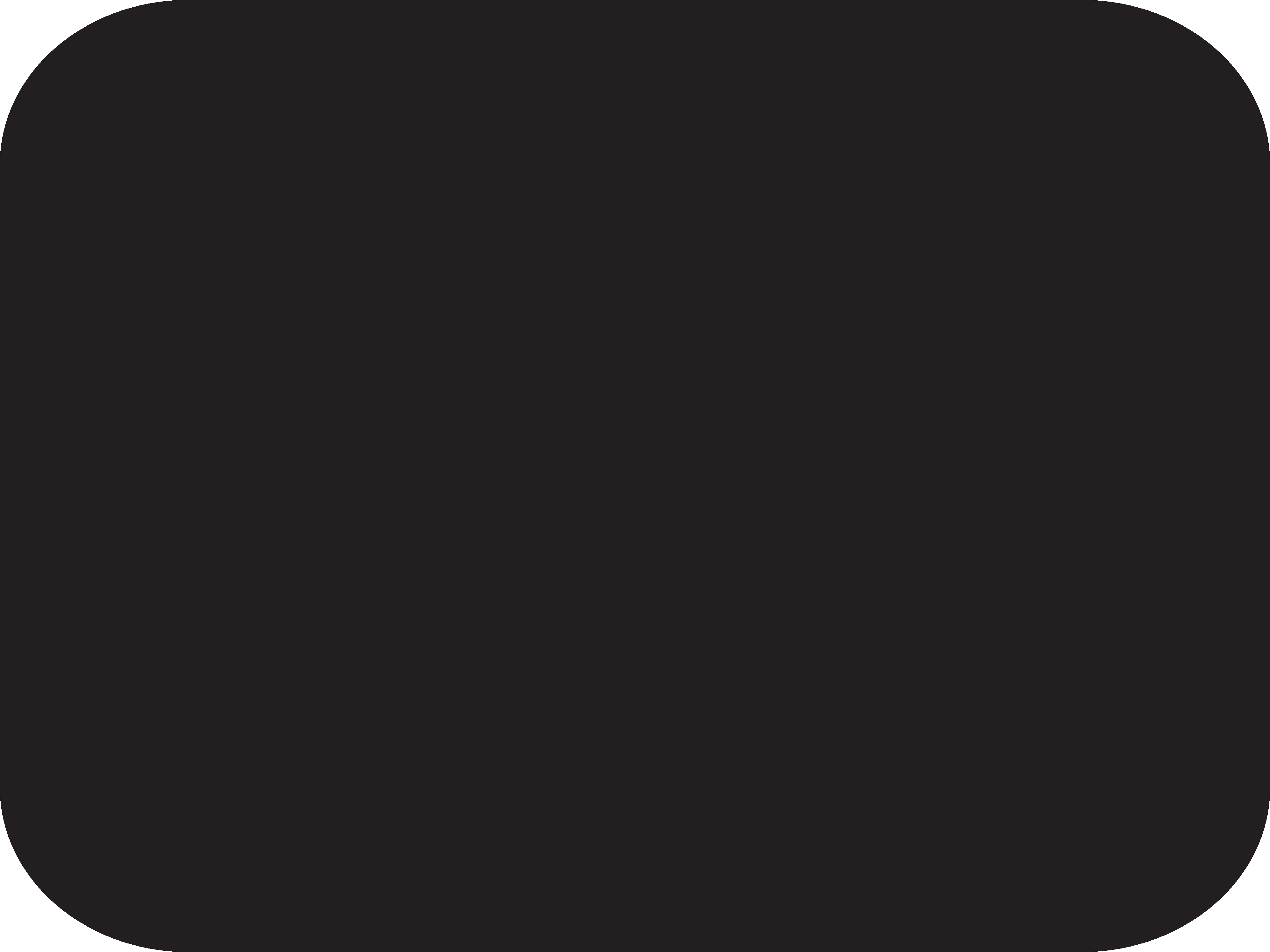 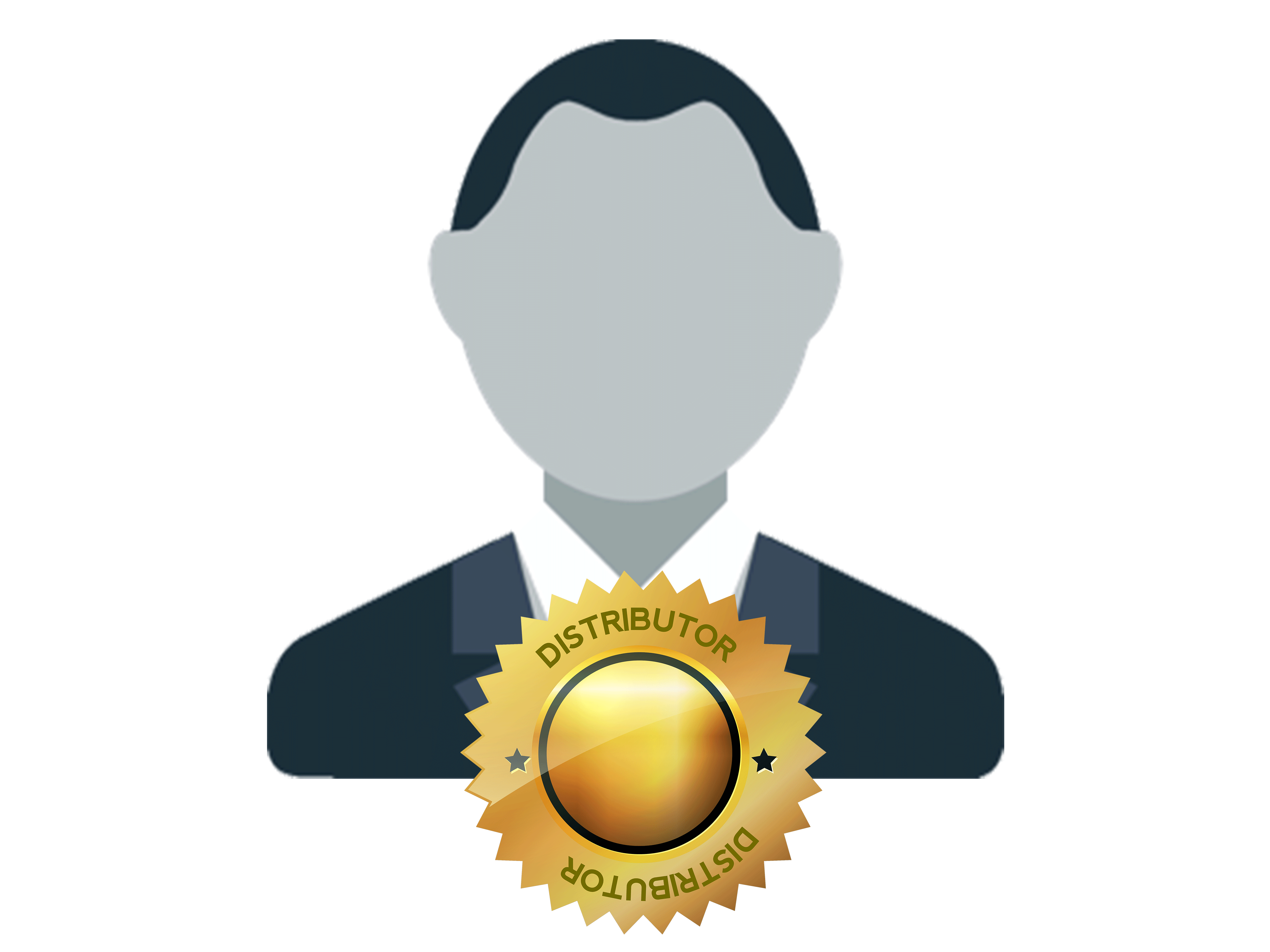 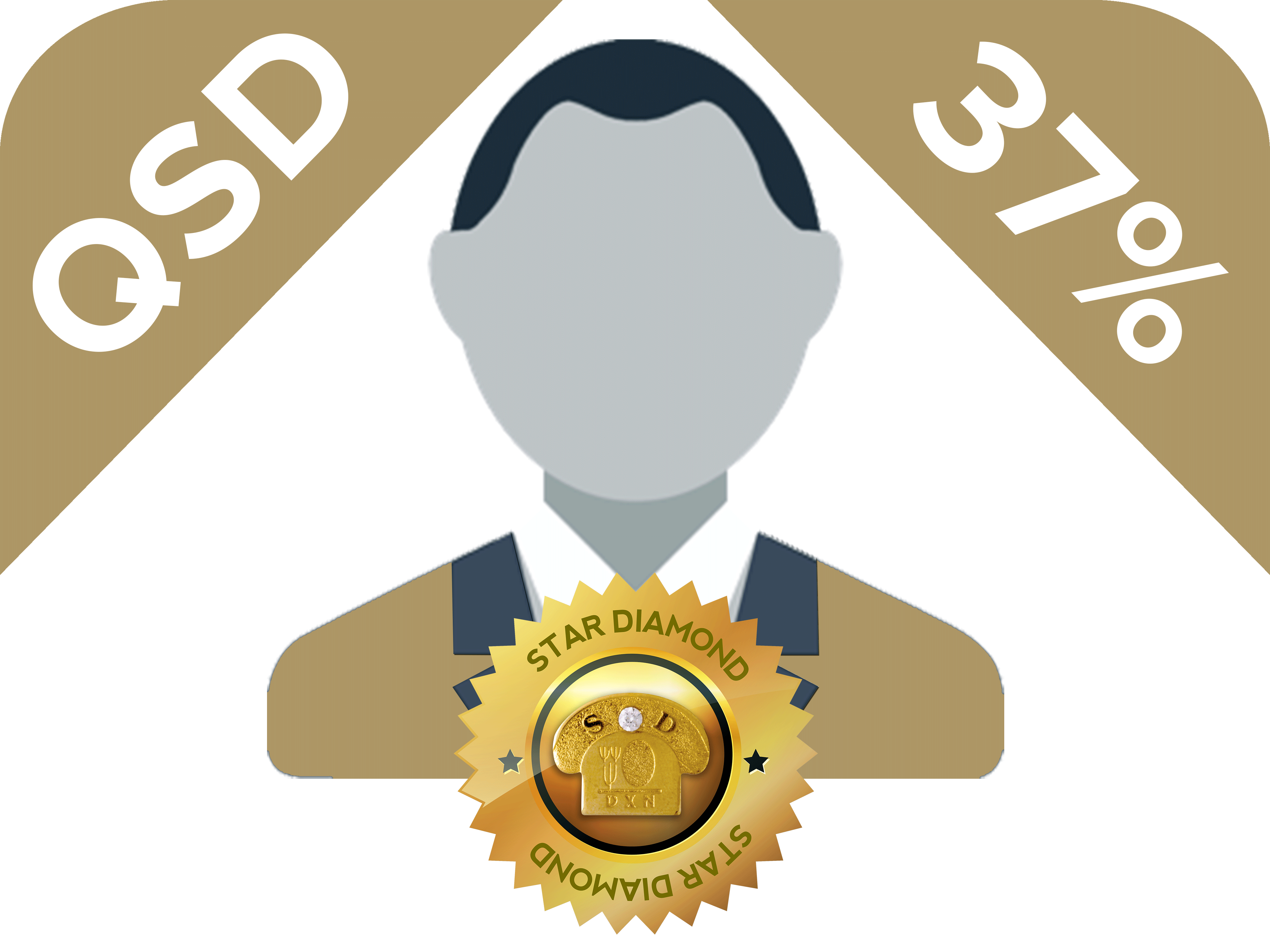 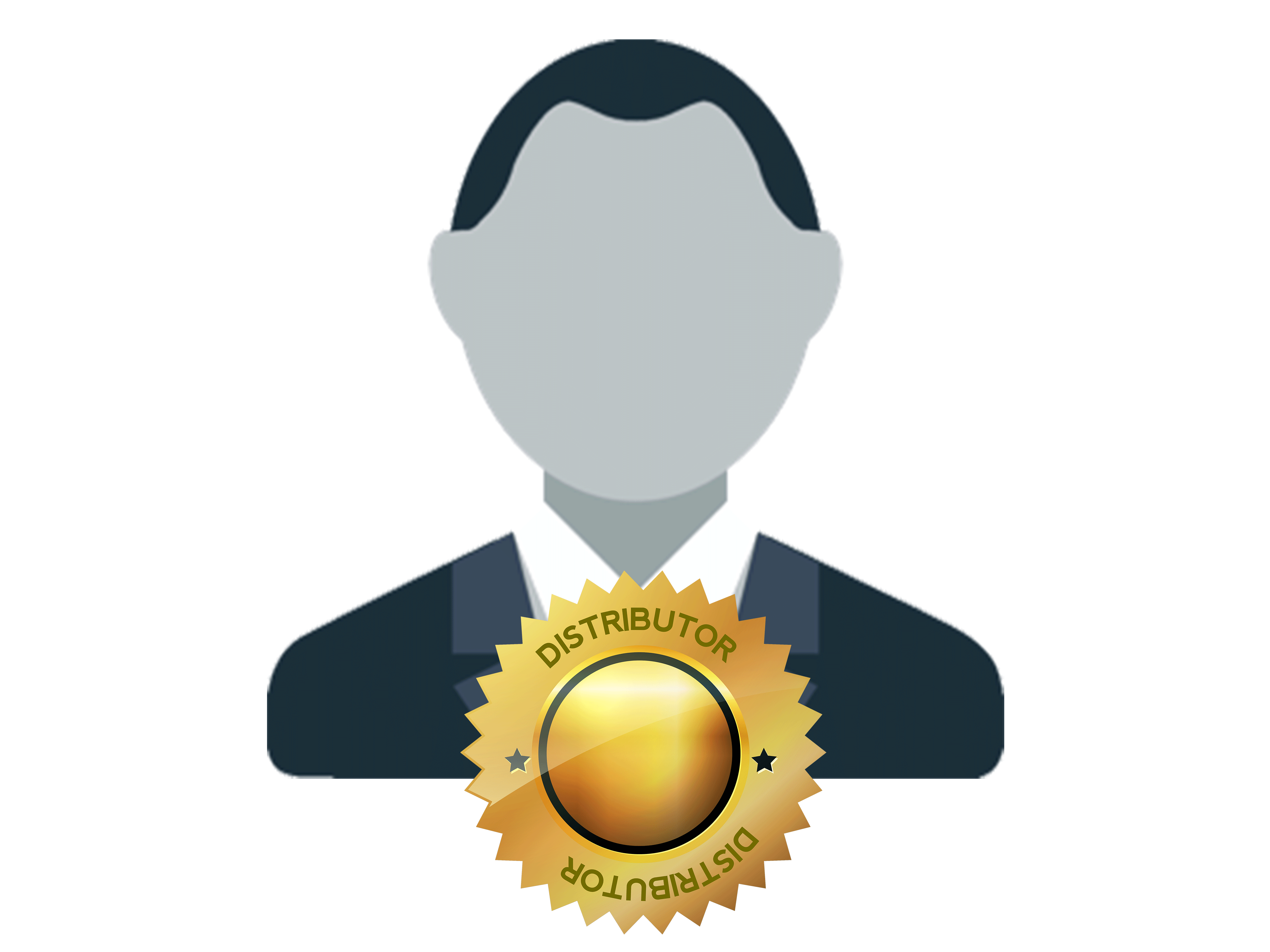 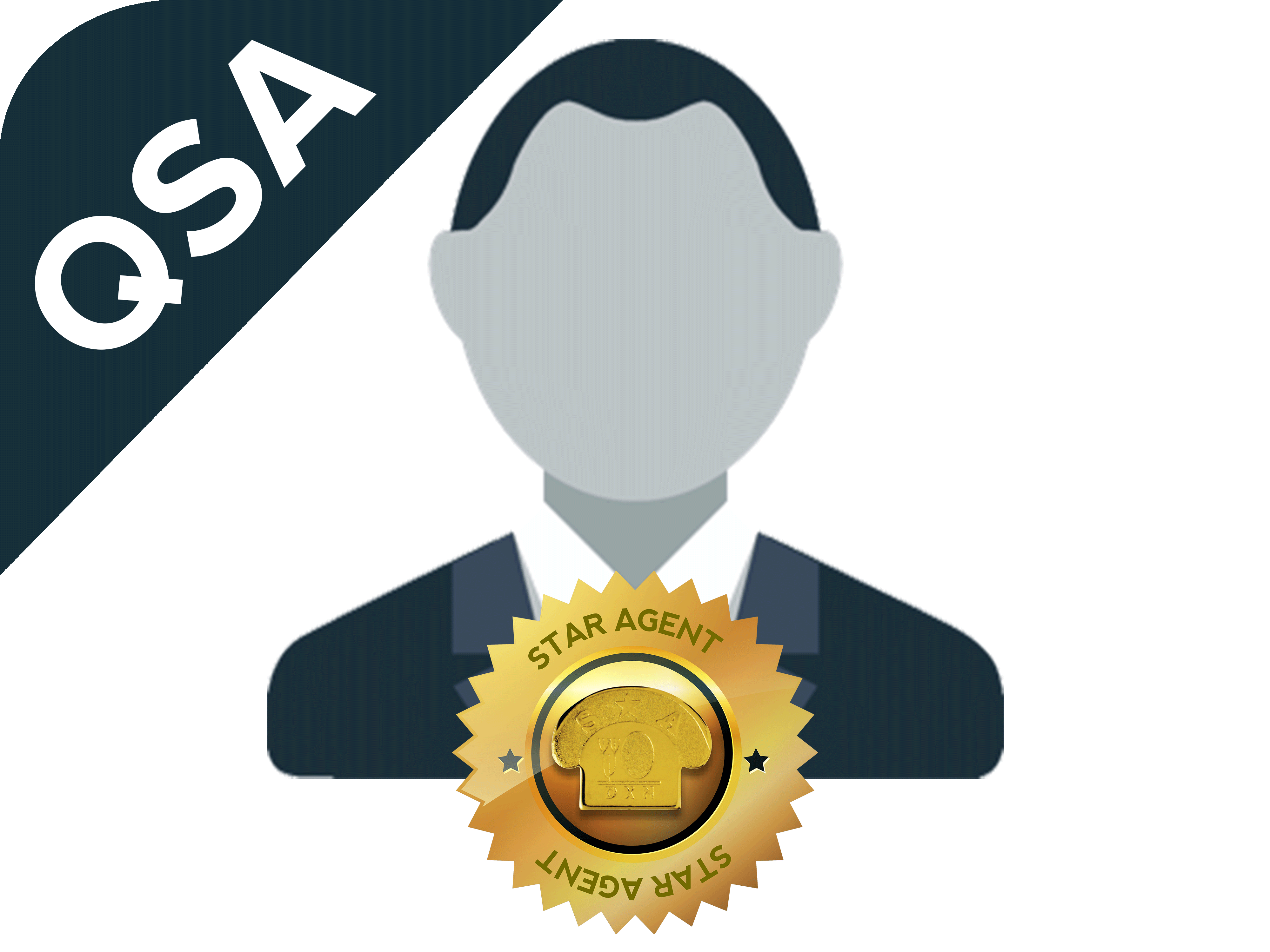 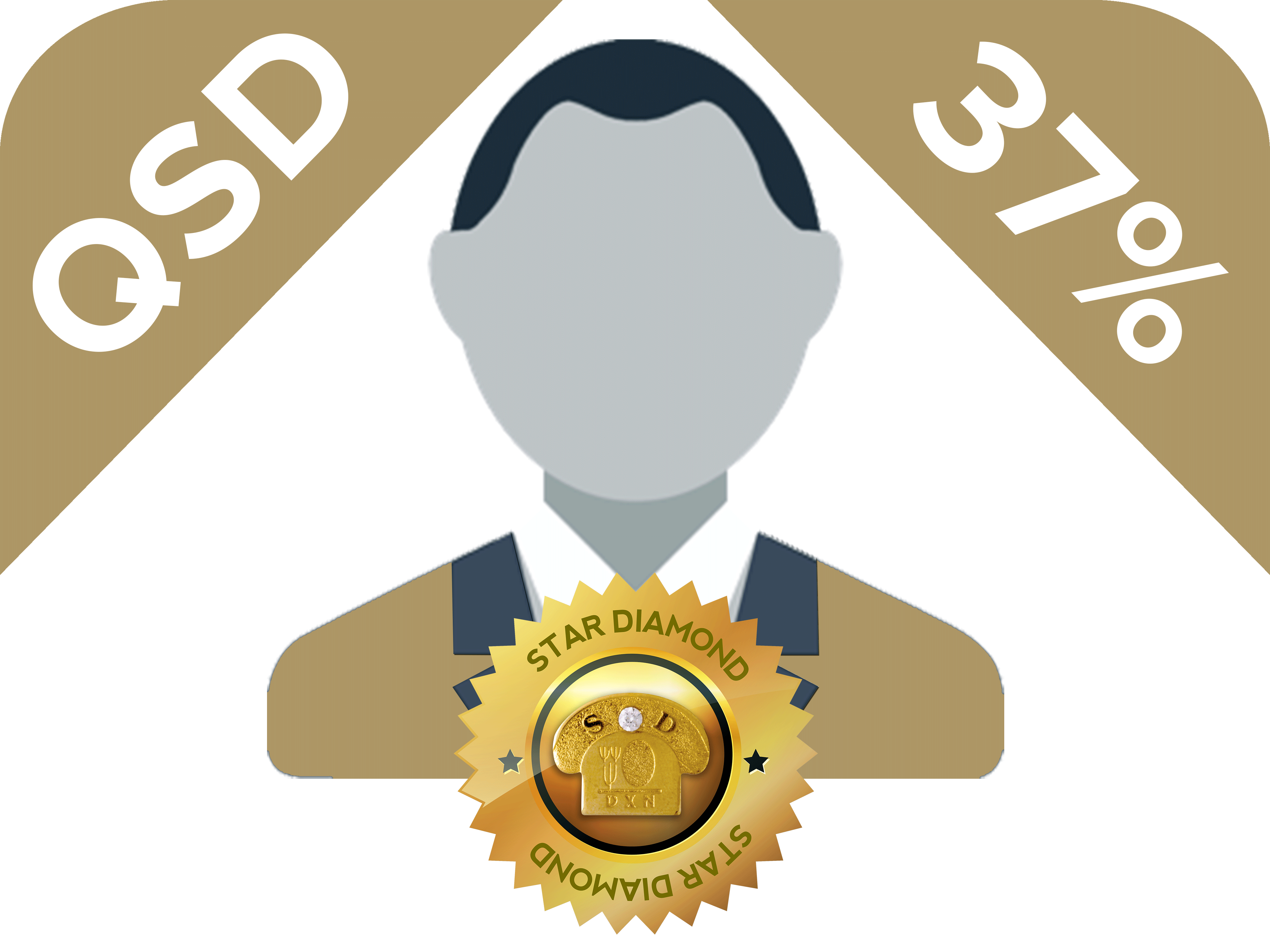 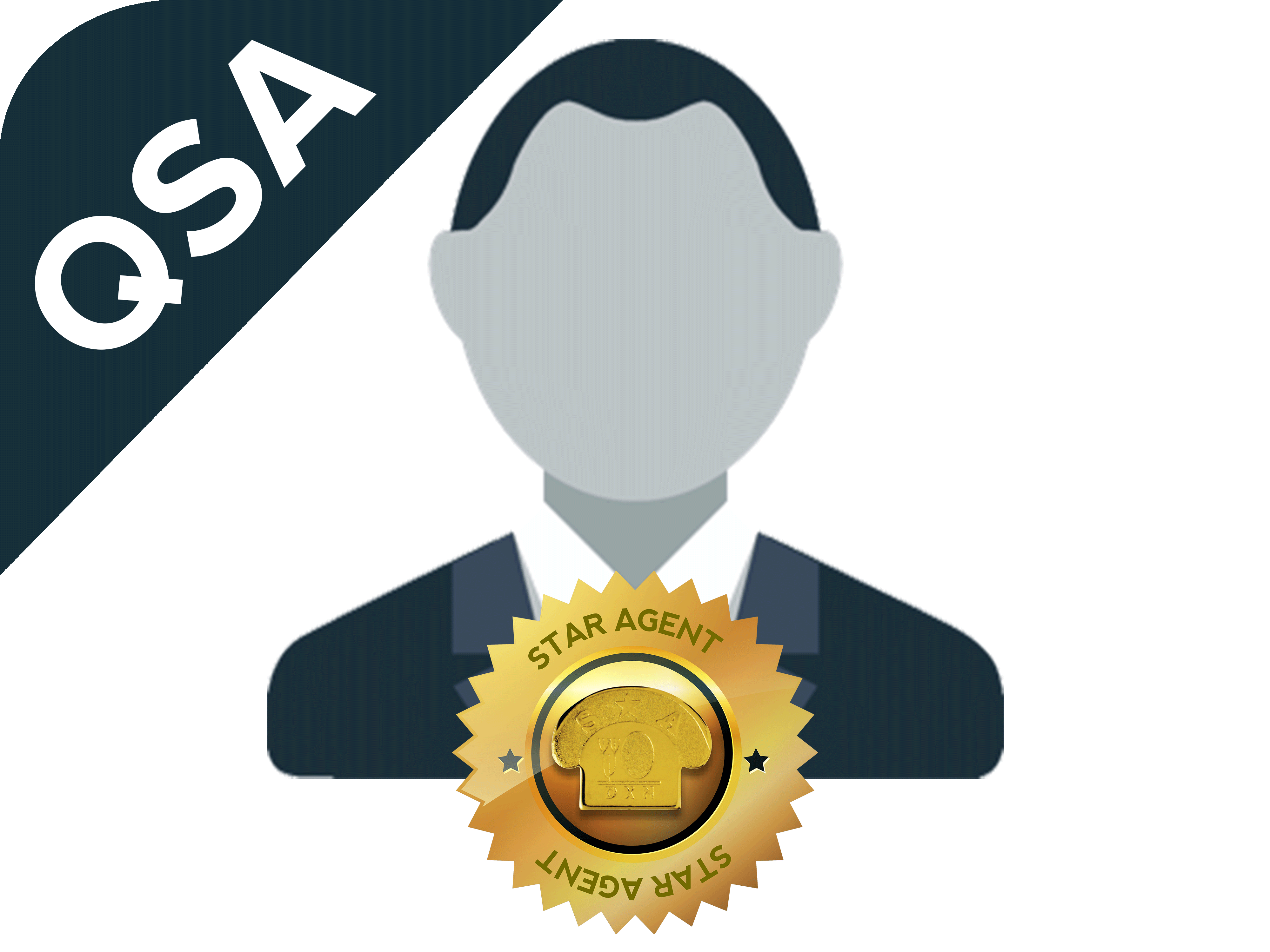 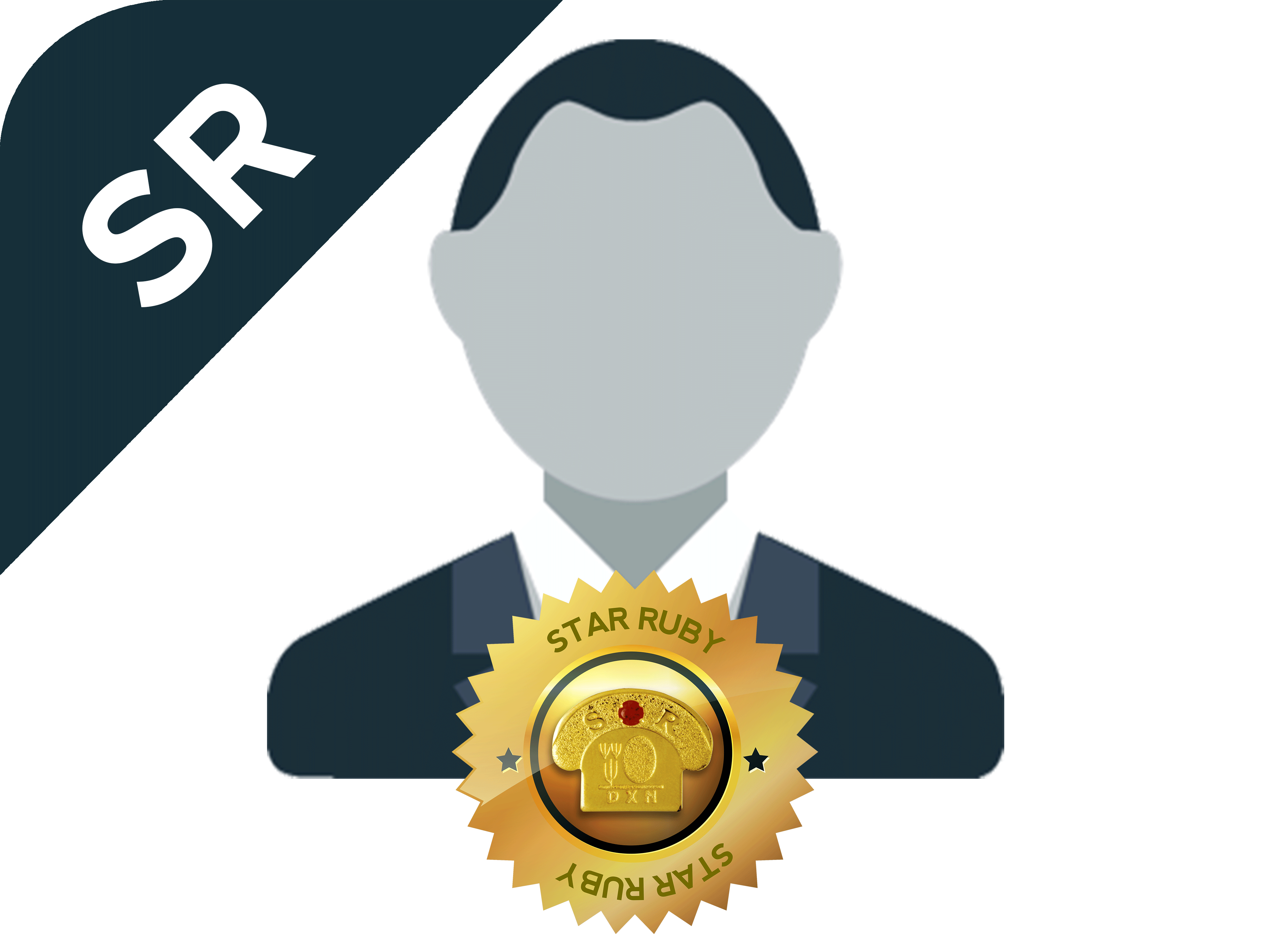 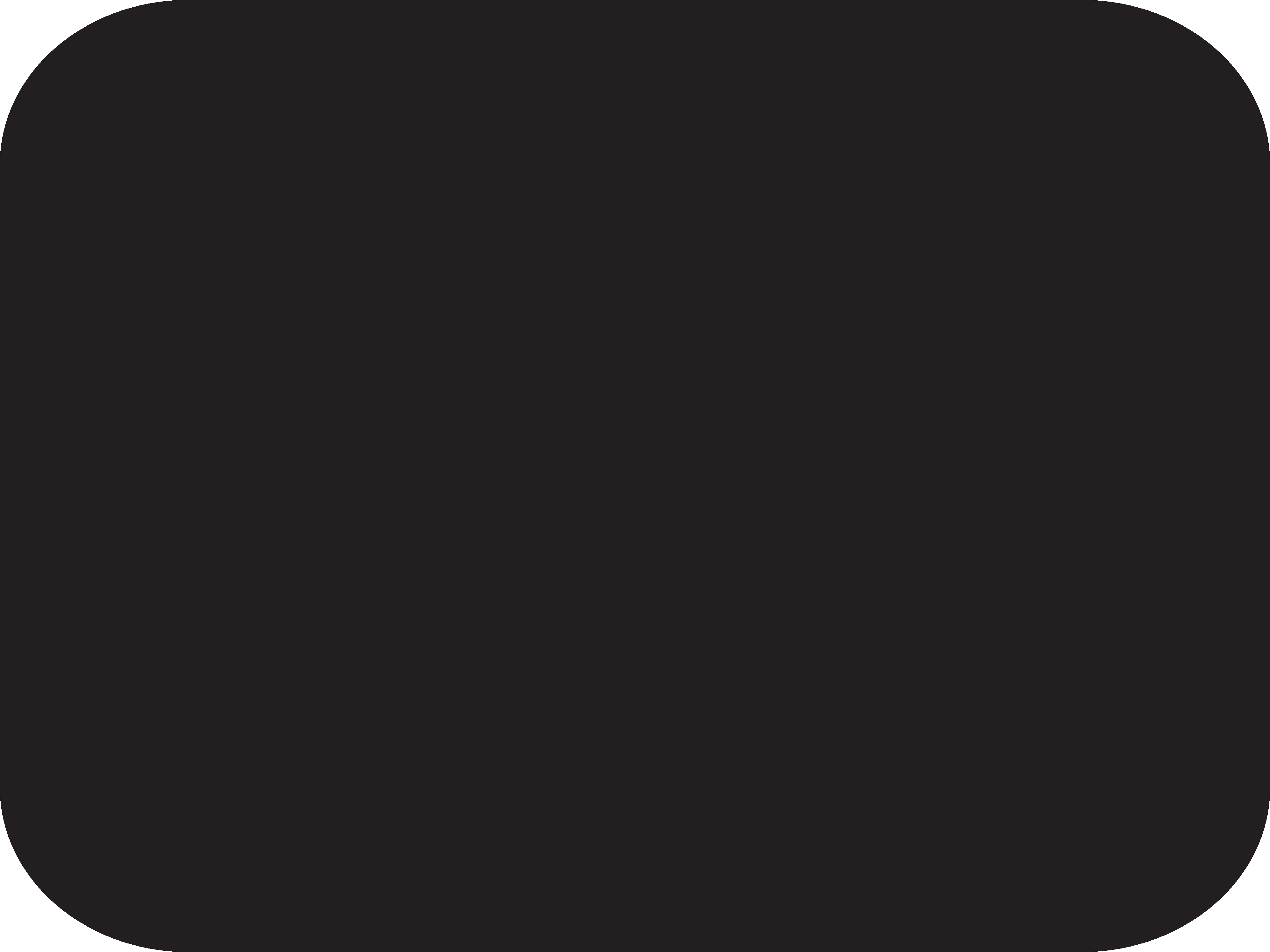 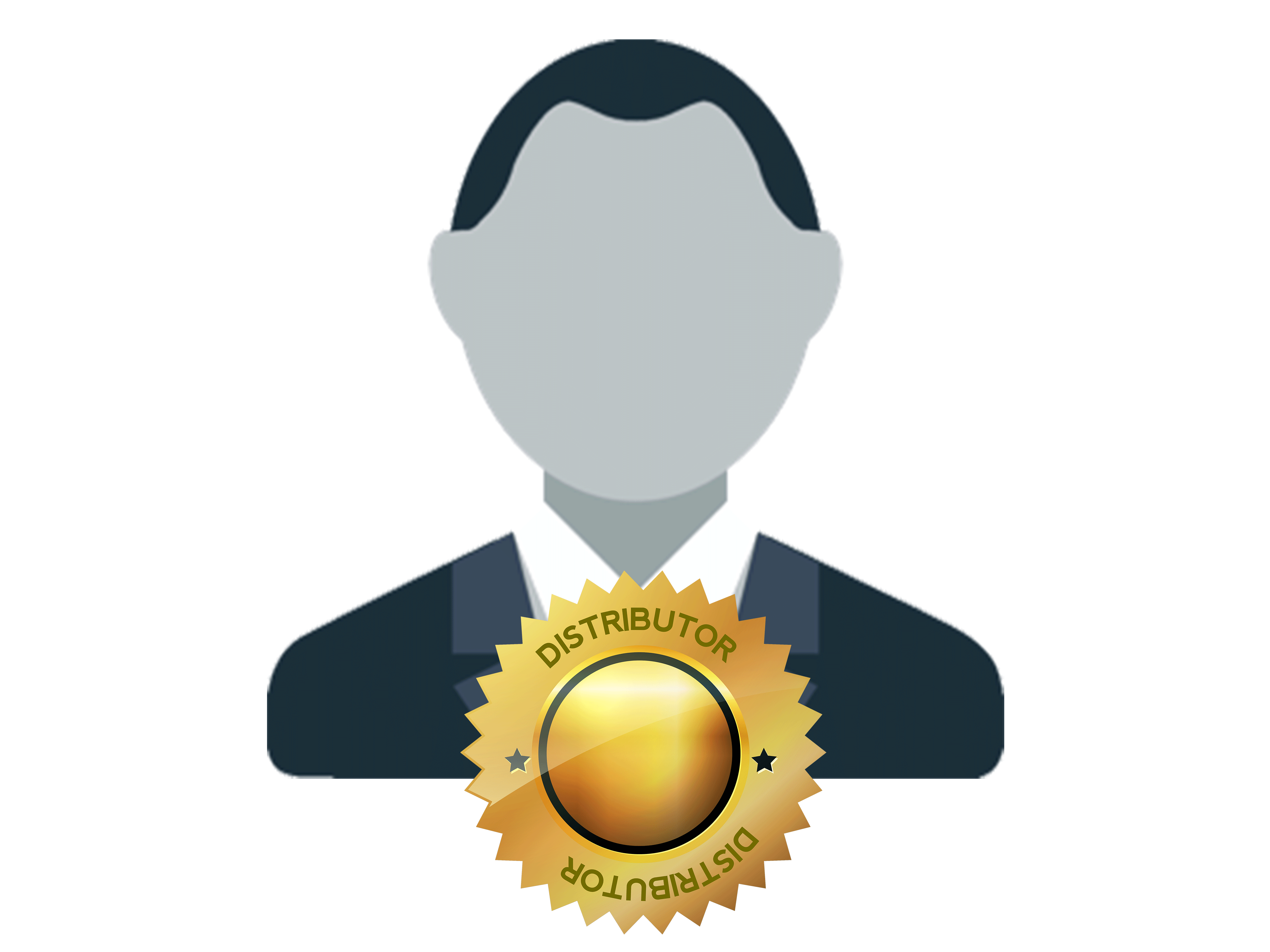 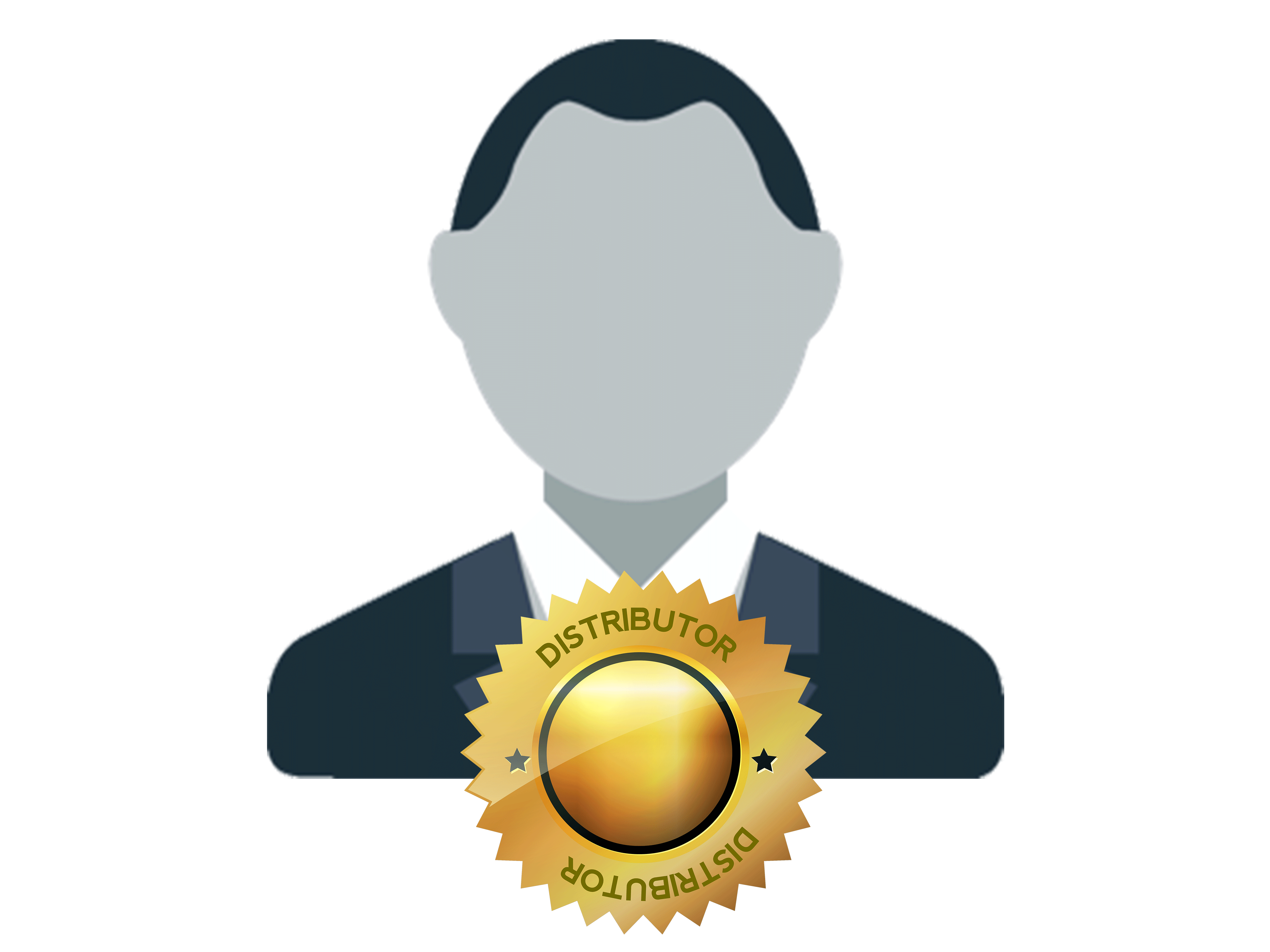 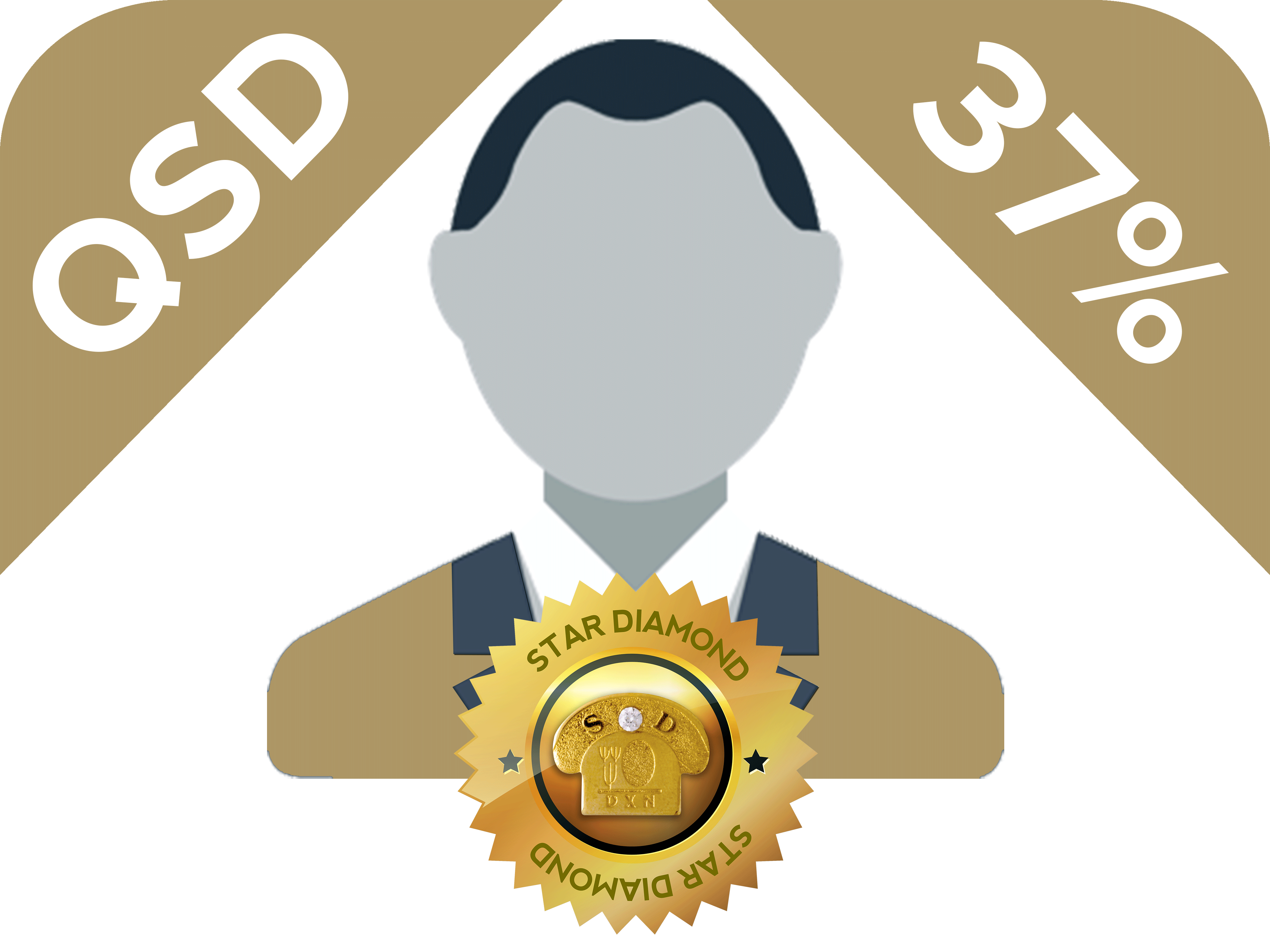 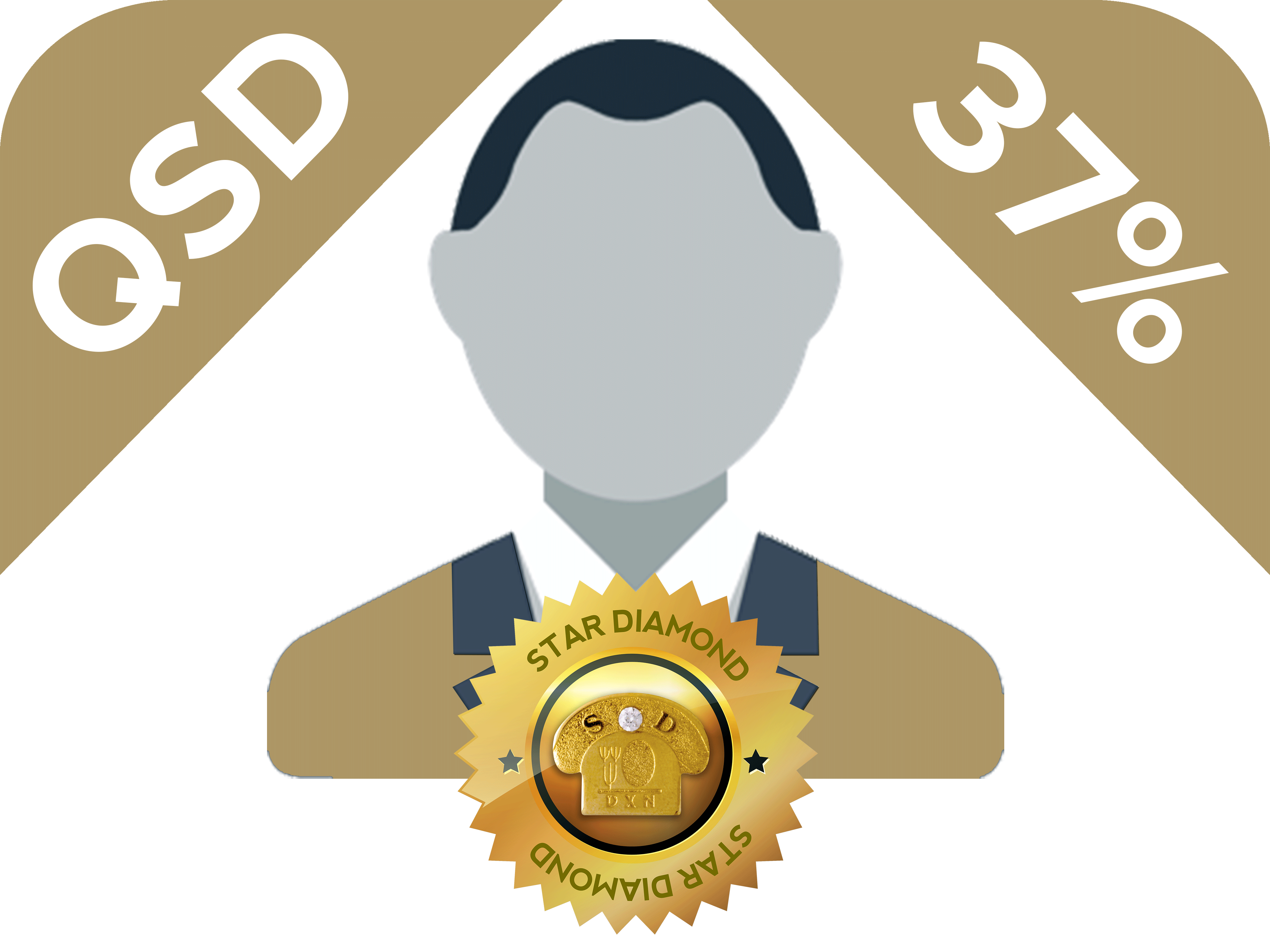 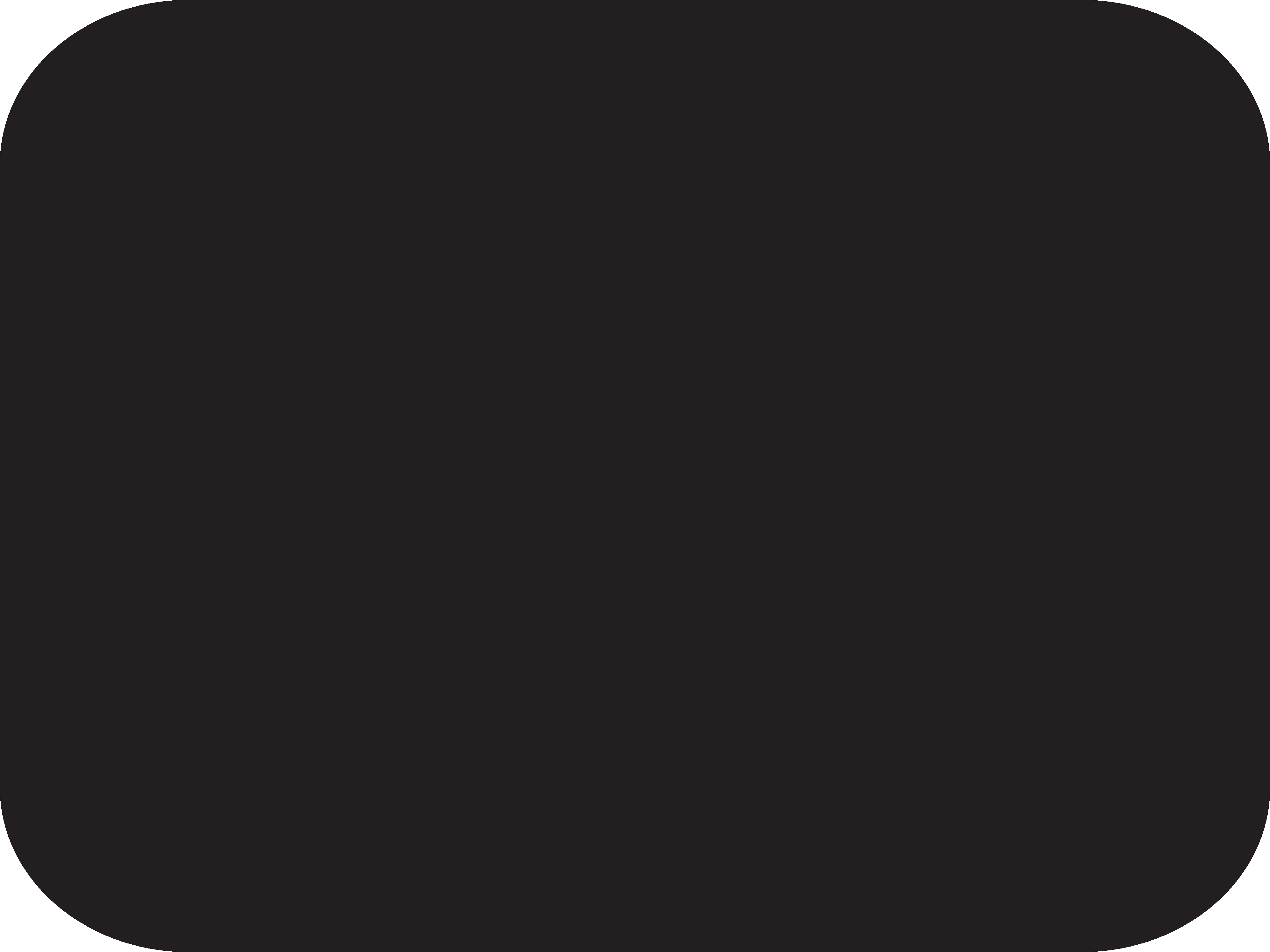 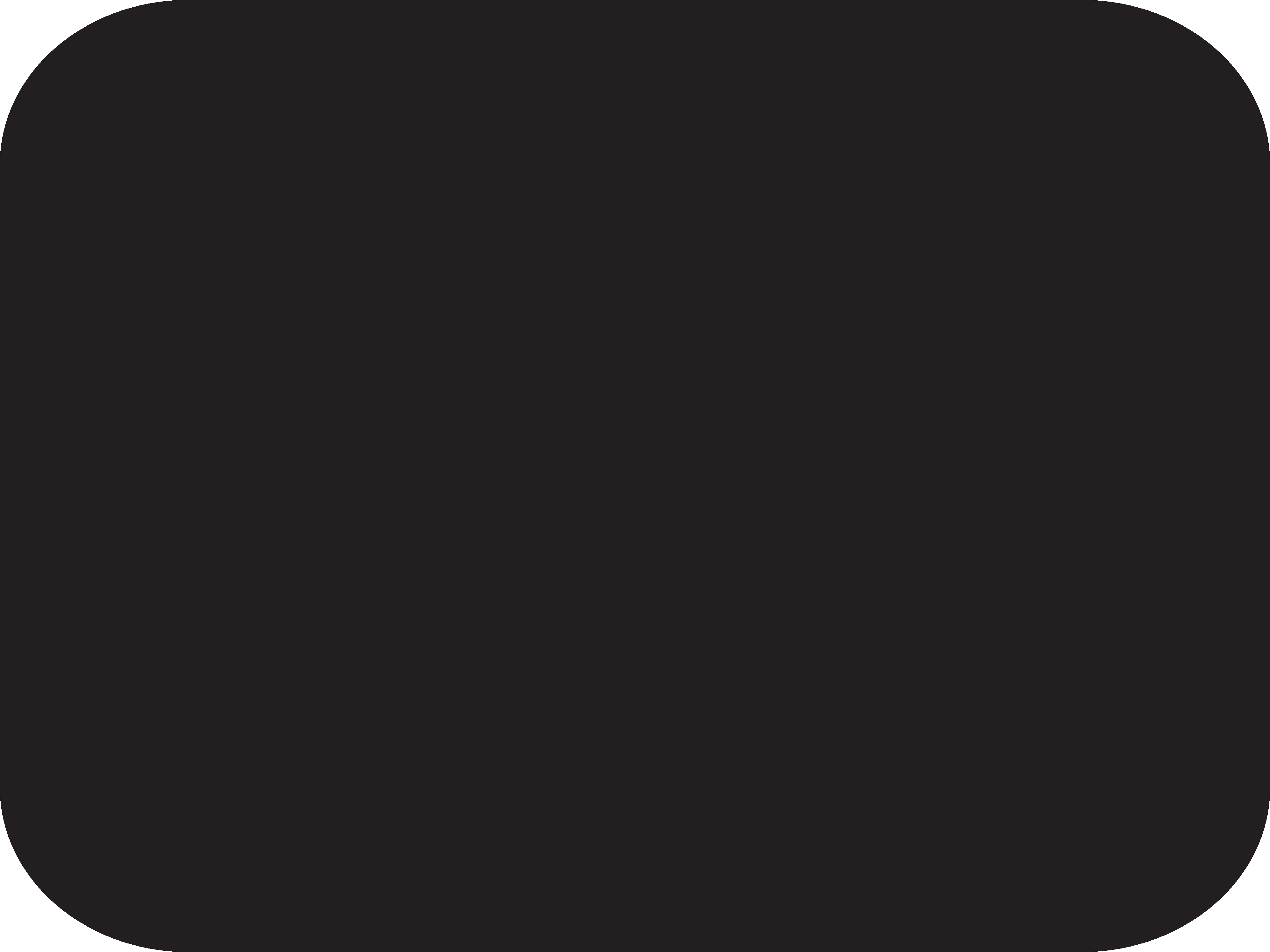 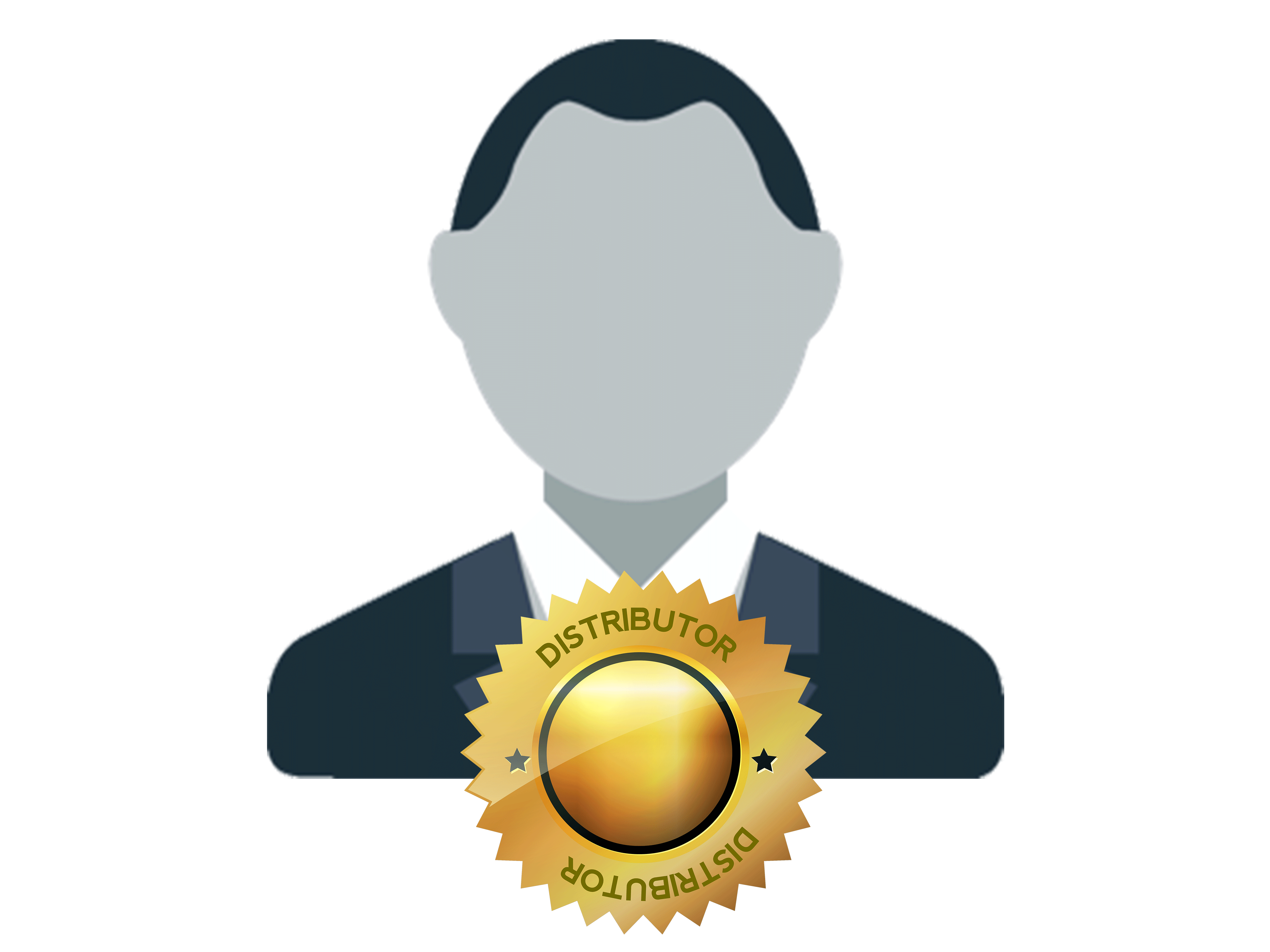 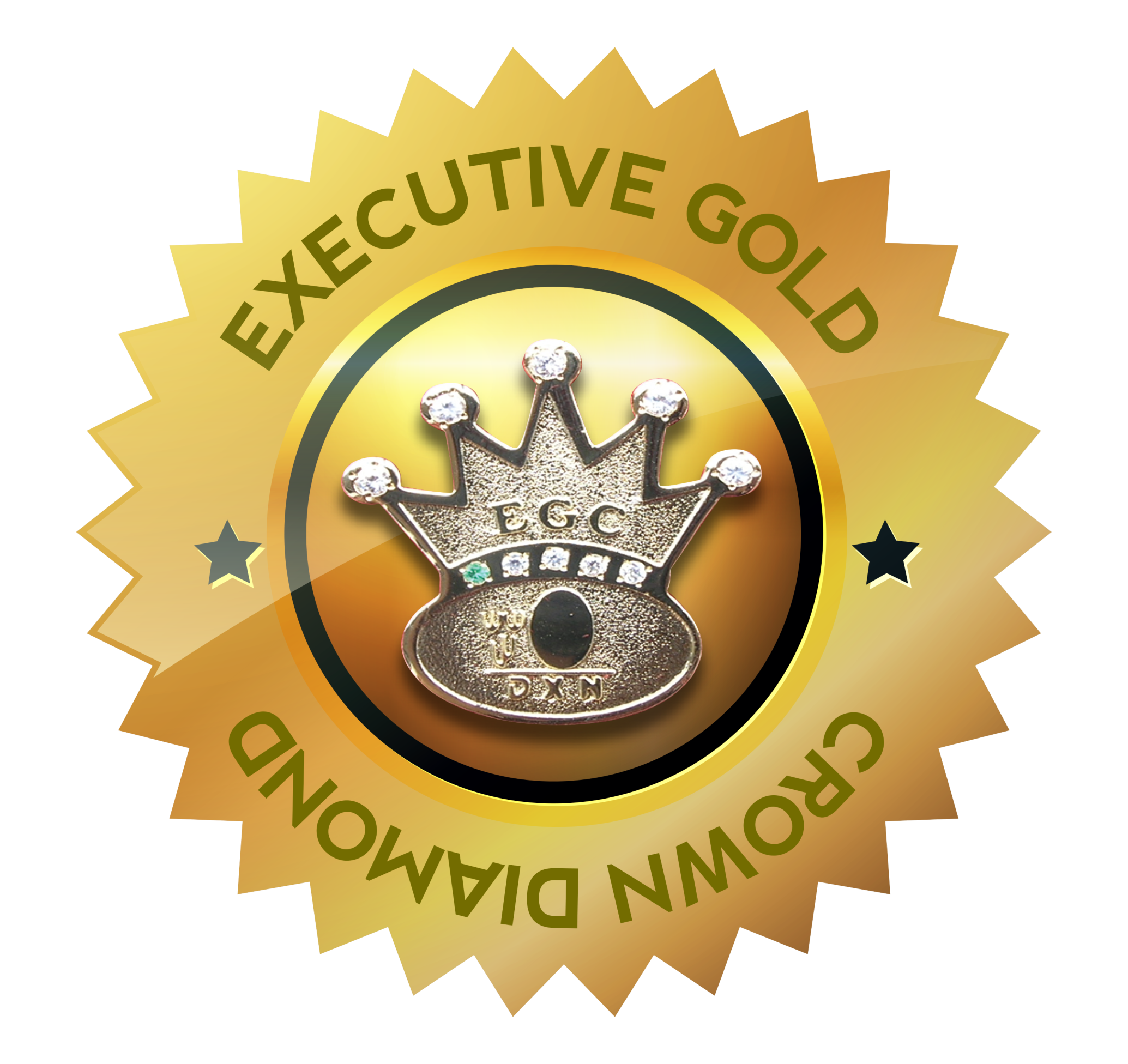 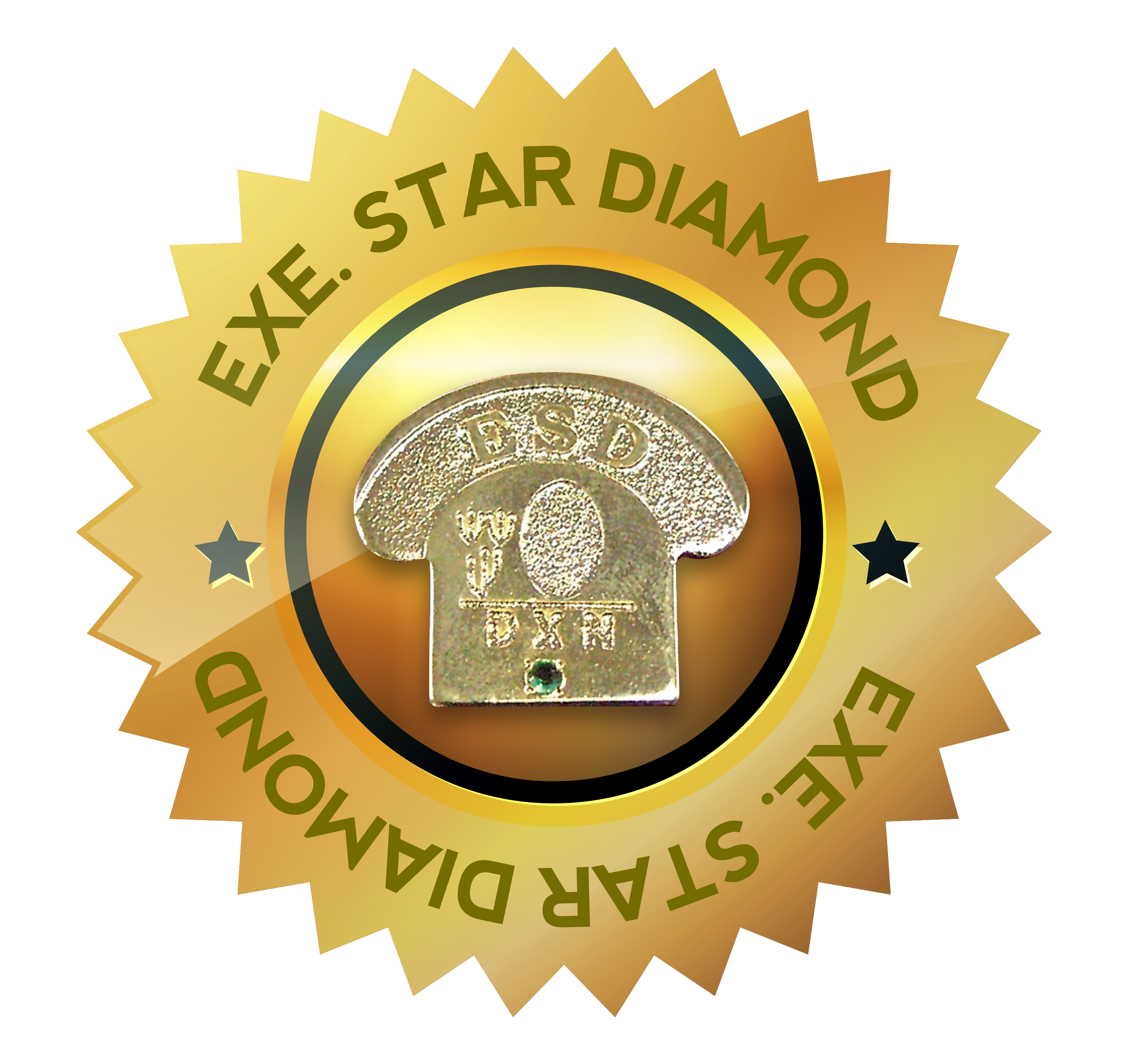 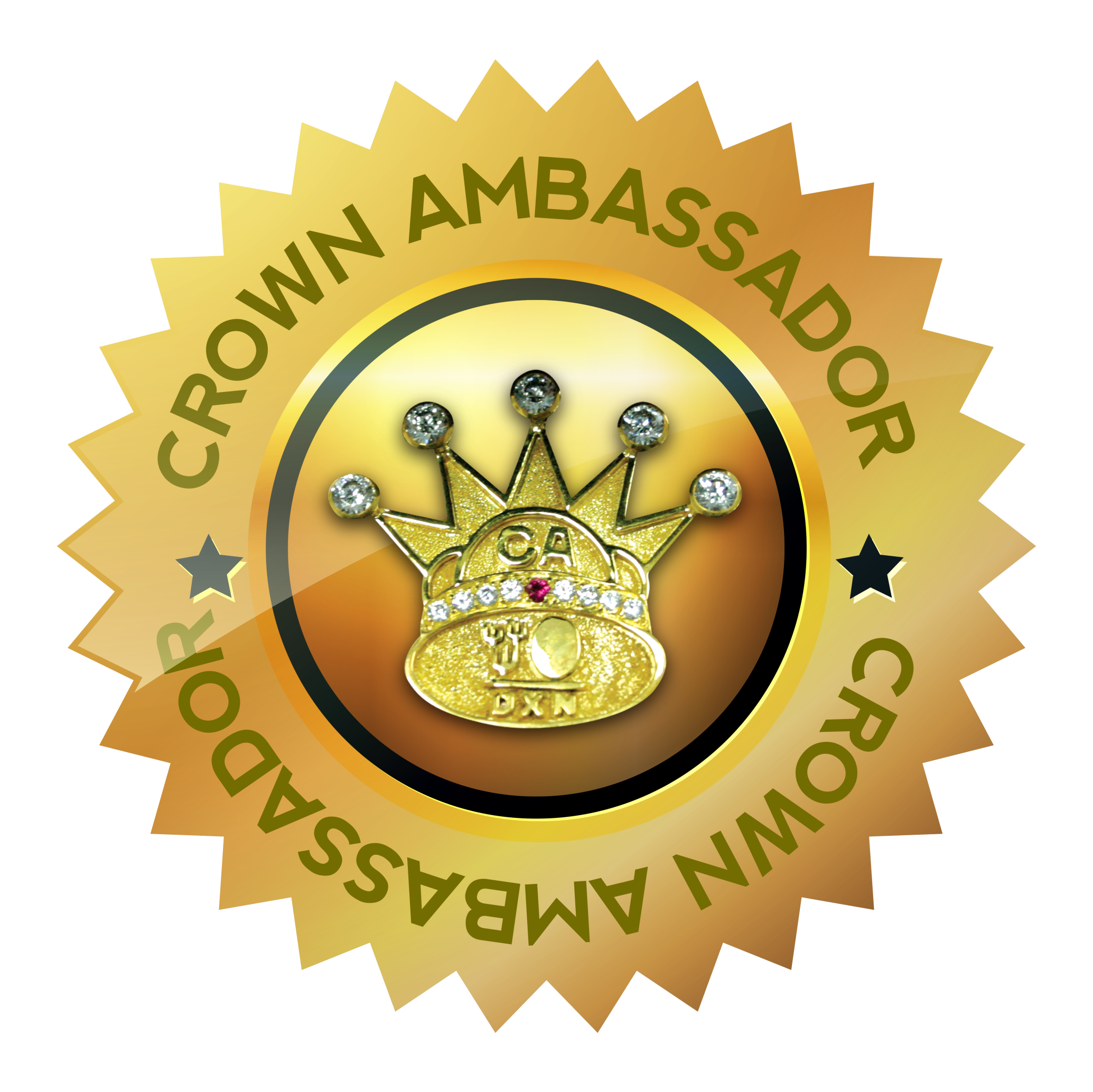 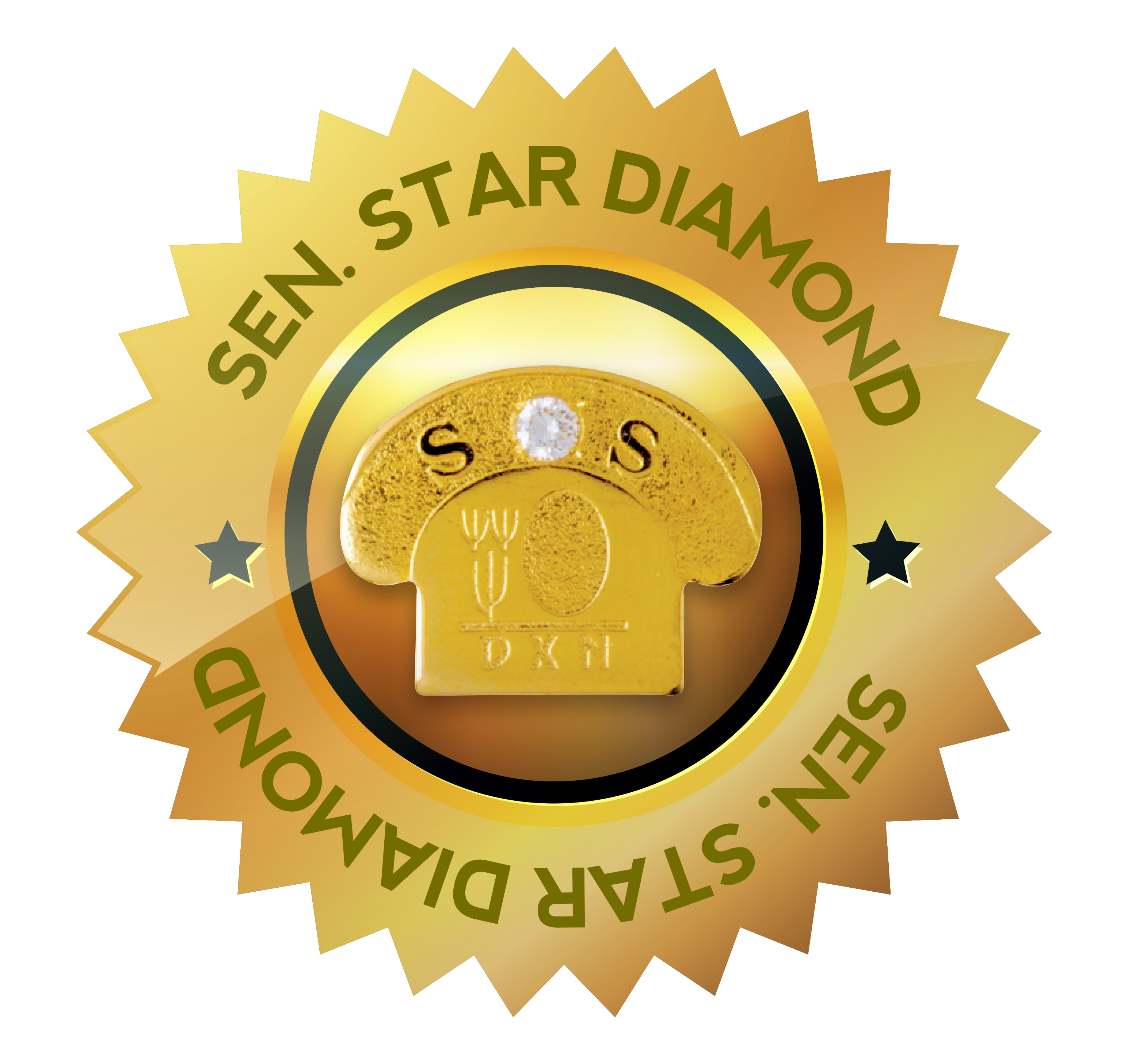 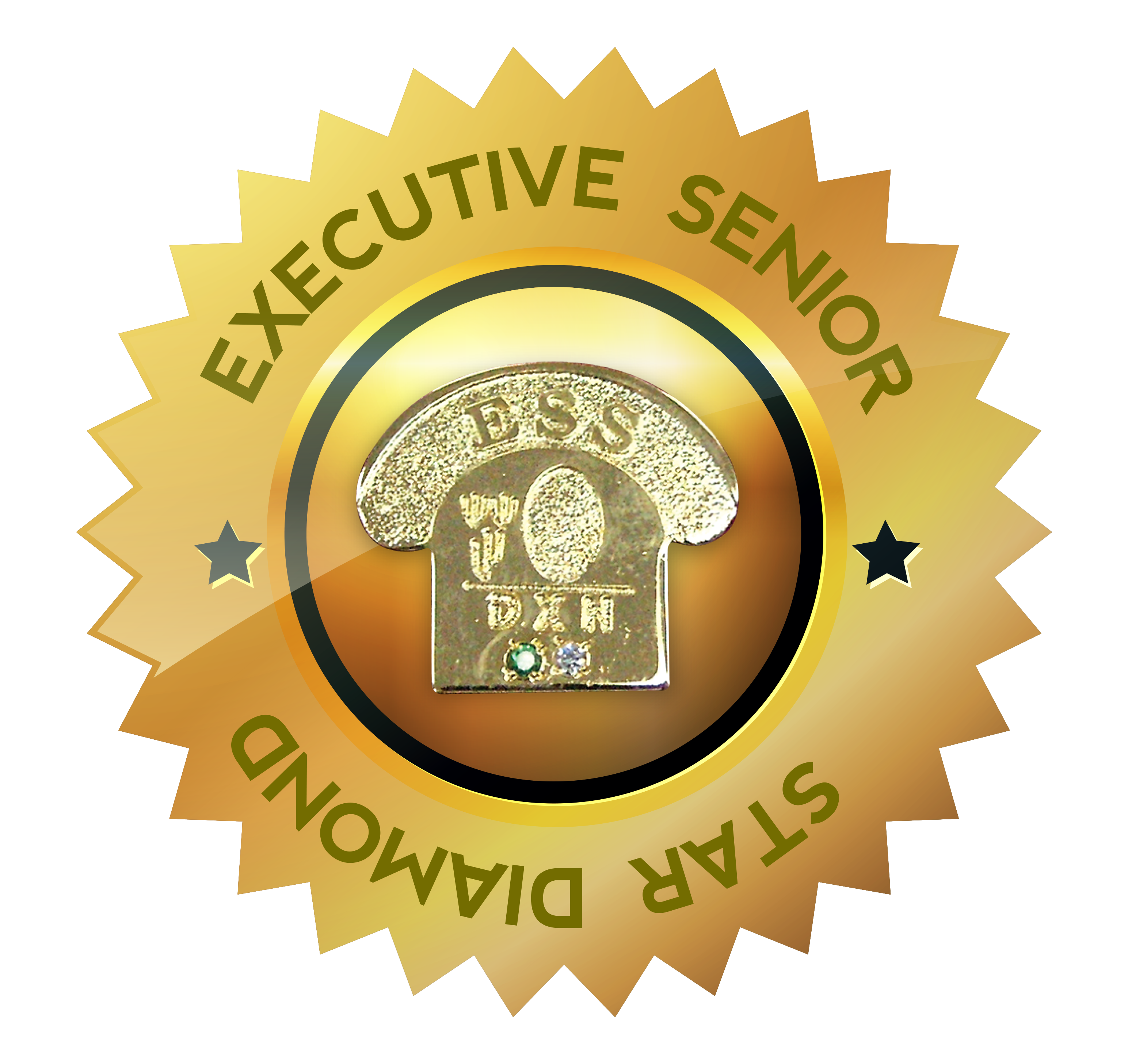 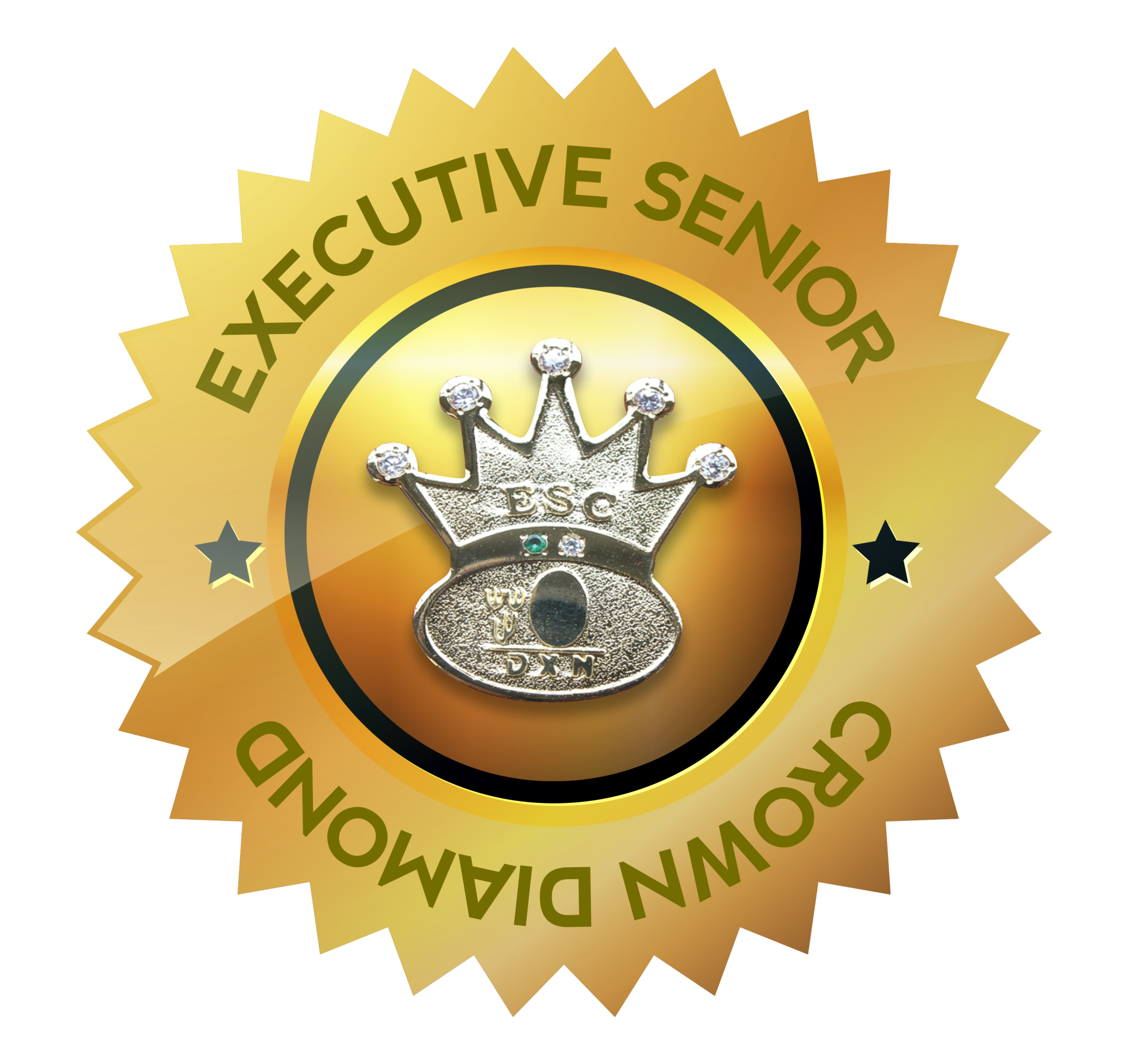 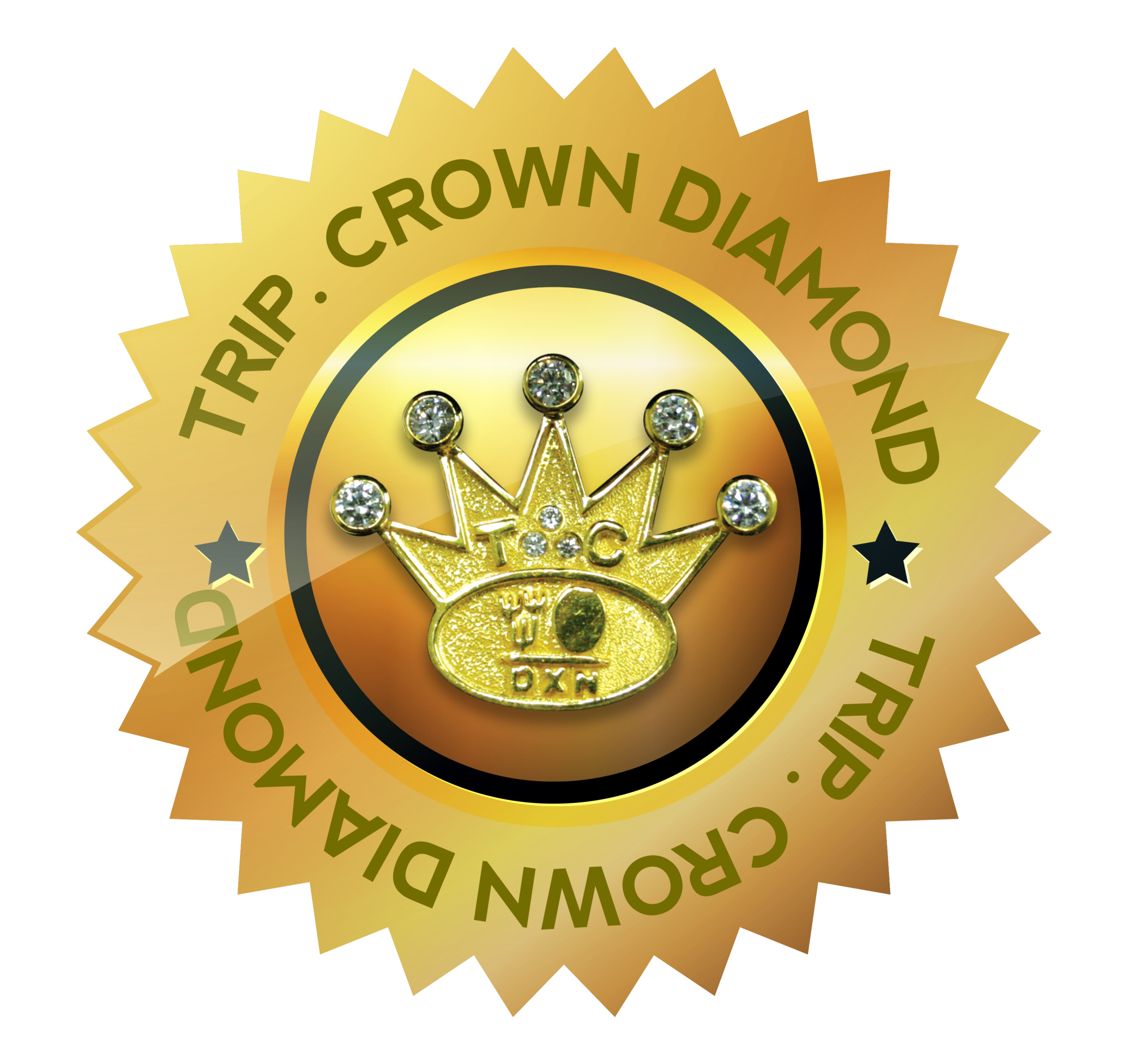 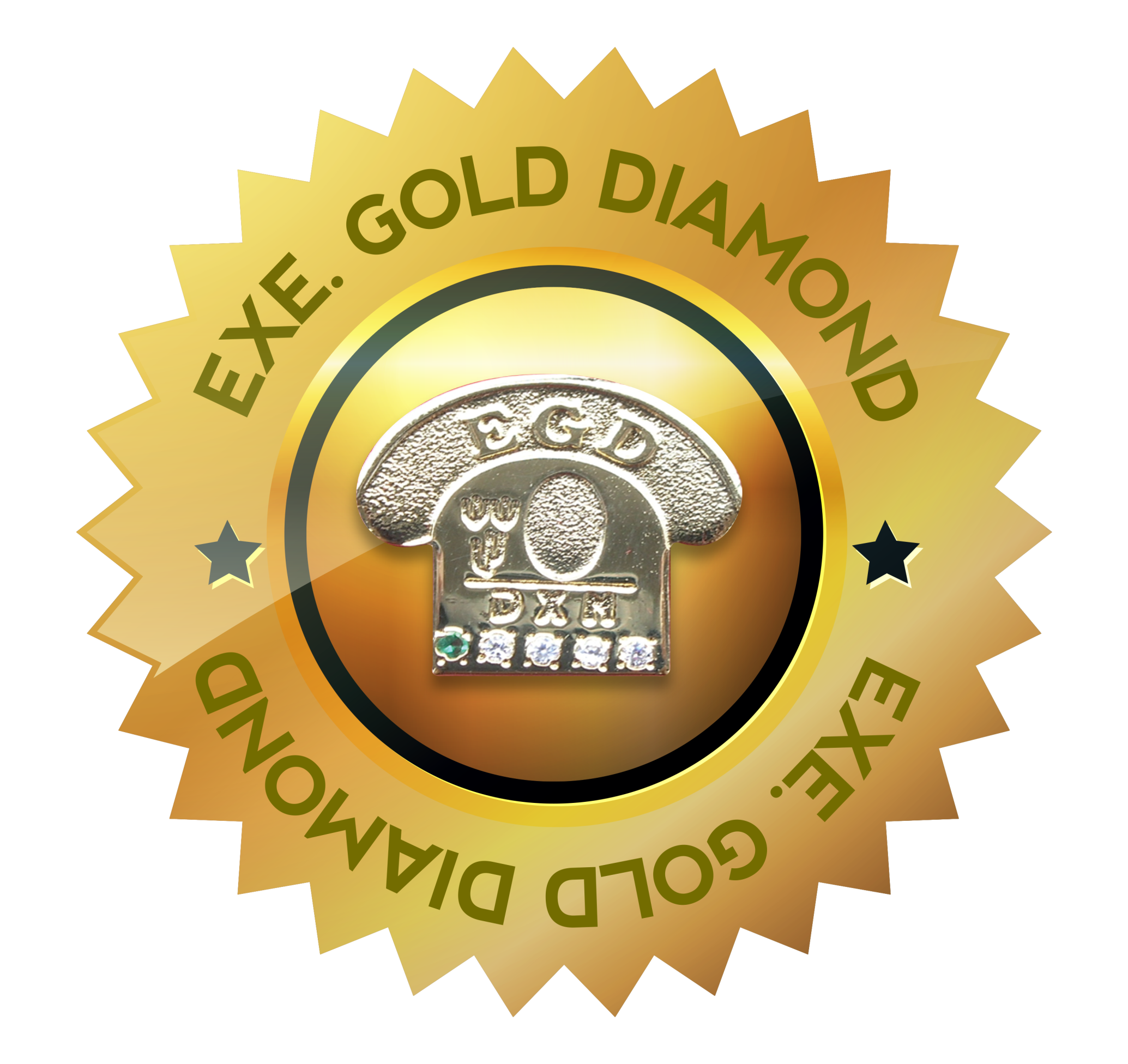 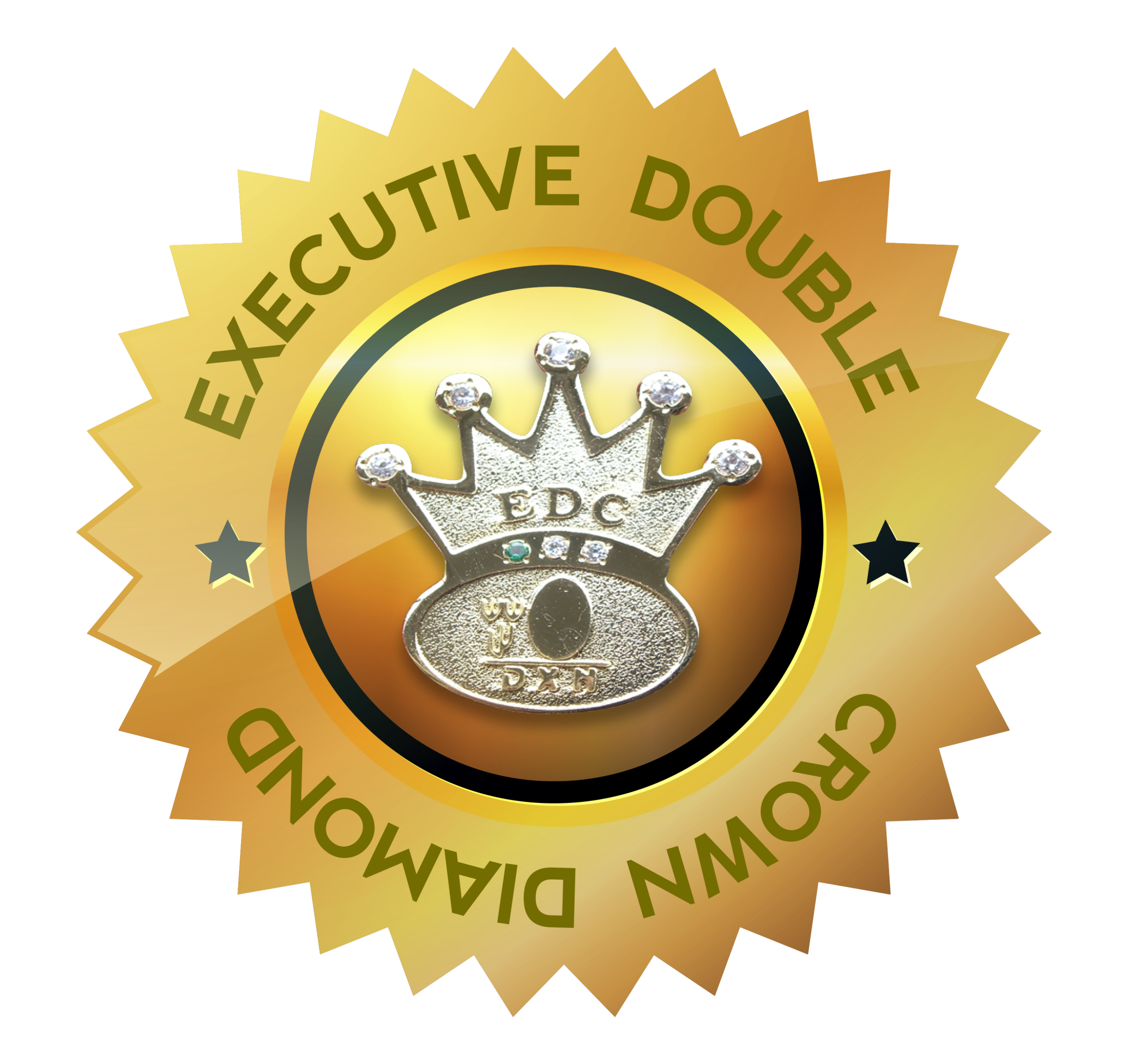 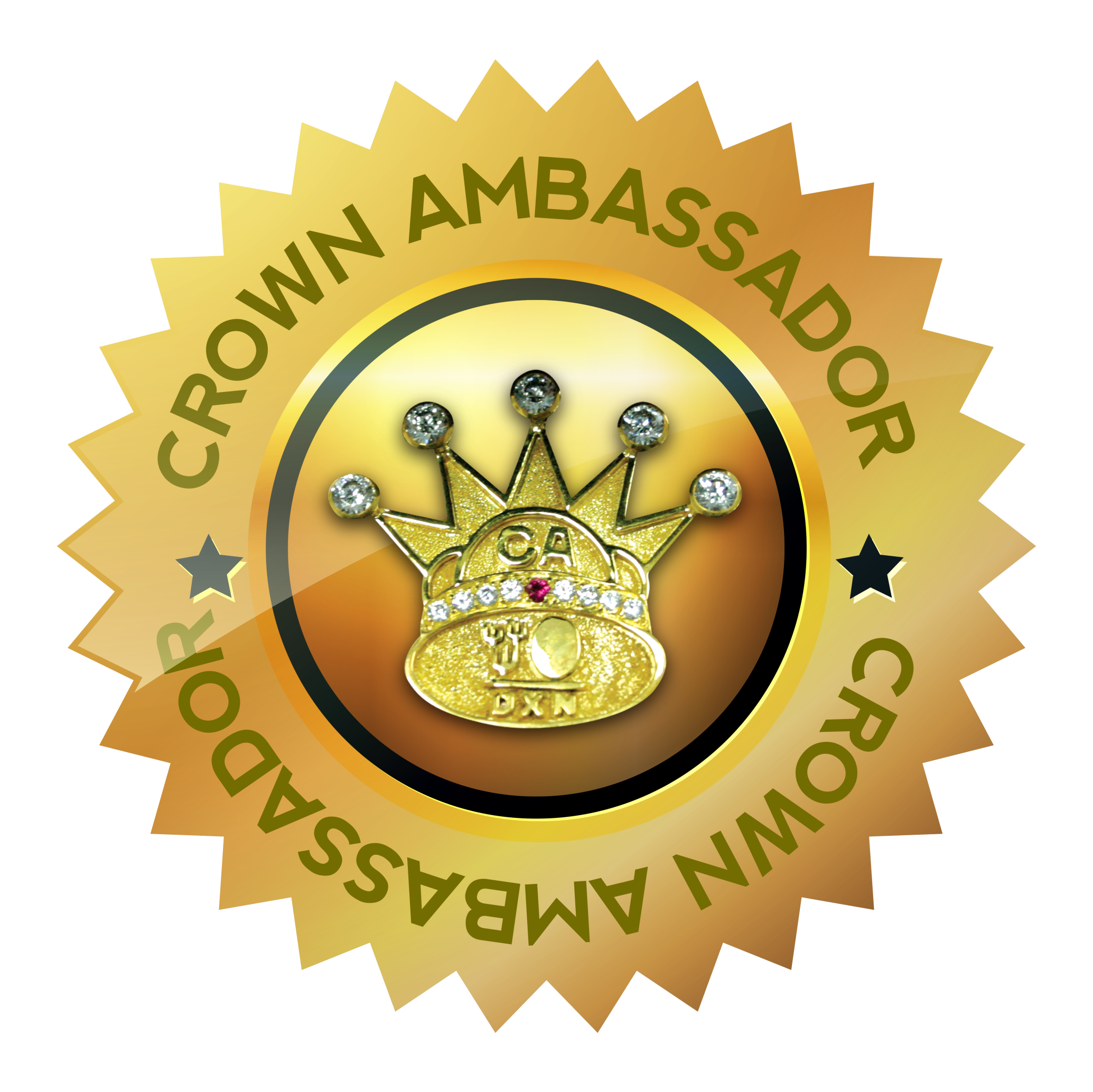 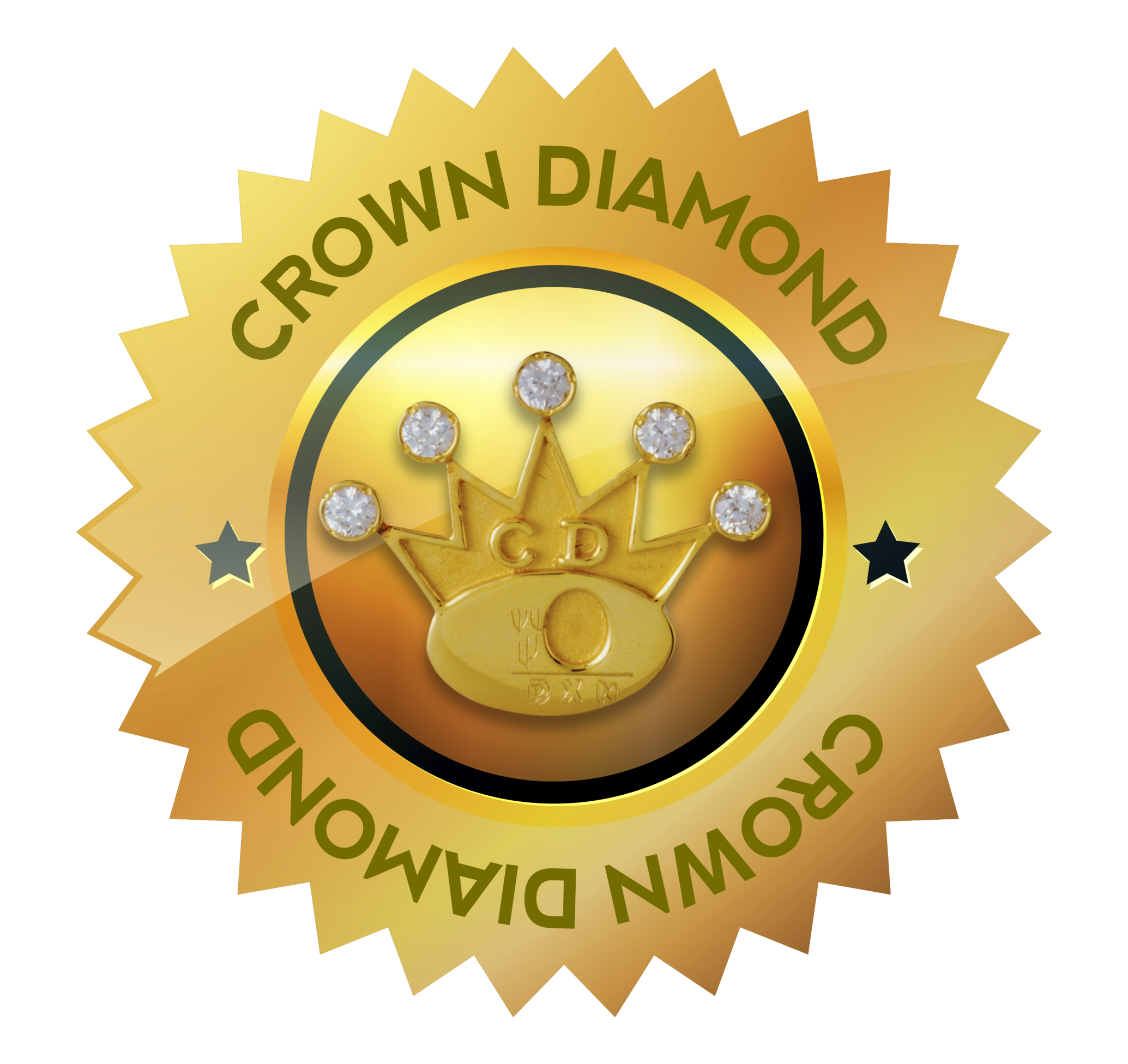 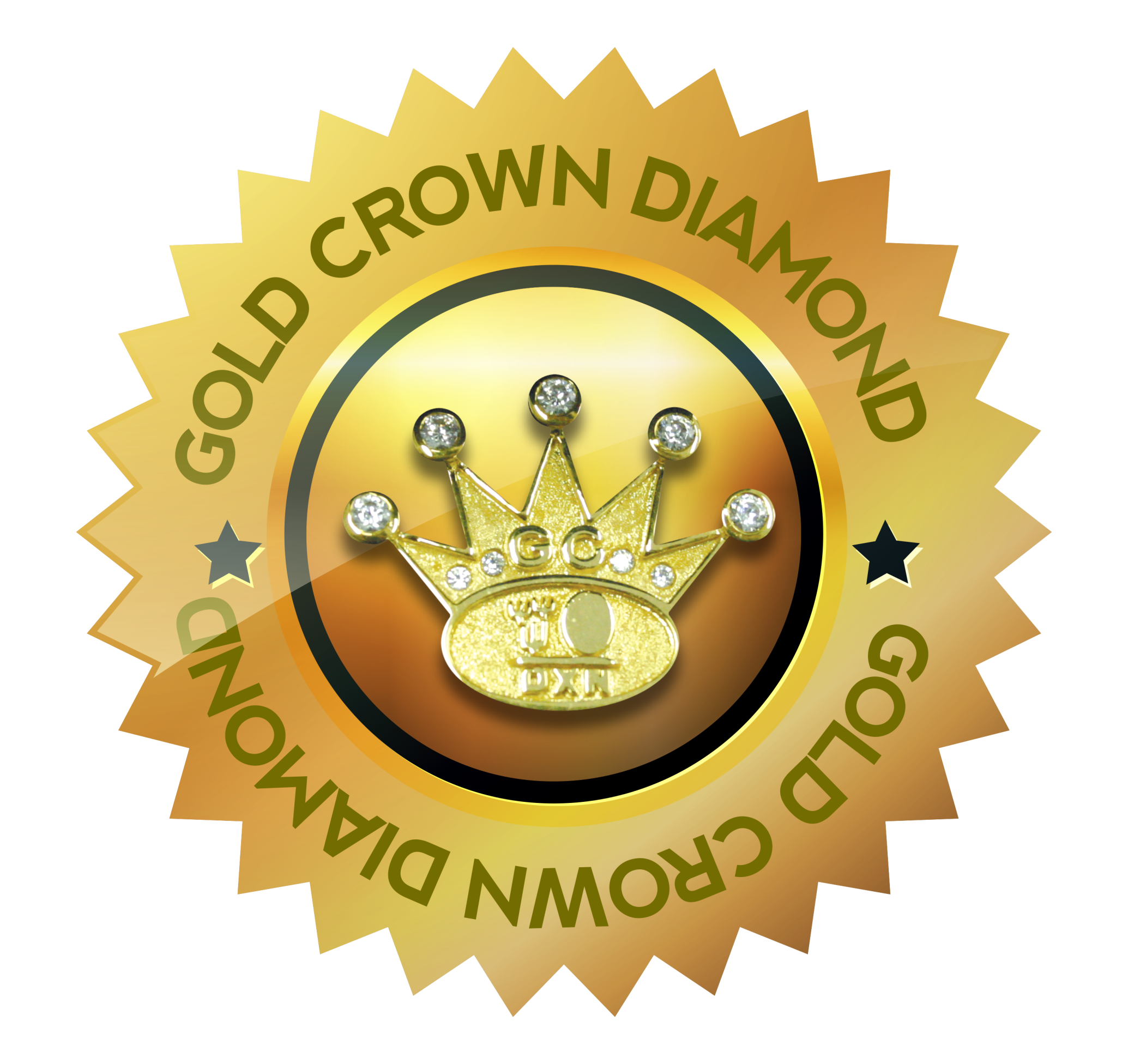 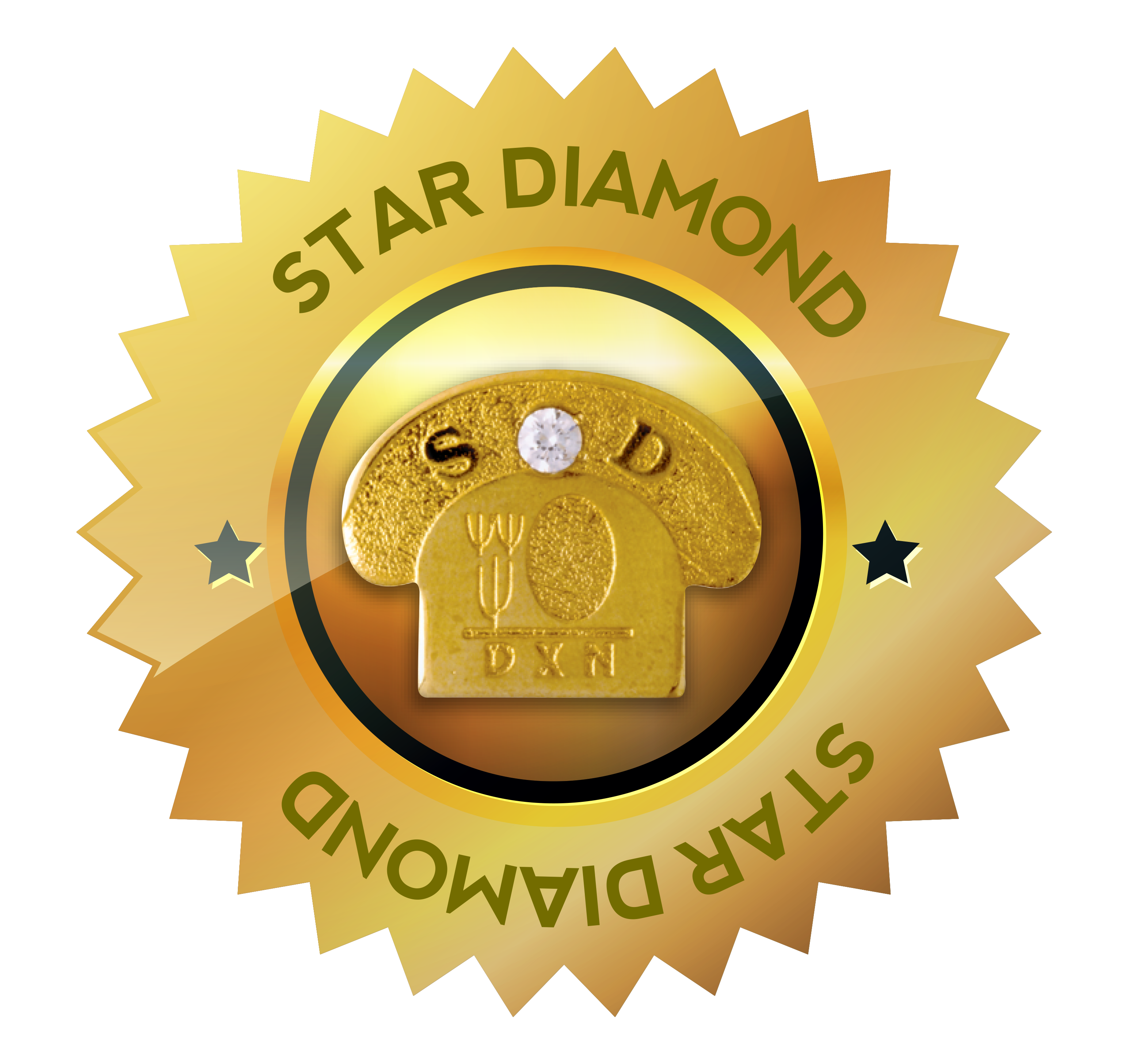 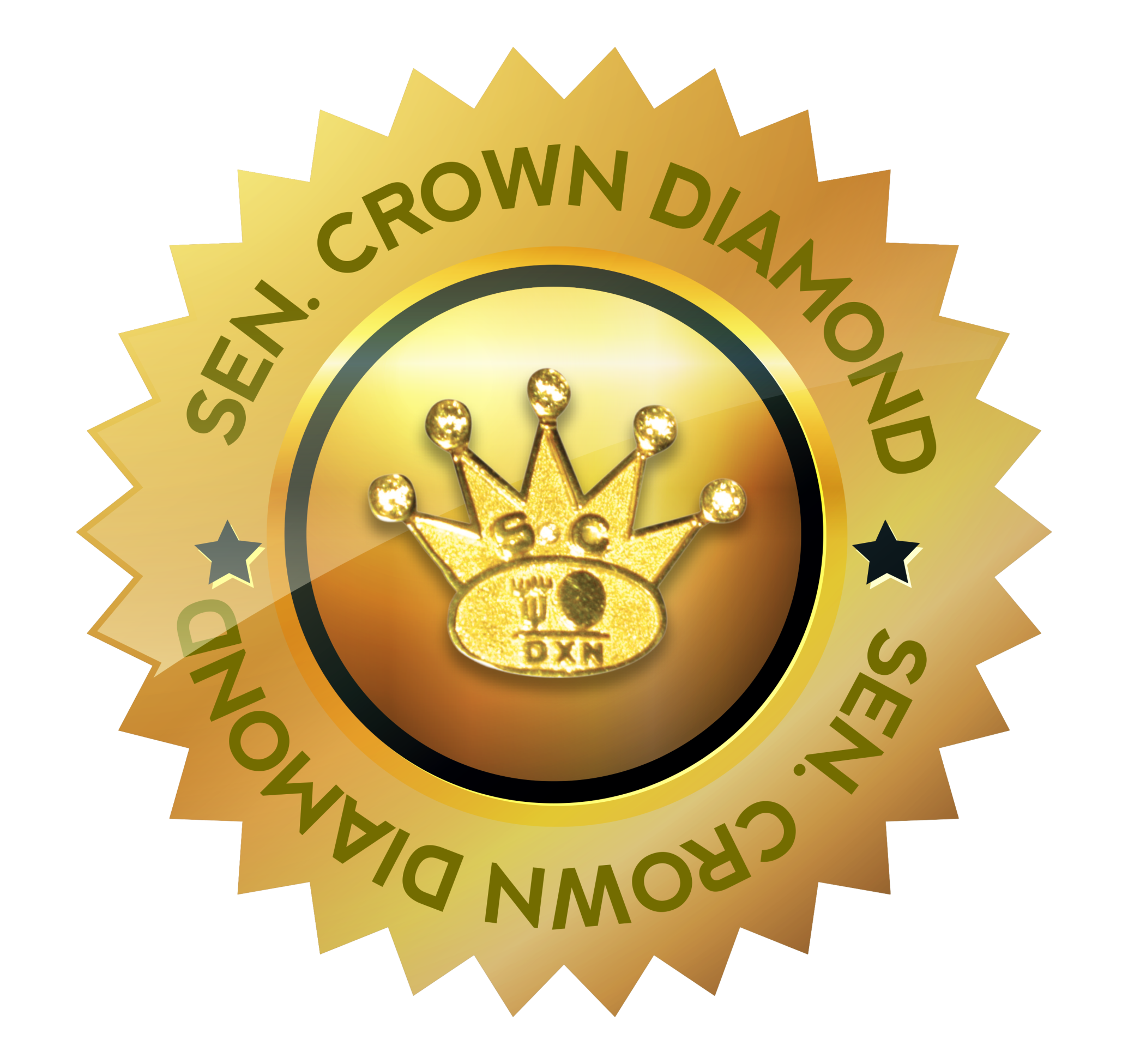 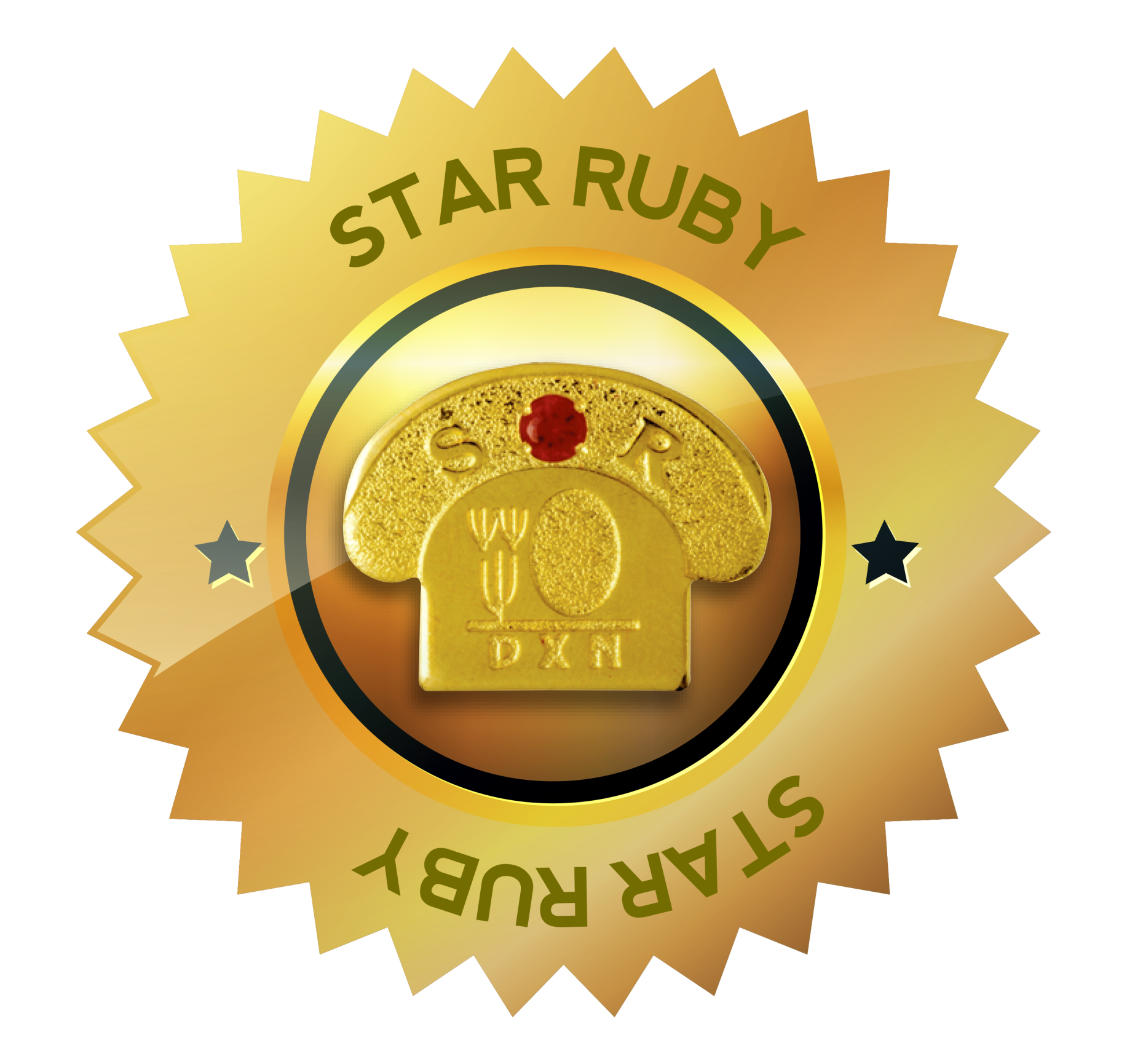 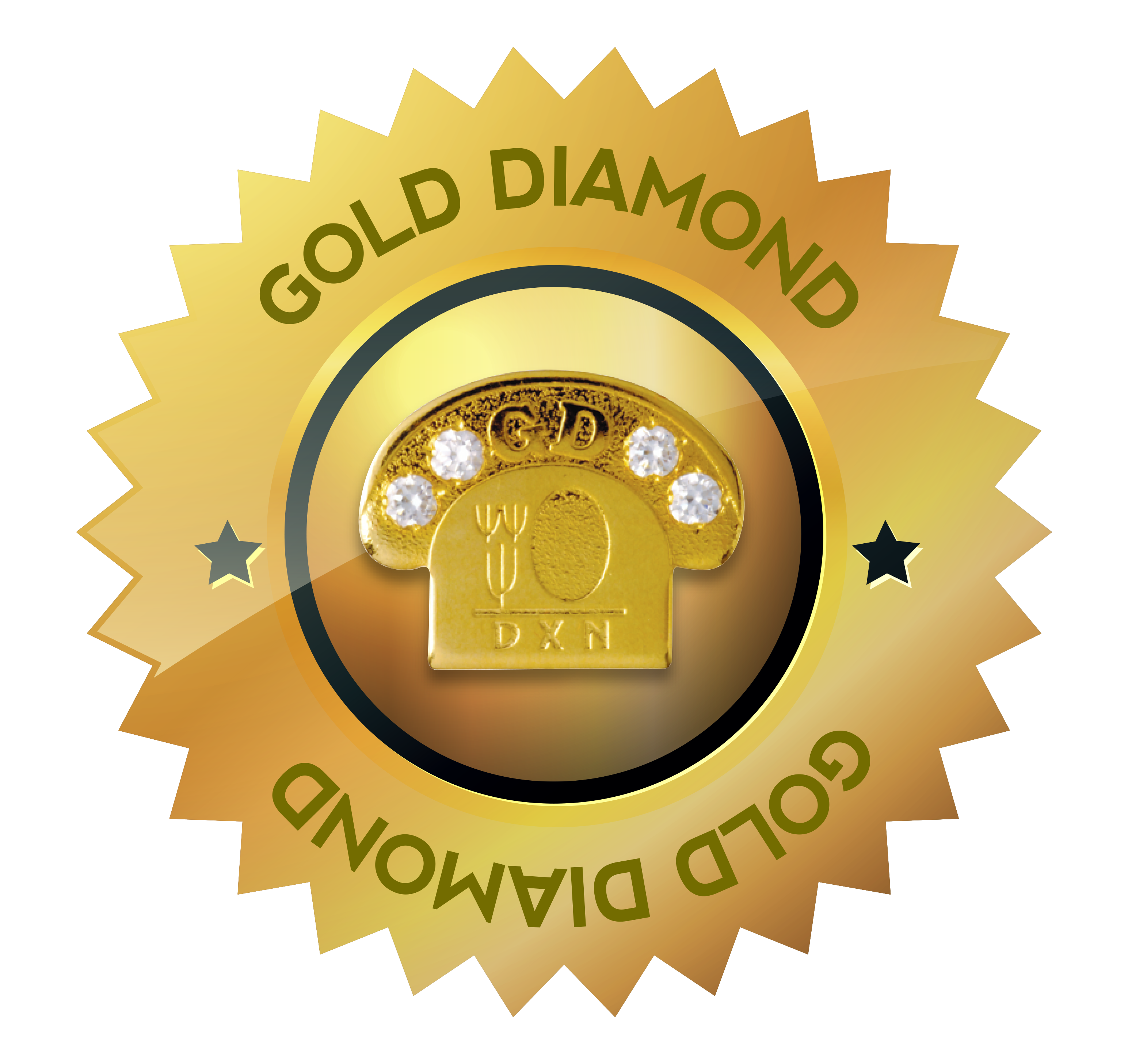 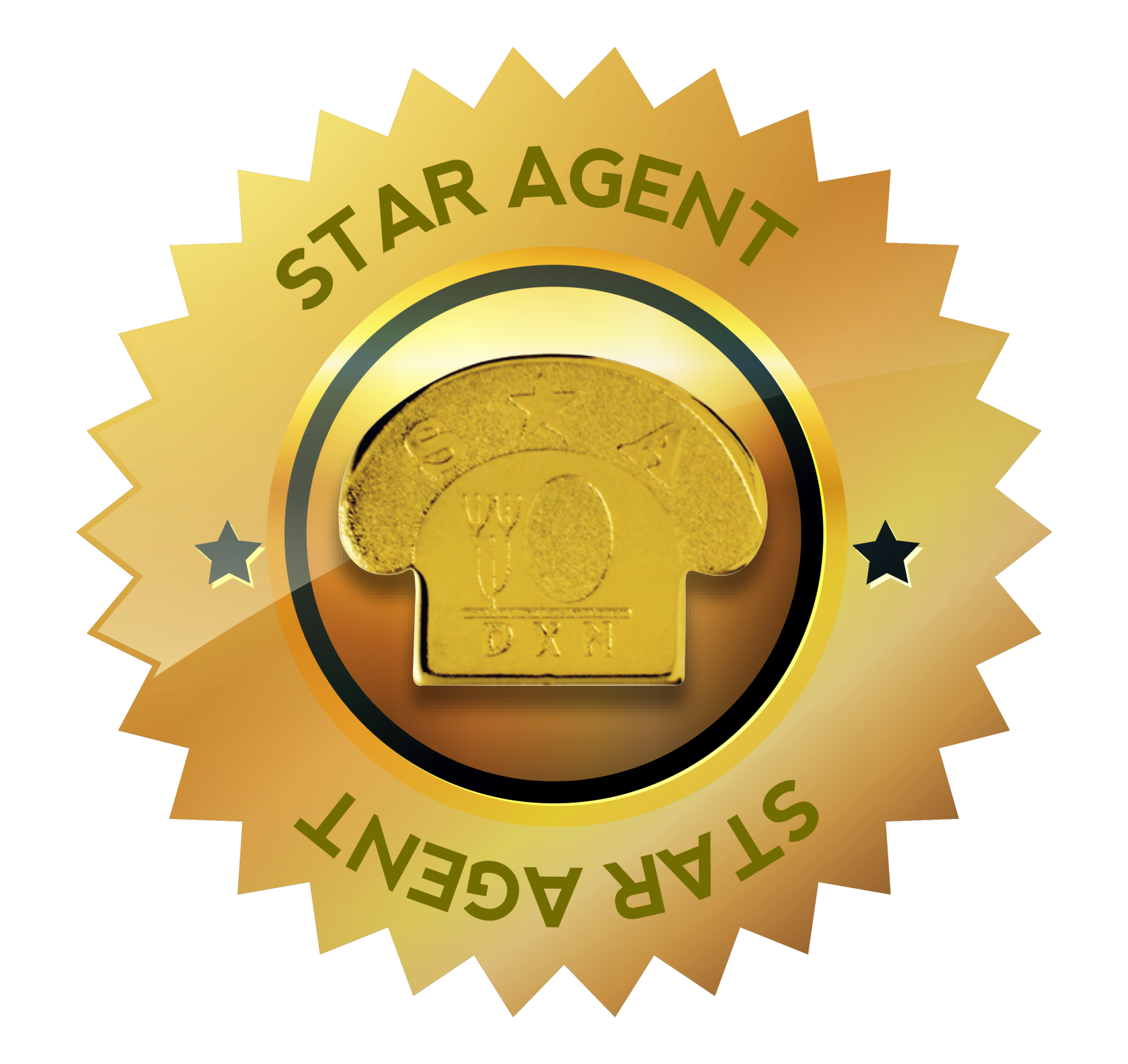 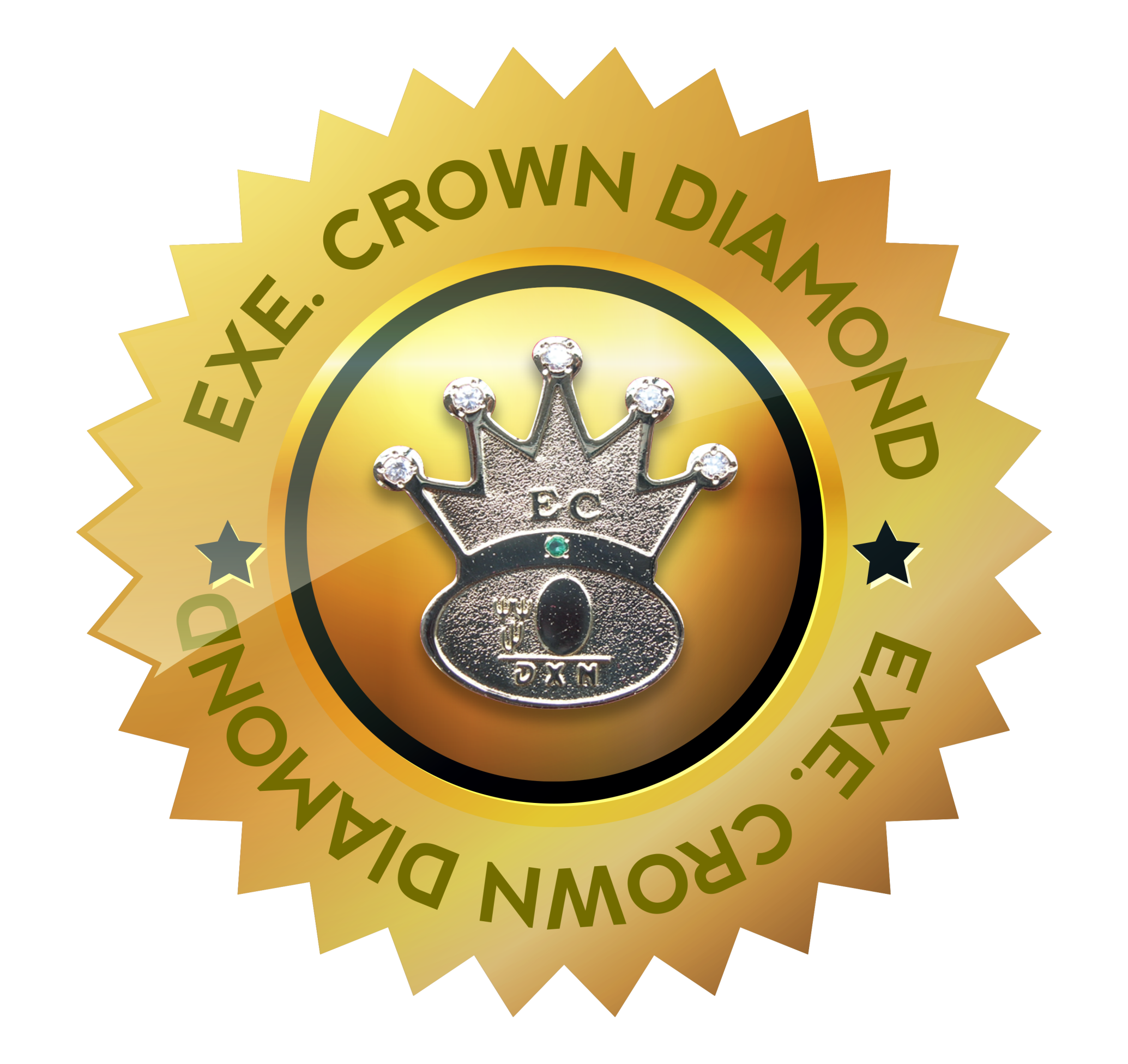 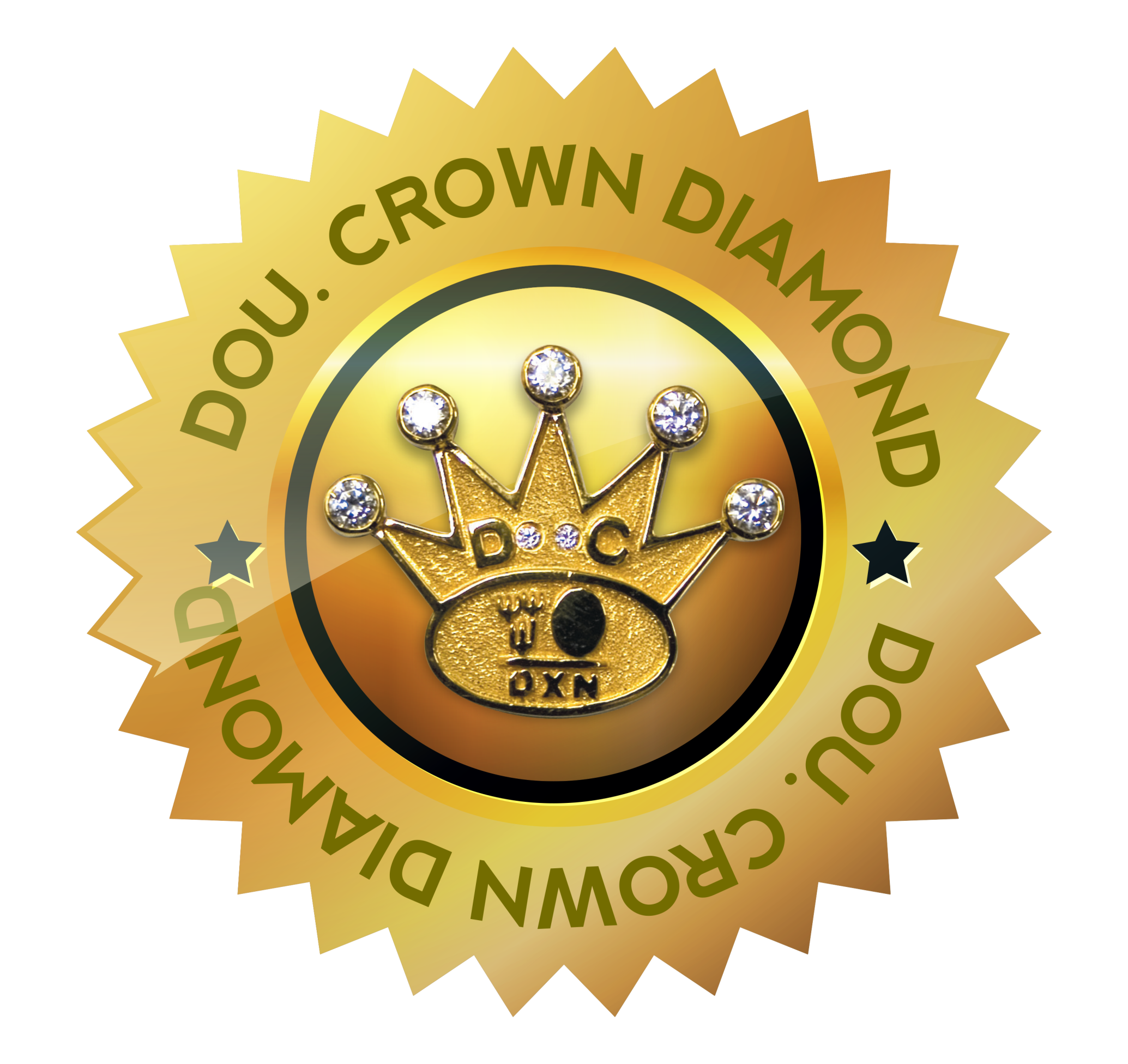 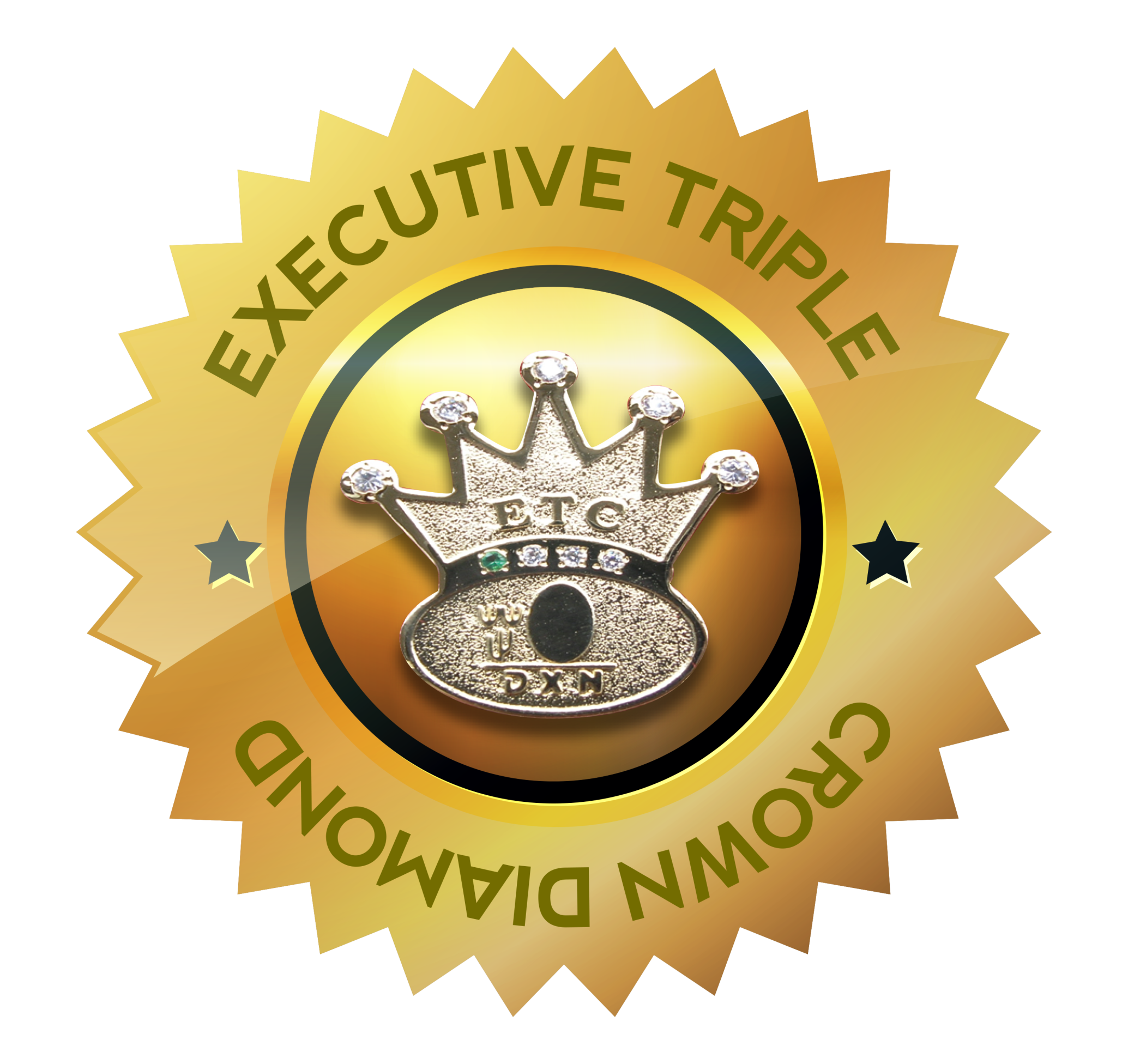 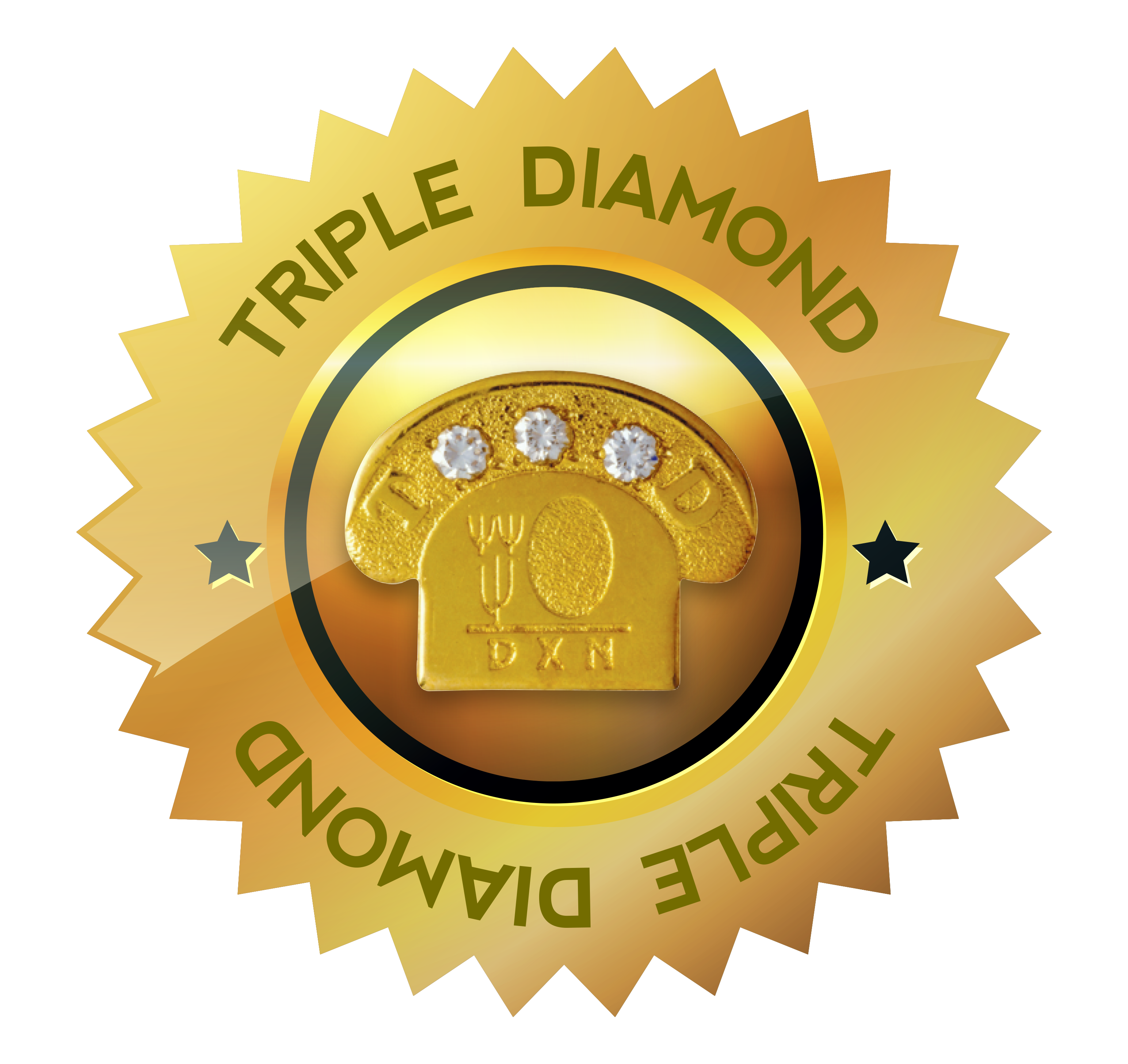 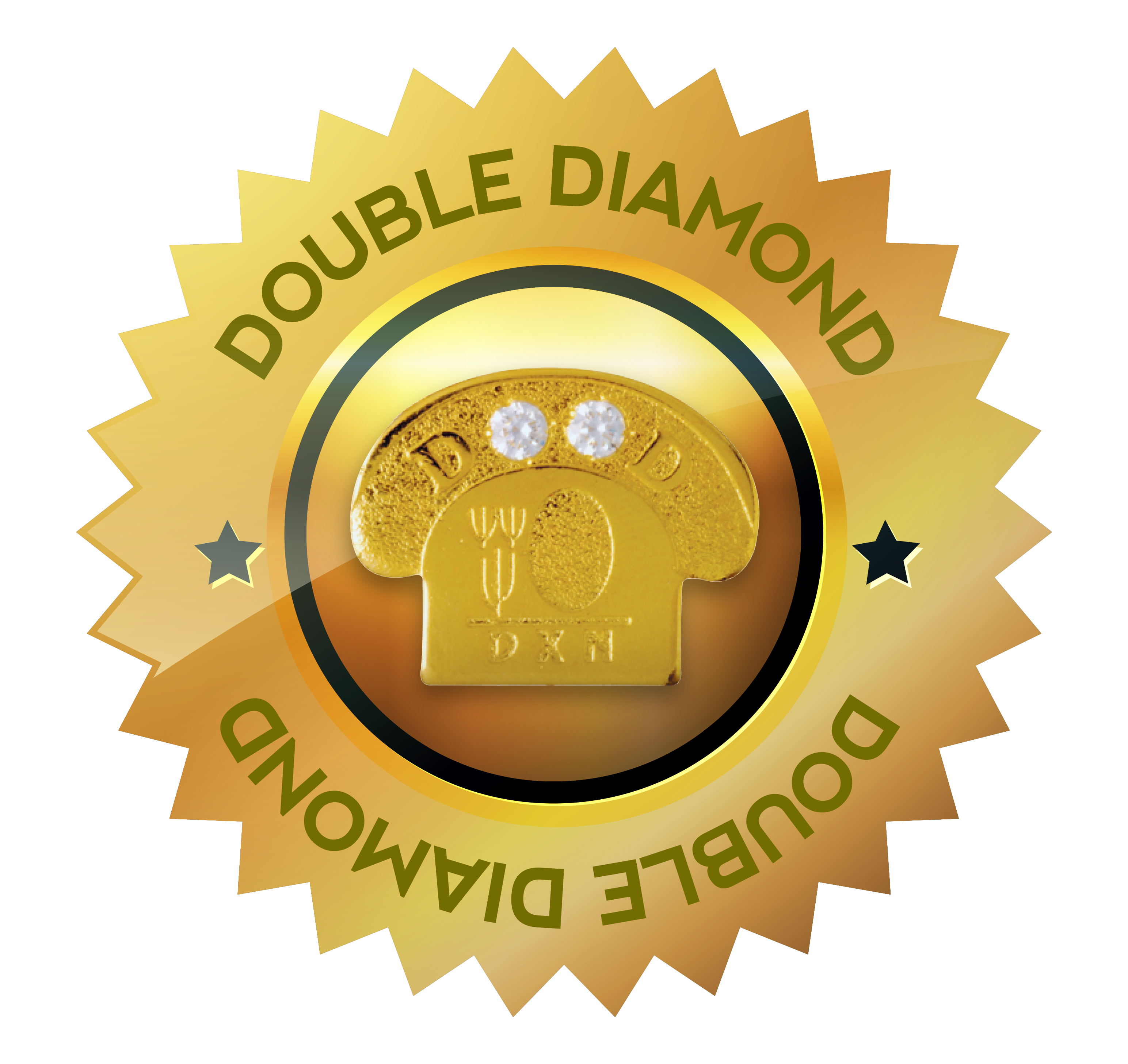 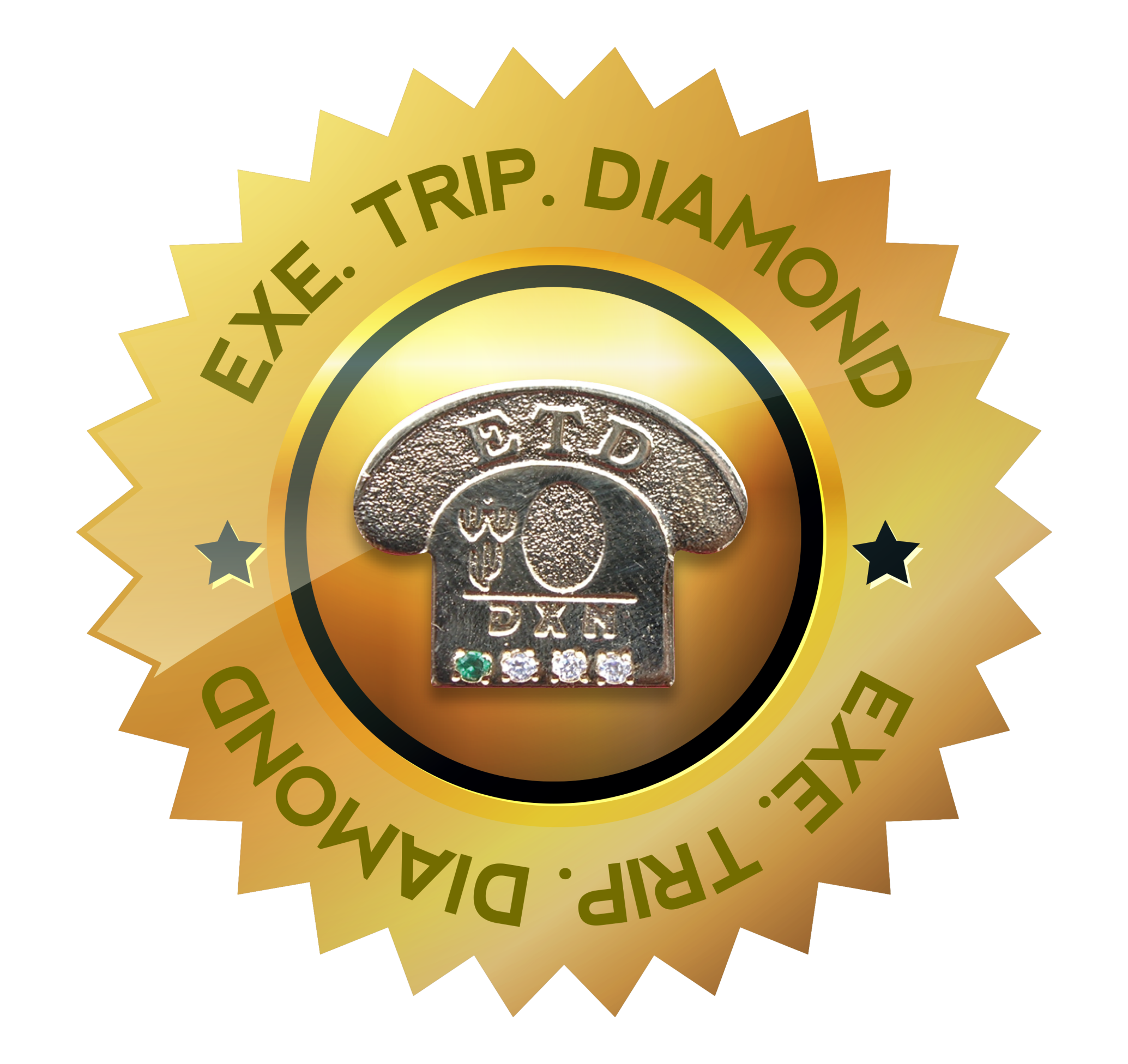 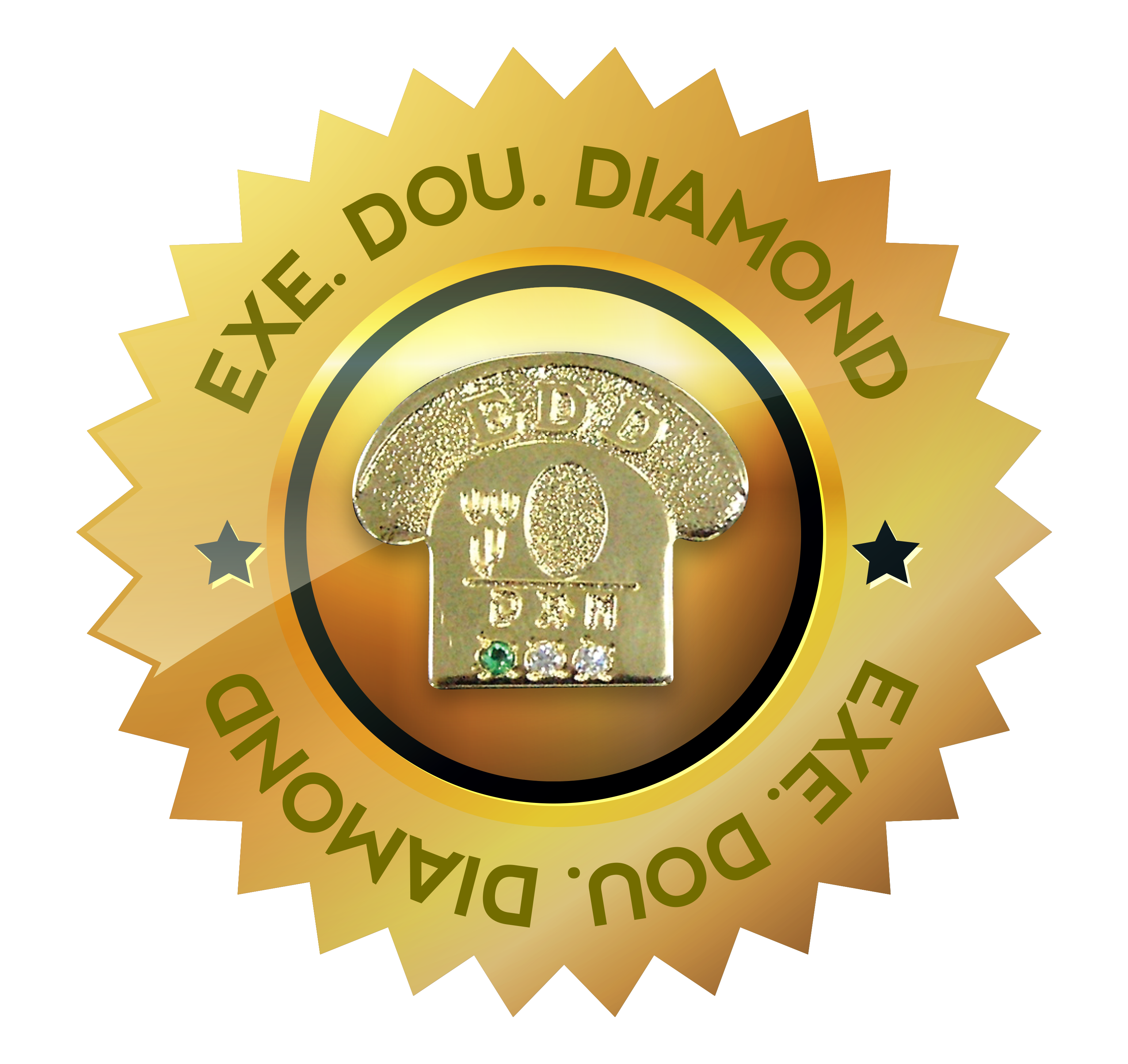 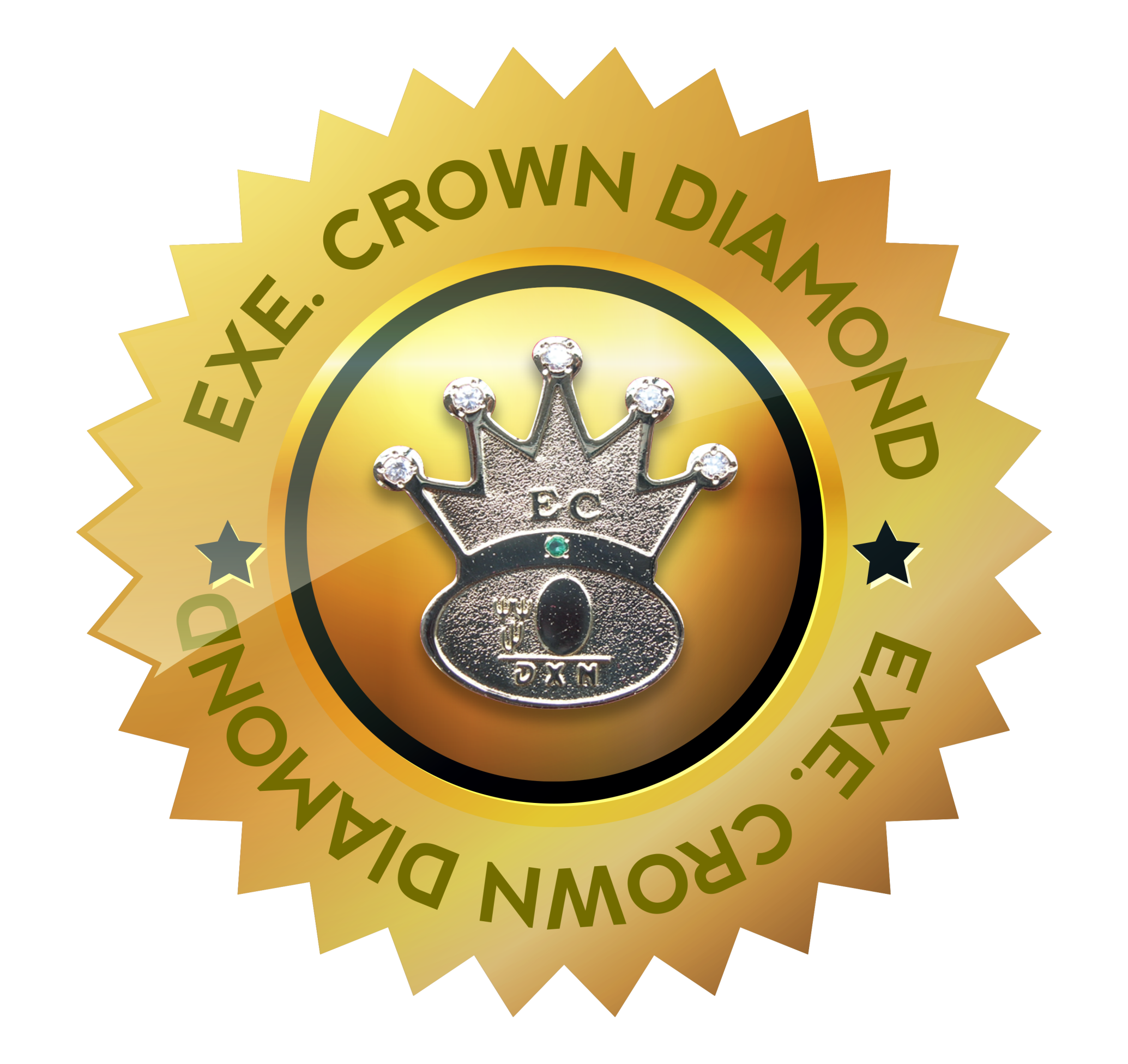